CandC Final Annotation
Evidence
Gene #1	This gene needs to be deleted. Start:	620	 Stop: 522	 
*Highlight start if changed from original call*
3. What is its function? 
Final Function Decided: NKF
Must be from approved function list: https://docs.google.com/spreadsheets/d/1FNcTlsU41iI1U8Jq0Yd-YqwJDUa089AInNnULL-K9hE/edit#gid=0 
Synteny: Same pham and positional similarity as Marcie_2, downstream from nuclease, and Phiky_1, downstream from histidine triad nucleotide binding protein; both are upstream from genes with no know function.


BLAST Results: Phagesdb, Marcie_2, function unknown, e = 0.021; NCBI, none.


HHPRED results: No significant hits, because E values are too high.
1. Is it a gene? No
Gene originally called by: Genemark
         
Coding potential: Yes, throughout most of the gene.


Other organisms have it? Only two
Marcie and Phinky have some similarities.


Gap investigation: No significant similarities in genes.
2. Where does it start? Close to predicted start
RBS info: Second best, z = 1.807, final = -5.103
Coding potential is close to predicted start, but there is not really any coding potential.


BLAST alignments:
Phagesdb: Marcie, Phinky, 4:3, e-value: 0.021, 0.079




NCBI: No alignments


Starterator: Most called start




Gap: 3 bp gap
Gap is too small, so no coding potential.
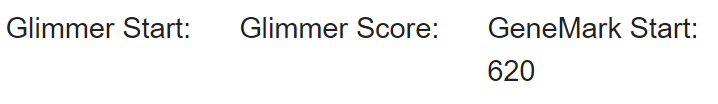 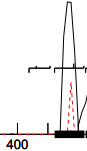 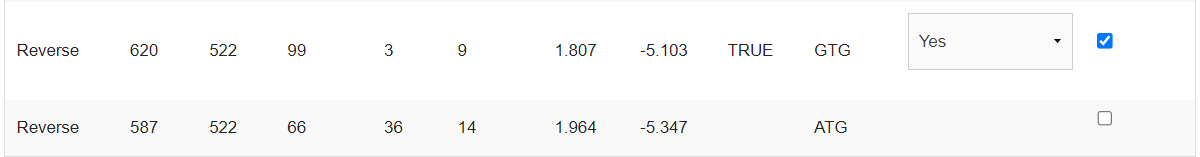 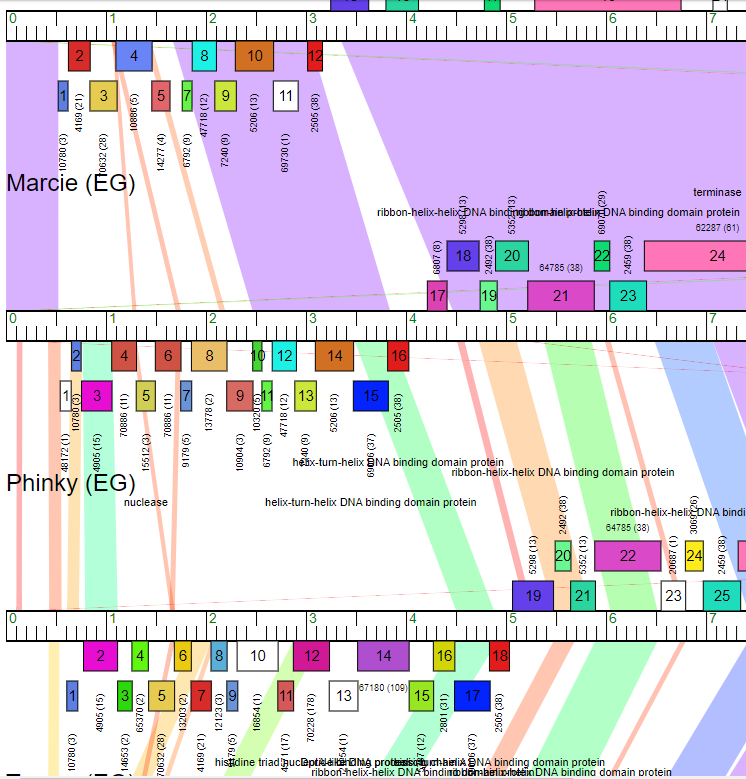 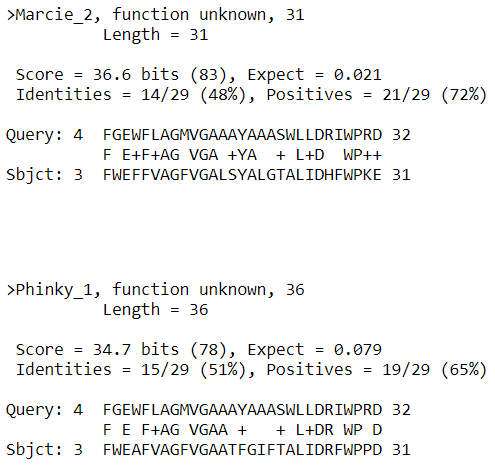 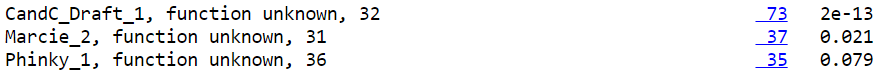 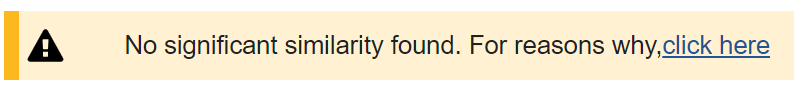 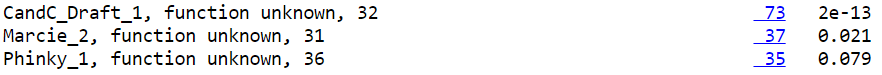 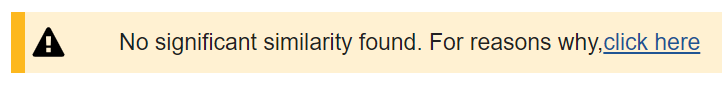 TGCCTGAGTGTTCATCTGTCCTGCTCCGTTCCGTCCGACCGTGGCCGGAT
CTGTGGGGTTGTGAGTGCCGGTGTGTTCCGACAT
CAATCACATTACCGGTTTGAATCGGTATGTCAAGCCCTGATCCAAATCAACCTGGGTTGATTGATC
CGGACCCCCCTACCCCCGCGGAATCGGCCGGCGGGGCTGTCTGTCACCCC
GGTCCCCCACGAATCGCCTGGATGCTTCCCCCAGAAATAGCGTCATACAT
TATGGGATATCCCCAGGGTTATCCACAGGATGAAGCGAGCGGAGCGAAGC
GGGAGCGAGTCTCATCCGGGAGTCGAACTAGCTTCAGAACGCTCCGCTCC
GCTGGCGCTCGCTCGCTCCTGGATGCCCGGGAGGAATGGAGAGAGAAAAC
TGGCCGATAGAAACCGACCCCTGTATCTACTATGTGGTCACCCGGTGACC
TTCTCGAGGTGCACGAGAAGCCCCGTGAGAAGTGCTTCTCGAGAAGCCGA
GAAGATCACCCGGTGACCTTCTCAATCGCGGGGCCAGATGCGATCGAGGA
GCCAGGATGCCGCTGCATAGGCGGCAGCGCCGACCATTCCAGCCAGGAAC
CACTCGCCGAAGTTATCCAC
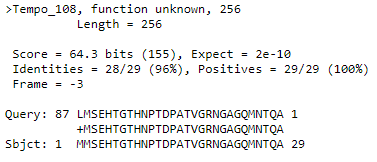 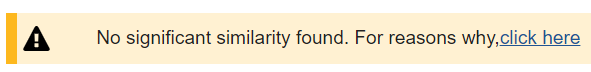 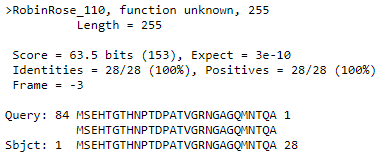 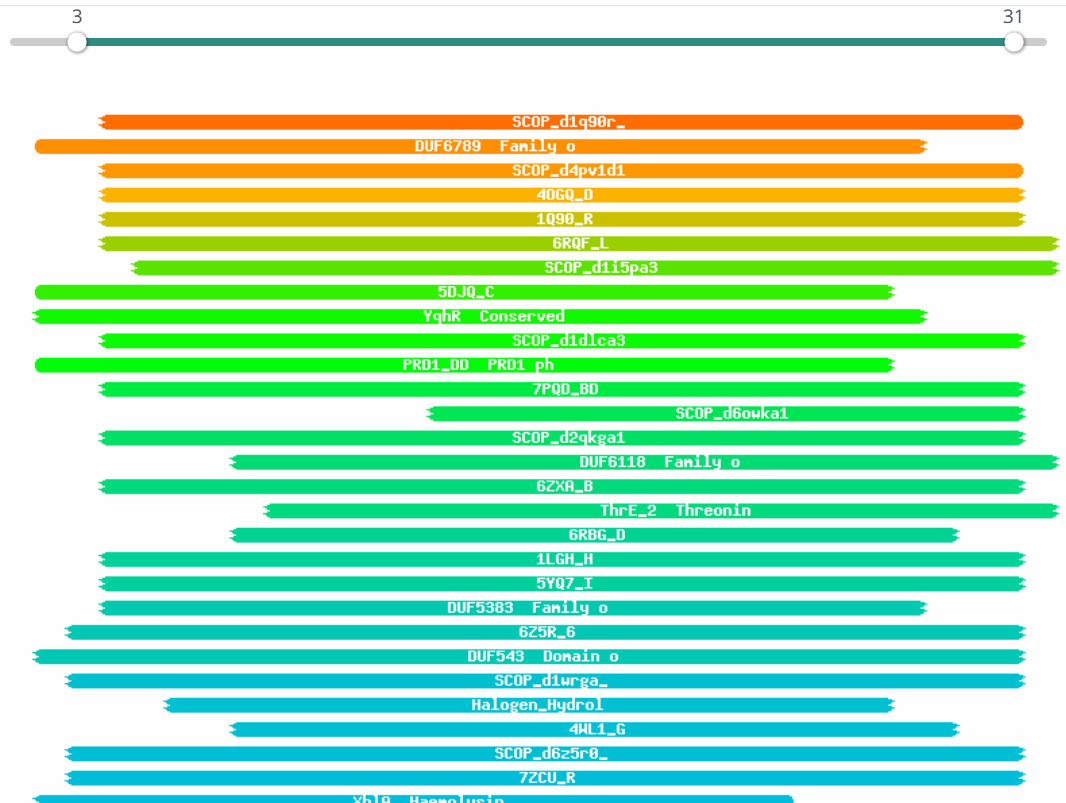 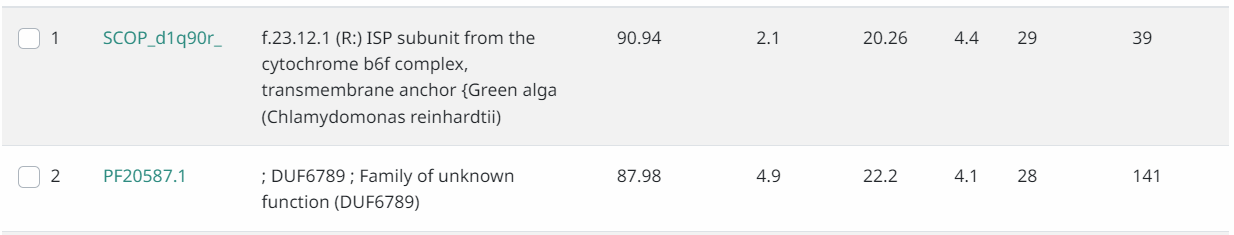 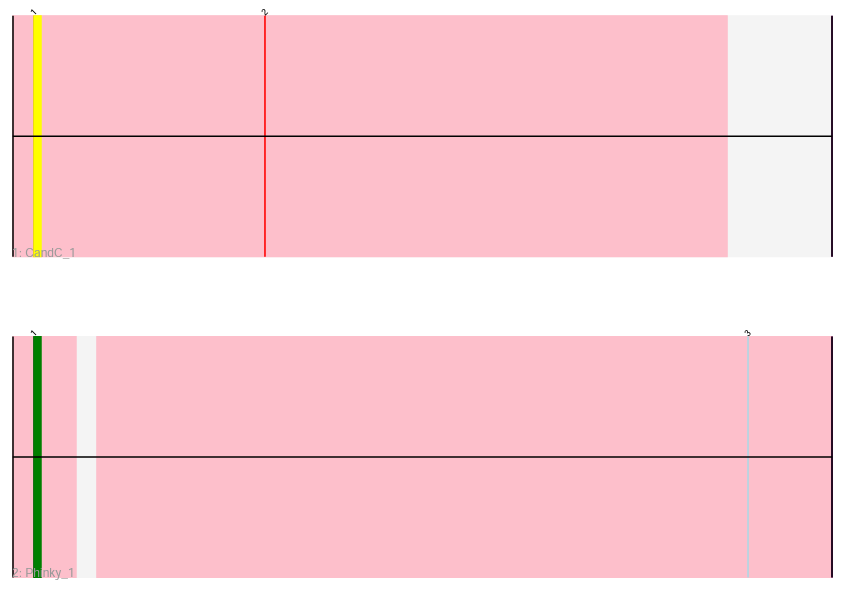 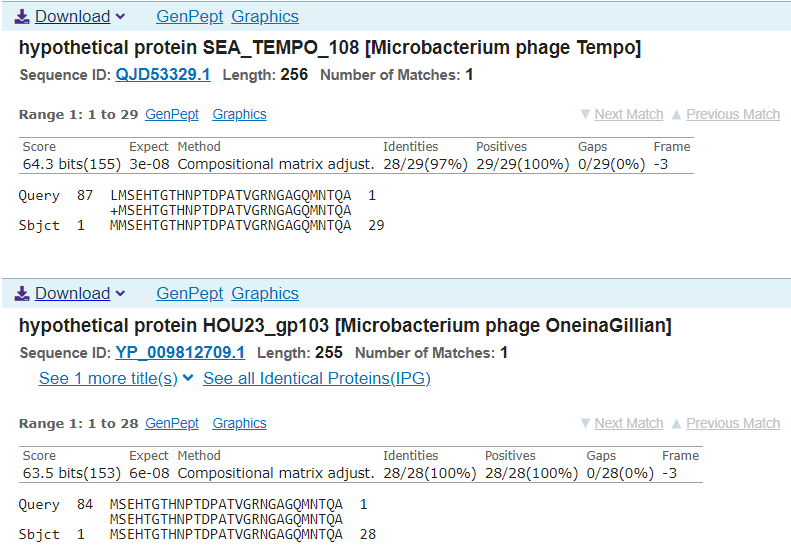 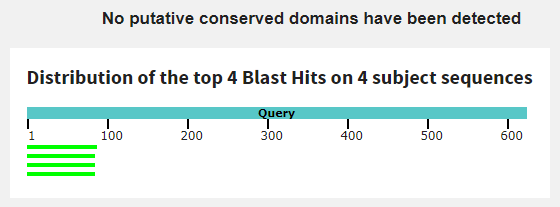 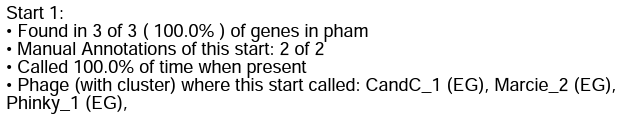 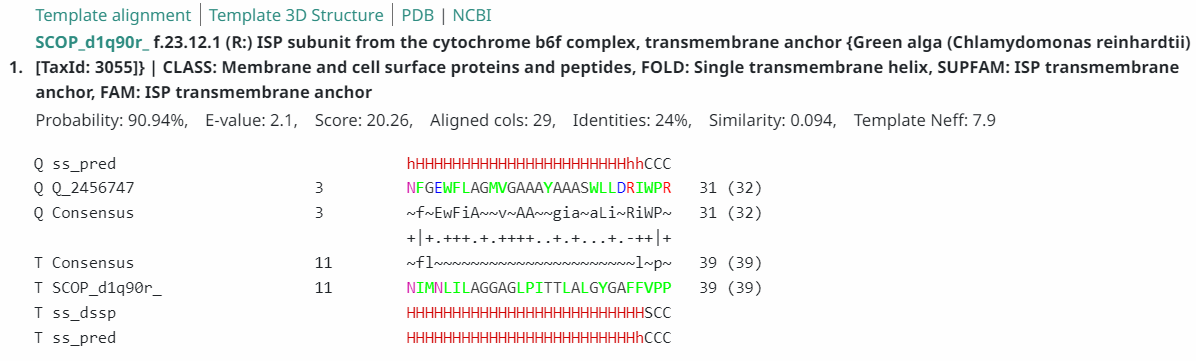 Date Reviewed: 4/20/23
[Speaker Notes: Secondary Annotator Notes: Check each piece of evidence provided and confirm whether your interpretation supports that of the primary annotator: 

Secondary Annotator #1 Name:


Secondary Annotator #2 Name:]
Gene #2	Start:	842	 Stop: 624			
*Highlight start if changed from original call*
3. What is its function? 
Final Function Decided: NKF
Must be from approved function list: https://docs.google.com/spreadsheets/d/1FNcTlsU41iI1U8Jq0Yd-YqwJDUa089AInNnULL-K9hE/edit#gid=0 
Synteny: Same pham and positional similarity as Kelcole_1, downstream from histidine triad nucleotide binding protein and OneinaGillian_1, downstream from helix-turn-helix DNA binding protein; all upstream from genes with no know function.


BLAST Results: Phagesdb, Kelcole_1, function unknown, e = 6e-37; NCBI, Kelcole_1, function unknown, e = 2e-42.


HHPRED results: No significant hits; they’re all below 56%.
1. Is it a gene? Yes
Gene originally called by (delete incorrect): Both
         
Coding potential: Yes, but not over the entire coding region.


Other organisms have it? Yes
Kelcole and OneinaGillian have high similarities.
2. Where does it start? At predicted start
Coding potential kind of aligns with predicted start
RBS info:  best, z = 2.455, final = -3.667


BLAST alignments:
NCBI: Kelcole, OneinaGillian, 1:1, e value: 2e-42, 2e-41
Phagesdb: Kelcole, OneinaGillian, 1:1, e-value: 6e-37, 5e-36






Starterator: Yes, and called 100% of time when present. Can’t be seen because is the second phage on Track 1 (it is after Romm).





Gap: -4 bp overlap, no gap
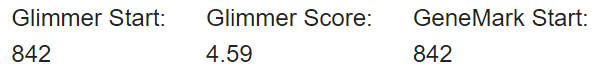 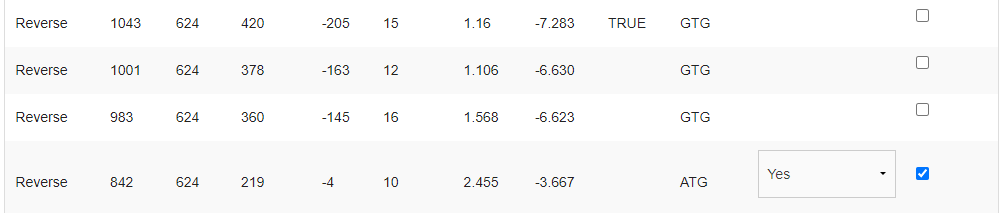 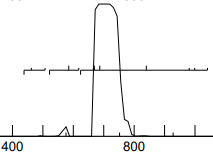 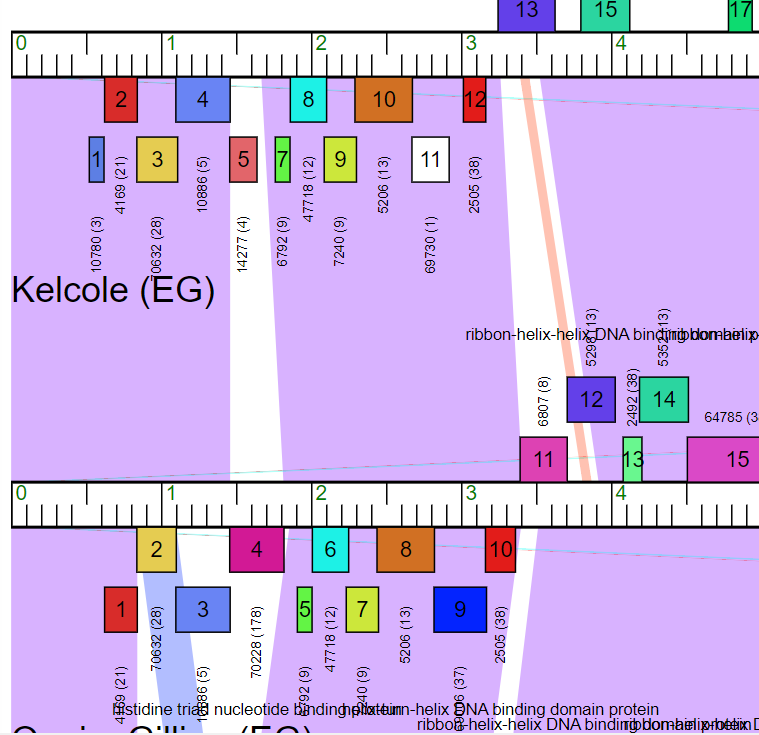 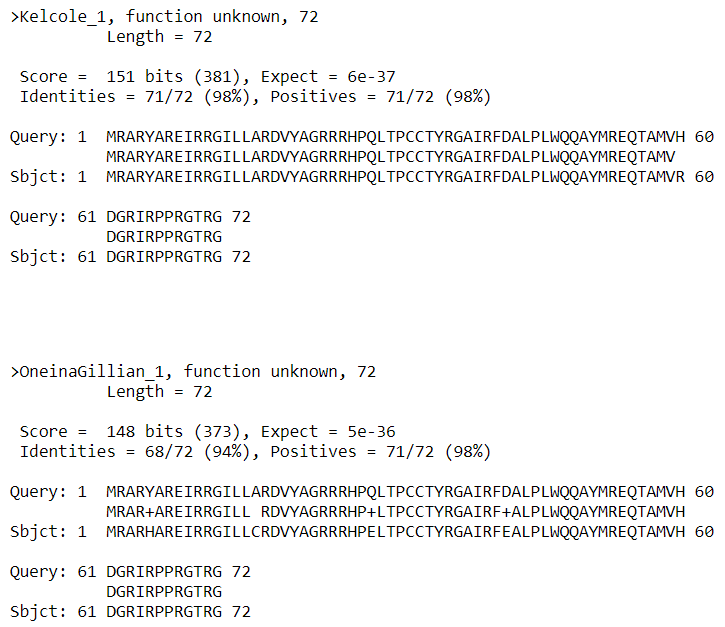 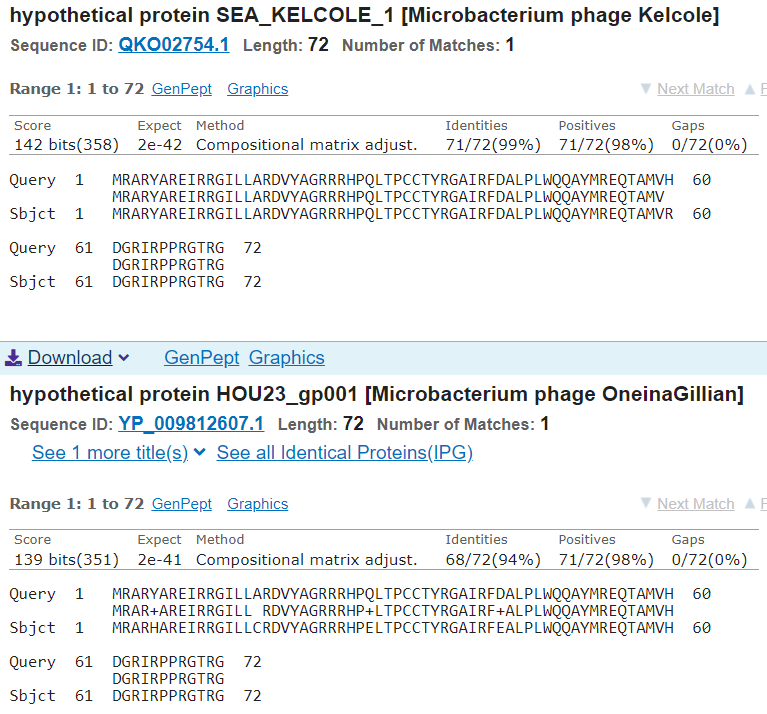 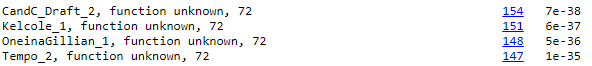 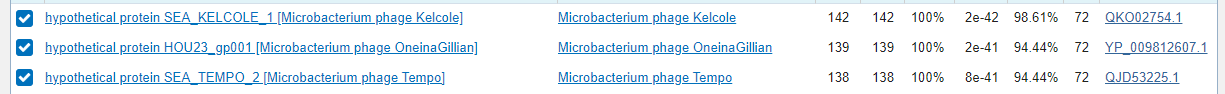 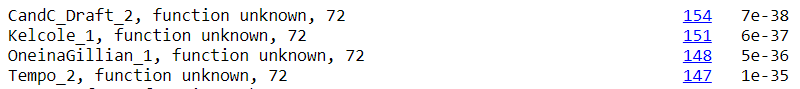 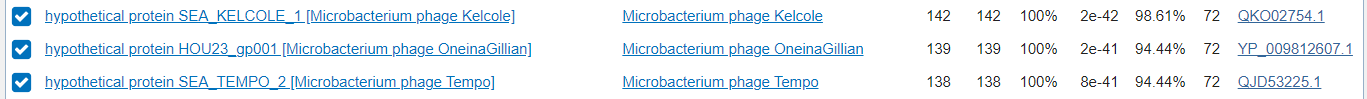 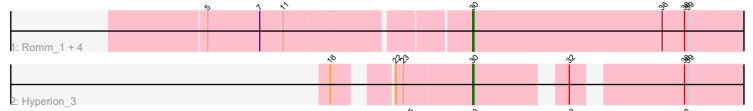 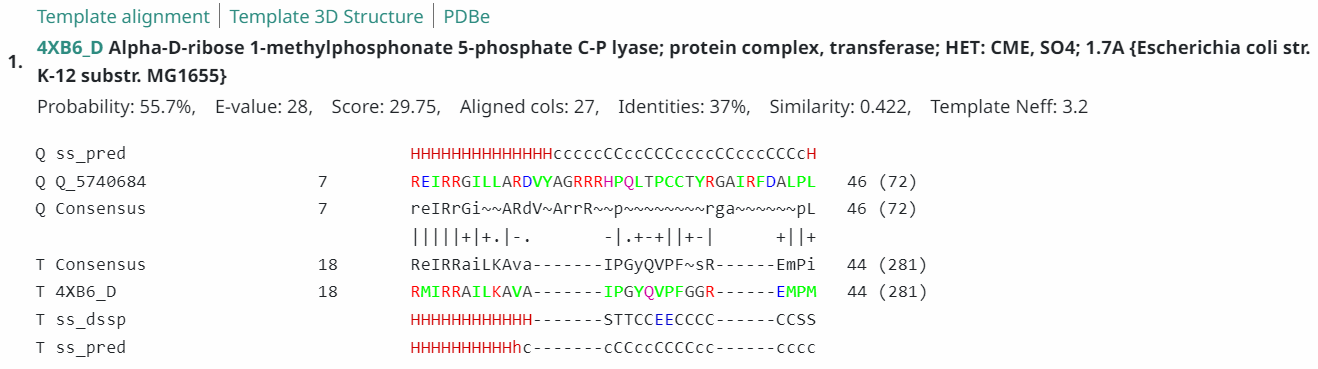 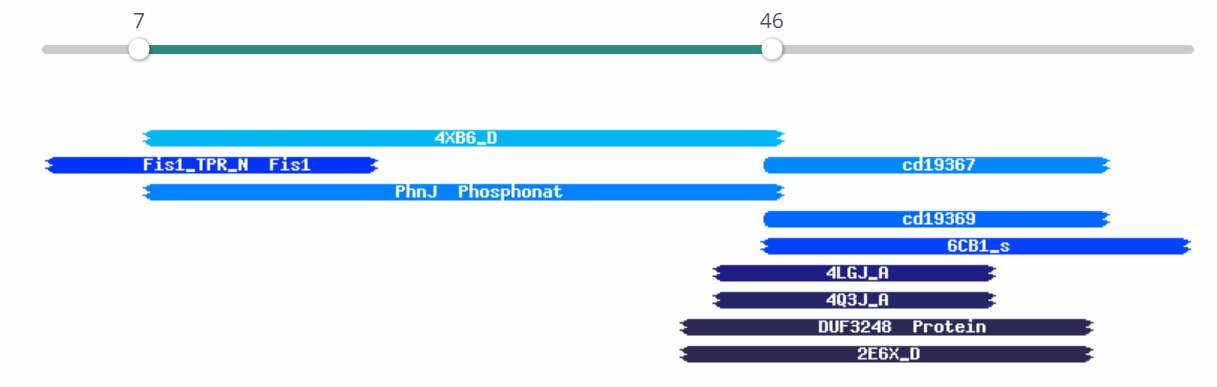 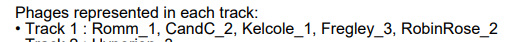 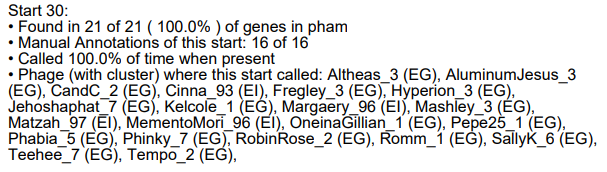 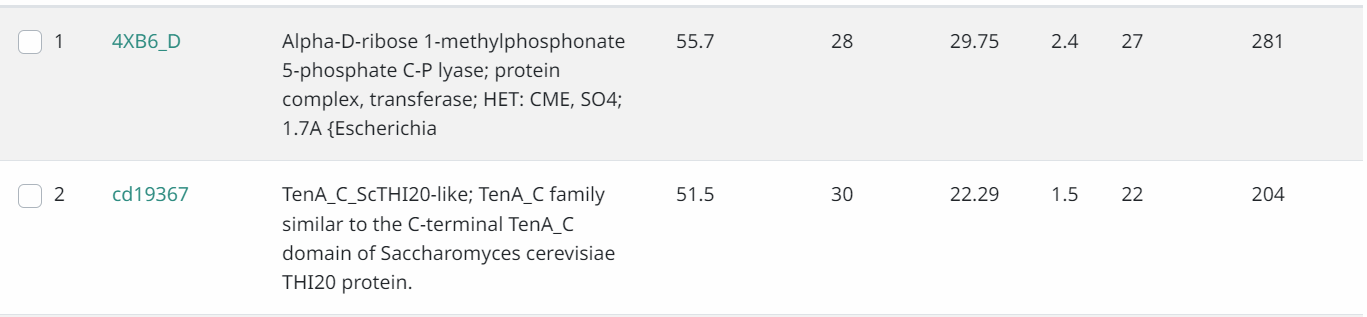 Date Reviewed: 4/20/23
[Speaker Notes: Secondary Annotator Notes: Check each piece of evidence provided and confirm whether your interpretation supports that of the primary annotator: 

Secondary Annotator #1 Name:


Secondary Annotator #2 Name:]
Gene #3 	Start: 1,102		Stop: 839 	
*Highlight start if changed from original call*
1. Is it a gene? Yes
Gene originally called by: Both, however, Glimmer calls the start at 1,111 and GeneMark calls the start at 1,093

        
Coding potential: Yes, coding potential aligns with GeneMark call.





Other organisms have it? Yes, RobinRose and Kelcole are the most similar
3. What is its function? 
Final Function Decided: No Known Function
Must be from approved function list: https://docs.google.com/spreadsheets/d/1FNcTlsU41iI1U8Jq0Yd-YqwJDUa089AInNnULL-K9hE/edit#gid=0 
Synteny: Same pham (70362) and positional similarity as RobinRose_3 and Kelcole_2, both up and downstream from genes with no known function.



BLAST Results: RobinRose_3, NKF, PhagesDB, e=2e-45/Pepe25, NKF, NCBI, e=3e-05




HHPRED results: No significant hits, all hits under 80% prob.
2. Where does it start?  1,102
Coding potential does not align with predicted start
RBS info: Best, z=1.397, final=-4.436


BLAST alignments: 
PhagesDB: Kelcole, RobinRose, 4:1, e-values: 2e-45, 2e-45
NCBI: OneInAGillian, Pepe25, 4:1, e-values: 1e-55, 3e-05



 

Starterator: No, and only called 20% of the time when present, which means the GeneMark start is most likely the right one. The most called start is 1,111




Gap: 5 bp gap, too small for any coding potential.
New gap -4bp
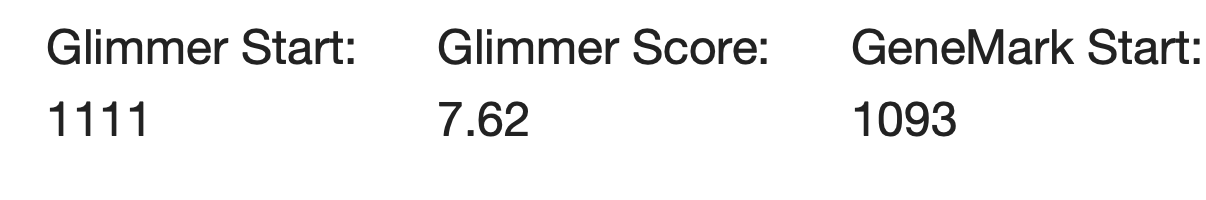 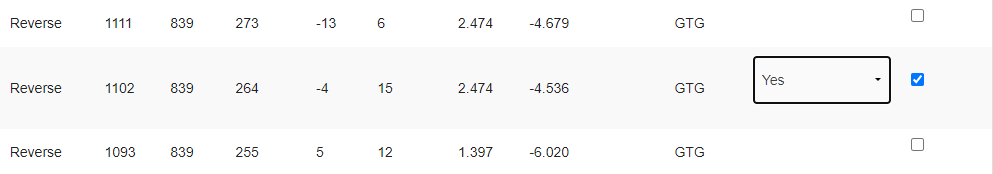 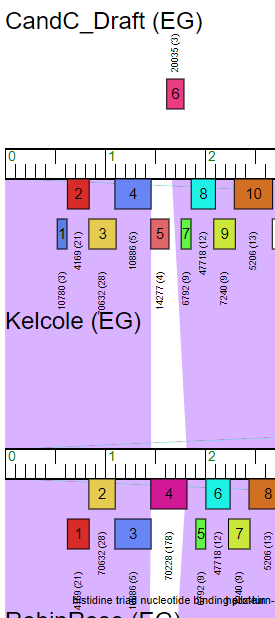 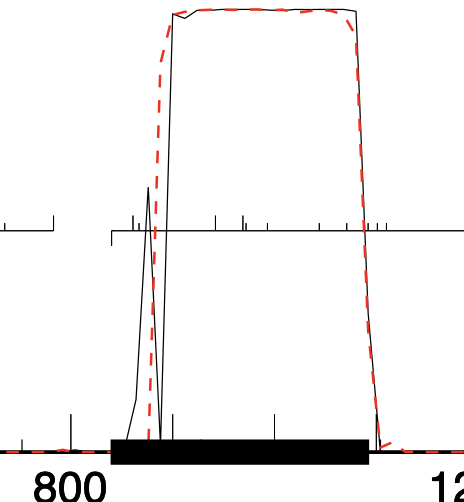 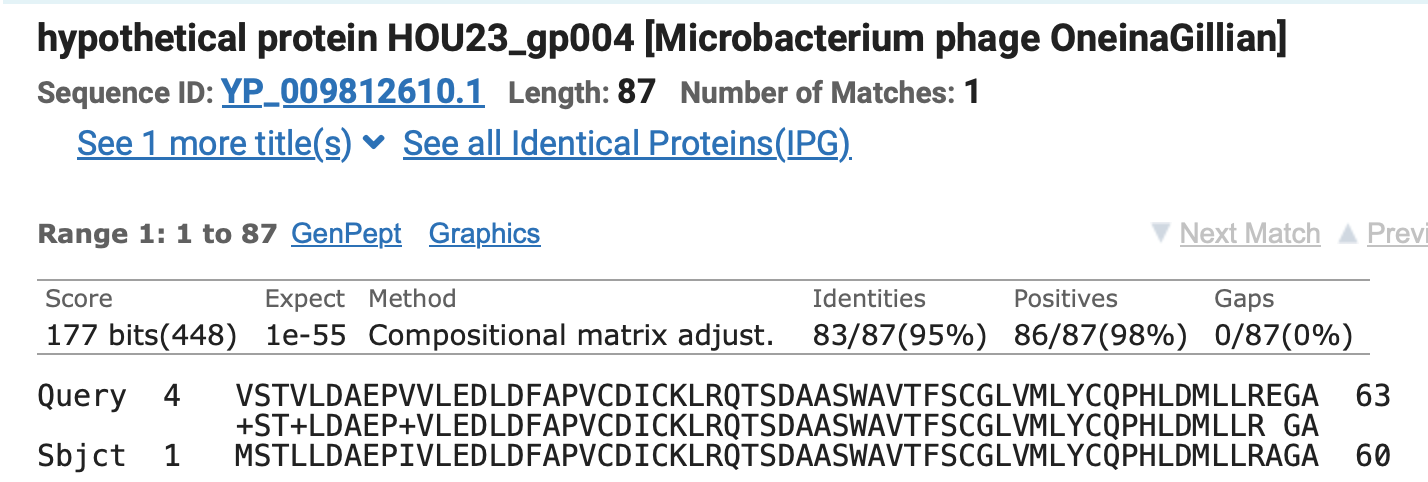 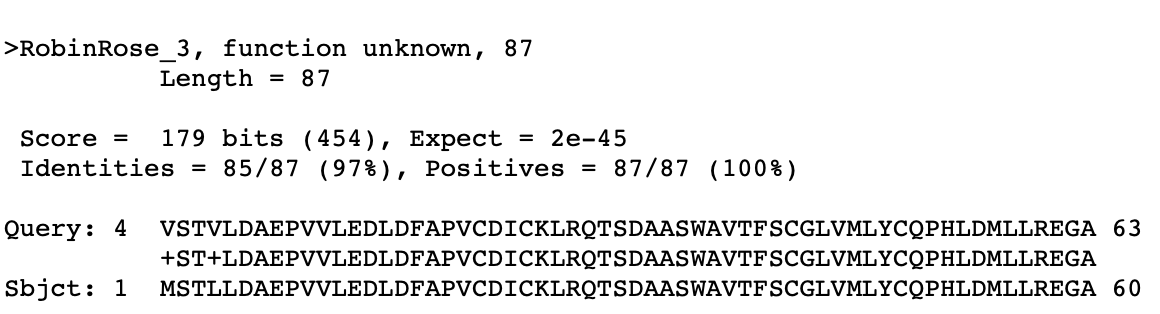 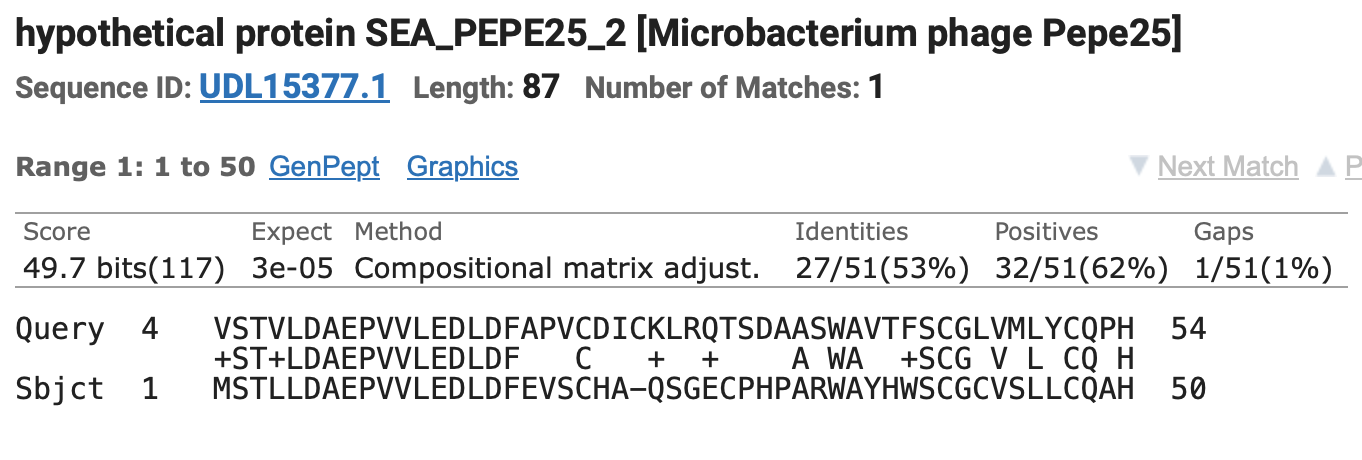 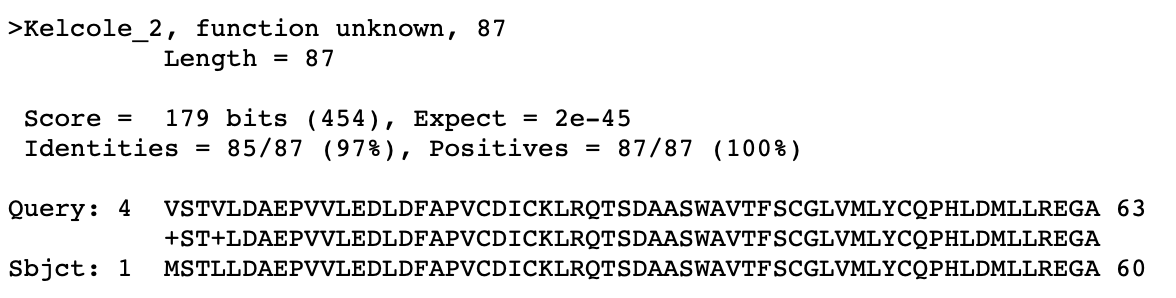 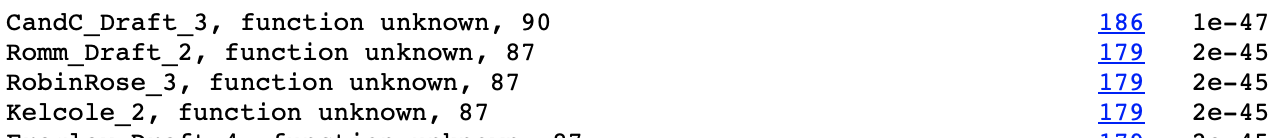 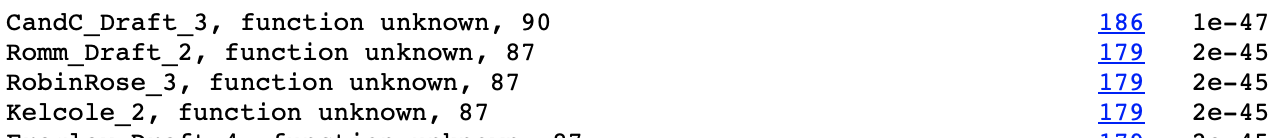 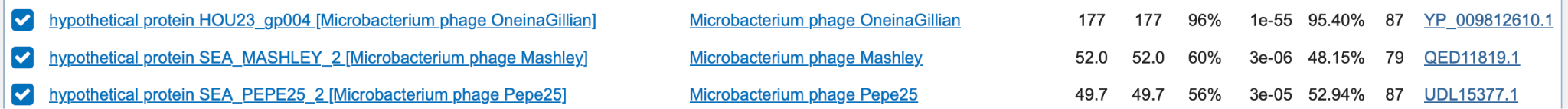 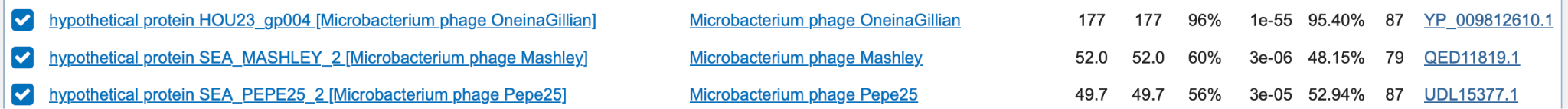 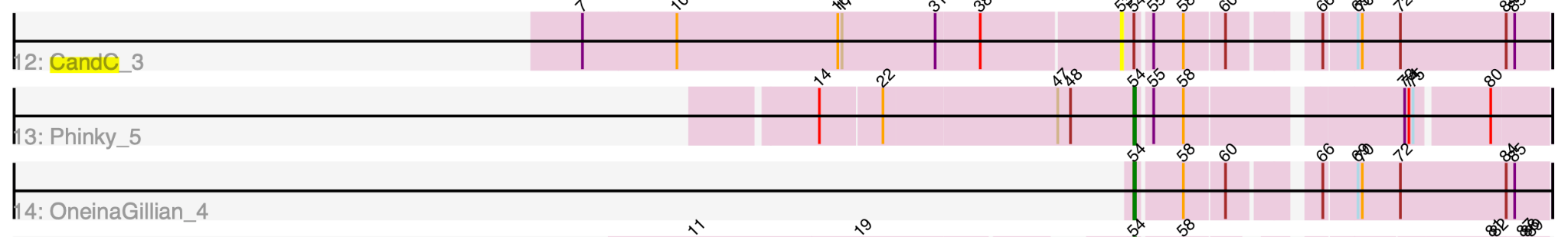 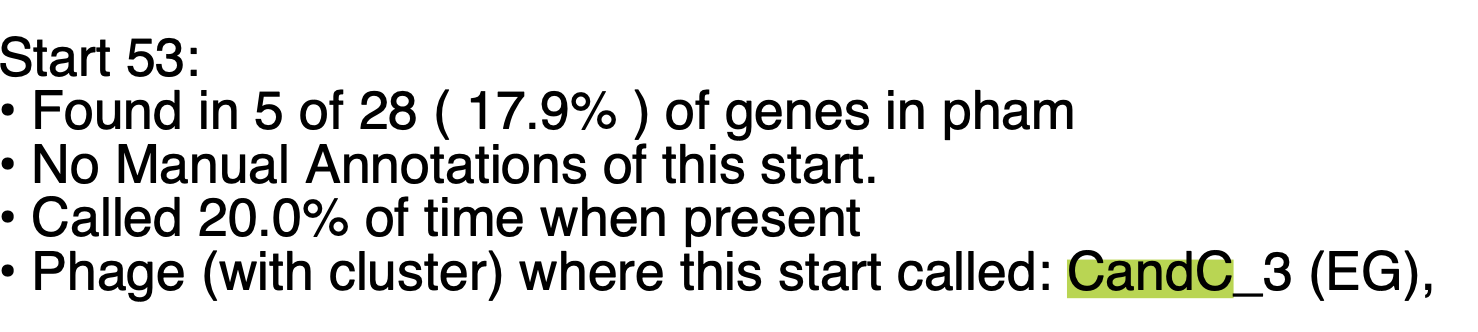 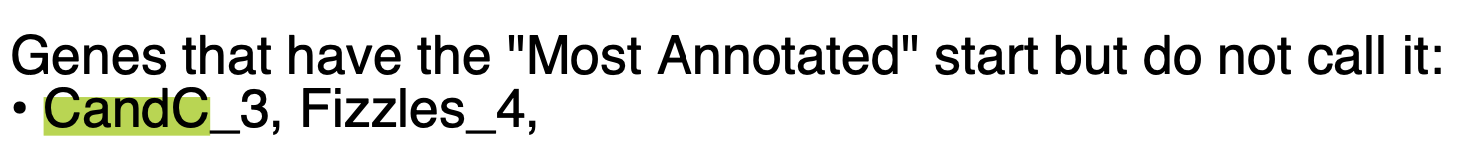 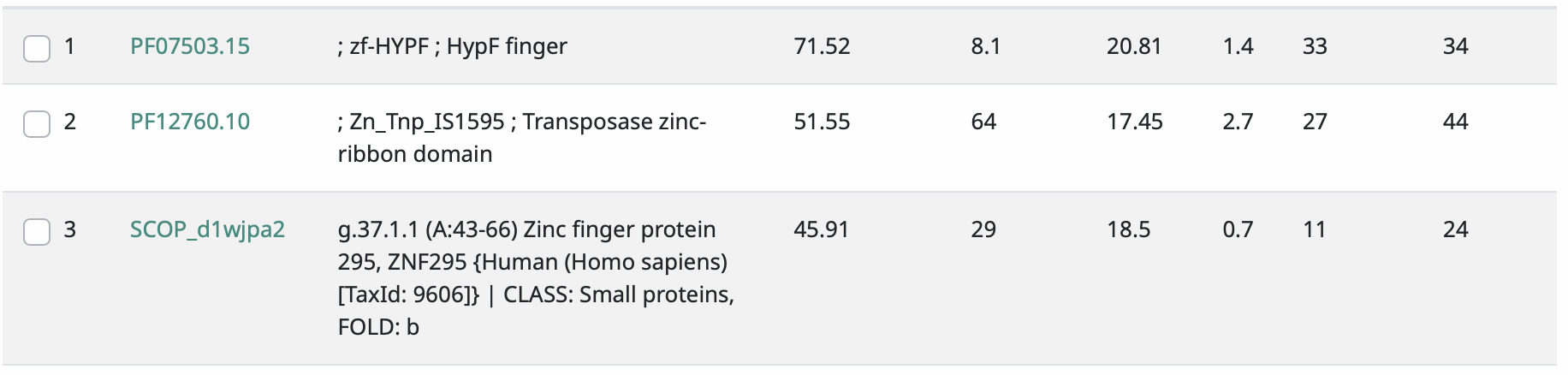 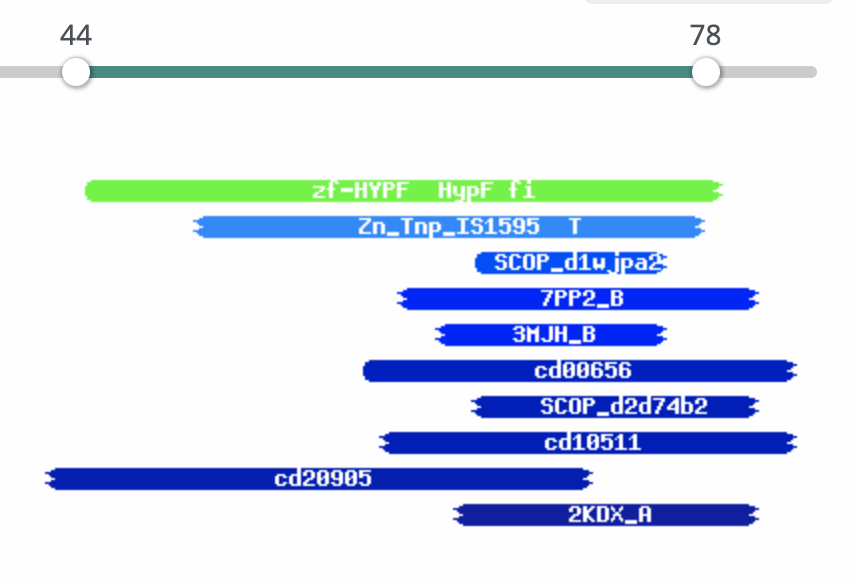 Date Reviewed: 4/20/23
[Speaker Notes: Secondary Annotator Notes: Check each piece of evidence provided and confirm whether your interpretation supports that of the primary annotator: 

Secondary Annotator #1 Name:


Secondary Annotator #2 Name:]
Gene #4	Start:1461		Stop:1099 			
*Highlight start if changed from original call*
1. Is it a gene? Reverse
Gene originally called by: Both	 
Yes entire gene 









kelcole and RobinRose high similarity
NCBI Blast:


PhagesDB Blast:
3. What is its function? 
Final Function Decided: NKF
Must be from approved function list: https://docs.google.com/spreadsheets/d/1FNcTlsU41iI1U8Jq0Yd-YqwJDUa089AInNnULL-K9hE/edit#gid=0 
Synteny  •same pham and positional similarity as Kelcole_19, terminase upstream 




BLAST Results:  Tempo_20, function unknown, phagesdb, e = 2e-06, Phage RobinRose, hypothetical protien, nbci




HHPRED results: One significant hit- 6RD5_0, prob= 80.69, E= 9.1,
2. Where does it start?
RBS info: best- z= 2.887, final=-2.906
coding potential aligns with predicted start




BLAST alignments: 
NBCI: Kelcole, Evalue:2.5e-82, 1:1; RobinRose, Evalue: 8.2e-46, 1:1	
PhagesDB: Kelcole, Evalue: 6e-69, 1:1; RobinRose, Evalue: 9e-40, 1:1




Starterator: Most called start 




Gap:155 bp gap
large gap, check this gene
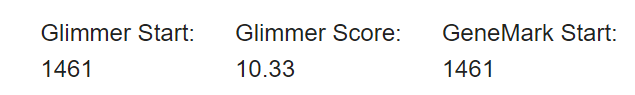 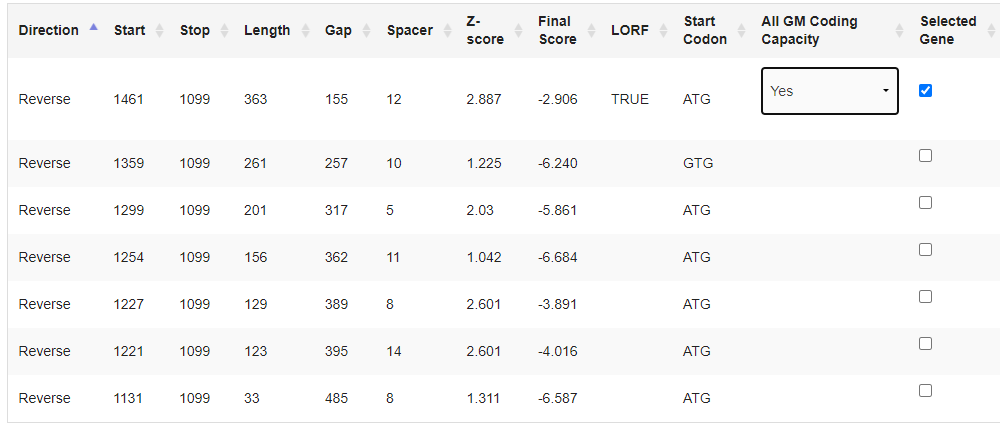 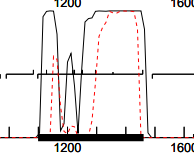 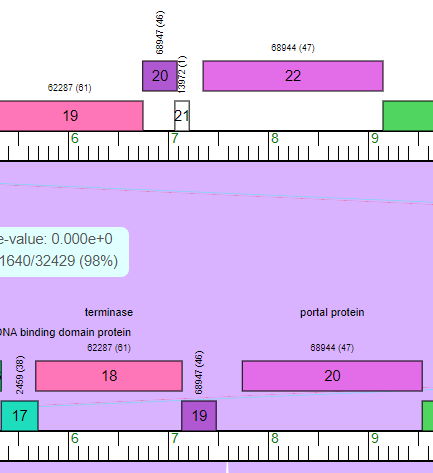 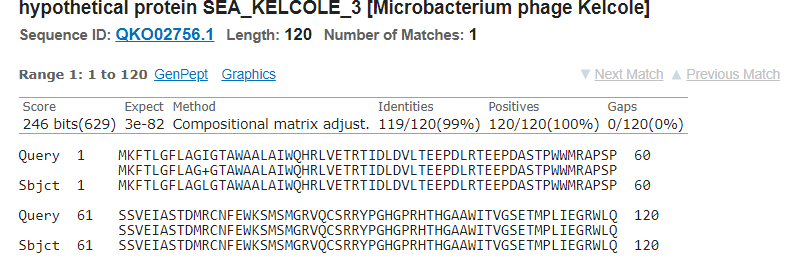 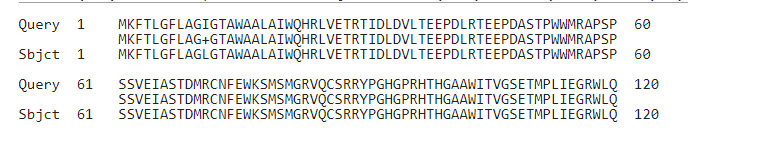 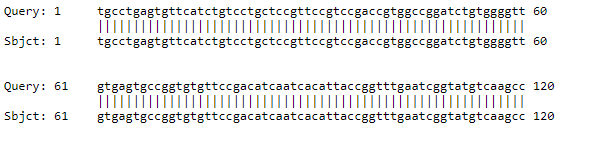 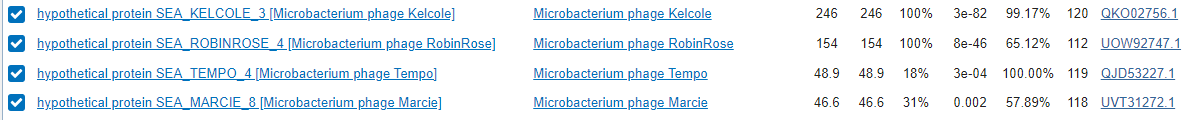 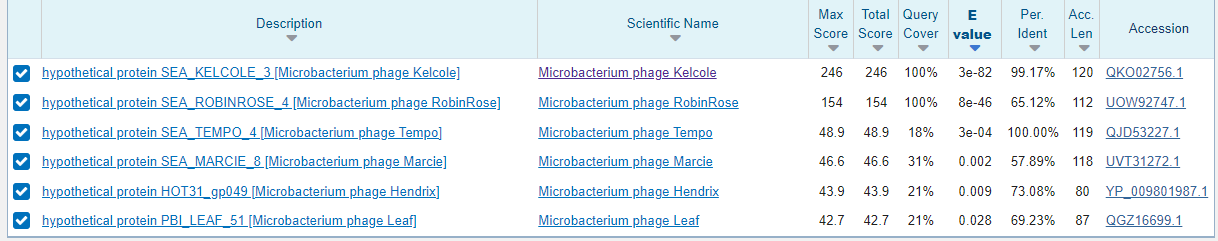 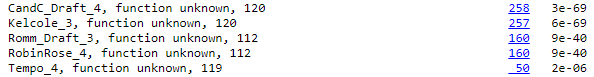 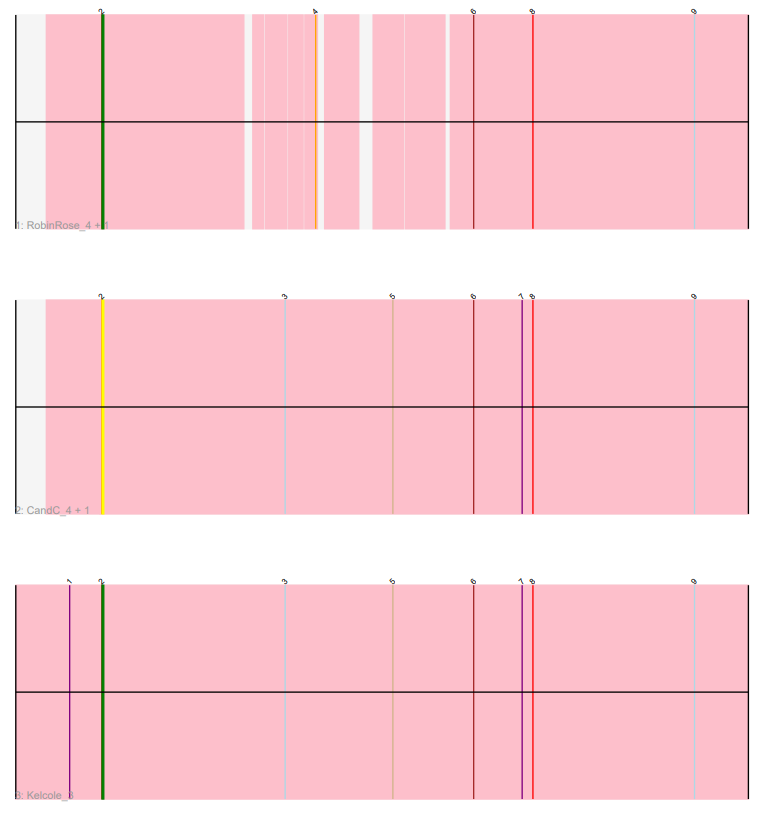 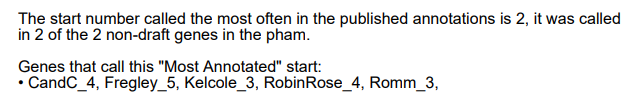 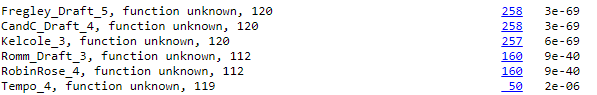 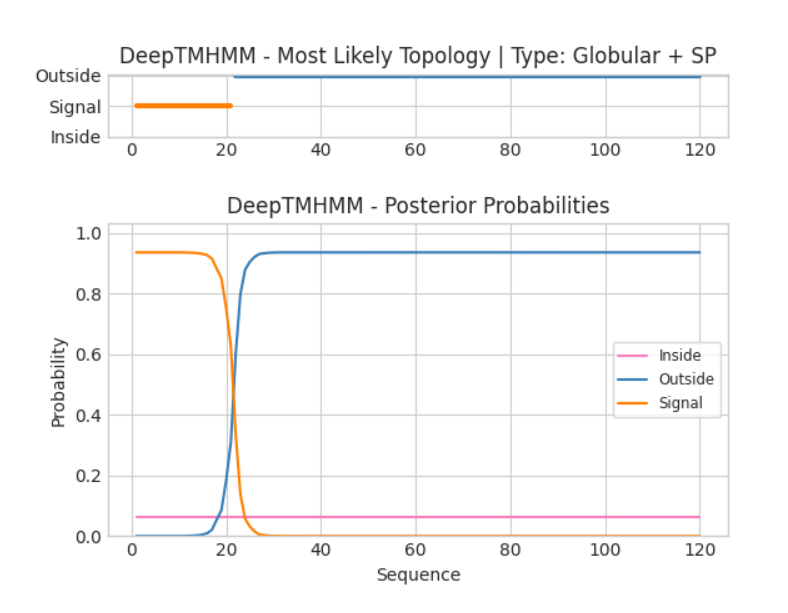 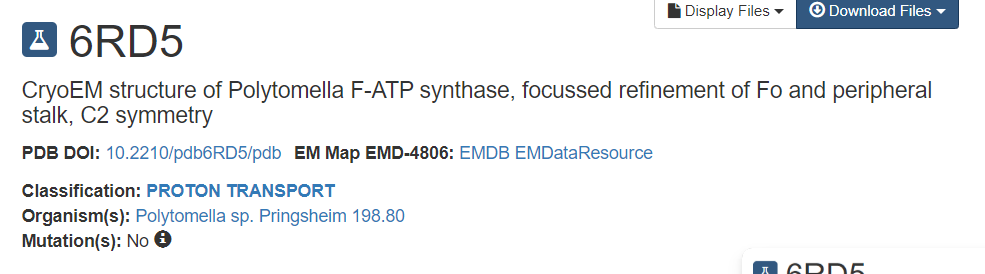 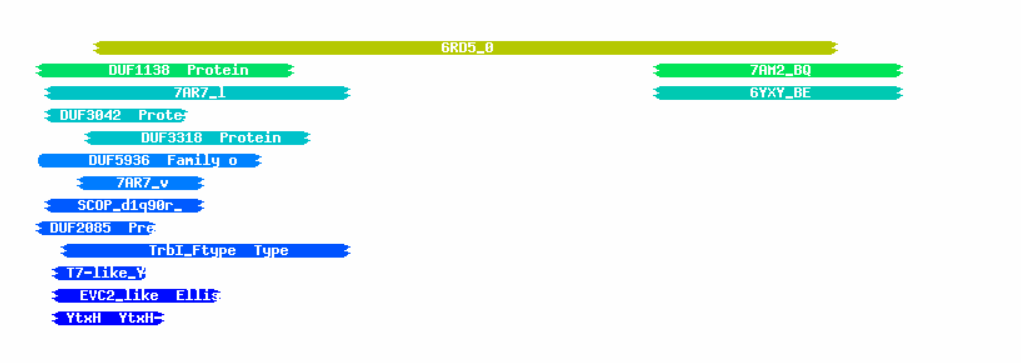 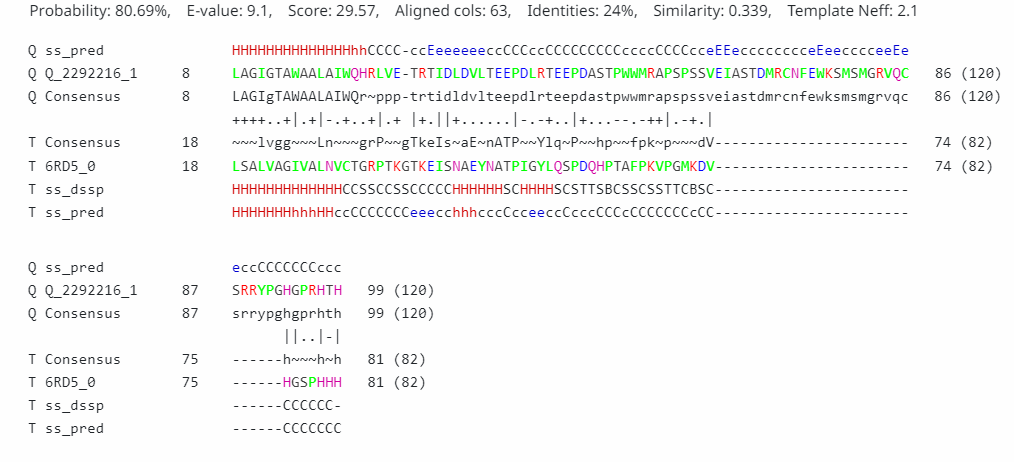 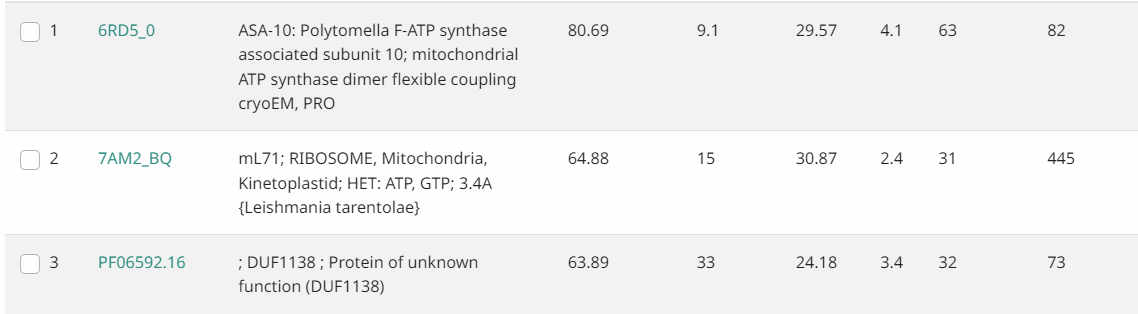 Date Reviewed: 4/20/23
[Speaker Notes: Secondary Annotator Notes: Check each piece of evidence provided and confirm whether your interpretation supports that of the primary annotator: 

Secondary Annotator #1 Name:


Secondary Annotator #2 Name:]
Gene #5	Start: 1640 Stop: 1458	(= gene #6 on PECAAN)  
*Highlight start if changed from original call*
3. What is its function? 
Final Function Decided: NKF
Must be from approved function list: https://docs.google.com/spreadsheets/d/1FNcTlsU41iI1U8Jq0Yd-YqwJDUa089AInNnULL-K9hE/edit#gid=0 
Synteny: Same pham and positional similarity as RobinRose_5, downstream from helix-turn-helix DNA binding domain protein and upstream from genes with no know function.


BLAST Results: Phagesdb, RobinRose_5, function unknown, e = 3e-27; NCBI, RobinRose_5, function unknown, e = 1e-32.


HHPRED results: No significant hits; they’re all below 57%.
1. Is it a gene? Yes
Gene originally called by: Both 
        	        	

Coding potential: Yes


Other organisms have it?  Yes
RobinRose has high similarities and PeggyLeg has a few similarities.
2. Where does it start? At a different start (predicted by Phagesdb)
RBS info: Best, z= 1.309, Final= -6.063
Coding potential does not with predicted start


BLAST alignments: 
Phagesdb: RobinRose, PeggyLeg, 1:1, e-value: 3e-27, 0.39




NCBI: Only RobinRose, 1:1, e value: 1e-32


Starterator: Most called start (on Track 3 with RobinRose)



Gap: 121 bp gap
Small gap, so light coding potential.
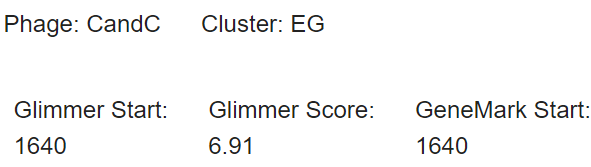 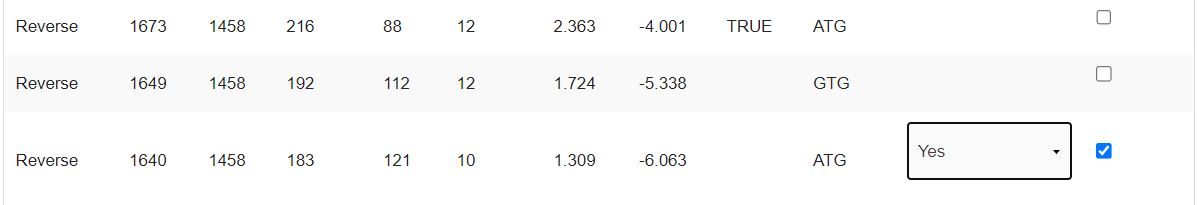 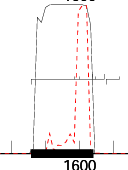 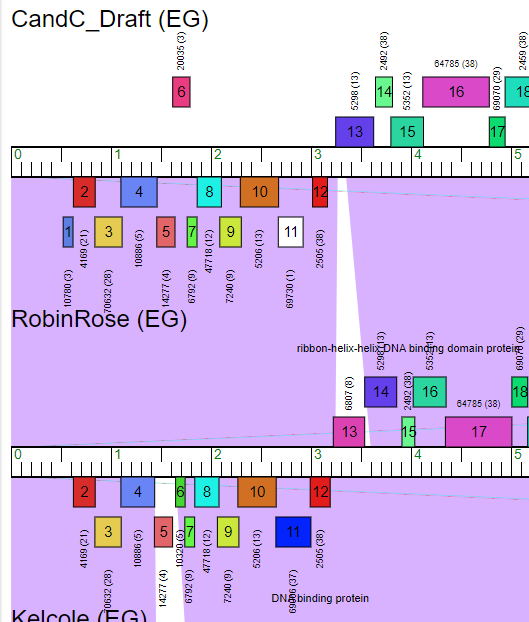 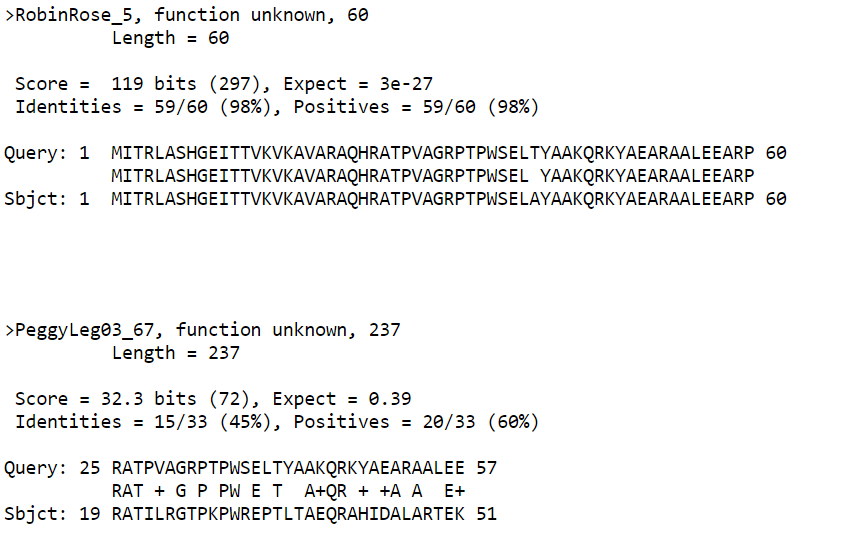 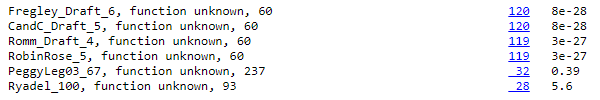 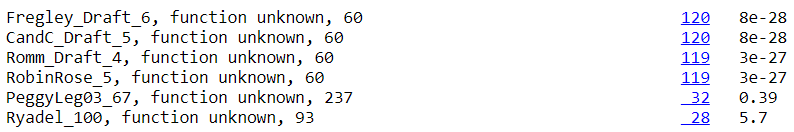 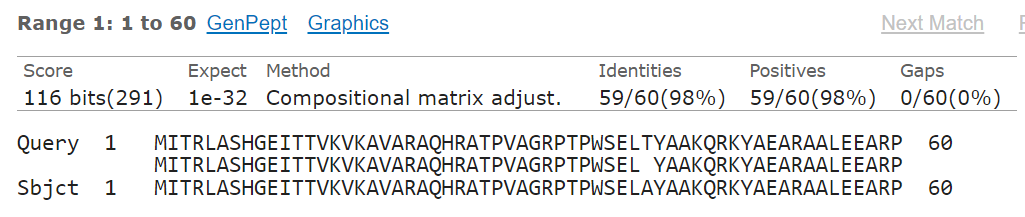 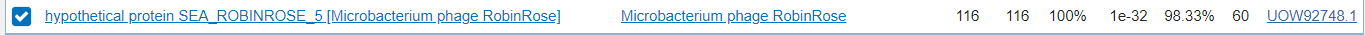 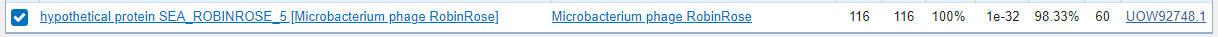 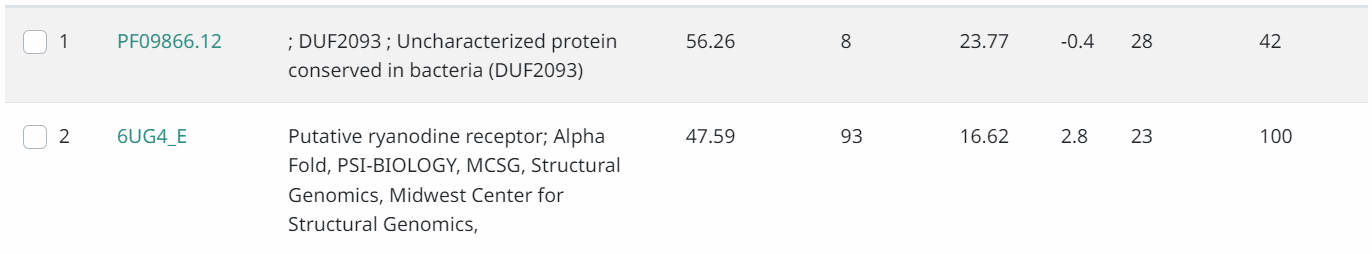 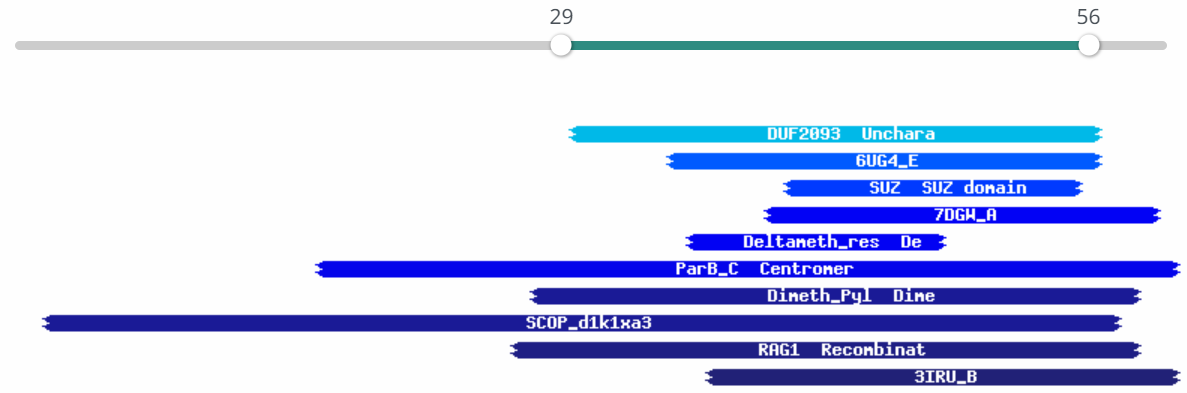 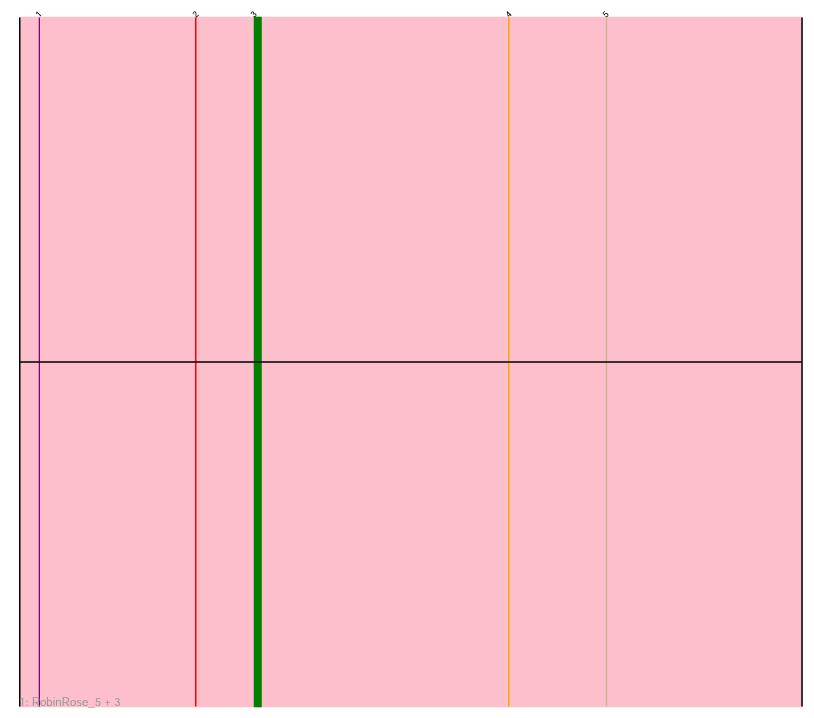 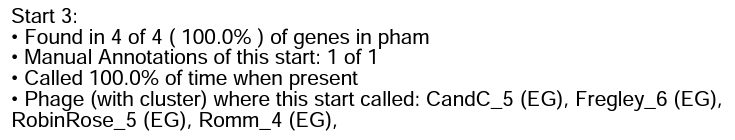 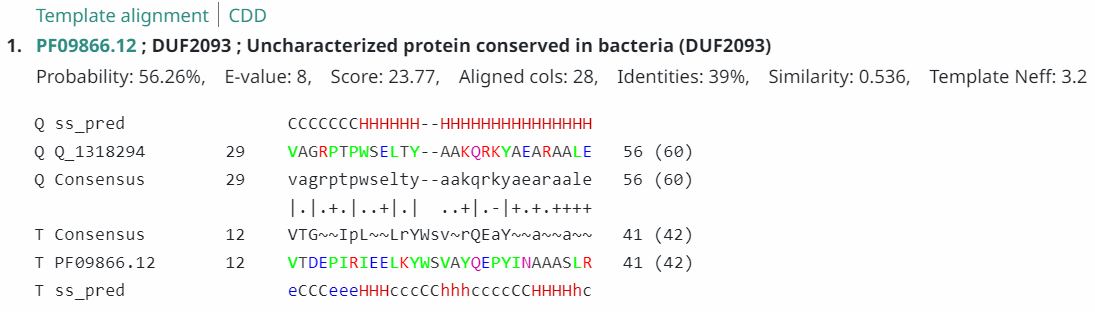 Date Reviewed: 4/20/23
[Speaker Notes: Secondary Annotator Notes: Check each piece of evidence provided and confirm whether your interpretation supports that of the primary annotator: 

Secondary Annotator #1 Name:


Secondary Annotator #2 Name:]
Gene #6	Start: Should Delete.		Stop:  
*Highlight start if changed from original call*
1. Is it a gene? No support for this being a gene
Gene originally called by (delete incorrect): 
         Both	        
Coding potential: No coding potential




Only drafts, no similarities
 Phagesdb: 



NCBI:
3. What is its function? 
No evidence for this being a gene, therefore no function will be needed or known.
Final Function Decided: ______________
Must be from approved function list: https://docs.google.com/spreadsheets/d/1FNcTlsU41iI1U8Jq0Yd-YqwJDUa089AInNnULL-K9hE/edit#gid=0 
Synteny <Insert phamerator image, upstream of ___, downstream of ____, example phage names
BLAST Results: <Local and NCBI function results, include phage names, e values, etc.; Image of output
HHPRED results: <List phages, function, Score, image of output list>
2. Where does it start?
RBS info: z= 1.309   final score= -6.063



BLAST alignments: Only drafts in the local blast alignments, In the NCBI, no alignments found. 




Starterator: No other alignments, called 100% of time when present.




Gap: 183 bp gap
Large gap, coding potential should be looked into
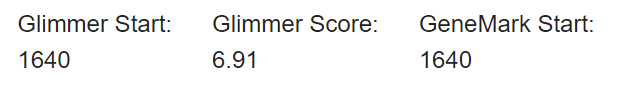 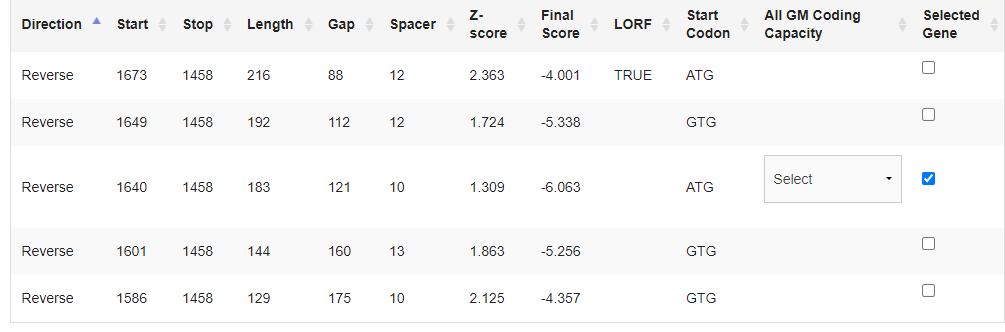 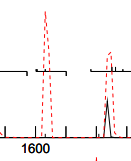 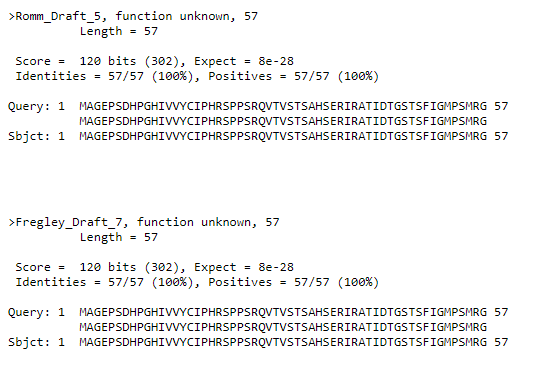 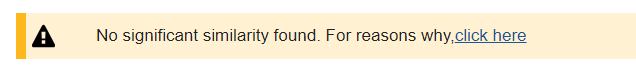 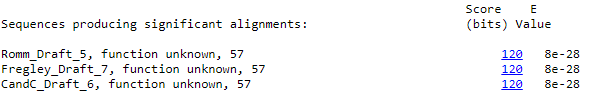 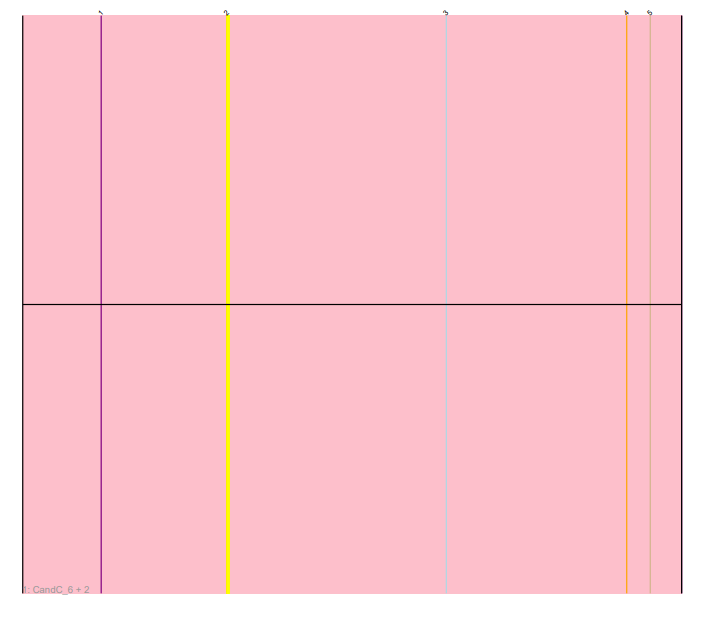 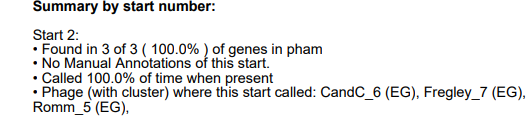 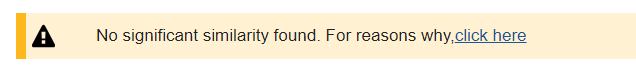 Date Reviewed: 4/20/23
[Speaker Notes: Secondary Annotator Notes: Check each piece of evidence provided and confirm whether your interpretation supports that of the primary annotator: 

Secondary Annotator #1 Name:


Secondary Annotator #2 Name:]
Gene #7	Start: 1860		Stop: 1762			
*Highlight start if changed from original call*
3. What is its function? 
Final Function Decided: Membrane protein
Must be from approved function list: https://docs.google.com/spreadsheets/d/1FNcTlsU41iI1U8Jq0Yd-YqwJDUa089AInNnULL-K9hE/edit#gid=0 
Synteny Same pham as Kecole_5and RobinRose_7, upstream of NKF, downstream of NKF 



BLAST Results: Kelcole_5, function unknown, e= 8e-12,phagesdb; Phage RobinRose, hypothetical protein, nbci



HHPRED results: No significant hits-PF06522.14, prob= 85.26, E= 4.1
1. Is it a gene? Reverse
Gene originally called by: Genemark	

Coding potential: Yes entire gene 




Tempo,Kelcole, and RobinRose, high similarity
NBCI Blast:



PhagesDB Blast:
2. Where does it start?
RBS info: z= 2.723, final= -3.109
coding potential aligns with predicted start


BLAST alignments: 
NCBI: Tempo, Evalue:4.9e-12, 1:1; RobinRose, Evalue:4.8e-11, 1:1
PhagesDB: Tempo, Evalue: 8e-12, 1:1; Kelcole, Evalue: 8e-12, 1:1




Starterator: Most called start



Gap: 1 bp gap
If gap – is there coding potential there? Check for missing genes!
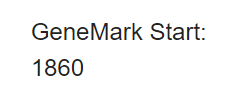 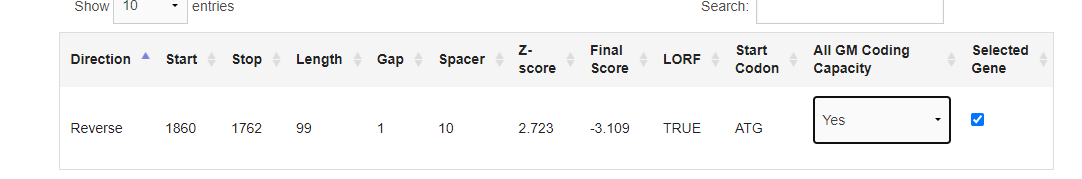 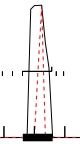 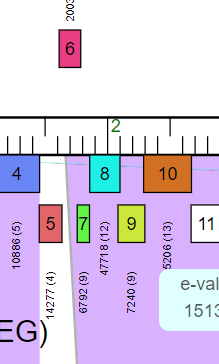 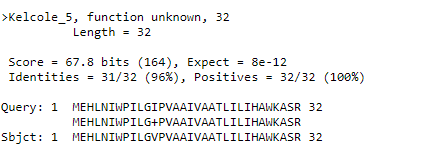 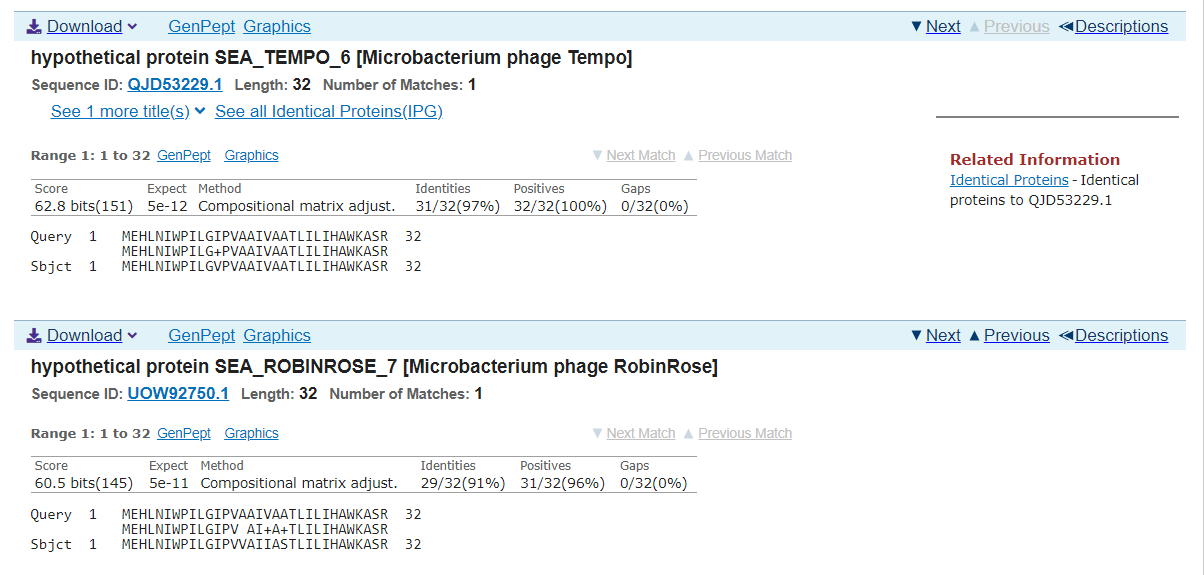 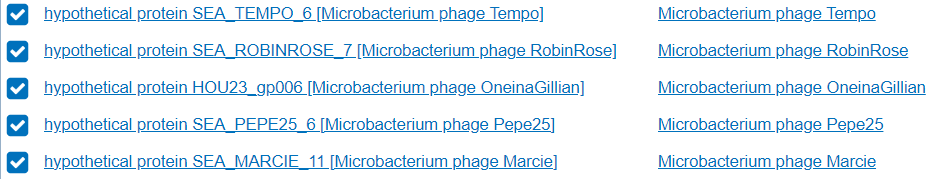 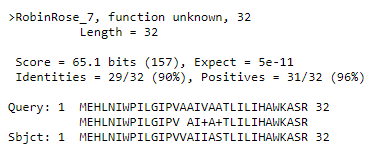 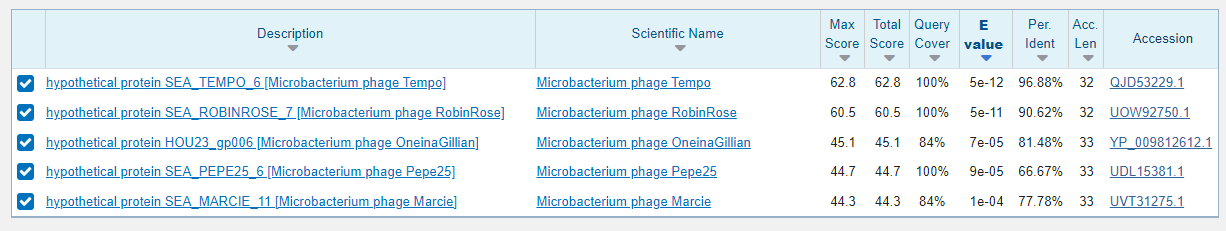 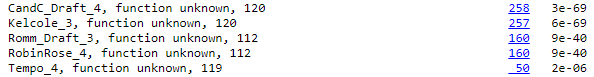 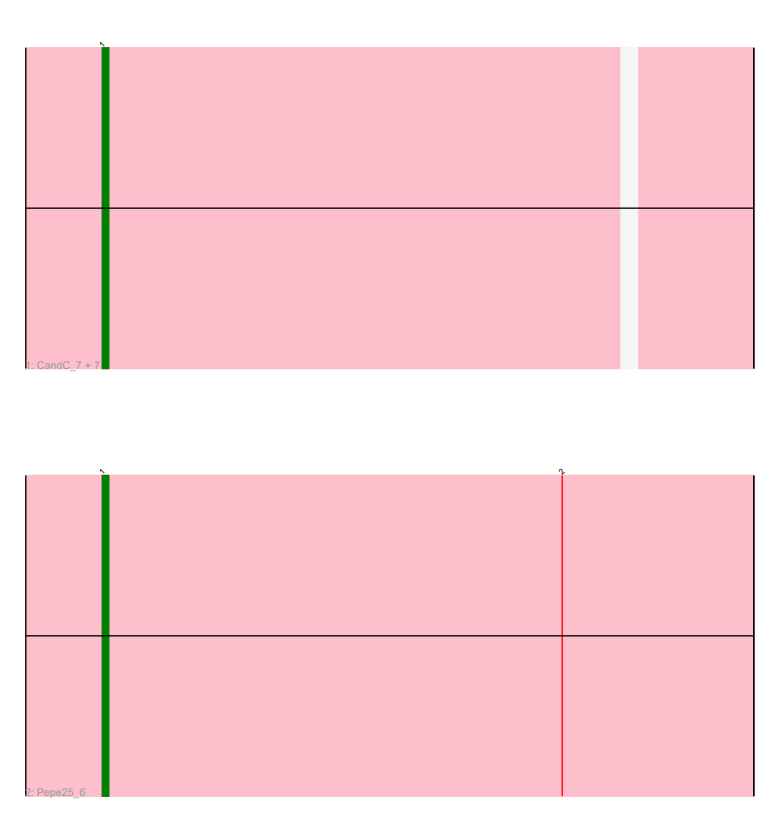 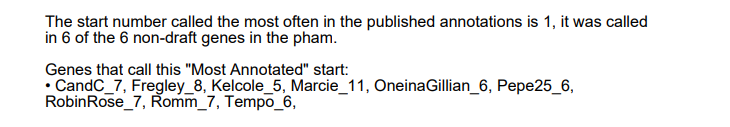 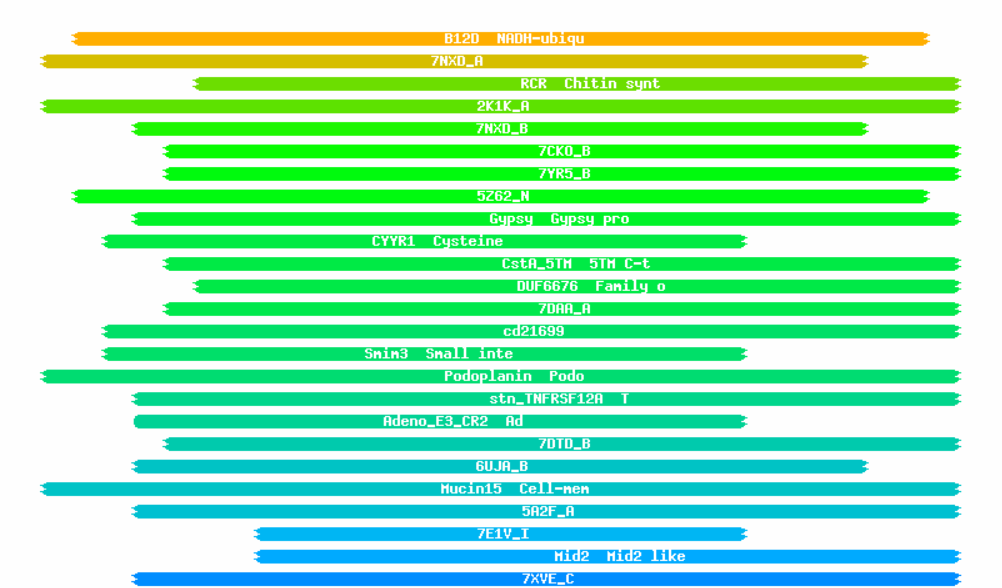 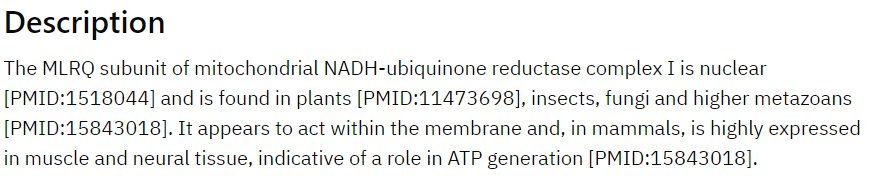 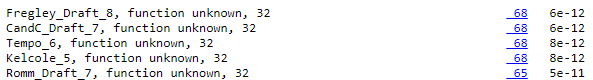 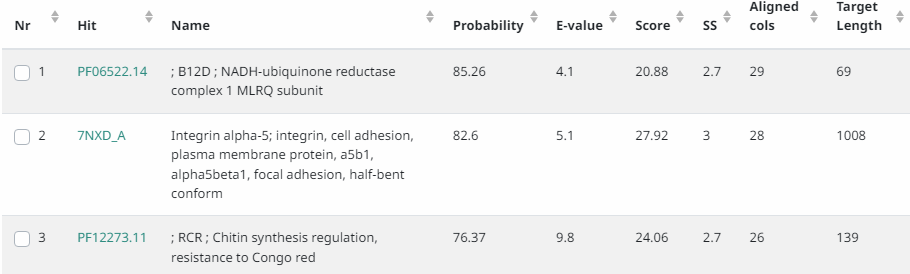 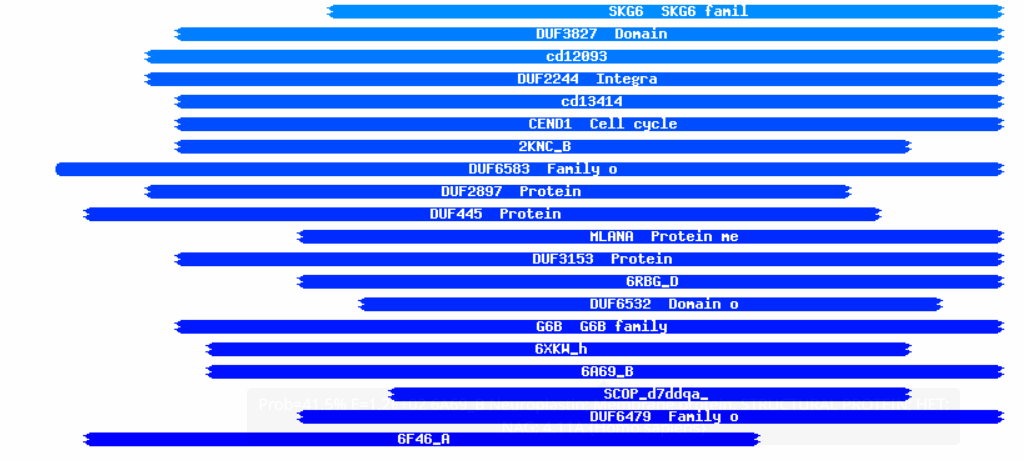 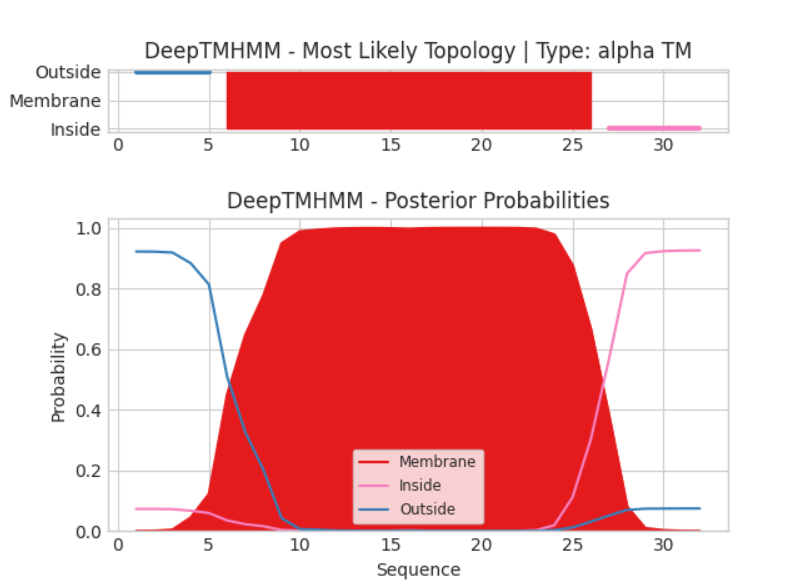 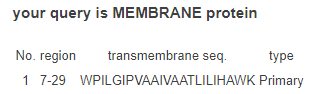 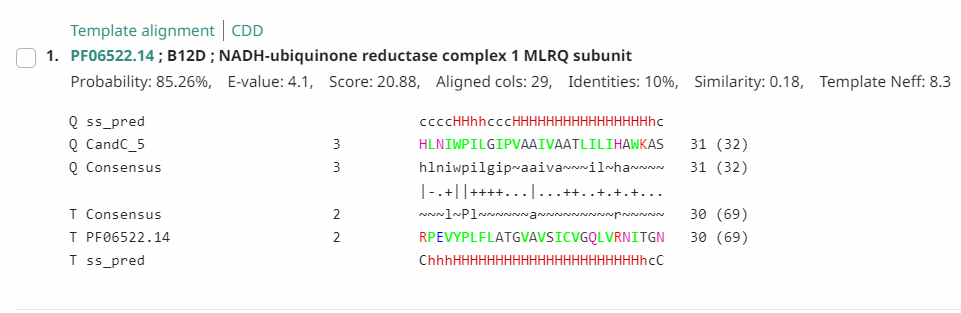 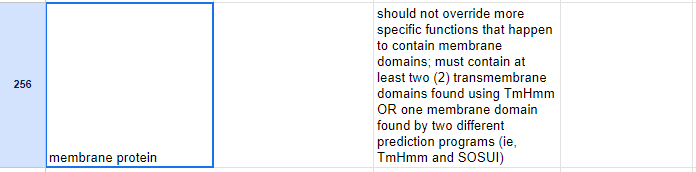 Date Reviewed: 4/20/23
[Speaker Notes: Secondary Annotator Notes: Check each piece of evidence provided and confirm whether your interpretation supports that of the primary annotator: 

Secondary Annotator #1 Name:


Secondary Annotator #2 Name:]
Gene #8	Start:	2104 	Stop: 	1862		
*Highlight start if changed from original call*
3. What is its function? 
Final Function Decided: NKF
Must be from approved function list: https://docs.google.com/spreadsheets/d/1FNcTlsU41iI1U8Jq0Yd-YqwJDUa089AInNnULL-K9hE/edit#gid=0 
Synteny: Same pham and close positional similarity as Tempo_7, upstream from histidine triad nucleotide binding protein and OneinaGillian_7, upstream from genes with no know function; both are downstream from helix-turn-helix DNA binding protein.



BLAST Results: Phagesdb, Tempo_7, function unknown, e = 5e-43; NCBI, Tempo_7, function unknown, e = 5e-50.


HHPRED results: No significant hits; they’re all below 34%.
1. Is it a gene? Yes
Gene originally called by: Both
      
Coding potential: Yes, except for in the mid region of the gene.


Other organisms have it? Yes
Tempo and OneinaGillian have high similarities.
2. Where does it start? At predicted start
RBS info: Best, z = 2.786, final = -3.327
Coding potential aligns with predicted start


BLAST alignments:
Phagesdb: Tempo, OneinaGillian, 1:1, e-value: 5e-43, 7e-43



NCBI: Tempo, OneinaGillian, 1:1, e-value: 5e-50, 9e-50




Starterator: Most called start




Gap: -17 bp gap
Gap is too small, so no coding potential.
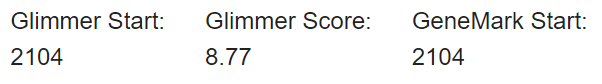 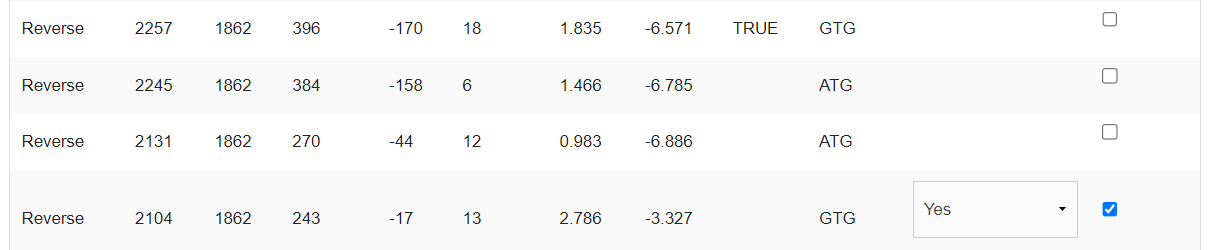 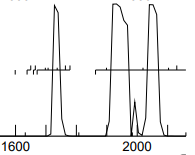 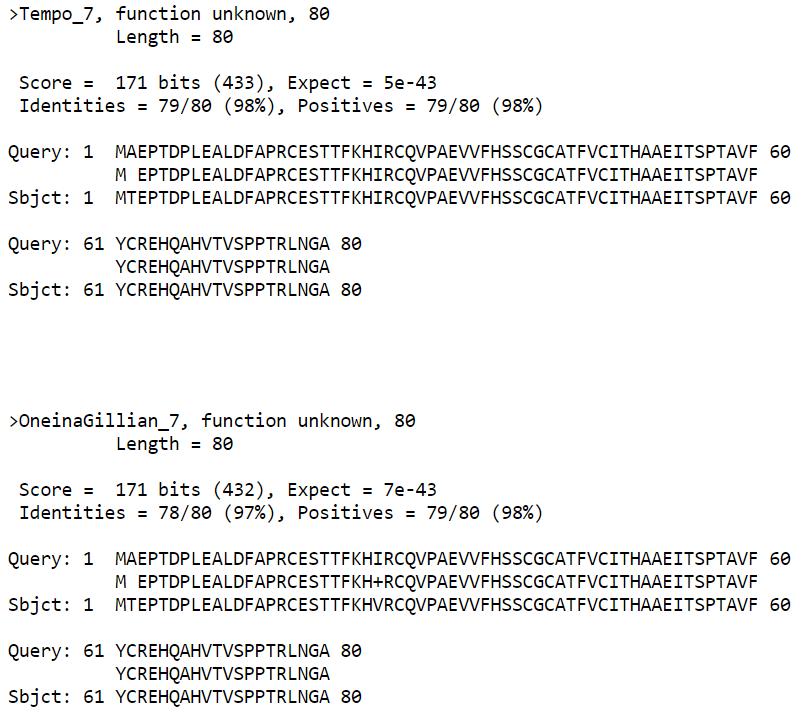 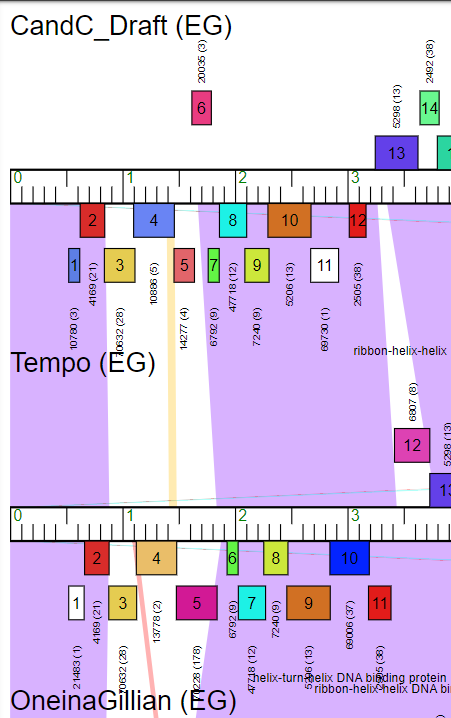 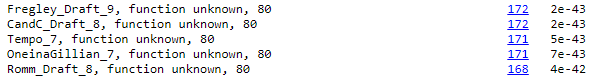 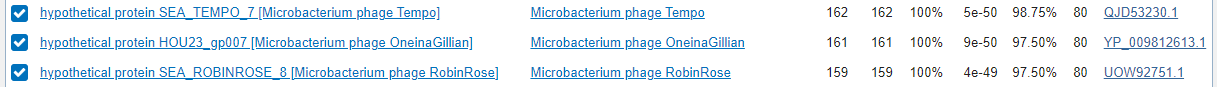 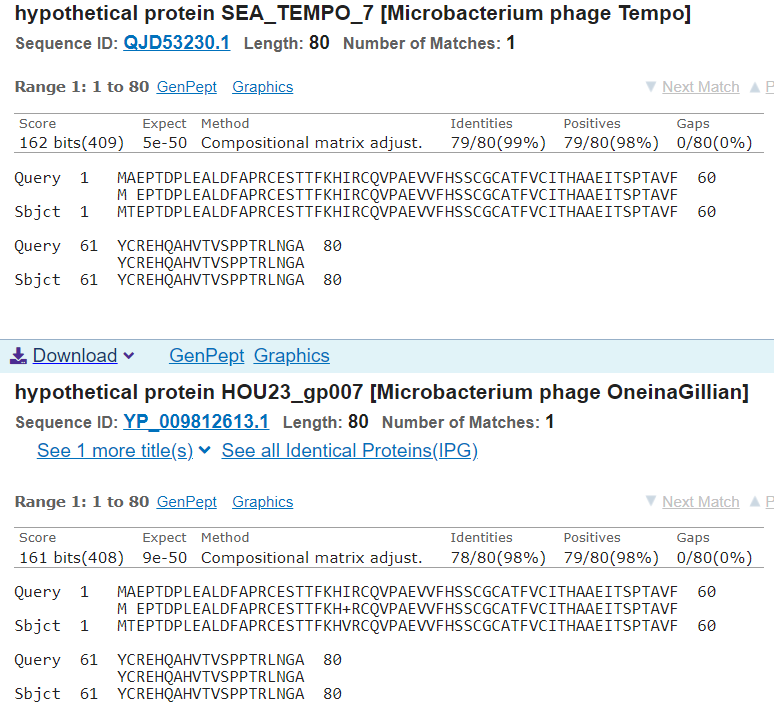 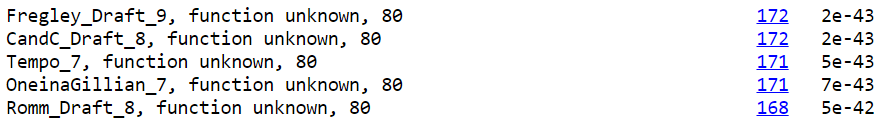 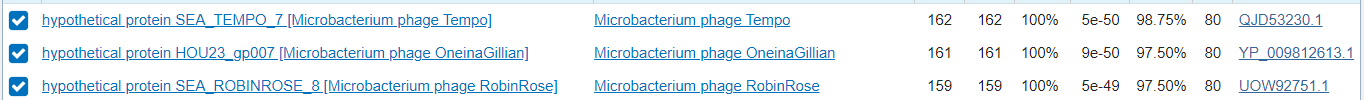 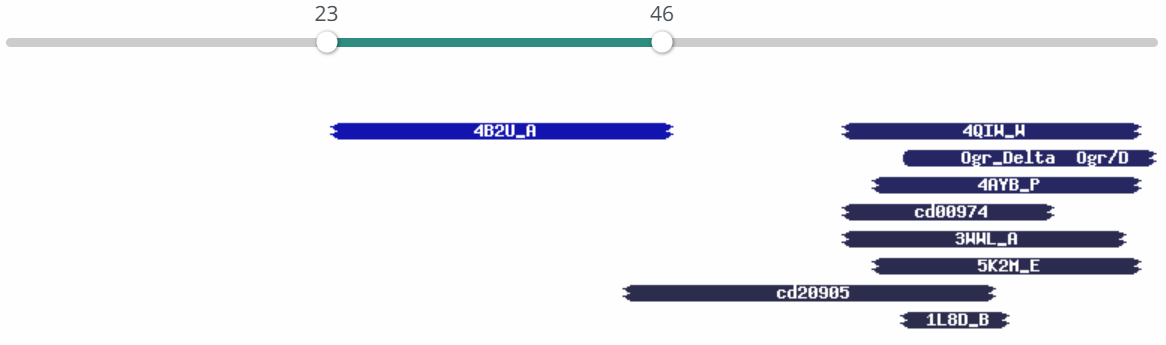 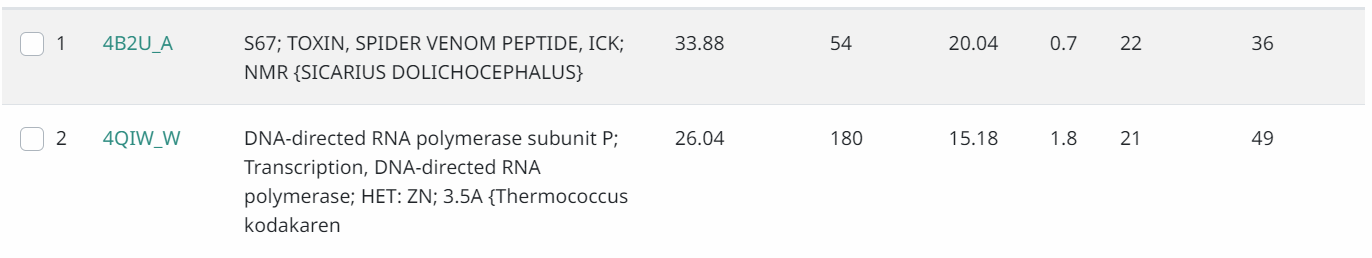 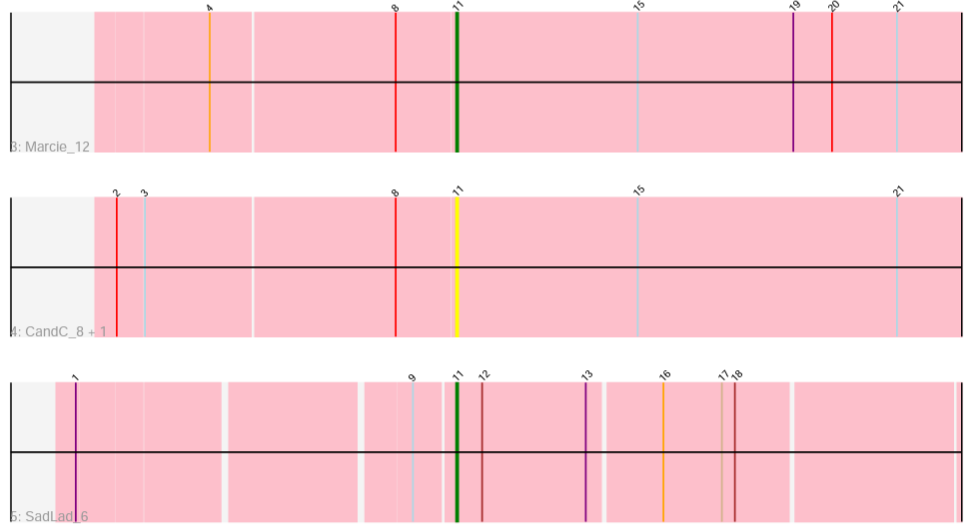 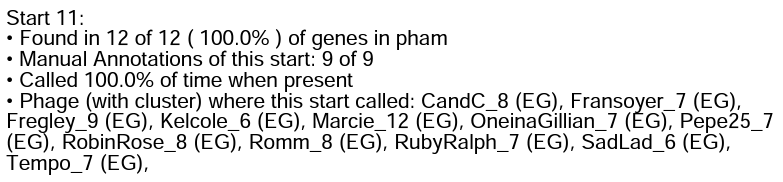 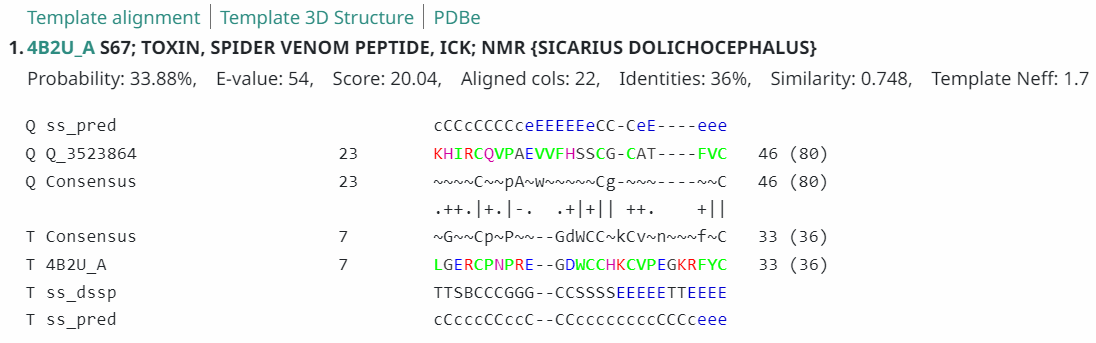 Date Reviewed: 4/20/23
[Speaker Notes: Secondary Annotator Notes: Check each piece of evidence provided and confirm whether your interpretation supports that of the primary annotator: 

Secondary Annotator #1 Name:


Secondary Annotator #2 Name:]
Gene #9	Start: 2,303	Stop: 2,088		
*Highlight start if changed from original call*
1. Is it a gene? Yes
Gene originally called by: Both
        	        	

Coding potential: Yes, aligns almost exactly with prediction



Other organisms have it Yes
Marcie and Pepe25 have high similarities
3. What is its function? 
Final Function Decided: No Known Function
Must be from approved function list: https://docs.google.com/spreadsheets/d/1FNcTlsU41iI1U8Jq0Yd-YqwJDUa089AInNnULL-K9hE/edit#gid=0 
Synteny: Same pham and positional similarity as Pepe25_8, both upstream and downstream from genes with no known function



BLAST Results: Marcie_13, NKF, PhagesDB, e=2e-30/OneInAGillian, NKF, NCBI, e=4e-26


HHPRED results: No significant hits, all have a prob under 75%, and e-values above 4.5
2. Where does it start? 2,303
Coding potential aligns with predicted start.
RBS info: Best, z=3.041, final=-2.505


BLAST alignments: 
PhagesDB: Marcie, Pepe25, 1:1, e-value: 2e-30, 7e-30
NCBI: OneInAGillian, Tempo, 1:1, e-value: 4e-26, 6e-21 
		


Starterator: Yes, most annotated start is 4. CandC is located on Track 2, second to Fregley. 





Gap: -11 bp overlap, no gap
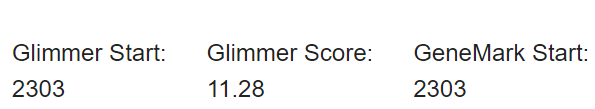 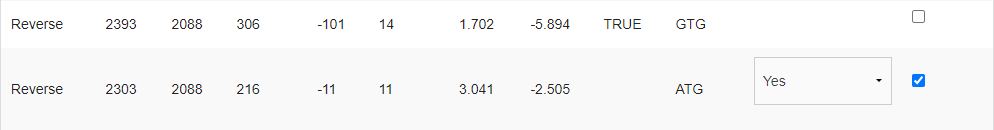 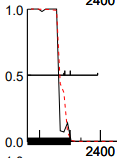 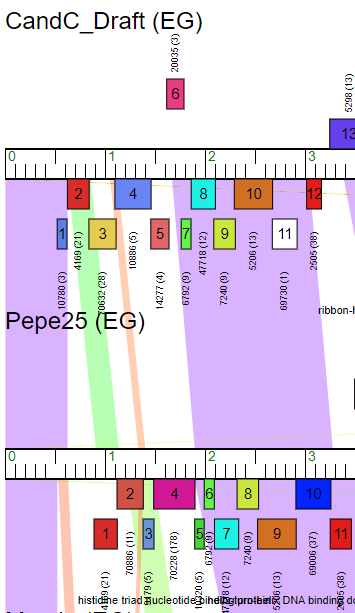 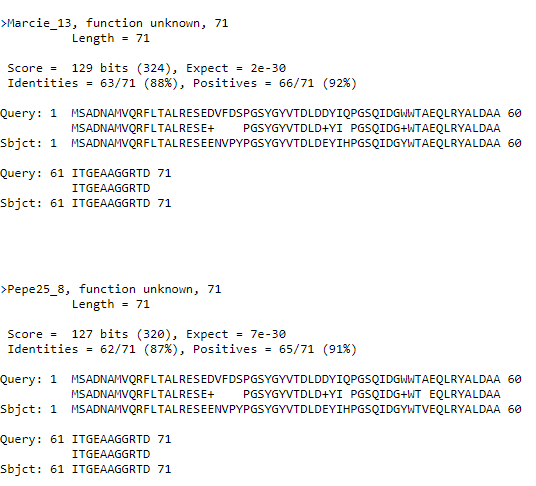 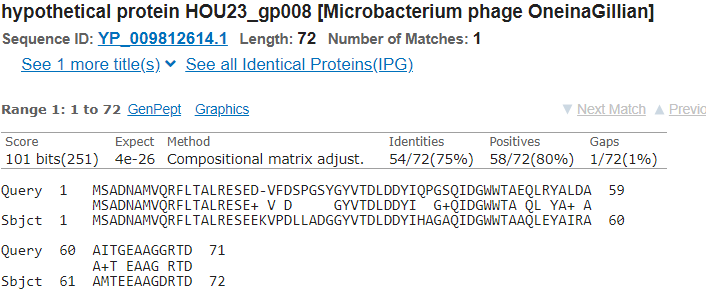 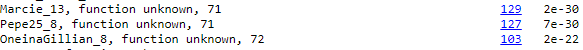 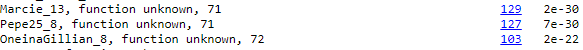 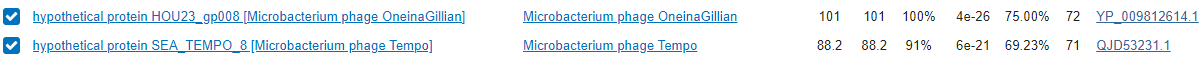 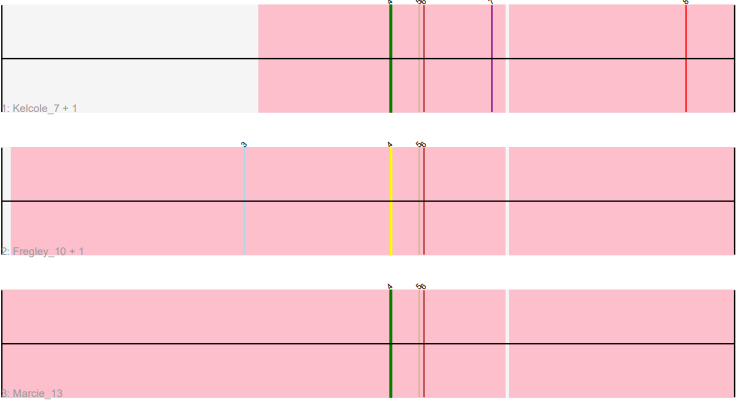 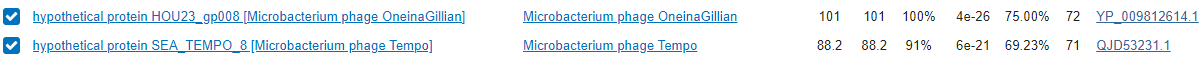 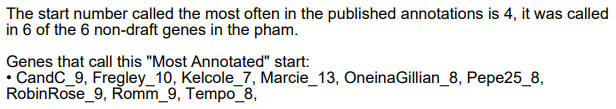 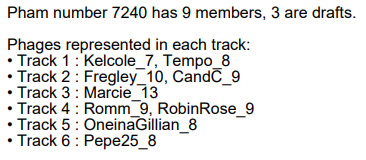 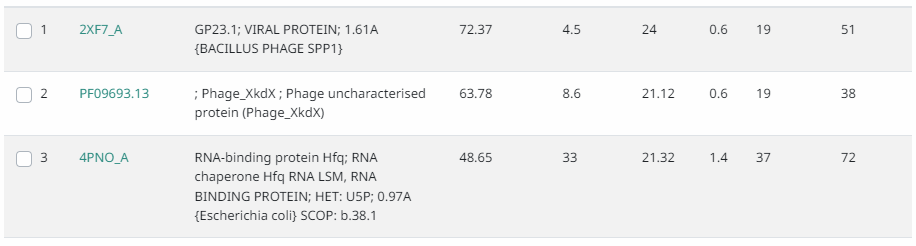 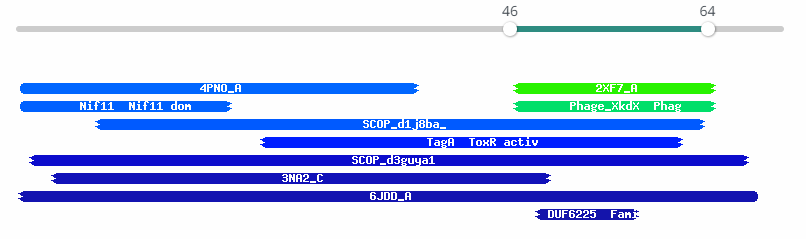 Date Reviewed: 4/20/23
[Speaker Notes: Secondary Annotator Notes: Check each piece of evidence provided and confirm whether your interpretation supports that of the primary annotator: 

Secondary Annotator #1 Name:


Secondary Annotator #2 Name:]
Gene #10 	Start:2676		Stop: 2293			
*Highlight start if changed from original call*
1. Is it a gene?
Gene originally called by: Both
	
Coding potential: Yes entire gene 






RobinRose, OneinaGillian, high similarity
NBCI Blast:


PhagesDB Blast:
3. What is its function? 
Final Function Decided: NKF
Must be from approved function list: https://docs.google.com/spreadsheets/d/1FNcTlsU41iI1U8Jq0Yd-YqwJDUa089AInNnULL-K9hE/edit#gid=0 
Synteny Same pham as Kelcole_8 and RobinRose_10,, upstream of NKF, downstream of NKF



BLAST Results: Kelcole_8, unknown function, e= 2e-72, phagesdb; Phage RobinRose, hypothetical protein, e= 9e-85, nbci



HHPRED results: One significant hit- 3U52_E, prob= 62.51, e= 25
2. Where does it start?
RBS info: z= 2.012, final=-4.594; not best- best: z=2.454, final= -4.022
 



BLAST alignments:
NCBI Blast: RobinRose- Evalue:9e-85, 1:1; OneinaGillian- Evalue: 7.5e-83, 1:1
PhagesDB Blast: RobinRose- Evalue: 9e-75, 1:1; OneinaGillian- Evalue: 3e-73, 1:1



Starterator: Most called start 





Gap: -4 bp gap
If gap – is there coding potential there? Check for missing genes!
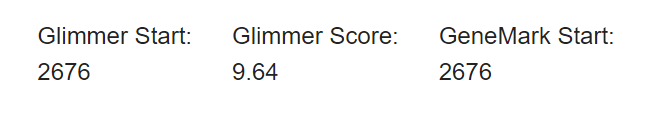 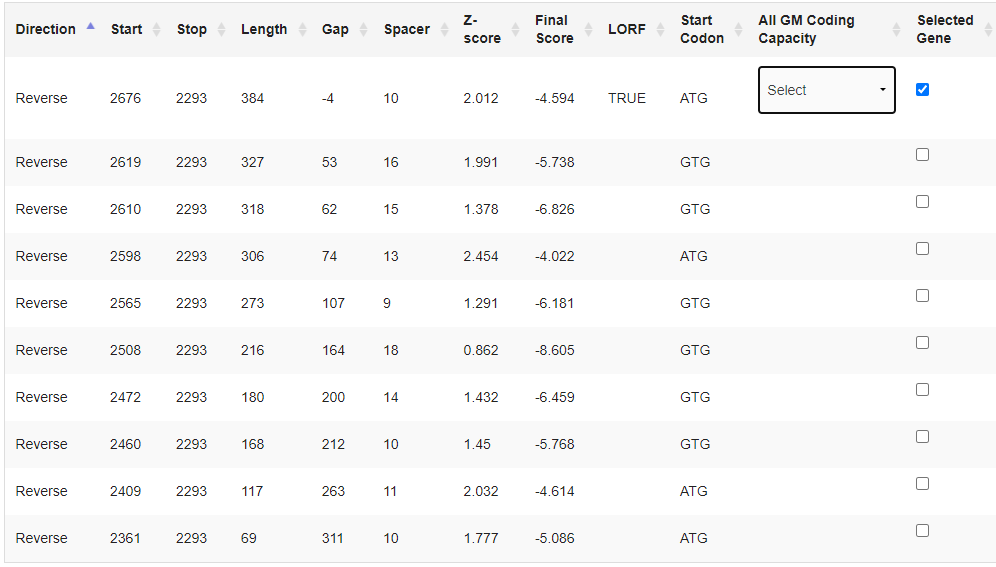 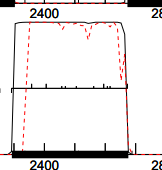 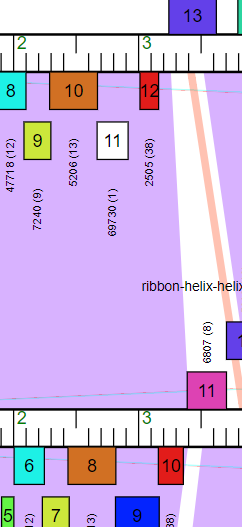 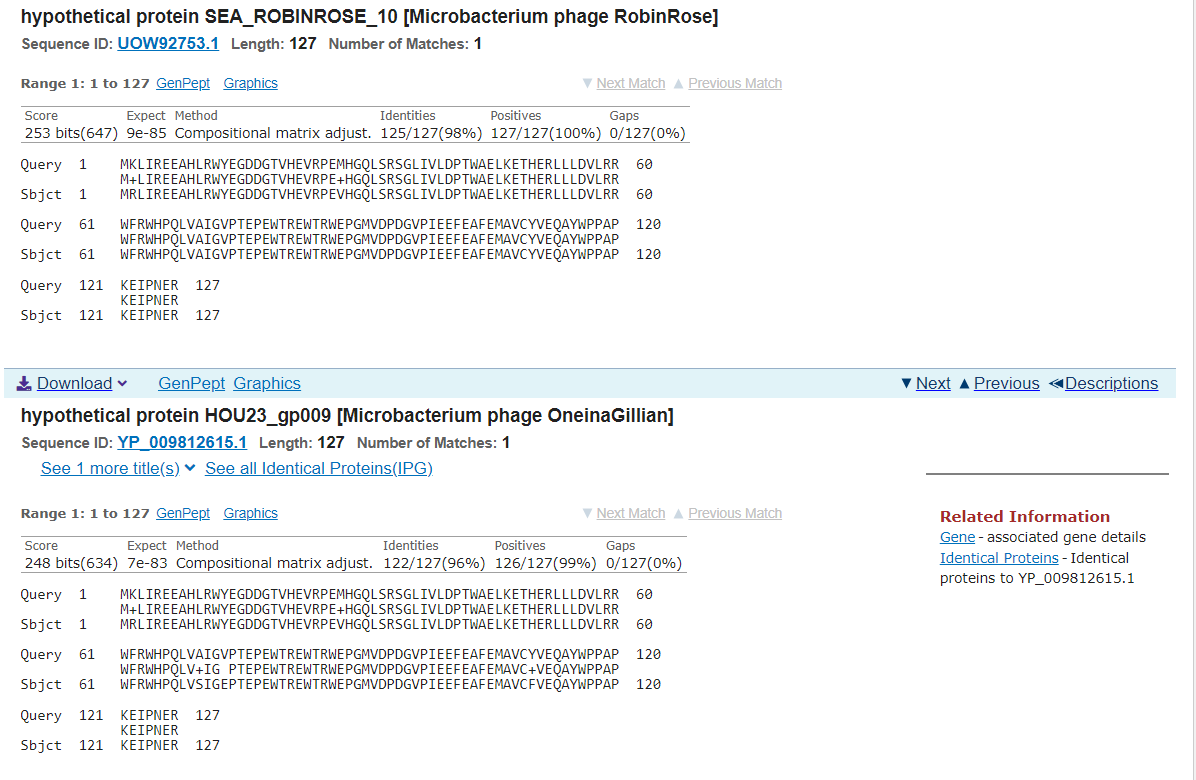 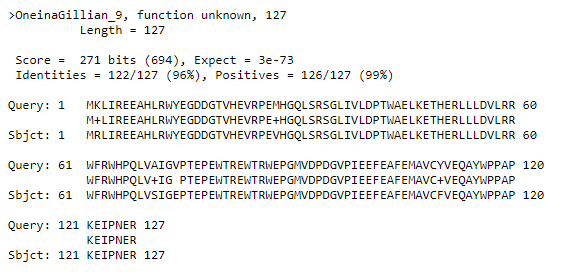 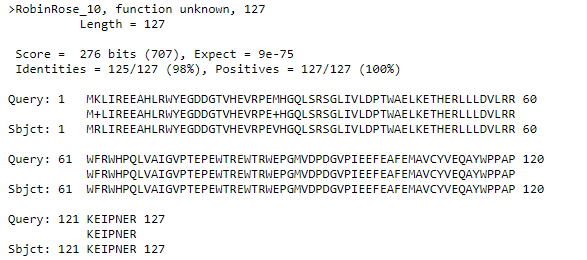 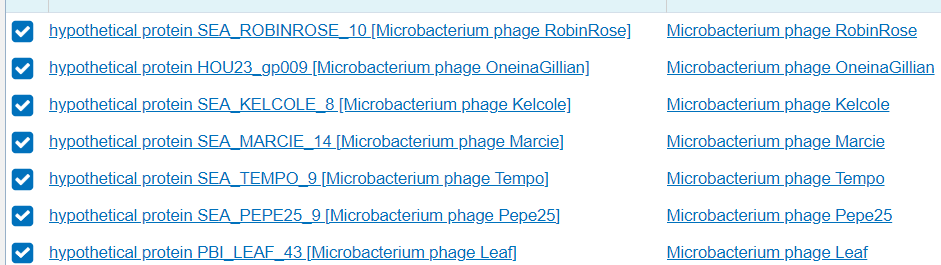 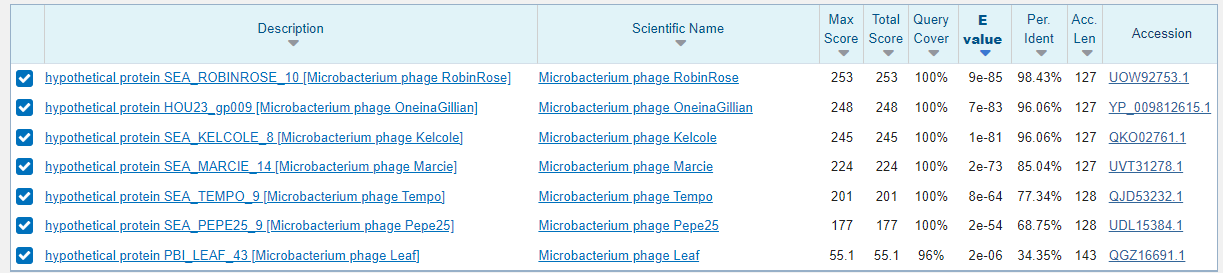 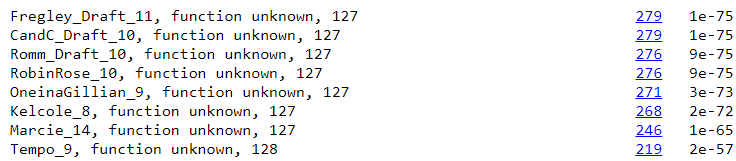 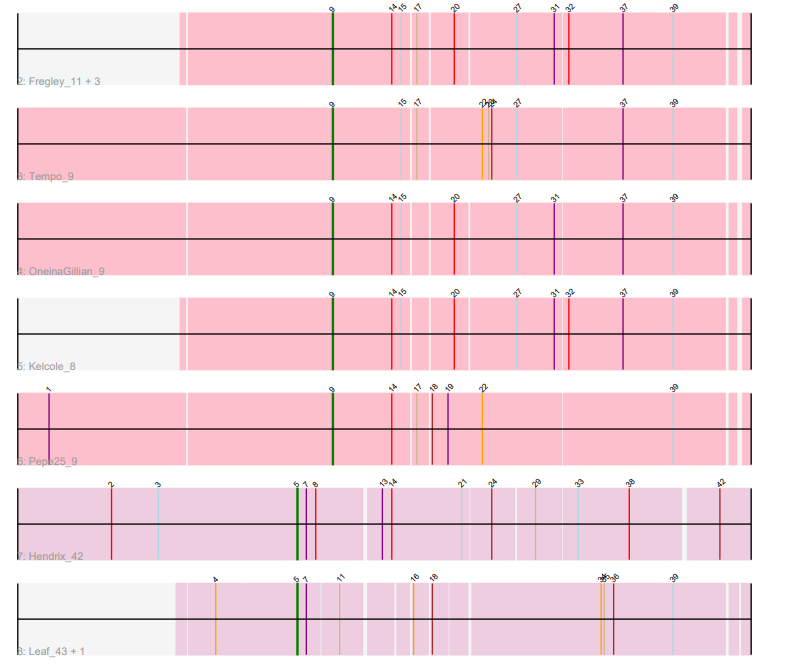 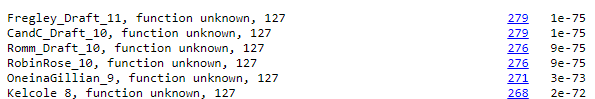 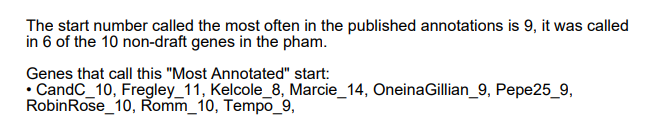 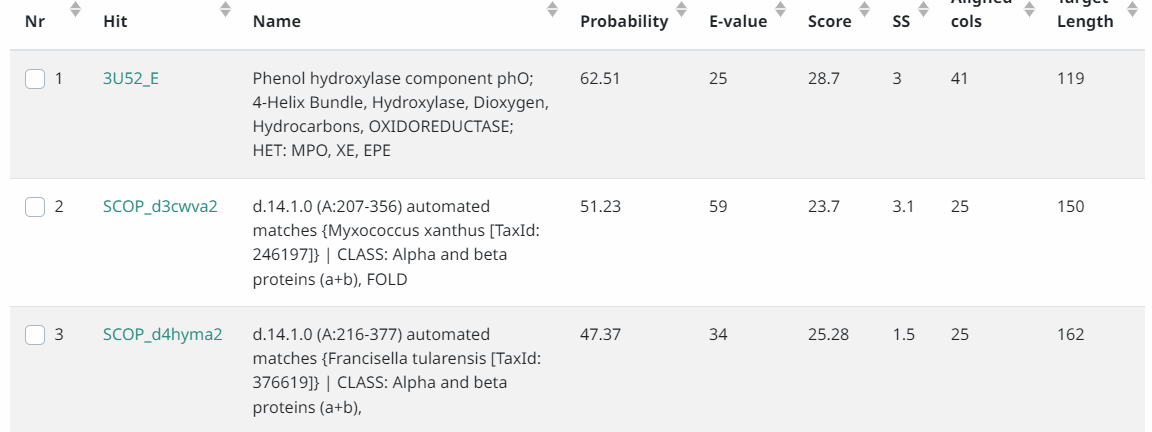 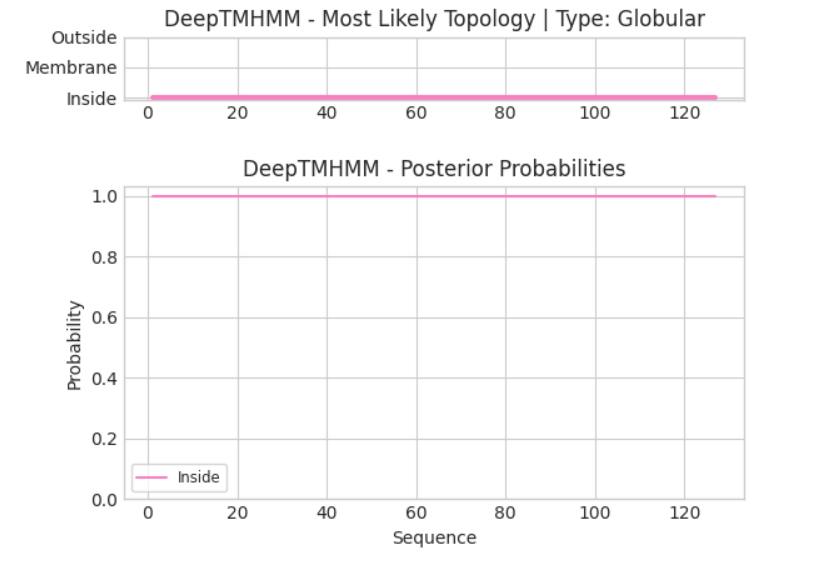 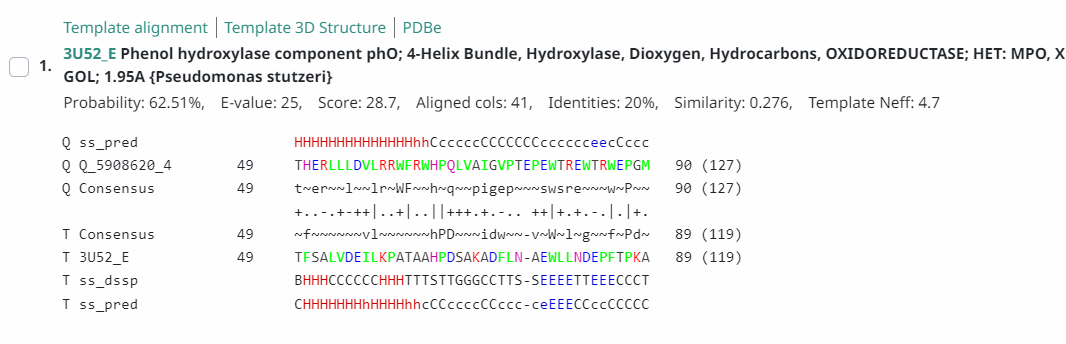 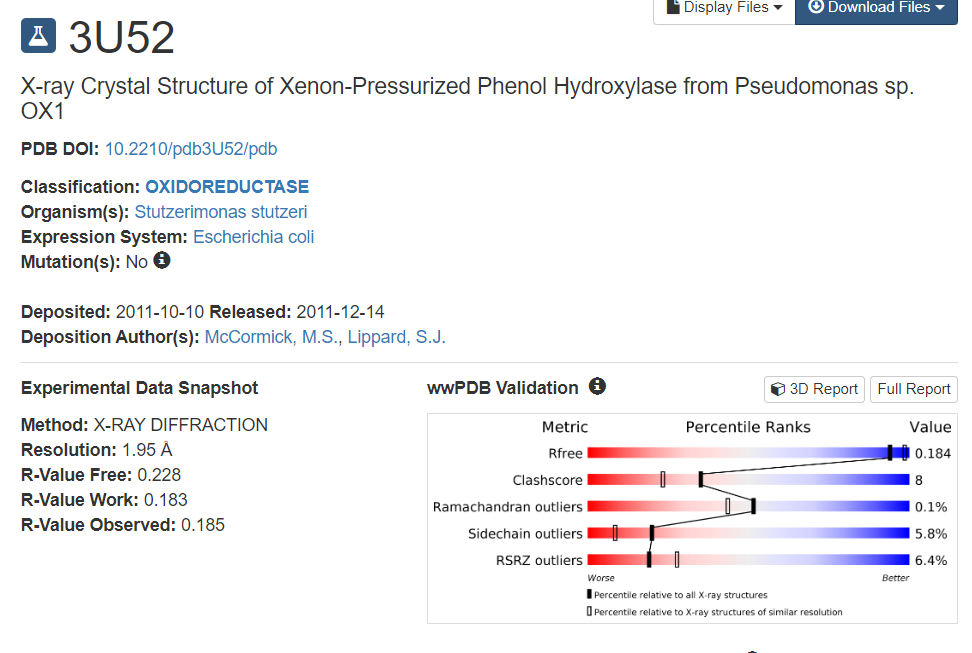 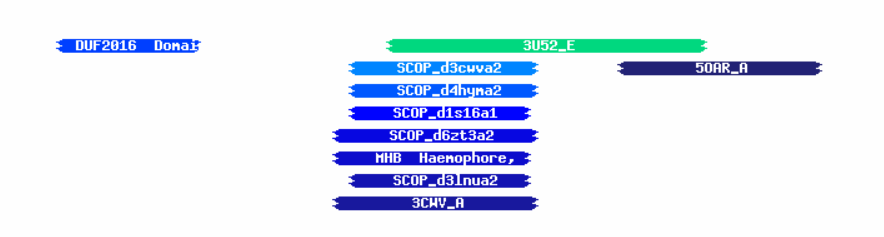 Date Reviewed: 4/20/23
[Speaker Notes: Secondary Annotator Notes: Check each piece of evidence provided and confirm whether your interpretation supports that of the primary annotator: 

Secondary Annotator #1 Name:


Secondary Annotator #2 Name:]
Gene #11	 Start:	3023 	Stop: 2673			
*Highlight start if changed from original call*
3. What is its function? 
Final Function Decided: Helix-turn-helix DNA binding domain protein
Must be from approved function list: https://docs.google.com/spreadsheets/d/1FNcTlsU41iI1U8Jq0Yd-YqwJDUa089AInNnULL-K9hE/edit#gid=0 
Synteny: Not same pham, but similar position as RobinRose_11, upstream from DNA binding protein and downstream from ribbon-helix-helix-DNA binding domain protein, and Kelcole_9, upstream from histidine triad nucleotide binding protein-helix and downstream from DNA binding domain protein.



BLAST Results: Phagesdb, RobinRose_11, helix-turn-helix DNA binding domain protein, e = 3e-41; NCBI, Kelcole_9, helix-turn-helix DNA binding domain protein, e = 5e-51.


HHPRED results: Many significant hits, a.4.5.28 (A:), alpha protein, prob = 98.95, E = 6.2e-8, coverage = 142.
1. Is it a gene? Yes
Gene originally called by: Both
   
Coding potential: Yes, except for a few sections.


Other organisms have it? Yes
RobinRose and Kelcole have high similarities.
2. Where does it start? Earlier than at the predicted start (3023)
RBS info: Second best, z = 2.07, final = -4.536
Coding potential does not align with predicted start


BLAST alignments:
Phagesdb: RobinRose, Kelcole, 1: 35, e-value: 3e-41, 3e-41. 1:1 alignment for new start.




NCBI: Kelcole, Marcie, 1: 35, e-value: 5e-51, 1e-49. 1:1 alignment for new start.




Starterator: Orpham, no data
Gap: 94 bp gap
No coding potential in gap
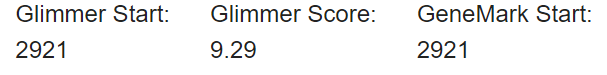 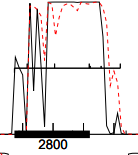 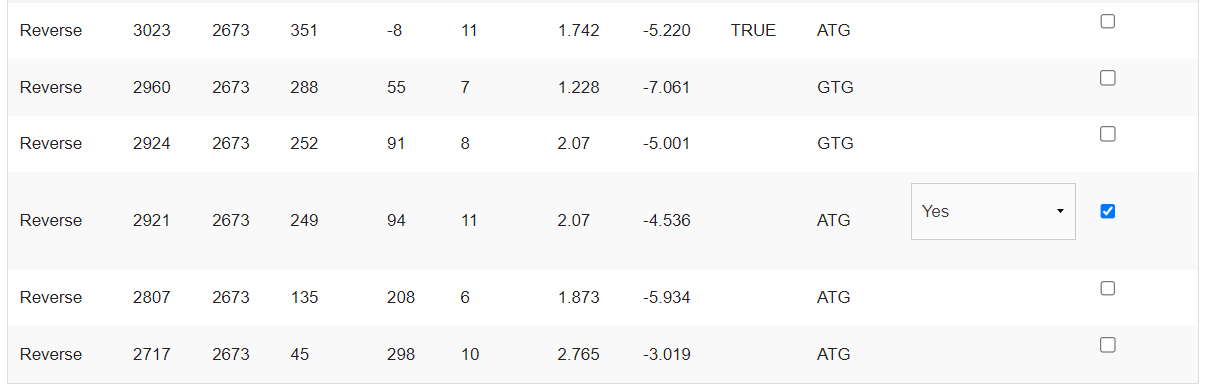 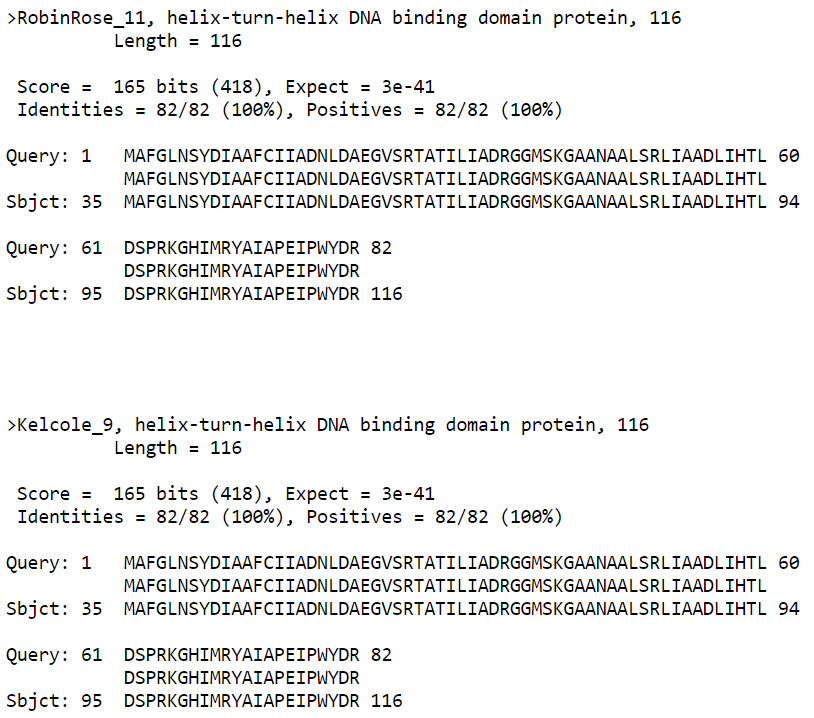 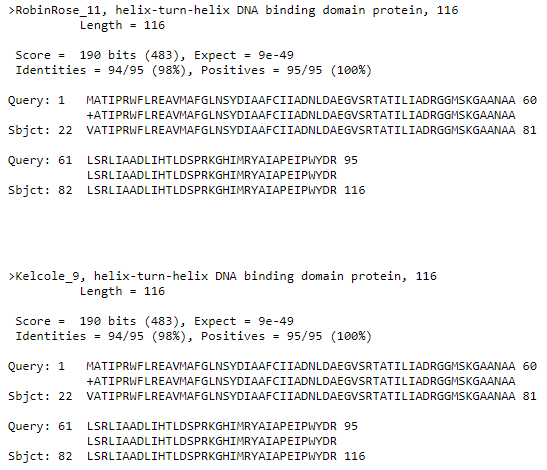 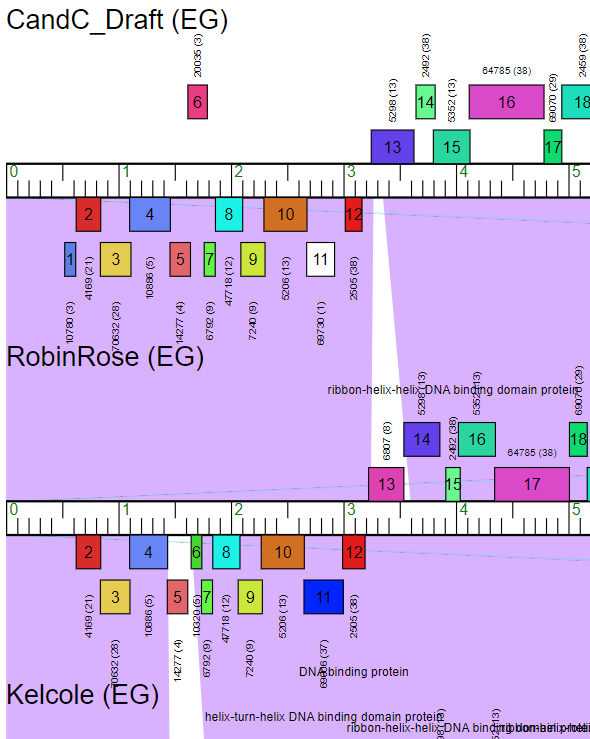 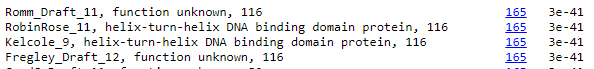 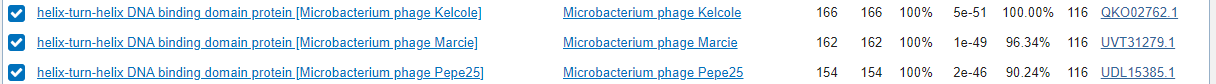 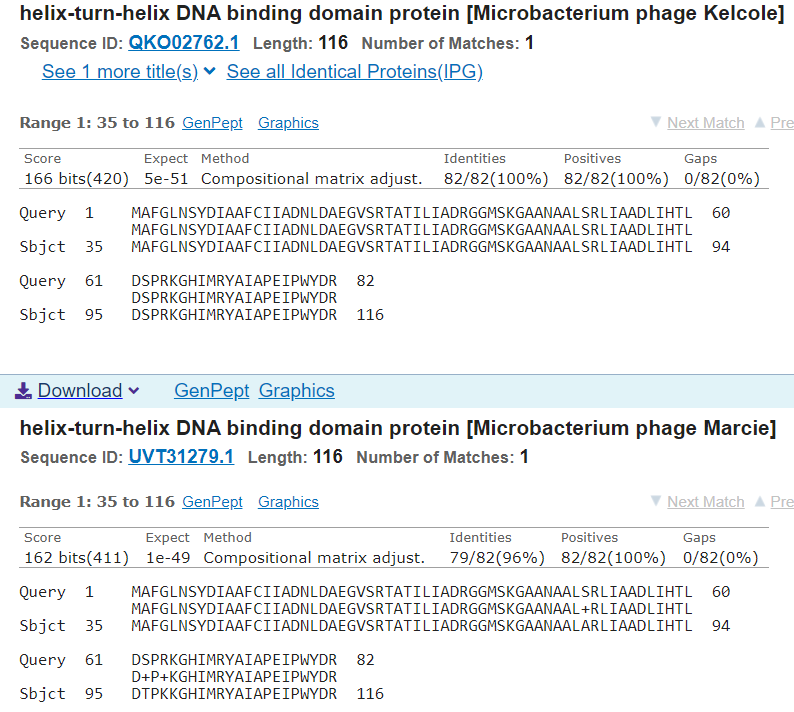 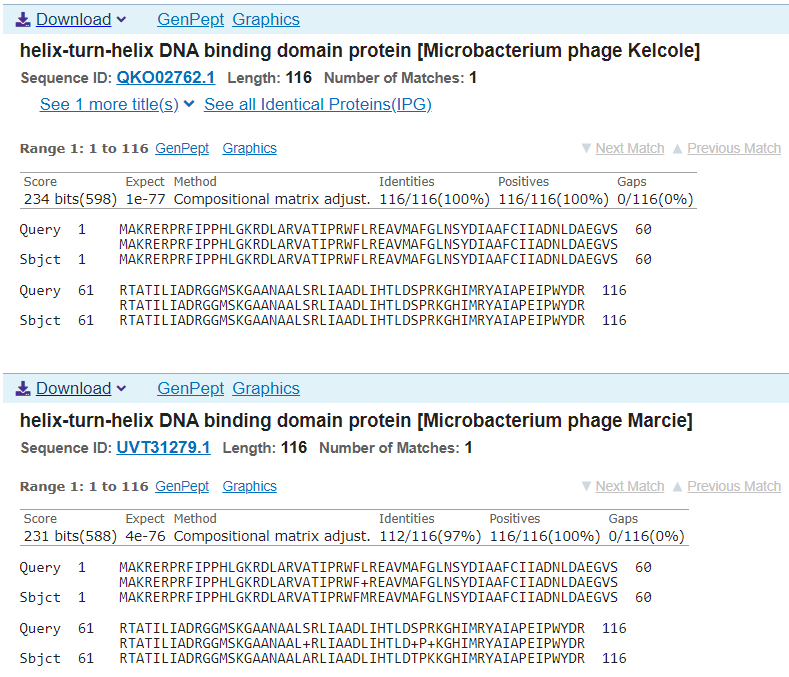 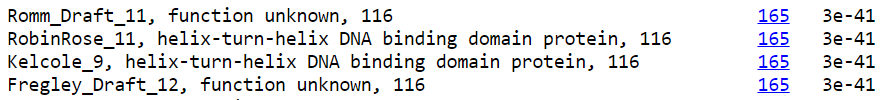 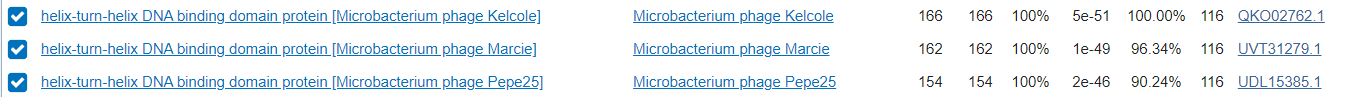 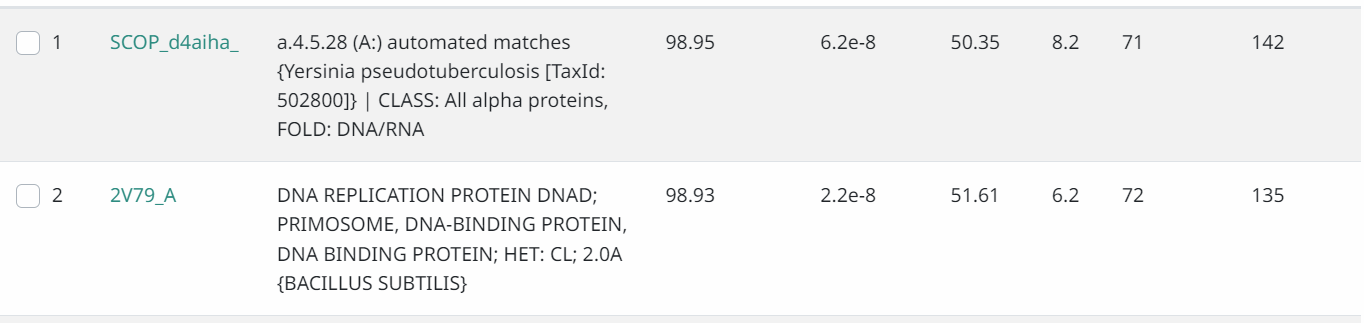 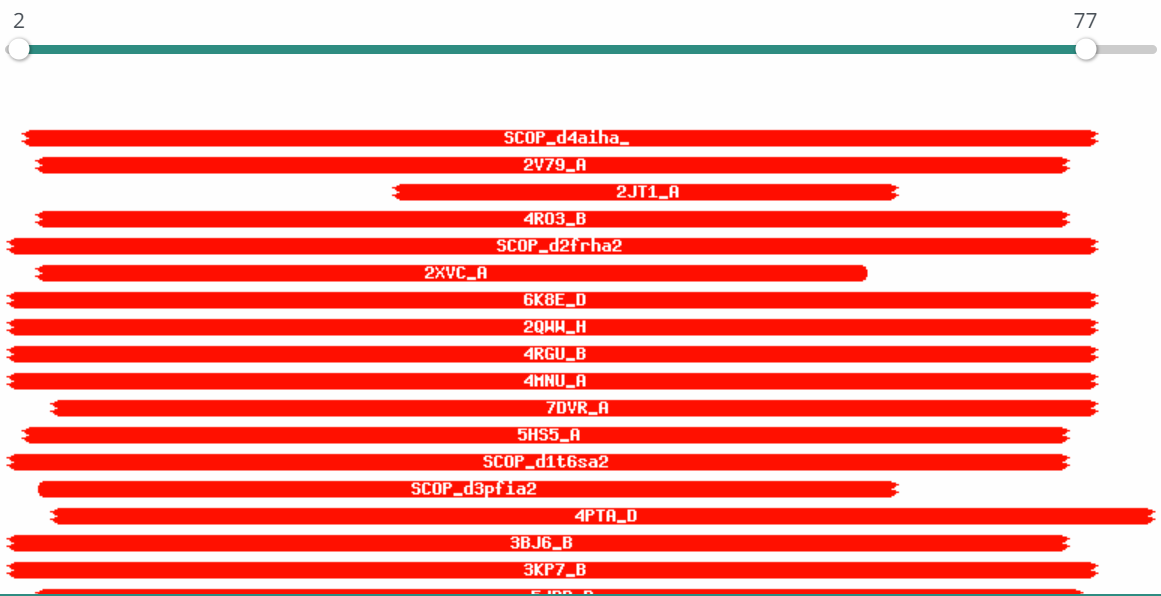 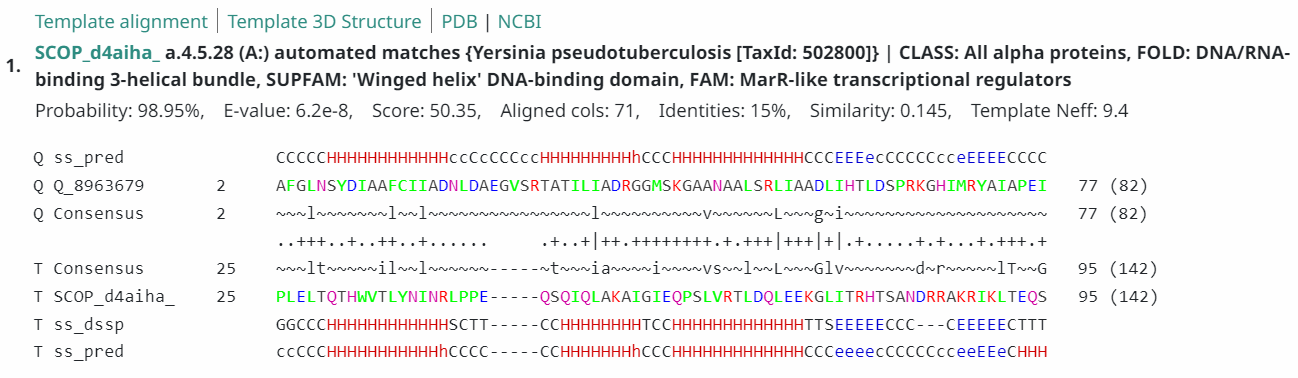 Date Reviewed: 4/20/23
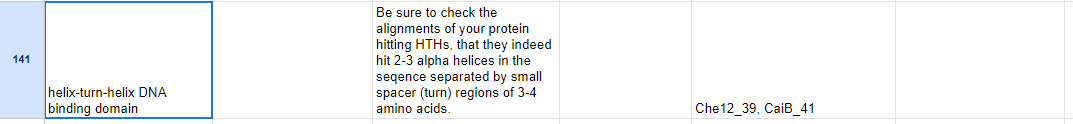 [Speaker Notes: Secondary Annotator Notes: Check each piece of evidence provided and confirm whether your interpretation supports that of the primary annotator: 

Secondary Annotator #1 Name:


Secondary Annotator #2 Name:]
Gene #12	 Start: 3,165		Stop: 3,016			
*Highlight start if changed from original call*
1. Is it a gene? Yes
Gene originally called by: Both

 
         
Coding potential: Yes




Other organisms have it? Yes, Kelcole and RobinRose are very similar
3. What is its function? 
Final Function Decided: Helix-Turn-Helix DNA Binding Domain
Must be from approved function list: https://docs.google.com/spreadsheets/d/1FNcTlsU41iI1U8Jq0Yd-YqwJDUa089AInNnULL-K9hE/edit#gid=0 
Synteny: Same pham and positional similarity as Tempo_11 and Kelcole_10. Located upstream of genes with no known function, and downstream of Ribbon-Helix-Helix DNA Binding Domain Protein.



BLAST Results: Kelcole_10, Helix-Turn_Helix DNA Binding Domain Protein, PhagesDB, e=1e-22/Tempo, Helix-Turn-Helix DNA Binding Domain Protein, NCBI, e=1e-26. 


HHPRED results: Many significant hits, top 2. 1) a.6.1.5, DNA Binding Protein, prob=99.19%, e=3.4e-10, coverage=140%??? 2) Putative DNA-binding protein, DNA Binding Protein, prob=98.94%, e=1.3e-8, coverage=145%??
2. Where does it start? 3,165
 Coding potential aligns with predicted start
RBS info: Best, z=3.041, final=-2.794

 
BLAST alignments: 
PhagesDB: RobinRose, Kelcole, 1:1, e-value: 1e-22, 1e-22
NCBI: Tempo, OneInAGillian, 1:1, e-value: 1e-26, 6e-20

			


Starterator: No, and only called 15.8% of the time when present. Located on track 4 behind Fregley_13.



Gap: 81 bp gap, no coding potential.
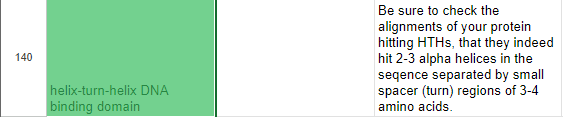 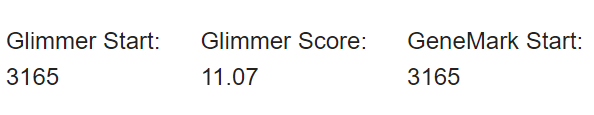 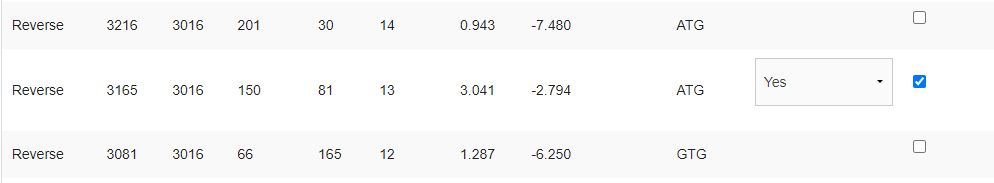 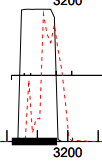 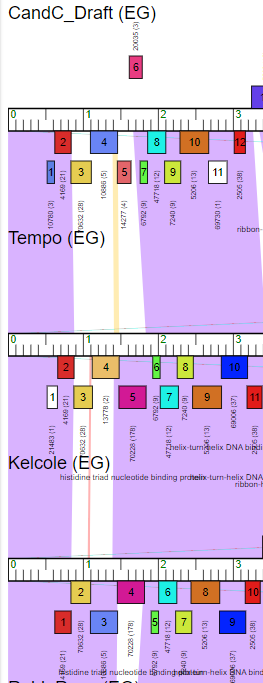 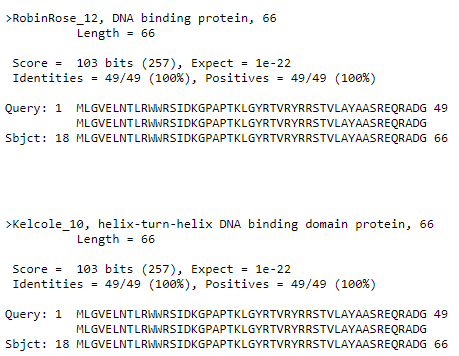 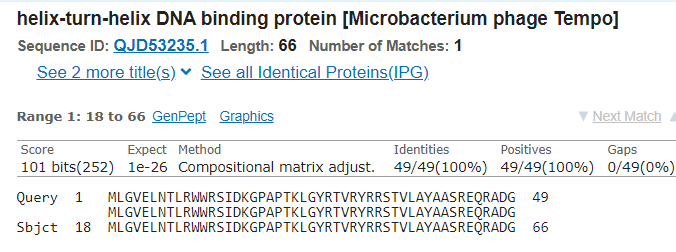 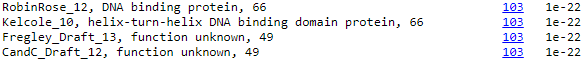 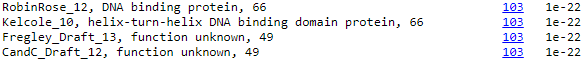 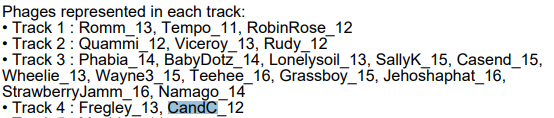 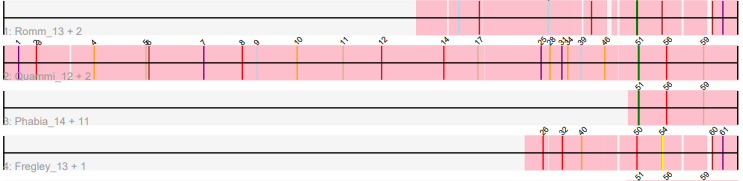 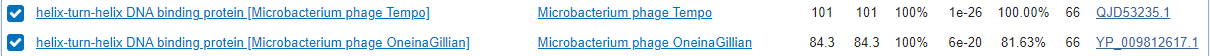 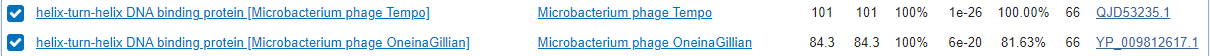 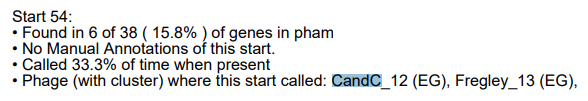 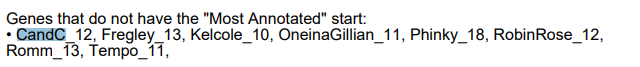 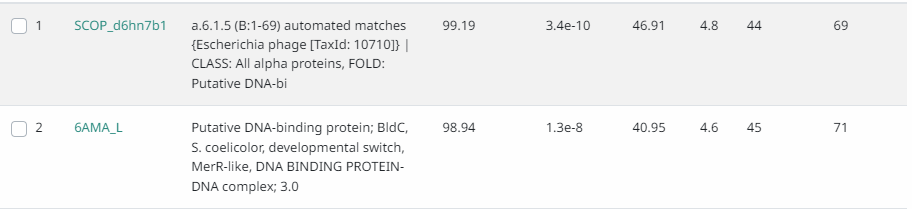 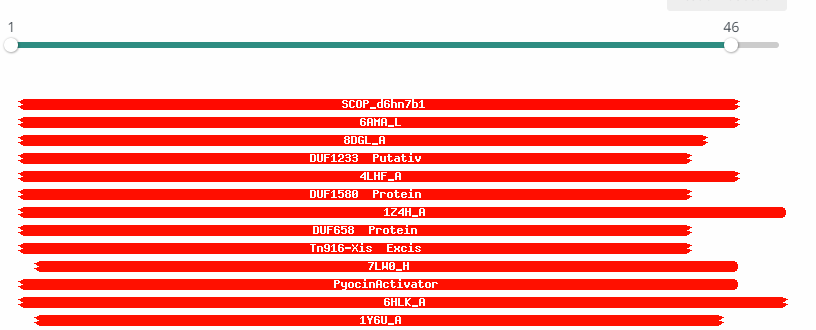 Date Reviewed: 4/20/23
[Speaker Notes: Secondary Annotator Notes: Check each piece of evidence provided and confirm whether your interpretation supports that of the primary annotator: 

Secondary Annotator #1 Name:


Secondary Annotator #2 Name:]
Gene #13	Start: 3247		Stop: 3627 			
*Highlight start if changed from original call*
1. Is it a gene? Forward
Gene originally called by: Both

Coding potential: Yes entire gene 





Tempo, RobinRose, Kelcole, high similarity
NBCI Blast:



PhagesDB Blast:
3. What is its function? 
Final Function Decided: NKF
Must be from approved function list: https://docs.google.com/spreadsheets/d/1FNcTlsU41iI1U8Jq0Yd-YqwJDUa089AInNnULL-K9hE/edit#gid=0 
Synteny same pham as RobinRose_14 and Tempo_13, upstream of ribbon-helix-helix and DNA binding domain proteinA



BLAST Results: RobinRose_14,  e= 5e-24 , function unknown, phagesdb;  Phage Tempo, hypothetical protein, e= 7e-28 , nbci

HHPRED results: No significant hits
2. Where does it start?
RBS info: z=2.088, final=--5.087; not best- best: z=2.909, final= –2.780



BLAST alignments: 
NBCI Blast: Tempo- Evalue: 2e-72, 1:1
PhagesDB Blast: Tempo- Evalue: 2e-69, 1:1
		


Starterator: Not the most called start 



Gap: 81 bp gap
Large gap
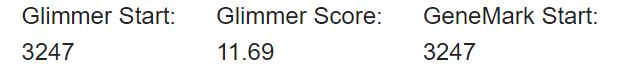 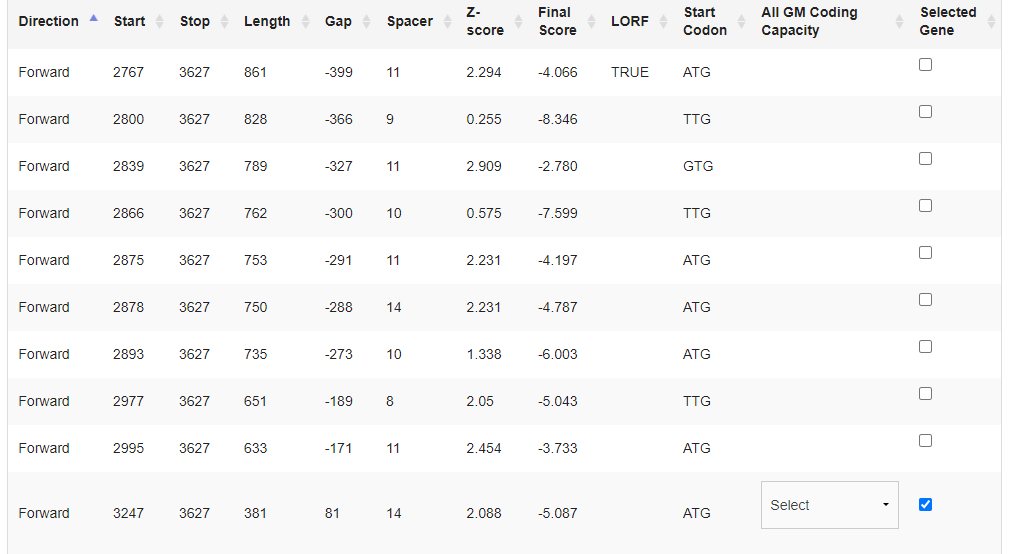 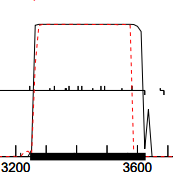 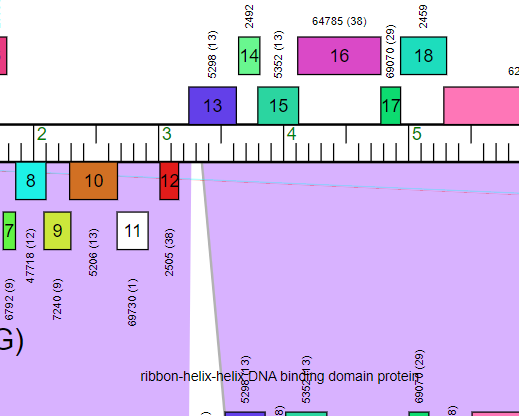 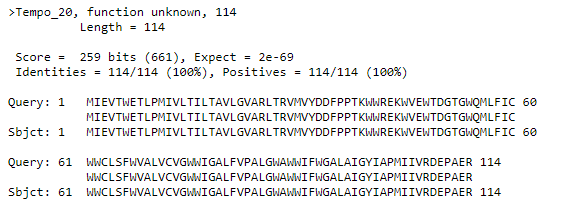 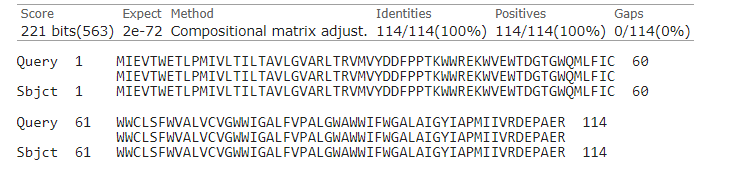 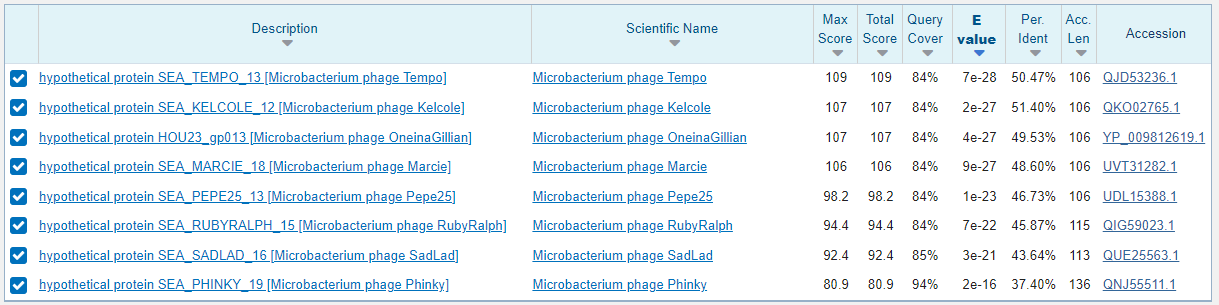 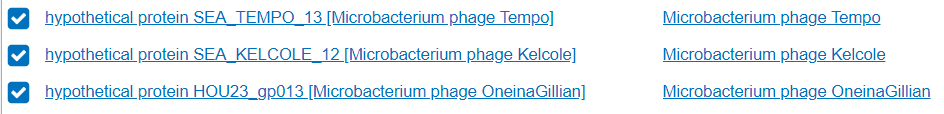 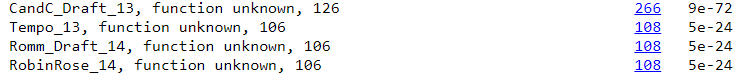 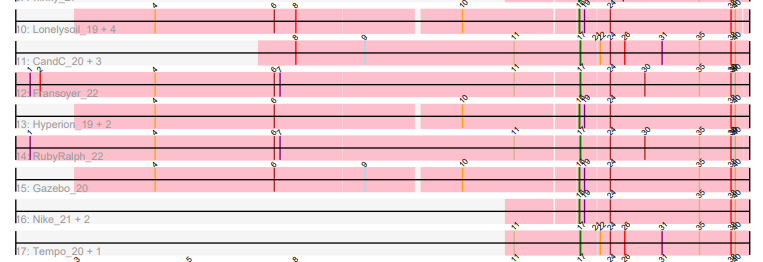 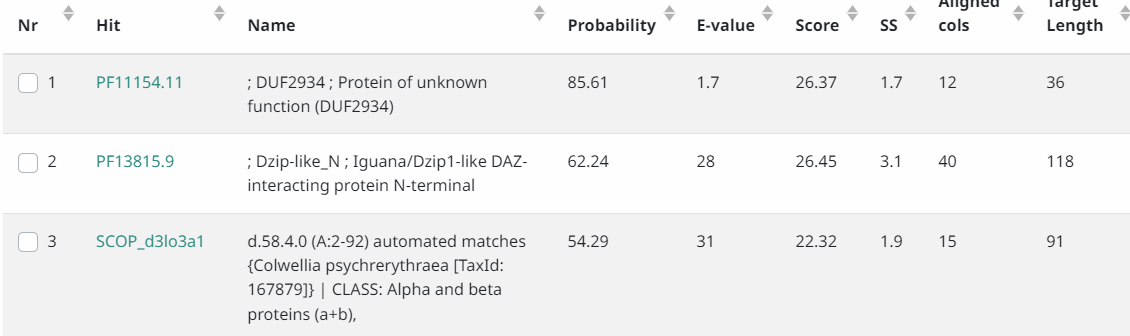 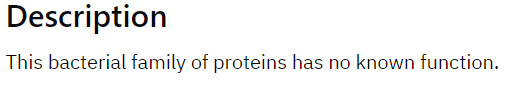 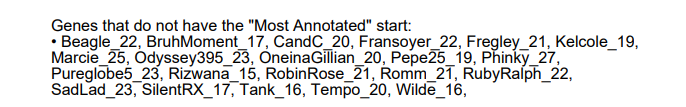 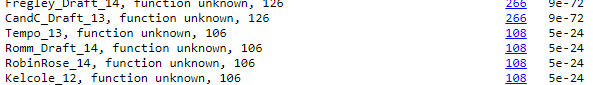 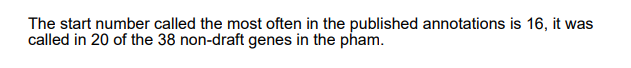 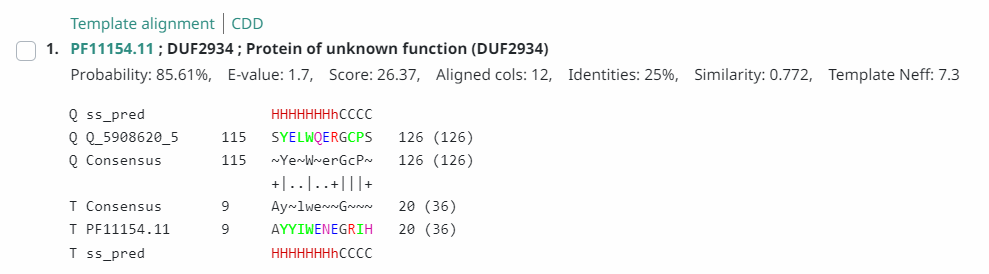 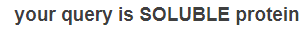 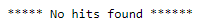 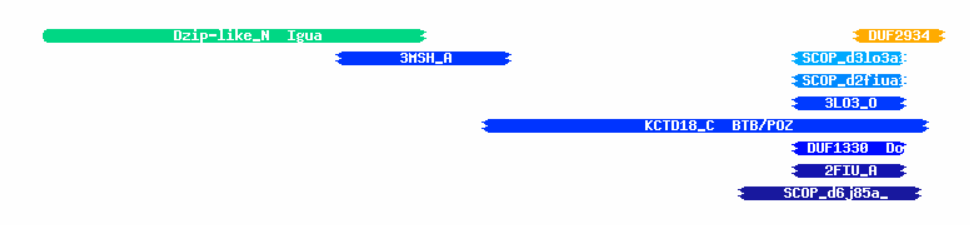 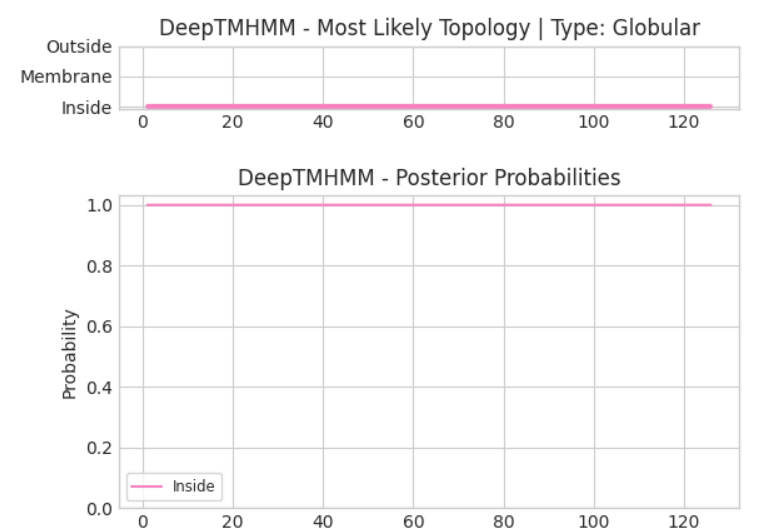 Date Reviewed: 4/20/23
[Speaker Notes: Secondary Annotator Notes: Check each piece of evidence provided and confirm whether your interpretation supports that of the primary annotator: 

Secondary Annotator #1 Name:


Secondary Annotator #2 Name:]
Gene #14 Start:	3645	 Stop: 3815			*Highlight start if changed from original call*
3. What is its function? 
Final Function Decided: Ribbon-helix-helix DNA binding domain protein
Must be from approved function list: https://docs.google.com/spreadsheets/d/1FNcTlsU41iI1U8Jq0Yd-YqwJDUa089AInNnULL-K9hE/edit#gid=0 
Synteny: Same pham and close positional similarity as Marcie_19 and Tempo_14; both are upstream from helix-turn-helix DNA binding domain protein and downstream from ribbon-helix-helix DNA binding domain protein.



BLAST Results: Phagesdb, Marcie_19, ribbon-helix-helix DNA binding domain protein, e = 8e-26; NCBI, Marcie_19, ribbon-helix-helix DNA binding domain protein, e = 4e-31.


HHPRED results: Many significant hits, Helicobacter pylori, repressor, transcriptional regulator, DNA-binding, ribbon-helix-helix, prob = 99.18, E = 8.8e-10, coverage = 66.
1. Is it a gene? Yes
Gene originally called by: Both, but Glimmer is correct.
   
Coding potential: Yes


Other organisms have it? Yes
Marcie and Tempo have high similarities.
2. Where does it start? 3645
RBS info: Best, z = 2.698, final = -4.464
Coding potential kind of aligns with predicted start
 
BLAST alignments:
Phagesdb: Marcie, Tempo, 1:1, 1:15, e-value: 8e-26, 2e-17. Mostly 1:1 alignment for GeneMark start.



NCBI: Marcie, Tempo, 1:1, 1:15, e-value: 4e-31, 4e-20. Mostly 1:1 alignment for GeneMark start.




Starterator: Most called start (on Track 6 with Fregley)



Gap: 17 bp gap
Gap is too small, so no coding potential.
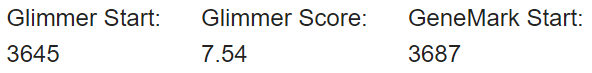 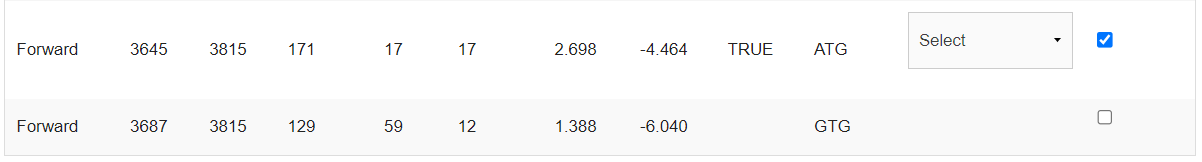 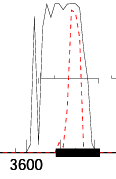 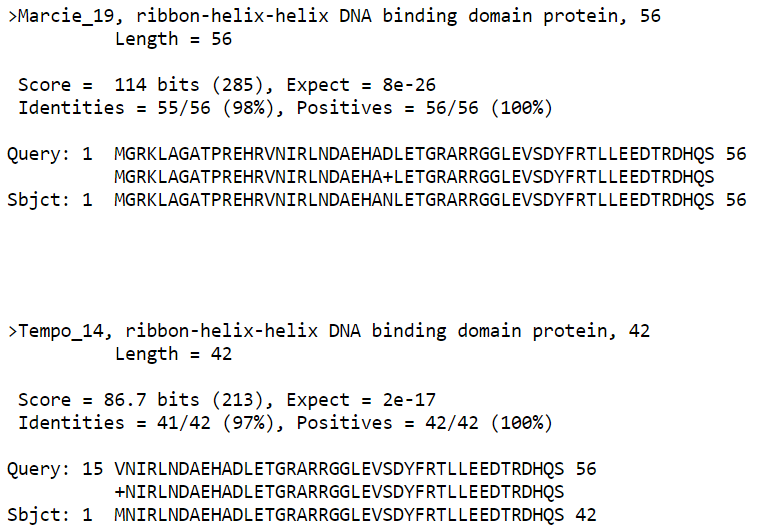 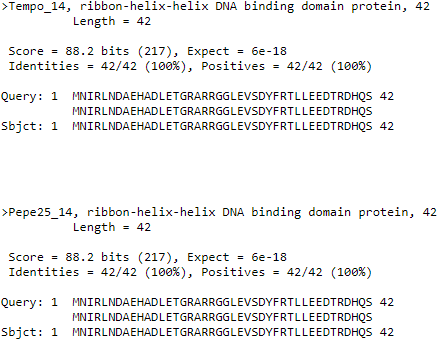 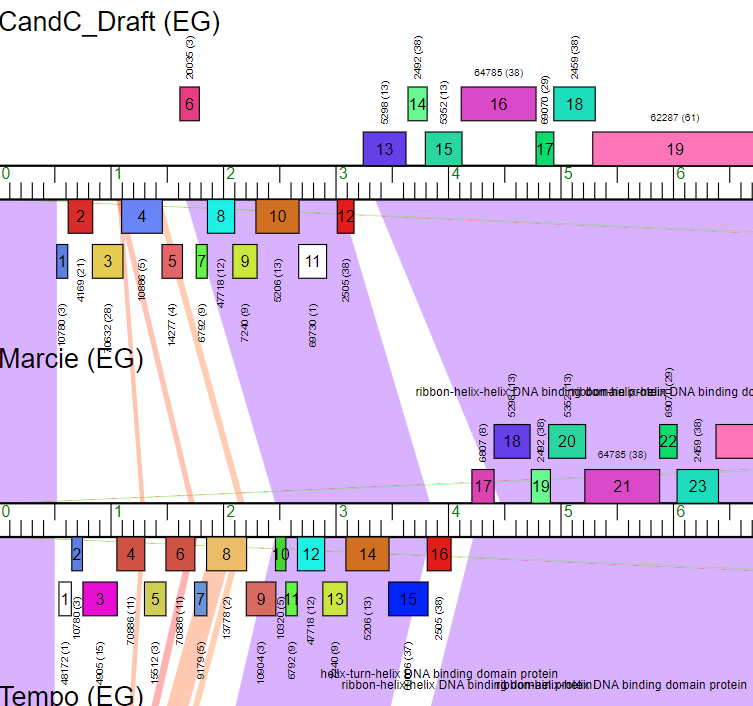 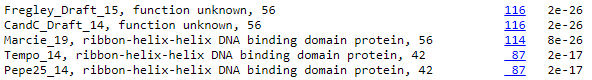 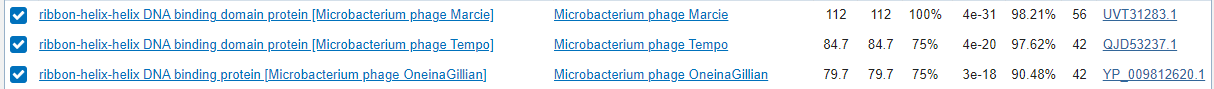 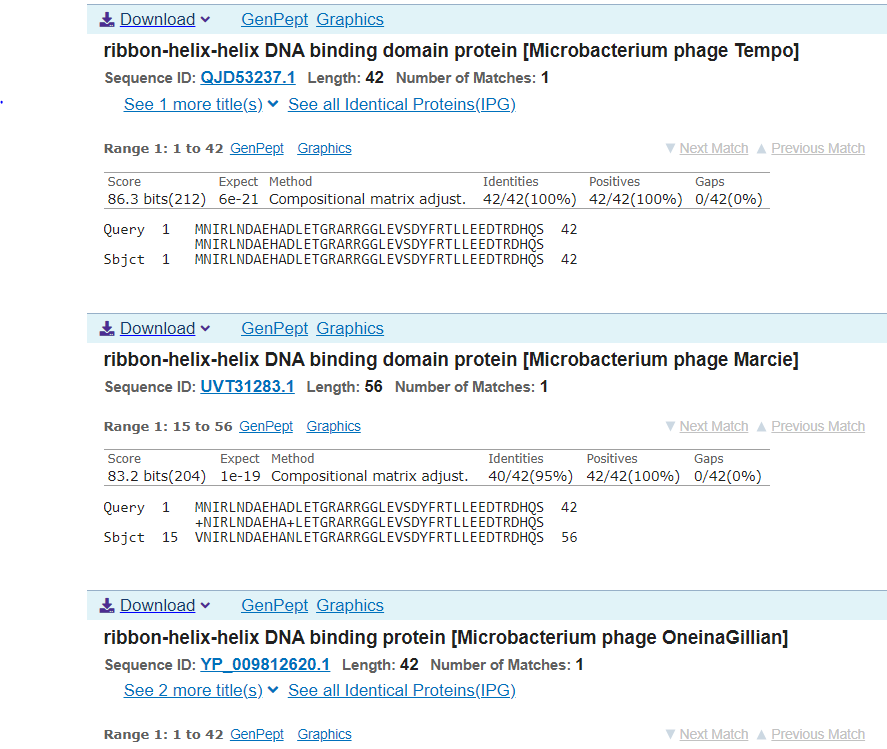 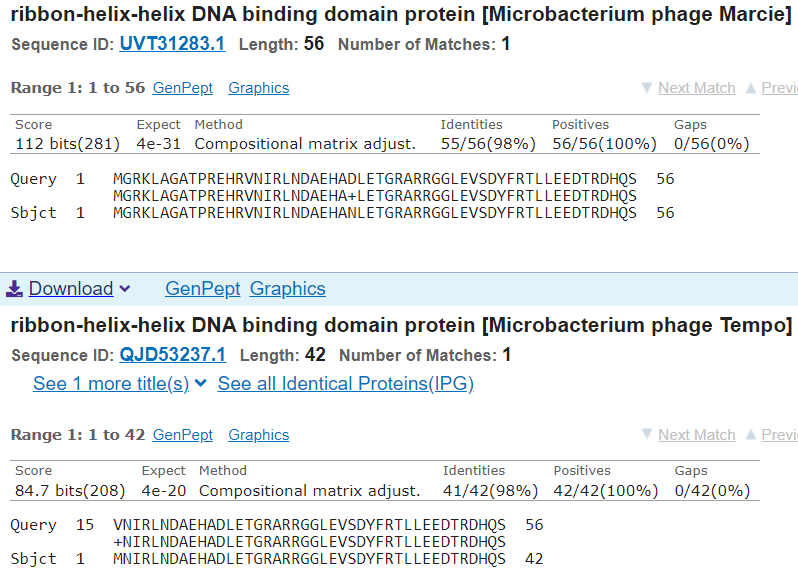 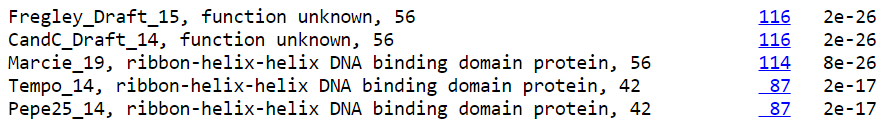 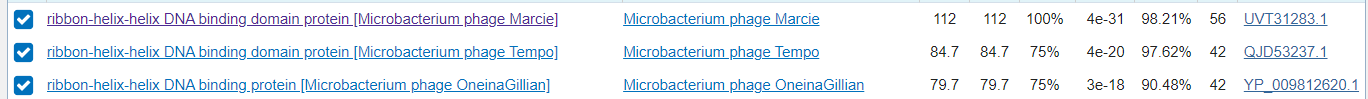 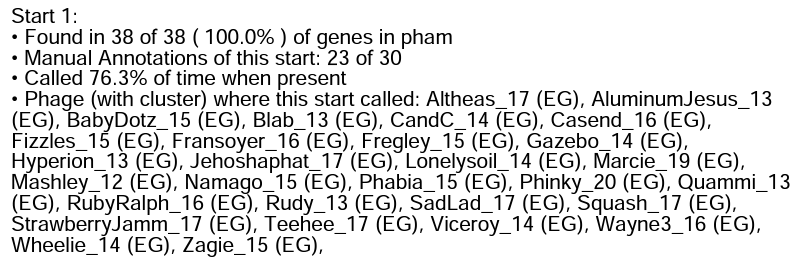 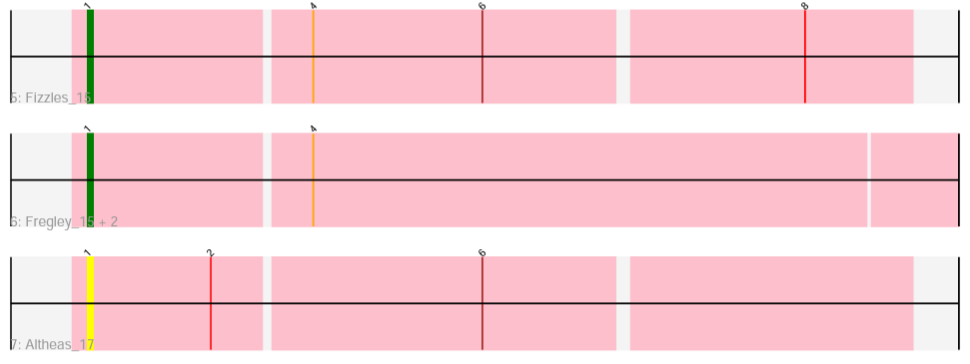 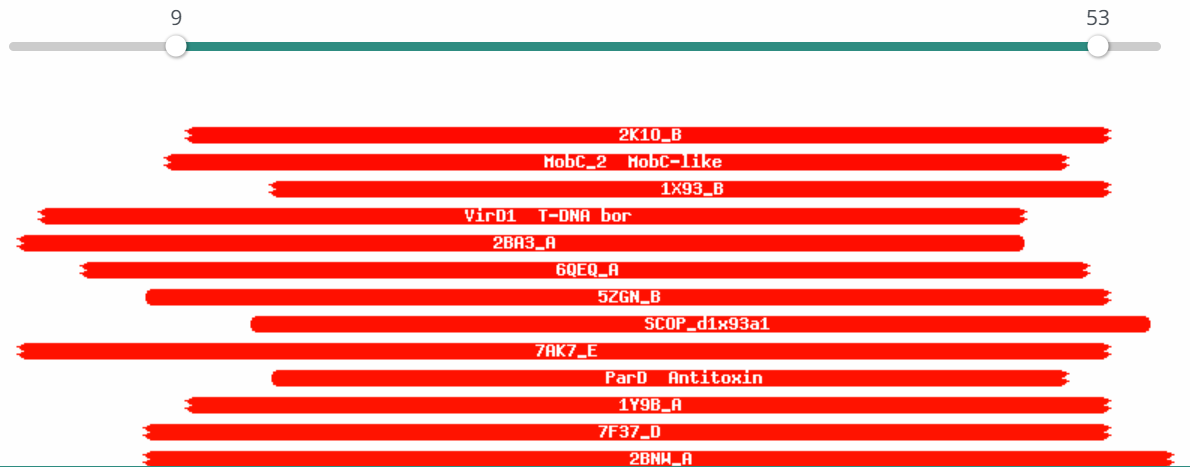 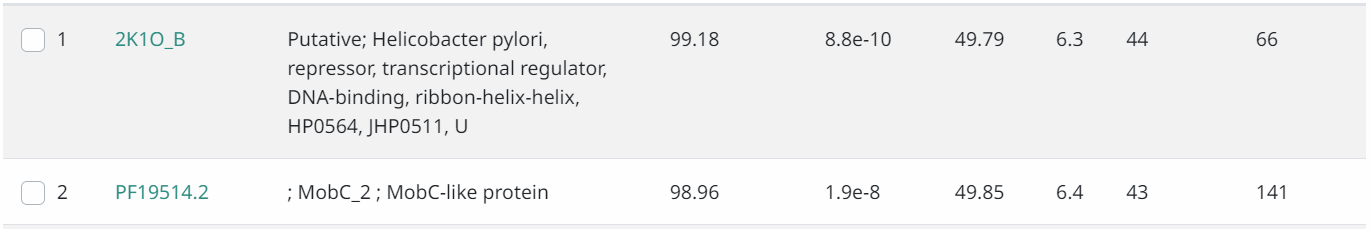 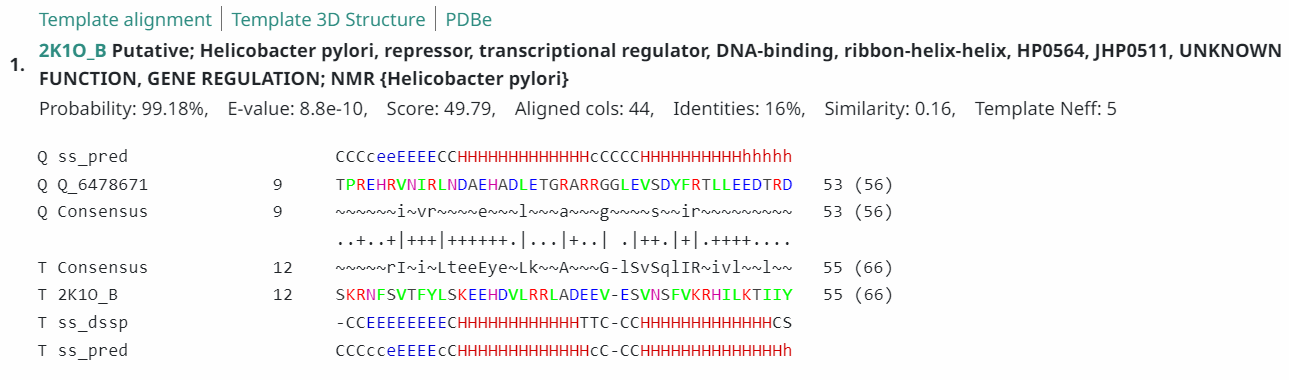 Date Reviewed: 4/20/23
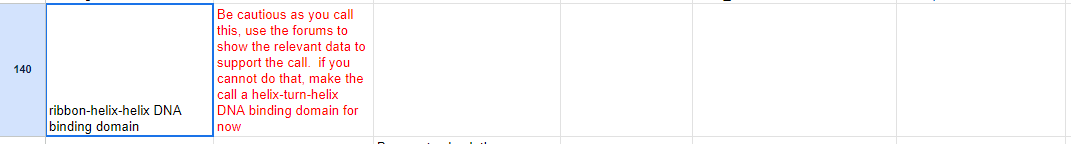 [Speaker Notes: Secondary Annotator Notes: Check each piece of evidence provided and confirm whether your interpretation supports that of the primary annotator: 

Secondary Annotator #1 Name: Start is probably 3645


Secondary Annotator #2 Name:]
Gene #15	 Start: 3,799		 Stop: 4,125 			
*Highlight start if changed from original call*
2. Where does it start? 3,799
Coding potential aligns with predicted start
RBS info: Best, z=2.887, final=-2.828



BLAST alignments
PhagesDB: Tempo, Kelcole, 1:1, e-value: 3e-59, 3e-59
NCBI: Pepe25, 1:1, e-value: 1e-48		



Starterator: Yes, most annotated start is 3. On Track 2 with Fregley. 



Gap: -17 bp overlap, no gap
1. Is it a gene? Yes
Gene originally called by: Both 
        	        	

Coding potential: Yes 




Other organisms have it? Yes, Tempo and Kelcole are the most similar
3. What is its function? 
Final Function Decided: No Known Function
Must be from approved function list: https://docs.google.com/spreadsheets/d/1FNcTlsU41iI1U8Jq0Yd-YqwJDUa089AInNnULL-K9hE/edit#gid=0 
Synteny: Same pham and positional similarity as Tempo_15 and Kelcole_14. Located upstream from Helix-Turn-Helix DNA Binding Domain, and downstream of Ribbon-Helix-Helix DNA Binding Domain.


BLAST Results: Tempo_15, NKF, PhagesDB, e=3e-59/Kelcole_14, NKF, PhagesDB, e=3e-59

HHPRED results: No significant hits, all under prob of 75%,
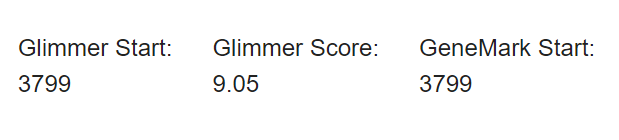 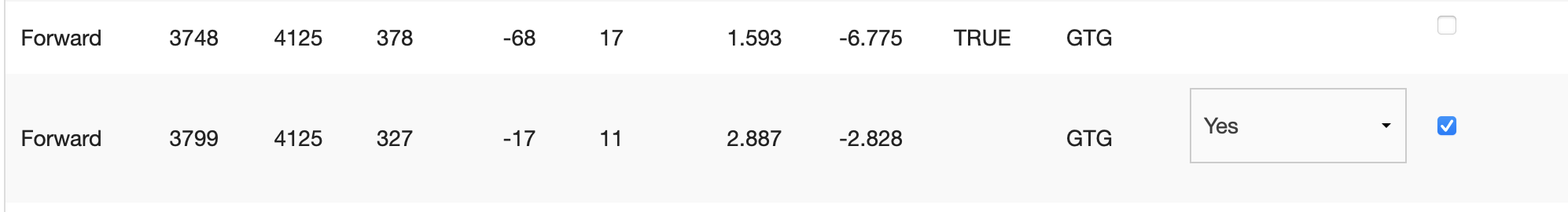 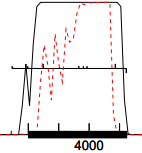 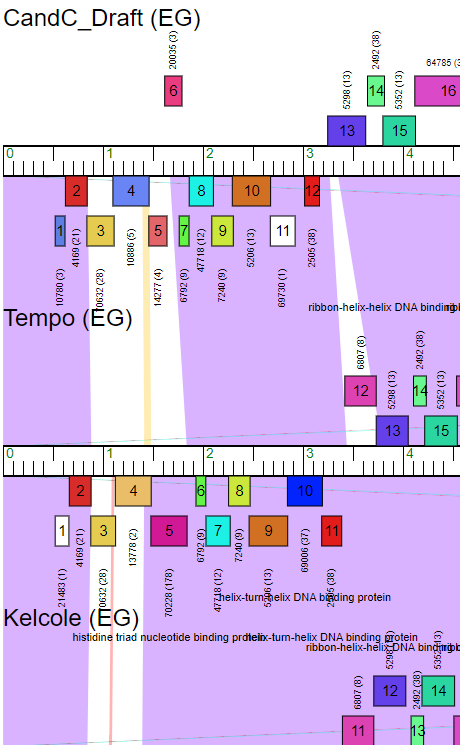 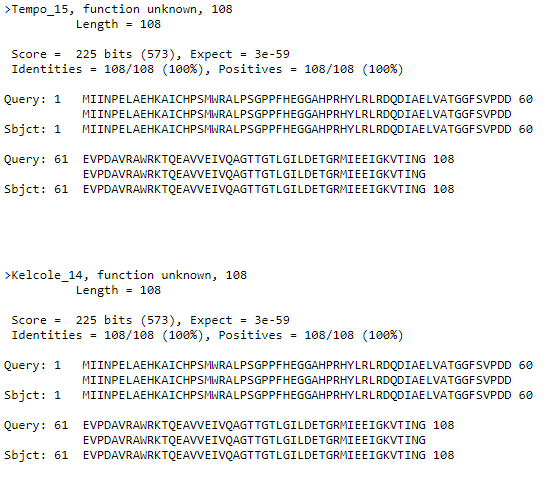 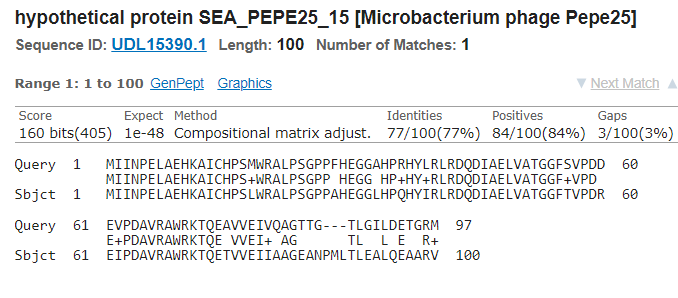 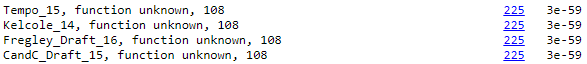 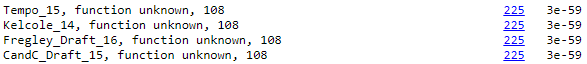 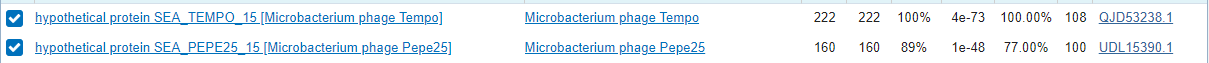 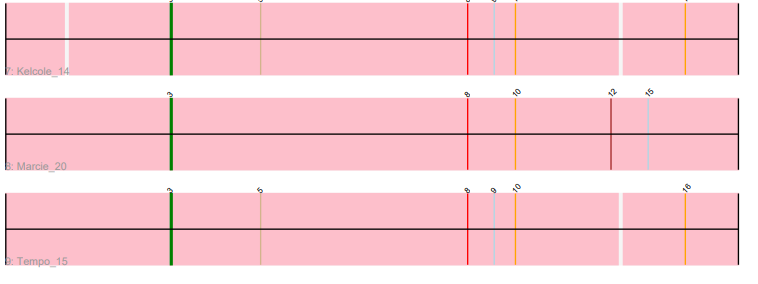 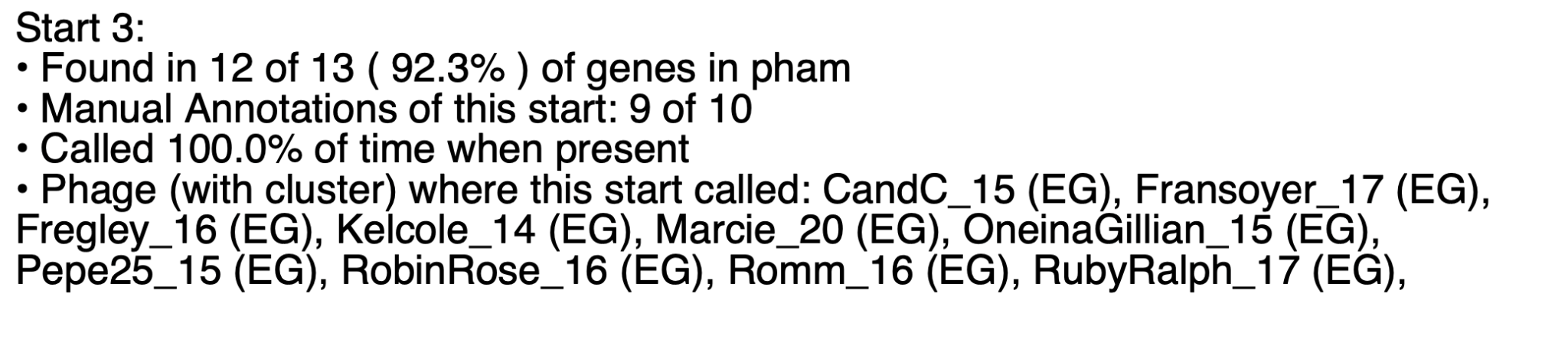 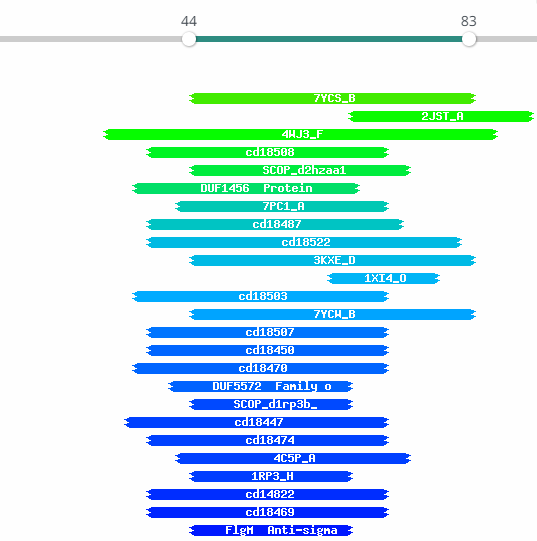 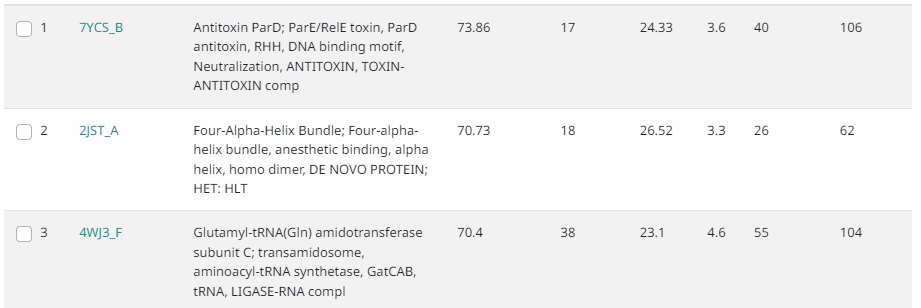 Date Reviewed: 4/20/23
[Speaker Notes: Secondary Annotator Notes: Check each piece of evidence provided and confirm whether your interpretation supports that of the primary annotator: 

Secondary Annotator #1 Name:


Secondary Annotator #2 Name:]
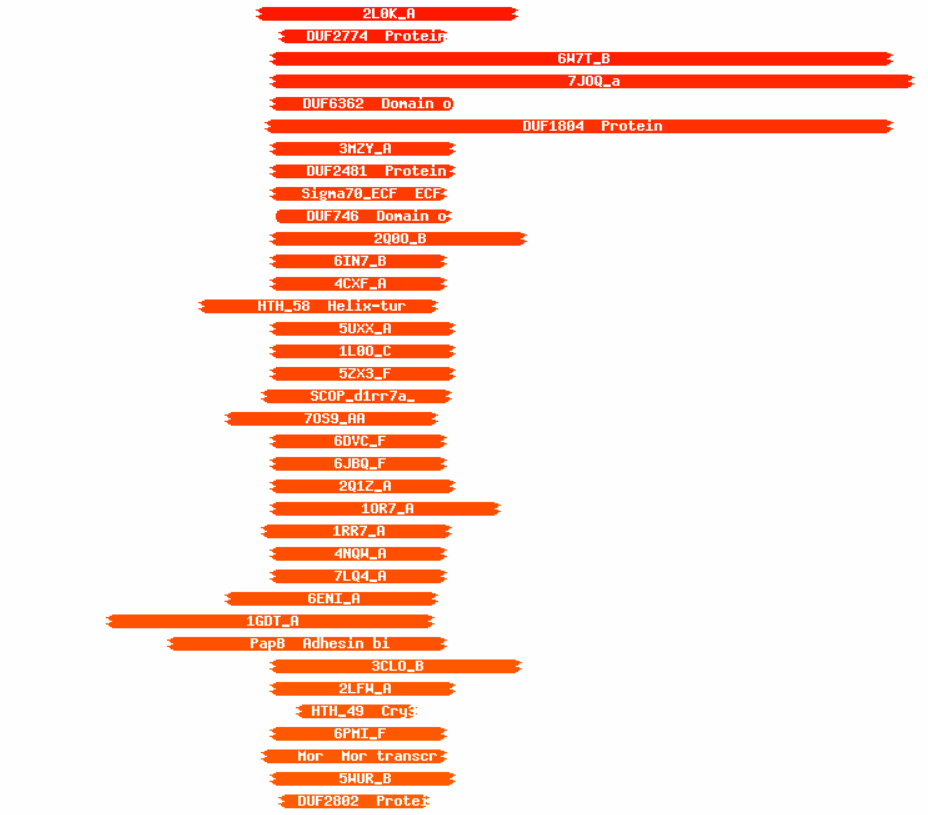 Gene #16	Start:4118		Stop:4783			
*Highlight start if changed from original call*
1. Is it a gene? Forward
Gene originally called by: Both
Coding potential: Yes entire gene





Tempo high similarity 
NBCI Blast: 


PhagesDB Blast:
3. What is its function? 
Final Function Decided: Dna Binding protein
Must be from approved function list: https://docs.google.com/spreadsheets/d/1FNcTlsU41iI1U8Jq0Yd-YqwJDUa089AInNnULL-K9hE/edit#gid=0 
Synteny same pham as RobinRose_17 and Tempo_16, upstream of terminase, downstream of ribbon-helix-helix-DNA binding domain protein



BLAST Results: Tempo_16, e= e-122 , function unknown, phagesdb;  Phage RobinRose, hypothetical protein, e= 2e-157, nbci


HHPRED results: Many significant hits-  2L0K_A, stage III sporulation protein D; spoIIID, NMR solution structure, DNA binding, bacillus subtilis, transcription factor, prob= 97.9, E= 0.00014, approx. coverage= ~42%
2. Where does it start?
RBS info: Fourth best z= 2.125, final= -4.419, second best score




BLAST alignments: 
NBCI Blast: Tempo- Evalue:1.2e-158, 1:1
PhagesDB Blast: Tempo- Evalue: e-122, 1:1 


			

Starterator: Not the most called start




Gap: -8 bp gap
If gap – is there coding potential there? Check for missing genes!
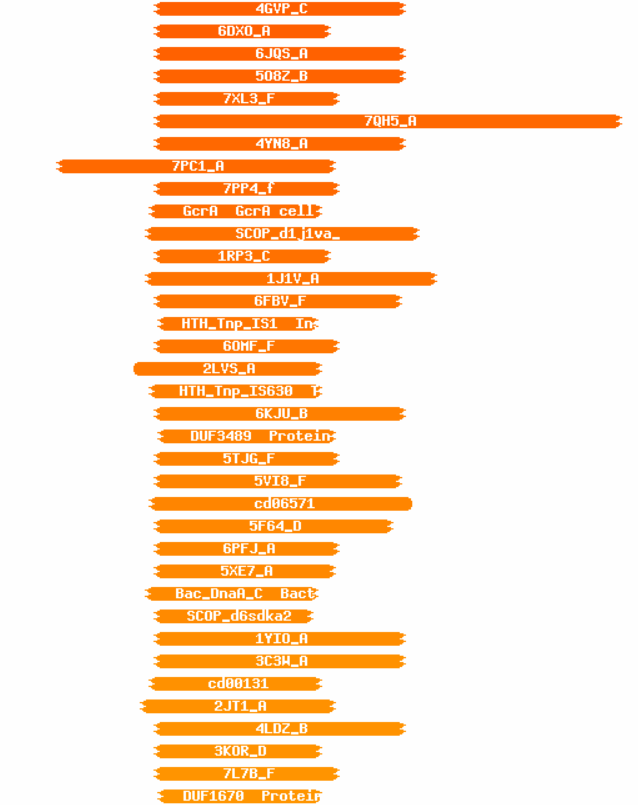 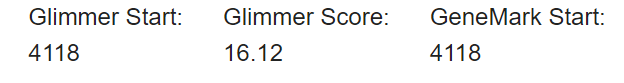 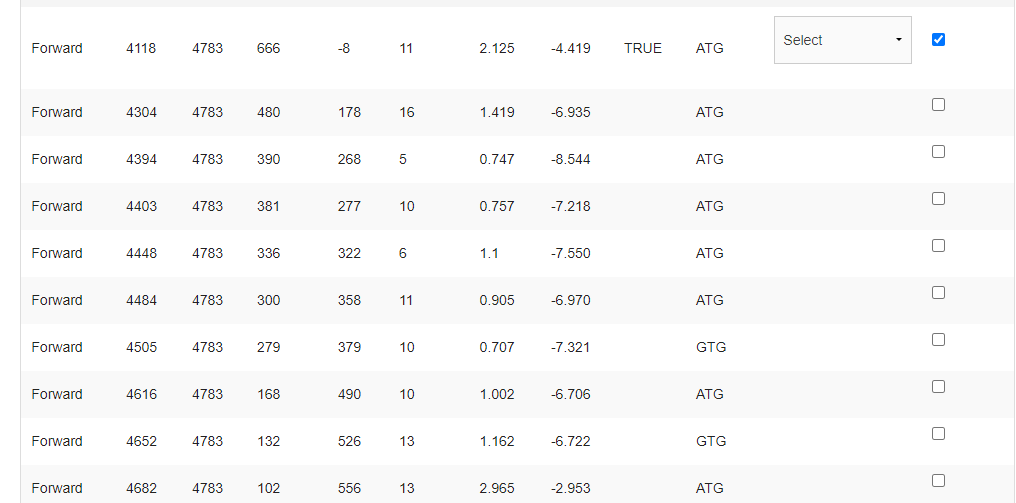 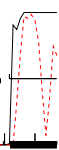 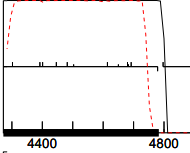 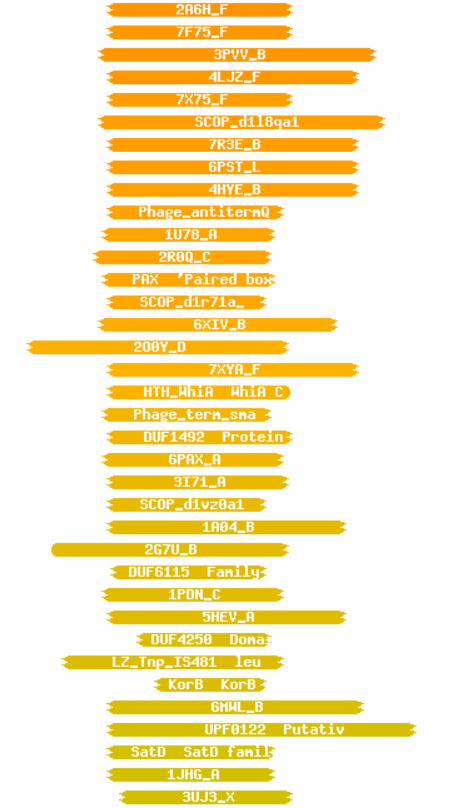 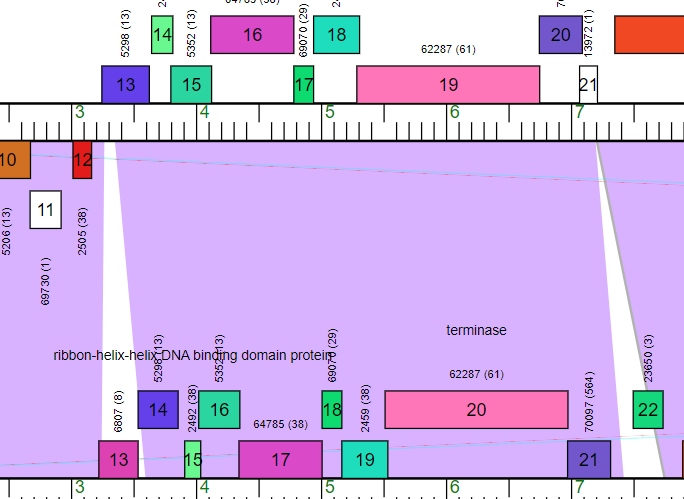 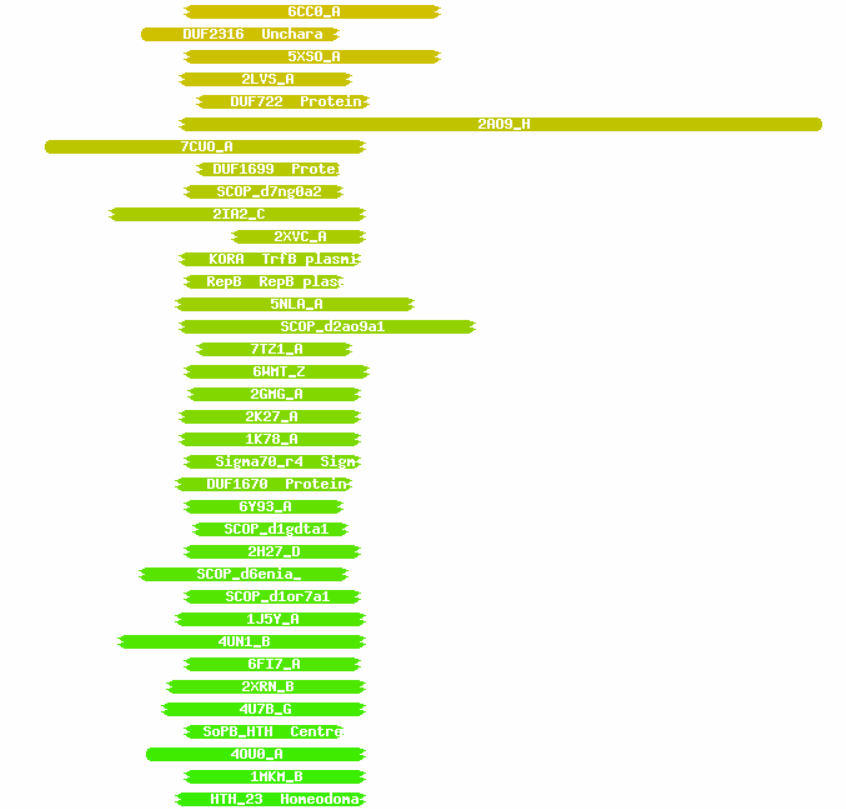 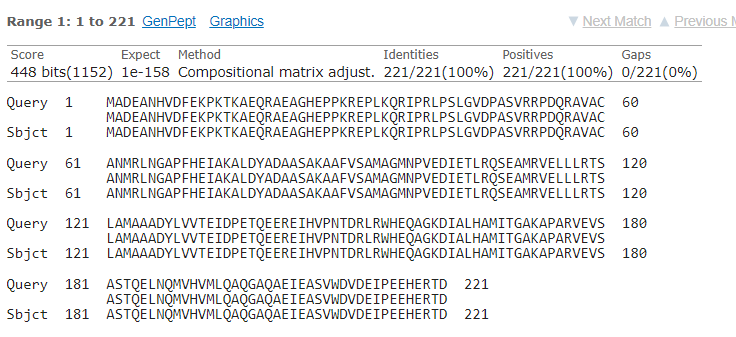 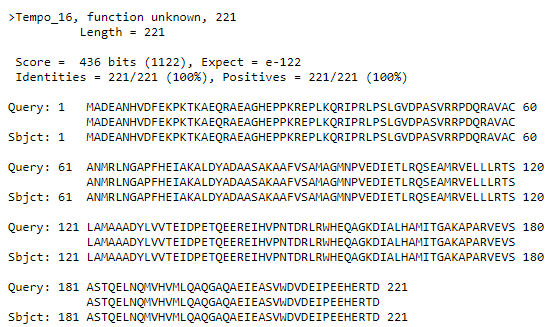 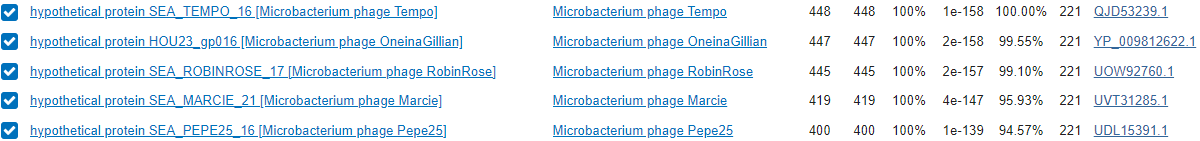 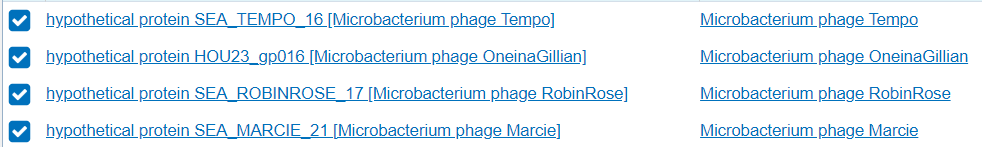 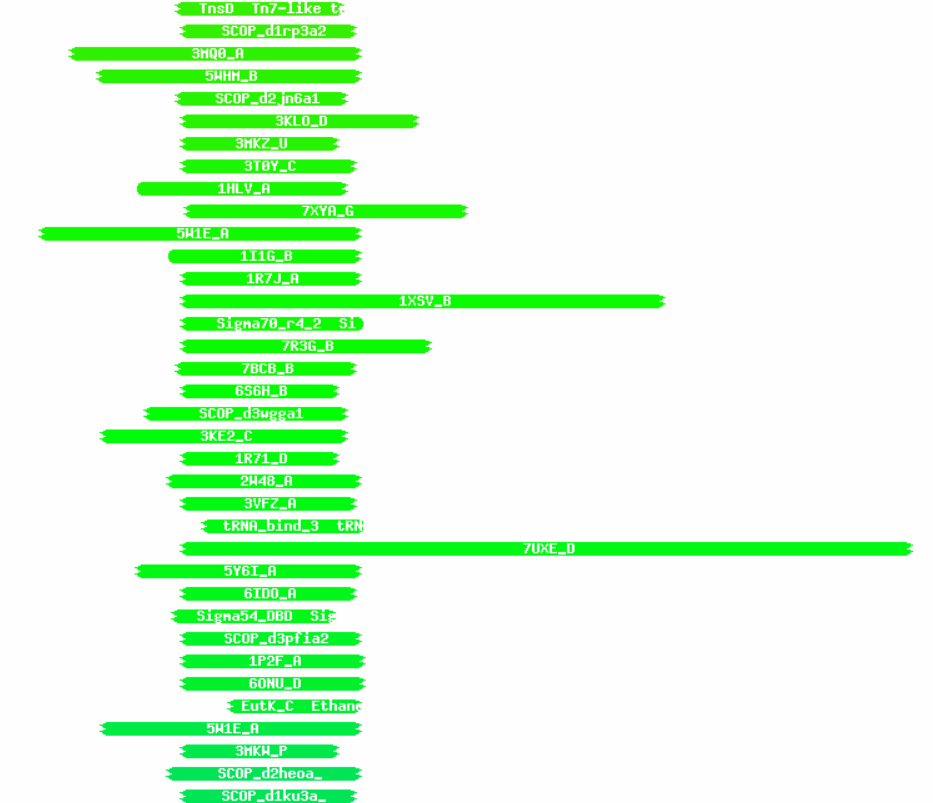 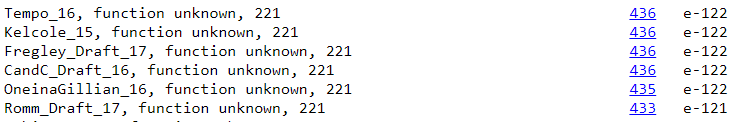 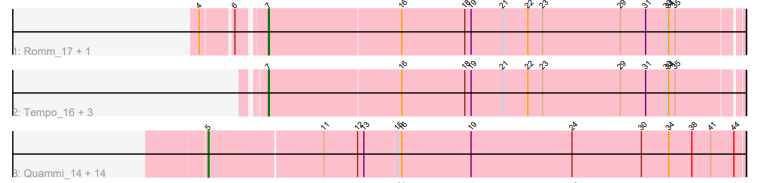 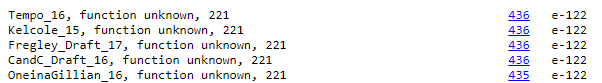 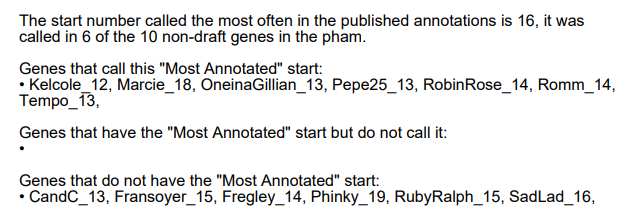 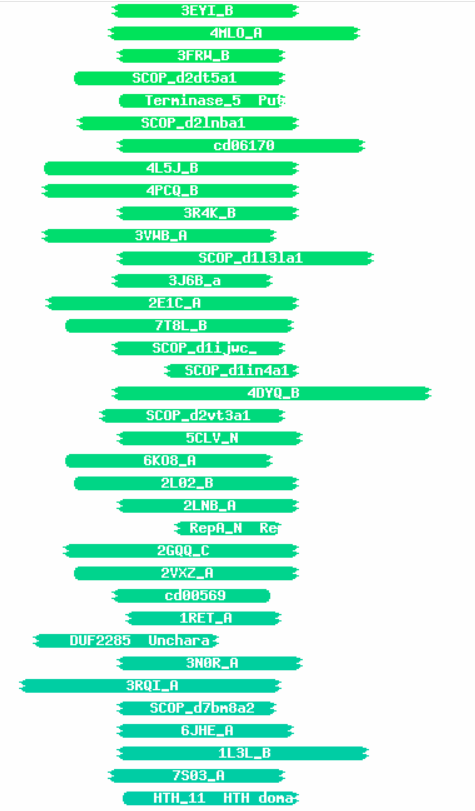 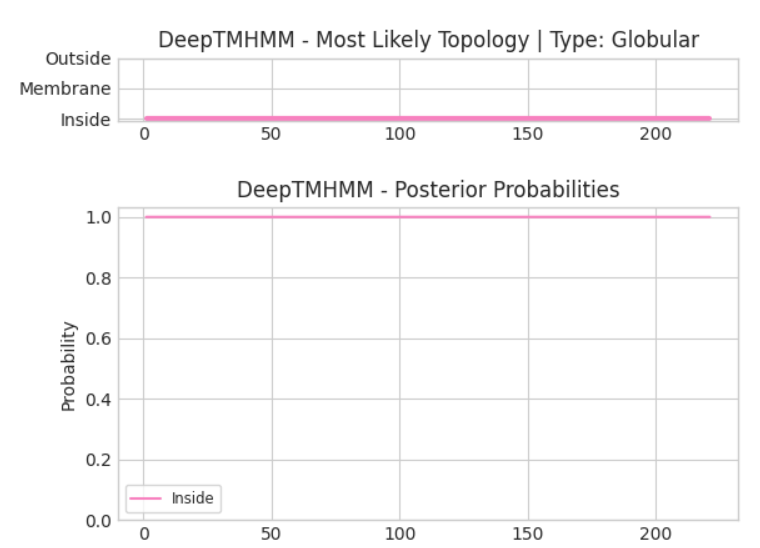 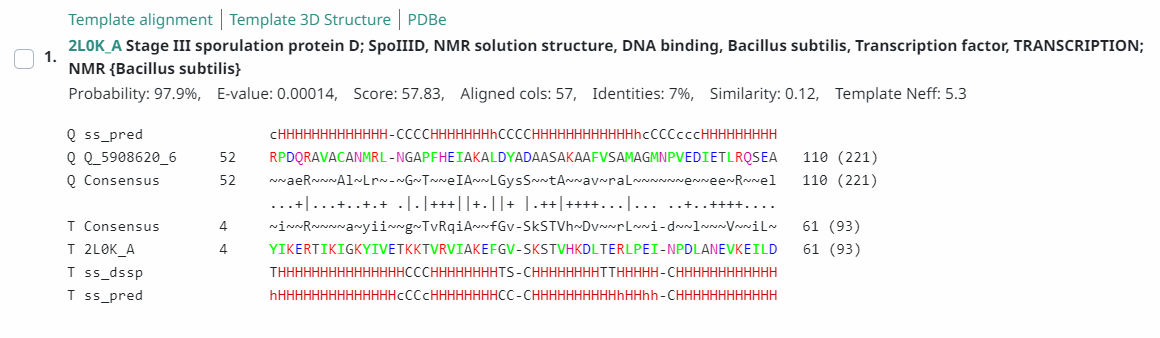 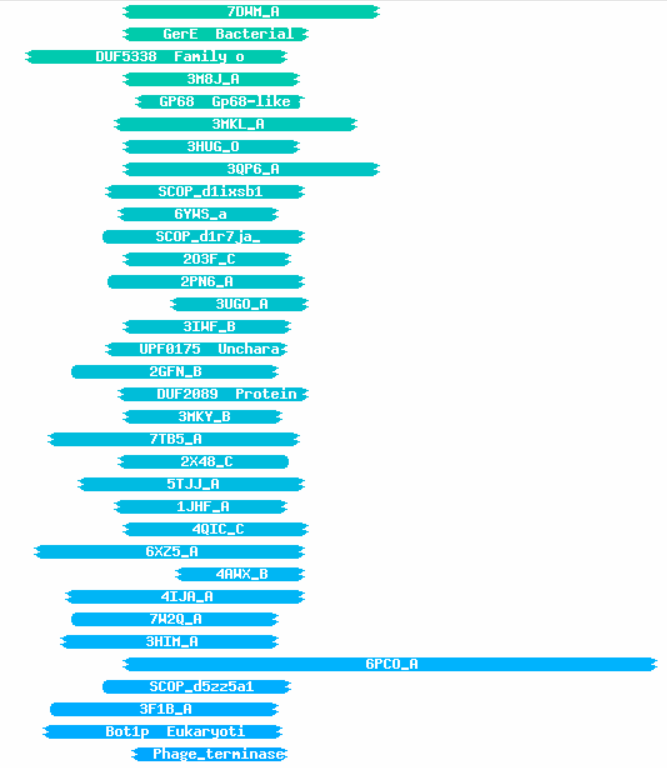 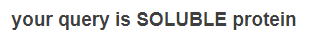 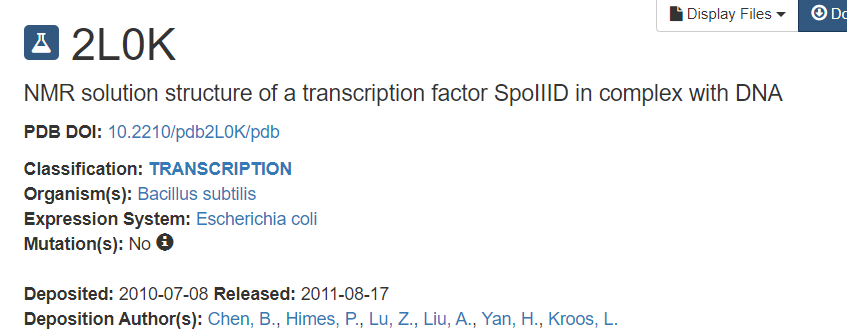 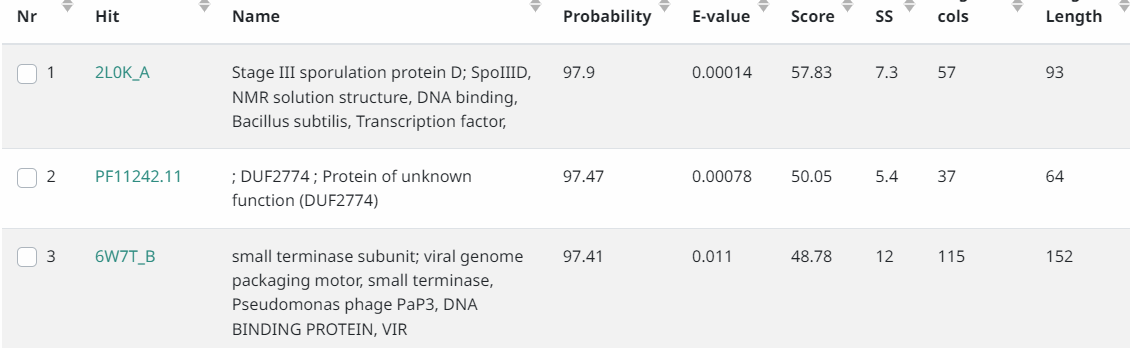 Date Reviewed: 4/20/23
[Speaker Notes: Secondary Annotator Notes: Check each piece of evidence provided and confirm whether your interpretation supports that of the primary annotator: 

Secondary Annotator #1 Name:


Secondary Annotator #2 Name:]
Gene #17	 Start:	4783 	Stop: 4941			
*Highlight start if changed from original call*
3. What is its function? 
Final Function Decided: NKF
Must be from approved function list: https://docs.google.com/spreadsheets/d/1FNcTlsU41iI1U8Jq0Yd-YqwJDUa089AInNnULL-K9hE/edit#gid=0 
Synteny: Same pham and close positional similarity as Kelcole_16, upstream from helix-turn-helix DNA binding domain protein and downstream from terminase, and RobinRose_18, upstream from ribbon-helix-helix DNA binding domain protein and downstream from terminase.



BLAST Results: Phagesdb, Kelcole_16, function unknown, e = 4e-23; NCBI, Kelcole_16, function unknown, e = 2e-26.


HHPRED results: No significant hits; they’re all below 79%.
1. Is it a gene? Yes
Gene originally called by: Both
   
Coding potential: Yes, except it is lower at the end.


Other organisms have it? Yes
Kelcole and RobinRose have high similarities.
2. Where does it start? At predicted start
RBS info: Best, z = 2.638, final = -3.285
Coding potential aligns with predicted start
 
BLAST alignments:
Phagesdb: Kelcole, RobinRose, 1:1, e-value: 4e-23, 1e-21



NCBI: Kelcole, RobinRose, 1:1, e-value: 2e-26, 1e-24




Starterator: Not most called start, but called 100% of time when present (is on Track 2 with Romm).


Gap: -1 bp gap
Gap is too small, so no coding potential.
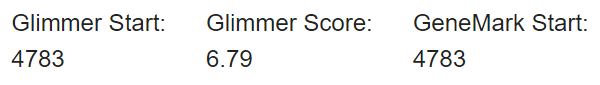 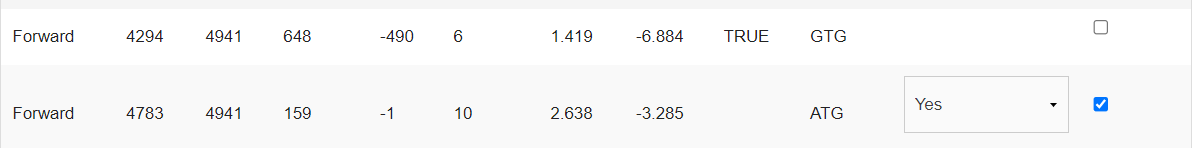 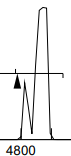 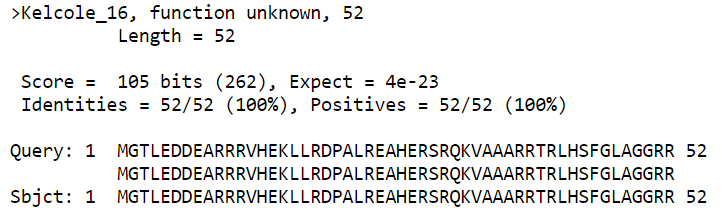 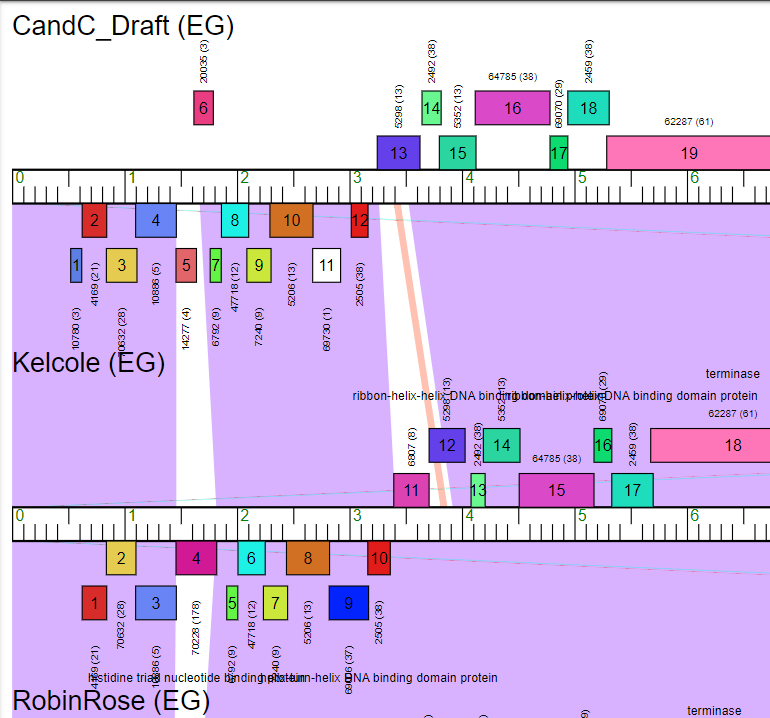 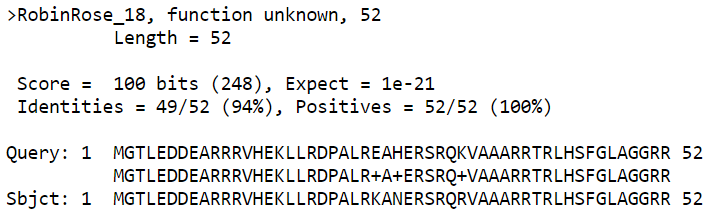 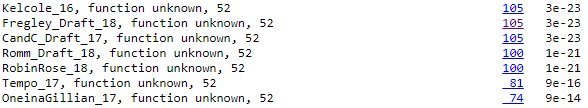 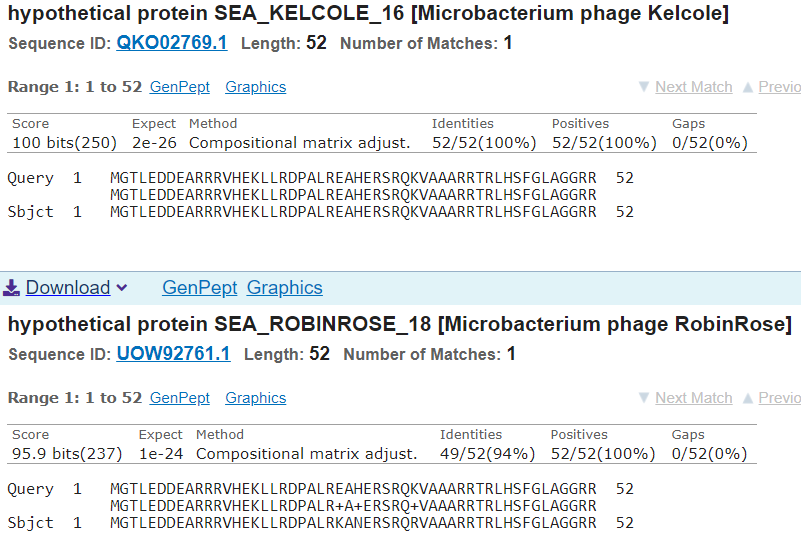 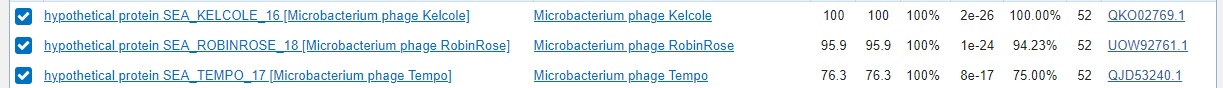 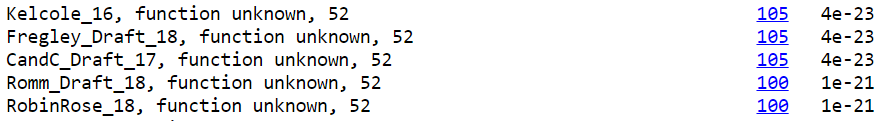 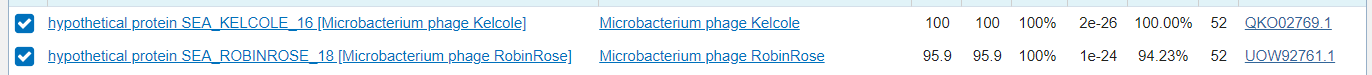 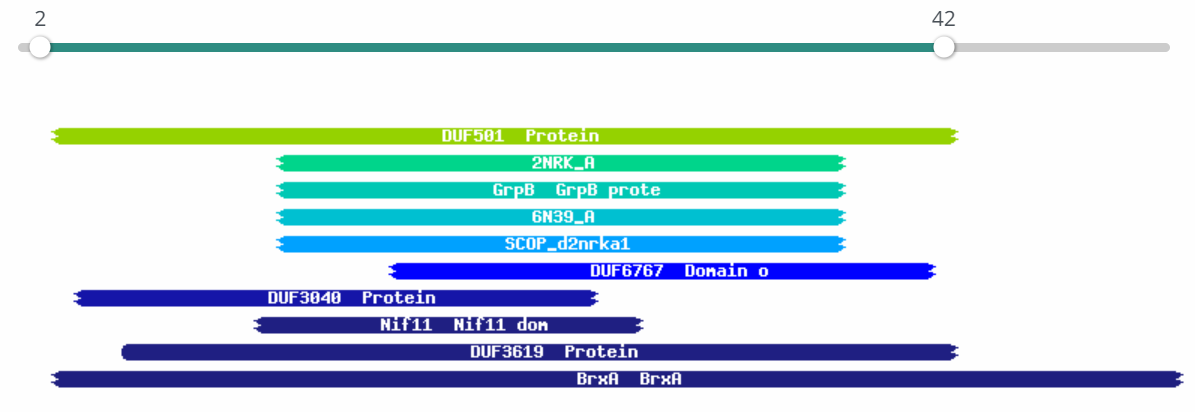 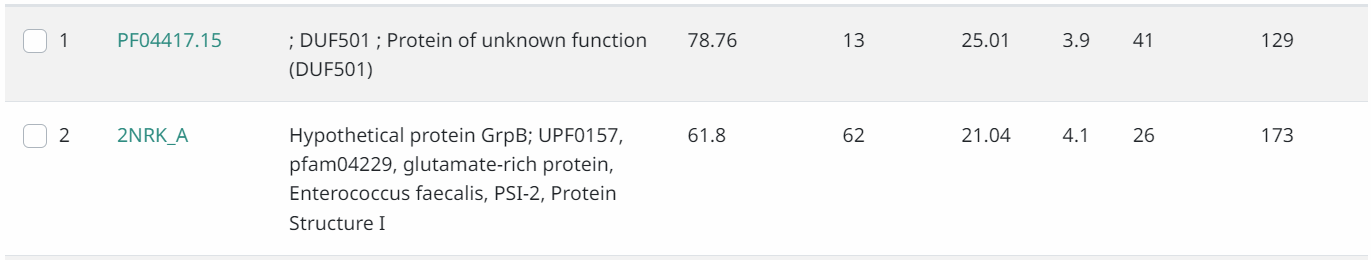 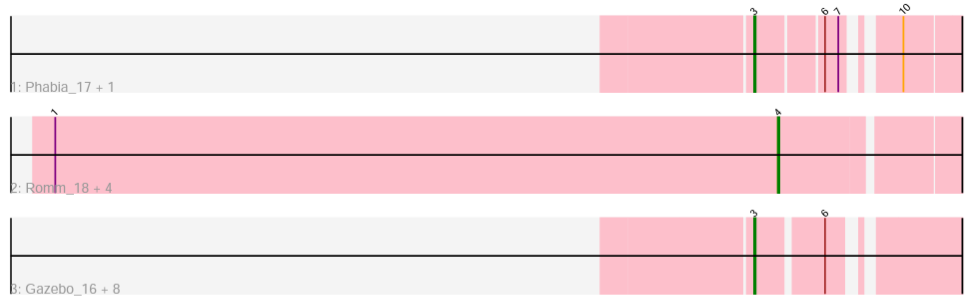 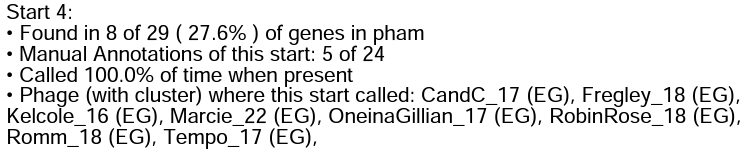 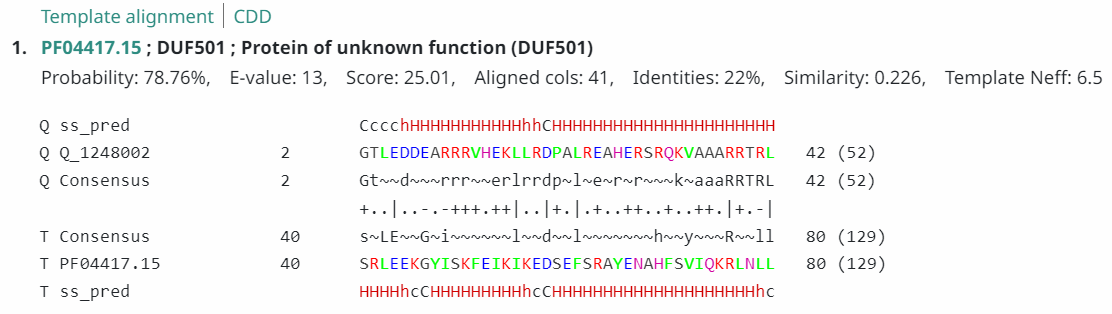 Date Reviewed: 4/20/23
[Speaker Notes: Secondary Annotator Notes: Check each piece of evidence provided and confirm whether your interpretation supports that of the primary annotator: 

Secondary Annotator #1 Name:


Secondary Annotator #2 Name:]
Gene #18	 Start:	4,941	Stop: 5,309		*Highlight start if changed from original call*
1. Is it a gene? Yes
Gene originally called by: Both  

      
Coding potential: Yes



Other organisms have it. Yes, RobinRose and Kelcole are the most similar.
3. What is its function? 
Final Function Decided: Ribbon-Helix-Helix DNA Binding Domain protein


Must be from approved function list: https://docs.google.com/spreadsheets/d/1FNcTlsU41iI1U8Jq0Yd-YqwJDUa089AInNnULL-K9hE/edit#gid=0 
Synteny: Same pham and positional similarity as Kelcole_16 and RobinRose_18. All are upstream of Ribbon-helix-helix binding domain protein, and downstream of terminase.



BLAST Results: Kelcole_17, DNA binding domain protein, PhagesDB, e-value: 2e-65/OneInAGillian, DNA binding domain protein, NCBI, e-value: 7e-82



HHPRED results: Over 30 significant hits, top 2: 1) Putative; Helicobacter pylori, DNA-binding, ribbon-helix-helix, prob=97.47%, e=0.0013, coverage~54% 2) NikA, Ribbon-Helix-Helix DNA Binding Domain, prob=97.1%, e=0.0041, coverage~42%
2. Where does it start? 4,941
Coding potential aligns with predicted start
RBS info: Best, z=1.952, final=-5.372
 

BLAST alignments: 
PhagesDB: RobinRose, Kelcole, 1:1, e-value: 2e-65, 2e-65
NCBI: OneInAGillian, Marcie 1:1, e-value: 7e-82, 2e-81 



Starterator: Yes, most called start is 13


Gap:  -1 bp overlap, no gap
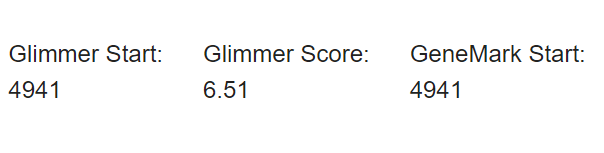 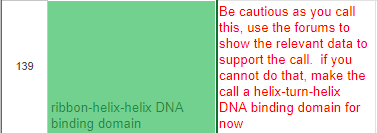 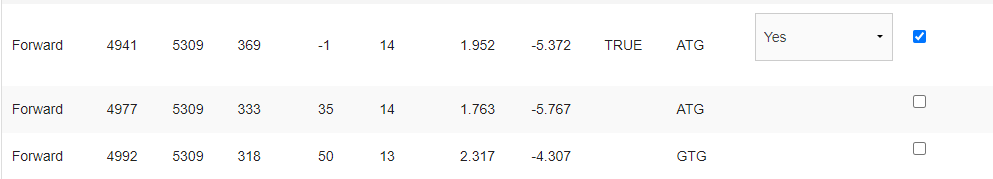 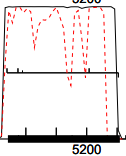 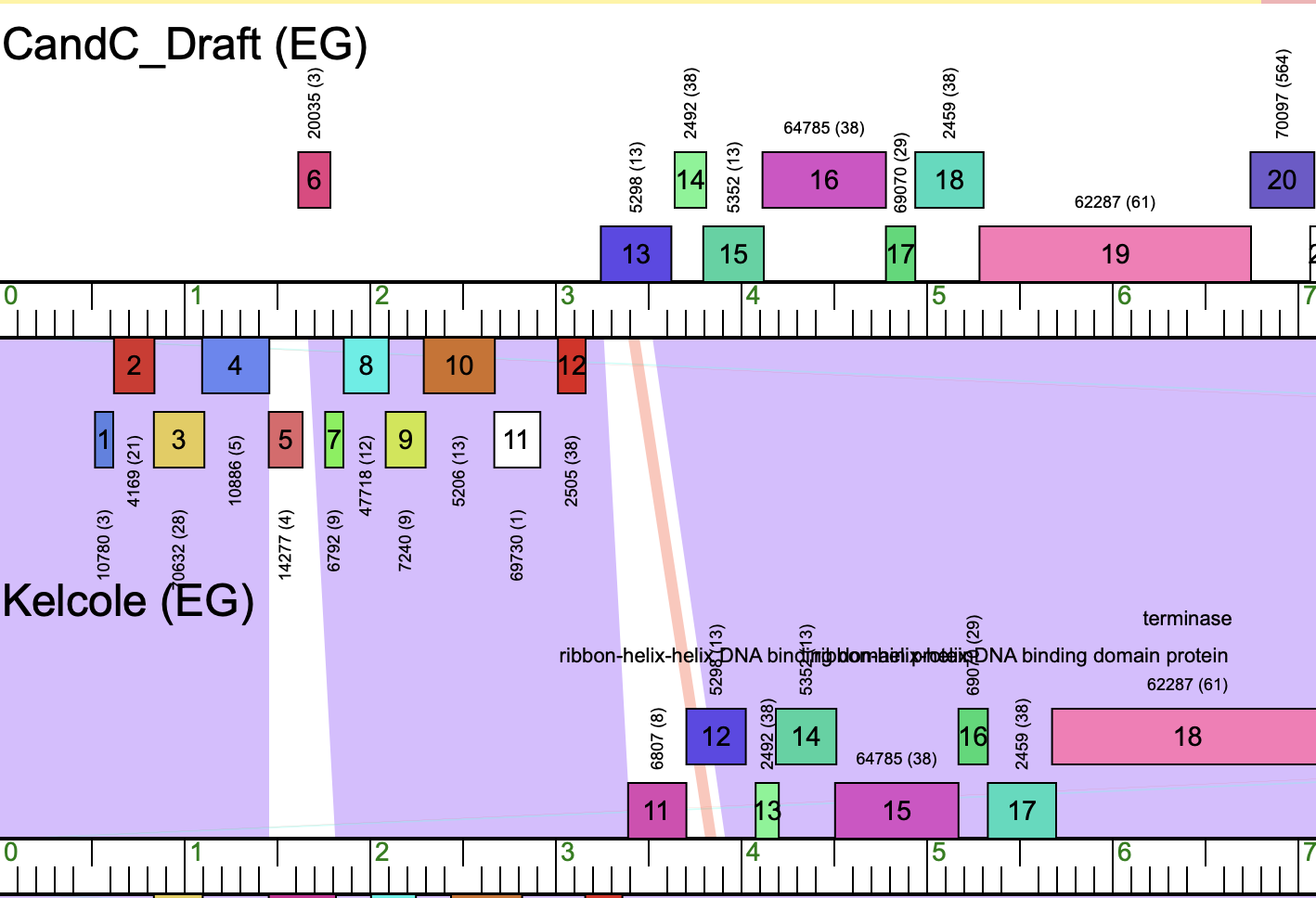 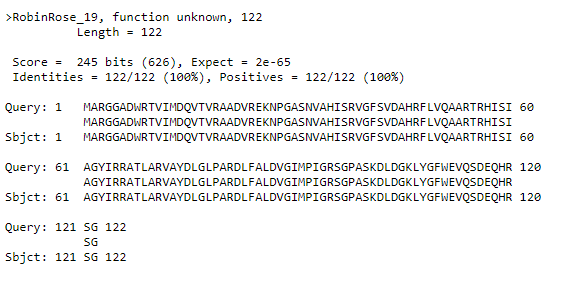 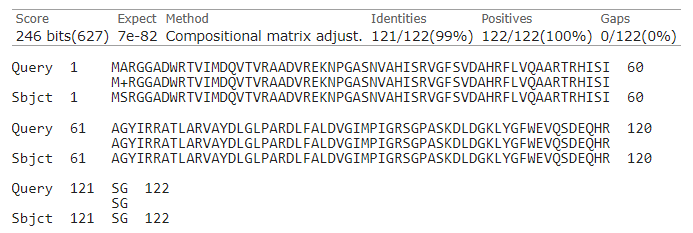 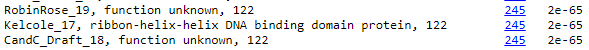 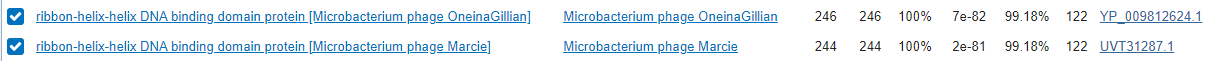 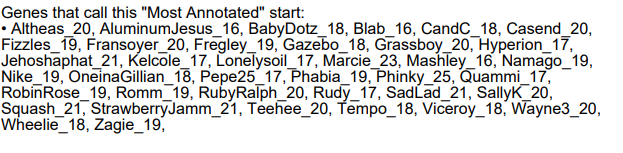 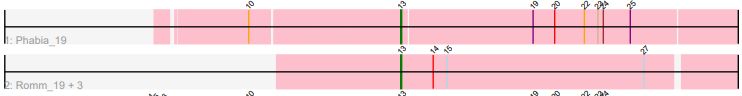 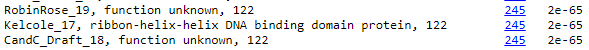 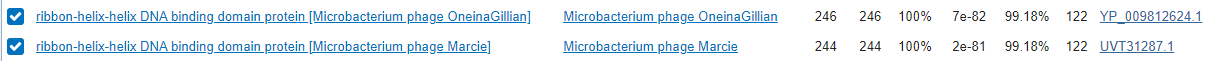 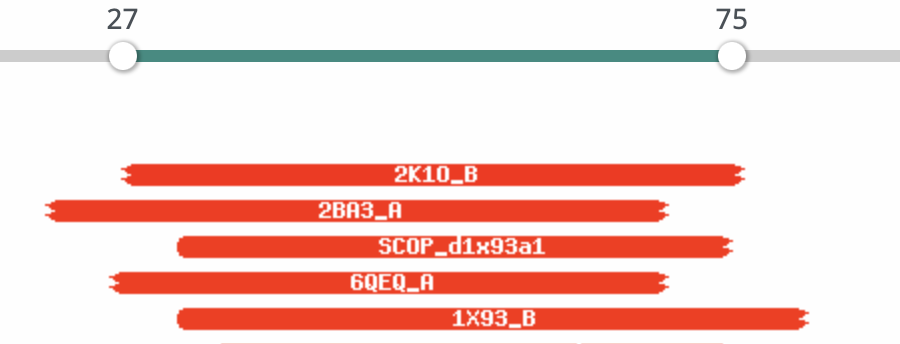 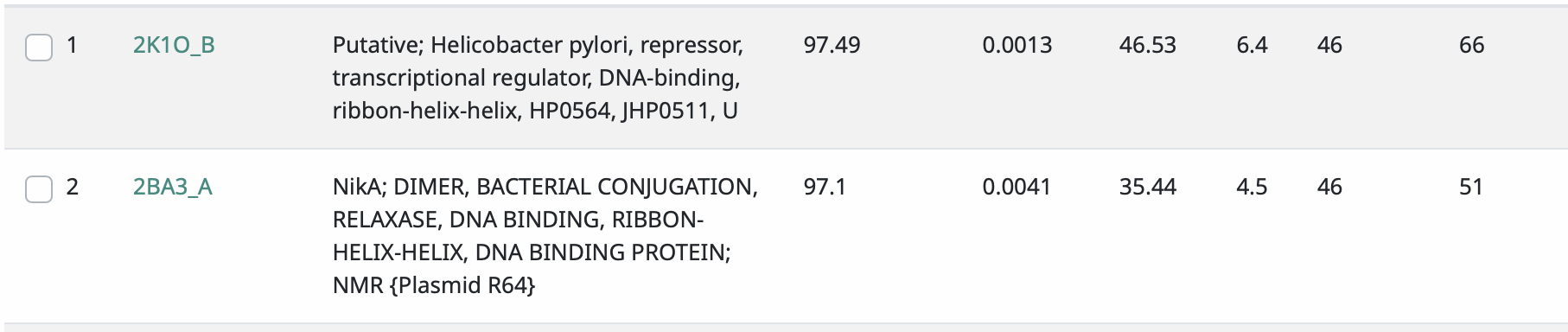 Date Reviewed: 4/20/23
[Speaker Notes: Secondary Annotator Notes: Check each piece of evidence provided and confirm whether your interpretation supports that of the primary annotator: 

Secondary Annotator #1 Name:


Secondary Annotator #2 Name:]
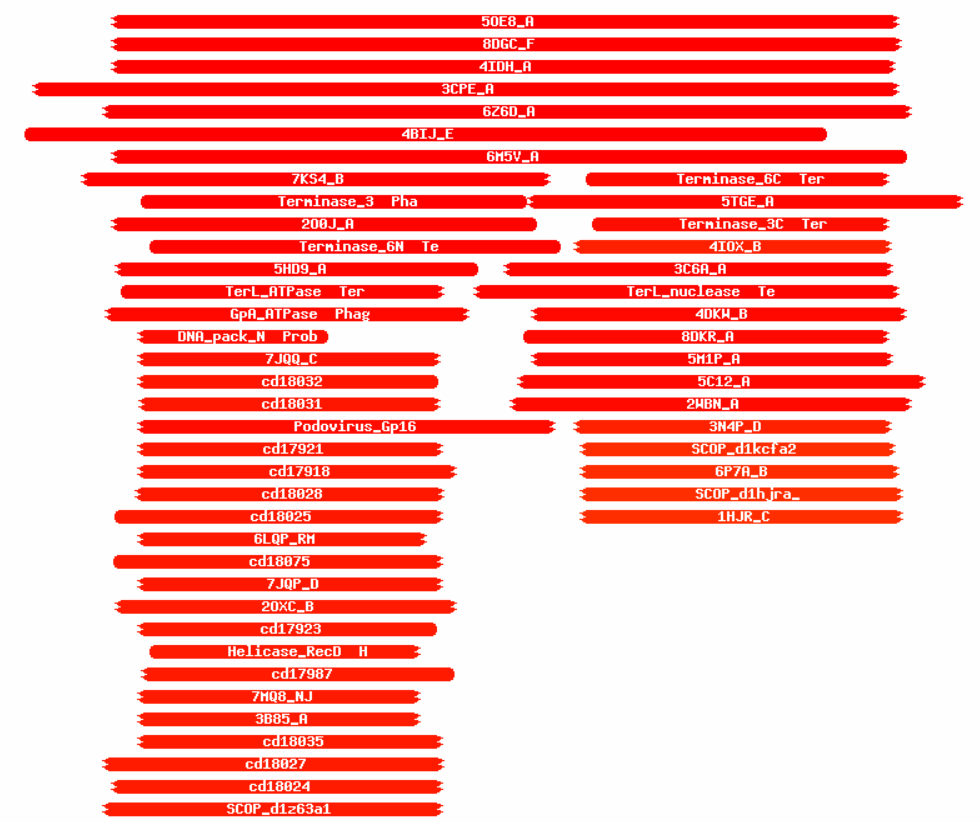 Gene #19	Start:	5287	Stop: 	6750		
*Highlight start if changed from original call*
1. Is it a gene? Forward
Gene originally called by: Both
Coding potential: Yes entire gene or not




Romm and OneinaGillion high similarity
NBCI Blast:


PhagesDB Blast:
3. What is its function? 
Final Function Decided: Terminase
Must be from approved function list: https://docs.google.com/spreadsheets/d/1FNcTlsU41iI1U8Jq0Yd-YqwJDUa089AInNnULL-K9hE/edit#gid=0 
Synteny same pham as OneinaGillian_19 and Tempo_19, upstream of terminase and downstream of ribbon-helix-helix DNA


BLAST Results: OneinaGillian_19,  e= 0.0, terminase, phagesdb;  Phage Tempo, terminase, e= 0.0 , nbci


HHPRED results: Many significant hits- 5OE8_A, prob= 100,  E= 1.6e-32, approx. coverage= ~88%
2. Where does it start?
RBS info: z=2.375, final= -3.935- not best; best: z= 2.532, final= -3.858
 


BLAST alignments: 
NBCI Blast: OneinaGillian- Evalue: 0, 1:1
PhagesDB Blast: Romm- Evalue: 0.0, 1:1




Starterator: Most called start



Gap: -23 bp gap
If gap – is there coding potential there? Check for missing genes!
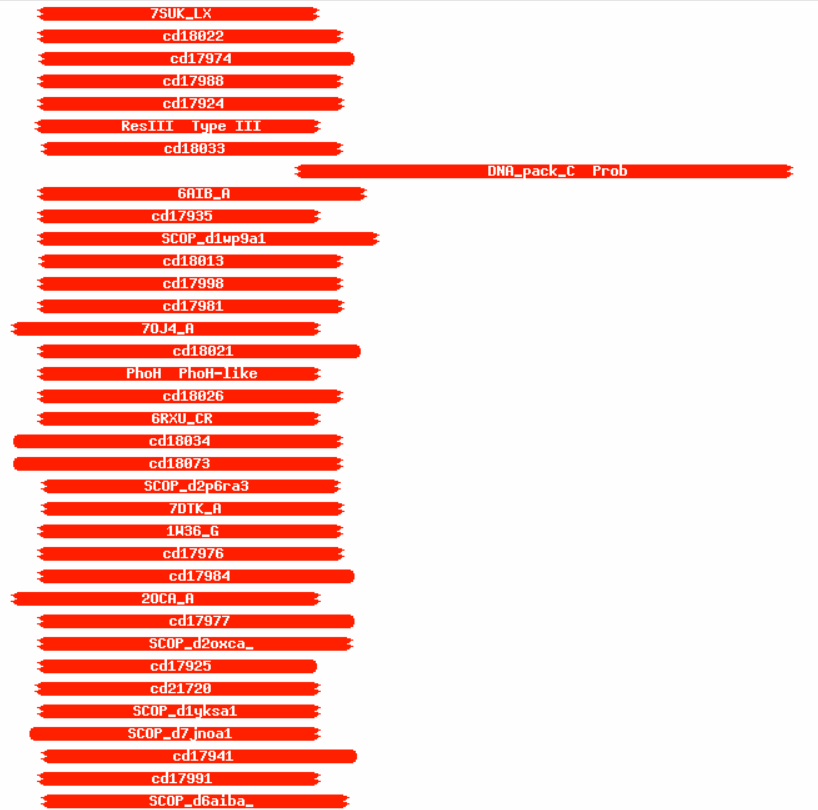 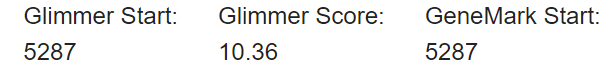 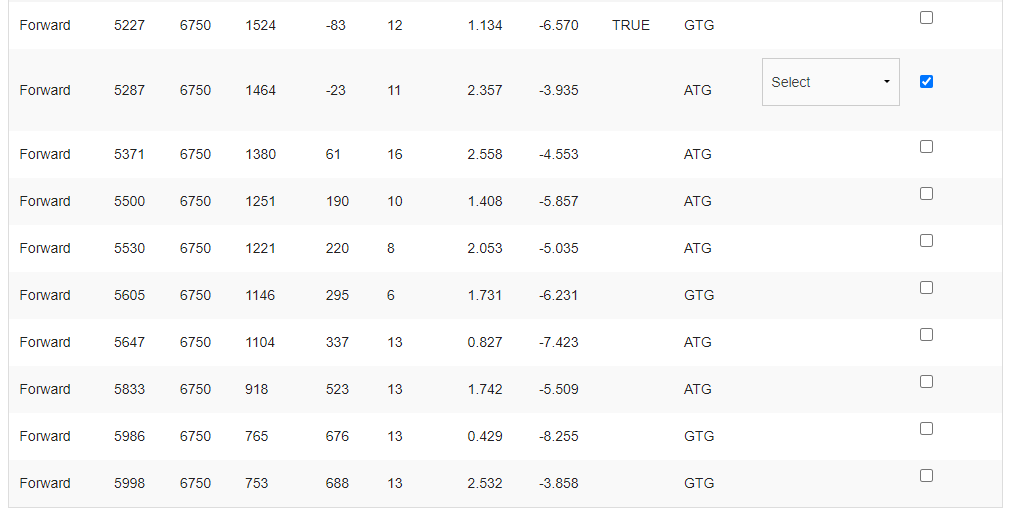 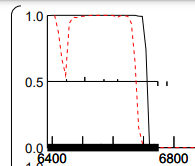 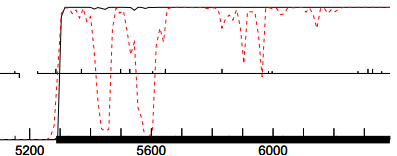 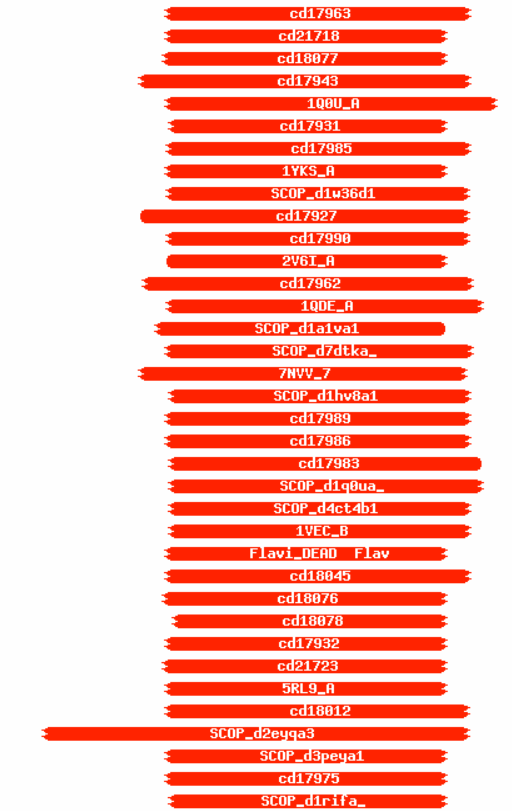 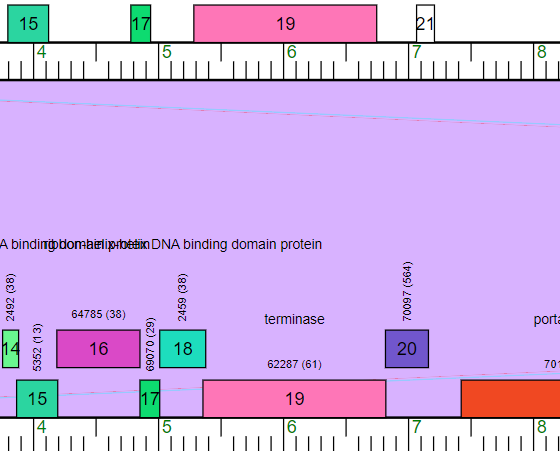 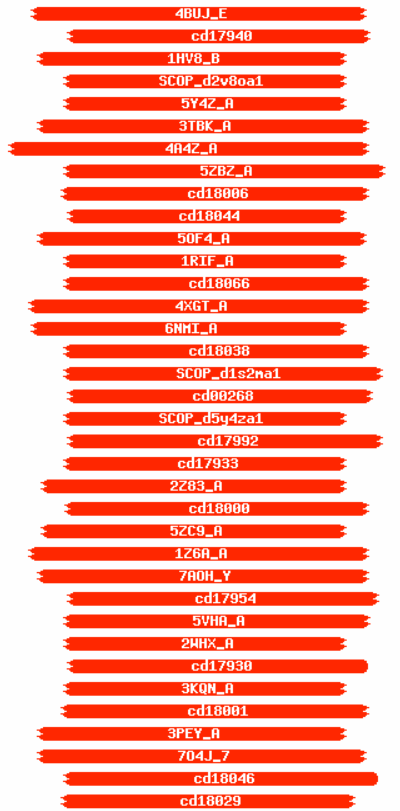 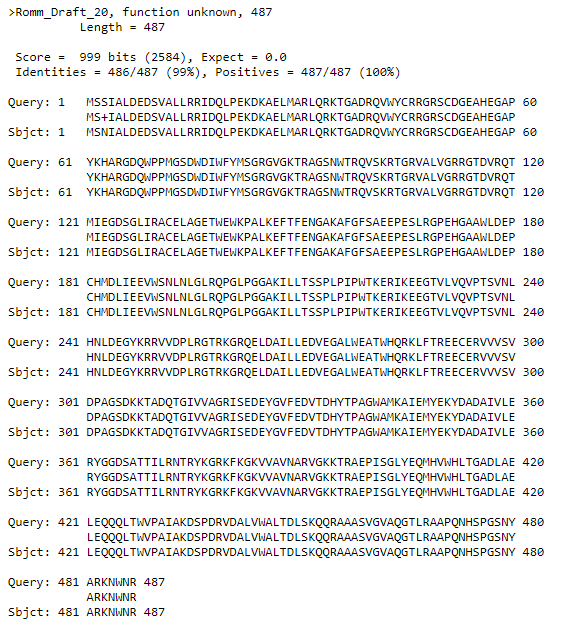 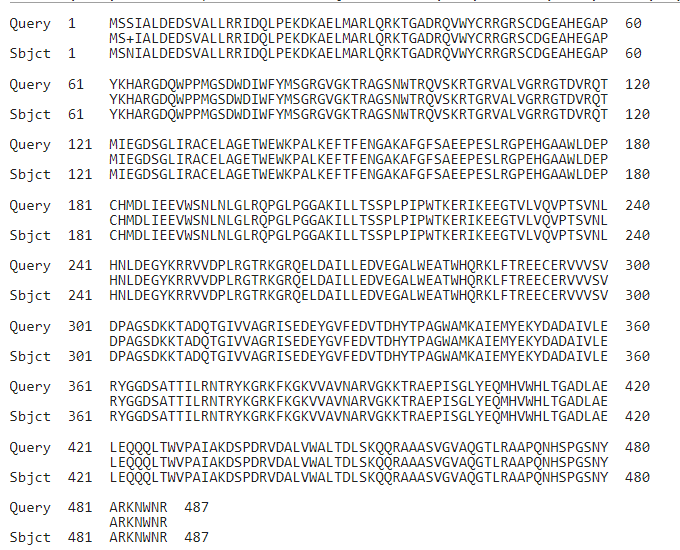 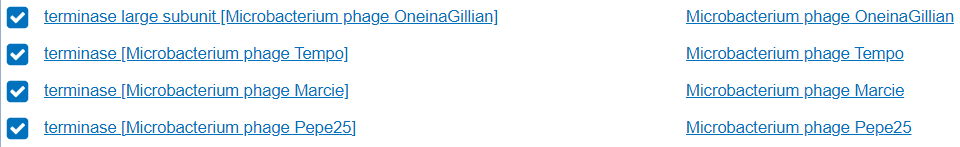 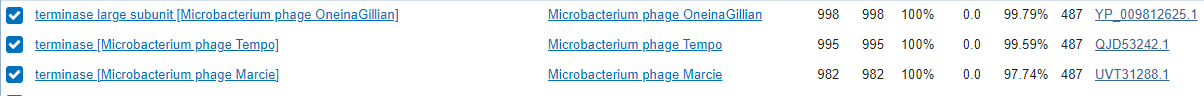 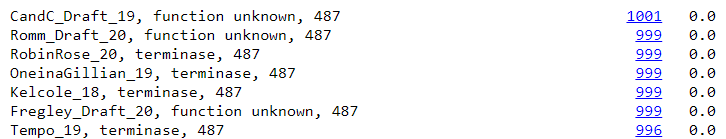 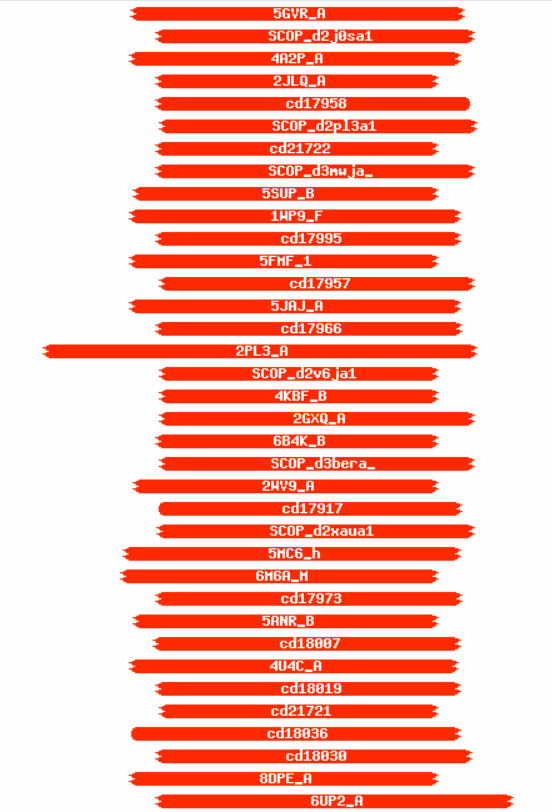 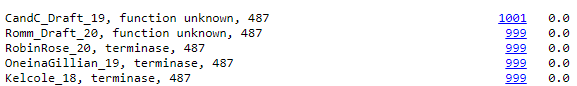 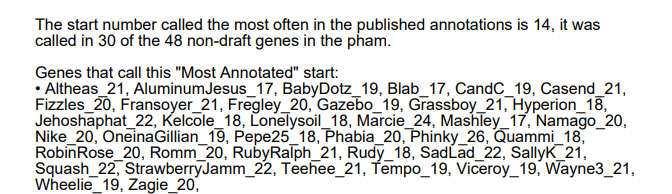 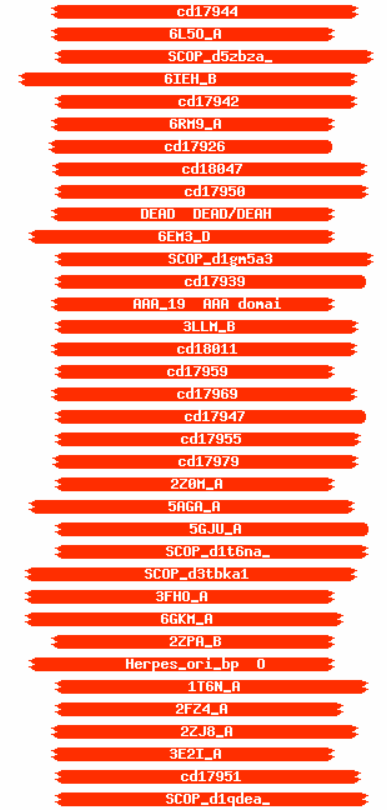 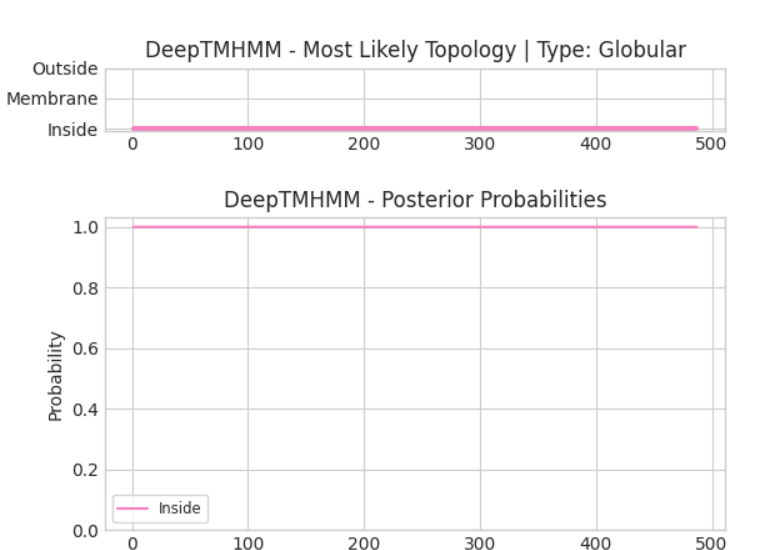 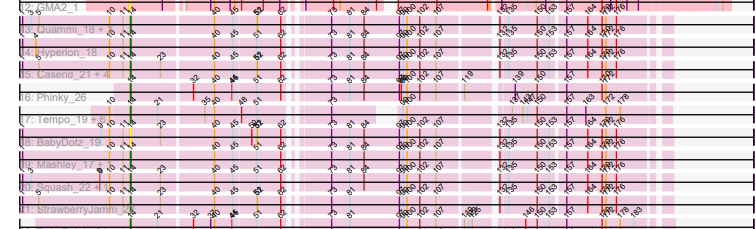 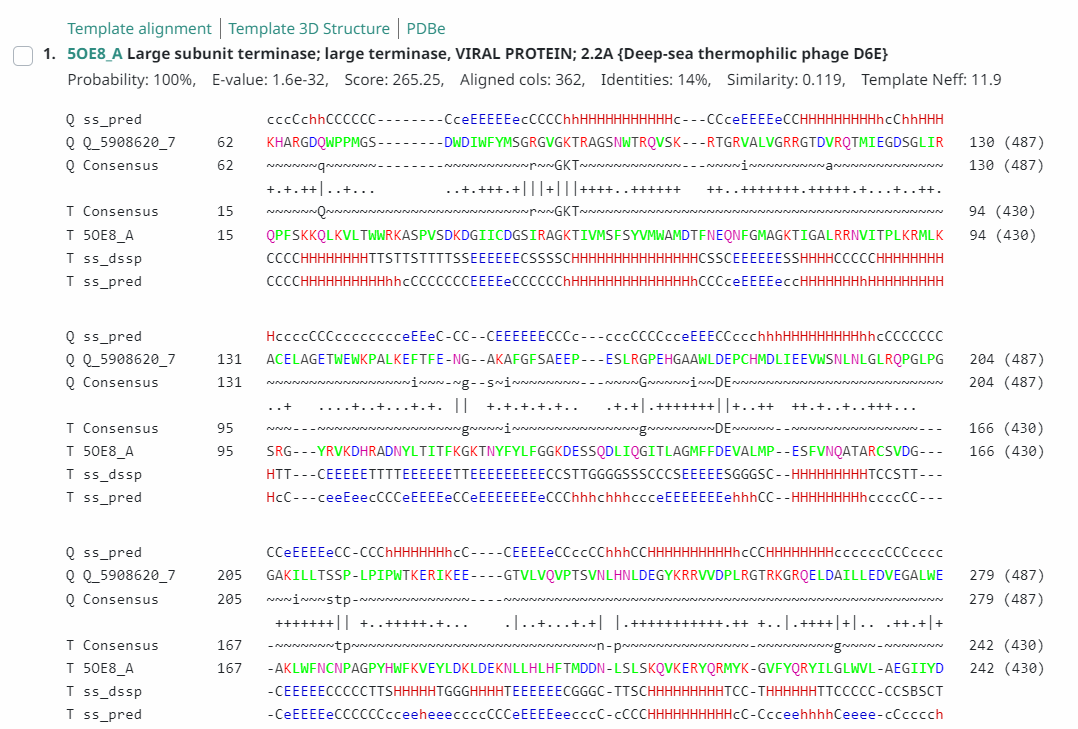 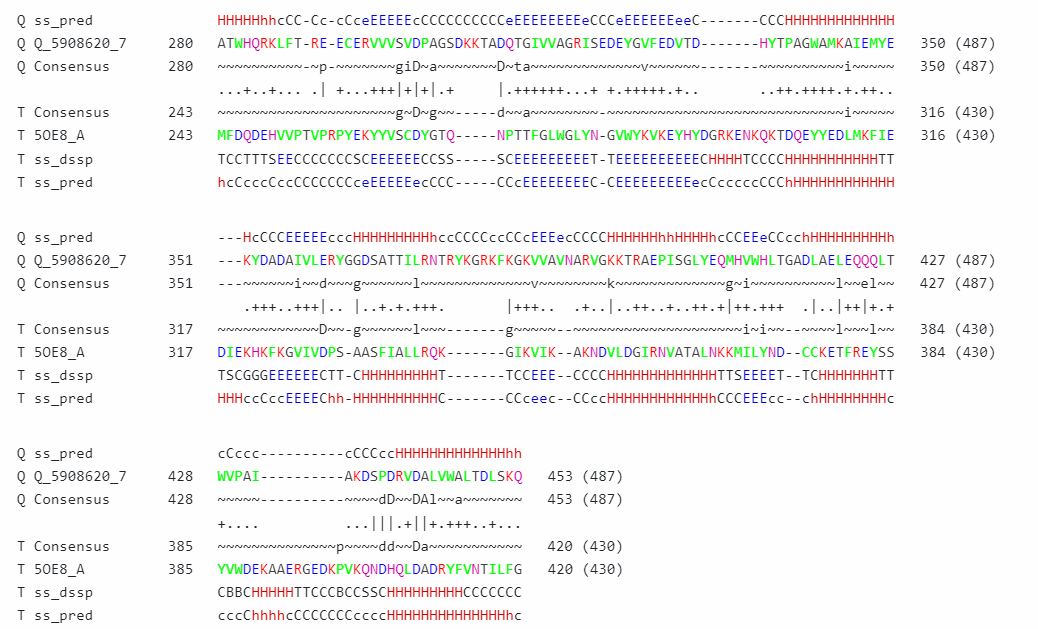 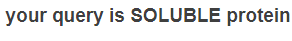 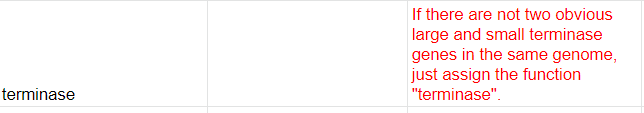 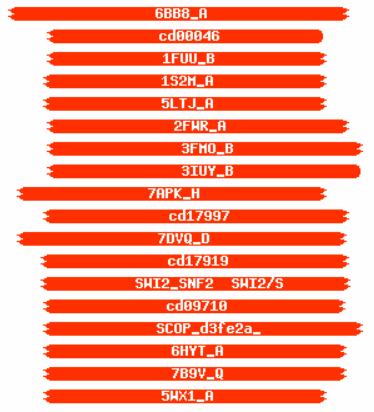 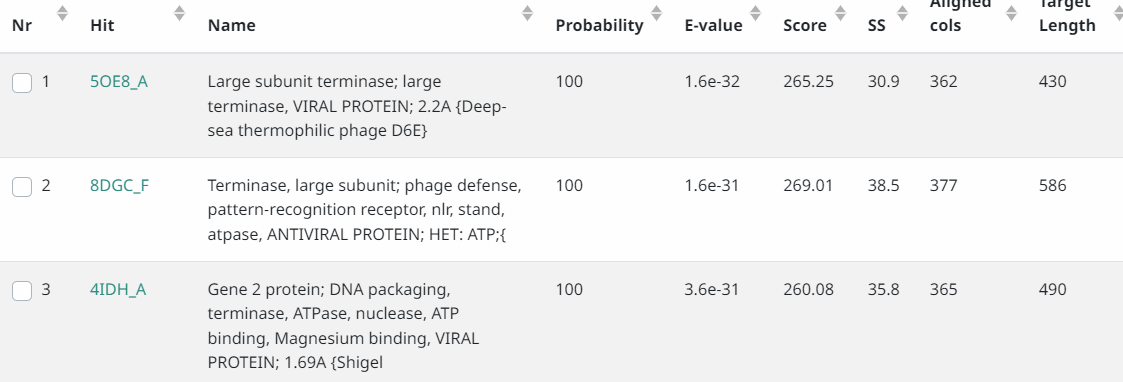 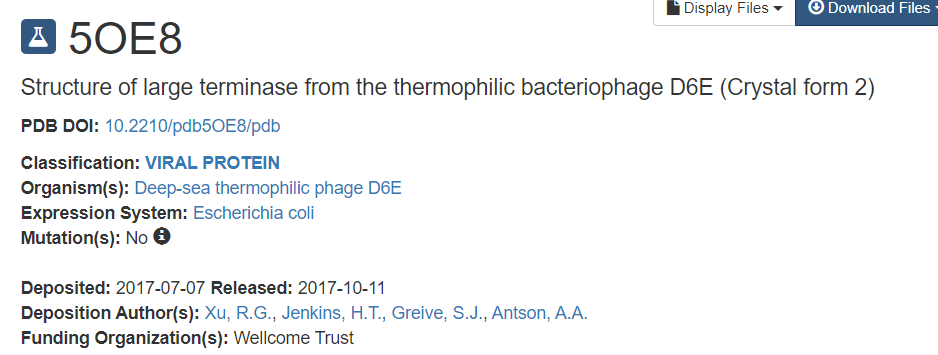 Date Reviewed: 4/20/23
[Speaker Notes: Secondary Annotator Notes: Check each piece of evidence provided and confirm whether your interpretation supports that of the primary annotator: 

Secondary Annotator #1 Name: 




Secondary Annotator #2 Name:]
Gene #20	 Start: 6747		Stop: 7091 			
*Highlight start if changed from original call*
3. What is its function? 
Final Function Decided: Membrane Protein
Must be from approved function list: https://docs.google.com/spreadsheets/d/1FNcTlsU41iI1U8Jq0Yd-YqwJDUa089AInNnULL-K9hE/edit#gid=0 
Synteny: Same pham and positional similarity as Tempo_20 and Kelcole_19; all immediately upstream of terminase and downstream of portal protein


BLAST Results: Tempo_20, function unknown, phagesdb, e = 2e-69; Phage Pepe25, membrane protein, e 1e-62, ncbi.



HHPRED results: One significant hit - •DUF1360, NKF, prob = 99.85, E=1.6e-20, approx. coverage ~86%, pfam



Membrane protein:
	SOSUI - three primary regions
	DeepTMHMM - three regions
1. Is it a gene? Yes
Gene originally called by: Both

Coding potential: Yes


Other organisms have it: Yes
Tempo and RobinRose have high similarities.
2. Where does it start? At predicted start
Coding potential aligns with predicted start
RBS info: best, z = 2.679, final = -4.028
 

BLAST alignments: 
NCBI: Tempo, OneinaGillian, 1:1, e value: 6e-72/2e-72
Phagesdb: RobinRose, Kelcole19, 1:1, e-value: 2e-68, 4e-69


		



Starterator: No, but called 100% of time when present


Gap: -4 bp overlap, no gap
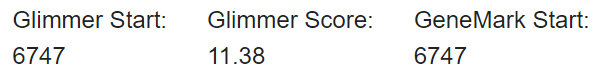 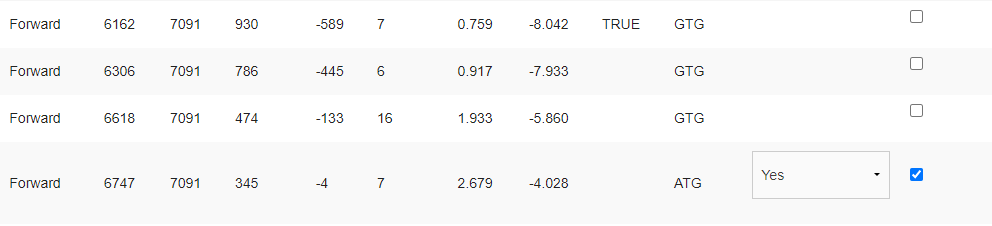 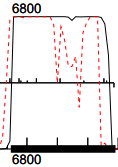 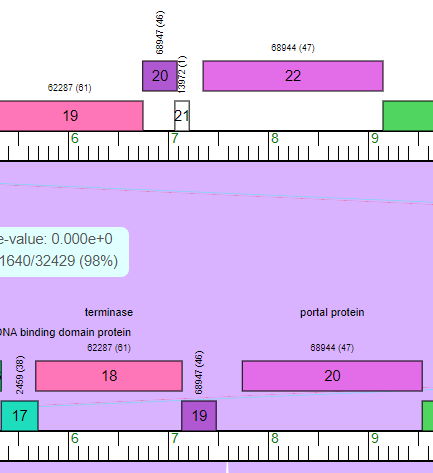 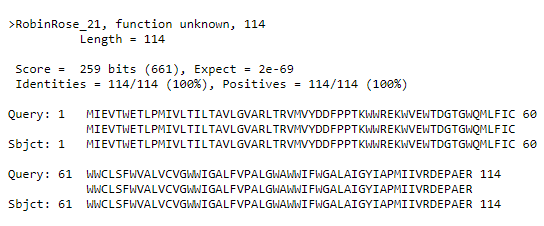 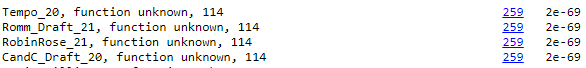 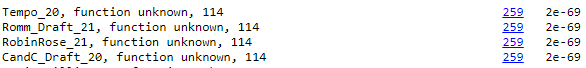 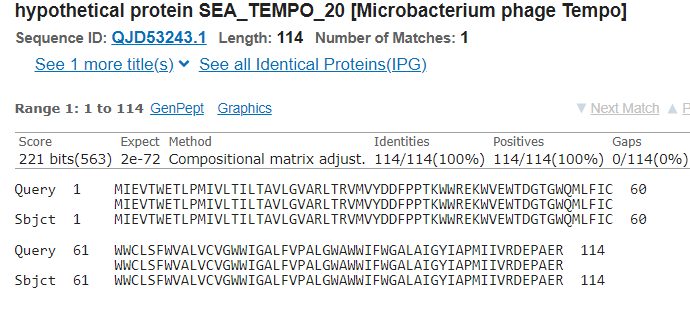 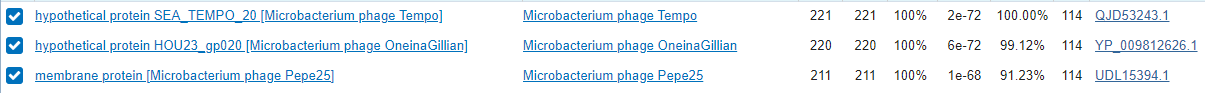 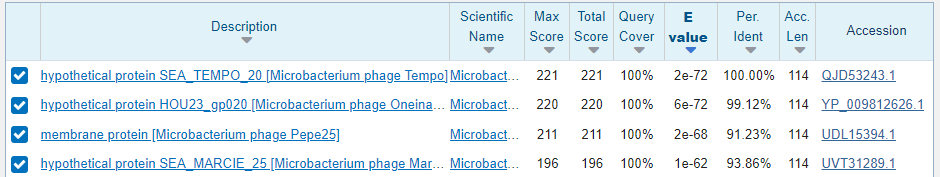 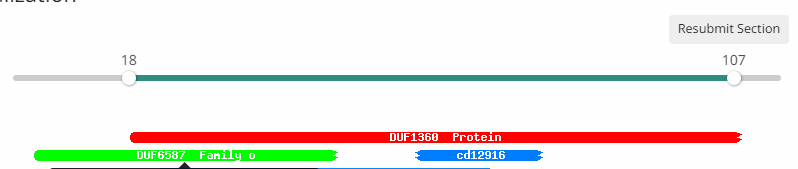 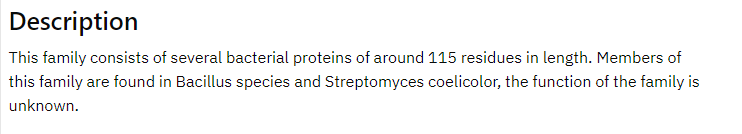 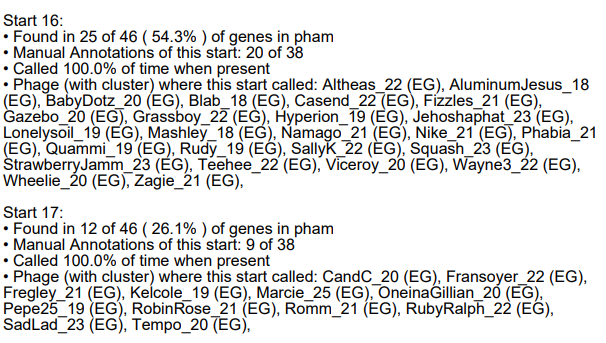 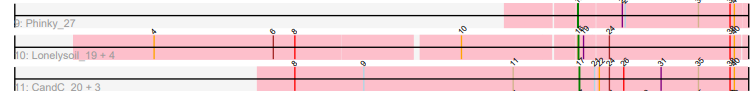 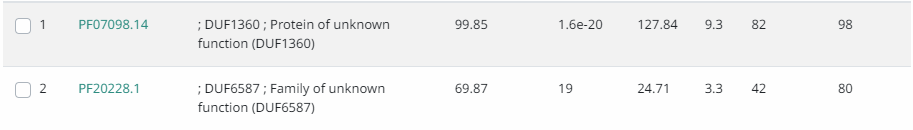 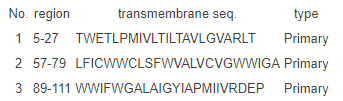 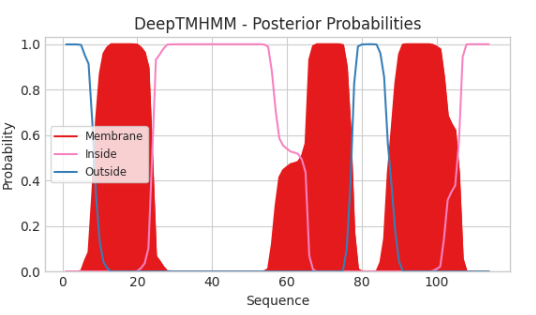 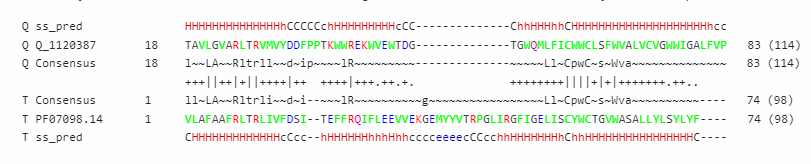 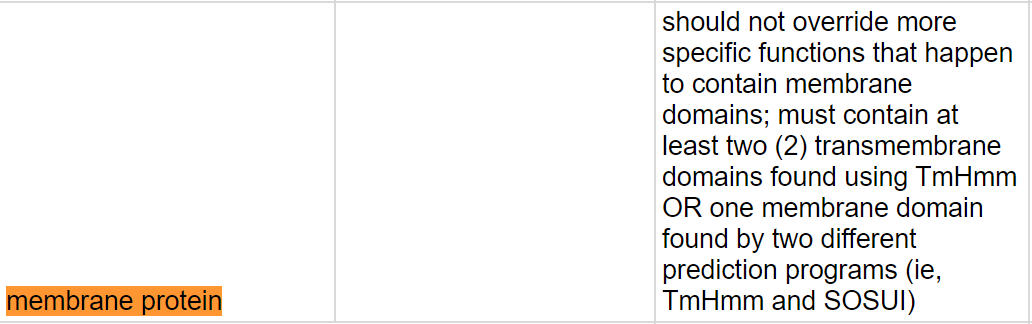 Date Reviewed: 4/20/23
[Speaker Notes: Secondary Annotator Notes: Check each piece of evidence provided and confirm whether your interpretation supports that of the primary annotator: 

Secondary Annotator #1 Name: Frank Vereline. 
Is it a gene? Evidence shows good coding potential and other phages having this gene-agree with primary. 
Where does it start? Evidence shows start aligns with best RBS, many 1:1 Blast alignments, starterator supports start call. 
Conclusion: Predicted start is correct.



Secondary Annotator #2 Name:]
Gene #21 	This gene needs to be deleted.		*Highlight start if changed from original call* (Called Start:	7069 	Stop: 7212)
3. What is its function? 
Final Function Decided: NKF
Must be from approved function list: https://docs.google.com/spreadsheets/d/1FNcTlsU41iI1U8Jq0Yd-YqwJDUa089AInNnULL-K9hE/edit#gid=0 
Synteny: Not the same pham as any other gene, but positional similarity as Kelcole_19 and RobinRose_21.


BLAST Results: Phagesdb, none; NCBI, none.


HHPRED results: No significant hits; they’re all below 49%.
1. Is it a gene? No
Gene originally called by: Glimmer
 
Coding potential: No


Other organisms have it? No
2. Where does it start? No start
RBS info: Second best, z = 1.442, final = -5.927
No coding potential; does not aligns with predicted start
 

BLAST alignments: No other organisms or alignments
Starterator: Orpham, no data
Gap: -23 bp gap
Gap is too small, so no coding potential.
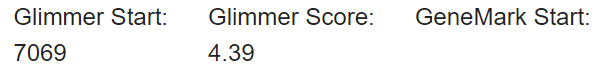 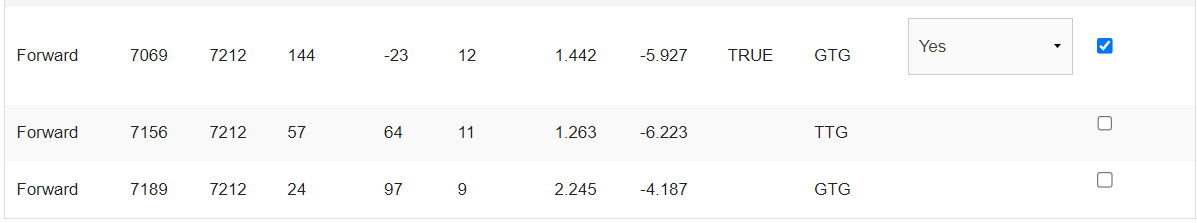 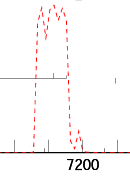 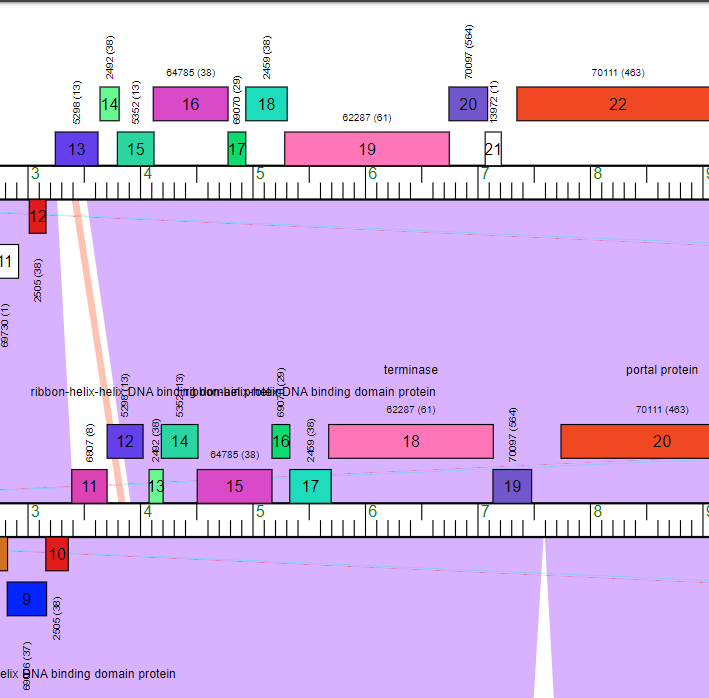 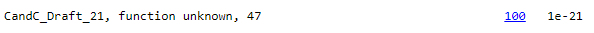 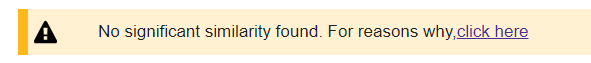 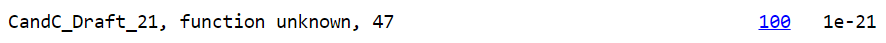 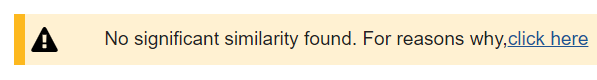 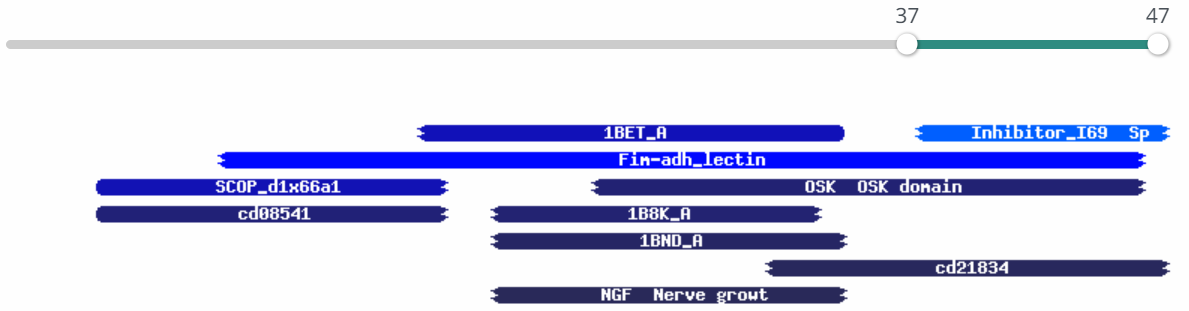 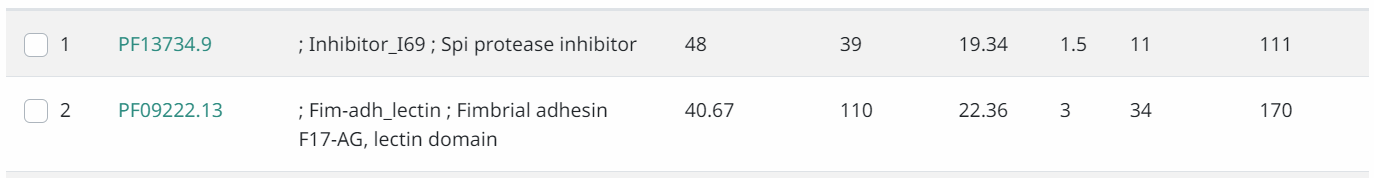 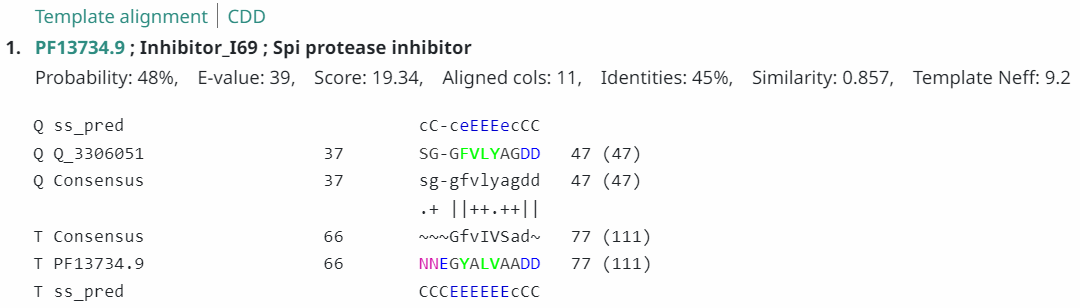 Date Reviewed: 4/20/23
[Speaker Notes: Secondary Annotator Notes: Check each piece of evidence provided and confirm whether your interpretation supports that of the primary annotator: 

Secondary Annotator #1 Name:


Secondary Annotator #2 Name:]
Gene #22	 Start: 7,351		Stop: 9,150 			*Highlight start if changed from original call*
2. Where does it start? 7,351
Coding potential aligns with predicted start
RBS info: RBS Info: Best, z=2.719, final=-3.197
 

BLAST alignments
PhagesDB: OneInAGillian, Tempo, 1:1, e-values: 0.0, 0.0  
NCBI: RobinRose, Marcie, 1:1, e-values: 0.0, 0.0



Starterator: Yes, most called start is 5



Gap:  There is a gap of 138 bp, there is a possibility for coding potential, as gene 22 on CandC is in a different location from gene 22 on similar phages OneInAGillian and Tempo.
3. What is its function? 
Final Function Decided: Portal Protein

Must be from approved function list: https://docs.google.com/spreadsheets/d/1FNcTlsU41iI1U8Jq0Yd-YqwJDUa089AInNnULL-K9hE/edit#gid=0 
Synteny: Same pham and positional similarity as OneInAGillian_21 and RobinRose_23. Immediately downstream of Capsid Morphogenesis Protein, upstream of Terminase.



BLAST Results: OneInAGillian_21, Portal Protein, PhagesDB, e=0.0/RobinRose_23, Portal Protein, NCBI, e=0.0.


HHPRED results: 13 significant hits, top 2. 1) Phage Portal Protein, Portal Protein, prob=99.94%, e=3.1e-23, coverage=66% 2) Phage_Portal, Portal Protein, prob=99.91%, e=1.7e-21, coverage=55%
1. Is it a gene? Yes
Gene originally called by: Both
         

Coding potential: Yes



Other organisms have it? Yes, OneInAGillian are the most similar
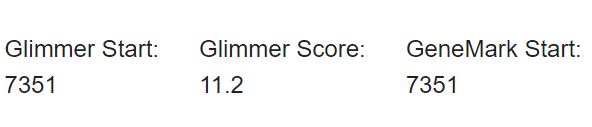 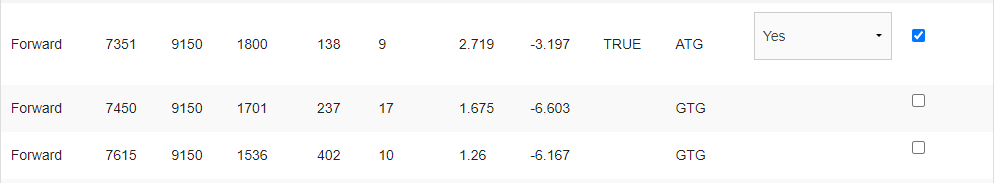 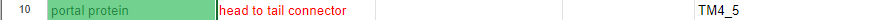 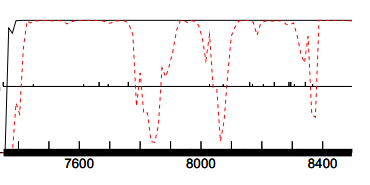 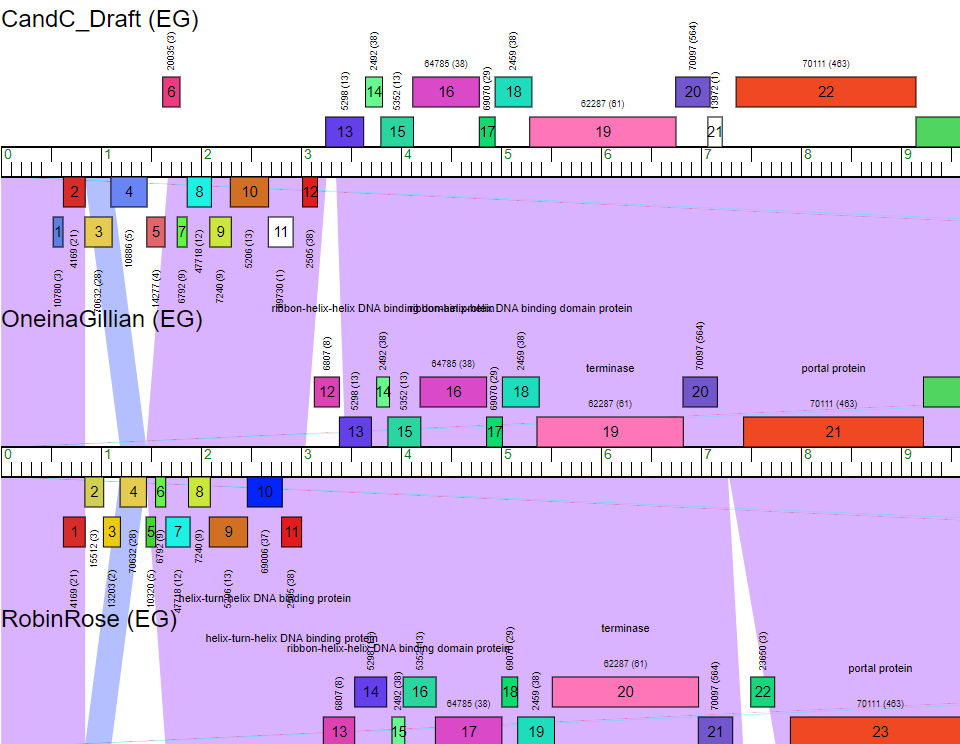 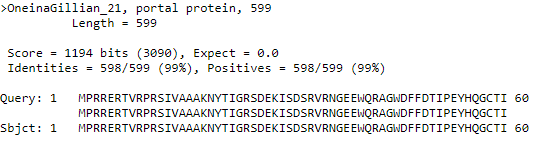 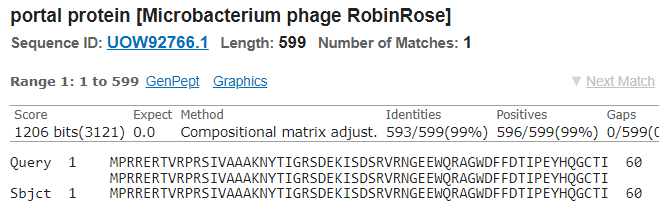 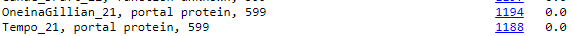 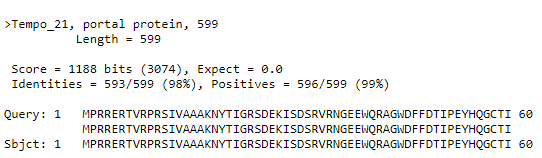 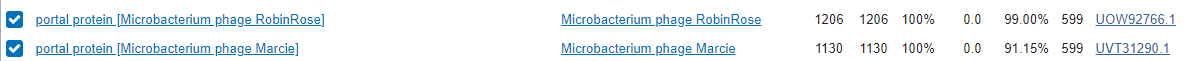 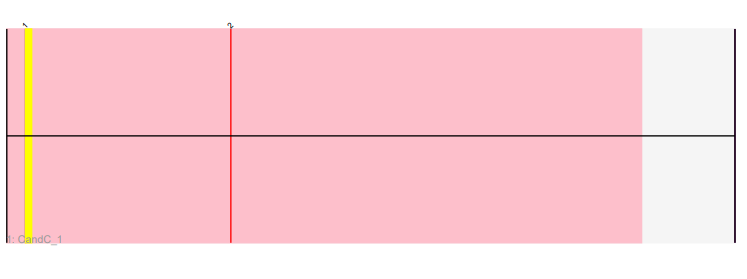 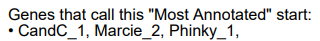 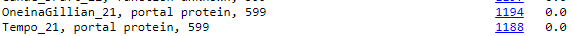 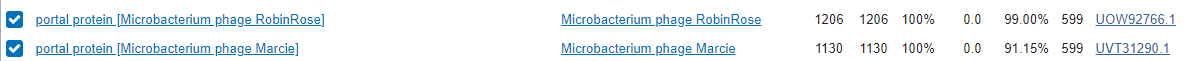 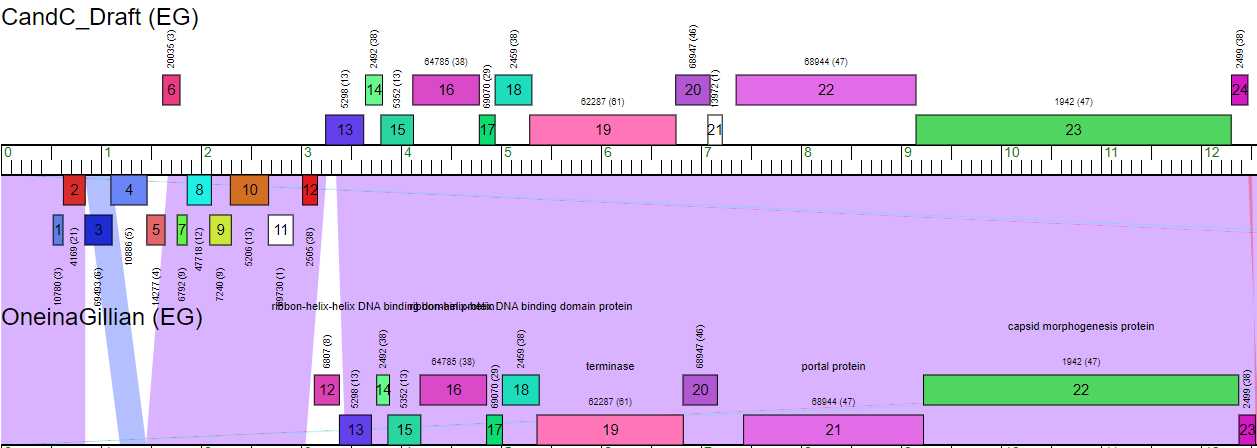 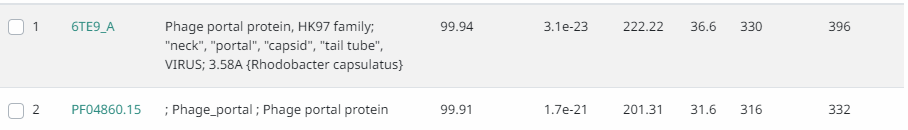 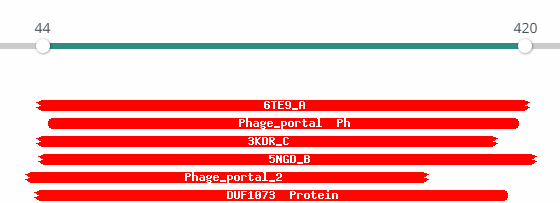 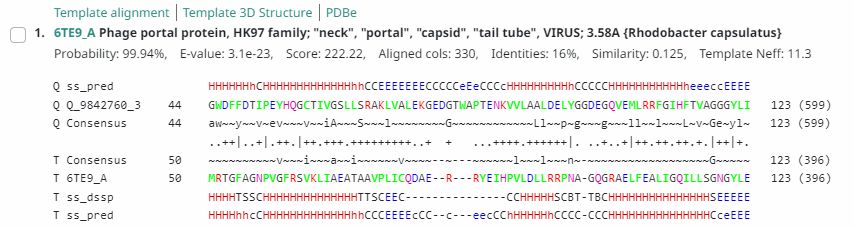 Date Reviewed: 4/20/23
[Speaker Notes: Secondary Annotator Notes: Check each piece of evidence provided and confirm whether your interpretation supports that of the primary annotator: 

Secondary Annotator #1 Name: 

Secondary Annotator #2 Name:]
Gene #23	 Start:	9150 	Stop: 12302		*Highlight start if changed from original call*
1. Is it a gene? Yes
Gene originally called by: Both
         

Coding potential: Weak coding potential at the start, but strong at the end.


Other organisms have it? Yes
Tempo and OneinaGillian have high similarities.
2. Where does it start? At predicted start
RBS info: Second best, z = 2.413, final = -3.836
Coding potential aligns with predicted start
 

https://blast.ncbi.nlm.nih.gov/Blast.cgi 
BLAST alignments: NCBI: OneinaGillian, Tempo, 1:1, e value: 0.0/0.0
Phagesdb: OneinaGillian, Tempo, 1:1, e-value: 0.0, 0.0


			

NCBI BLAST



Starterator: No, but called 100% of time when present 



Gap: -1 bp gap
There is no coding potential because the gap is so small.
3. What is its function? 
Final Function Decided: Capsid maturation protease
Must be from approved function list: https://docs.google.com/spreadsheets/d/1FNcTlsU41iI1U8Jq0Yd-YqwJDUa089AInNnULL-K9hE/edit#gid=0 
Synteny: Same pham and positional similarity as OneinaGillian_22, which is a capsid morphogenesis protein, and Tempo_22, which is capsid maturation protease and MuF-like fusion protein. They are both upstream from portal protein and downstream from major capsid hexamer protein


BLAST Results: Phagesdb, OneinaGillian_22, capsid morphogenesis protein, e = 0.0; NCBI, OneinaGillian, head maturation protease, e = 0.0.


HHPRED results: One significant hit, Phage_Mu_F, Phage Mu protein F like protein, prob = 97.75, E = 0.00023, coverage = 107.
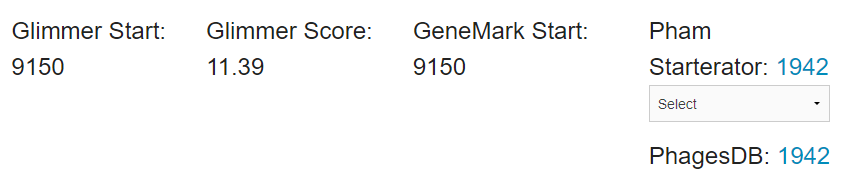 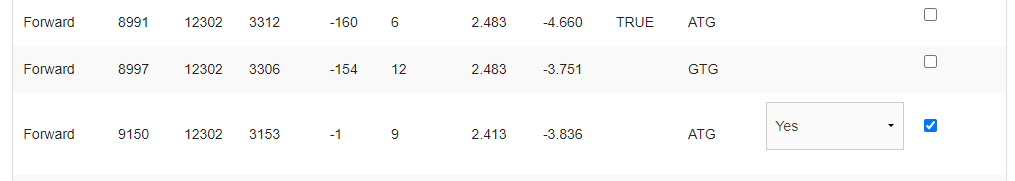 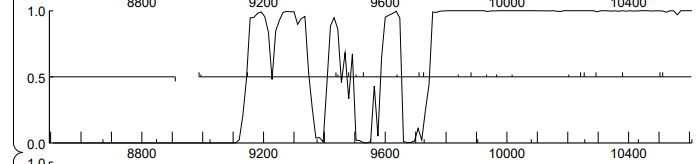 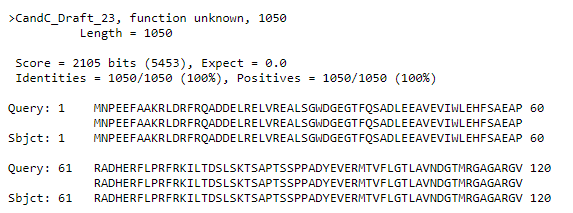 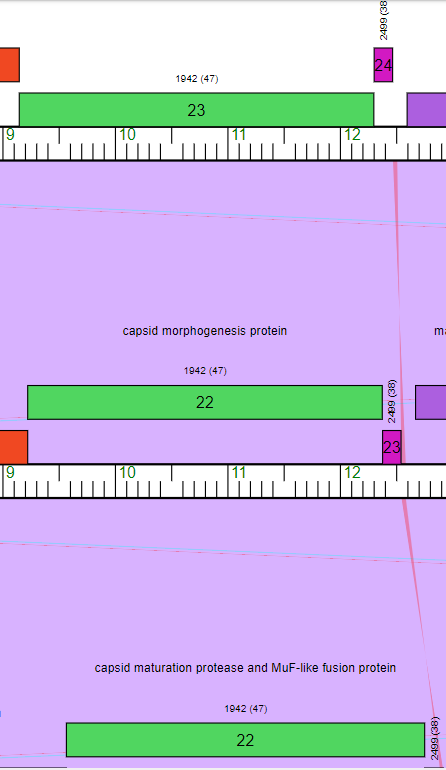 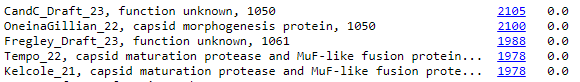 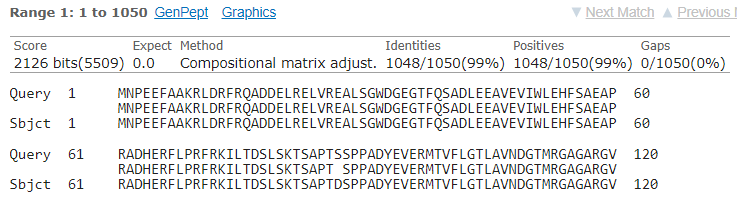 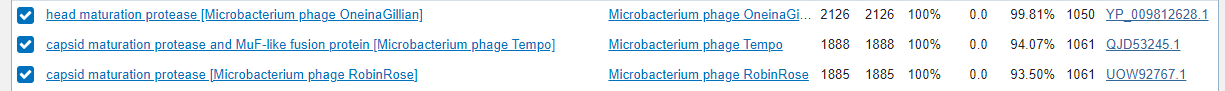 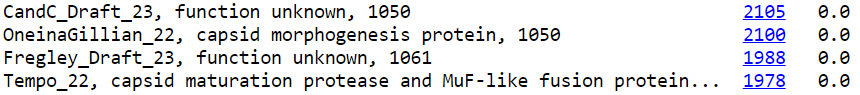 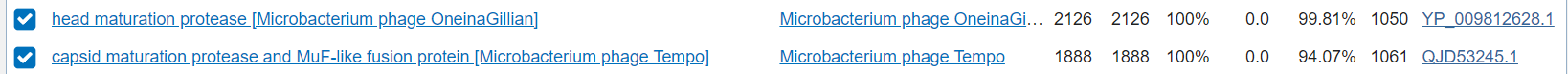 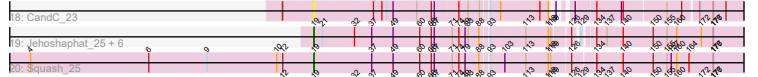 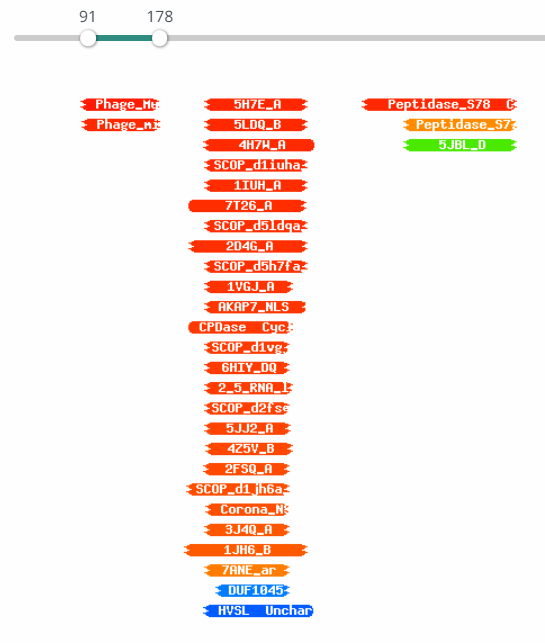 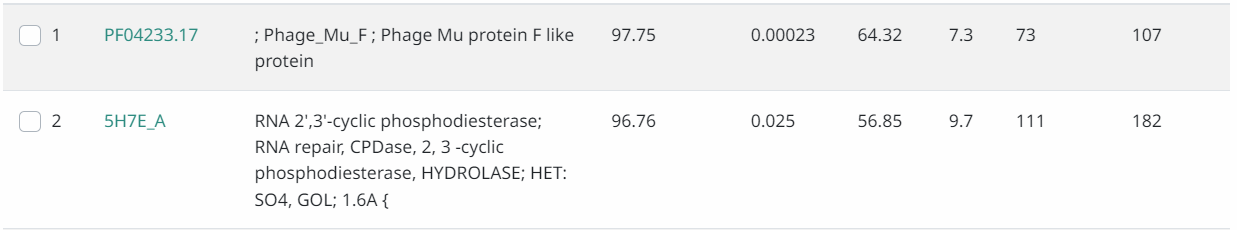 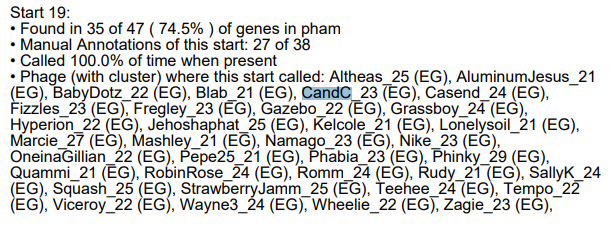 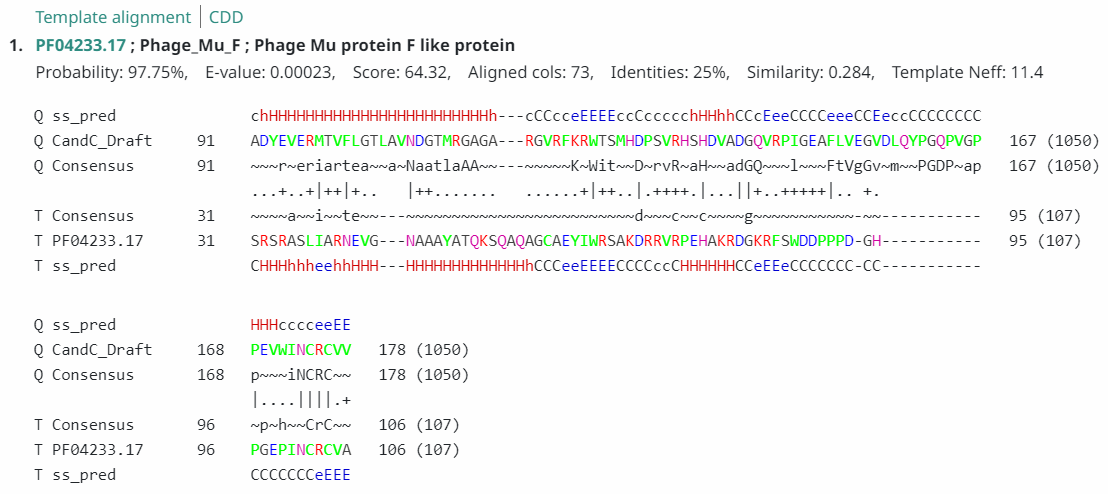 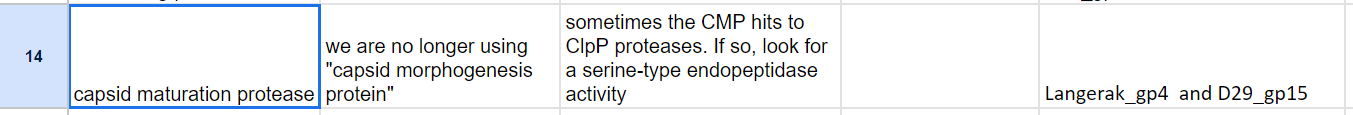 Date Reviewed: 4/20/23
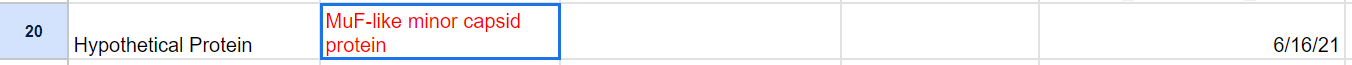 [Speaker Notes: Secondary Annotator Notes: Check each piece of evidence provided and confirm whether your interpretation supports that of the primary annotator: 

Secondary Annotator #1 Name:Justin I-PhageB
Evidence shows that the gene has good coding potential and aligns with other data provided by different databases. The start aligns with best OneInAGillion and Tempo, many 1:1 genes. 


Secondary Annotator #2 Name: Chloe
Evidence points to this being a gene, other organisms have it, it’s called by both at the same start, and has relatively good coding potential towards the end of the gene. However, still needs blast data and staterator image inserted.]
Gene #24	 Start:	12,305	Stop: 12,469 	
*Highlight start if changed from original call*
1. Is it a gene? Yes
Gene originally called by: Both	       

Coding potential: Yes, but not the entire gene has it


Other organisms have it: Yes, OneInAGillian and Tempo have high similarities
3. What is its function? 
Final Function Decided: NKF 
Must be from approved function list: https://docs.google.com/spreadsheets/d/1FNcTlsU41iI1U8Jq0Yd-YqwJDUa089AInNnULL-K9hE/edit#gid=0 
Synteny: Same pham and positional similarity as RobinRose_25 and Tempo_23. Located directly upstream of Capsid Maturation Protease, and directly downstream of Major Capsid Protein.


 
BLAST Results: RobinRose_25, NKF, NCBI, e=6e-29/Tempo_23, NKF, PhagesDB, e=5e-25.


HHPRED results: 1 significant hit. Uncharacterized protein yaiA, Protein Structure???, prob=91.74%, e=1.1, coverage=1.31???
2. Where does it start? 12,469
Coding potential aligns with predicted start
RBS info: Best, Z=3.041, Final=-2.523


BLAST alignments: 
PhagesDB: OneInAGillian, Tempo, 1:1, e-value: 2e-25, 5e-25
NCBI: Marcie, RobinRose, 1:1, e-value: 5e-29, 6e-29
			


Starterator: Yes, most called start is 3


Gap: 2 bp gap, no coding potential because gap is so small
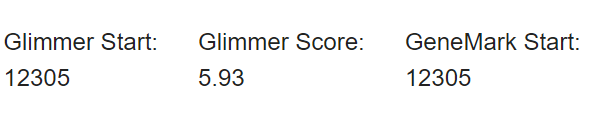 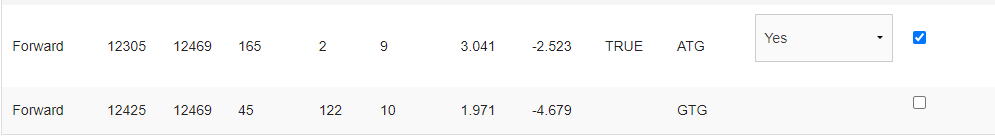 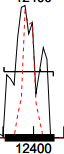 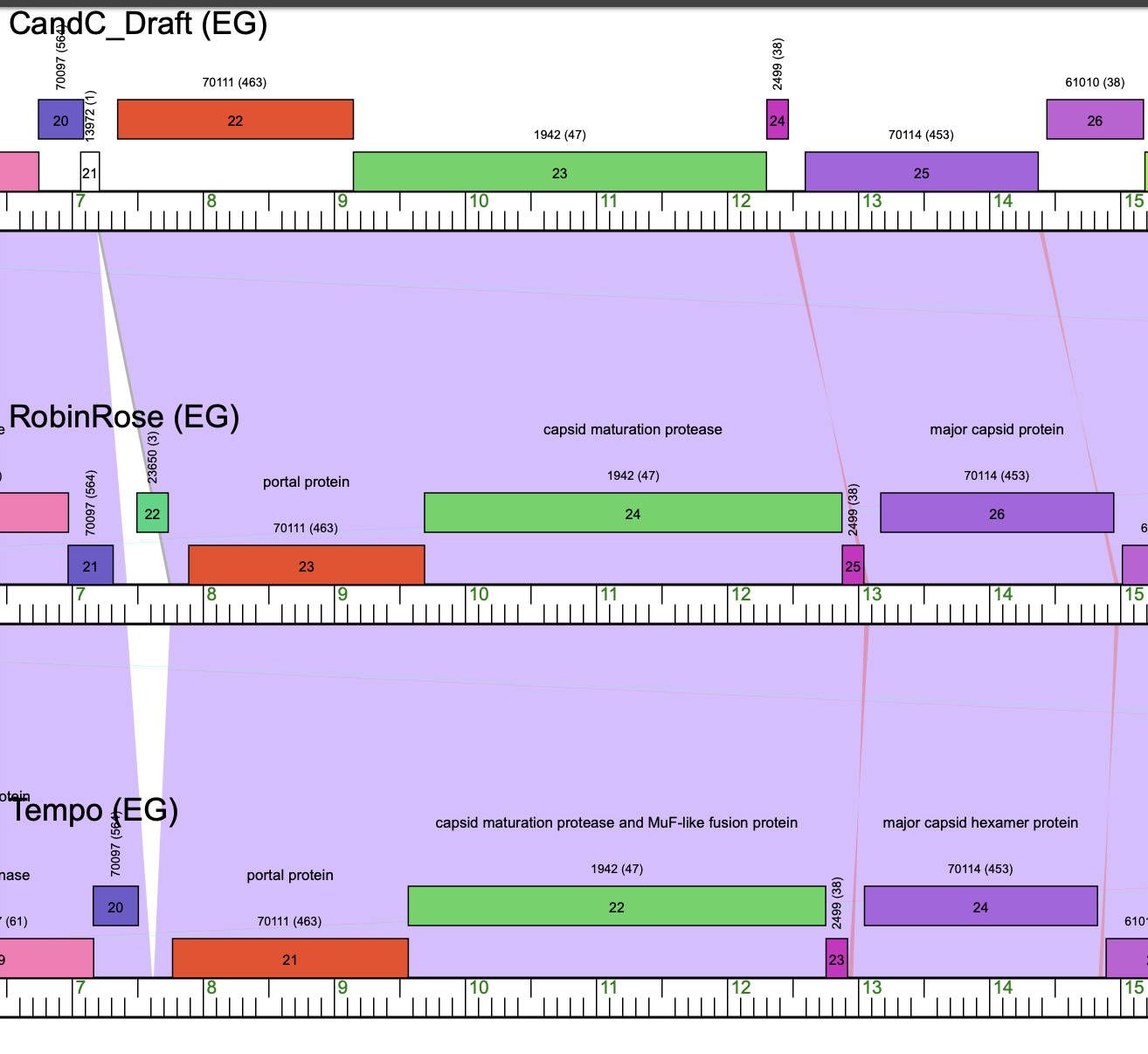 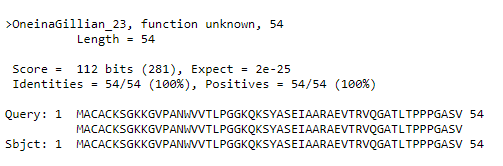 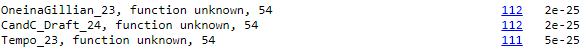 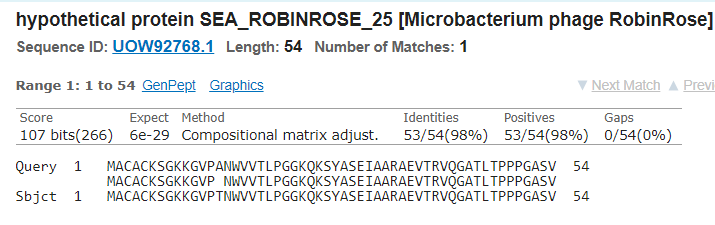 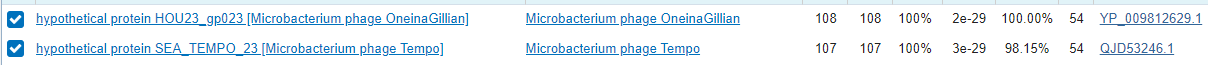 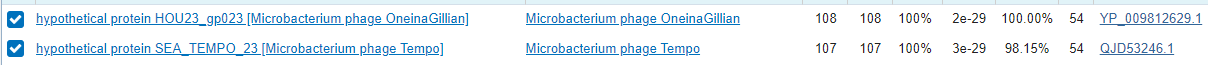 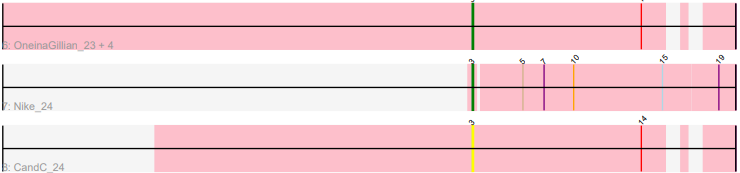 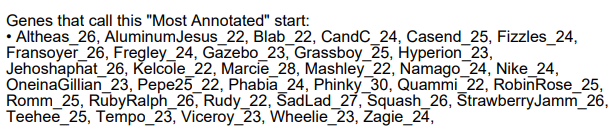 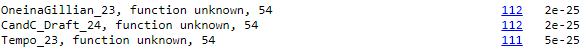 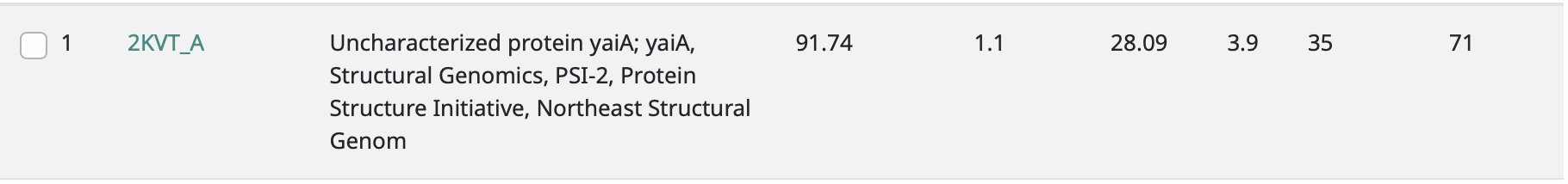 Date Reviewed: 4/20/23
[Speaker Notes: Secondary Annotator Notes: Check each piece of evidence provided and confirm whether your interpretation supports that of the primary annotator: 

Secondary Annotator #1 Name: Chloe
Evidence points to this being a gene. The gene is originally called by both at the same start, it also has coding potential in certain sections of this gene, other organisms have this gene, coding potential aligns with the predicted start, it is the most called start in the staterator image, and the alignments have a 1:1 ratio as well. Overall this seems to be a gene.


Secondary Annotator #2 Name: Emma
Evidence supports this being a gene shown above. It is called by both at the same start and it is found in other organisms which are OneInAGillion and Tempo. These have high similarities as well. The alignments have a 1:1 ratio which is supportive evidence. The e-values are also similar in both BLAST Alignments. Therefore there is good evidence supporting that this is a gene.]
Gene #25	Start:12598		Stop: 14376		*Highlight start if changed from original call*
3. What is its function? 
Final Function Decided: Major capsid hexamer protein
Must be from approved function list: https://docs.google.com/spreadsheets/d/1FNcTlsU41iI1U8Jq0Yd-YqwJDUa089AInNnULL-K9hE/edit#gid=0 
Synteny Same pham and positional similarity as tempo and RobinRose downstream of capsid maturation protease and upstream of phosphoesterase or NKF


BLAST Results:Major capsid hexamer protien
Local Blast, Kelcole_23, major capsid hexamer protein


NCBI Blast, RobinRose, 0
Not the correct pham for major capsid hexamer protein
HHPRED results:No significant hits
1. Is it a gene?
Gene originally called by (delete incorrect): 
         Both	         
Coding potential: yes






Other organisms have it?
Local Blast


NIH Blast
2. Where does it start?
RBS info: best, z= 2.455, final= -3.808


BLAST alignments: yes, 1:1
Local BlastKelcole_23, major capsid hexamer protein



NCBI Blast, RobinRose, 0



Starterator:Not the most called start but called 100% of the time when present



Gap: no CP
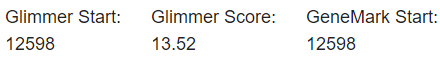 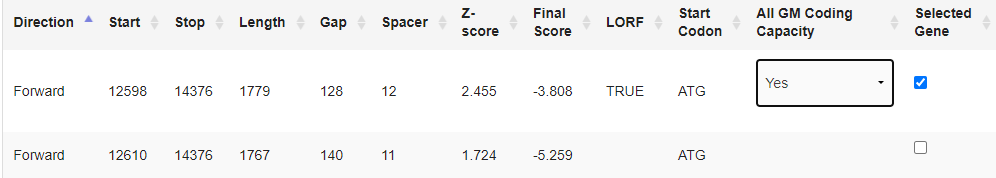 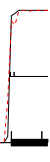 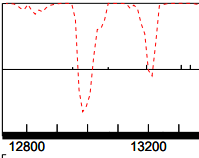 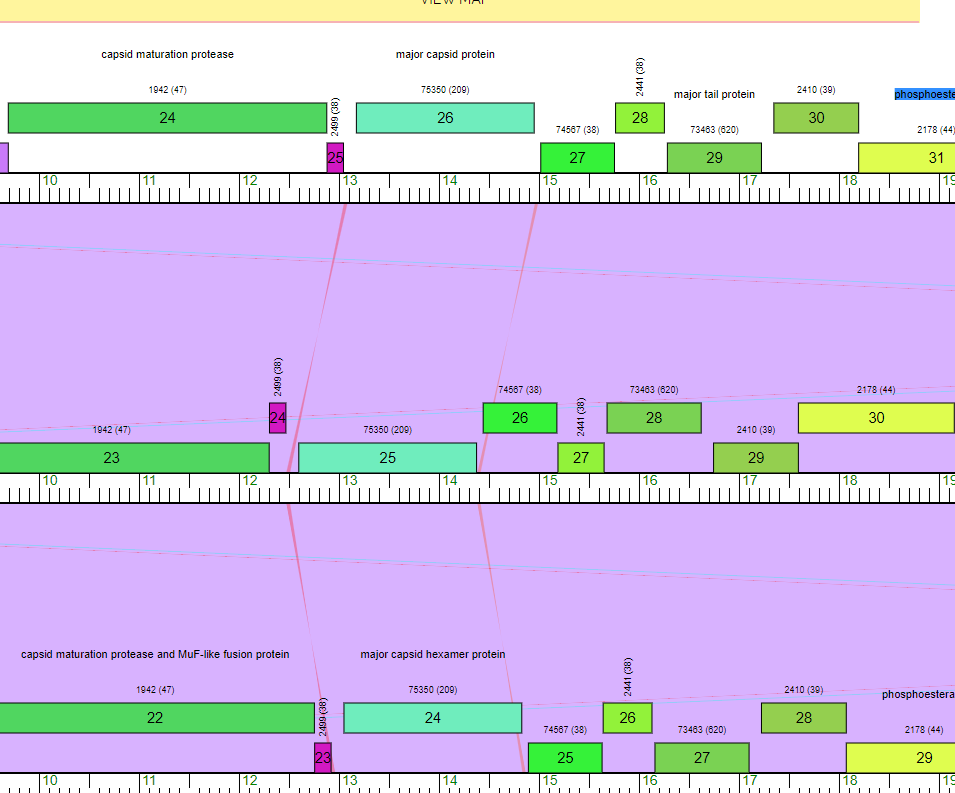 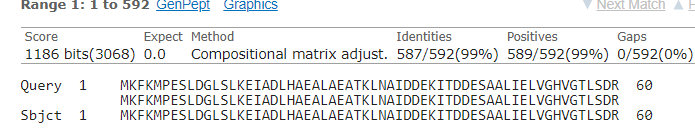 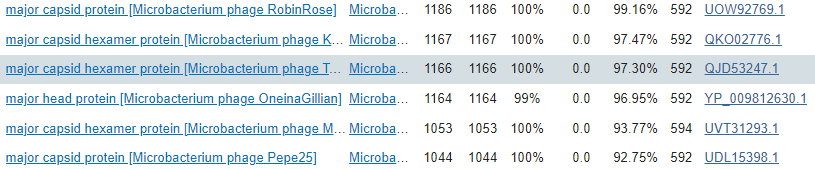 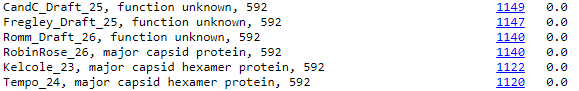 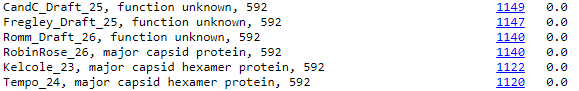 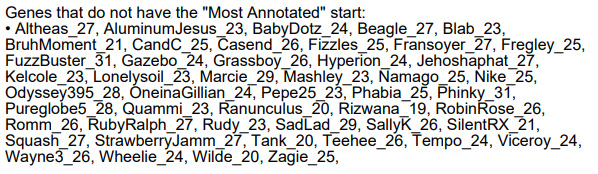 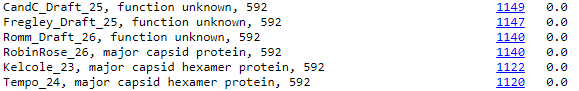 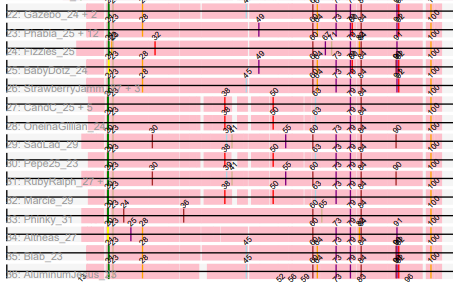 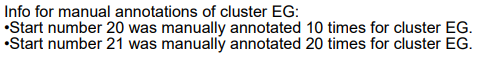 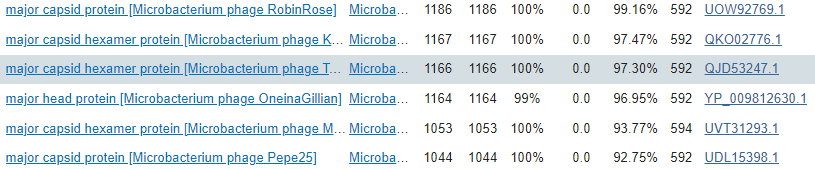 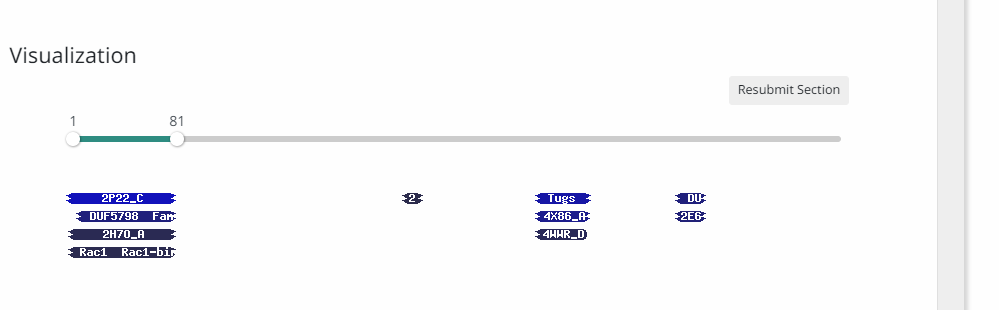 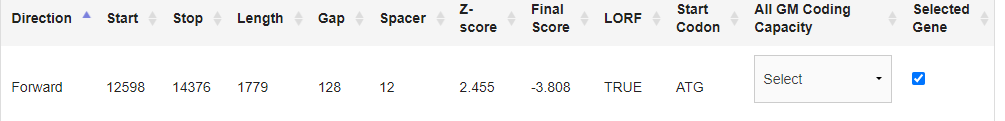 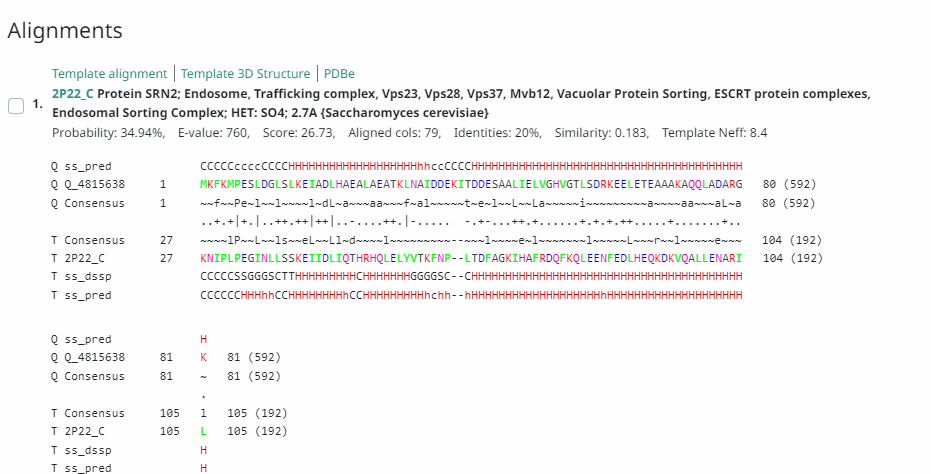 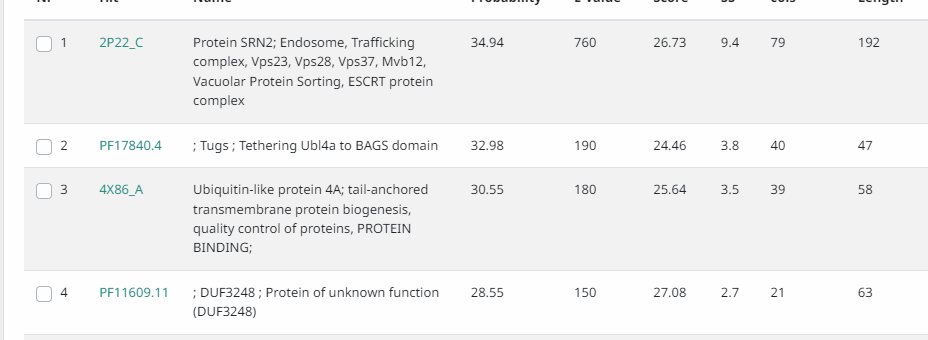 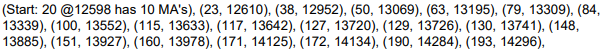 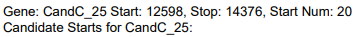 Date Reviewed: 4/25/23
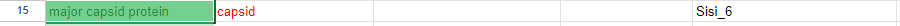 Note: There is also evidence of iit being a major capsid hexamer protein.
[Speaker Notes: Secondary Annotator Notes: Check each piece of evidence provided and confirm whether your interpretation supports that of the primary annotator: 

Secondary Annotator #1 Name: Emma 
There is good evidence that supports this is a gene. It is originally called on by both glimmerstart and genemark start. The coding potential is very high, therefore it is correct that the genemark is correct. The BLAST alignments also show a 1:1 ratio indicating that they started at the same location which is strong evidence that this is a gene. 


Secondary Annotator #2 Name: Leah 
The evidence for this gene is very well presented, both started off at 12958 and ended at 14376 which is very good. The coding potential was interpreted correctly and it is obvious that it's coding potential is good. As for the gap which you were unsure of, the gap is 128 according to Pecaan. Other than that all the information looks correct :)]
Gene #26	Start:	14442	Stop: 	15179		
*Highlight start if changed from original call*
1. Is it a gene? Yes
Gene originally called by (delete incorrect): 
    Glimmer
Coding potential: Yes there is good coding potential


Other organisms have it?
Local Blast


NCBI Blast
3. What is its function? 
Final Function Decided: NKF
Must be from approved function list: https://docs.google.com/spreadsheets/d/1FNcTlsU41iI1U8Jq0Yd-YqwJDUa089AInNnULL-K9hE/edit#gid=0 
Synteny Same pham and positional similarity as tempo and RobinRose both upstream of head-to-tail adapter and downstream of major capsid protein


BLAST Results: 
Local Blast: Tempo,RobinRose - e-137/ e-137 
	


NCBI blast : tempo, Marcie- 3e-172	/2e-156
HHPRED results: No Significant hits
2. Where does it start?At predicted start
Coding Potential aligns with predicted start
RBS info: Best Z=3.121 Final= -2.627



 <See DNA Master/PECAAN, report Kibler score, Karlin Score, Z score>
BLAST alignments: Yes 1:1
Local Blast: Tempo,RobinRose - e-137/ e-137 
	



NCBI blast : tempo, Marcie- 3e-172	/2e-156
Starterator: Yes this is the most called start for this gene




Gap: There is a 66bp gap and no overlap
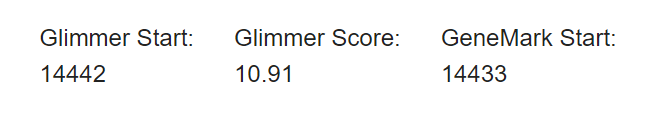 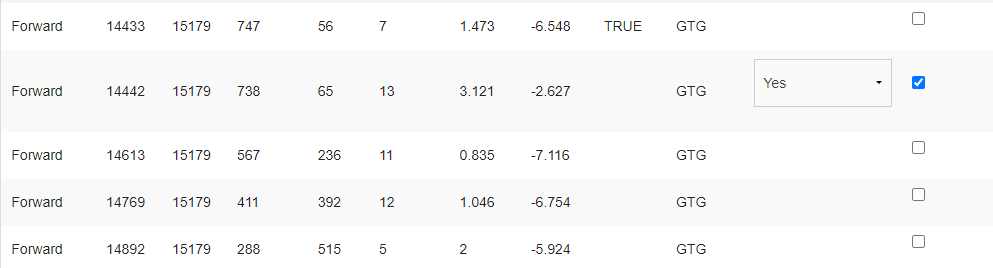 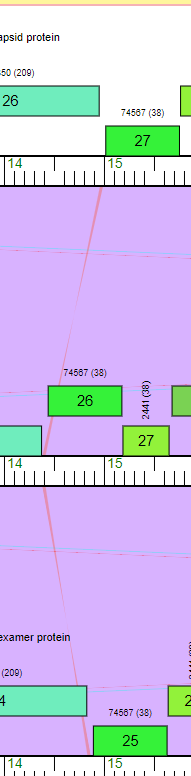 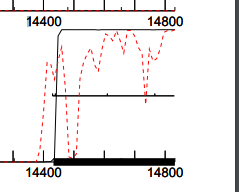 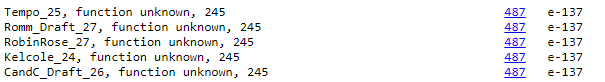 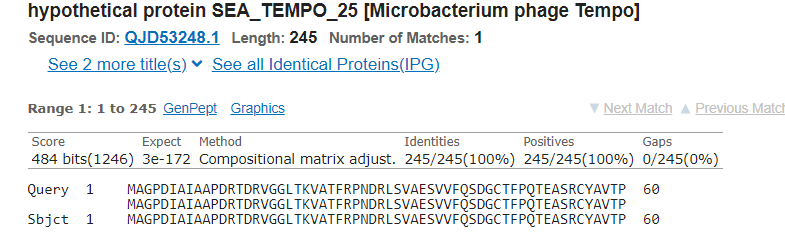 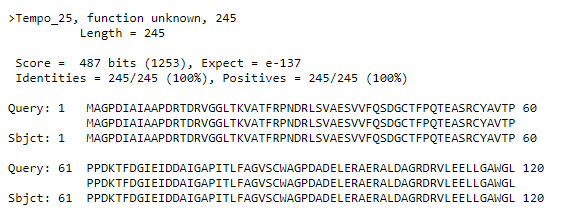 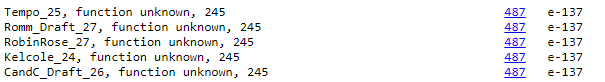 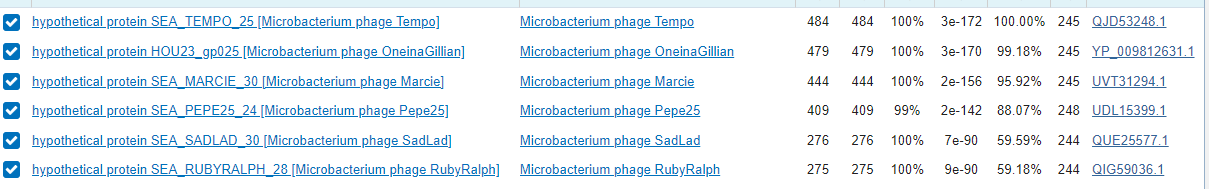 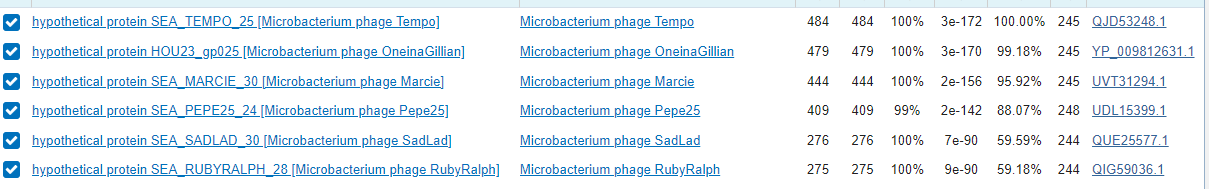 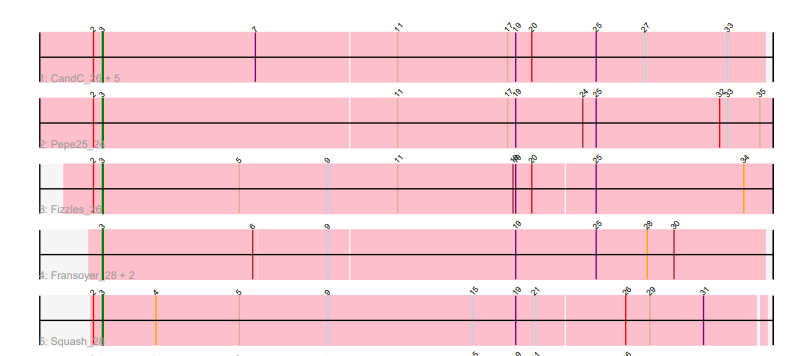 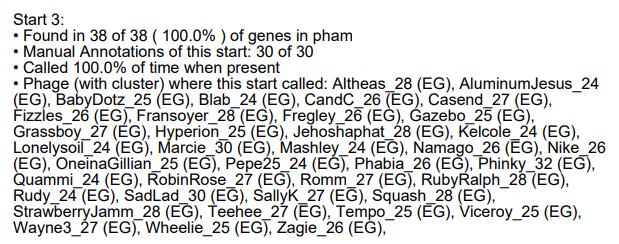 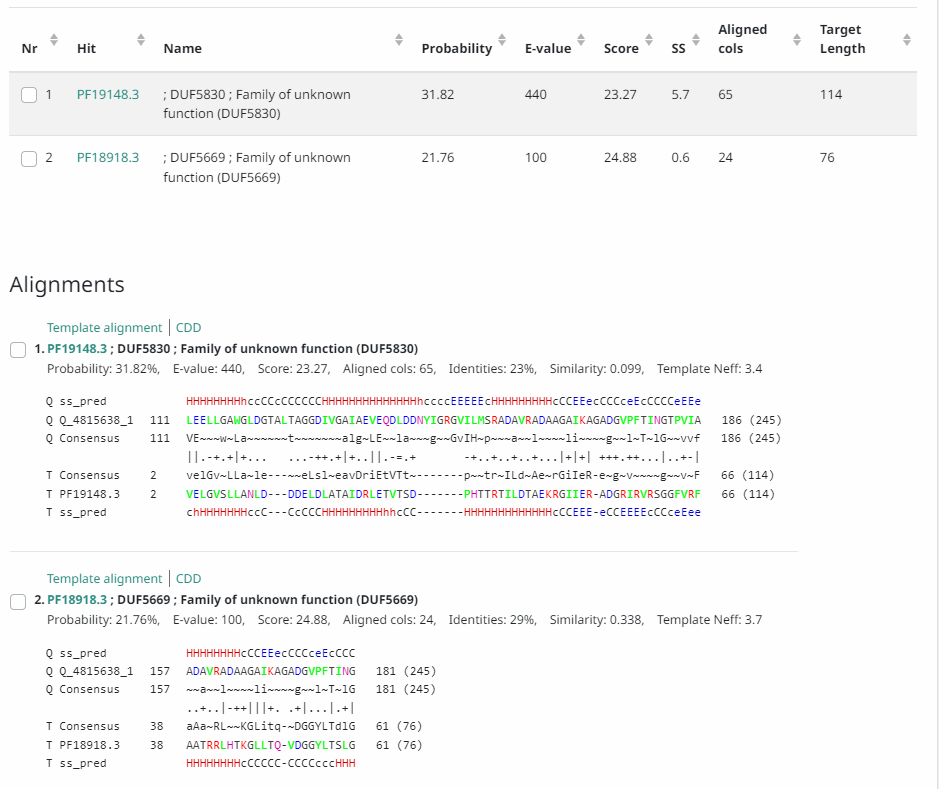 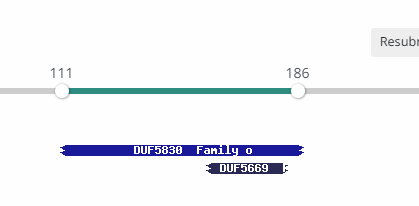 Date Reviewed: 4/25/23
[Speaker Notes: Secondary Annotator Notes: Check each piece of evidence provided and confirm whether your interpretation supports that of the primary annotator: 

Secondary Annotator #1 Name: Sophia Crandall. Is it a gene? Evidence shows good coding potential and other phages having this gene.- agree with primary. Where does is start? Evidence shows start aligns with RBS, many 1:1 blast assignments. 


Secondary Annotator #2 Name: wesley tender. This is good evidence that this i sa gene.  genestart starts at 14442 and glimmermark starts at 14443. they are very close to  the same start. I agree with primary, alignments line up, and there is excellent coding potential.]
Gene #27	Start: 15,190		Stop: 15,651 		
*Highlight start if changed from original call*
1. Is it a gene?
Gene originally called by: 
Both	
       
Coding potential: Yes entire gene 





Phagesdb: Tempo, E: 2e-74


NCBI: Marcie, E:9e-77, Percent Identity: 81.05%
3. What is its function? 
Final Function Decided: NKF
Must be from approved function list: https://docs.google.com/spreadsheets/d/1FNcTlsU41iI1U8Jq0Yd-YqwJDUa089AInNnULL-K9hE/edit#gid=0 
Synteny same pham as Kelcole_25 and OneinaGillian_26, upstream of major tail protein, downstream of major capsid hexamer protein 



BLAST Results: OneinaGillian_26,  e= 2e-74 , function unknown, phagesdb;  Phage Tempo, hypothetical protein, e=4e-91 , nbci


HHPRED results: No significant hits
2. Where does it start?

RBS info: best: z=3.286, final:-1.931
coding potential aligns with predicted start, best scores




BLAST alignments: Phagesdb: OneInAGillion, e-value: and Phagesdb:Tempo, 1:1, e-value: 5e-91/4e-91



Starterator: Called most annotate start.




Gap: 10 bp gap
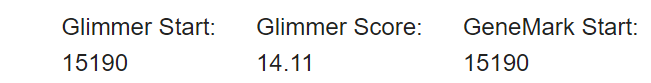 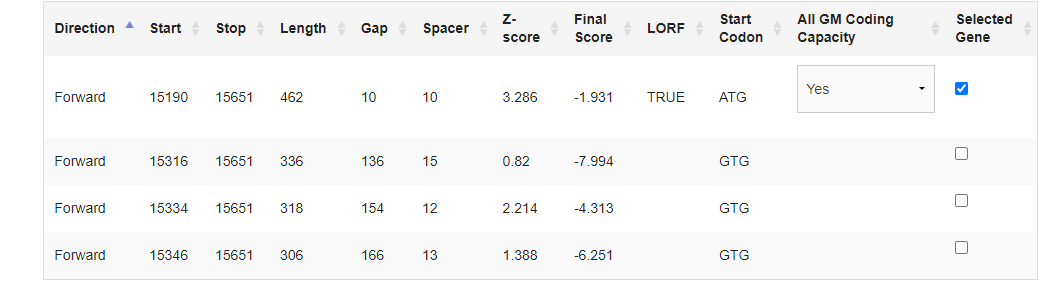 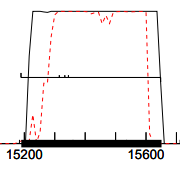 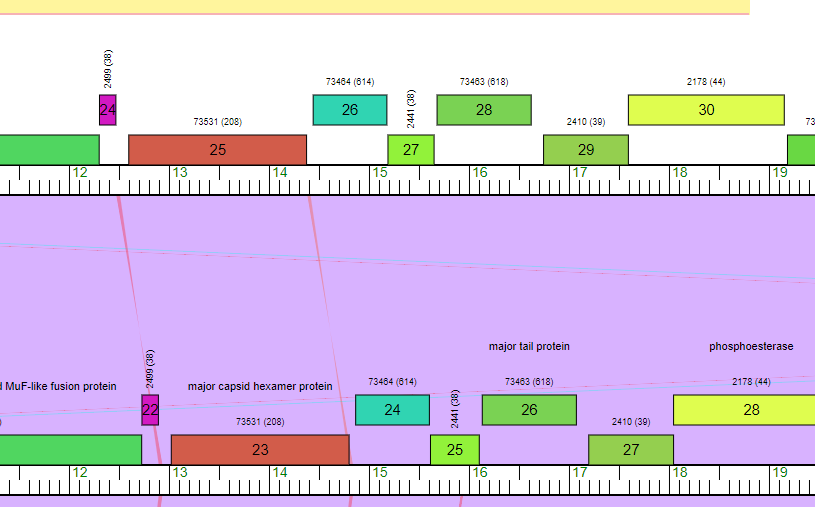 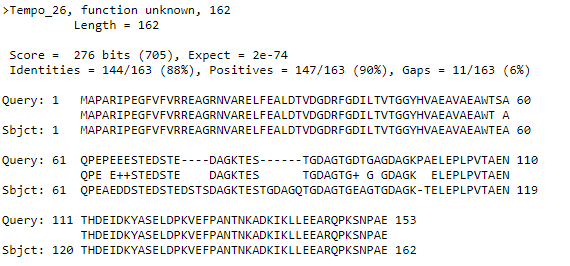 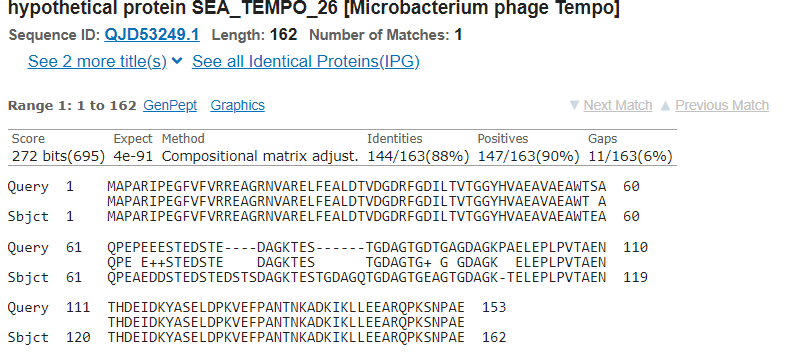 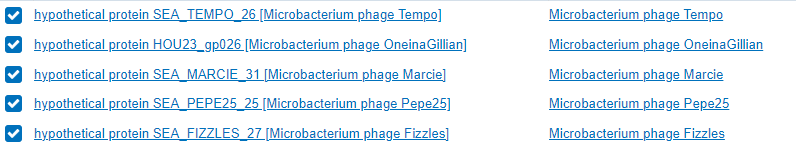 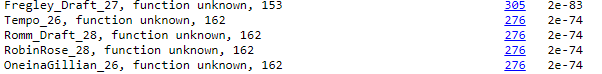 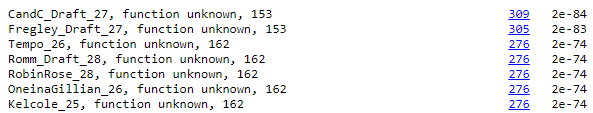 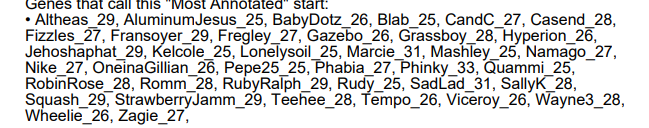 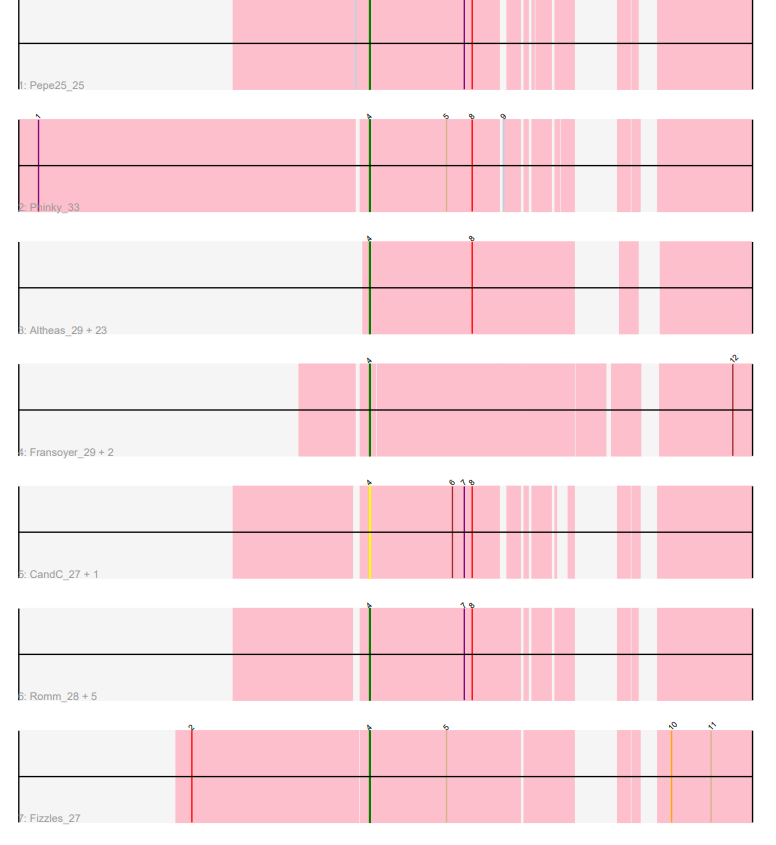 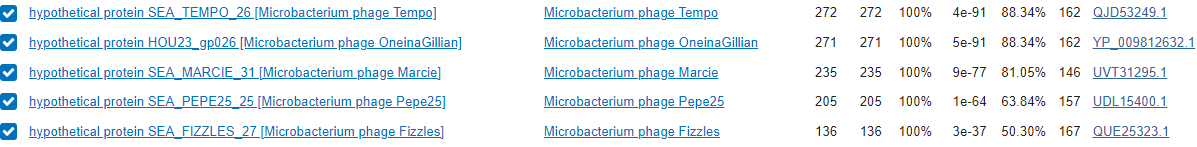 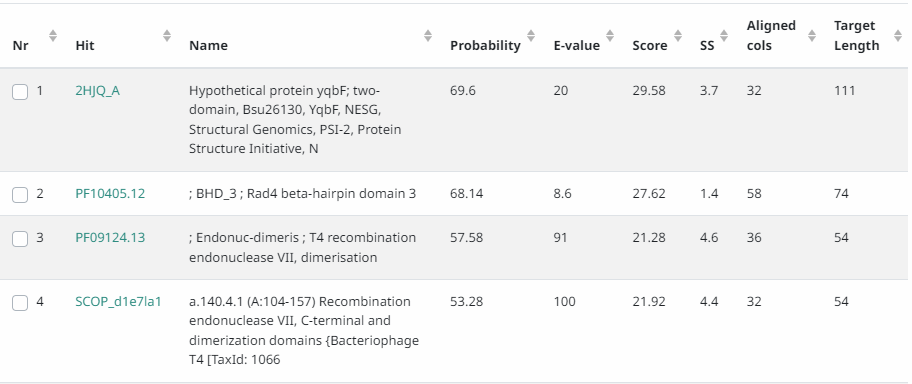 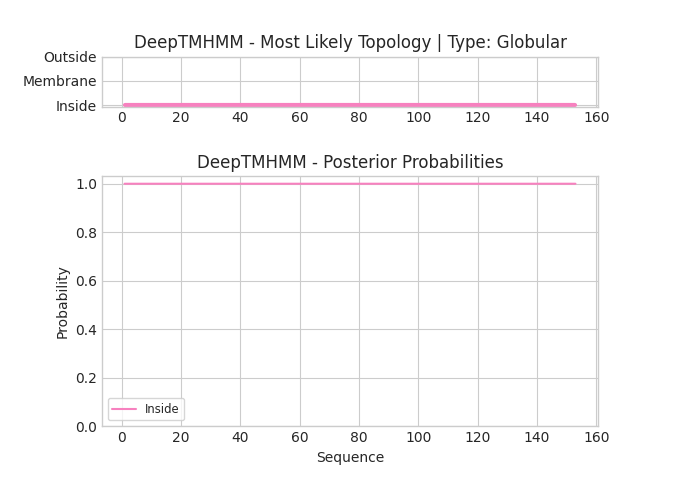 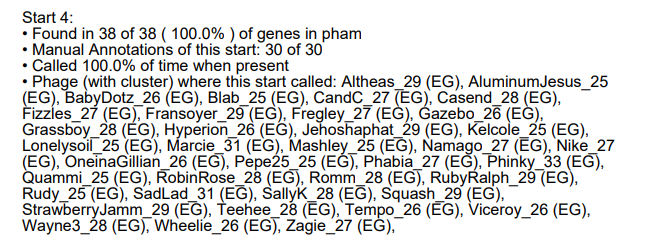 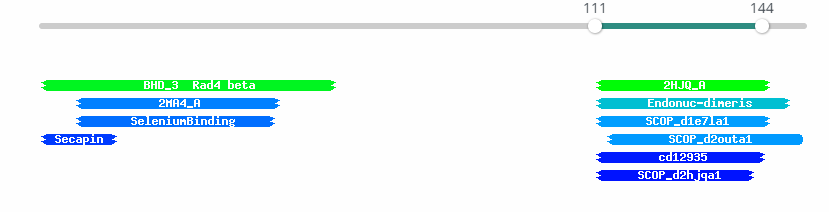 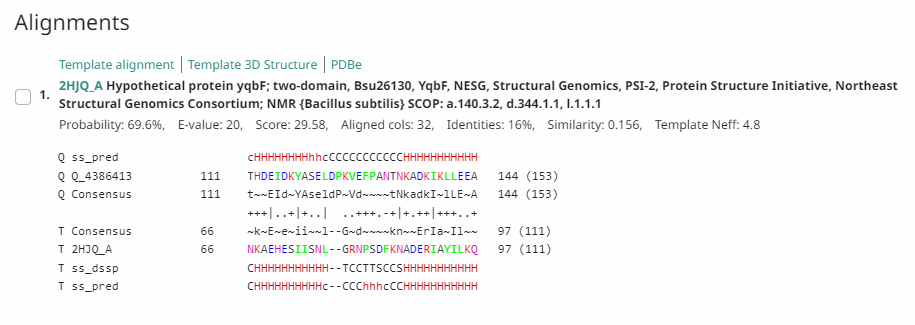 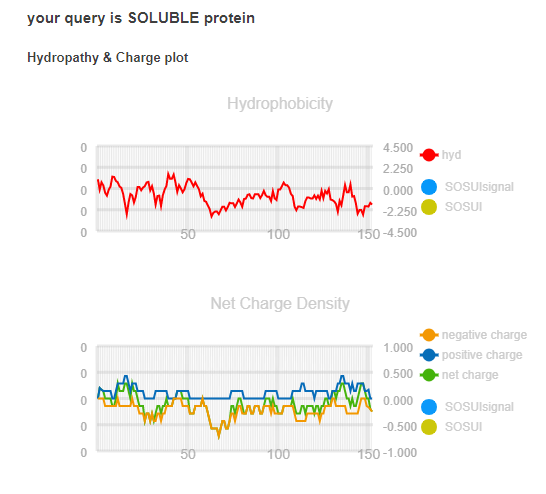 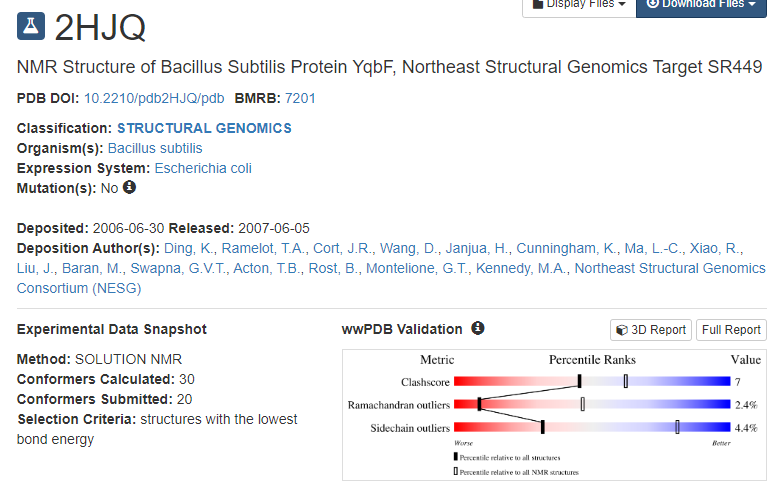 Date Reviewed: 4/20/23
[Speaker Notes: Secondary Annotator Notes: Check each piece of evidence provided and confirm whether your interpretation supports that of the primary annotator: 
Secondary Annotator #1 Name: Ariyanna Phillips
Is it a gene? Yes this evidence shows good coding potential as well as other phage having this gene as well. Agree with Primary. Where does it start? Evidence shows that start is aligned with best RBS, there are many 1:1 blast alignments, and startarator shows every gene in this pham beginning at this called start. Agree with Primary. 


Secondary Annotator #2 Name: Justin I PhageB-
Is it a Gene? Evidence shows that it has good coding potential along with other genes within other phages. Where does it start? The start aligned best with RBS, many 1:1 alignments and the starterator shows every gene in pharmerator blast at start. Agree with primary]
Gene #28	Start:15681		Stop:16622 	*Highlight start if changed from original call*
2. Where does it start?
RBS info: best: z= 2.374, final= -3.837
coding potential aligns with predicted start




BLAST alignments: NCBI Tempo, OneInAGillion, 1:1, e-value: 0.0/ e-value: 0.0
PhagesDB: RobinRose, Kelcole, 1:1, e-value: 0.0/ e-value: 0.0




Starterator: No

Gap: 29 bp gap
If gap – is there coding potential there? Check for missing genes!
1. Is it a gene?
Gene originally called by: Both	 
Coding potential: Yes entire gene 


Tempo, OneInAGillion, and Marcie have high similarity.
3. What is its function? 
Final Function Decided: major tail protein 
Must be from approved function list: https://docs.google.com/spreadsheets/d/1FNcTlsU41iI1U8Jq0Yd-YqwJDUa089AInNnULL-K9hE/edit#gid=0 
Synteny same pham as Kelcole_26 and OneinaGillian_27, upstream of major capsid hexamer protein, downstream of major tail protein 


BLAST Results: Kelcole_26,  e= 0.0 , major tail protein, phagesdb;  Phage OneinaGillian, major tail protein, e=0.0 , nbci


HHPRED results: No significant hits
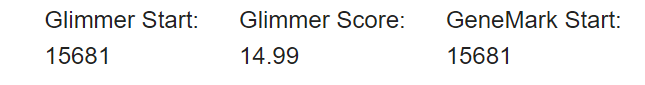 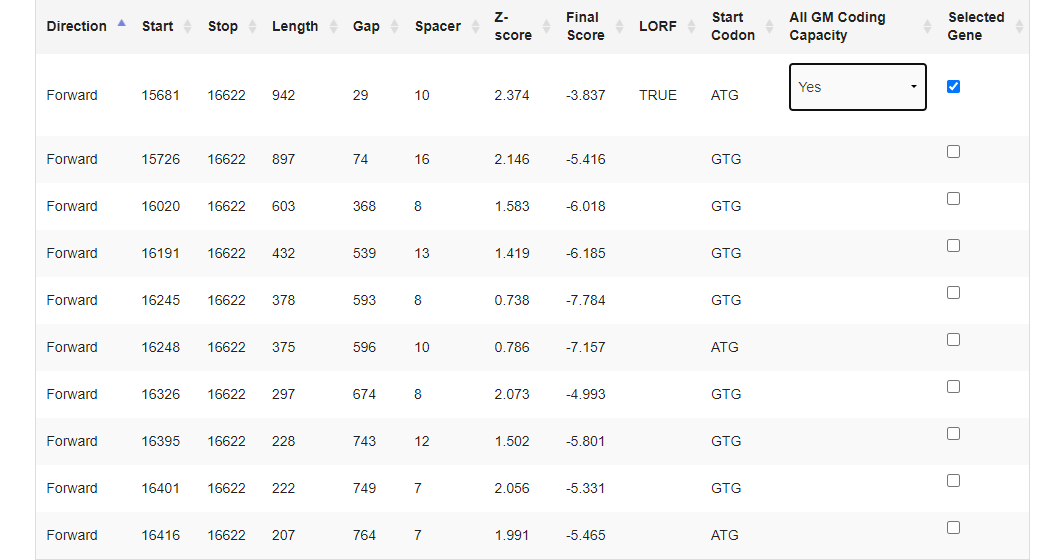 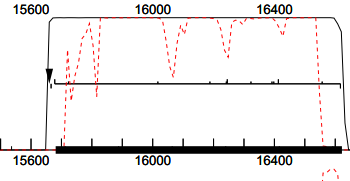 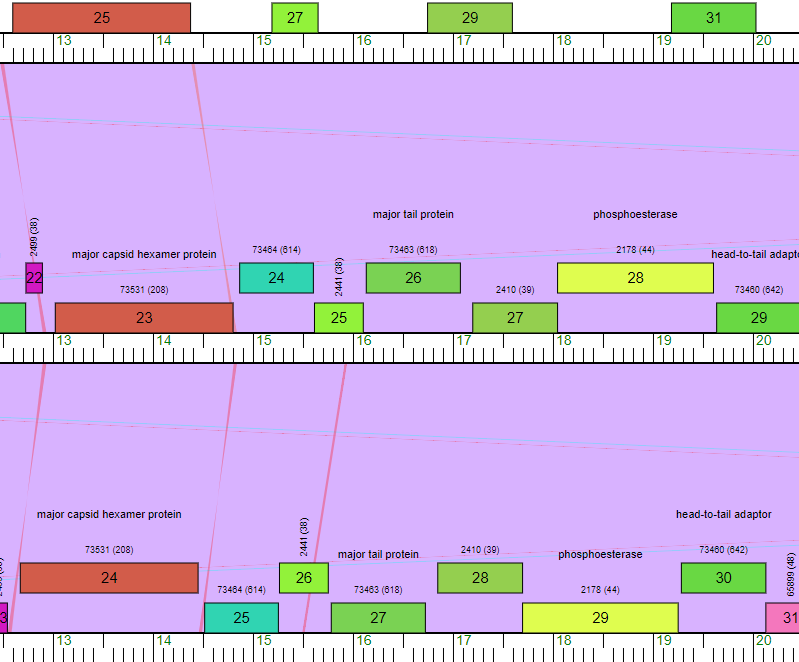 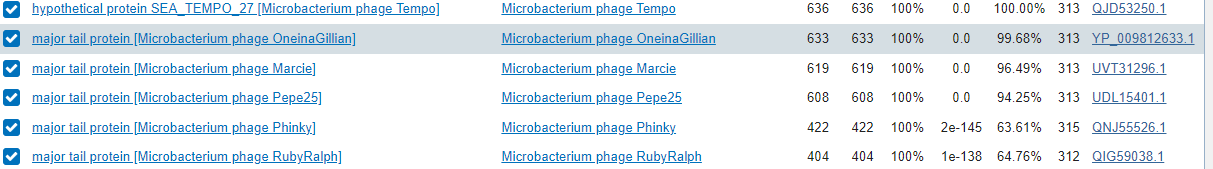 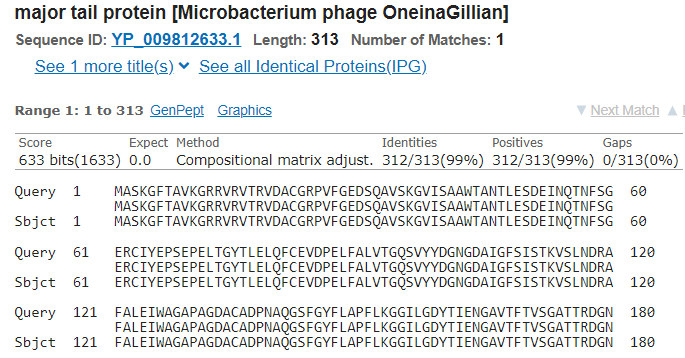 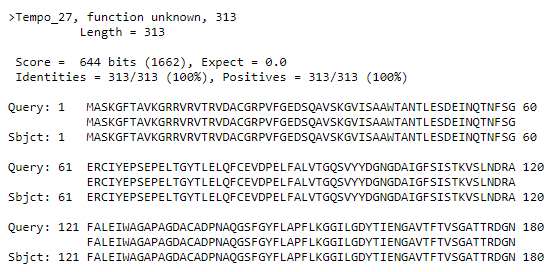 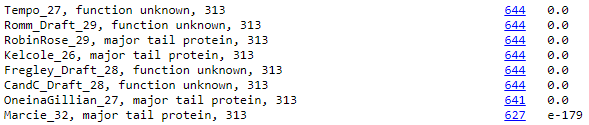 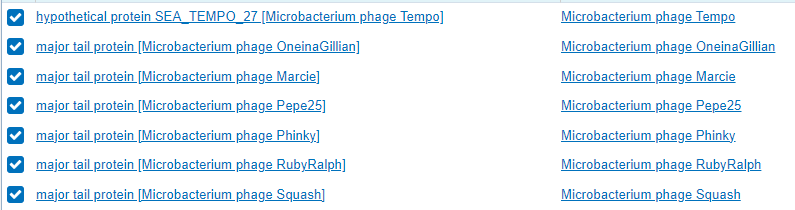 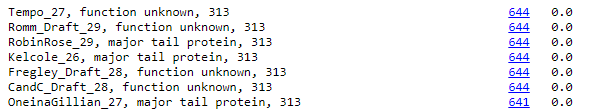 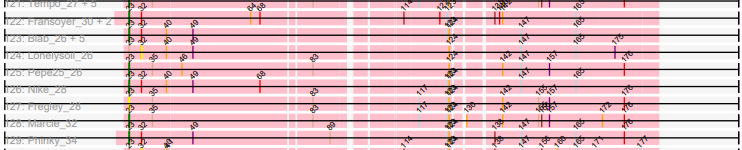 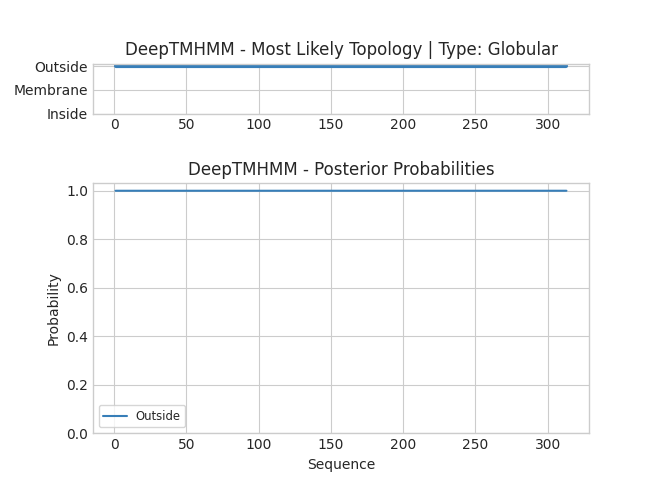 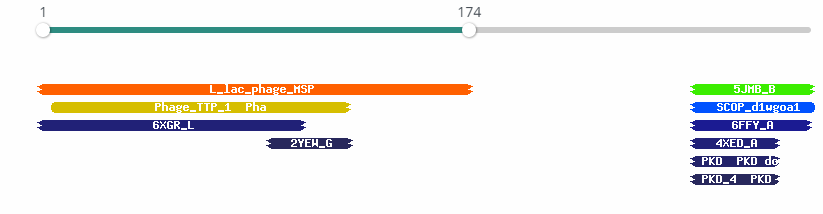 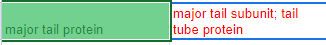 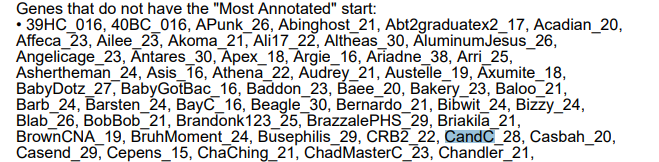 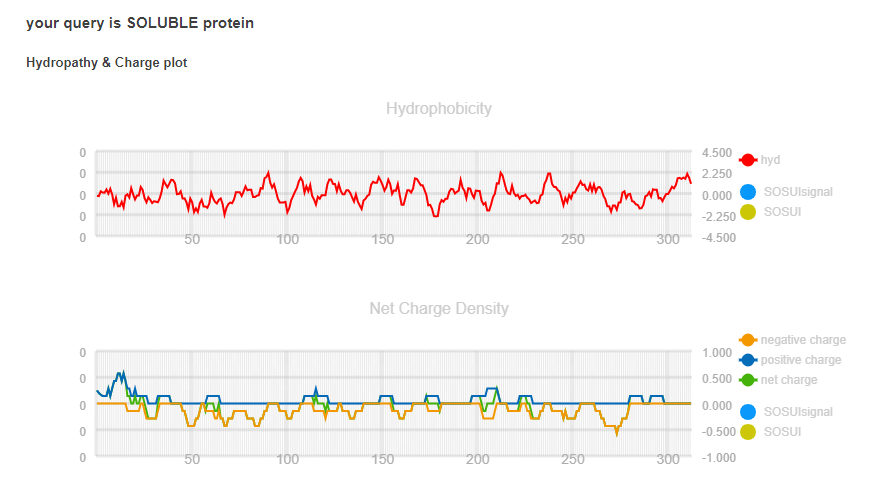 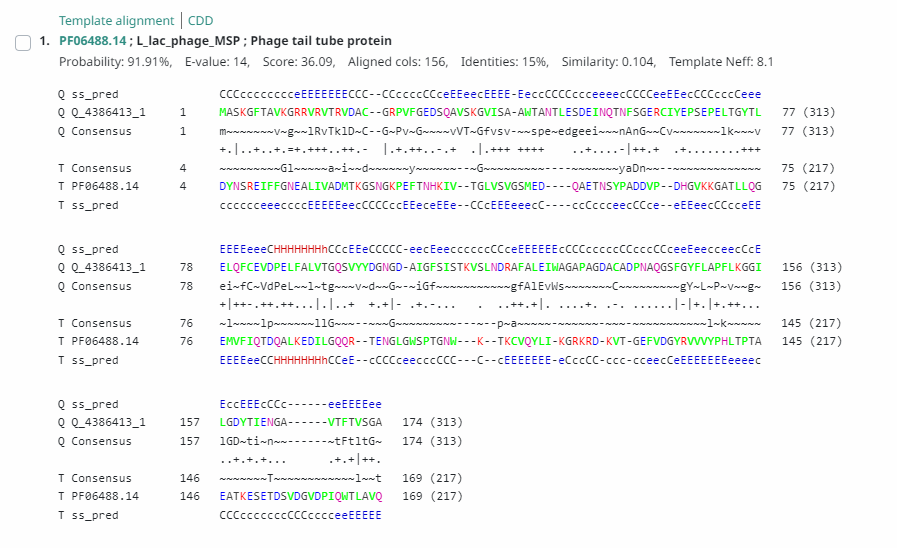 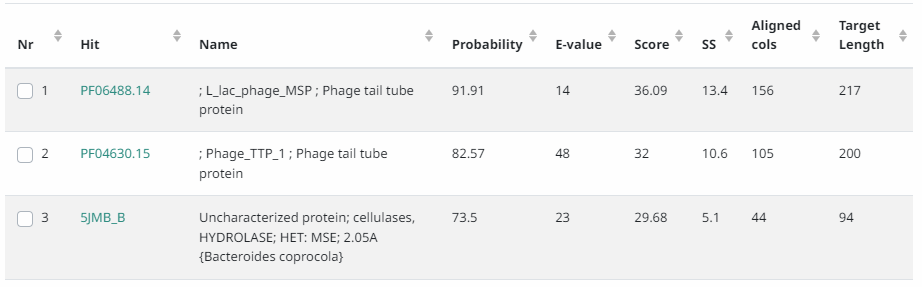 Date Reviewed: 4/20/23
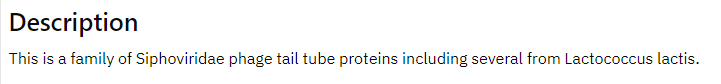 [Speaker Notes: Secondary Annotator Notes: Check each piece of evidence provided and confirm whether your interpretation supports that of the primary annotator: 

Secondary Annotator #1 Name: Frank Vereline
Is it a gene? Evidence points to good coding potential, and several other phages have this gene. 
Where does it start? Evidence shows start with best RBS, and it has many 1:1 Blast alignments. Starterator also supports start call.
Conclusion: Predicted start is correct


Secondary Annotator #2 Name: Jenna Collins
Is it a gene? Evidence shows good coding potential and other phages having this gene. Agree with primary annotator. Where does it start? Evidence shows start aligns with best RBS and numerous 1:1 blast alignments. Starterator supports a different call- but all phages with this start call it, so evidence is in favor of the predicted start. Conclusion: predicted start is correct]
Gene #29	Start:16746		Stop:17549 			*Highlight start if changed from original call*
1. Is it a gene?
Gene originally called by (delete incorrect): 
         Both	         

Coding potential: <yes, entire gene>






Other organisms have it?
Kelcole_27 and Tempo_28, high similarity
3. What is its function? 
Final Function Decided: No known function
Must be from approved function list: https://docs.google.com/spreadsheets/d/1FNcTlsU41iI1U8Jq0Yd-YqwJDUa089AInNnULL-K9hE/edit#gid=0 
Synteny Robinrose and Tempo come from same pharm and have the same position.Downstream of major tail protein. 





BLAST Results: 







HHPRED results:No significant hits
2. Where does it start?
RBS info:Best Z-score:2.787,Final:-2.974
 

BLAST alignments: <Tempo, Kelcole 1:1 e-value: e-152 both>
			
NCBI- Tempo, RobinRose 1:1 e-value e-152 and e-151: 



Starterator: <Not most called start, but called 100% when present> CandC track 1






Gap: 123bp gap
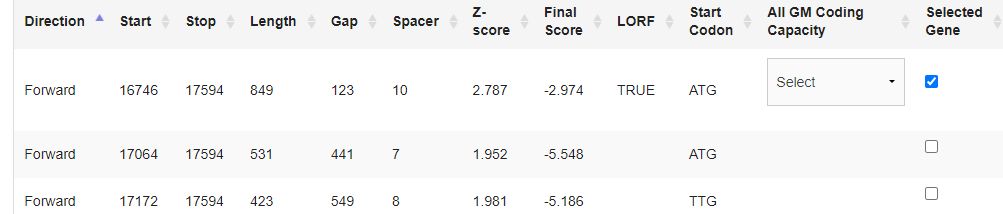 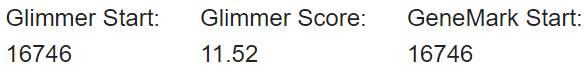 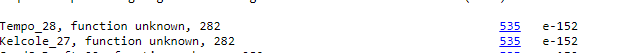 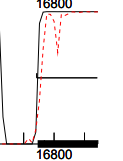 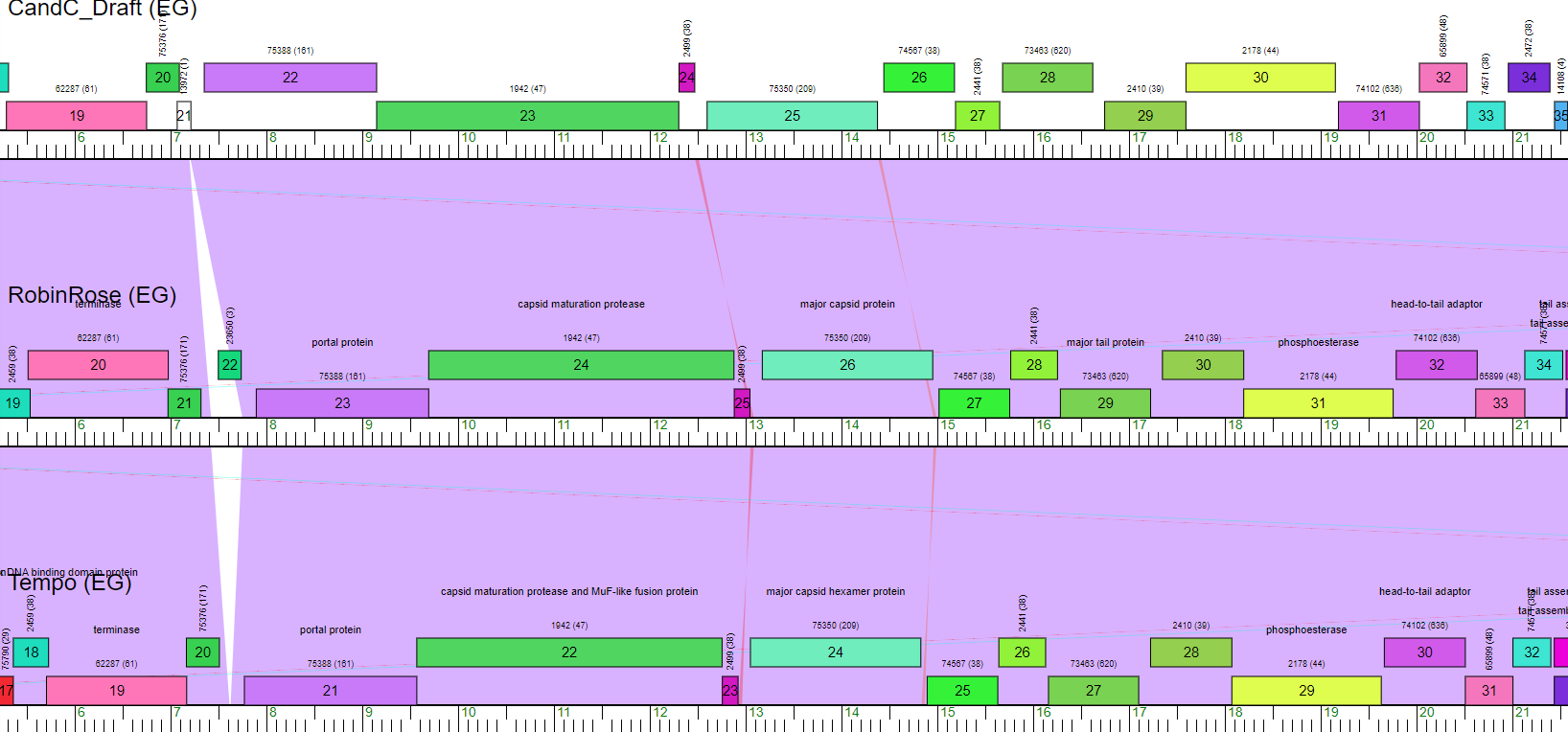 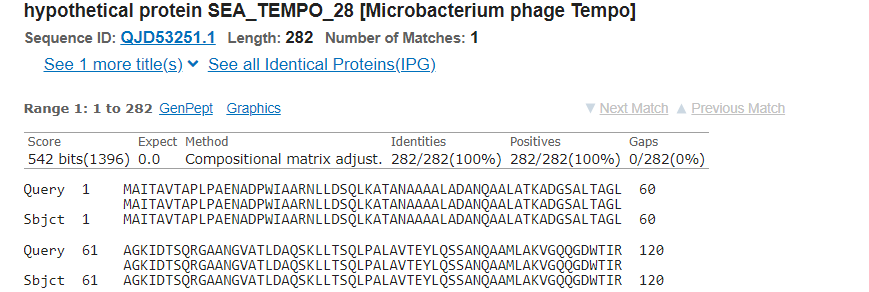 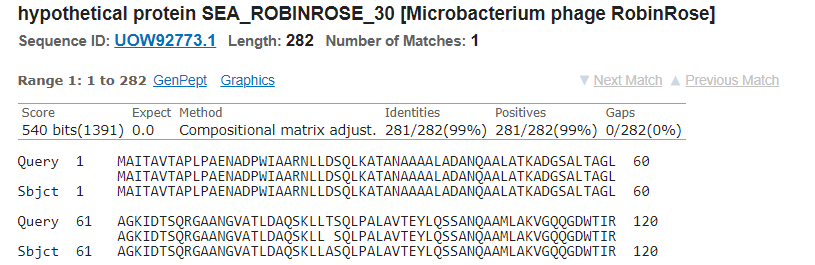 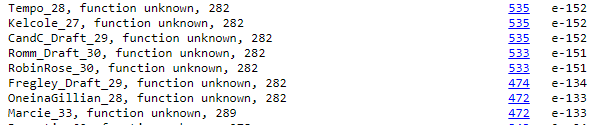 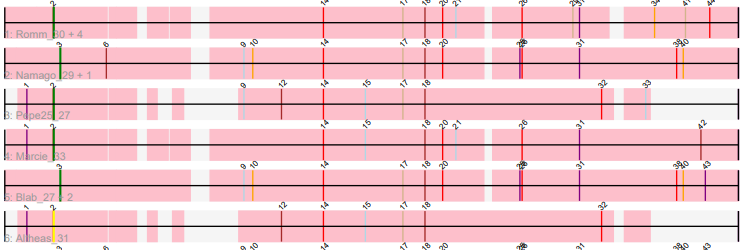 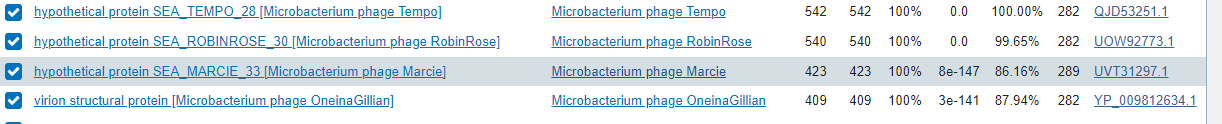 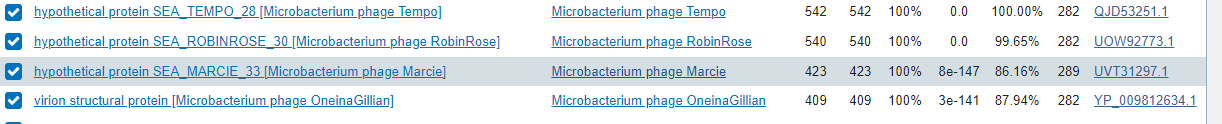 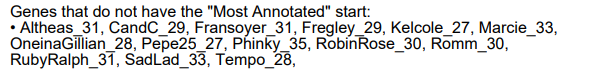 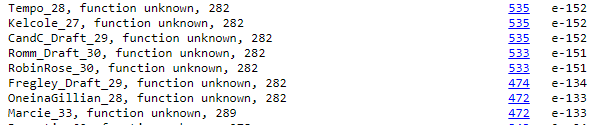 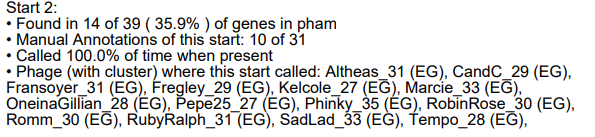 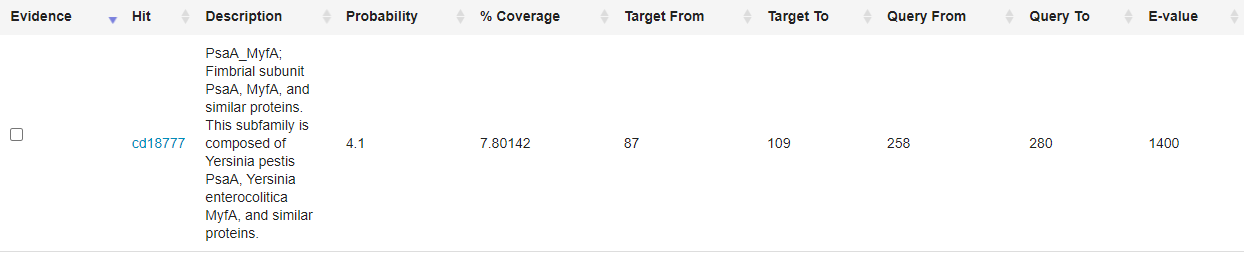 Date Reviewed: 4/25/23
[Speaker Notes: Secondary Annotator Notes: Check each piece of evidence provided and confirm whether your interpretation supports that of the primary annotator: 

Secondary Annotator #1 Name: Ariyanna Phillips
Is it a gene? This gene shows good coding potential and many phages also have this gene. Agree with Primary. Where does it start? Evidence aligns this start with the best RBS as well as having many 1:1 blast ratios both locally and in the NCBI database. While the startarator shows this is not the most annotated start site amongst this pham it is called 100% of the time it is present. Agree with primary. 


Secondary Annotator #2 Name:  Emma Rabideau
is it a gene?: evidence shows there is good coding potential, multiple phages have this gene
where does it start? evidence show this aligns with the best RBS and have many blast alignments. starterator says this is not the most annotated start but all within the pham have it present. all in all, agree with primary]
Gene #30	Start:17594		Stop:19153 			*Highlight start if changed from original call*
1. Is it a gene?
Gene originally called by (delete incorrect): 
         Both	        

Coding potential: <Yes, entire gene>




Other organisms have it?

Tempo_29 and RobinRose_31 high similarity
3. What is its function? 
Final Function Decided: Phosphoesterase
Must be from approved function list: https://docs.google.com/spreadsheets/d/1FNcTlsU41iI1U8Jq0Yd-YqwJDUa089AInNnULL-K9hE/edit#gid=0 
Synteny  Marcie and tempo come from the same pharm and share the same position.Downstream of major capsid hexamer protein and upstream of major tai;l protein.



BLAST Results






HHPRED results: Significant hits top 2OTD 99.97 probability. function for top hit is phosphoesterase.
2. Where does it start?
RBS info:Best Z score:2.392, Final:-3.800

 


BLAST alignments:Tempo_29,Romm_draft,Robin Rose
		

NCBI Clast: Tempo, Marcie, OneInAGillion 1:1 e-value 0.0




Starterator: CandC Track 7 (not most annotated start called 94.4% of time)


Gap: -1bp
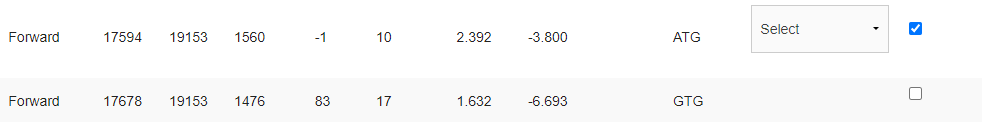 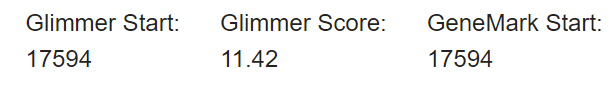 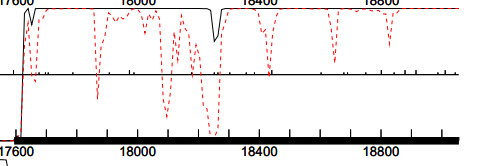 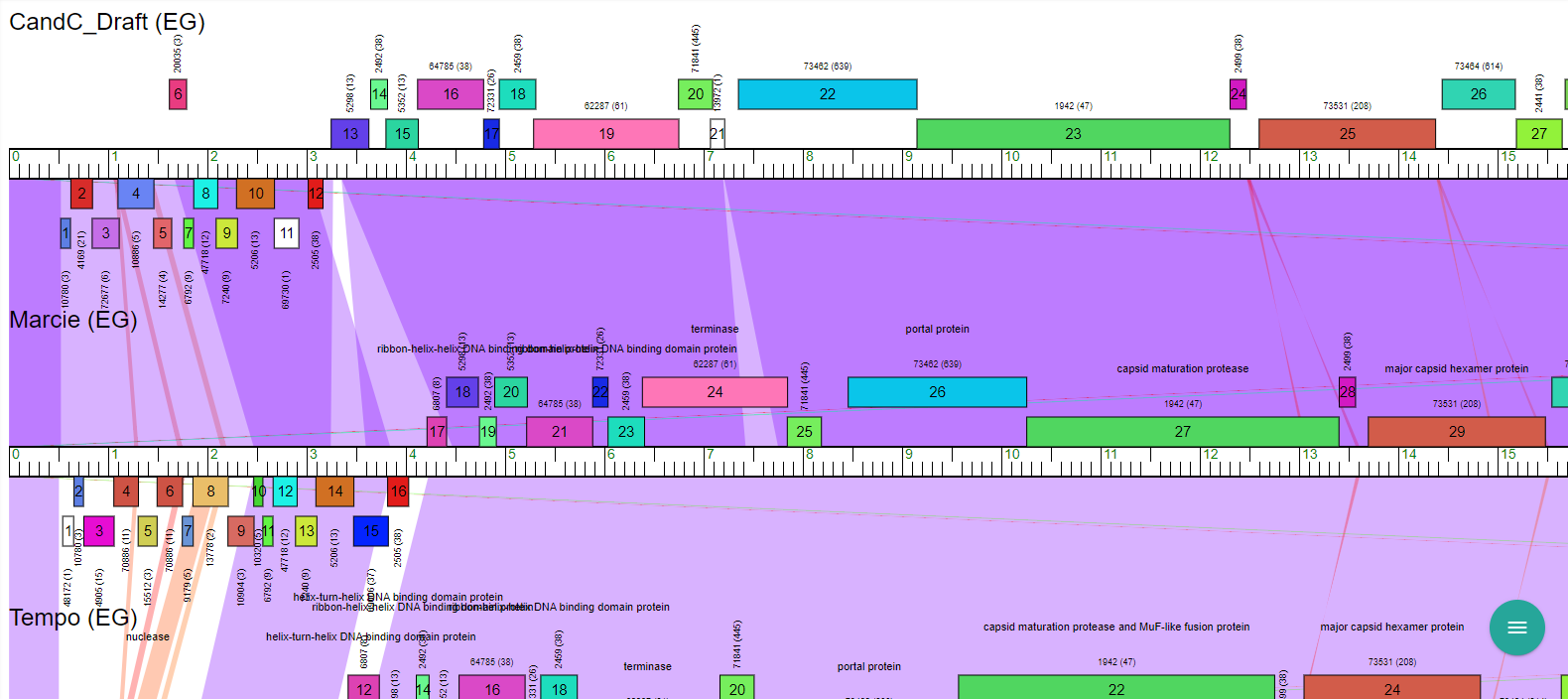 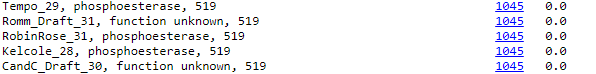 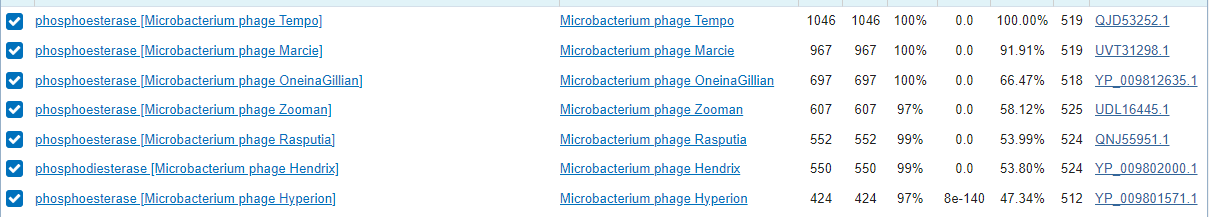 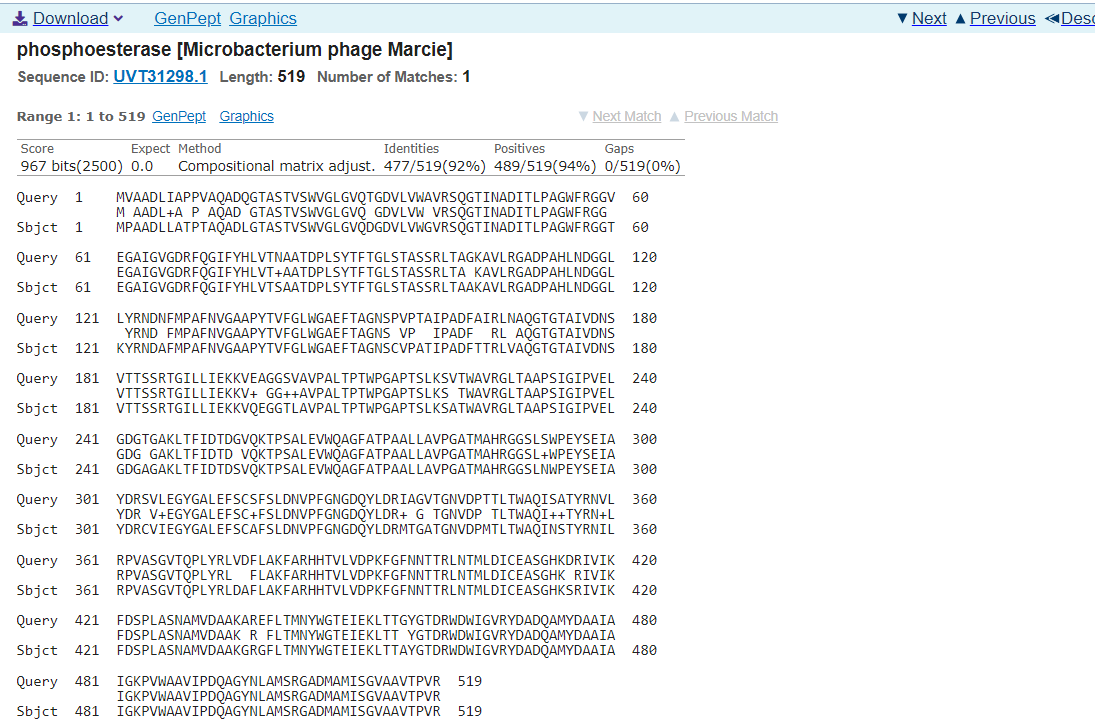 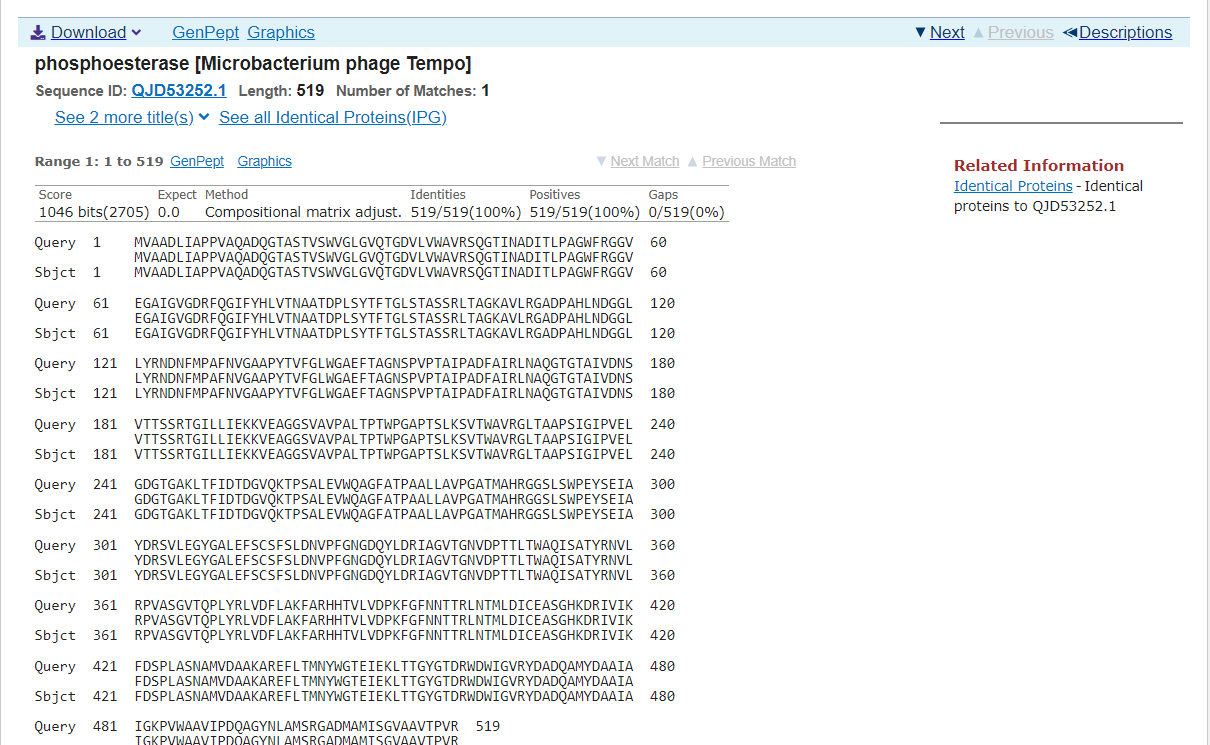 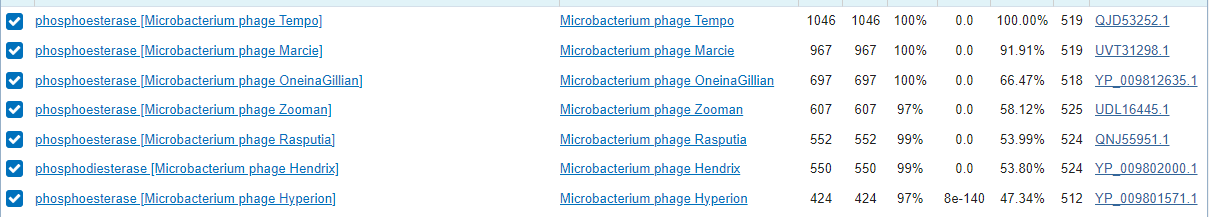 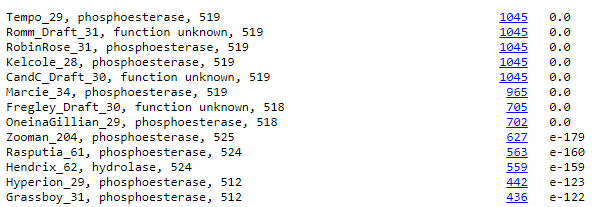 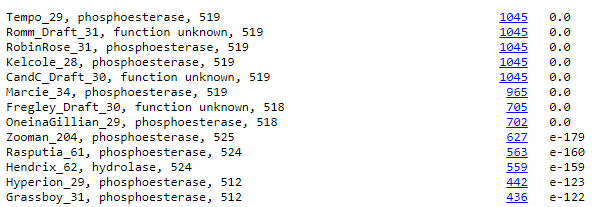 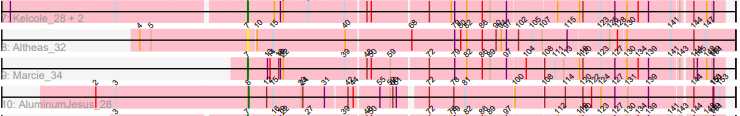 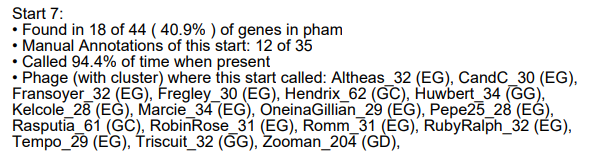 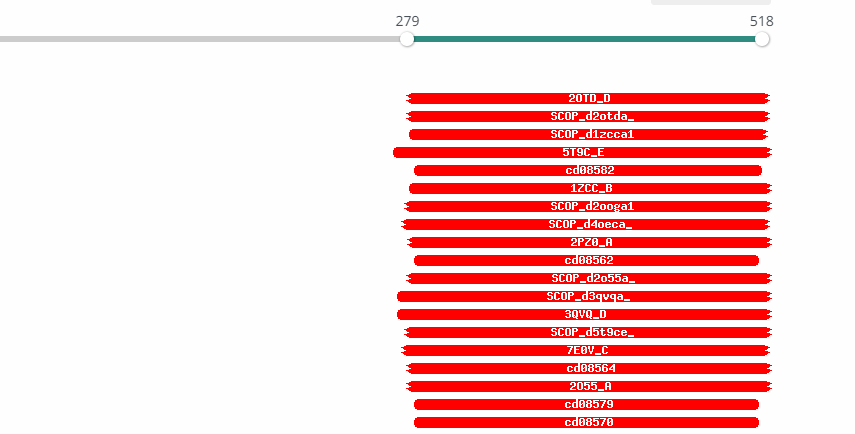 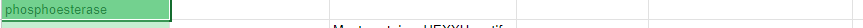 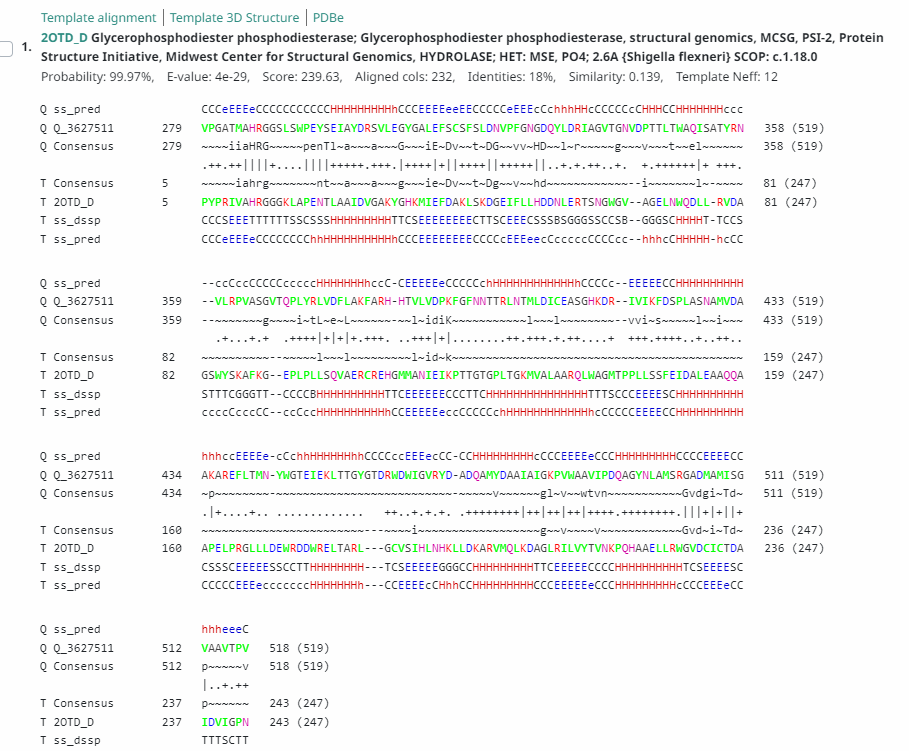 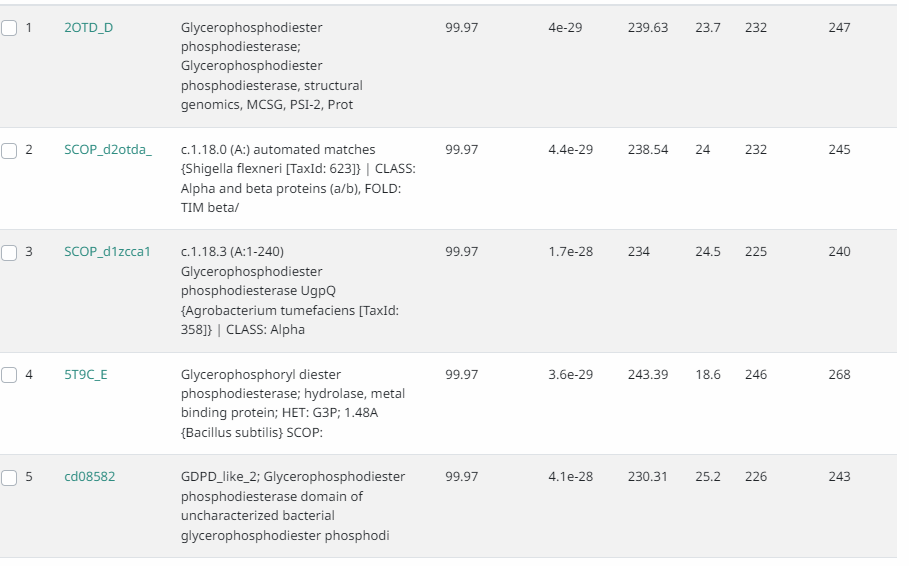 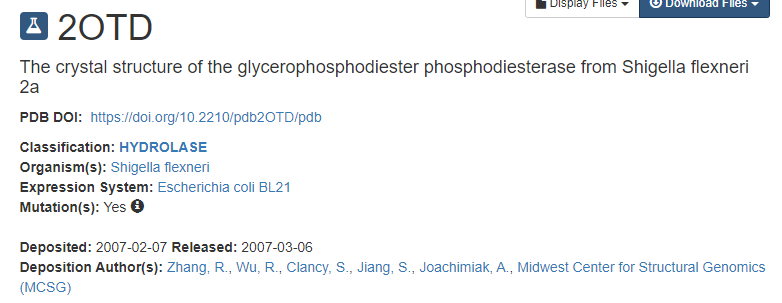 Date Reviewed: 4/25/23
[Speaker Notes: Secondary Annotator Notes: Check each piece of evidence provided and confirm whether your interpretation supports that of the primary annotator: 

Secondary Annotator #1 Name: Ariyanna Phillips
Is it a gene? This gene shows good coding potential, as well as many other phages having this gene. Agree with Primary. Where does it start? Evidence aligns start with best RBS, however the images shown for the blast alignments are incorrect and no annotation can be made about them. The starterator data shows genes in this pham agree with the start site predicted. Agree with Primary.
When correct blast data was looked up there are many 1:1 blast ratios both locally and in NCIB. 

Secondary Annotator #2 Name: Jenna Collins
Is it a gene? Evidence shows good coding potential since the curve is flat and other phages having this gene. I agree with the primary. Where does it start? Evidence shows start aligns with best RBS, many 1:1 blast alignments, starterator supports a different call- but all phages with this start call it, so evidence is in favor of predicted start. Conclusion: predicted start is correct.]
Gene #31	Start: 19,185	Stop: 20,030 	*Highlight start if changed from original call*
3. What is its function? 
Final Function Decided: head-to-tail adaptor (doesn’t meet HHPRED requirements, but is called by local & NCBI blasts. Is also in same Pham as the phages called by those blasts).
Must be from approved function list https://docs.google.com/spreadsheets/d/1FNcTlsU41iI1U8Jq0Yd-YqwJDUa089AInNnULL-K9hE/edit#gid=0 
Synteny: gene 31 is in the same phama as gene 33 63891. Gene 31 is upstream of tail assembly chaperone and downstream of head to tail adaptor. 



BLAST Results: 
Local Blast: Tempo, head to tail adaptor, e value e-167/ Kelcole, head to tail adaptor, e value e-167


NCBI blast: tempo, head to tail adaptor, e value 0.0/ Robinrose, head to tail adaptor, e value 0.0


HHPRED results: Warm colors indicate hits and similarities. The probability is 99.38 and the evalue is 9.2e-11
1. Is it a gene? Yes
Gene originally called by (delete incorrect): 
         Both	         


Coding potential: Has good coding potential except for in the middle 






Other organisms have it? yes 
phagesdb:  Tempo, E:-167


NCBI: RobinRose, E:0.0, Percent Identity: 98.58%
2. Where does it start? At predicted start
RBS info: best, z=3.121, final= -2..627
 <See DNA Master/PECAAN, report Kibler score, Karlin Score, Z score>




BLAST alignments: <Include whether 1:1, names of two phages, e scores>


	,Kelcole29, 1:1 e-value: e-167
Tempo 30, 1:1- e-value: e-167



Starterator: Not most called start (track 162 candc), but called 100% of the time whnen  present.



Gap: 31
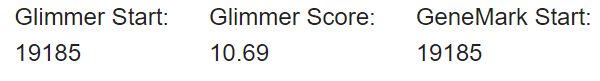 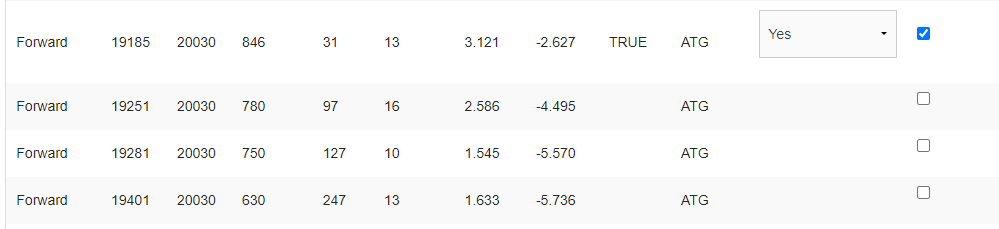 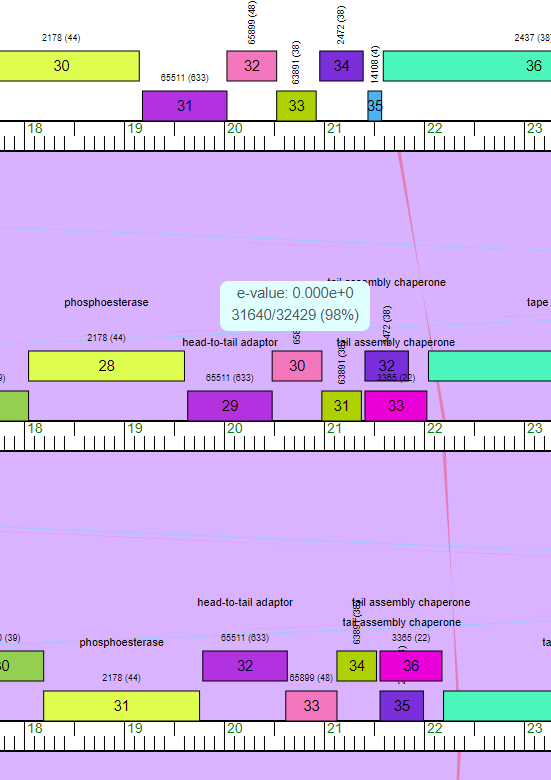 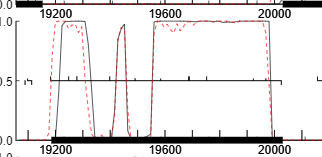 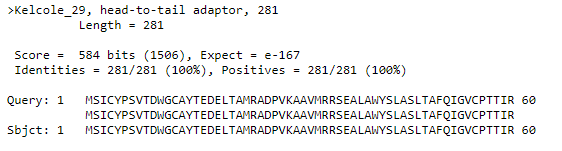 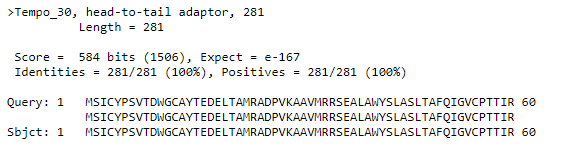 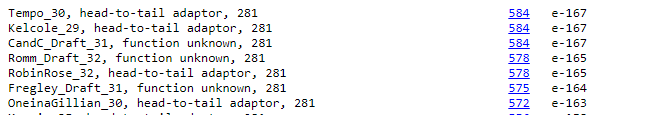 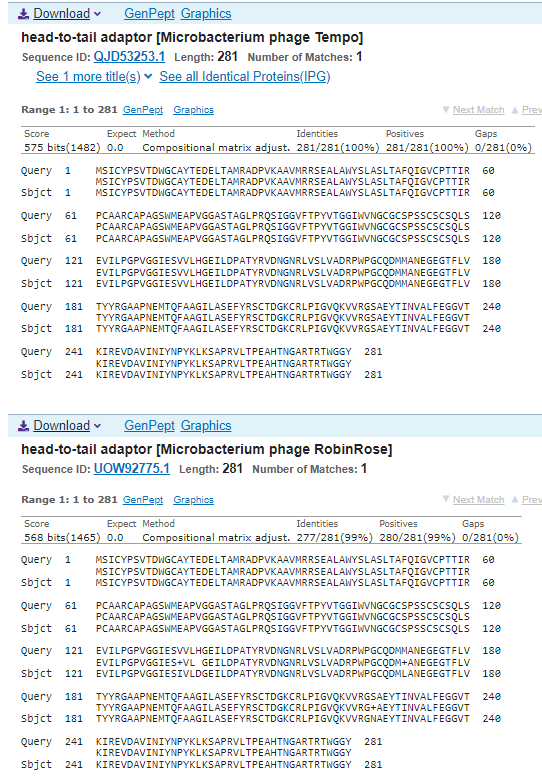 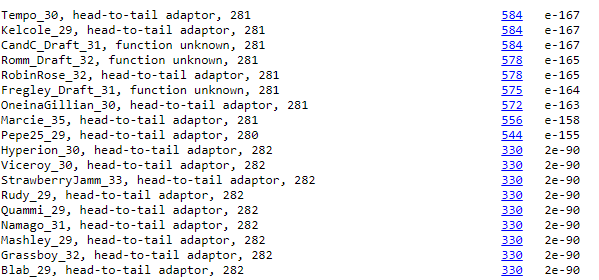 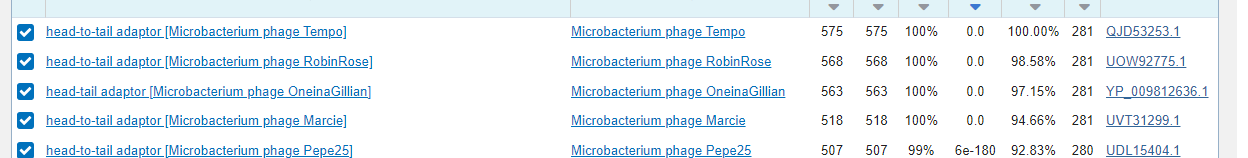 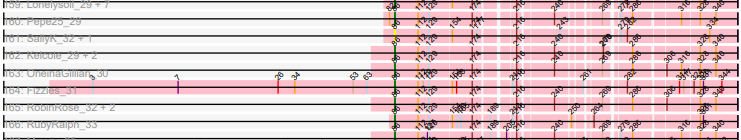 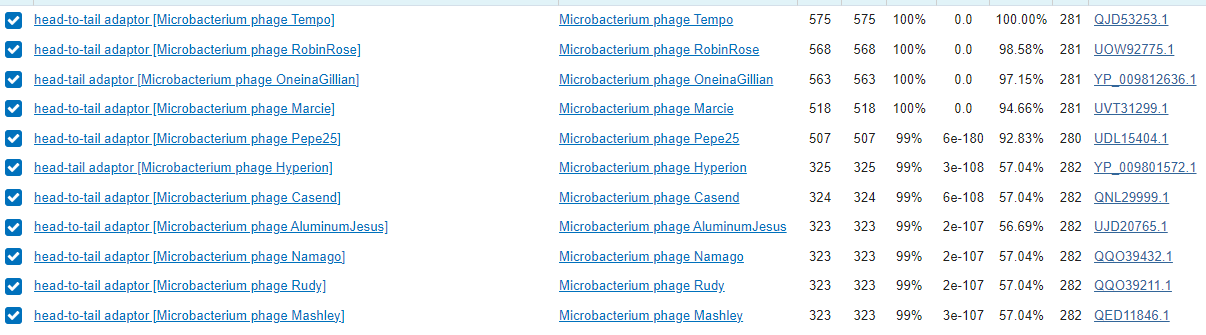 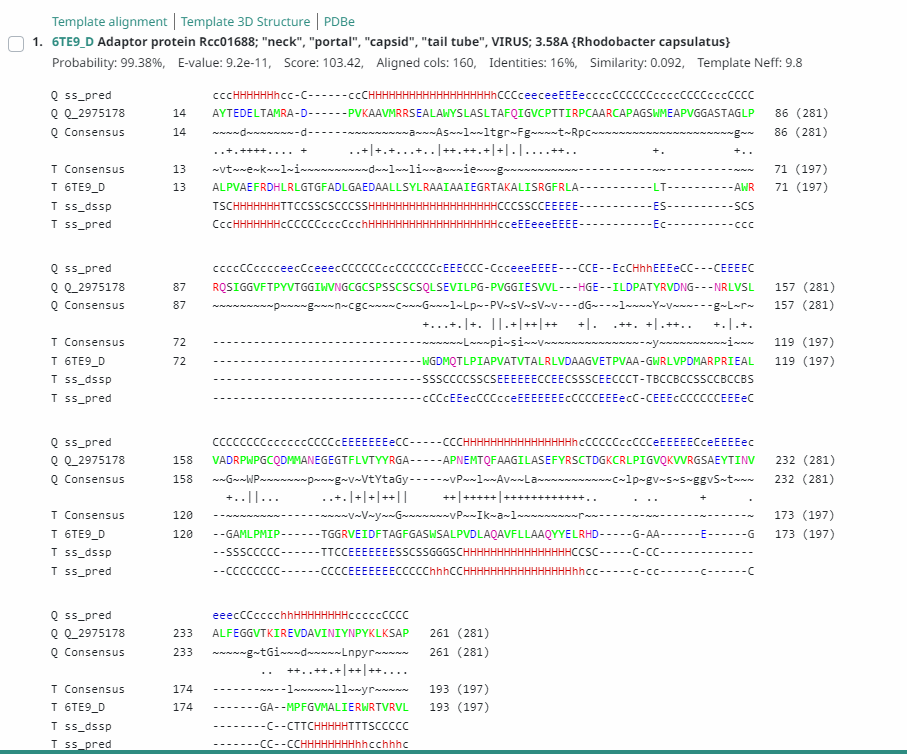 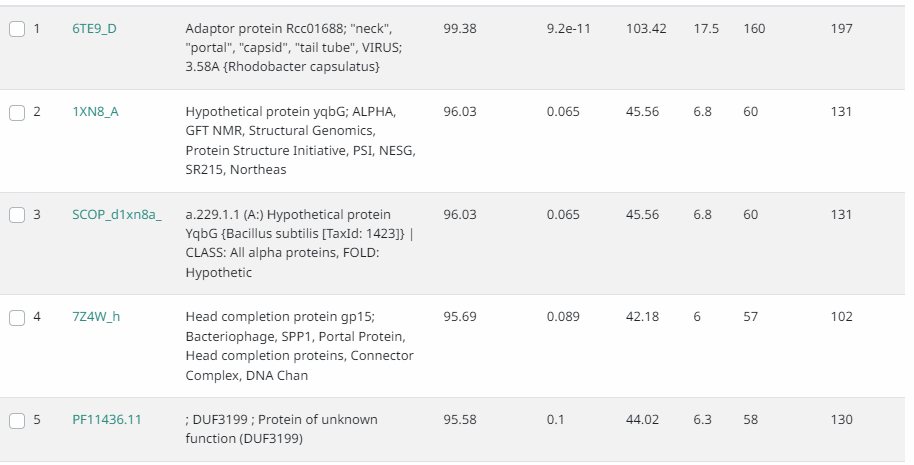 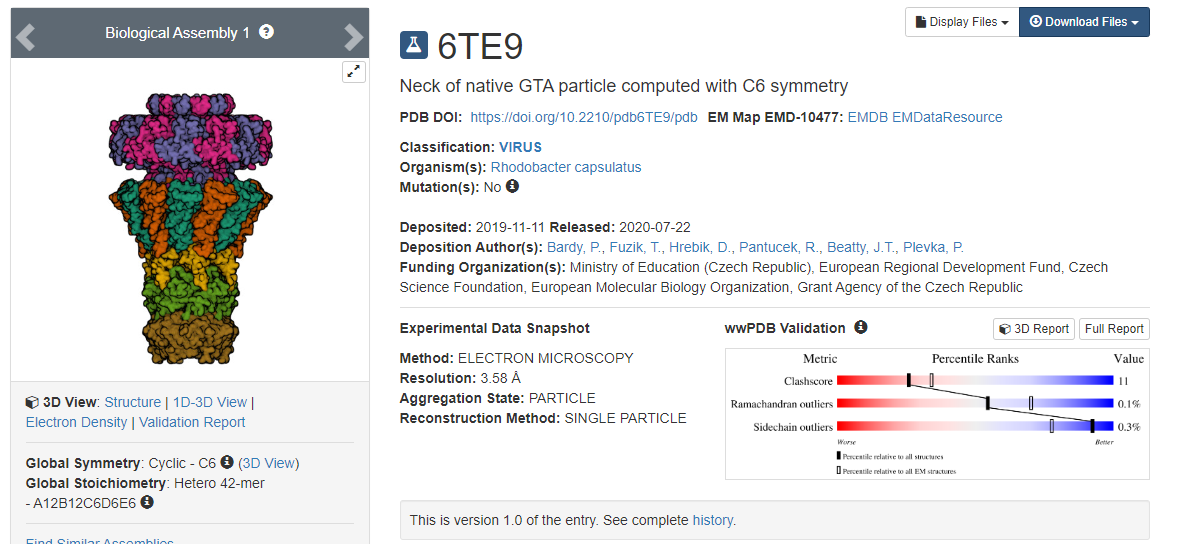 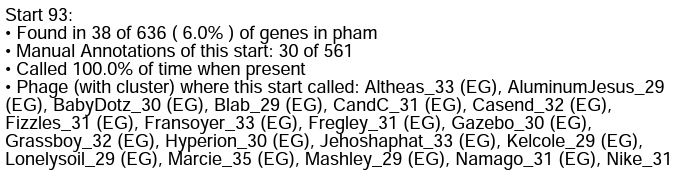 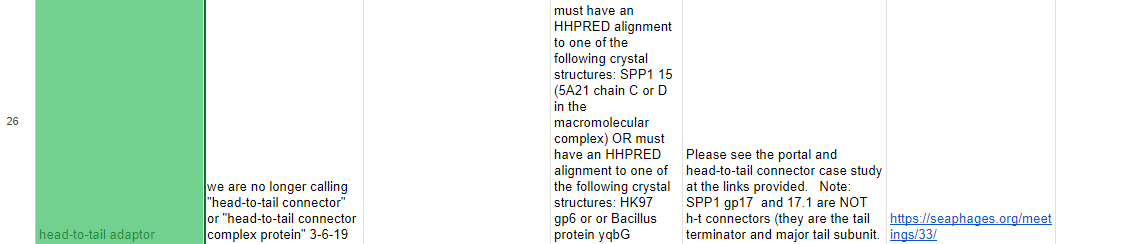 Date Reviewed: 4/25/23
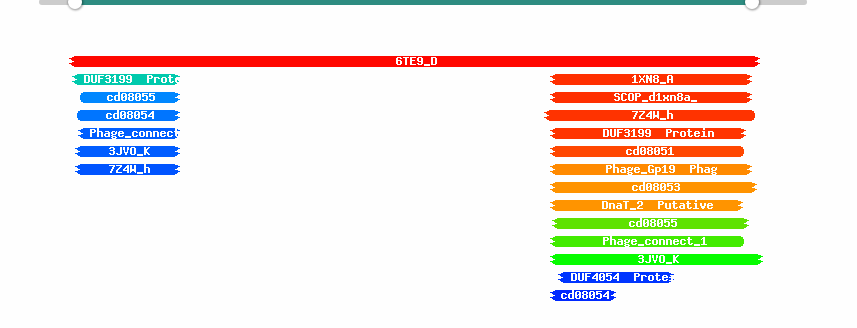 [Speaker Notes: Secondary Annotator Notes: Check each piece of evidence provided and confirm whether your interpretation supports that of the primary annotator: 

Secondary Annotator #1 Name:  Justin I PhageB
Is it a gene?  While the gene shows ok coding potential, only a few phages that share the gene. I do not agree with primary that it is a gene. Evidence of this is a lack of many 1:1 blast ratios in both the local blast and the NCBI database. There is no evidence to prove it is called 100% of the time.Disagree with primary



Secondary Annotator #2 Name:]
Gene #32	Start:	20,015 	Stop: 20,527	* Note: final annotation calls 20,030 start*Highlight start if changed from original call*
1. Is it a gene? Yes
Gene originally called by (delete incorrect): 
         Both	         

Coding potential: Gene has good coding potential







Other organisms have it? Yes
Tempo and RobinRose
3. What is its function? 
Final Function Decided: No known function 
Must be from approved function list: https://docs.google.com/spreadsheets/d/1FNcTlsU41iI1U8Jq0Yd-YqwJDUa089AInNnULL-K9hE/edit#gid=0 
Synteny: Gene 32 is in the same pham as Kelcole, pham number 65899. gene 32 is upstream of phosphoesterase and downstream of tail assembly chaperone 




BLAST Results: 
Local Blast: Tempo, function unknown, evalue 6e-92/ RobinRose, function unknown, e value 2e-91


NCBI blast: all hypothetical proteins 





HHPRED results: There are no significant hits or similarities. The probability is 17.25 amd the e value 150….. Probability is really low and e value is high.
2. Where does it start? At 20,015, because it matches the coding potential start better and has a better Z score.
:RBS info: second best, z=2.108, final= -4.456
 




BLAST alignments: all alignments are 1:1, except RobinRose, which is a 1:6 alignment with the predicted start, but a 1:1 alignment with the changed start.



Local Blast: Tempo, unknown function, e value 6e-92/ Robinrose, function unknown, e value 2e-91


NCBI Blast: all are hypothetical 




Starterator: Most called start





Gap: -1
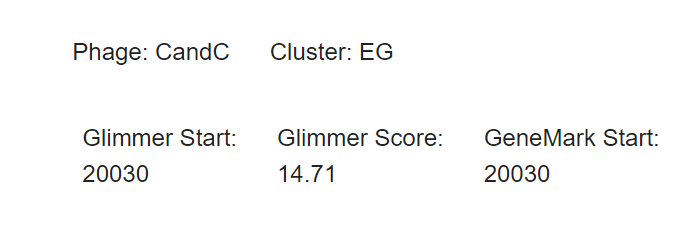 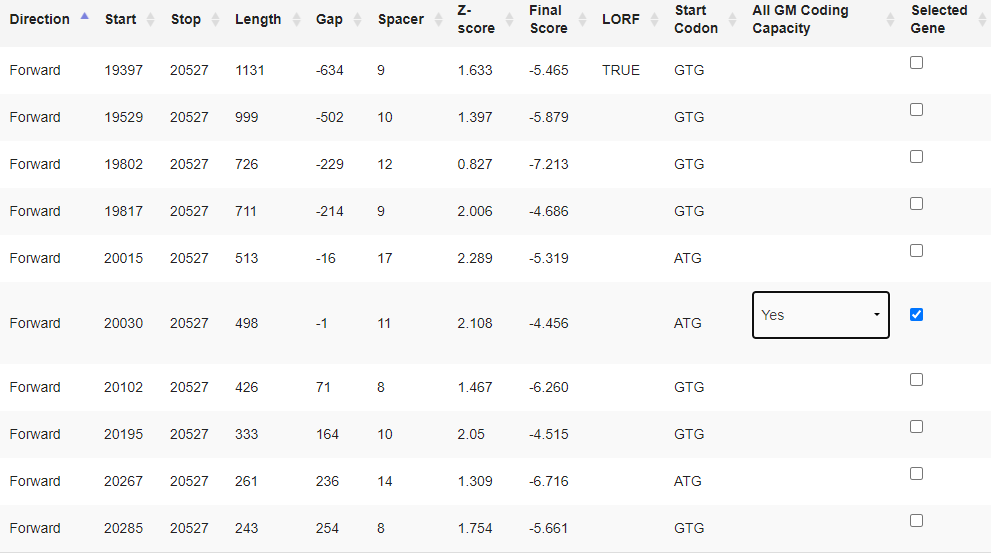 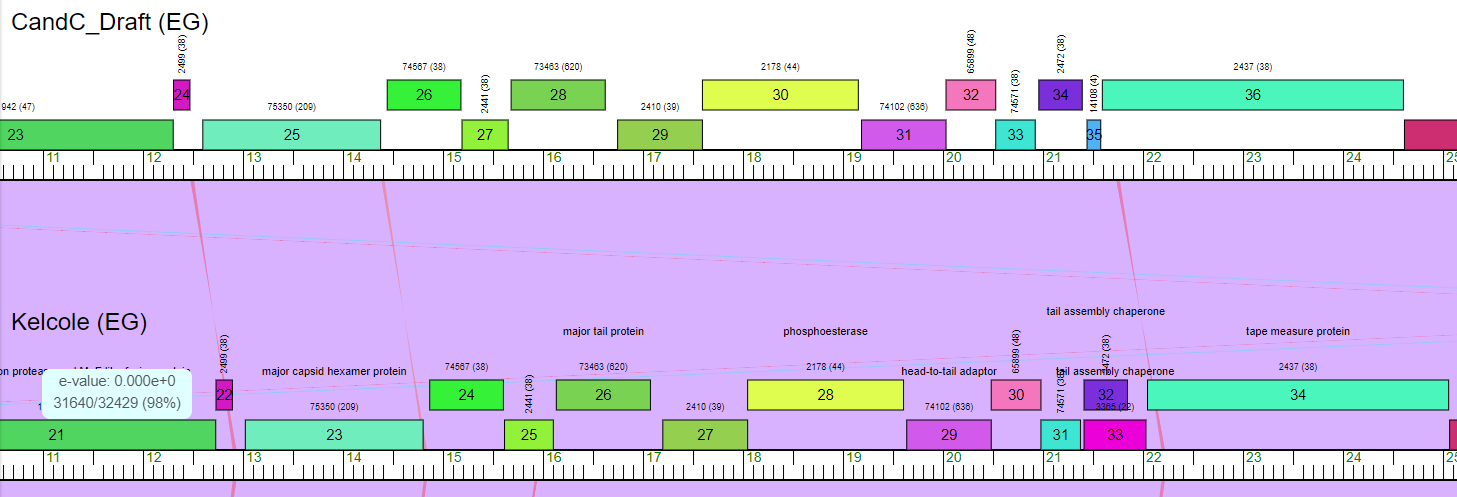 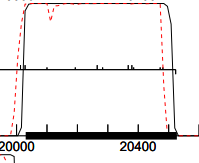 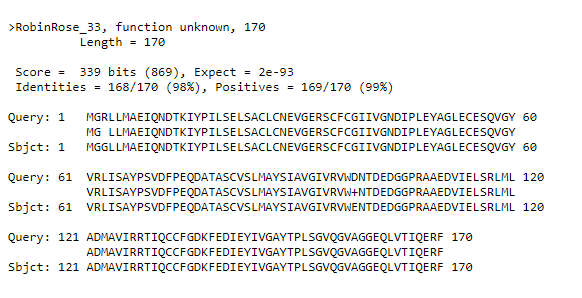 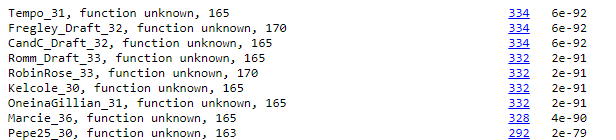 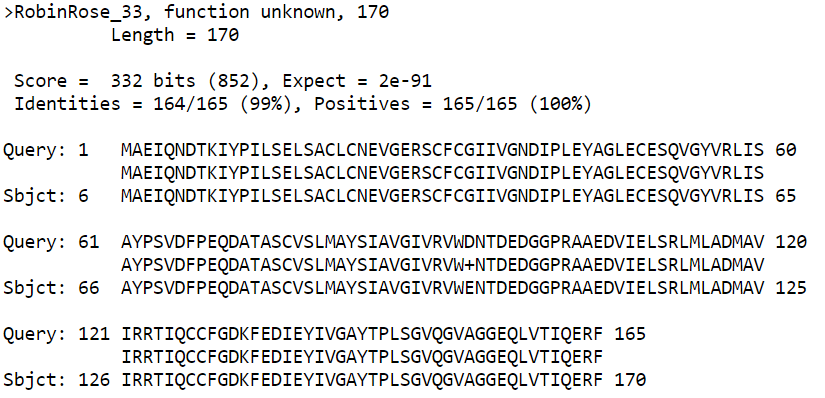 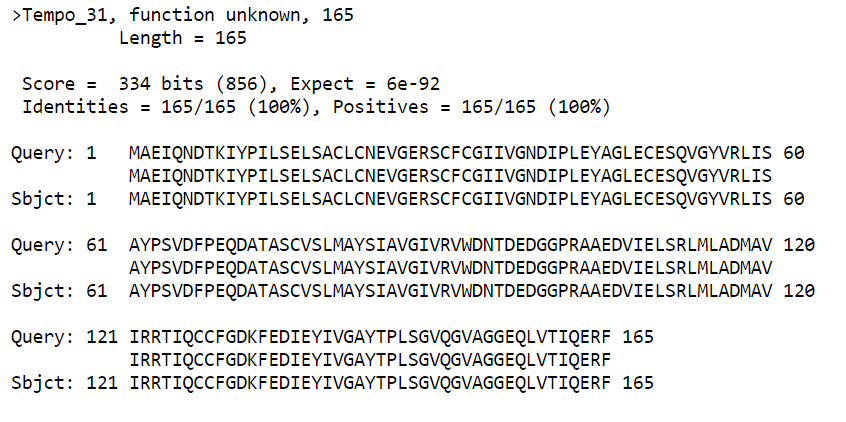 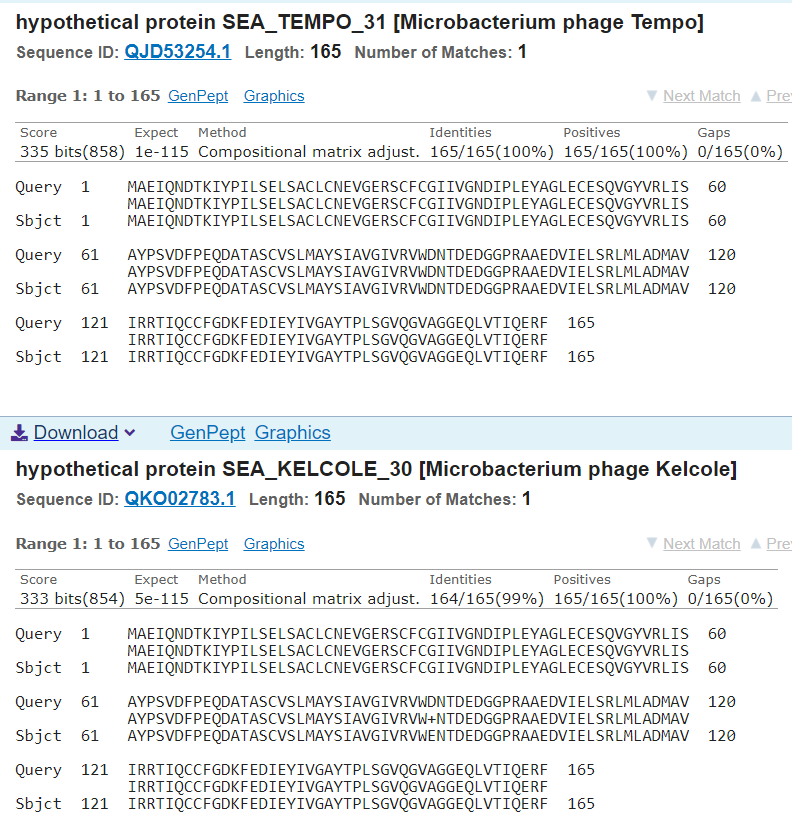 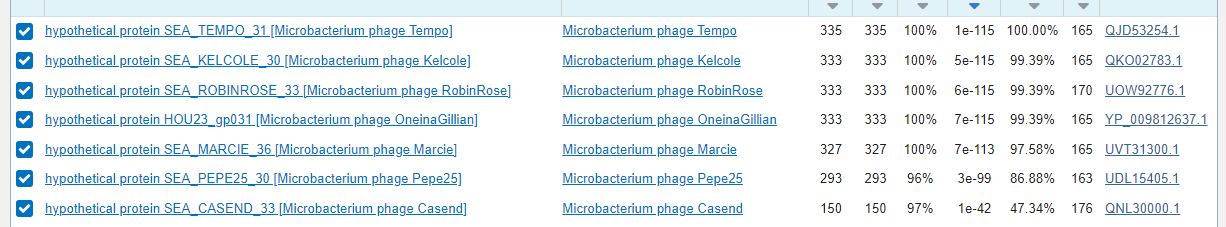 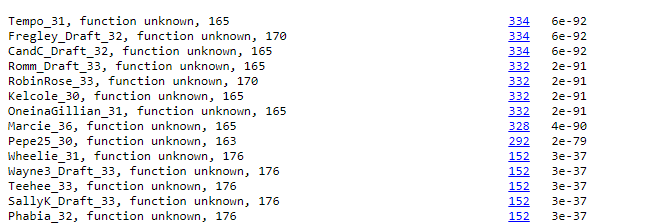 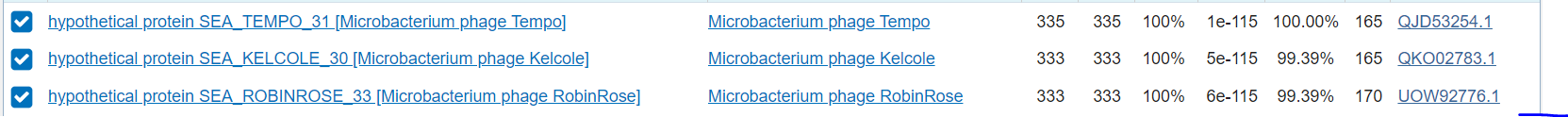 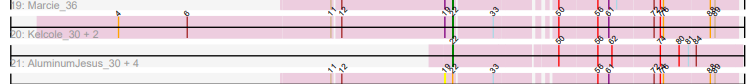 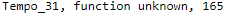 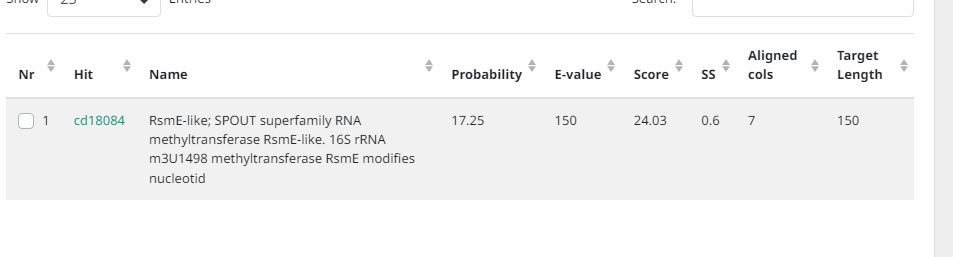 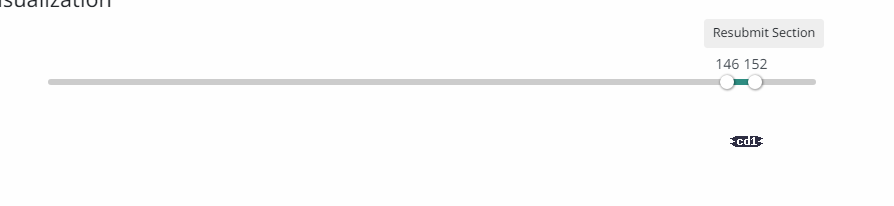 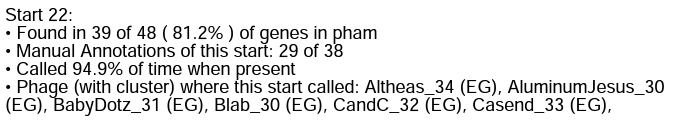 Date Reviewed: 4/25/23
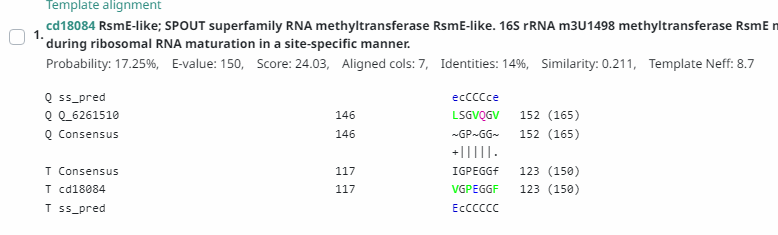 [Speaker Notes: Secondary Annotator Notes: Check each piece of evidence provided and confirm whether your interpretation supports that of the primary annotator: 

Secondary Annotator #1 Name: Justin I Phage B-
Is it a gene? While this has a good gene potential, it is a forward gene as seen on the chart. There is only one other phage that shares the that gene though. Agree with primary. Where does it start? Evidence aligns with RBS. While there are not many blast alignments it seems that tempo is the phage with the most similarity. I cannot tell if it is a 1:1 ratio of gene elements so I conclude that it is not a gen. Disagree with primary. 


Secondary Annotator #2 Name:]
Gene #33	Start: 20527		Stop: 	20922		
*Highlight start if changed from original call*
1. Is it a gene? Forward
Gene originally called by: Both
Coding potential: Yes entire gene




OneinaGillian high similarity
NBCI Blast:


PhagesDB Blast:
3. What is its function? 
Final Function Decided: Minor capsid protein
Must be from approved function list: https://docs.google.com/spreadsheets/d/1FNcTlsU41iI1U8Jq0Yd-YqwJDUa089AInNnULL-K9hE/edit#gid=0 
Synteny same pham as OneinaGillian_32 and RobinRose_34, upstream of tail assembly chaperone, downstream of head-to-tail adapter 



BLAST Results: OneinaGillian_34,  e= 1e-71 , function unknown, phagesdb;  Phage RobinRose, hypothetical protein, e= 6e-86 , nbci


HHPRED results: One significant hit- PF11114.11, minor capsid protein, prob= 99.39, E= 8.7e-12, approx. coverage= 80%
2. Where does it start?
RBS info: z=2.965, final=-2.742
 



BLAST alignments:
NBCI Blast: OneinaGillian- Evalue:2.9e-89 1:1
PhagesDB Blast: OneinaGillian- Evalue:1e-71, 1:1




Starterator: Not most called start


Gap: -1  bp gap
If gap – is there coding potential there? Check for missing genes!
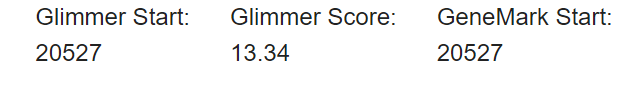 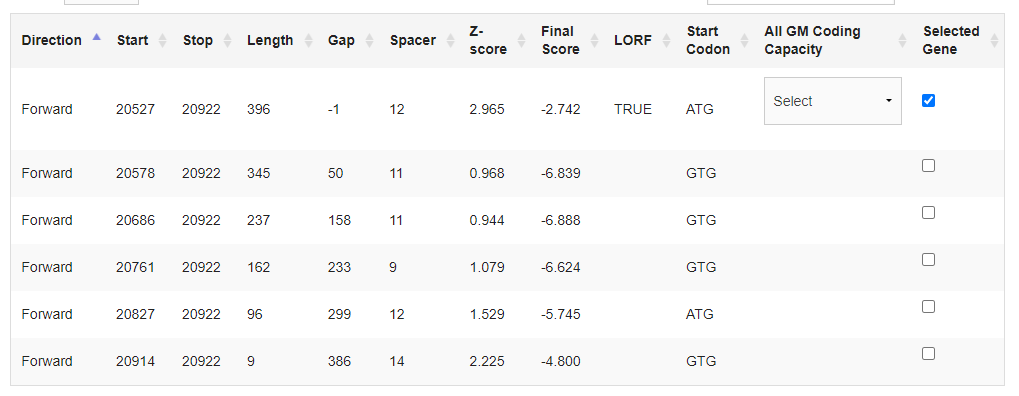 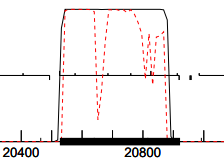 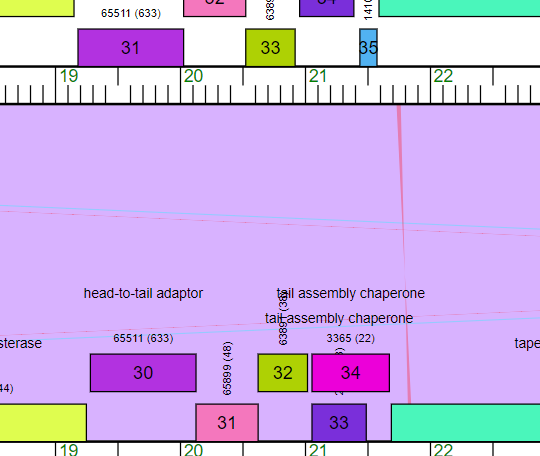 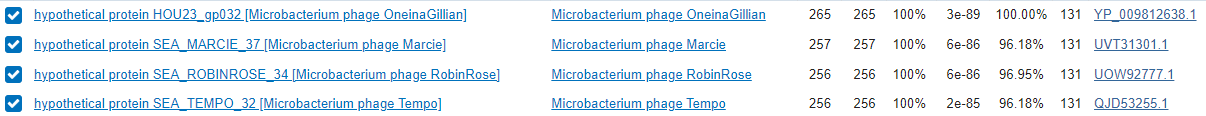 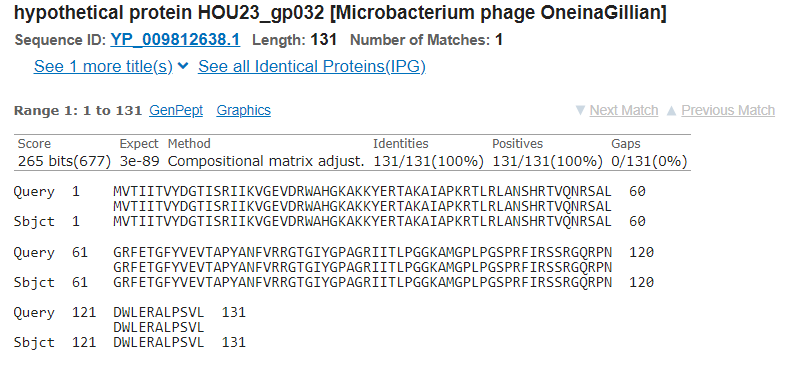 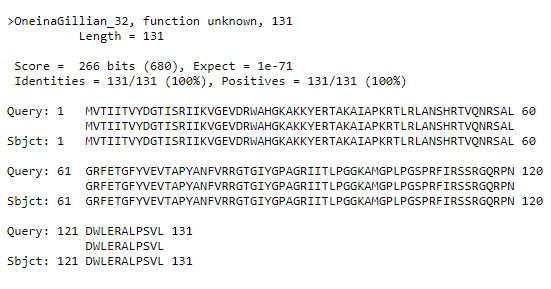 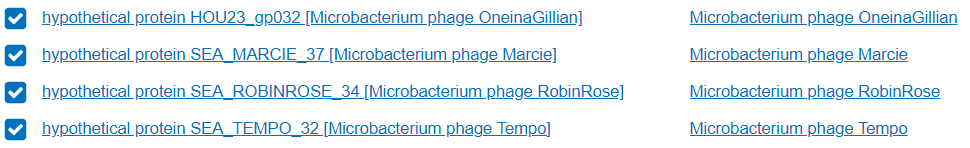 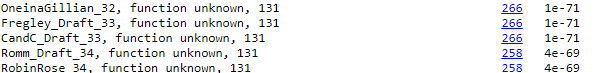 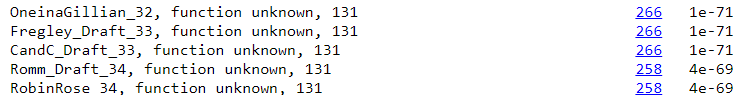 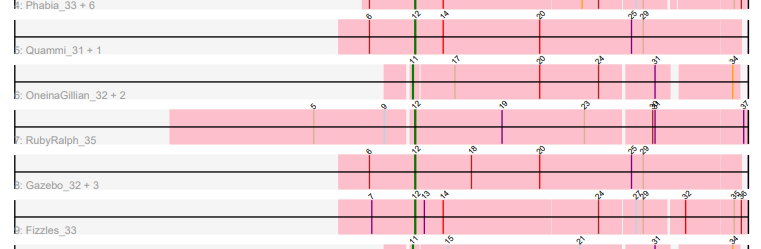 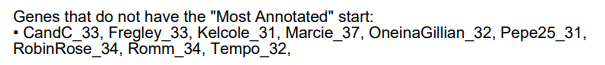 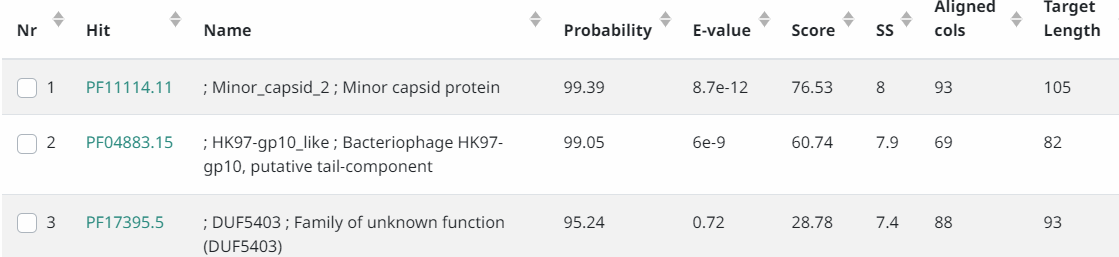 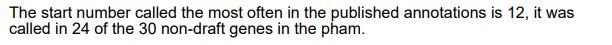 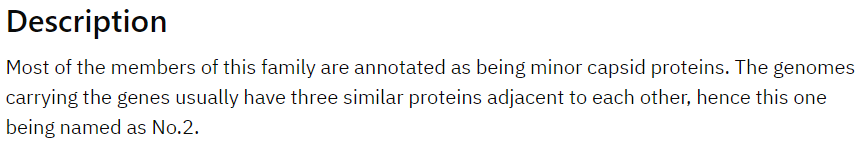 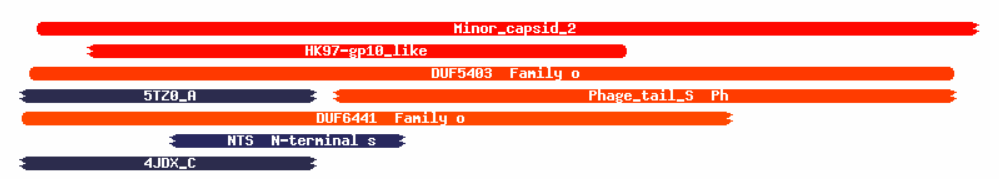 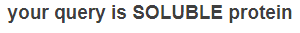 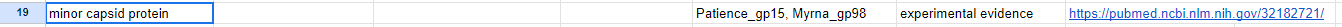 Date Reviewed: 4/27/23
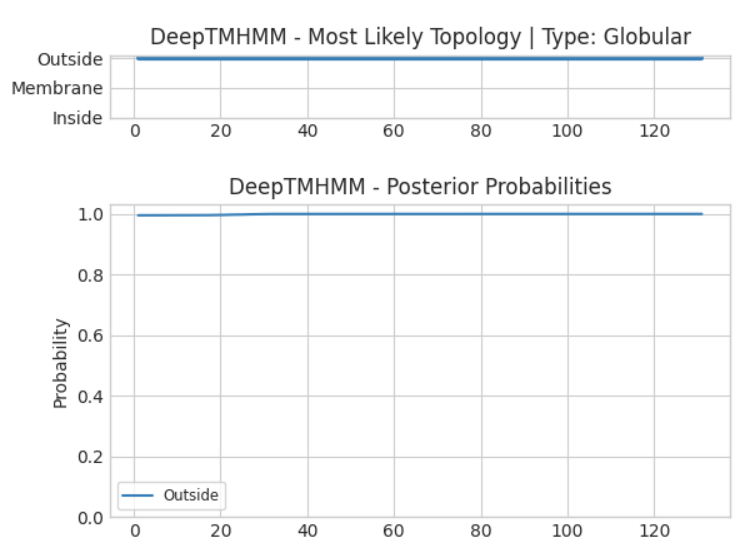 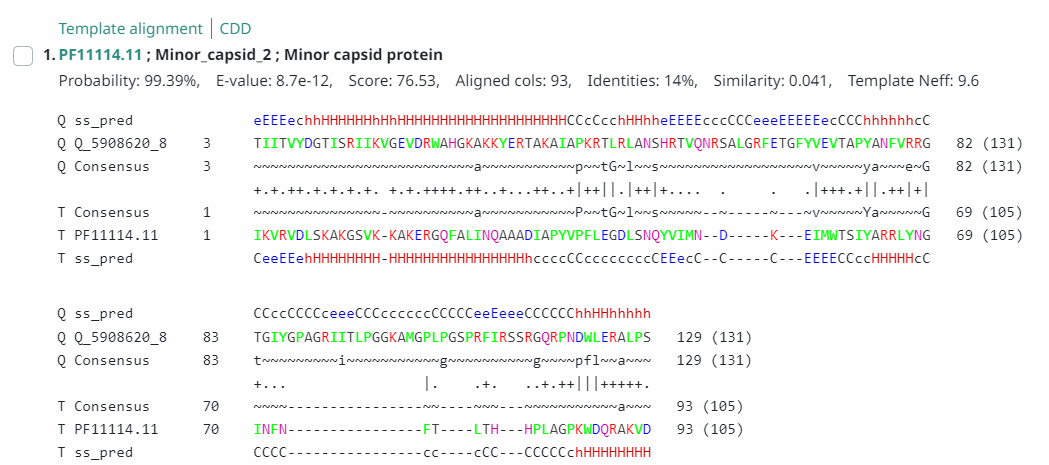 [Speaker Notes: Secondary Annotator Notes: Check each piece of evidence provided and confirm whether your interpretation supports that of the primary annotator: 

Secondary Annotator #1 Name:


Secondary Annotator #2 Name:]
Gene #34 	Start:	20958	 Stop: 21392			
*Highlight start if changed from original call*
1. Is it a gene? Yes
Gene originally called by : Both
         
Coding potential: Yes, except at the end.


Other organisms have it? Yes
Tempo and RobinRose have high similarities.
3. What is its function? 
Final Function Decided: Tail assembly chaperone
Must be from approved function list: https://docs.google.com/spreadsheets/d/1FNcTlsU41iI1U8Jq0Yd-YqwJDUa089AInNnULL-K9hE/edit#gid=0 
Synteny: Same pham and positional similarity as Tempo_33 and RobinRose_37, which are both tail assembly chaperones, upstream from head-to-tail adaptor, and downstream from tape measure protein.



BLAST Results: Phagesdb, Tempo_33, tail assembly chaperone, e = 4e-77; NCBI, Tempo, tail assembly chaperone, e = 3e-98.

HHPRED results: No significant hits, because the E values are too high: Phage_TAC_10, Phage Tail Assembly Chaperone, prob=96.51%, e=0.05, coverage=57%
2. Where does it start? At predicted start
RBS info: Best, z = 3.041, final = -2.443
Coding potential aligns with predicted start
 

BLAST alignments:
Phagesdb: Tempo, RobinRose, 1:1, e-value: 4e-77, 4e-77



NCBI: Tempo, OneinaGillian, 1:1, e-value: 3e-98, 2e-97




Starterator: Not most called start, but called 100% of time when present.



Gap: 35 bp gap
Gap is too small, so no coding potential.
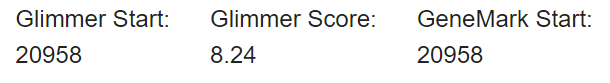 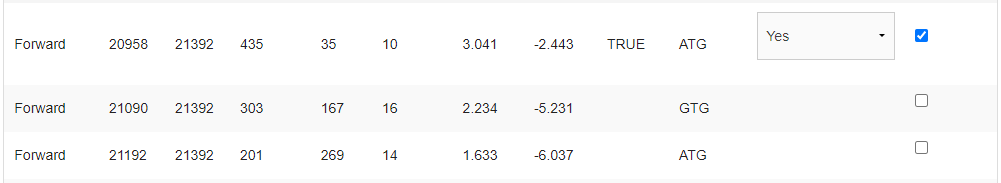 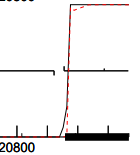 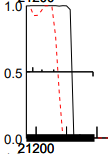 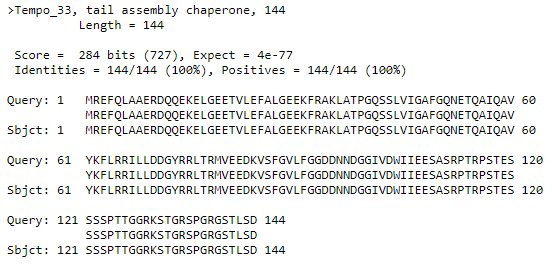 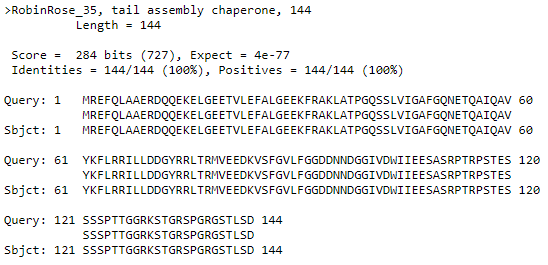 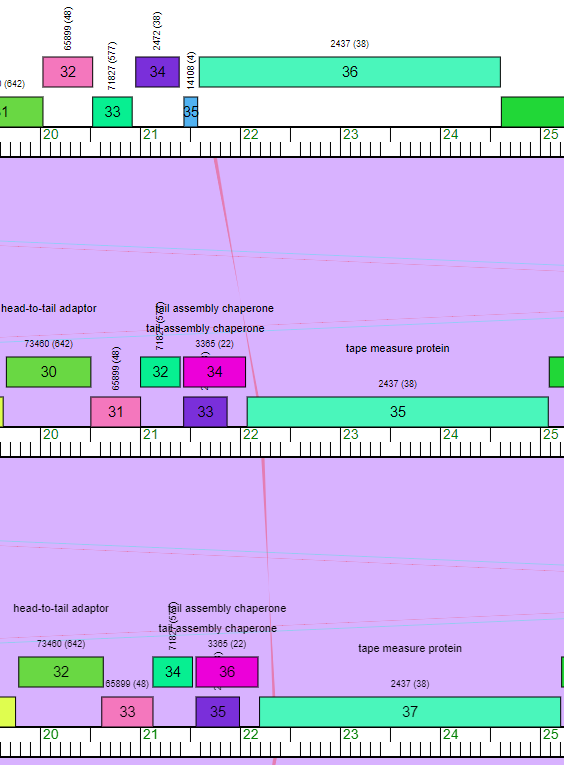 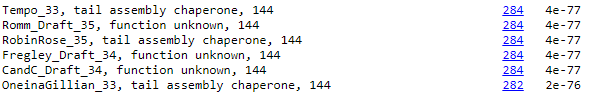 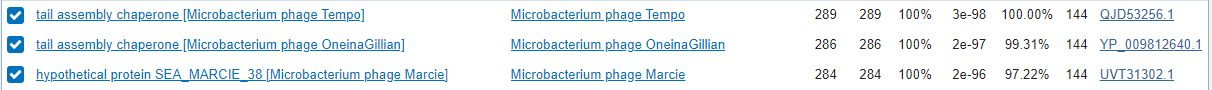 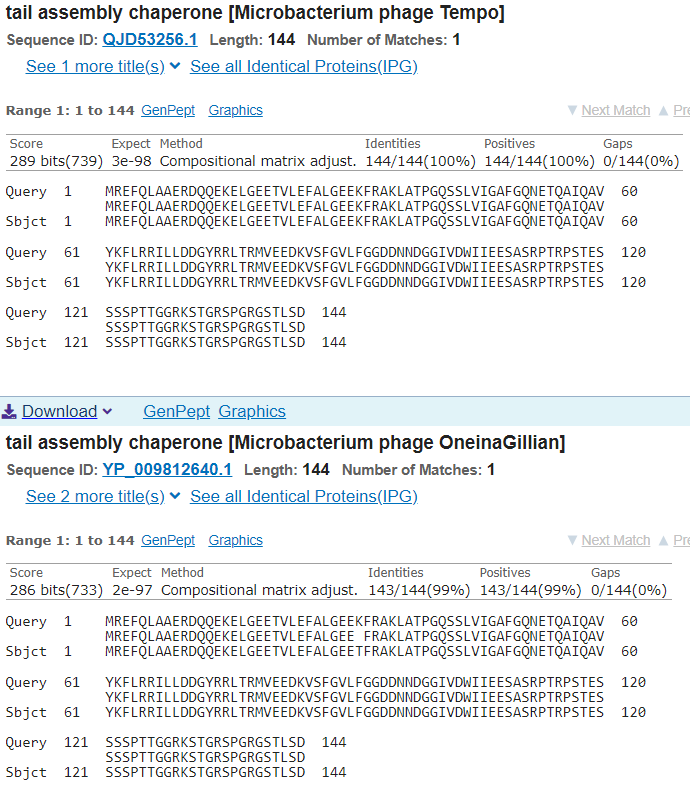 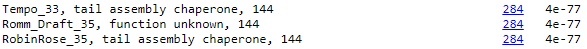 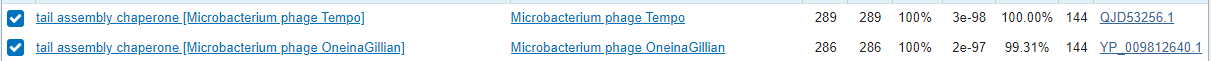 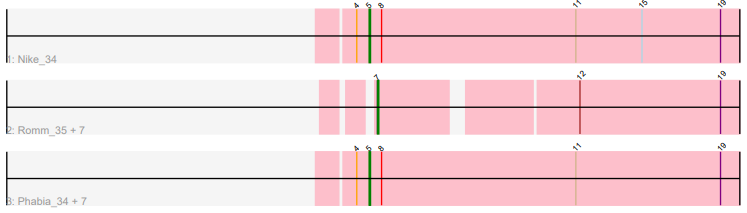 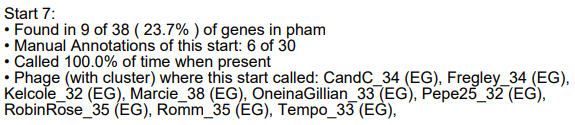 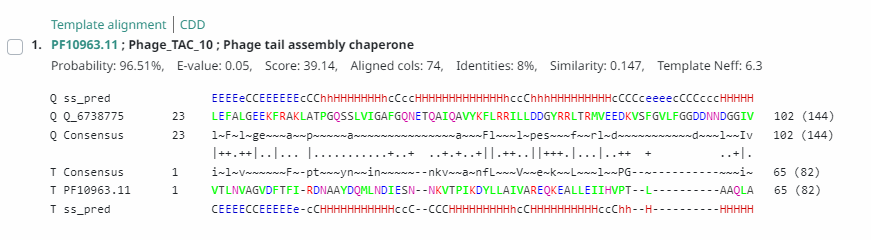 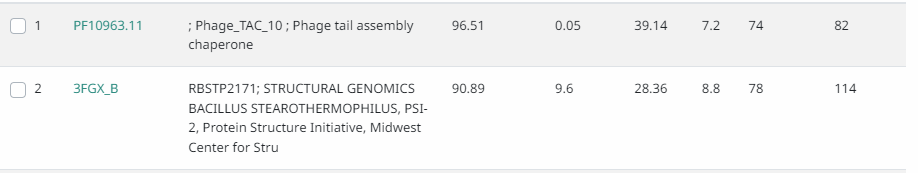 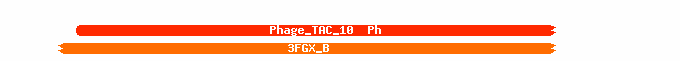 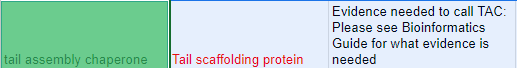 [Speaker Notes: Secondary Annotator Notes: Check each piece of evidence provided and confirm whether your interpretation supports that of the primary annotator: 

Secondary Annotator #1 Name:


Secondary Annotator #2 Name:]
Gene #35	Start: PTFS-21,356		Stop: 21577			*Highlight start if changed from original call*PTFS, second part
1. Is it a gene? No
Gene originally called by: Glimmer
Coding potential: No coding potential



Tempo and RobinRose have similarities
NCBI Blast:




PhagesDB Blast:
3. What is its function? 
Final Function Decided: tail assembly chaperone
Must be from approved function list: https://docs.google.com/spreadsheets/d/1FNcTlsU41iI1U8Jq0Yd-YqwJDUa089AInNnULL-K9hE/edit#gid=0 
Synteny: upstream of tail assembly chaperone and tape measure protein , downstream of head-to-tail adapter




BLAST Results: PhagesDb:Romm_Draft36 function unknown, Fregley_Draft35 function unknown
NCBI: Sea_Marcie39 hypothetical protein


HHPRED results: The scale is pretty large but the probability for Domain Function Unknown is the highest.
2. Where does it start?
RBS info: The best start hit is 21440 but the numbers we have gotten so far show that this might not be a gene.
 



BLAST alignments: NBCI: Tempo- Evalue: 1e-22, 1:162 ratio, PhagesDB: RobinRose- Evalue: 2e-20, 1:162 ratio



Starterator: Most called start 



Gap: 138 bp gap
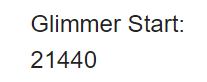 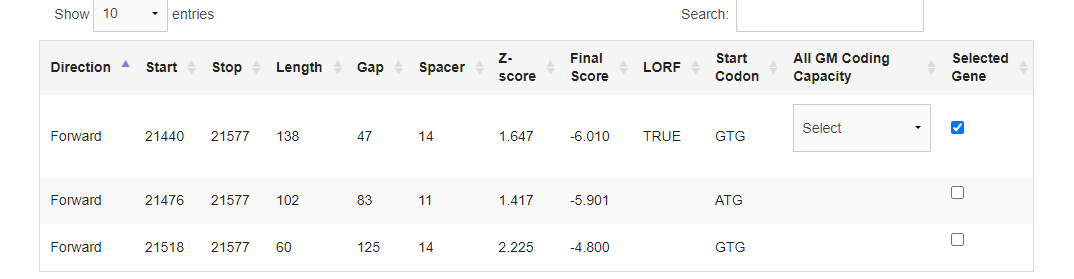 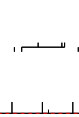 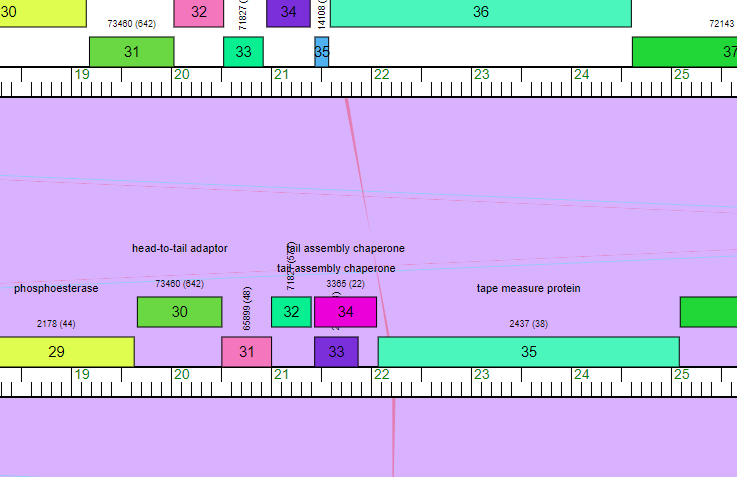 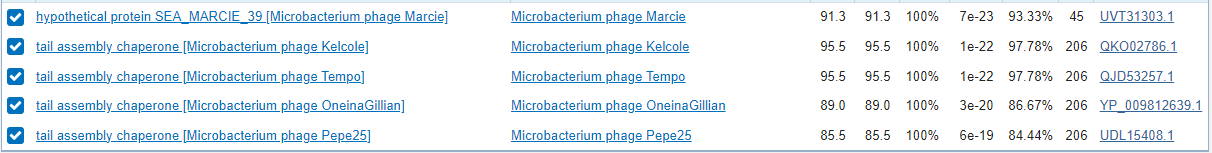 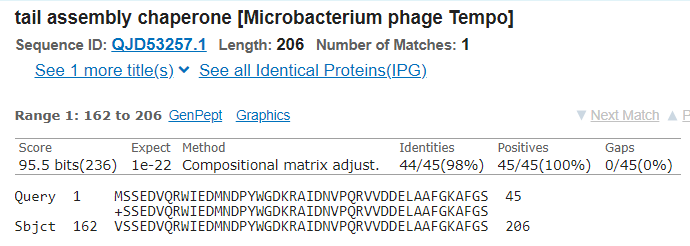 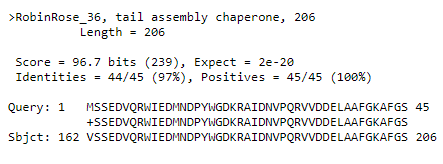 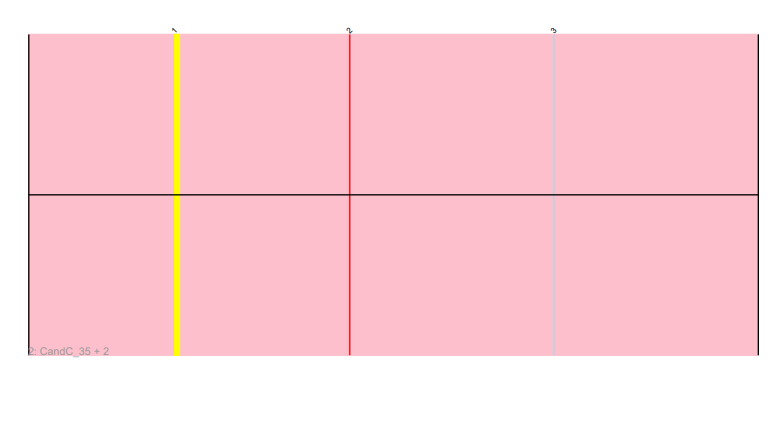 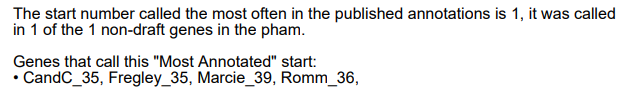 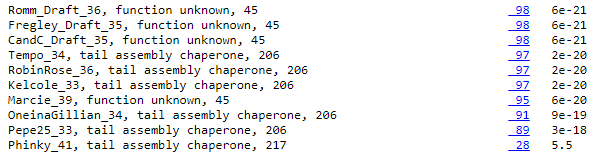 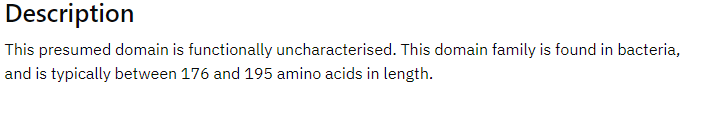 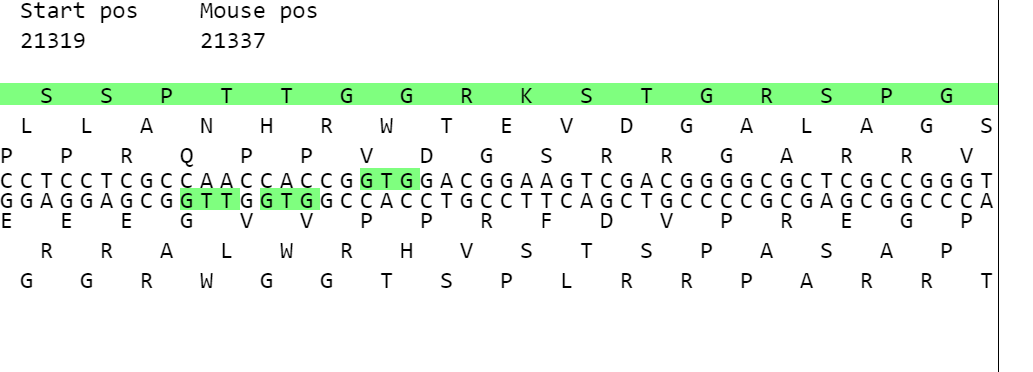 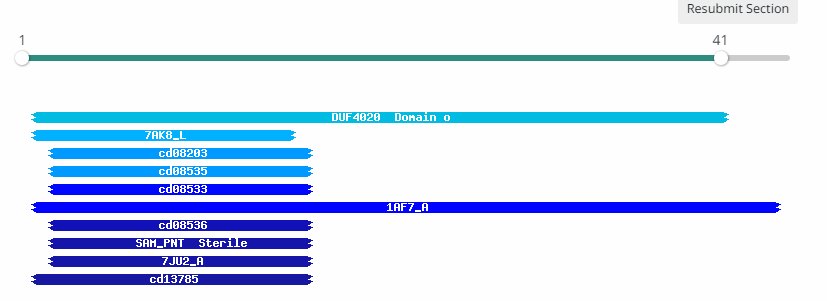 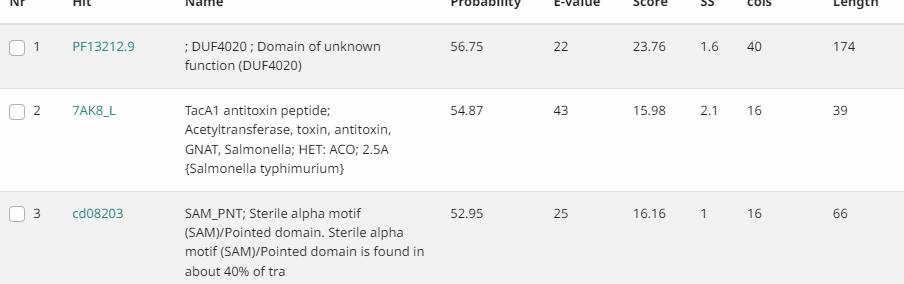 Date Reviewed: 4/27/23
[Speaker Notes: Secondary Annotator Notes: Check each piece of evidence provided and confirm whether your interpretation supports that of the primary annotator: 

Secondary Annotator #1 Name:


Secondary Annotator #2 Name:]
Gene #36	 Start:	21593 	Stop: 24604			*Highlight start if changed from original call*
3. What is its function? 
Final Function Decided: Tape measure protein
Must be from approved function list: https://docs.google.com/spreadsheets/d/1FNcTlsU41iI1U8Jq0Yd-YqwJDUa089AInNnULL-K9hE/edit#gid=0 
Synteny: Same pham and positional similarity as Tempo_35 and RobinRose_37, which are both tape measure proteins, upstream from tail assembly chaperone, and downstream from minor tail protein.



BLAST Results: Phagesdb, Tempo_35, tape measure protein, e = 0.0; NCBI, Tempo, tape measure protein, e = 0.0.


HHPRED results: Many significant hits, gp57, phage tail tip, tape measure protein, prob = 99.57, E = 1.4e-7, coverage = 1154.
1. Is it a gene? Yes
Gene originally called by: Both
         
Coding potential: Yes, stronger at the beginning.


Other organisms have it? Yes
Tempo and RobinRose have high similarities.
2. Where does it start? At predicted start
RBS info: Best, z = 2.965, final = -2.664
Coding potential aligns with predicted start
 

BLAST alignments:
Phagesdb: Tempo, RobinRose, 1:1, e-value: 0.0, 0.0



NCBI: Tempo, RobinRose, 1:1, e-value: 0.0, 0.0




Starterator: Not most called start, but called 100% of time when present.


Gap: 15 bp gap
Gap is too small, so no coding potential.
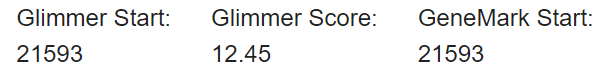 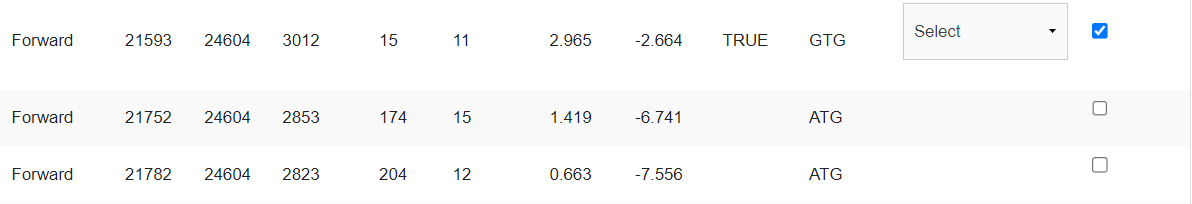 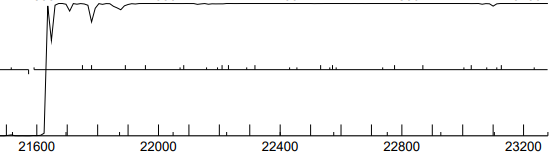 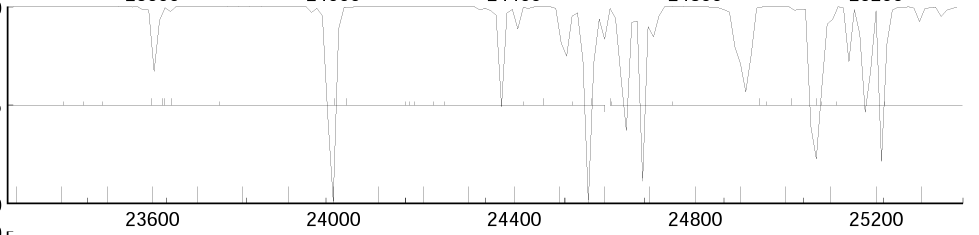 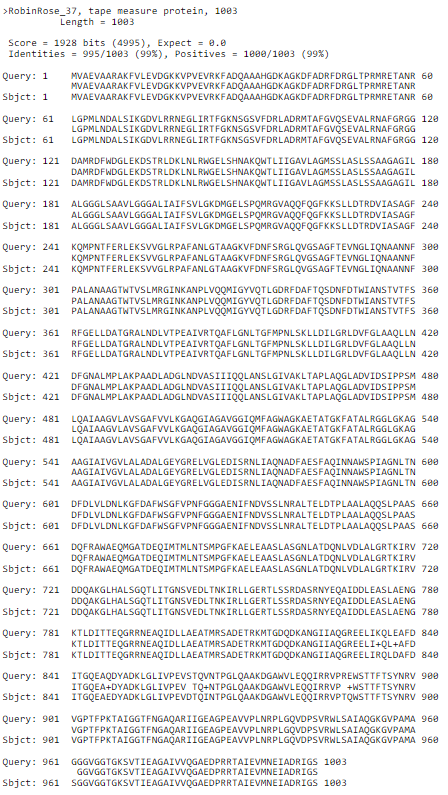 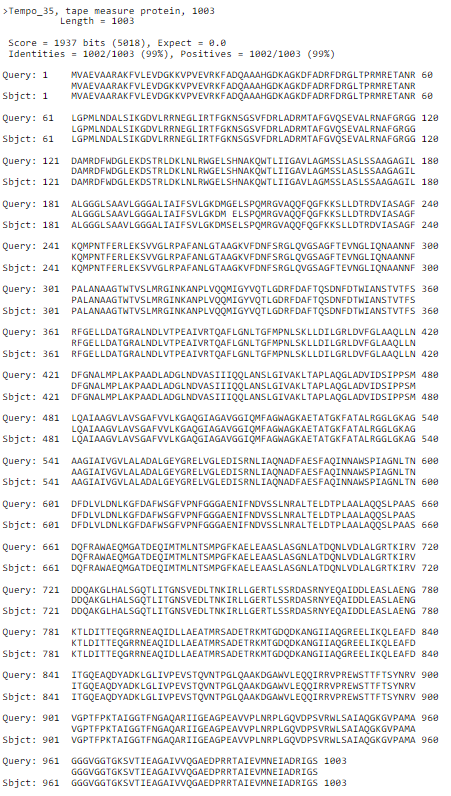 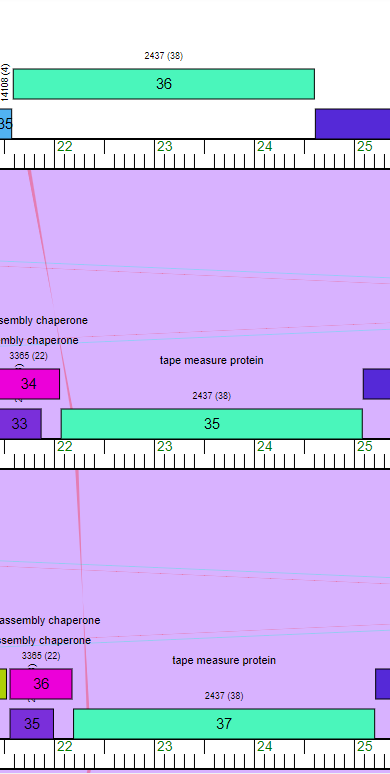 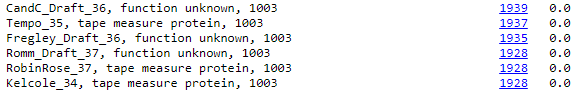 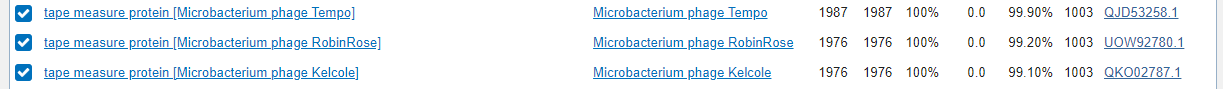 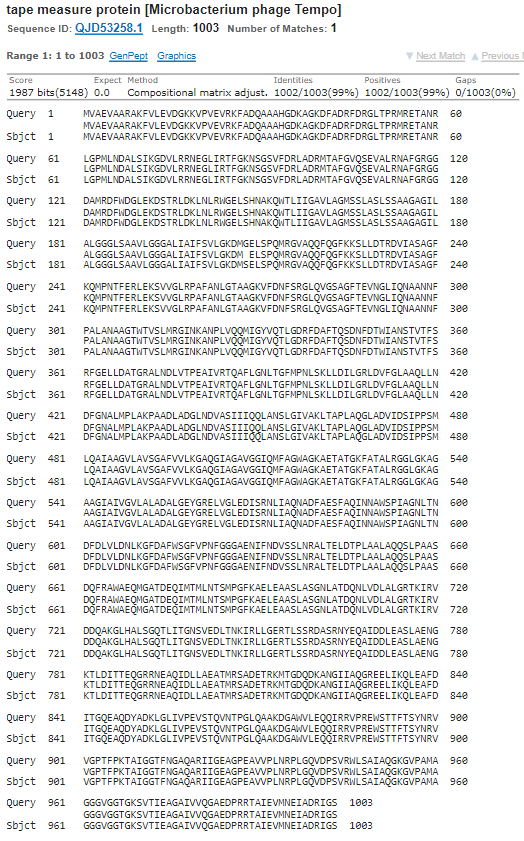 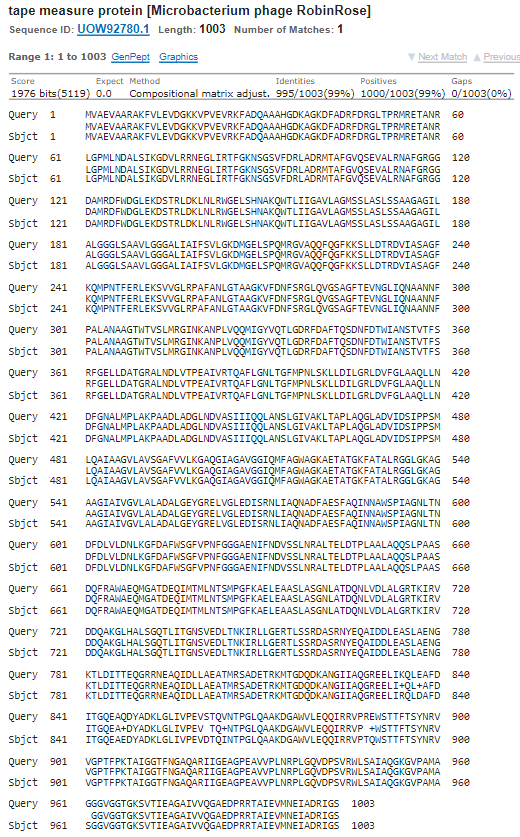 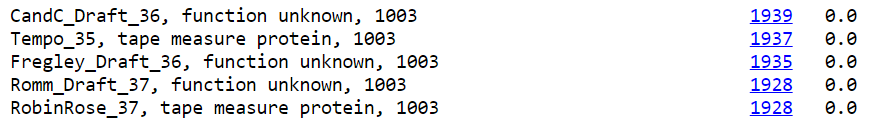 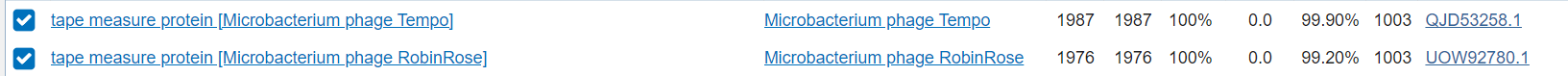 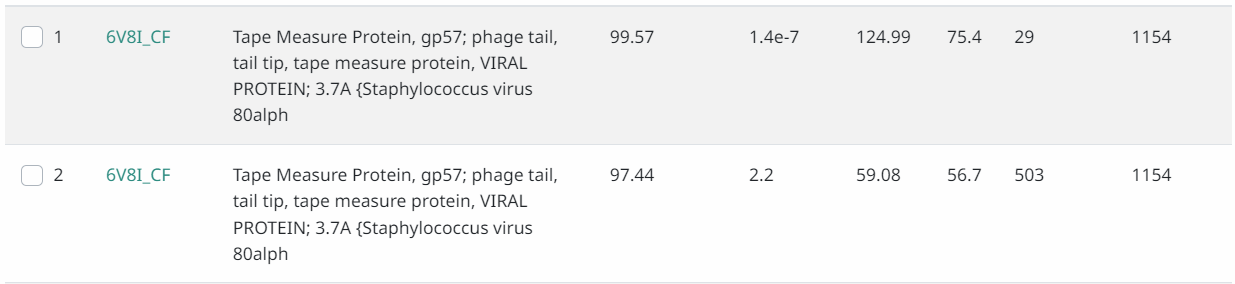 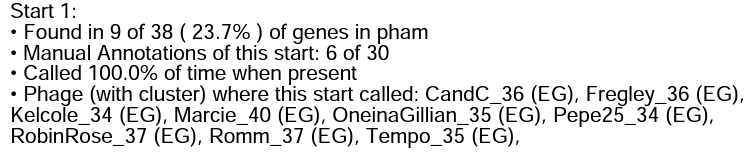 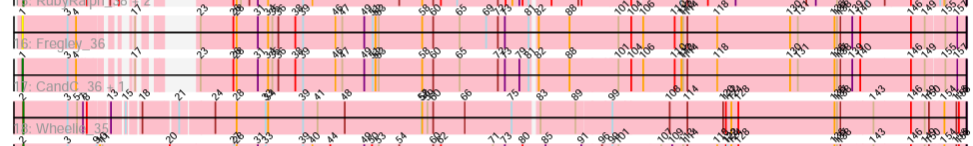 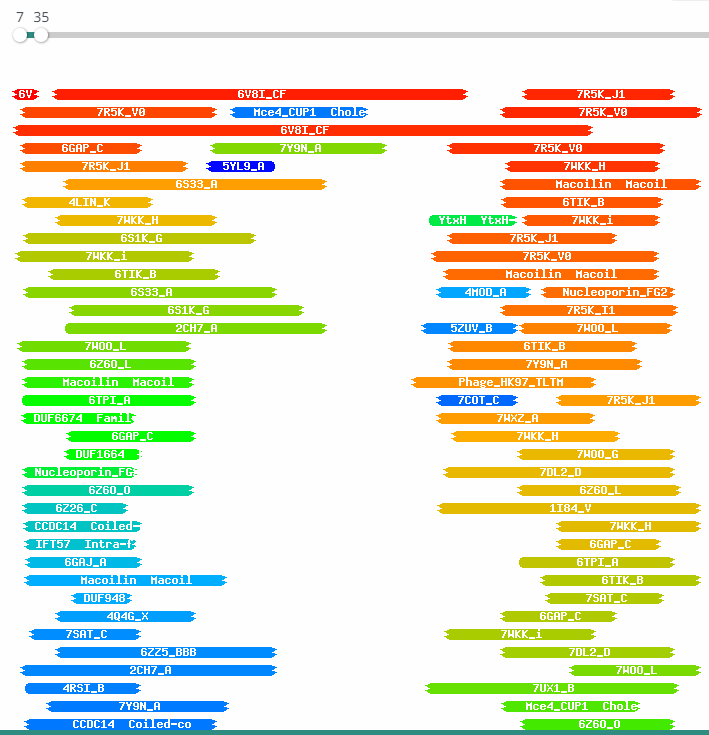 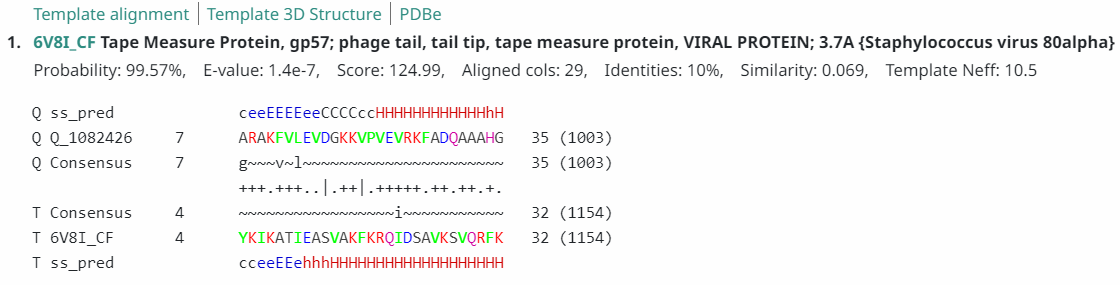 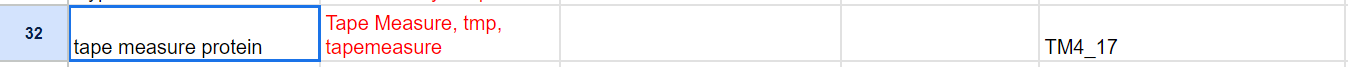 Date Reviewed: 4/27/23
[Speaker Notes: Secondary Annotator Notes: Check each piece of evidence provided and confirm whether your interpretation supports that of the primary annotator: 

Secondary Annotator #1 Name:


Secondary Annotator #2 Name:]
Gene #37	 Start: 24,614		Stop: 26,587			
*Highlight start if changed from original call*
1. Is it a gene? Yes
Gene originally called by: Both

 
Coding potential: Yes



Other organisms have it? Yes, Tempo and RobinRose are the most similar.
3. What is its function? 
Final Function Decided: Minor Tail Protein

Must be from approved function list: https://docs.google.com/spreadsheets/d/1FNcTlsU41iI1U8Jq0Yd-YqwJDUa089AInNnULL-K9hE/edit#gid=0 
Synteny: Same pham and positional similarity as Kelcole_35 and OneInAGillian_36. Immediately upstream of Tape Measure Protein, and immediately downstream of Minor Tail Protein.



BLAST Results: Kelcole_35, Minor Tail Protein, NCBI, e=0.0/OneInAGillian_36, Minor Tail Protein, NCBI, e=0.0


HHPRED results: Dozens of significant hits, top 2. 1)Endo-1,4-beta-xylanase, Minor Tail Protein, prob=99.78%, e=1.2e-15, coverage=51% 2)ENDO-ALPHA-ACETYLGALACTOSAMINIDASE, Minor Tail Protein, prob=99.39%, e=9.4e-10, coverage=170%??
2. Where does it start? 26,587

Coding potential aligns with predicted start
RBS info: Best, z=2.14, final=-4.326

BLAST alignments: 
PhagesDB: Tempo, RobinRose, 1:1, e-values: 0.0, 0.0
NCBI: Kelcole, OneInaGillian, 1:1, e-values: 0.0, 0.0




Starterator:  Does not have most annotated start



Gap: 9 bp gap, but no coding potential because gap is too small
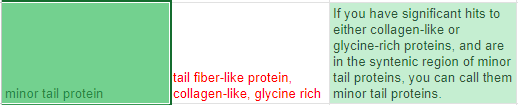 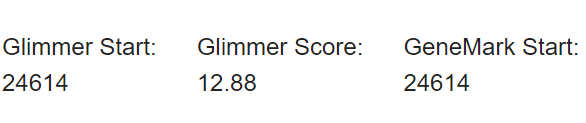 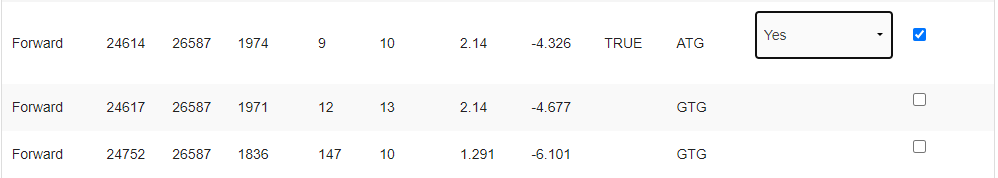 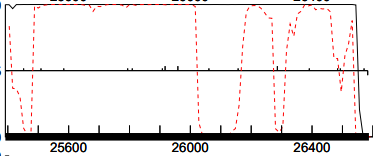 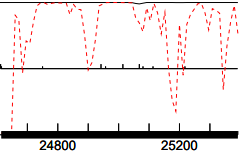 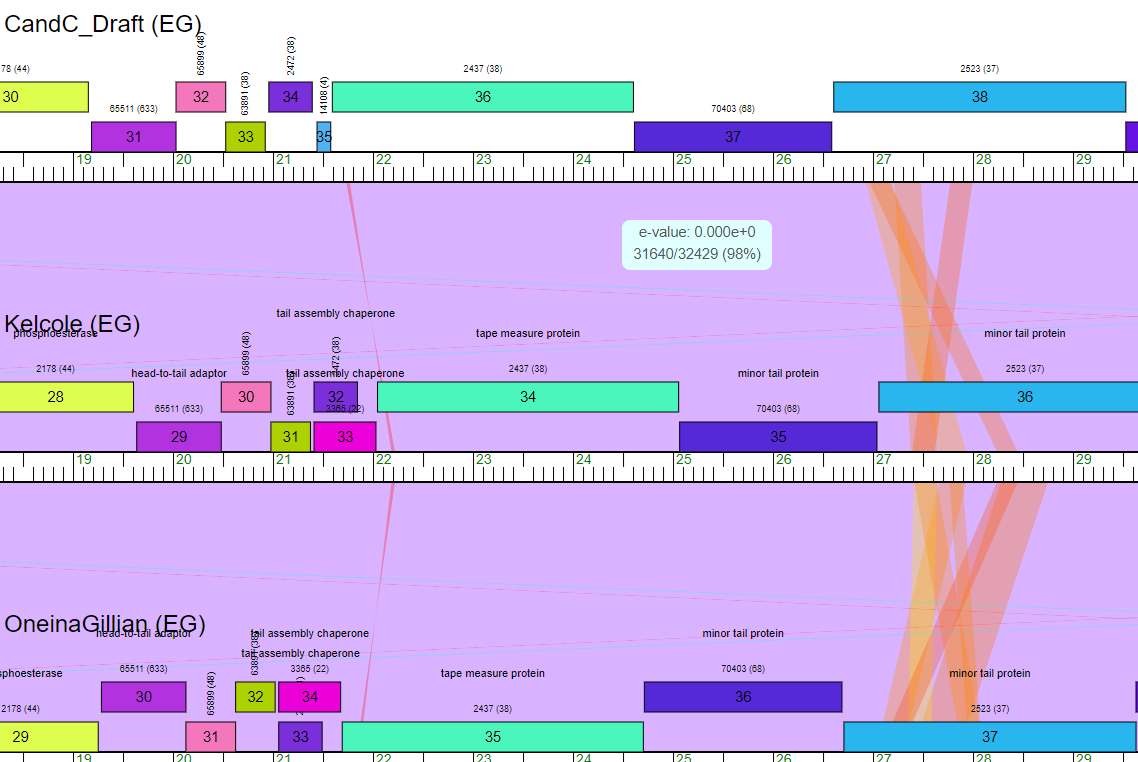 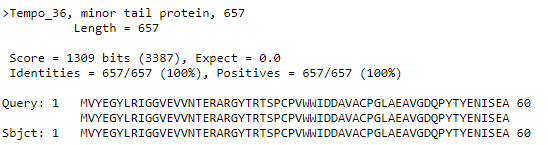 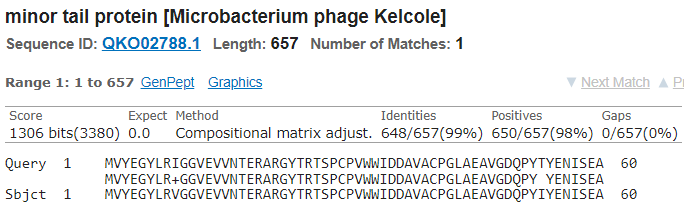 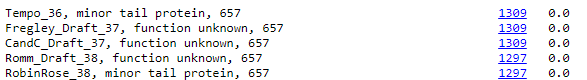 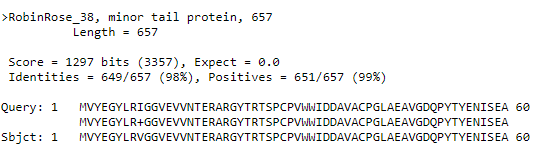 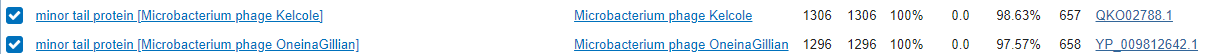 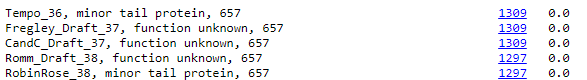 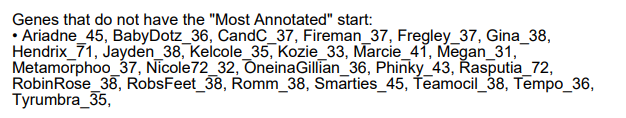 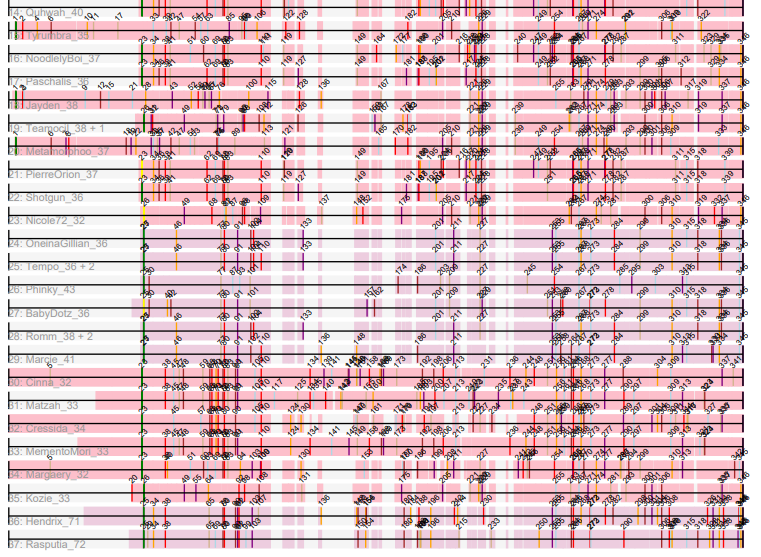 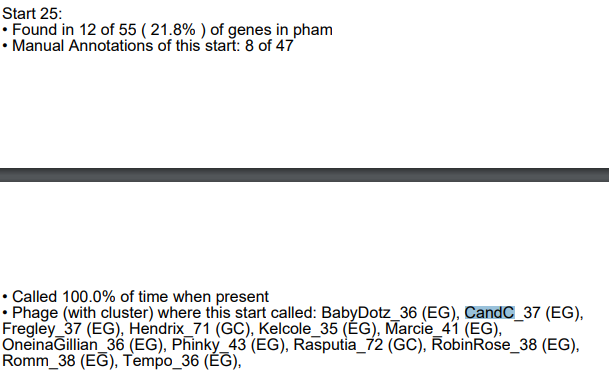 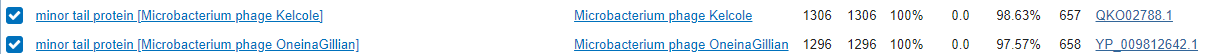 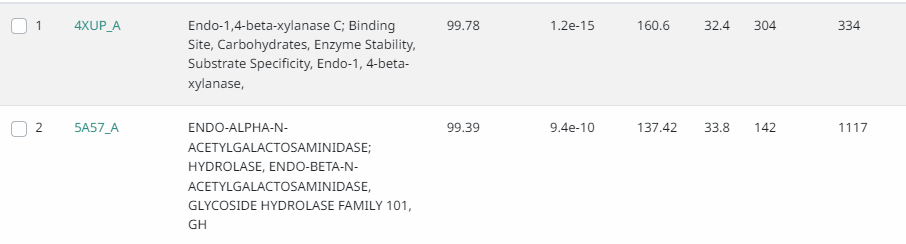 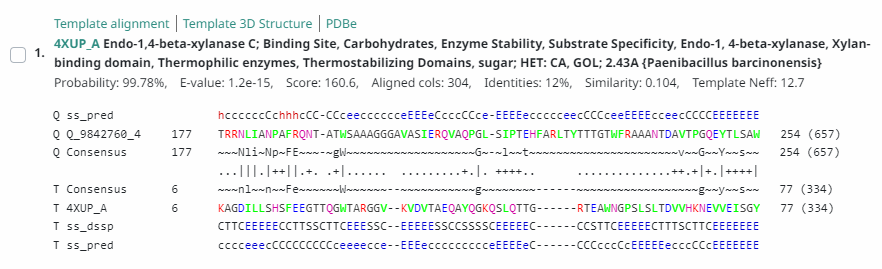 Date Reviewed: 4/27/23
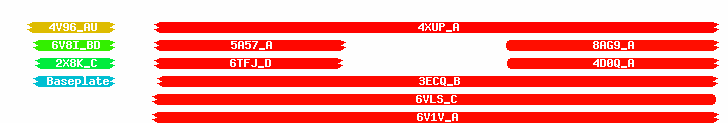 [Speaker Notes: Secondary Annotator Notes: Check each piece of evidence provided and confirm whether your interpretation supports that of the primary annotator: 

Secondary Annotator #1 Name:


Secondary Annotator #2 Name:]
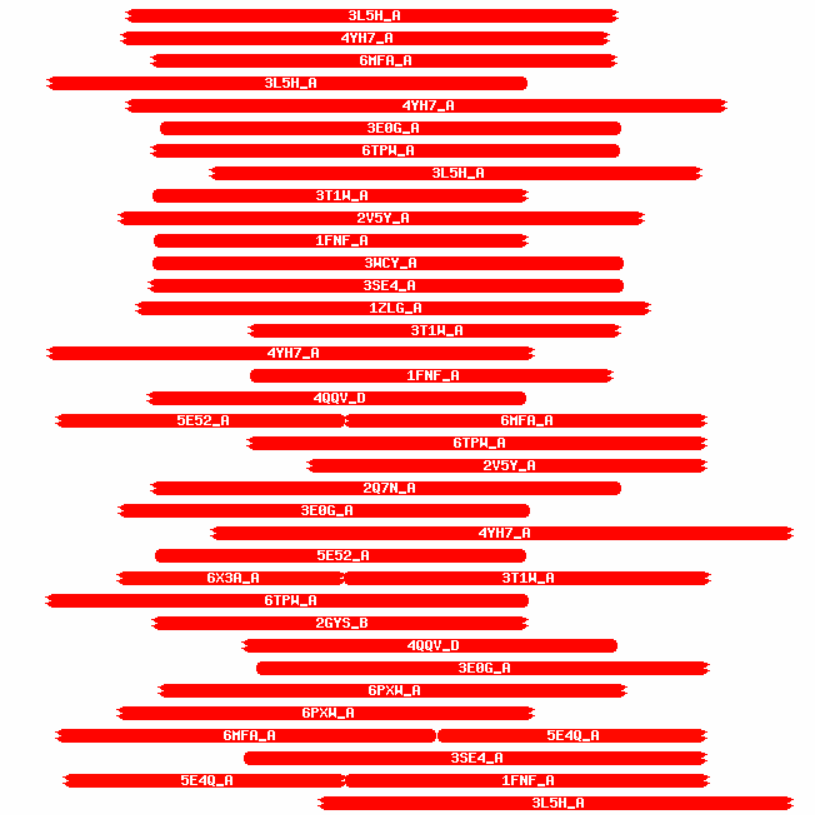 Gene #38	Start: 26607		Stop: 29528 			
*Highlight start if changed from original call*
1. Is it a gene?
Gene originally called by: Both
Coding potential: Yes entire gene




Tempo high similarity
NBCI Blast:


PhagesDB Blast:
3. What is its function? 
Final Function Decided: minor tail protein
Must be from approved function list: https://docs.google.com/spreadsheets/d/1FNcTlsU41iI1U8Jq0Yd-YqwJDUa089AInNnULL-K9hE/edit#gid=0 
Synteny same pham as Tempo_37 and RobinRose_39, upstream of minor tail protein, downstream of minor tail protein



BLAST Results: RobinRose_39,  e= 0.0 , minor tail protein, phagesdb;  Phage Tempo, minor tail protein, e= 0.0 , nbci


HHPRED results: One significant hit- 3L5H_A	, interleukin-6 receptor subunit beta; ig-like FNIII, cell membrane, disulfide bond, glycoprotein, immunoglobulin domain, prob= 99.89, E= 5.3e-18, approx. coverage= 61%
2. Where does it start?
RBS info: z=2.723, final=-3.171
 



BLAST alignments: 
NBCI Blast: Tempo- Evalue: 0.0, 1:1
PhagesDB Blast: Tempo- Evalue: 0, 1:1






Starterator: Most called start




Gap: 19 bp gap
If gap – is there coding potential there? Check for missing genes!
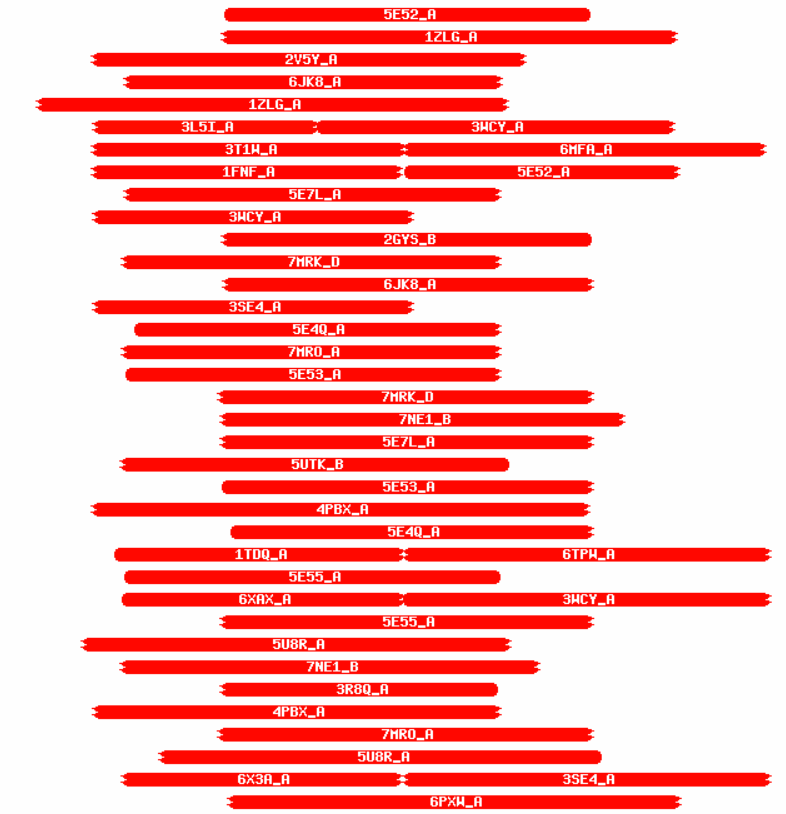 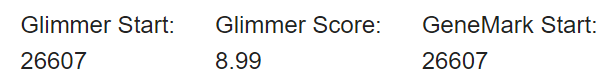 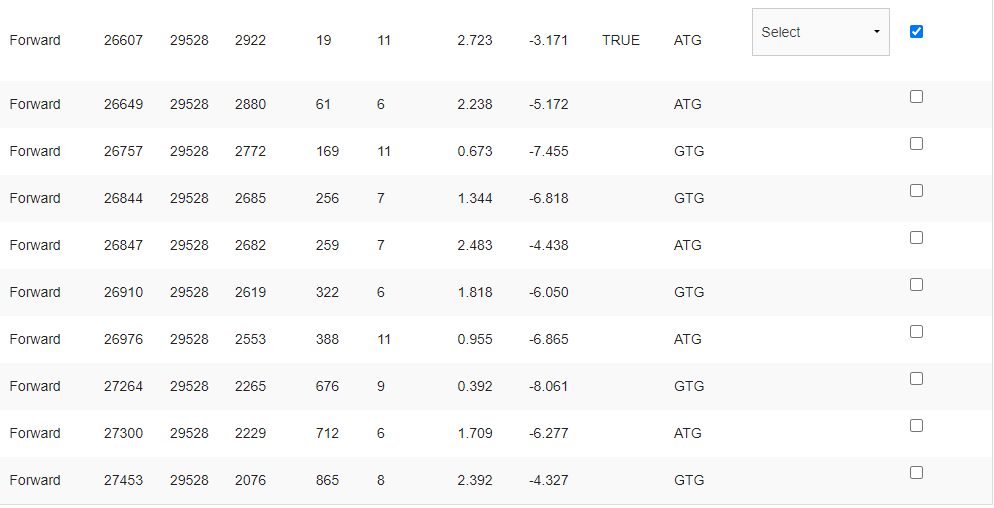 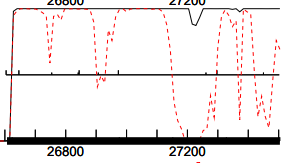 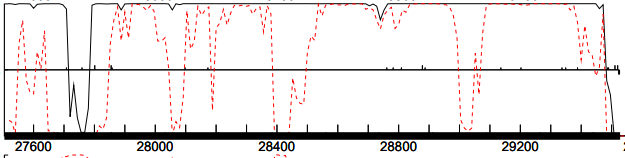 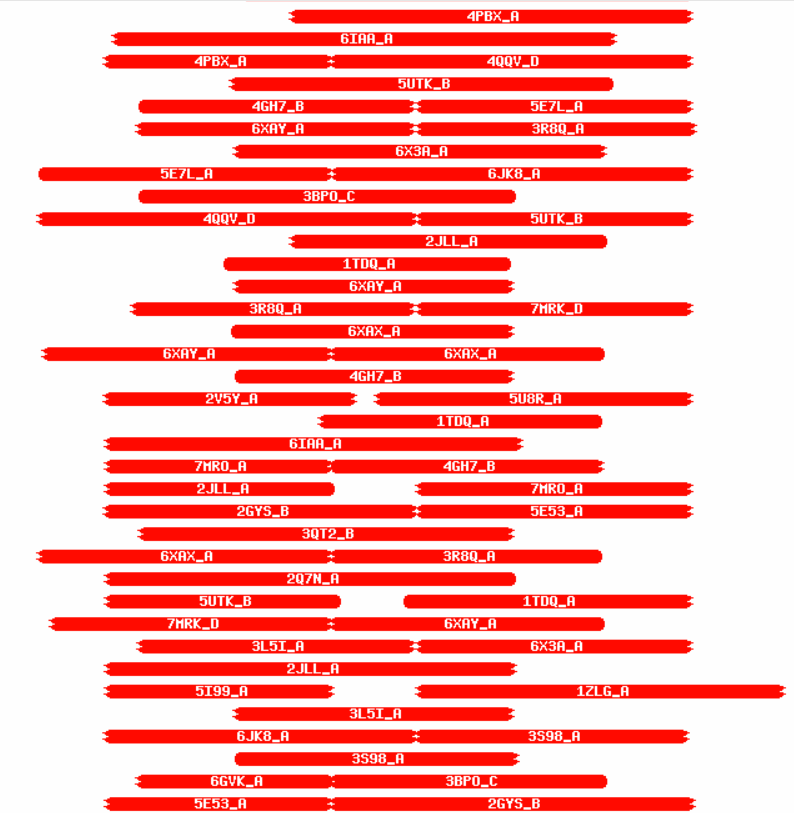 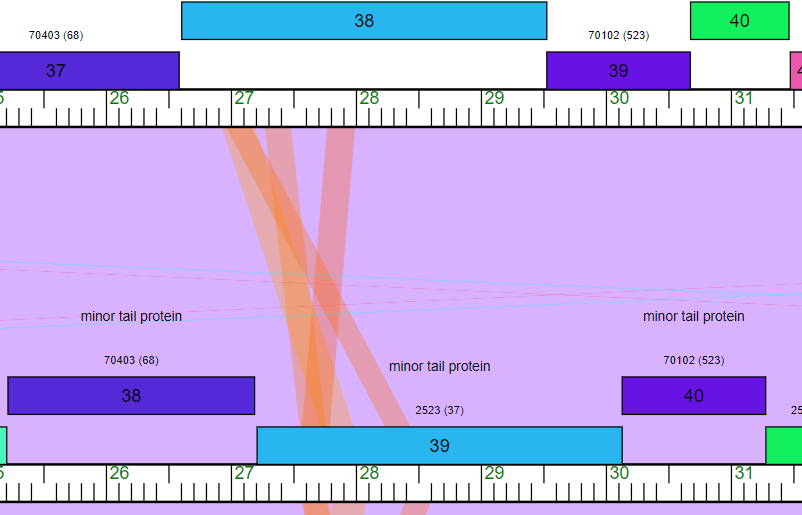 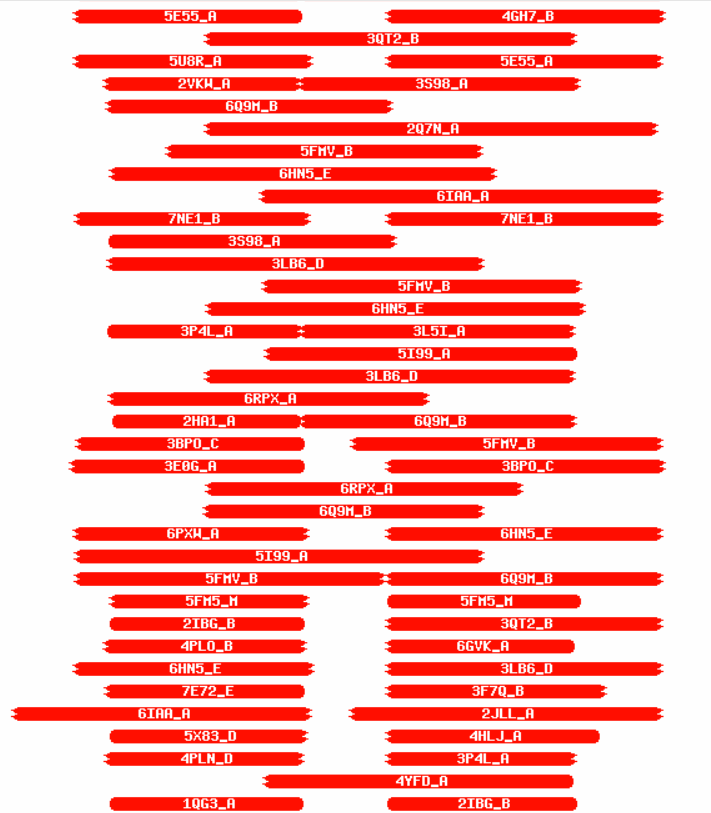 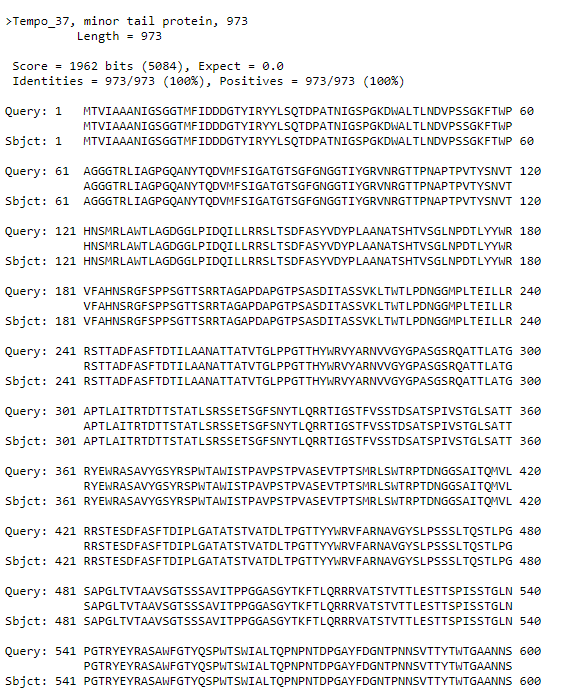 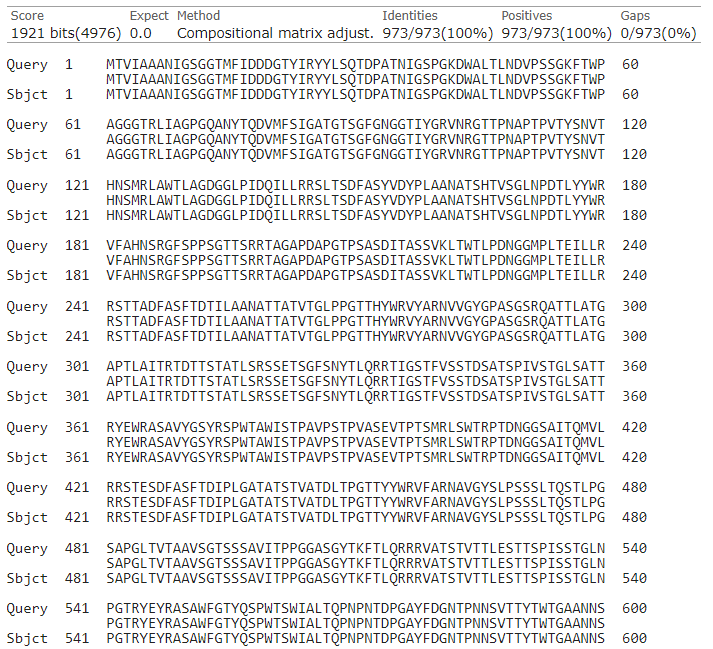 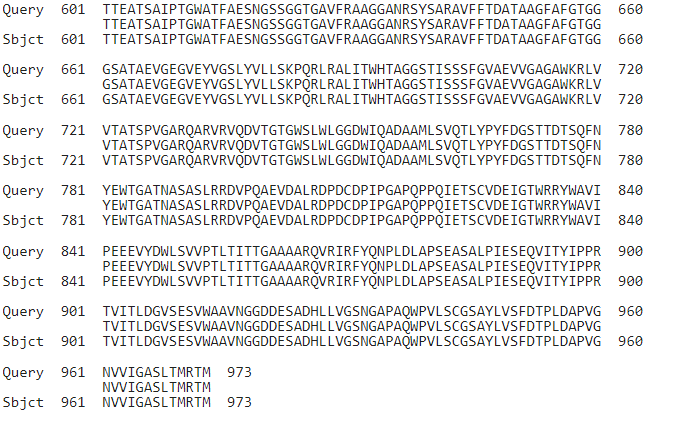 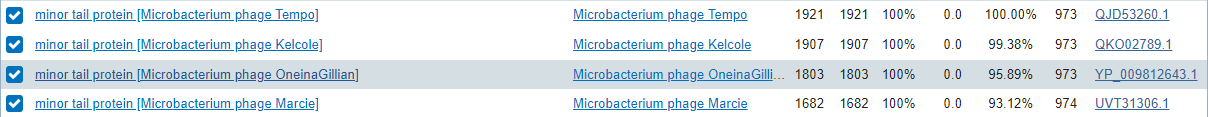 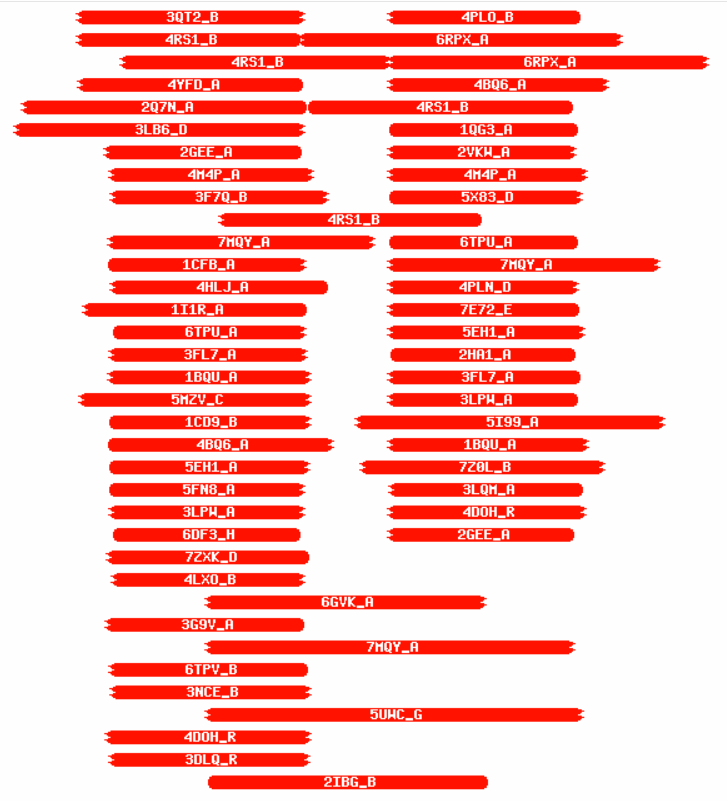 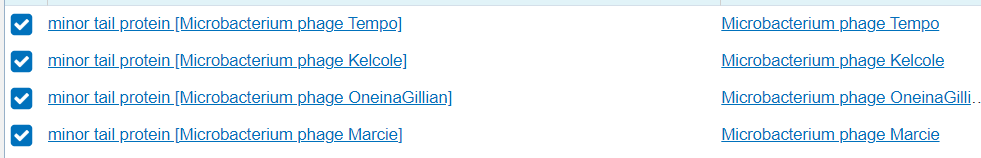 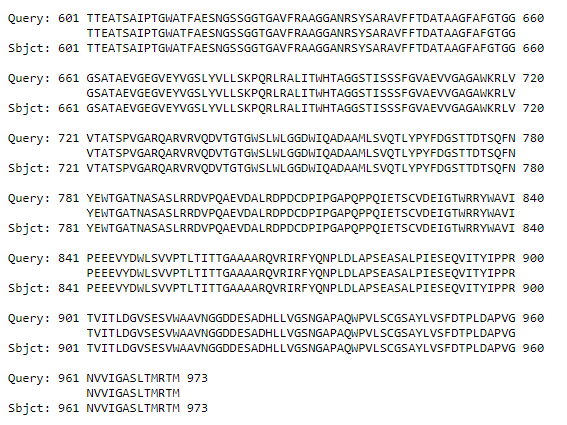 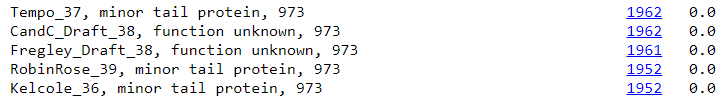 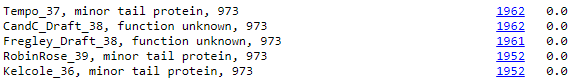 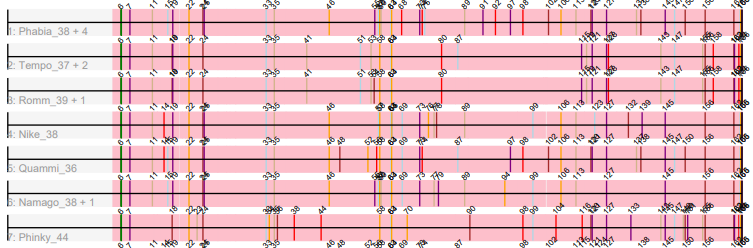 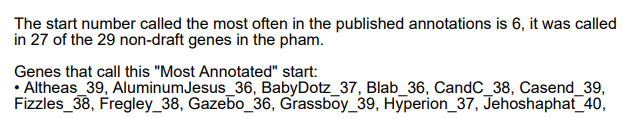 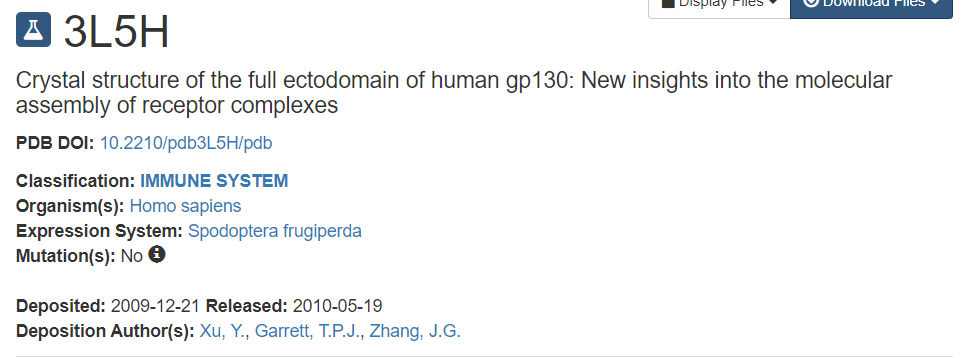 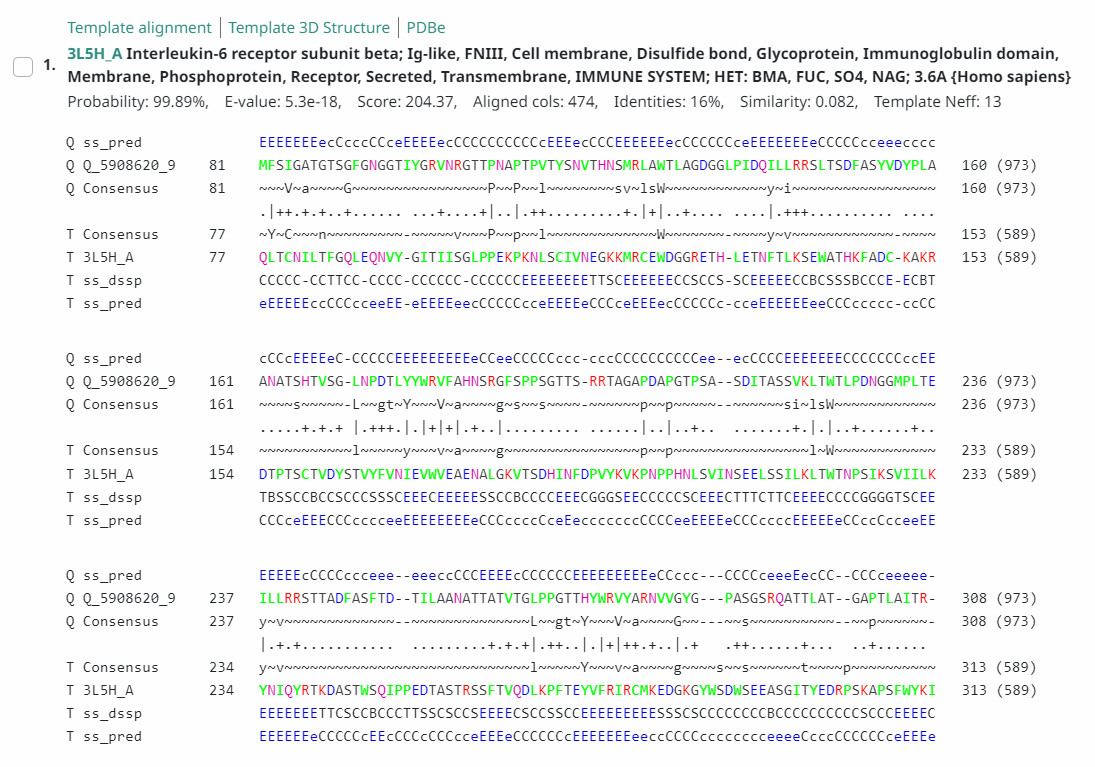 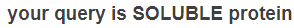 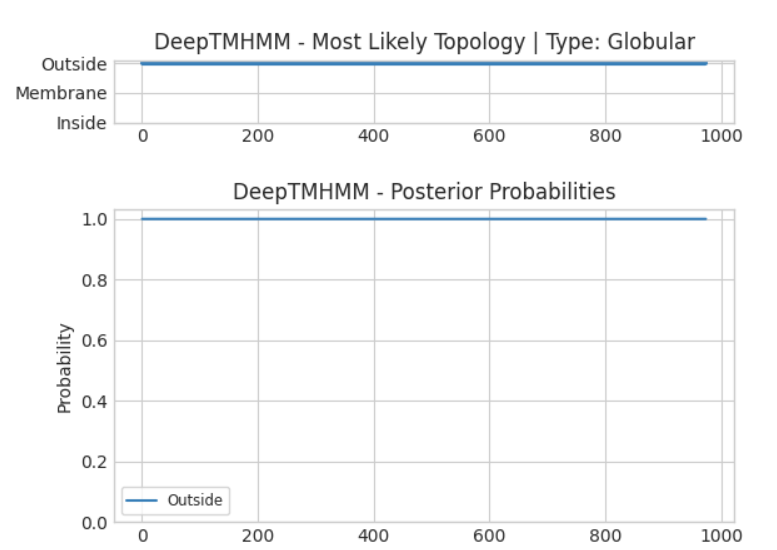 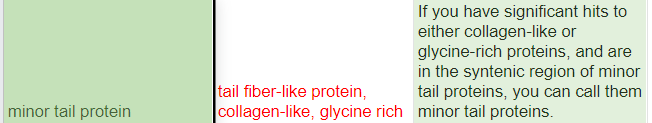 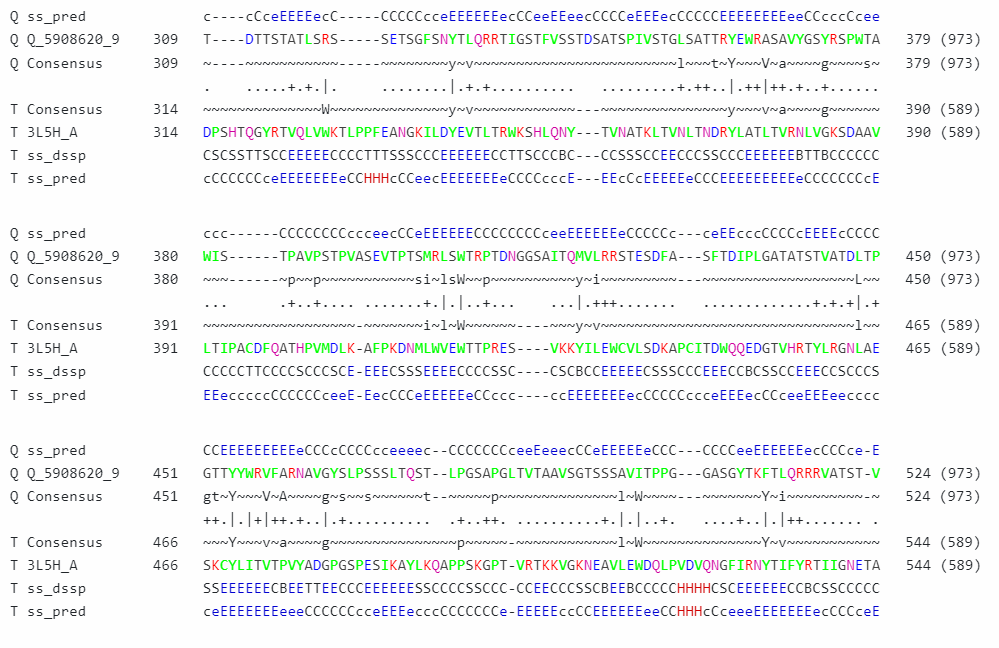 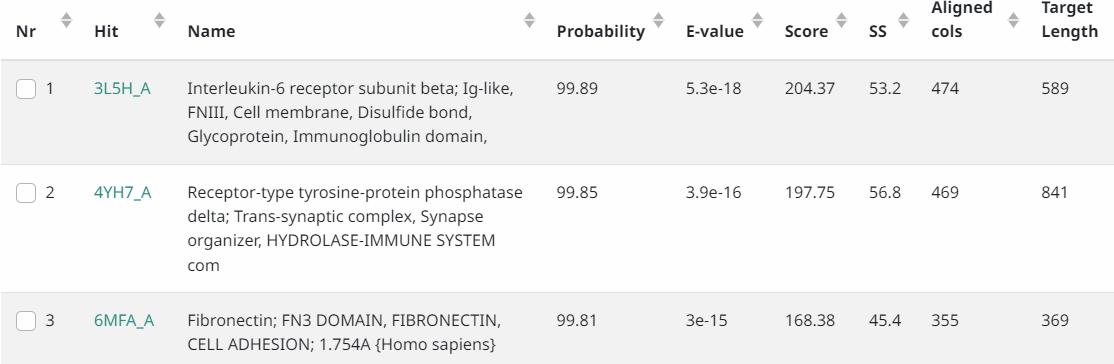 Date Reviewed: 4/27/23
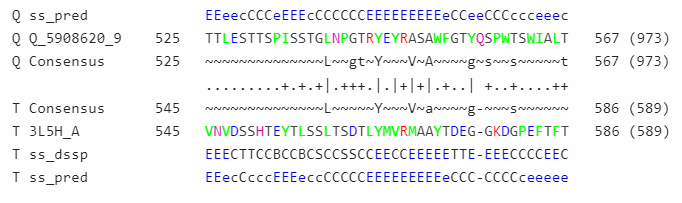 [Speaker Notes: Secondary Annotator Notes: Check each piece of evidence provided and confirm whether your interpretation supports that of the primary annotator: 

Secondary Annotator #1 Name:


Secondary Annotator #2 Name:]
Gene #39 	Start:	29528	 Stop: 30676			
*Highlight start if changed from original call*
3. What is its function? 
Final Function Decided: Minor tail protein
Must be from approved function list: https://docs.google.com/spreadsheets/d/1FNcTlsU41iI1U8Jq0Yd-YqwJDUa089AInNnULL-K9hE/edit#gid=0 
Synteny: Same pham and positional similarity as Tempo_38 and Kelcole_37, which are both minor tail proteins, upstream from minor tail protein, and downstream from lysin A.


BLAST Results: Phagesdb, Tempo_38, minor tail protein, e = 0.0; NCBI, Tempo, minor tail proteins, e = 0.0.


HHPRED results: Many significant hits, Sipho_Gp37, Siphovirus ReqiPepy6 Gp37-like protein, prob = 99.87, E = 4.3e-19, coverage = 343.
1. Is it a gene? Yes
Gene originally called by: Both, but Glimmer is correct.
    
Coding potential: Yes, stronger at the end.


Other organisms have it? Yes
Tempo and Kelcole have high similarities.
2. Where does it start? At predicted start
RBS info: Best, z = 2.649, final = -3.262
Coding potential aligns with predicted start




BLAST alignments:
Phagesdb: Tempo, Kelcole, 1:1, e-value: 0.0, 0.0




NCBI: Tempo, OneinaGillian, 1:1, e-value: 0.0, 0.0





Starterator: Most called start (Staterator was recently updated).





Gap: -1bp gsp
Gap is too small, so no coding potential.
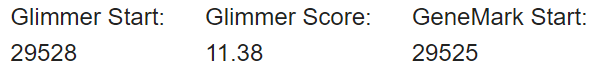 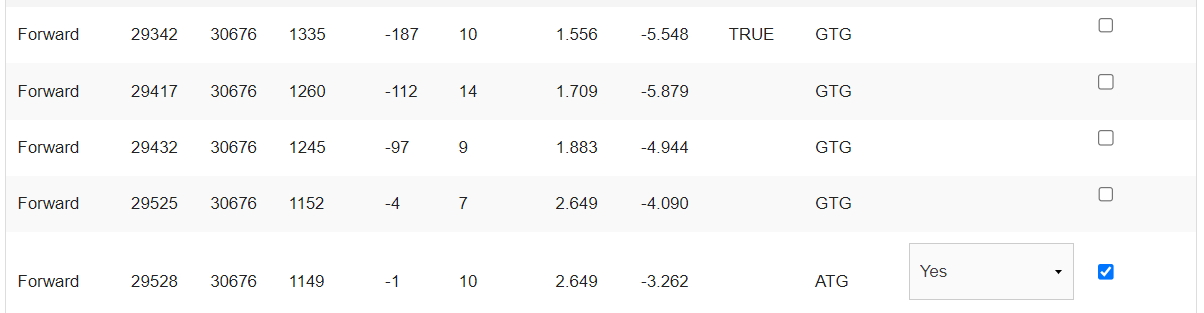 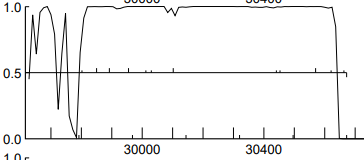 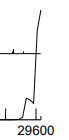 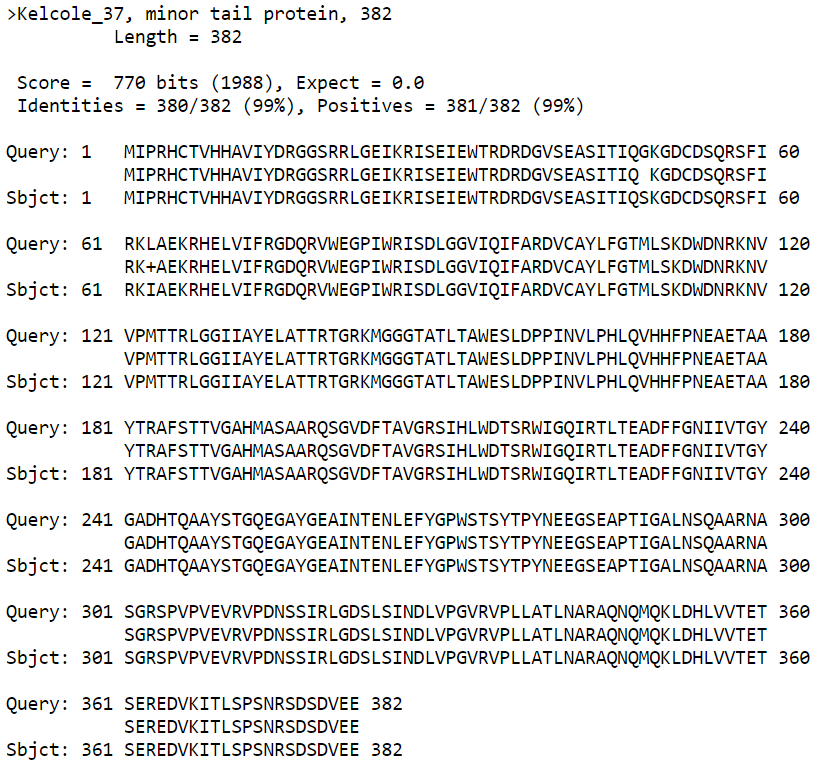 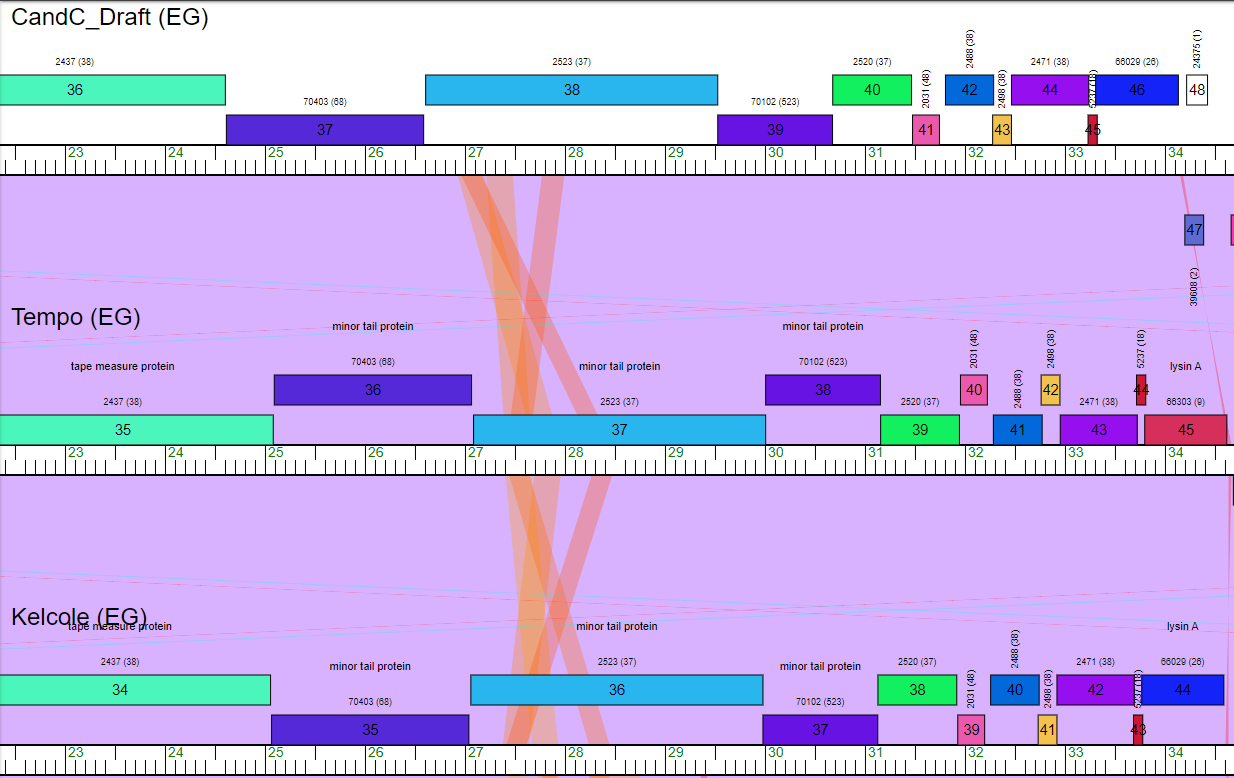 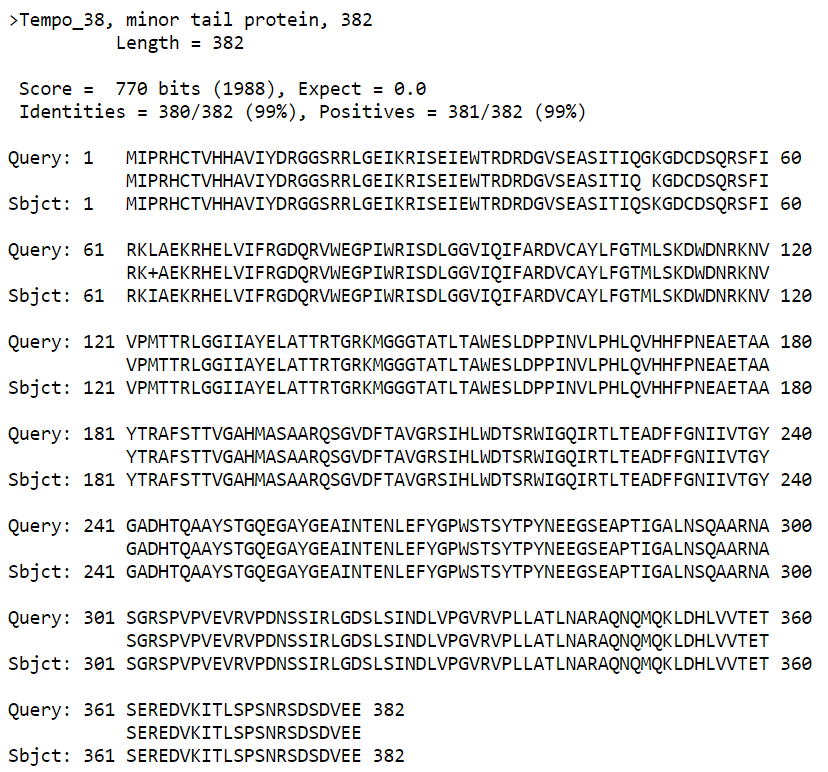 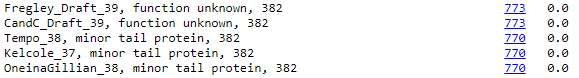 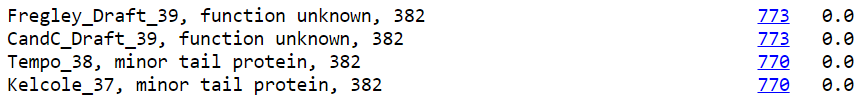 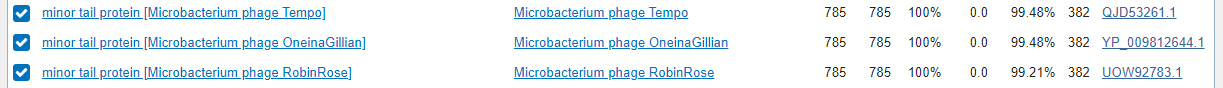 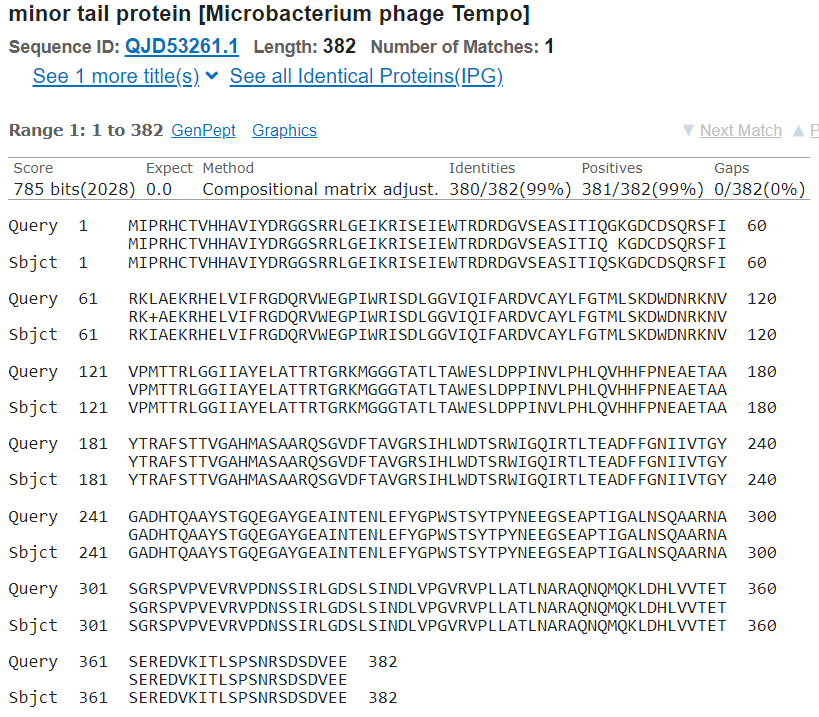 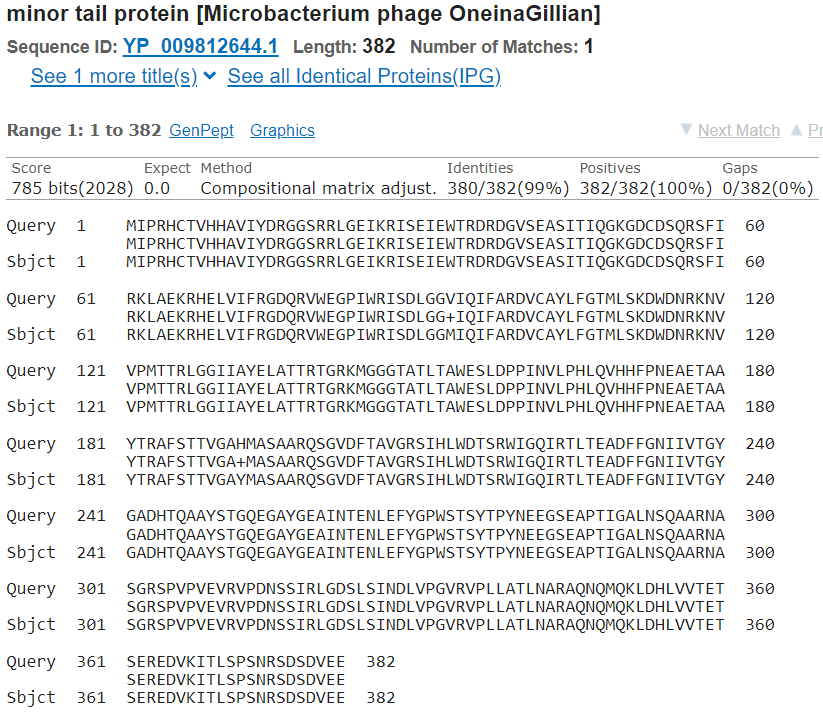 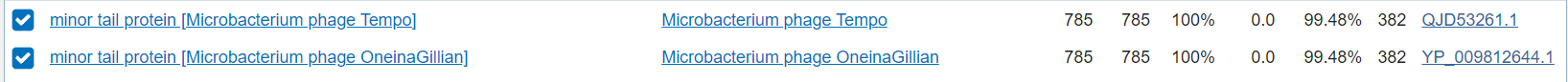 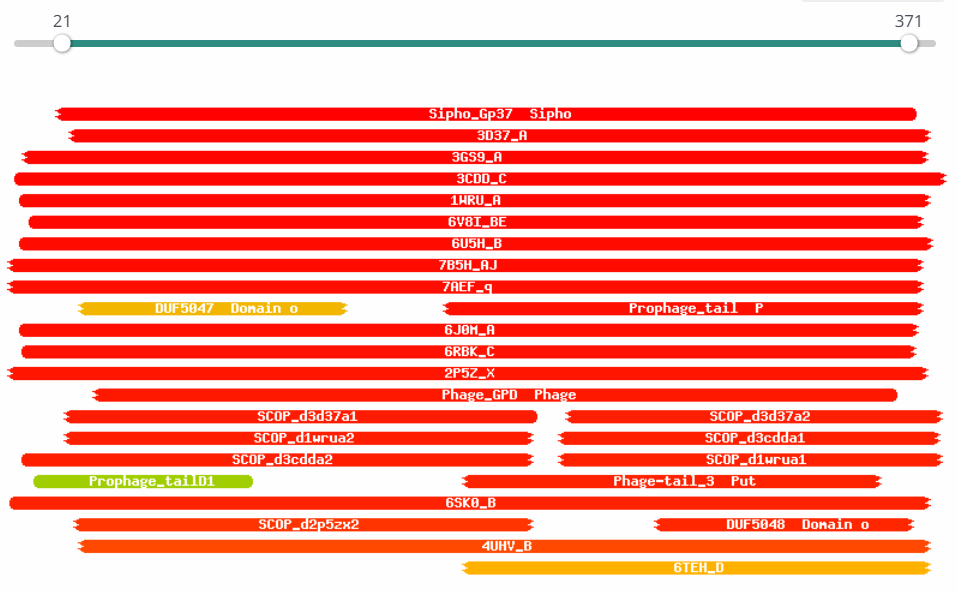 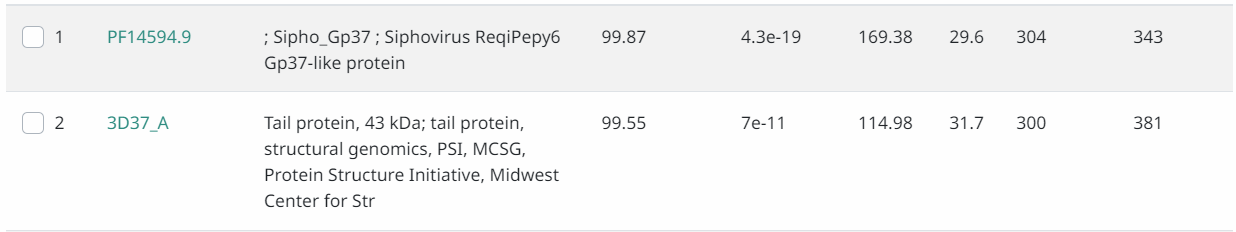 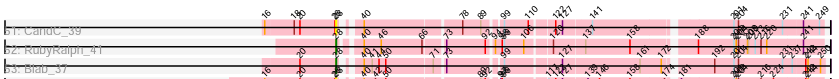 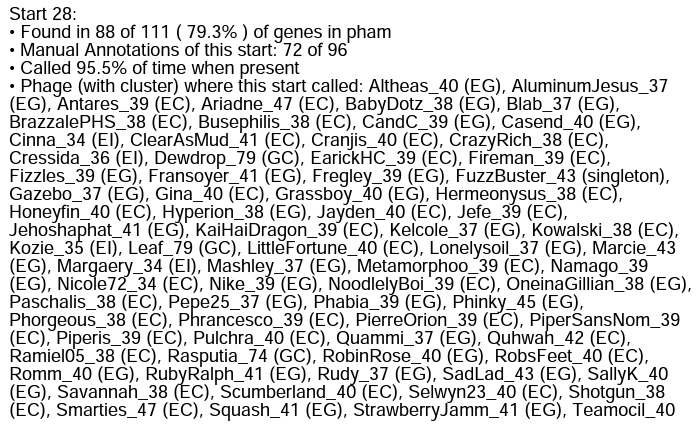 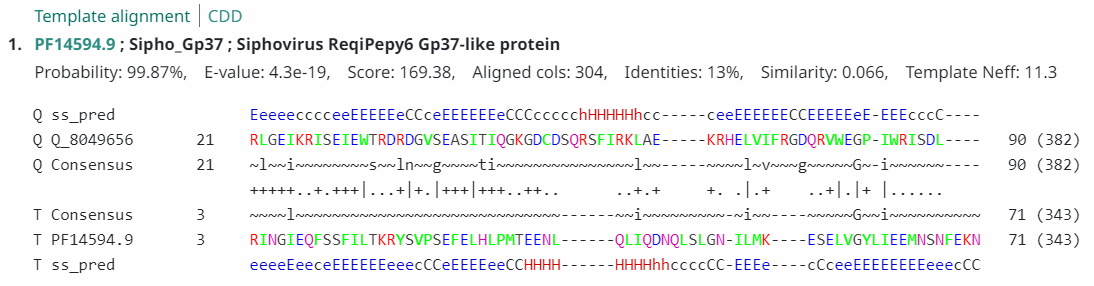 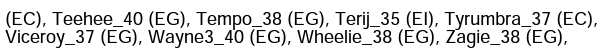 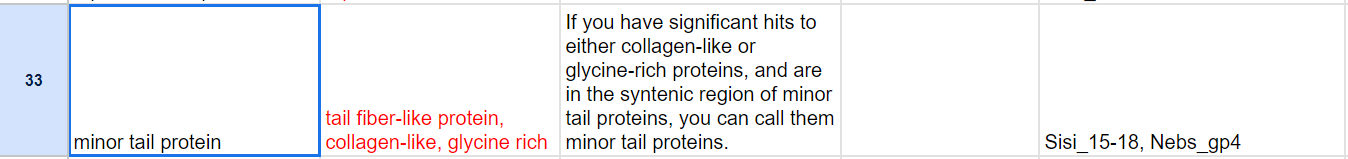 Date Reviewed: 4/27/23
[Speaker Notes: Secondary Annotator Notes: Check each piece of evidence provided and confirm whether your interpretation supports that of the primary annotator: 

Secondary Annotator #1 Name:


Secondary Annotator #2 Name:]
Gene #40	 Start: 30,678		Stop: 31466 			
*Highlight start if changed from original call*
1. Is it a gene? Yes 
Gene originally called by: Both
         

Coding potential: Yes


Other organisms have it? Yes, Kelcole and Tempo are the most similar.
3. What is its function? 
Final Function Decided: No Known Function
Must be from approved function list: https://docs.google.com/spreadsheets/d/1FNcTlsU41iI1U8Jq0Yd-YqwJDUa089AInNnULL-K9hE/edit#gid=0 
Synteny: Same pham and positional similarity as Kelcole_38 and RobinRose_41. Immediately upstream of Minor Tail Protein, and downstream of genes with no known function.



BLAST Results: Kelcole_38, NKF, PhagesDB, e=e-149/RobinRose_41, NKF, NCBI, e=3e-179.


 
HHPRED results: No significant hits, all have a prob of 50% or under.
2. Where does it start? 30,678
Coding potential aligns with predicted start
RBS info: Best, z=2.887, final=-3.293
 

BLAST alignments: 
PhagesDB: Kelcole, Tempo, 1:1, e-values: e-149, e-149 
NCBI: RobinRose, OneInAGillian, 1:1, e-values: 3e-179, 4e-178
			



Starterator: Yes, most called start is 6



Gap: 1 bp gap, which is too small for any coding potential
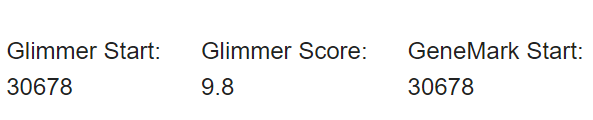 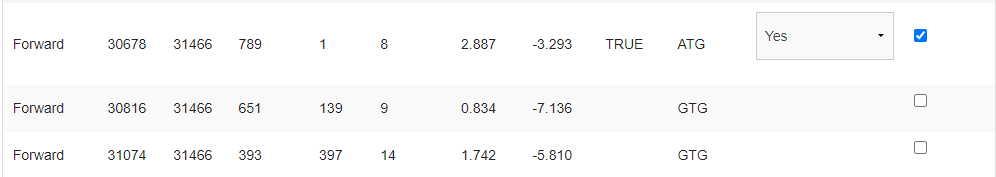 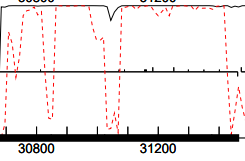 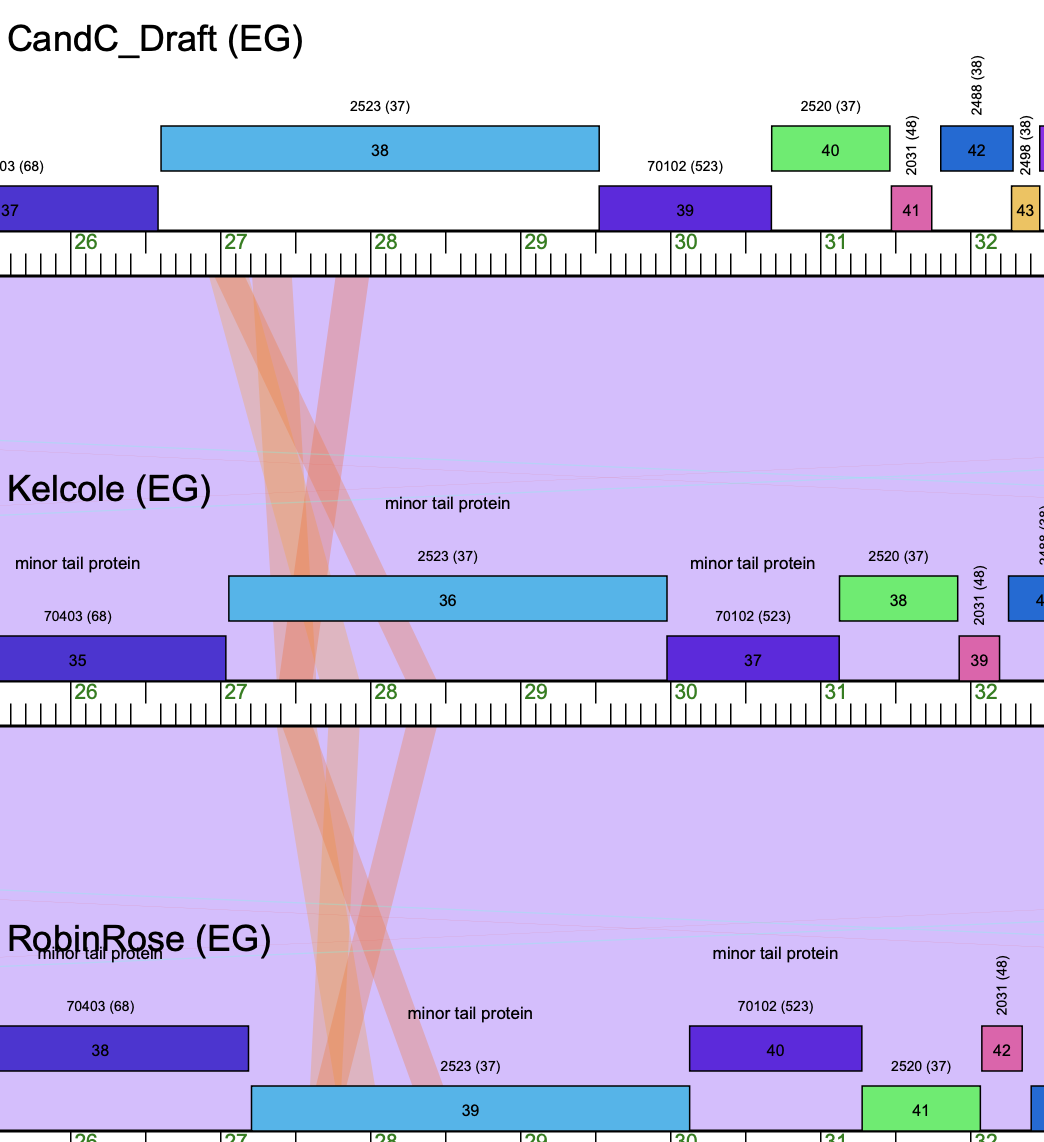 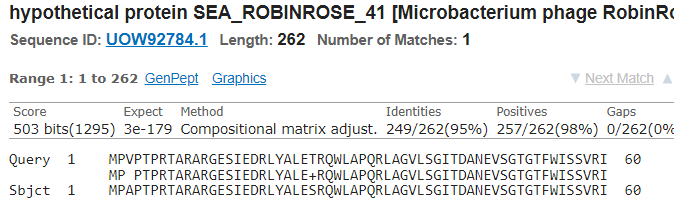 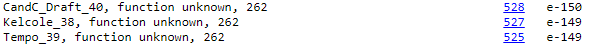 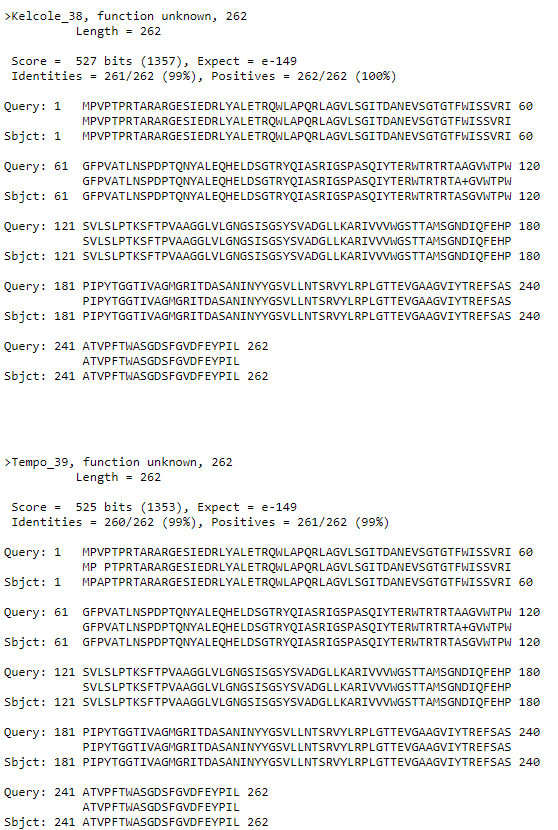 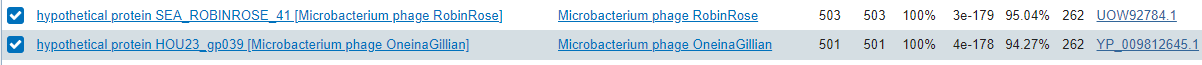 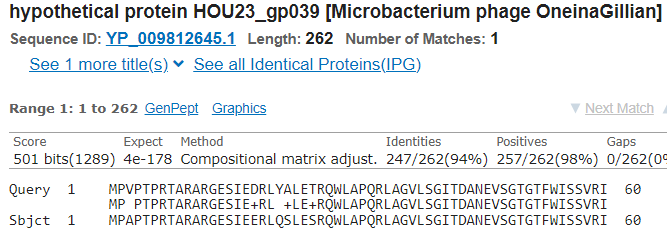 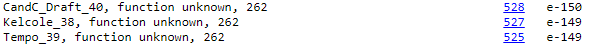 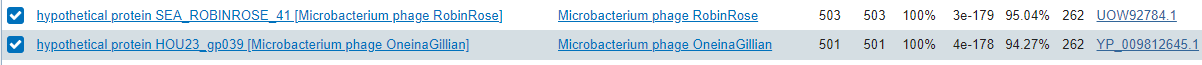 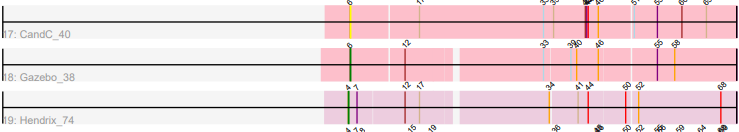 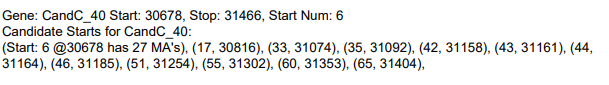 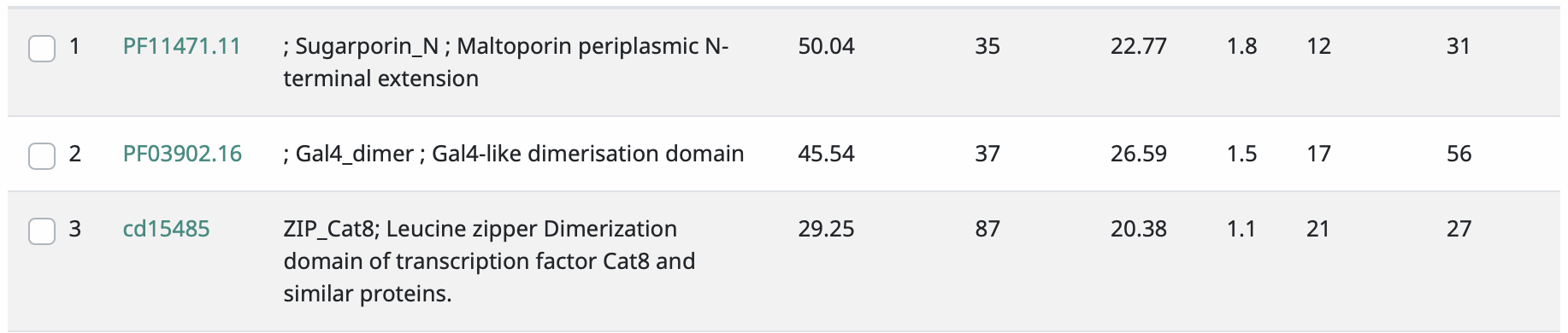 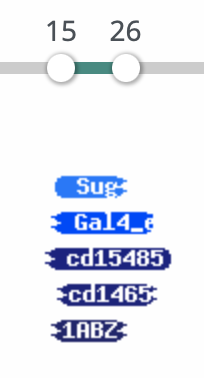 Date Reviewed: 4/27/23
[Speaker Notes: Secondary Annotator Notes: Check each piece of evidence provided and confirm whether your interpretation supports that of the primary annotator: 

Secondary Annotator #1 Name:


Secondary Annotator #2 Name:]
Gene #41	Start: 31476		Stop: 31745	 
*Highlight start if changed from original call*
1. Is it a gene?
Gene originally called by: Both, Glimmer first

Coding potential: No



Tempo high similarity
NBCI Blast:


PhagesDB Blast:
3. What is its function? 
Final Function Decided: NKF
Must be from approved function list: https://docs.google.com/spreadsheets/d/1FNcTlsU41iI1U8Jq0Yd-YqwJDUa089AInNnULL-K9hE/edit#gid=0 
Synteny same pham as Tempo_40 and OneinaGillian_40, upstream of lysin A, downstream of minor tail protein



BLAST Results: Tempo_40,  e= 1e-44, function unkown, phagesdb;  Phage OneinaGillian, hypothetical protein, e= 1e-53 , nbci


HHPRED results: No significant hits
2. Where does it start?
RBS info: z=2.14, final=-4.326


 
BLAST alignments: 
NCBI Blast: Tempo- Evalue: 0, 1:1
PhagesDB Blast: Tempo- Evalue: 0.0, 1:1





Starterator: Not most called start


Gap: 9 bp gap
If gap – is there coding potential there? Check for missing genes!
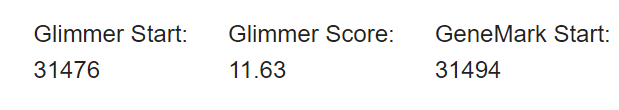 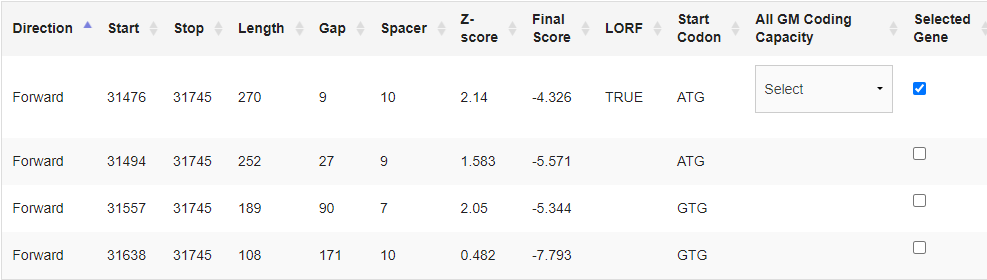 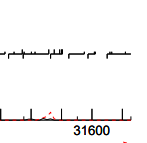 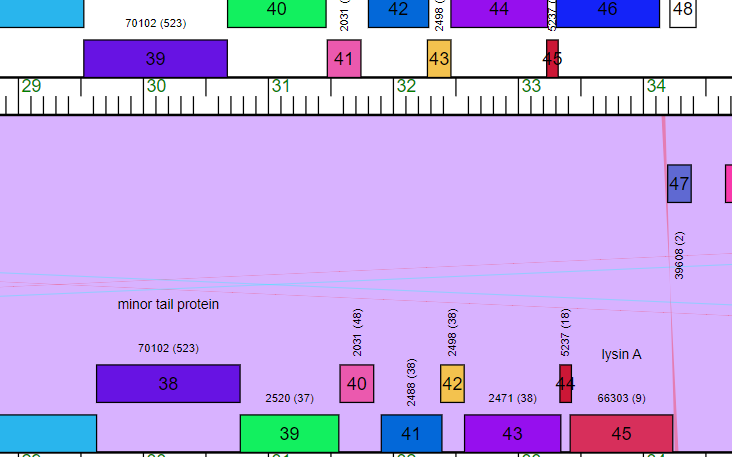 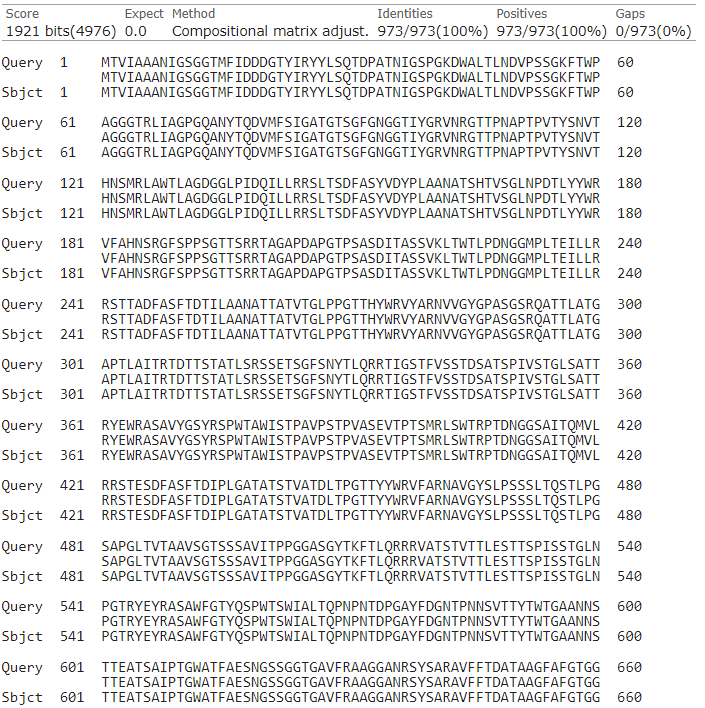 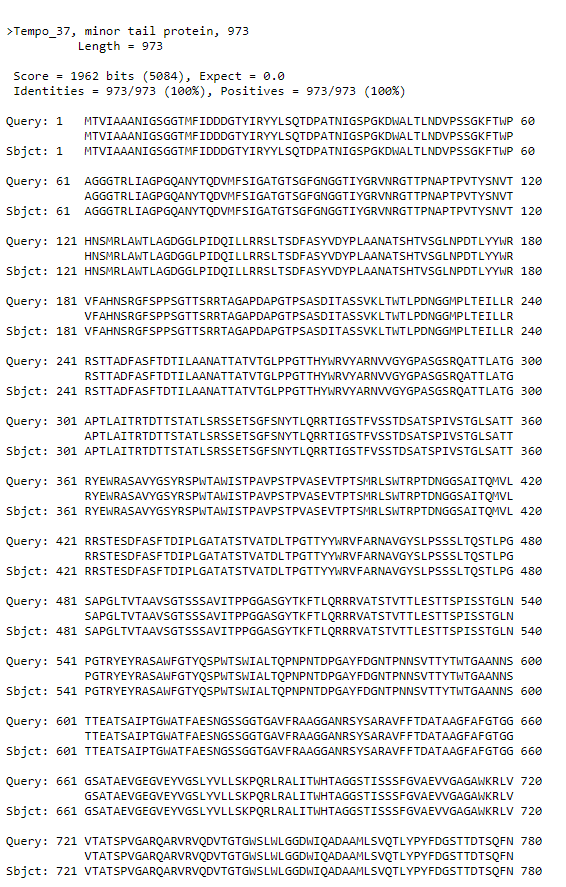 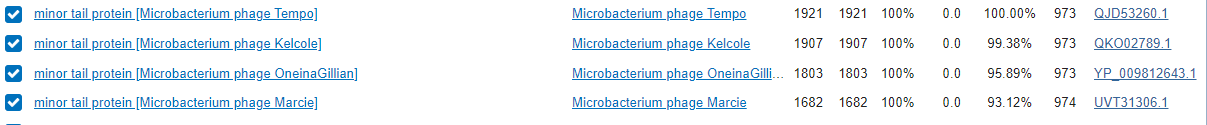 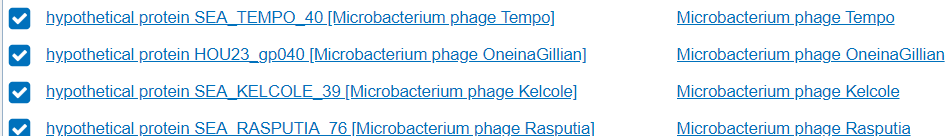 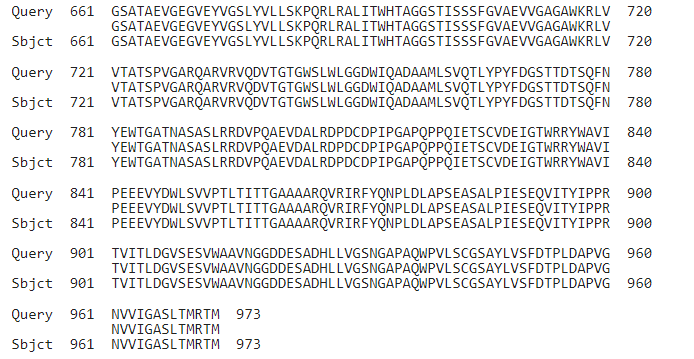 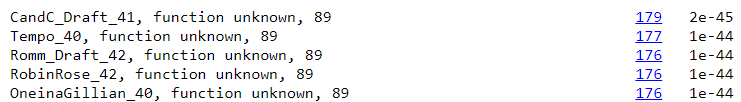 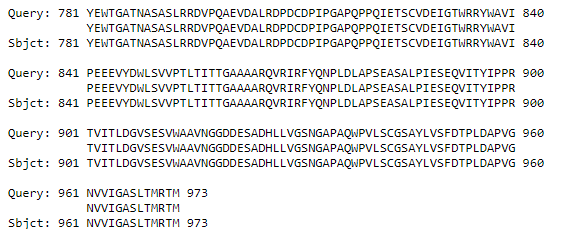 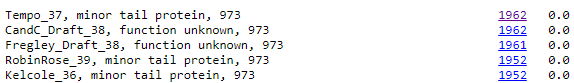 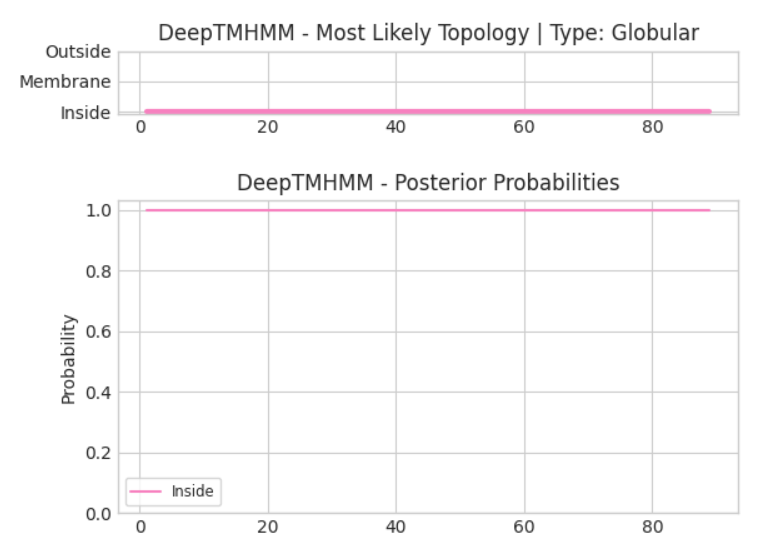 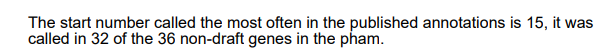 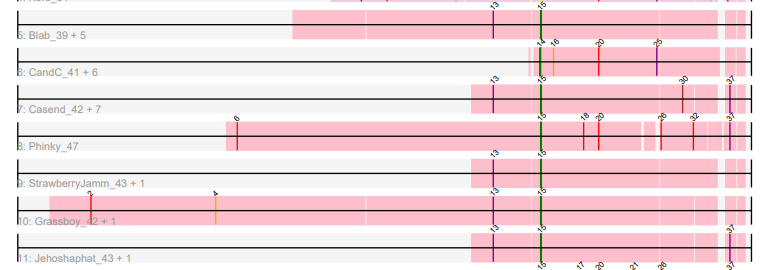 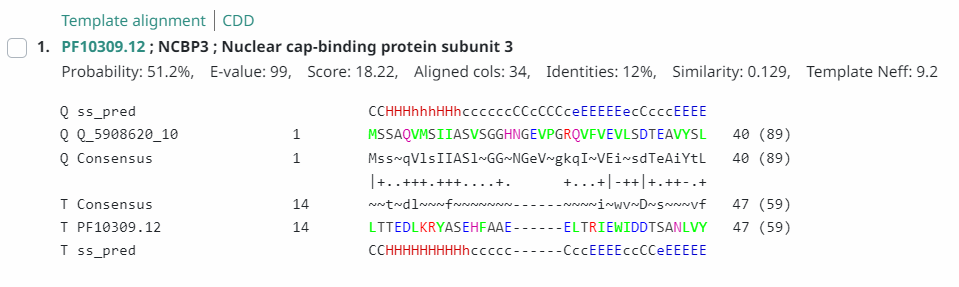 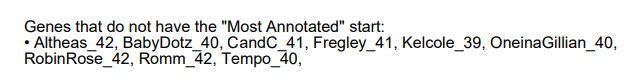 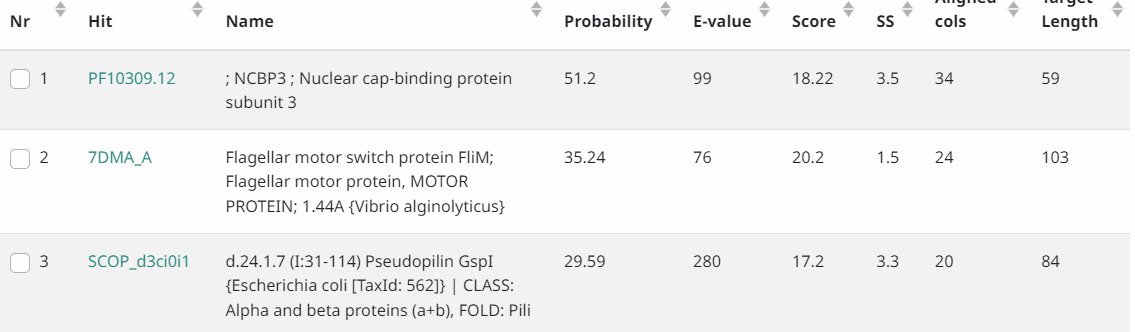 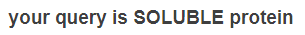 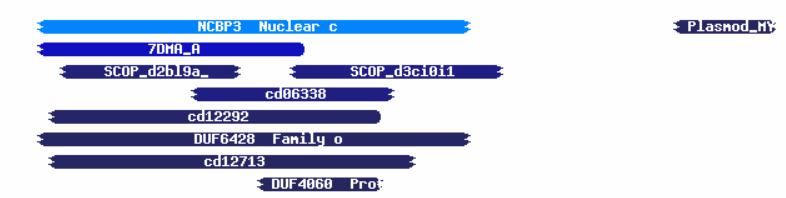 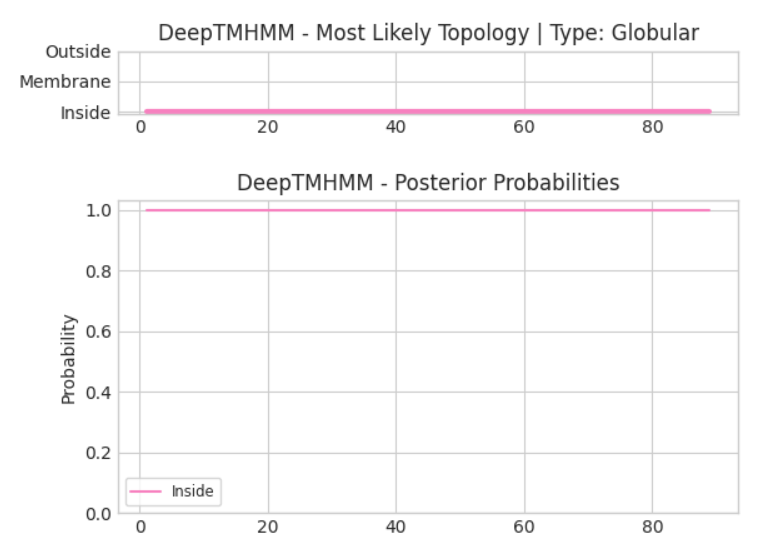 Date Reviewed: 4/27/23
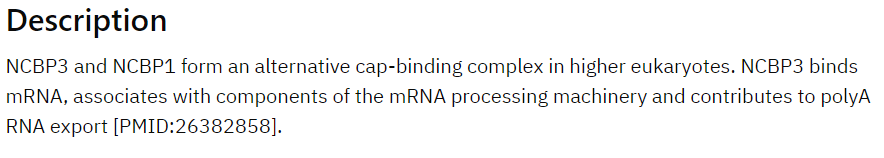 [Speaker Notes: Secondary Annotator Notes: Check each piece of evidence provided and confirm whether your interpretation supports that of the primary annotator: 

Secondary Annotator #1 Name:


Secondary Annotator #2 Name:]
Gene #42	 Start:	 31805 	Stop: 	32287		
*Highlight start if changed from original call*
3. What is its function? 
Final Function Decided: NKF
Must be from approved function list: https://docs.google.com/spreadsheets/d/1FNcTlsU41iI1U8Jq0Yd-YqwJDUa089AInNnULL-K9hE/edit#gid=0 
Synteny: Same pham and positional similarity as RobinRose_43, downstream from endolysin, and Tempo_41, downstream from lysin A; both are upstream from minor tail proteins.


BLAST Results: Phagesdb, RobinRose_43, function unknown, e = 2e-83; NCBI, RobinRose_43, function unknown, e = 8e-107.


HHPRED results: No significant hits, because E values are too high.
1. Is it a gene? Yes
Gene originally called by: Both
      
Coding potential: Yes


Other organisms have it? Yes
RobinRose and Tempo have high similarities.
2. Where does it start? At predicted start
RBS info: Best, z = 3.131, final = -2.906
Coding potential aligns with predicted start
 

BLAST alignments:
Phagesdb: RobinRose, Tempo, 1:1, e-value: 2e-83, 5e-83



NCBI: RobinRose, Tempo, 1:1, e-value: 8e-107, 3e-106




Starterator: Most called start


Gap: 59 bp gap
Gap is too small, so no coding potential.
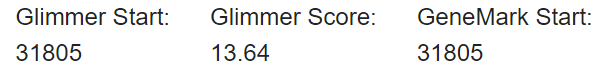 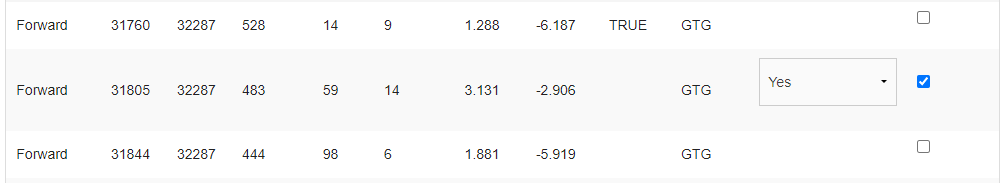 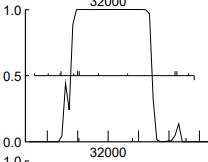 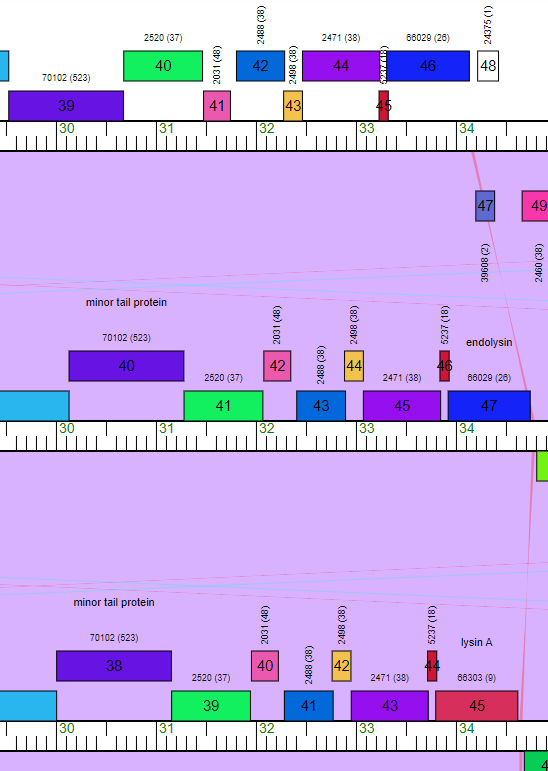 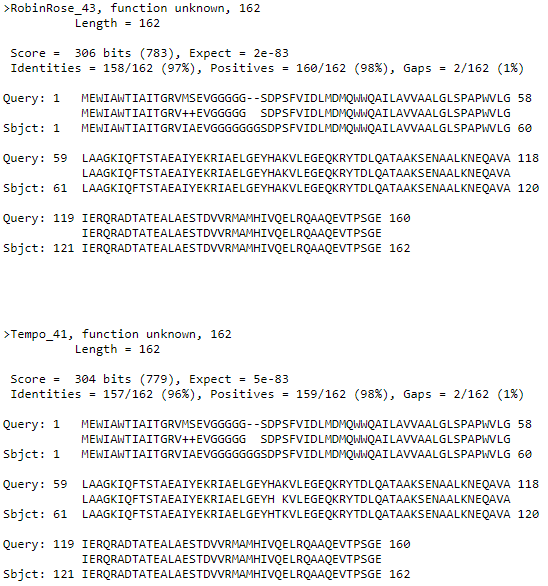 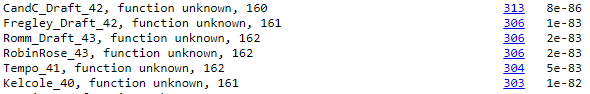 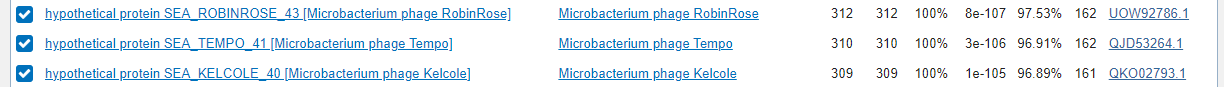 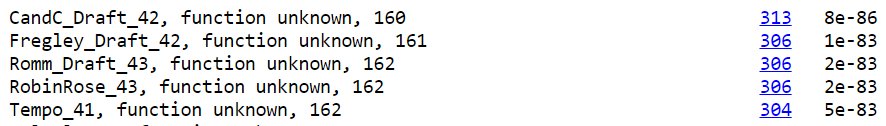 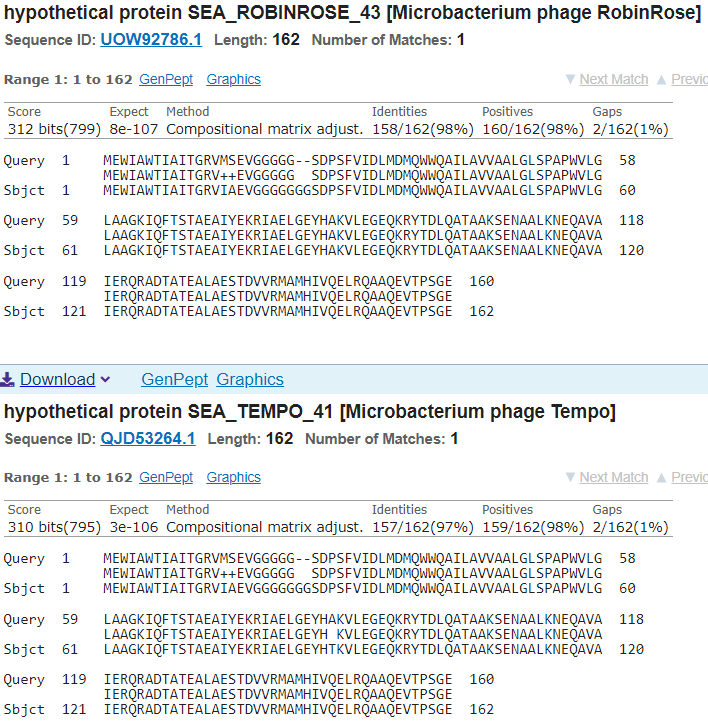 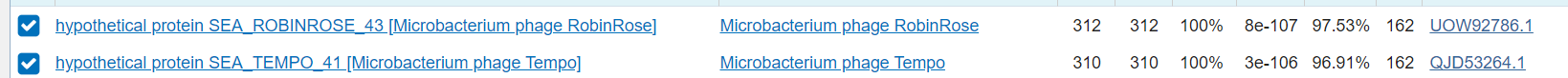 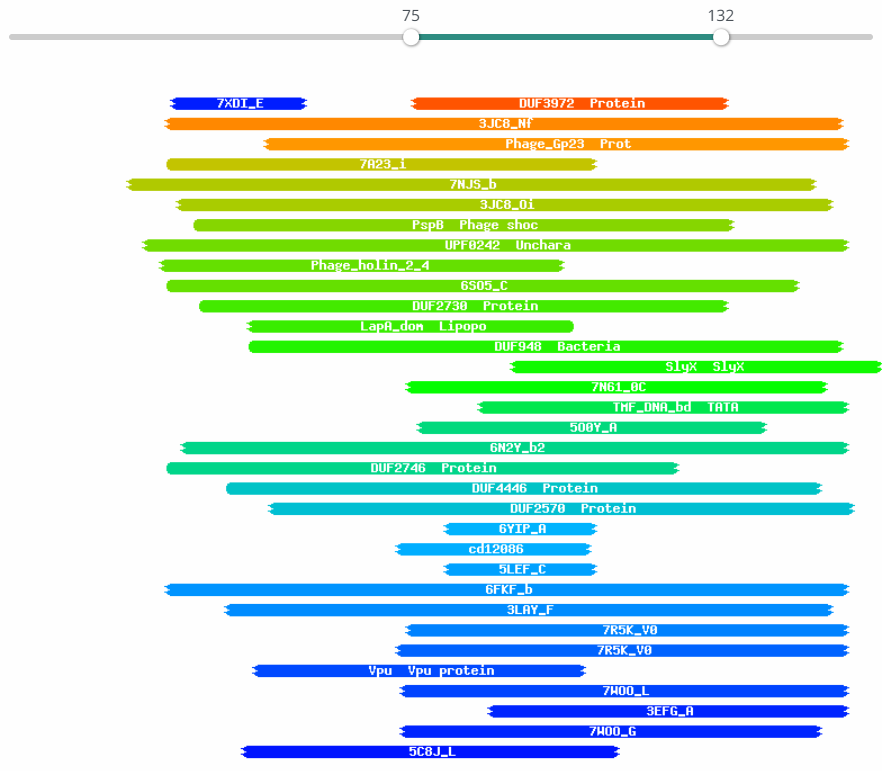 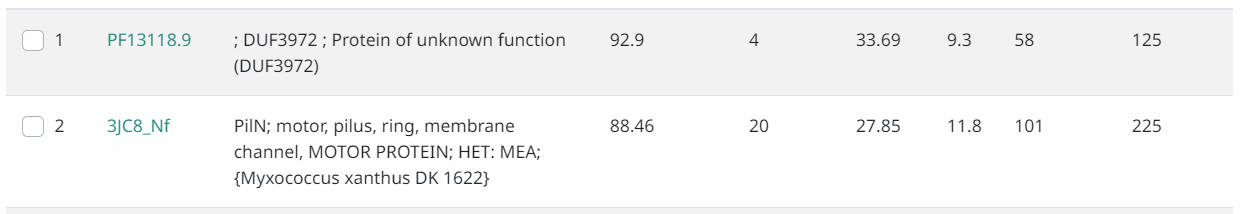 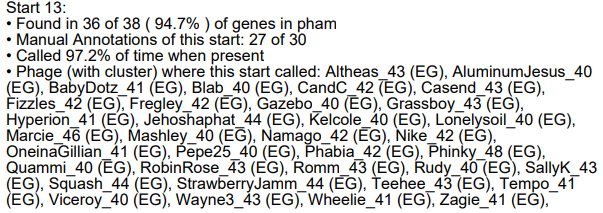 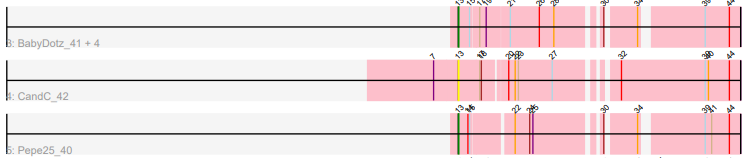 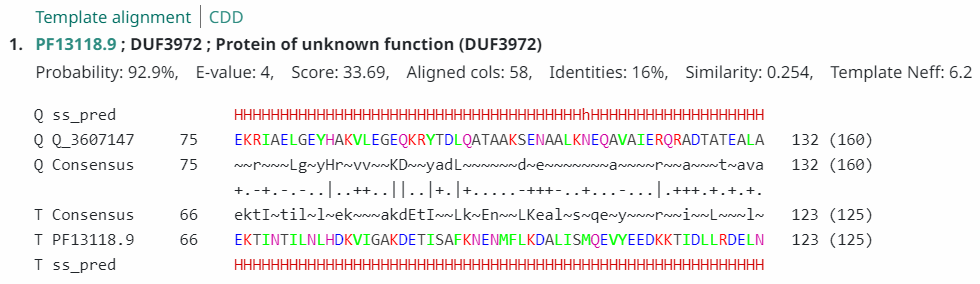 Date Reviewed: 4/27/23
[Speaker Notes: Secondary Annotator Notes: Check each piece of evidence provided and confirm whether your interpretation supports that of the primary annotator: 

Secondary Annotator #1 Name:


Secondary Annotator #2 Name:]
Gene #43	 Start:	32,277	Stop: 32,465		
*Highlight start if changed from original call*
3. What is its function? 
Final Function Decided: No Known Function
Must be from approved function list: https://docs.google.com/spreadsheets/d/1FNcTlsU41iI1U8Jq0Yd-YqwJDUa089AInNnULL-K9hE/edit#gid=0 
Synteny: Same pham and positional similarity as OneInAGillian_42 and Tempo_42. Located downstream of genes with no known function, and upstream of Lysin A.


  
BLAST Results: OneInAGillian_42, NKF, NCBI, e=5e-37/Tempo_42, NKF, PhagesDB, e=3e-29



HHPRED results: No significant hits, all have a prob under 70%.
1. Is it a gene? Yes
Gene originally called by: Both
                  

Coding potential: Yes



Other organisms have it? Yes, Tempo and RobinRose are the most similar
2. Where does it start? 32,277
Coding potential aligns with predicted start
RBS info: Best, z=2.965. final=-3.254
 

BLAST alignments:
PhagesDB: Tempo, RobinRose, 1:1. e-values: 3e-29, 3e-29
NCBI: OneInAGillian, Marcie 1:1, e-values: 5e-37, 4e-33			




Starterator: No, but called 100% of the time when present 



Gap: -11 bp overlap, no gap.
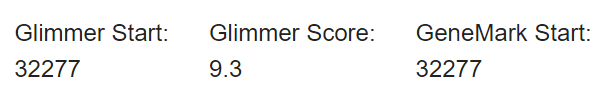 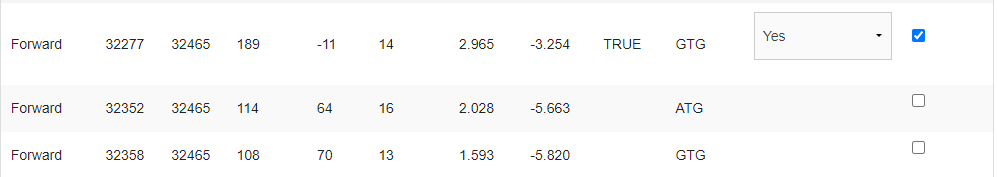 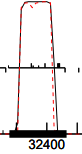 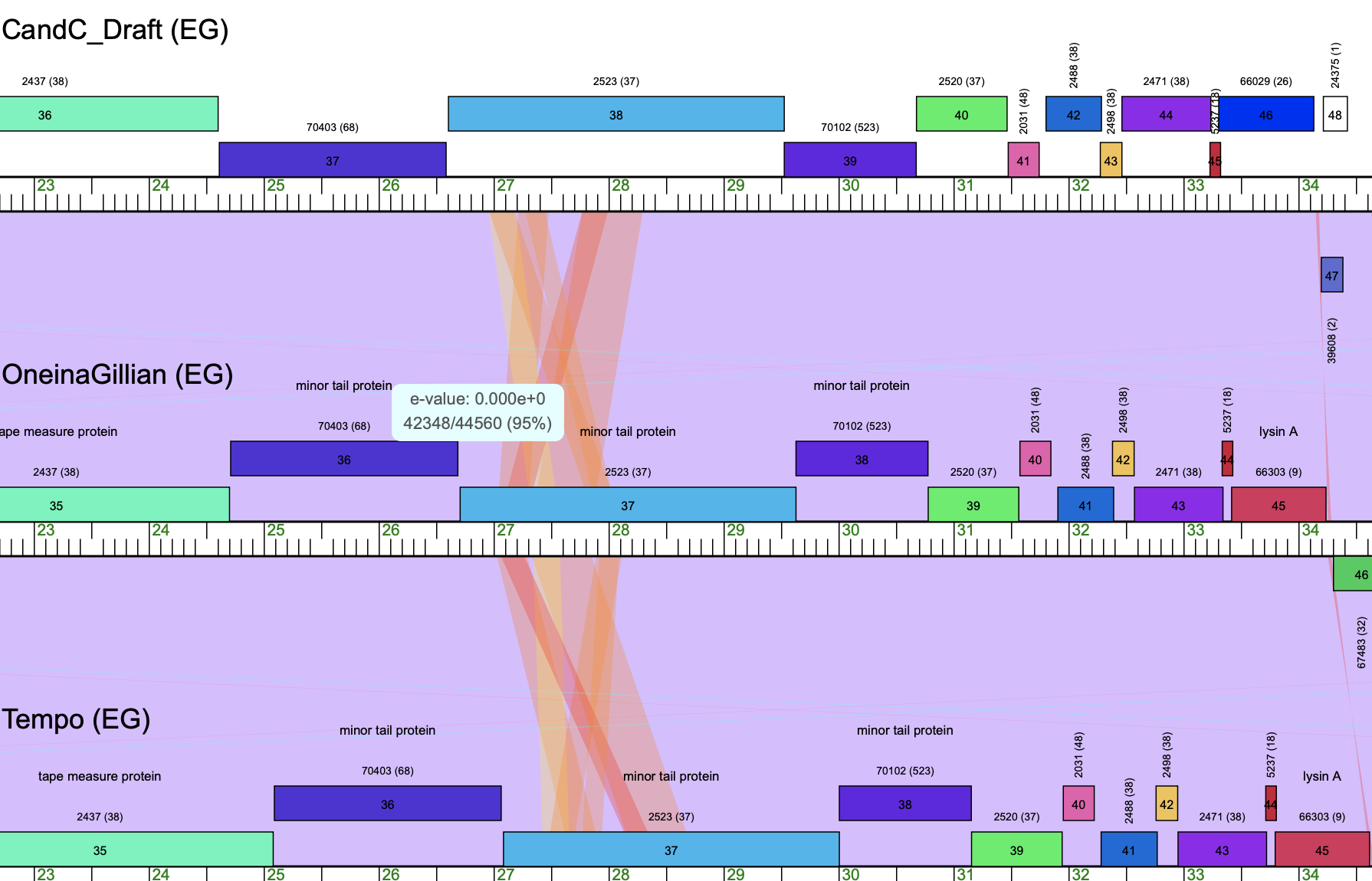 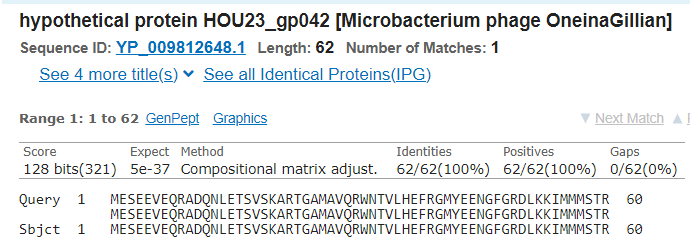 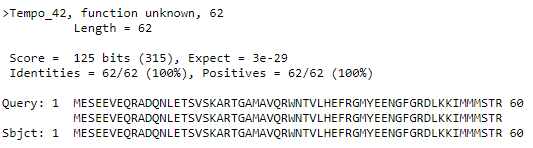 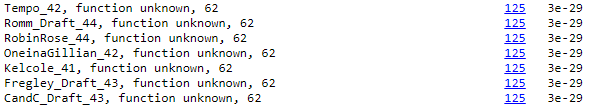 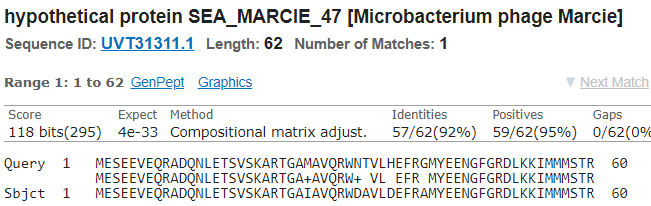 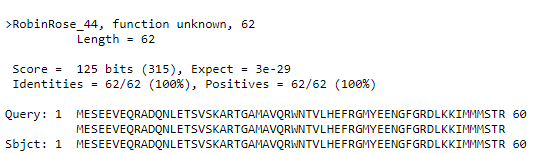 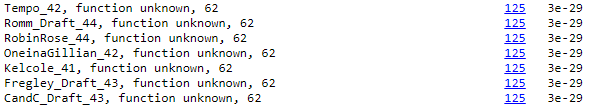 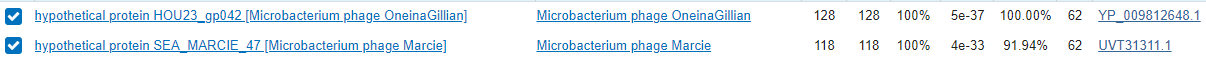 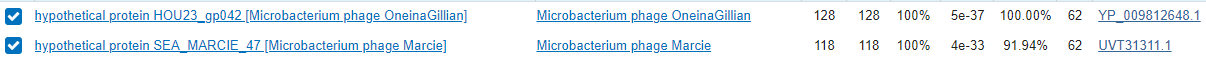 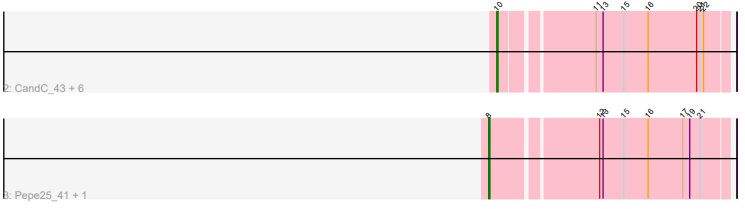 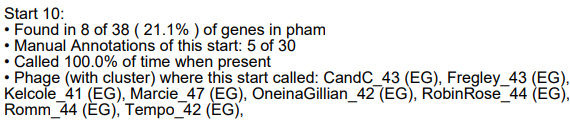 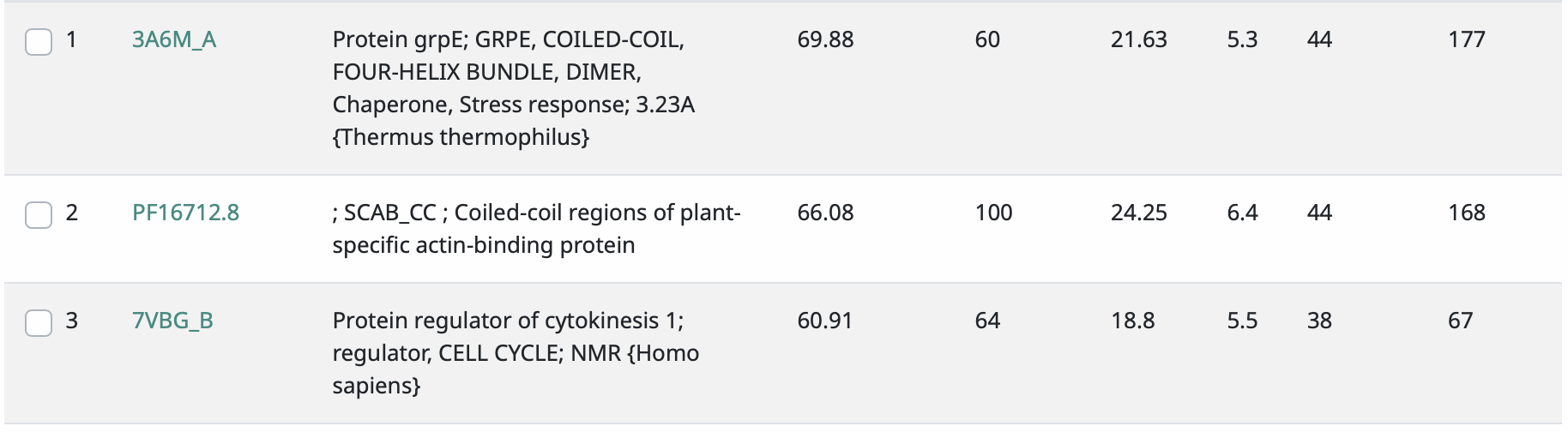 Date Reviewed: 4/27/23
[Speaker Notes: Secondary Annotator Notes: Check each piece of evidence provided and confirm whether your interpretation supports that of the primary annotator: 

Secondary Annotator #1 Name:


Secondary Annotator #2 Name:]
Gene #44	Start:	32465	Stop: 	33238		
*Highlight start if changed from original call*
3. What is its function? 
Final Function Decided: Membrane protein
Must be from approved function list: https://docs.google.com/spreadsheets/d/1FNcTlsU41iI1U8Jq0Yd-YqwJDUa089AInNnULL-K9hE/edit#gid=0 
Synteny same pham as RobinRose_45 and Tempo_43, upstream of endolysin,  downstream of minor tail protein



BLAST Results: RobinRose_45,  e= e-144 , function unknown, phagesdb;  Phage RobinRose, hypothetical protein, e= 4e-178 , nbci


HHPRED results: All results low- PF17272.5, prob= 87.91, E= 5, approx. coverage= ~29%
1. Is it a gene?
Gene originally called by: Both
Coding potential: Yes entire gene




RobinRose high similarity
NBCI Blast:


PhagesDB Blast:
2. Where does it start?
RBS info: z=2.377, final= -3.831
 


BLAST alignments: 
NBCI Blast: RobinRose- Evalue: 0, 1:1
PhagesDB Blast: RobinRose- Evalue: e-144, 1:1



Starterator: Not most called start



Gap: -1 bp gap
If gap – is there coding potential there? Check for missing genes!
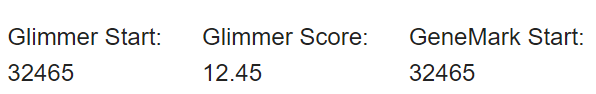 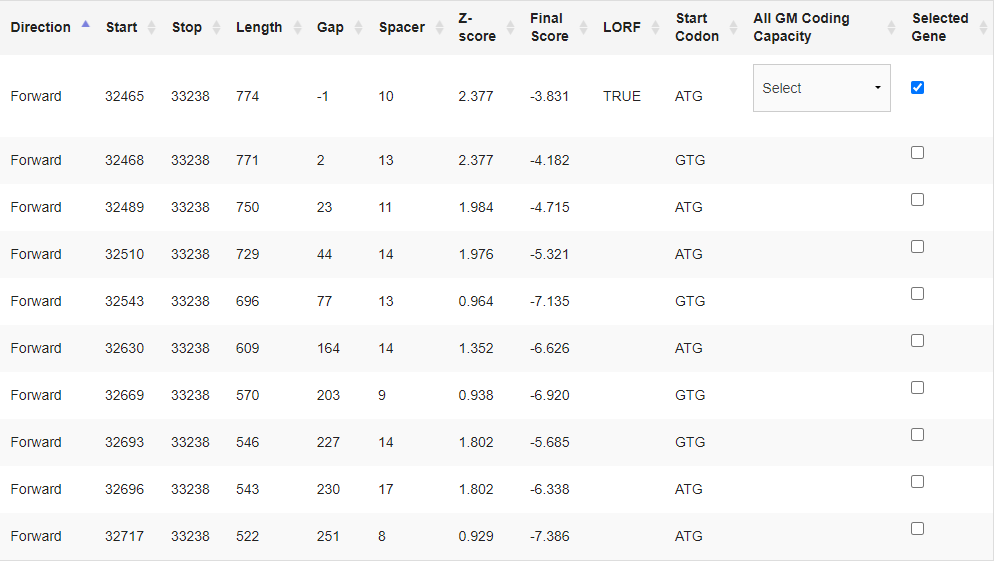 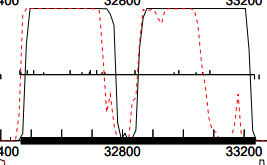 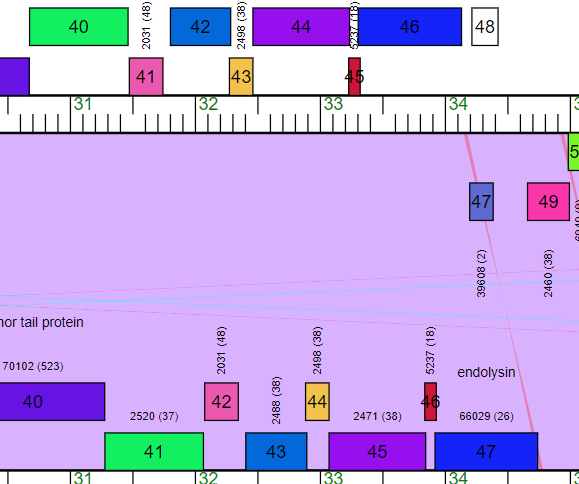 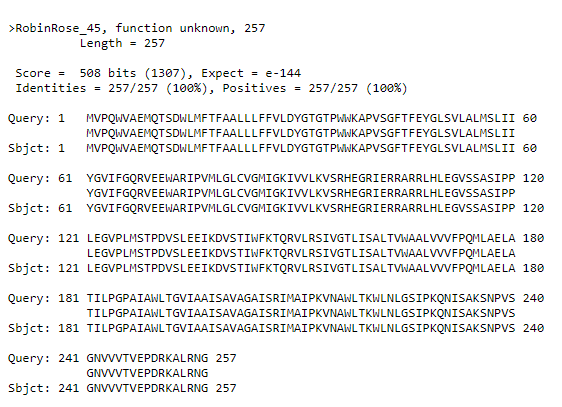 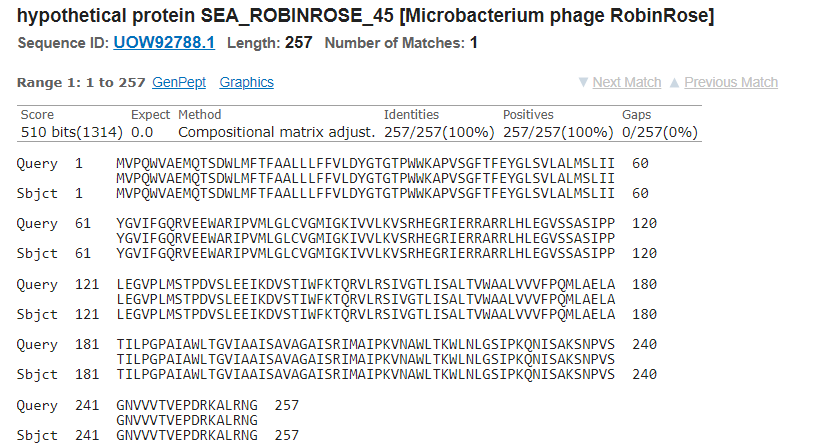 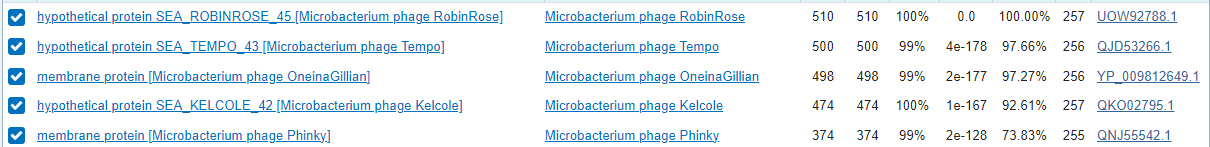 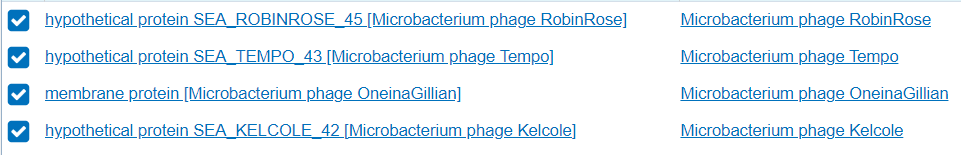 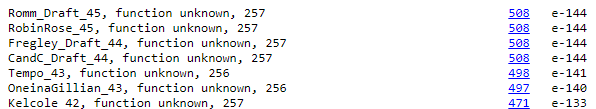 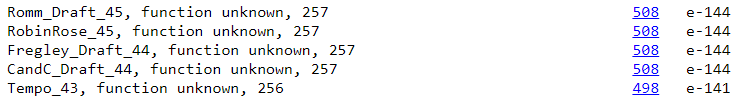 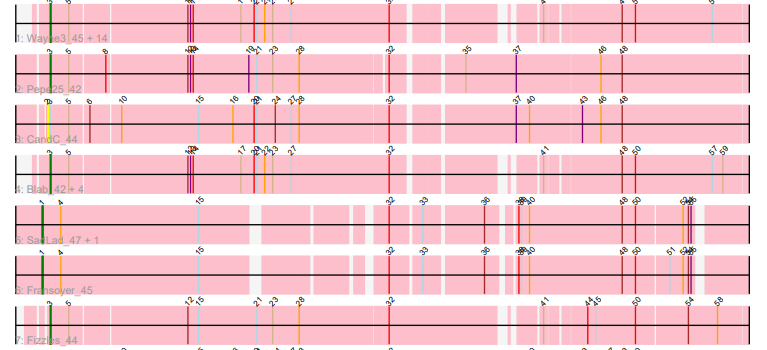 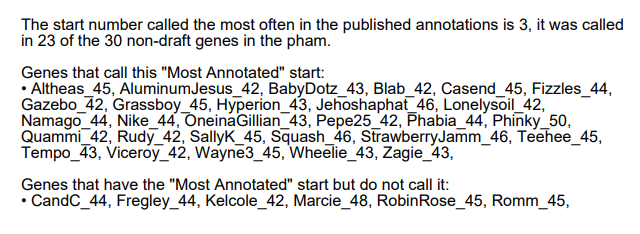 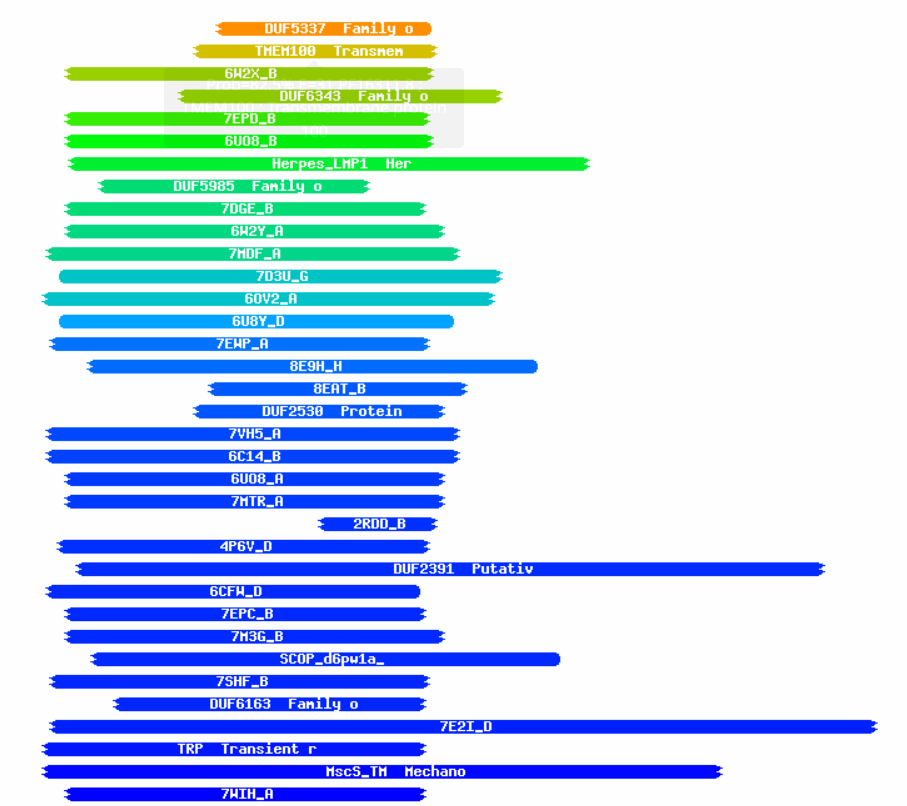 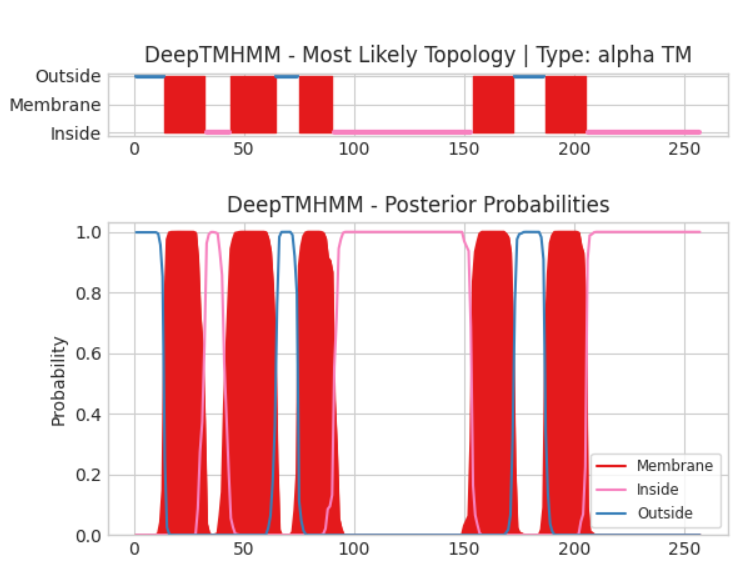 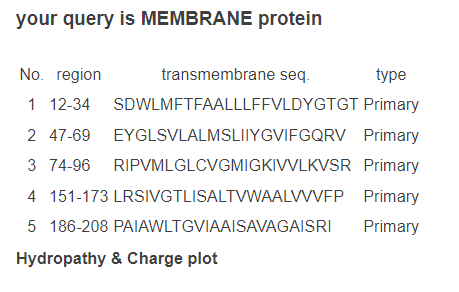 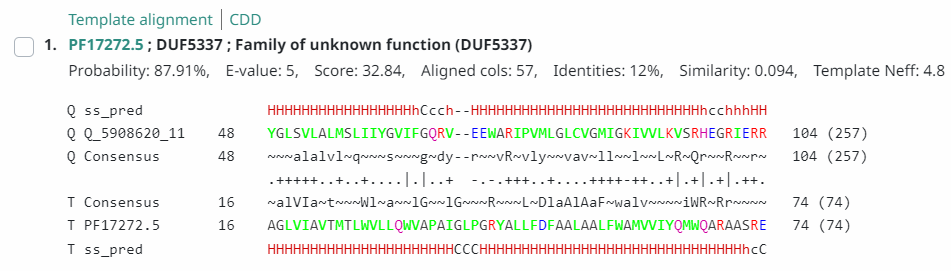 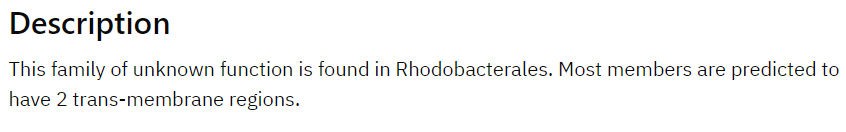 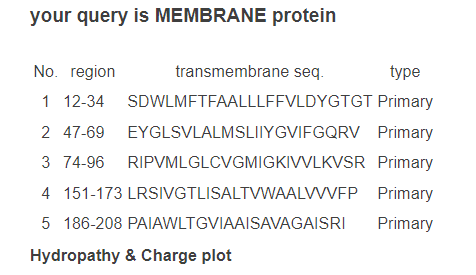 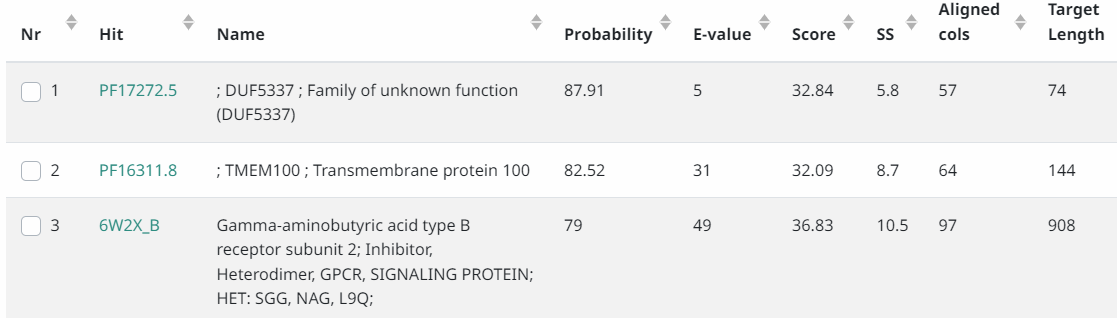 Date Reviewed: 4/27/23
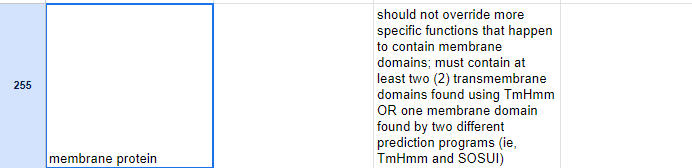 [Speaker Notes: Secondary Annotator Notes: Check each piece of evidence provided and confirm whether your interpretation supports that of the primary annotator: 

Secondary Annotator #1 Name:


Secondary Annotator #2 Name:]
Gene #45	 Start:	33231 	Stop: 33323		
*Highlight start if changed from original call*
3. What is its function? 
Final Function Decided: NKF
Must be from approved function list: https://docs.google.com/spreadsheets/d/1FNcTlsU41iI1U8Jq0Yd-YqwJDUa089AInNnULL-K9hE/edit#gid=0 
Synteny: Same pham and positional similarity as Temp_44, downstream from lysin A, and RobinRose_46, downstream from endolysin; both are upstream from minor tail proteins.



BLAST Results: Phagesdb, Tempo_44, function unknown, e = 9e-11; NCBI, Tempo_44, function unknown, e = 1e-23.


HHPRED results: No significant hits; they’re all below 33%.
1. Is it a gene? Yes
Gene originally called by: Genemark
   
Coding potential: Yes


Other organisms have it? Yes
Tempo and RobinRose have similarities.
2. Where does it start? At predicted start
RBS info: Best, z = 2.028, final = -4.624
No coding potential


BLAST alignments:
Phagesdb: Tempo, RobinRose, 1:1, e-value: 9e-11, 9e-11



NCBI: Tempo, OneinaGillian, 1:1, e-value: 1e-23, 2e-20





Starterator: Not most called start, but called 100% of time when present.


Gap: -8 bp gap
Gap is too small, so no coding potential.
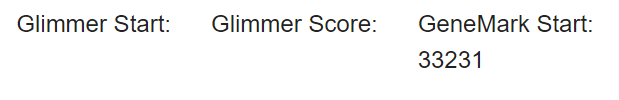 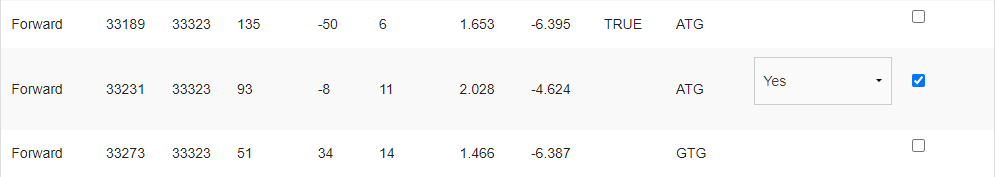 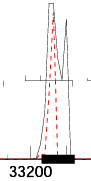 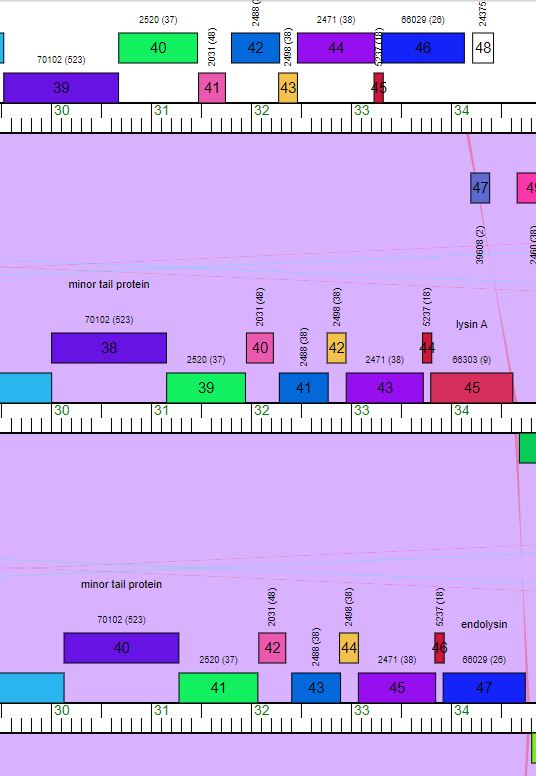 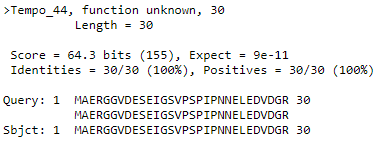 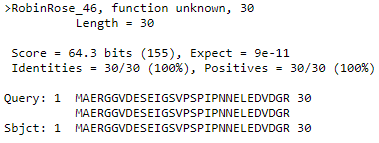 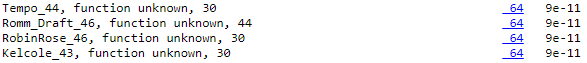 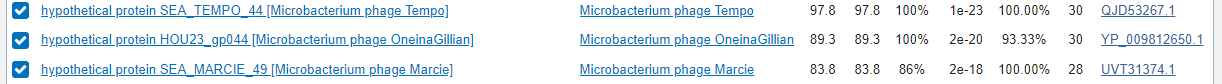 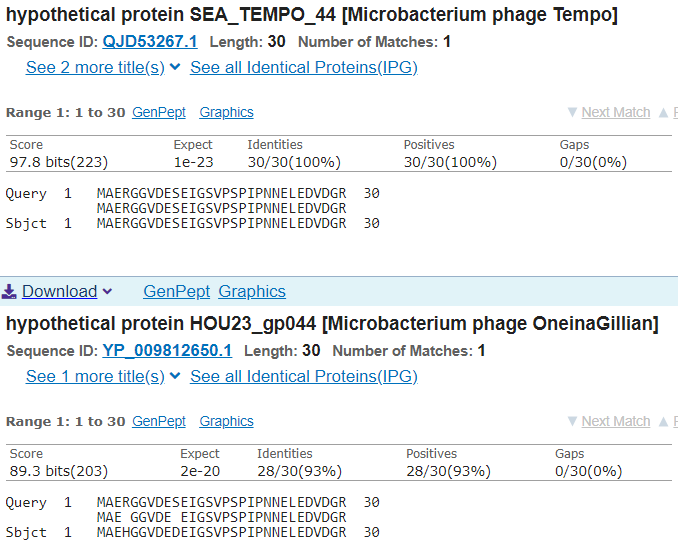 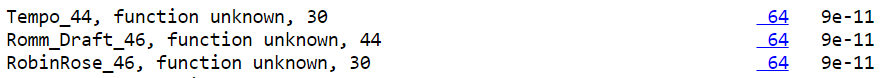 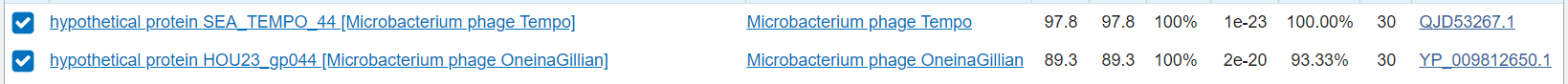 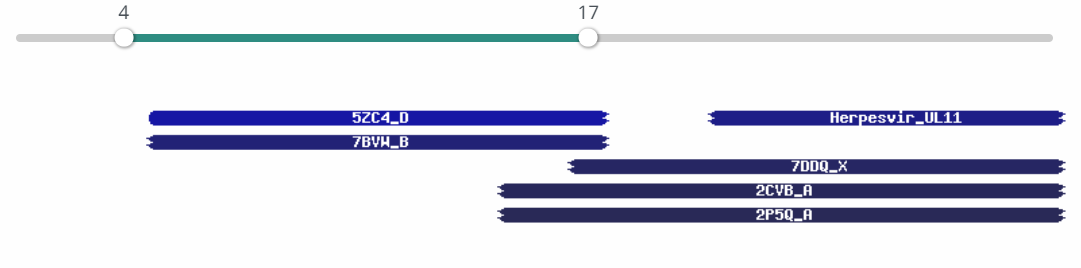 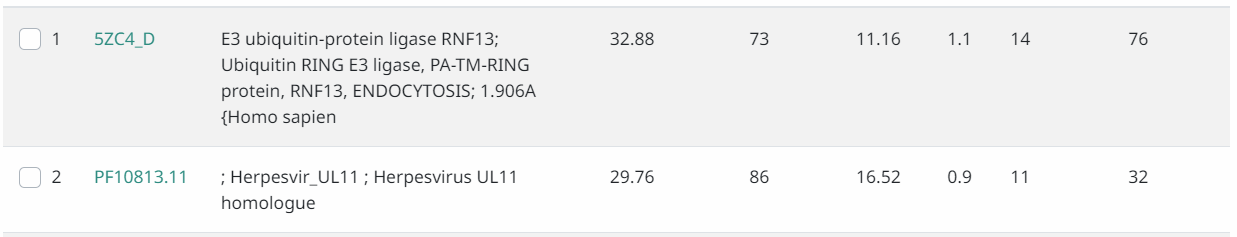 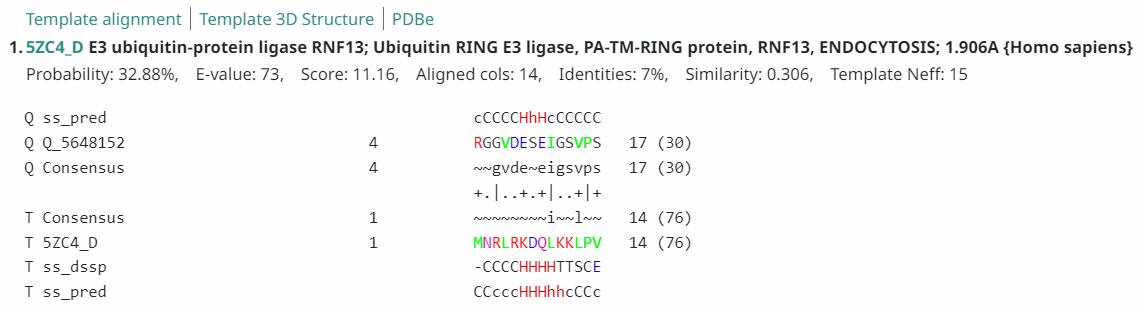 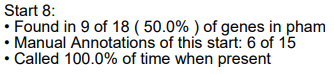 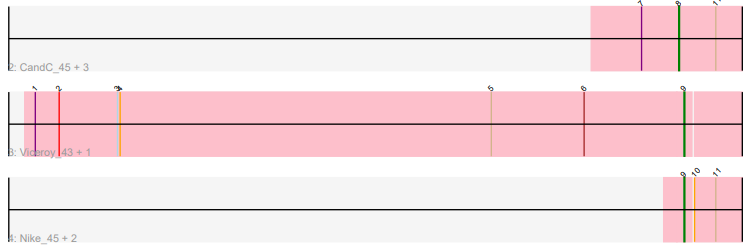 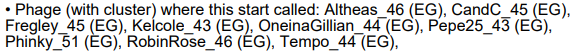 Date Reviewed: 4/27/23
[Speaker Notes: Secondary Annotator Notes: Check each piece of evidence provided and confirm whether your interpretation supports that of the primary annotator: 

Secondary Annotator #1 Name:


Secondary Annotator #2 Name:]
Gene #46	Start:	33313	Stop: 	34134		
*Highlight start if changed from original call*
1. Is it a gene?
Gene originally called by (delete incorrect): 
         Both	, Glimmer is favored

        
Coding potential:Coding potential yes




Other organisms have it?
Phagesdb: Robinrose, E: -162



NCBI: OneinaGillion, E: 0.0, Percent identity: 97.80%
3. What is its function? 
Final Function Decided: Endolysin
Must be from approved function list: https://docs.google.com/spreadsheets/d/1FNcTlsU41iI1U8Jq0Yd-YqwJDUa089AInNnULL-K9hE/edit#gid=0 
Synteny CandC_46 gene in same pham as Tempo_45 and Kelcole_44. Function of Tempo_45 and Kelcole_44 is Lysin A.




BLAST Results: Phagesdb:RobinRose function endolysin



NCBI: OneinaGillion. membrane associated protein


HHPRED results: Multiple significant hits top hit probability: 98.46. Top hit description endolysin.
2. Where does it start?
RBS info: z-score: 2.542    Final Score: -4.791
third best score




BLAST alignments: Phagesdb: robinrose, E-162 3:1
NCBI: Kelcole, E:0.0, 3:1




Starterator: Most annotates start, but not called it 





Gap: -11 bp gap
If gap – is there coding potential there? Check for missing genes!
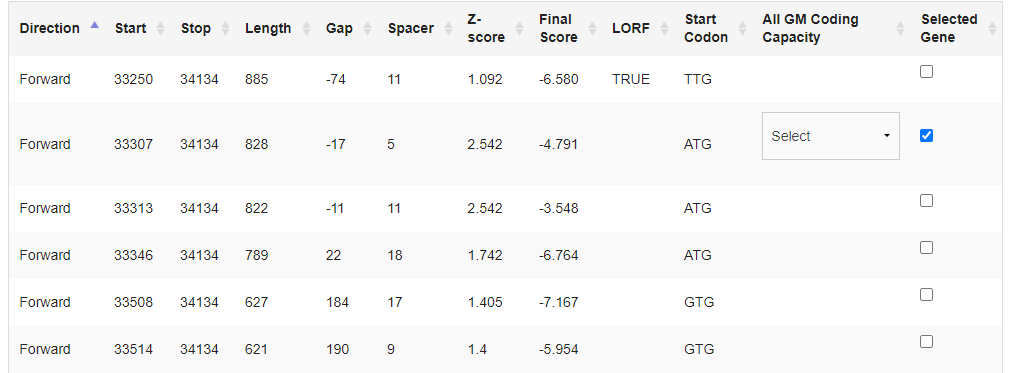 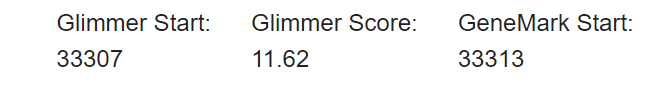 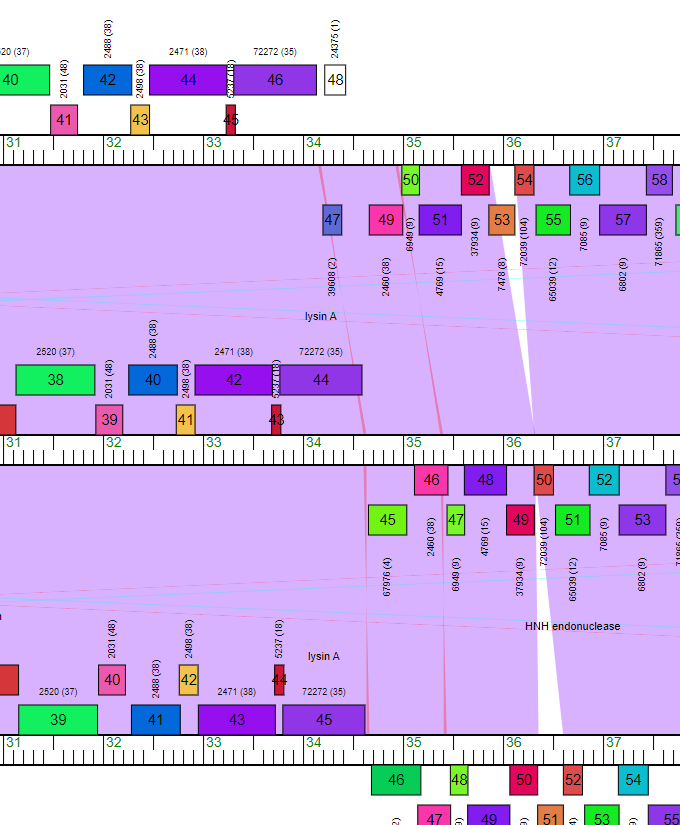 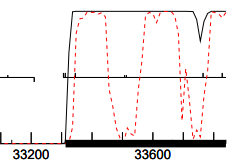 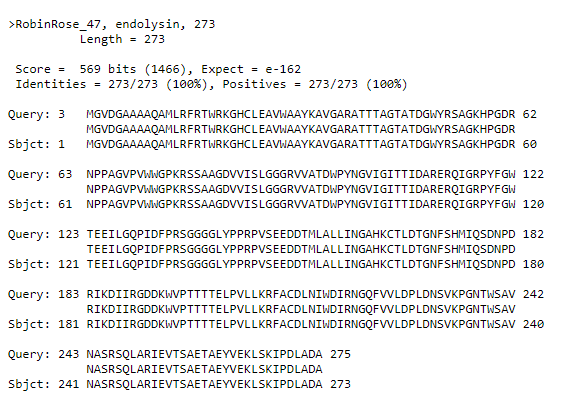 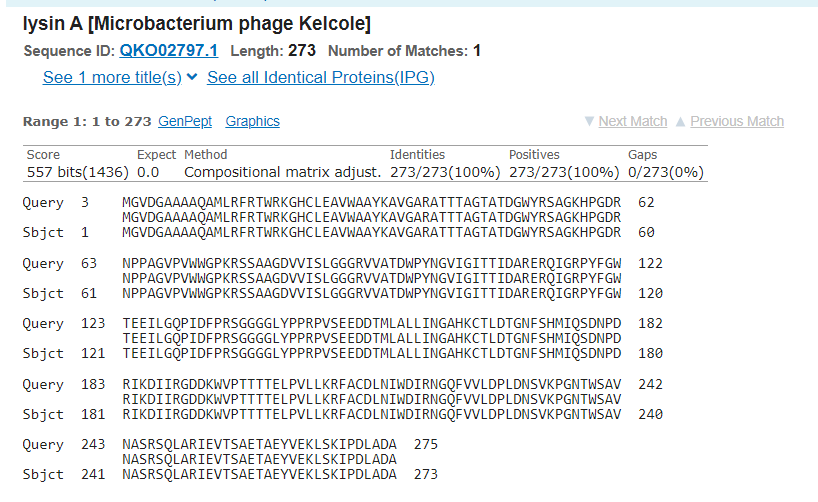 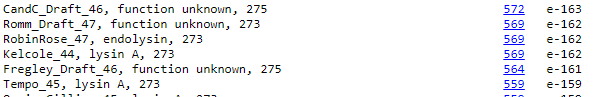 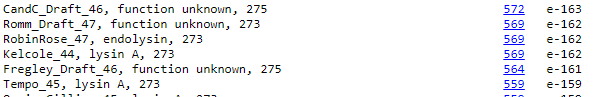 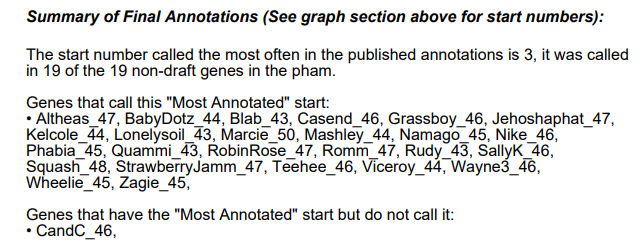 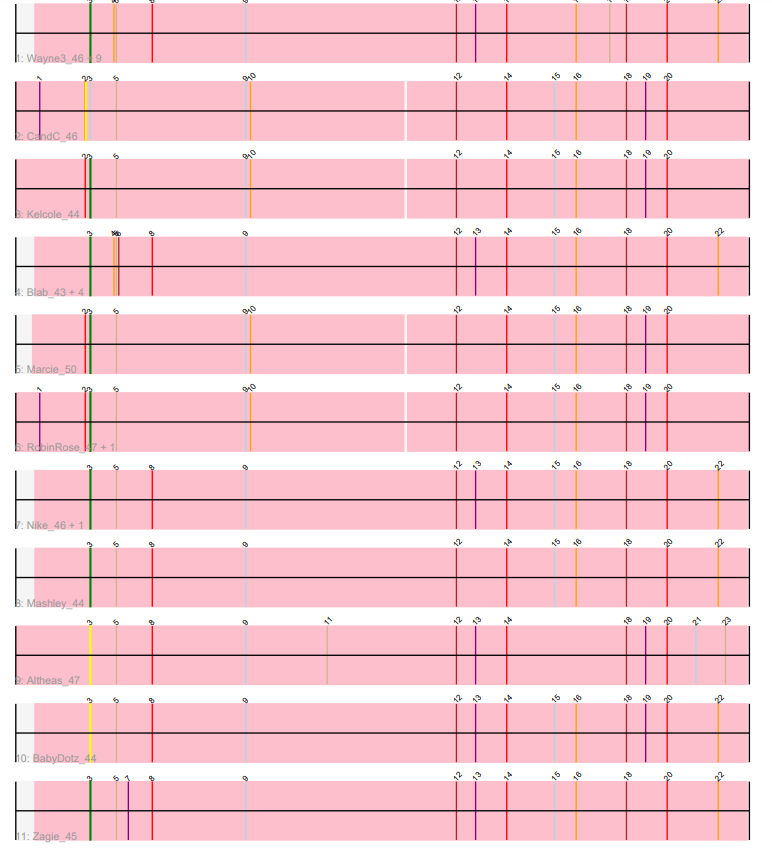 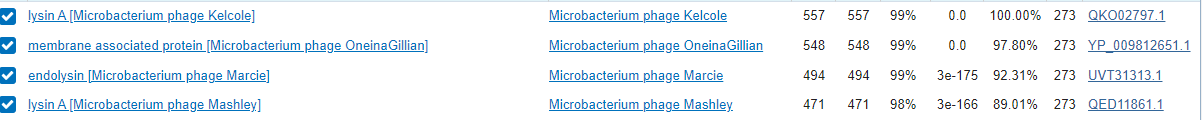 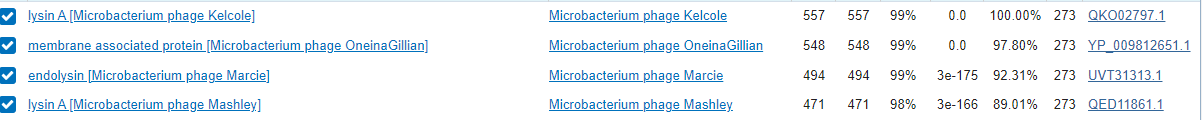 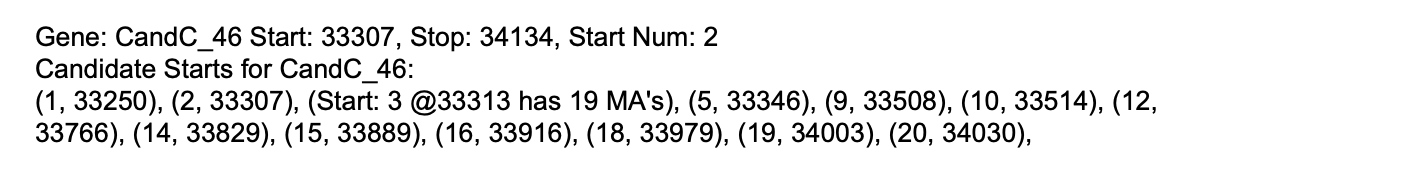 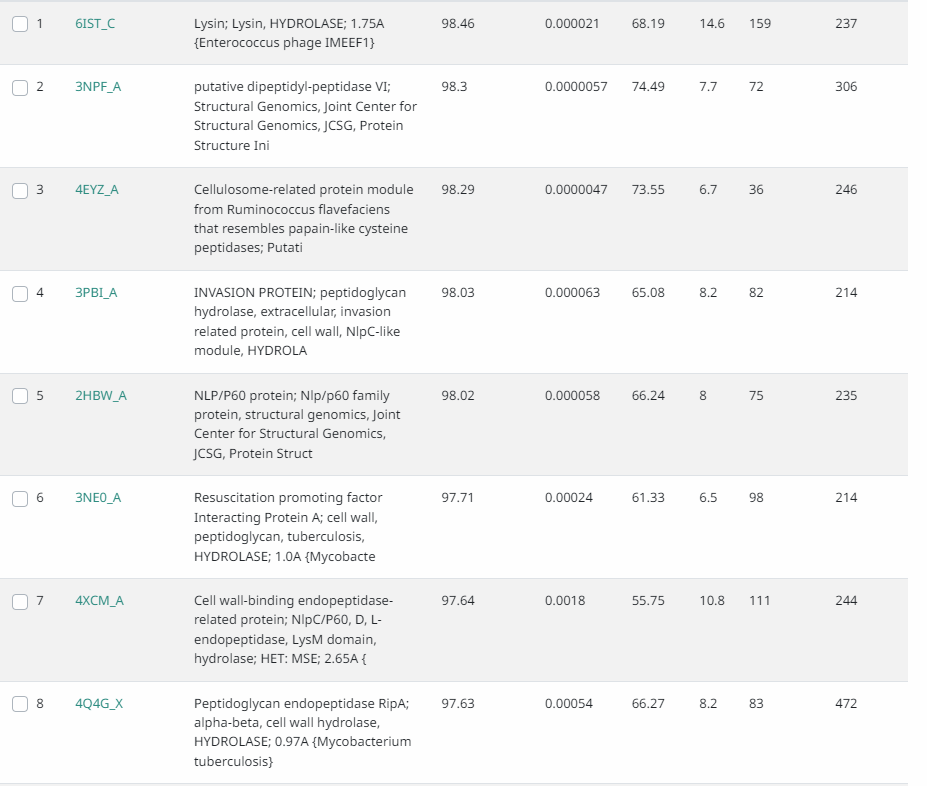 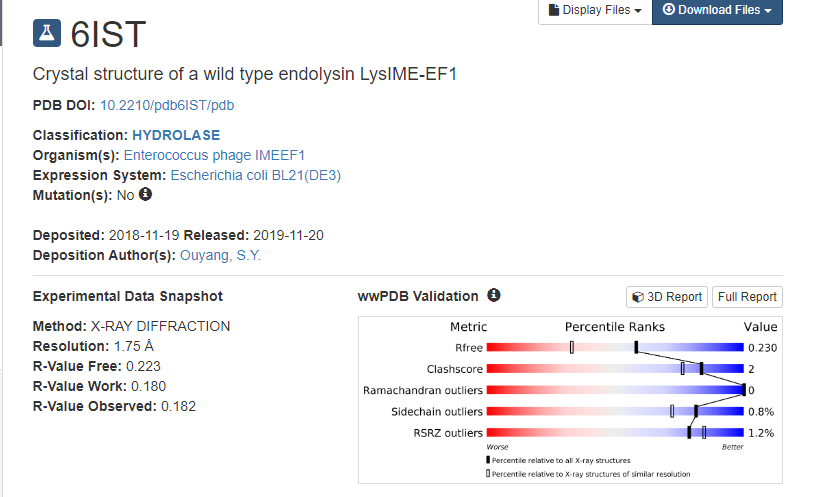 Date Reviewed: 4/27/23
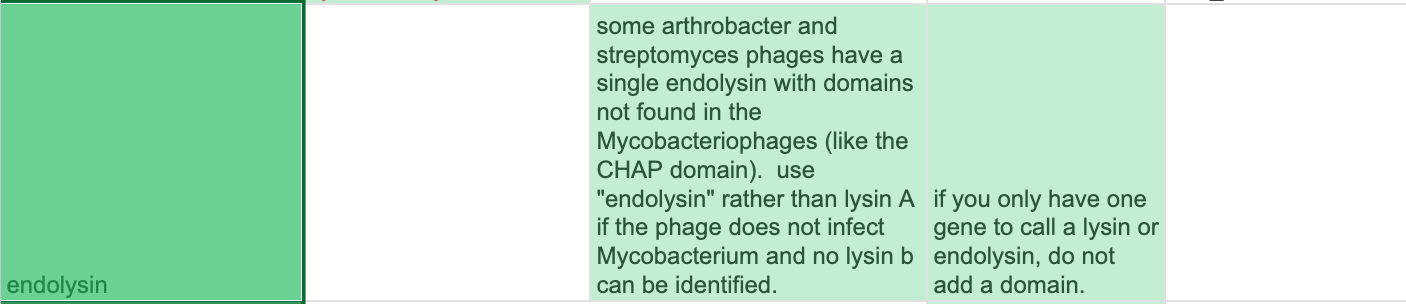 [Speaker Notes: Secondary Annotator Notes: Check each piece of evidence provided and confirm whether your interpretation supports that of the primary annotator: 

Secondary Annotator #1 Name:


Secondary Annotator #2 Name:]
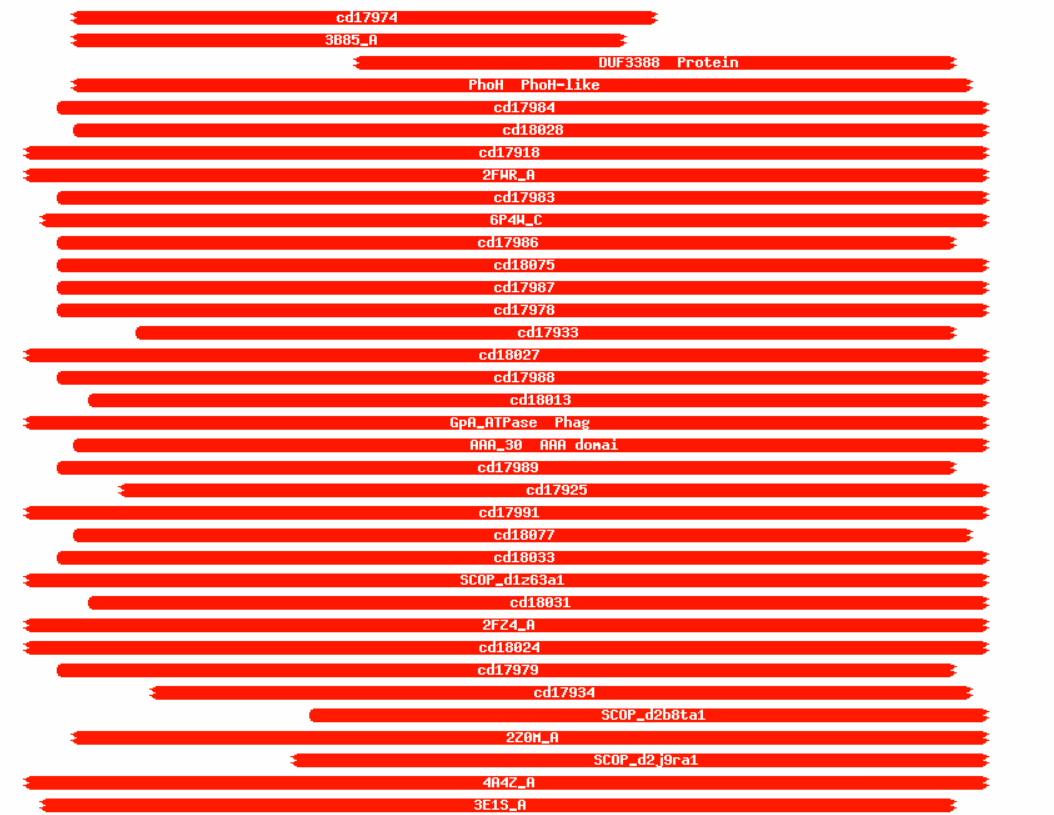 Gene #47	Start:	34693	Stop: 34426			
*Highlight start if changed from original call*
1. Is it a gene? Not a gene
Gene originally called by: Genemark

Coding potential: No, not entire gene




Tempo, high similarity
NBCI Blast:




PhagesDB Blast:
3. What is its function? 
Final Function Decided: NKF
Must be from approved function list: https://docs.google.com/spreadsheets/d/1FNcTlsU41iI1U8Jq0Yd-YqwJDUa089AInNnULL-K9hE/edit#gid=0 
Synteny same pham as Altheas_Draft_48, upstream of HNH NKF, downstream of lysin A



BLAST Results: Tempo_46,  e= 3e-29 , function unknown, phagesdb;  Phage OneinaGillian, hypothetical protein, e= 2e-33 , nbci


HHPRED results: Significant hit, prob= 98.39, E= 0.0000042, approx. coverage= ~%
2. Where does it start? 34,693 (new evidence included as well)
RBS info: z=1.458, final=-6.279, not best; best- z=1.976, final=-5.974
 

BLAST alignments: 
NBCI Blast: Tempo- Evalue: 1.9e-33, 1:103
PhagesDB Blast: Tempo- Evalue: 3e-29, 1:103
			




Starterator: 
   


Gap: -32 bp gap
Large gap
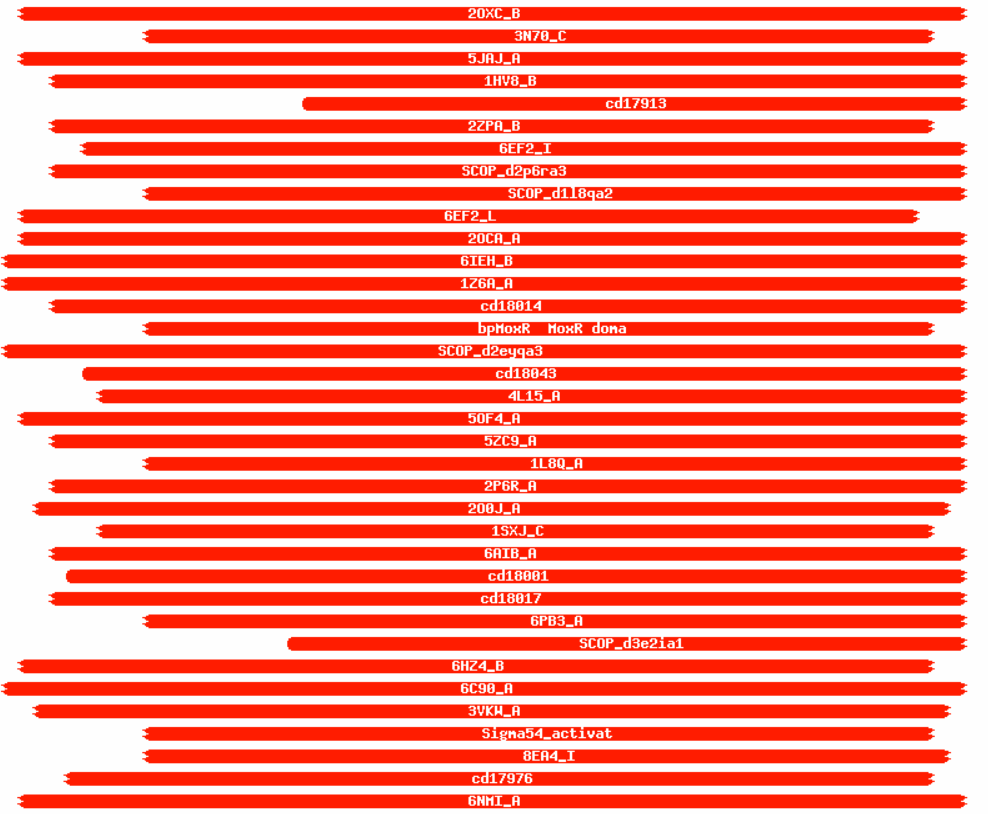 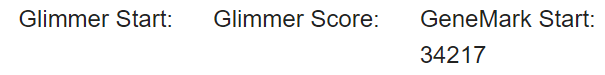 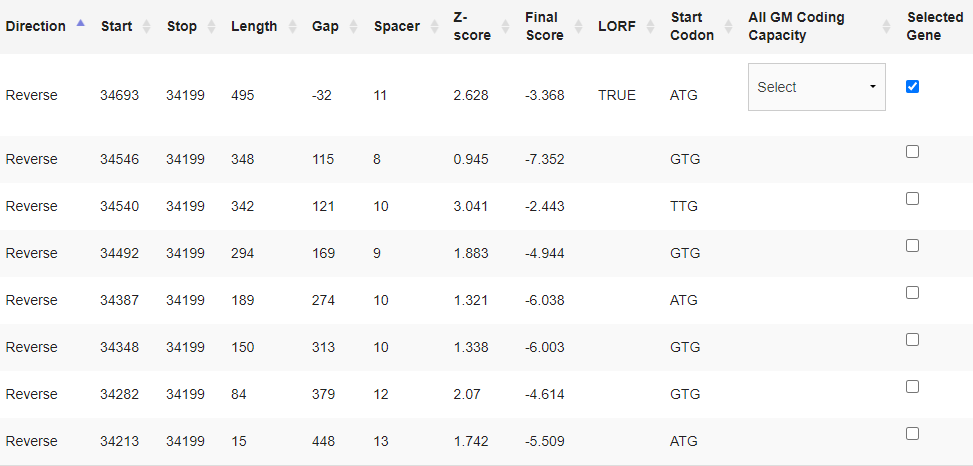 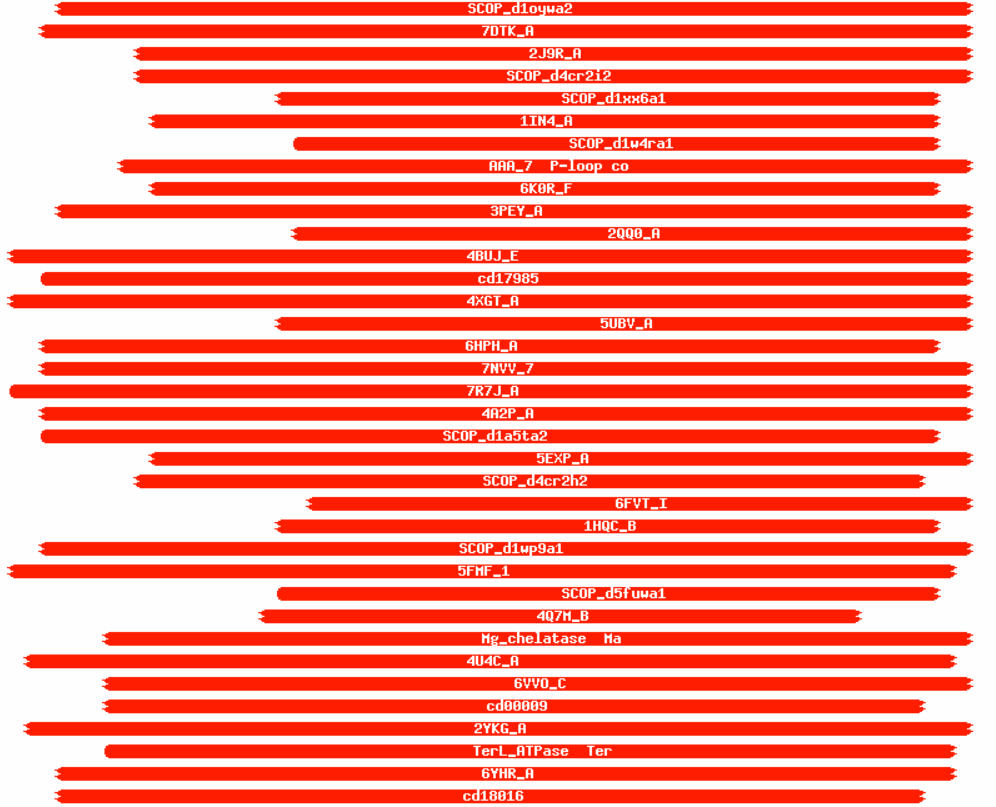 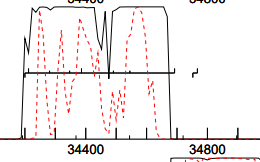 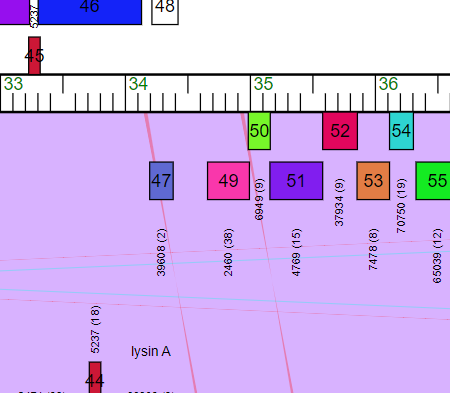 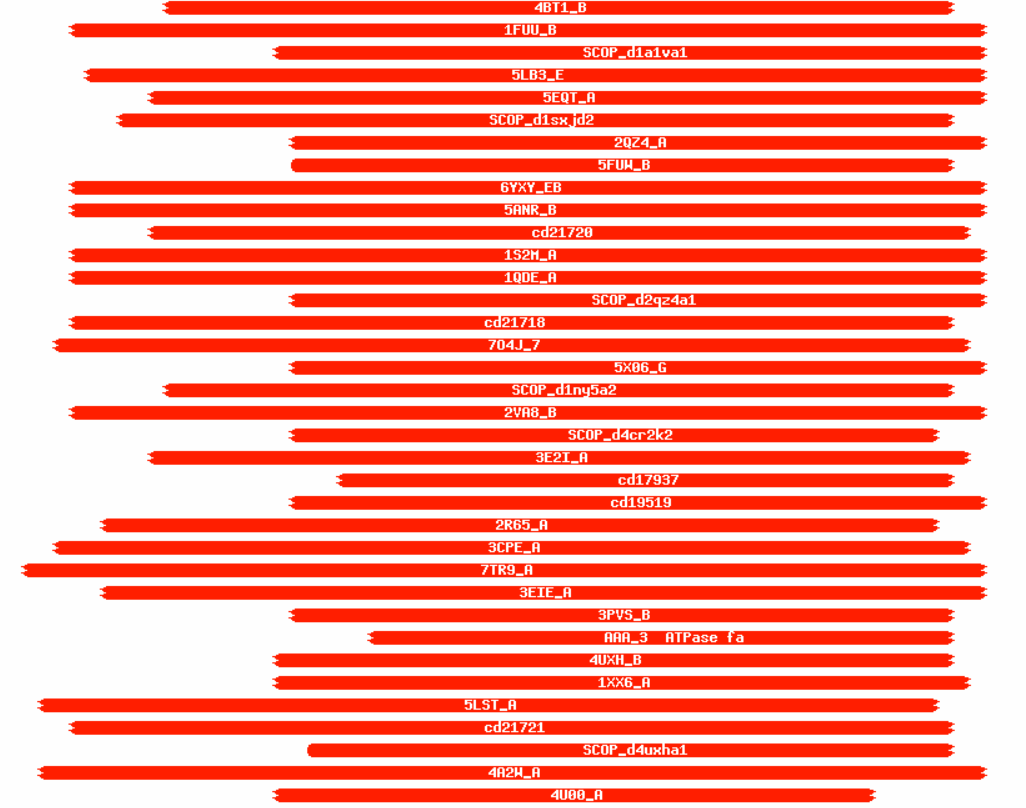 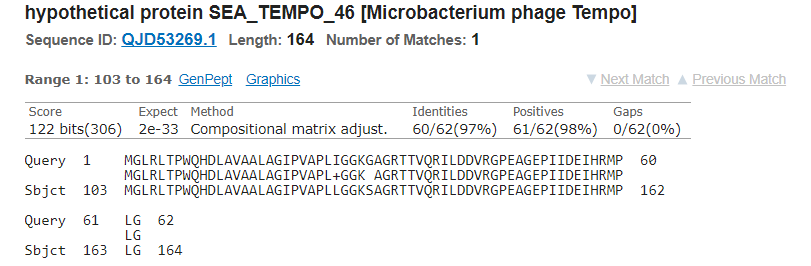 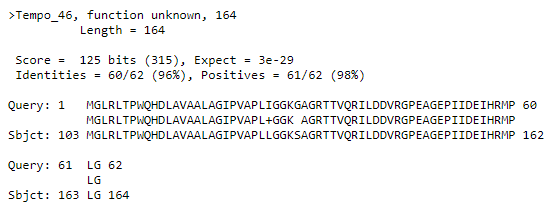 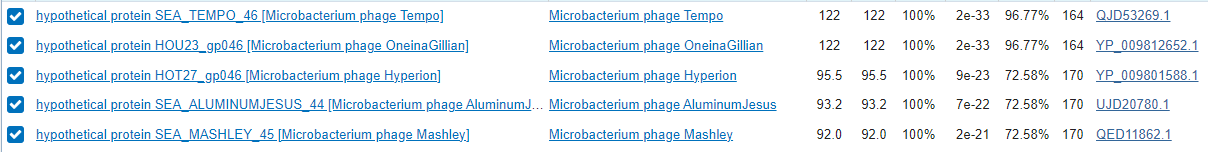 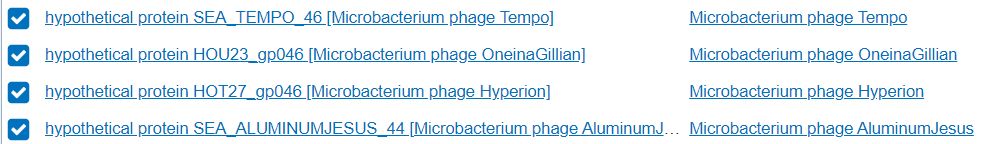 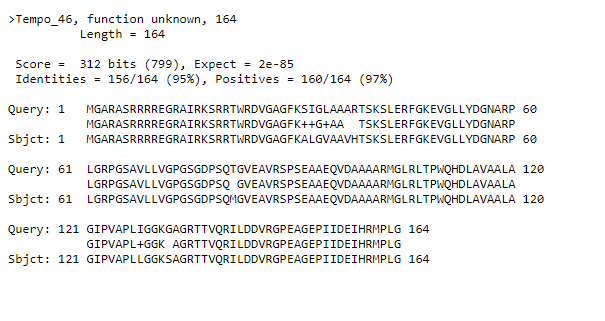 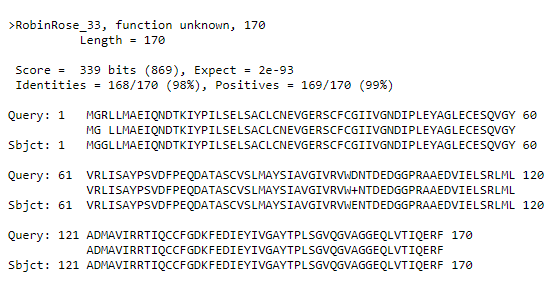 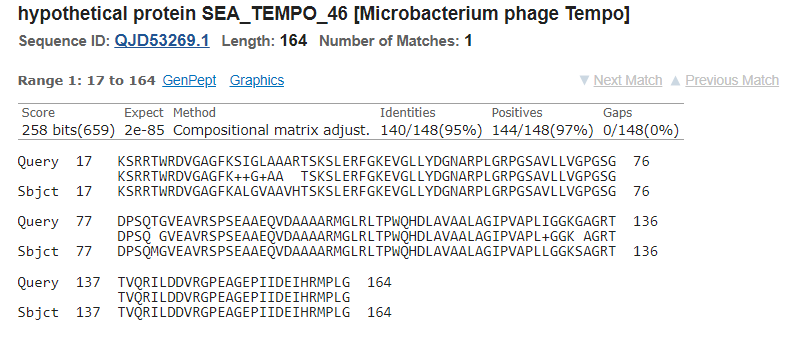 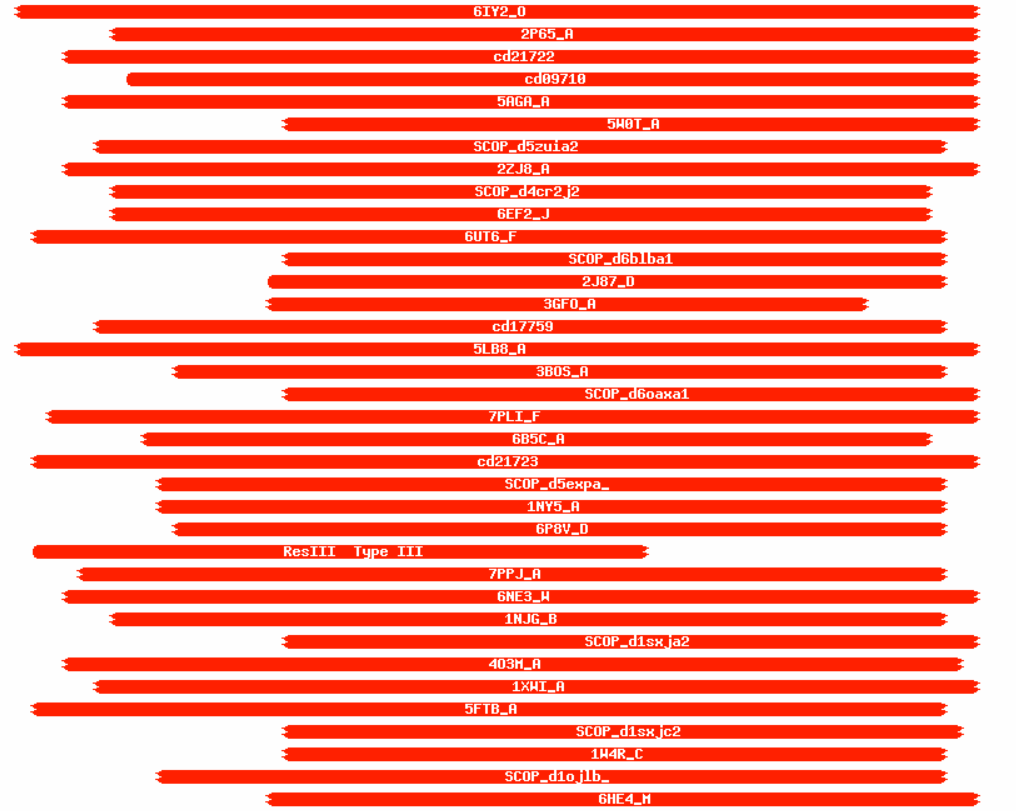 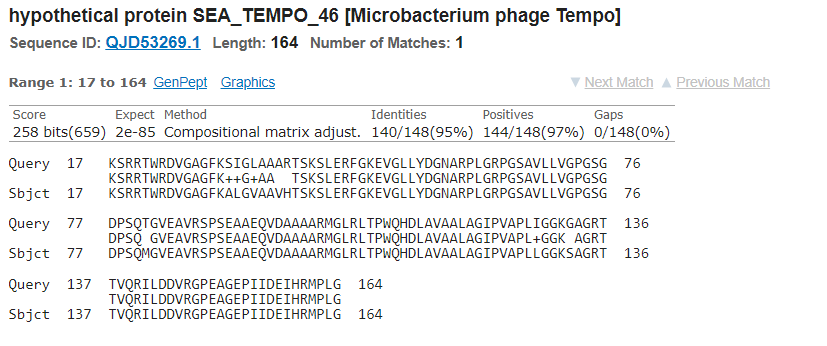 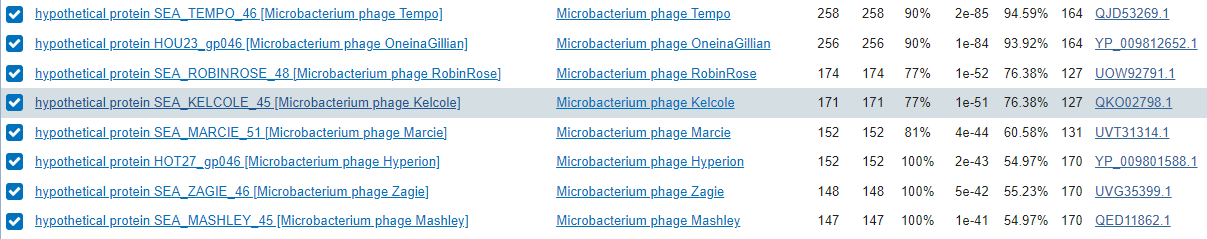 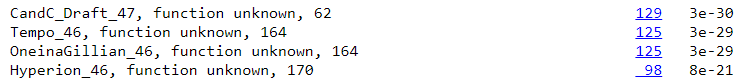 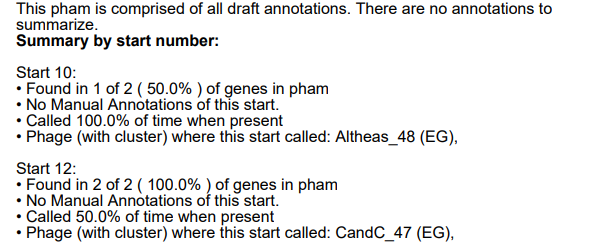 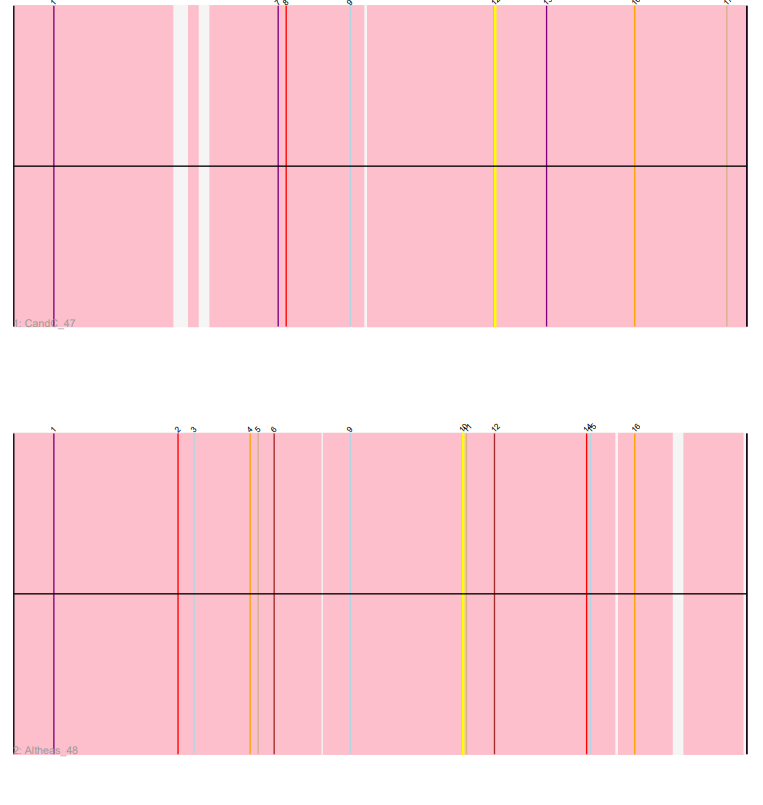 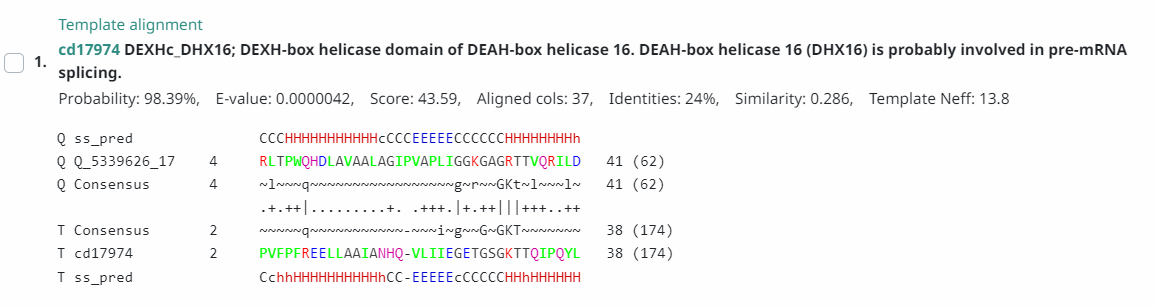 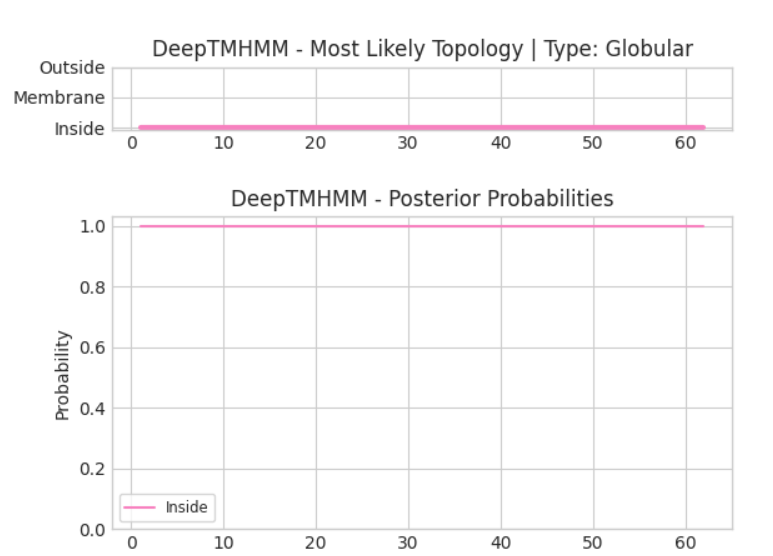 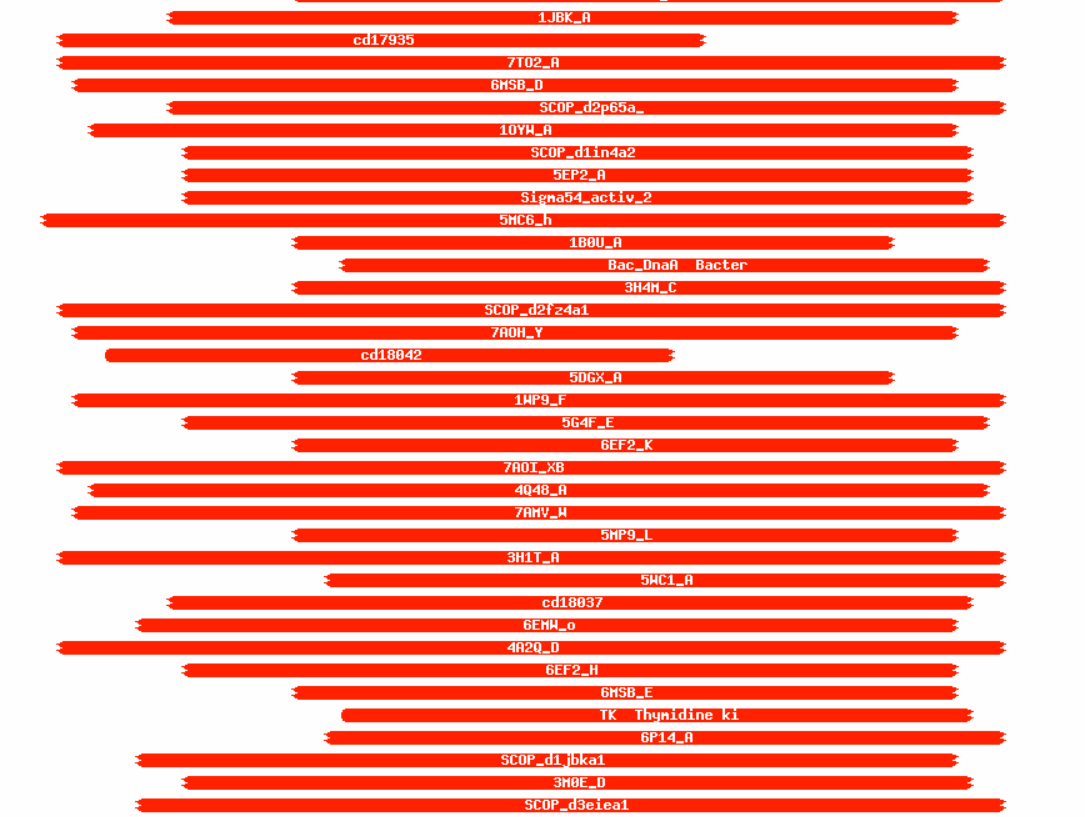 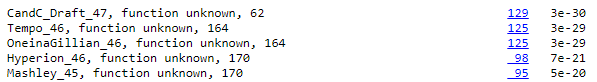 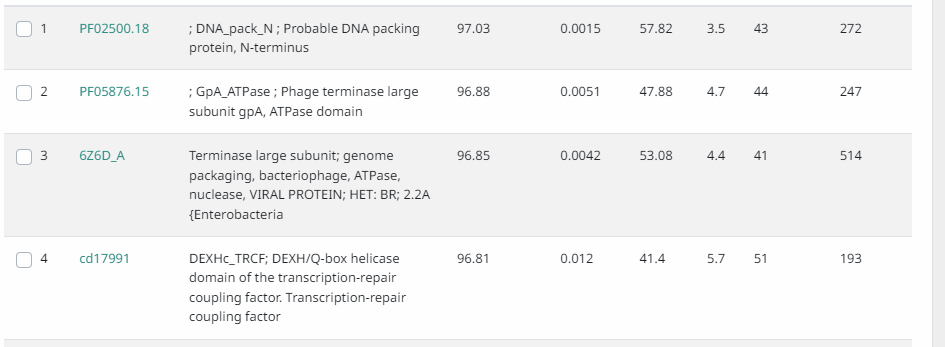 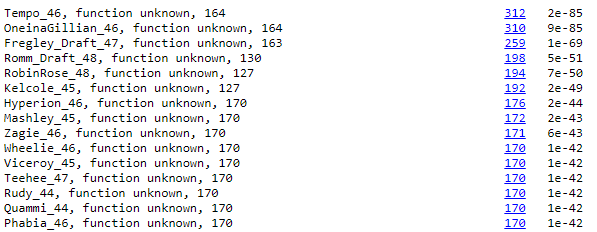 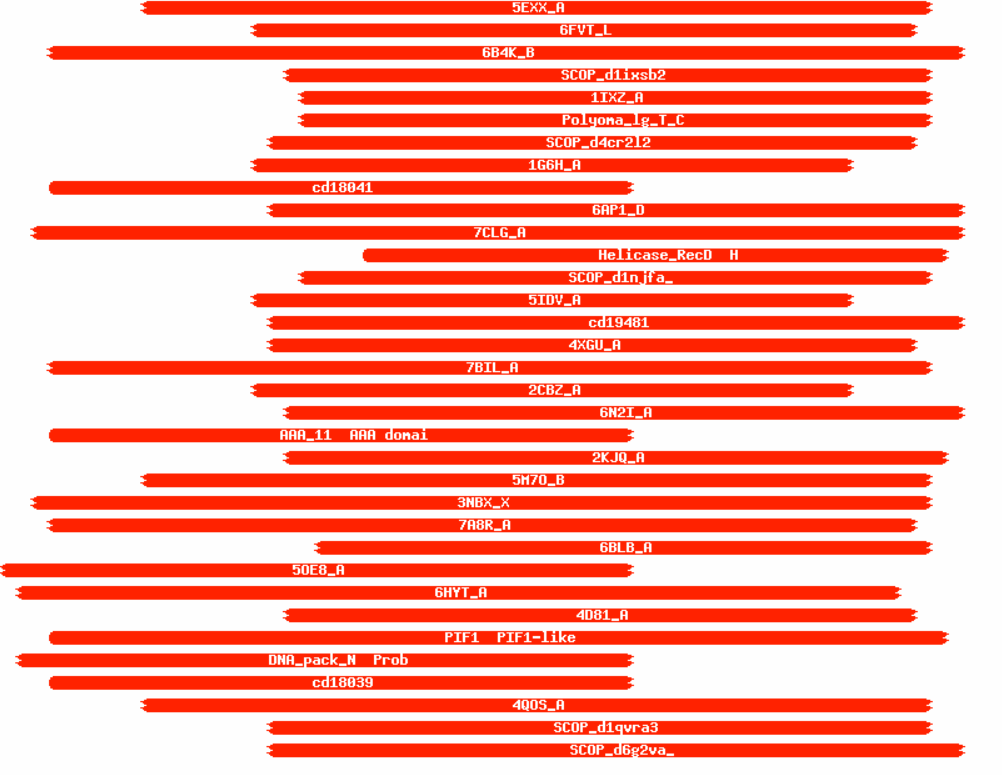 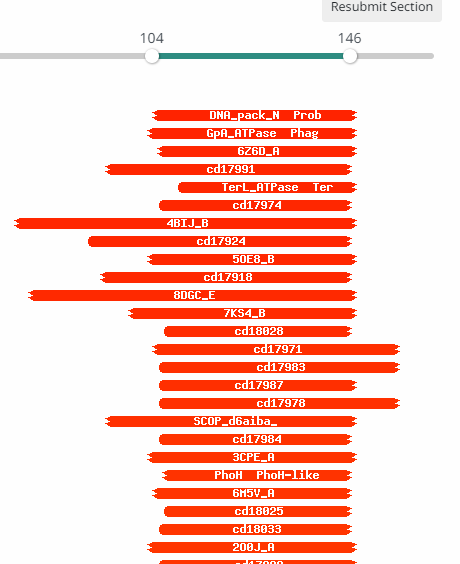 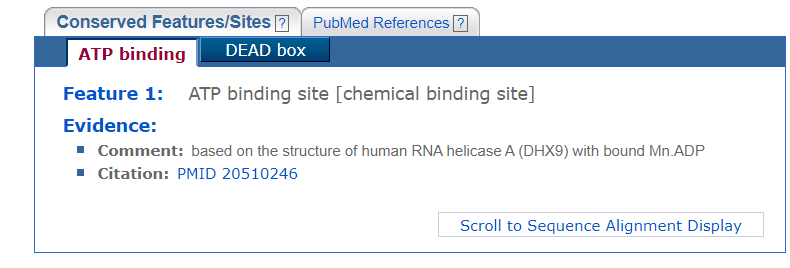 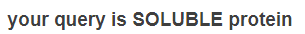 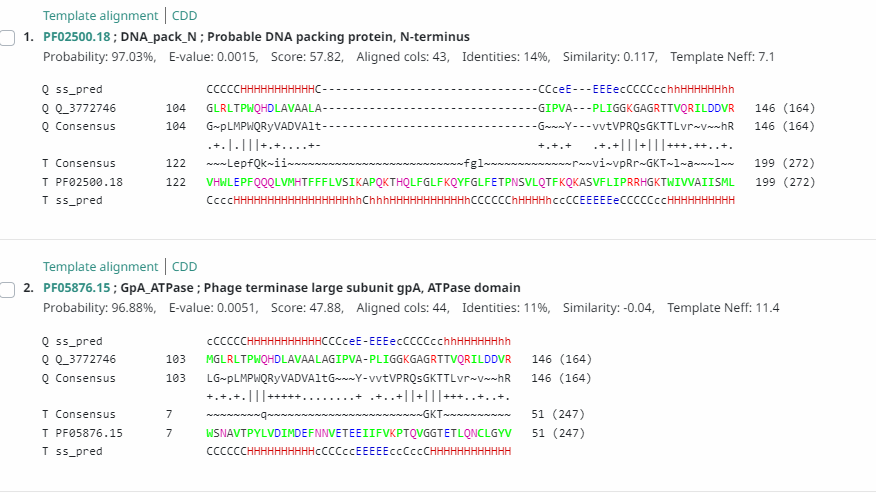 Date Reviewed: 4/27/23
[Speaker Notes: Secondary Annotator Notes: Check each piece of evidence provided and confirm whether your interpretation supports that of the primary annotator: 

Secondary Annotator #1 Name:


Secondary Annotator #2 Name:]
Gene #48	 This gene needs to be deleted.			*Highlight start if changed from original call* Start:	 34217	Stop: 34426 (Forward) for gene #48 on Phagesdb, but this is gene #47 on PECAAN.
1. Is it a gene? No
Gene originally called by: Glimmer
     
Coding potential: Only in some sections.


Other organisms have it? No
3. What is its function? 
Final Function Decided: ______________
Must be from approved function list: https://docs.google.com/spreadsheets/d/1FNcTlsU41iI1U8Jq0Yd-YqwJDUa089AInNnULL-K9hE/edit#gid=0 
Synteny <Insert phamerator image, upstream of ___, downstream of ____, example phage names
BLAST Results: <Local and NCBI function results, include phage names, e values, etc.; Image of output
HHPRED results: <List phages, function, Score, image of output list>
2. Where does it start? At predicted start
RBS info:
 <See DNA Master/PECAAN, report Kibler score, Karlin Score, Z score>
BLAST alignments: <Include whether 1:1, names of two phages, e scores>
<Insert local blast data>			
<Insert NCBI blast data>
Starterator: <Most called start or not?>
<Insert Starterator image>
Gap: <Record #bp between start of this gene and upstream gene stop>
If gap – is there coding potential there? Check for missing genes!
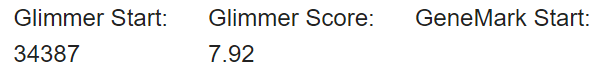 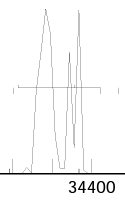 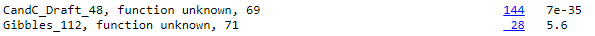 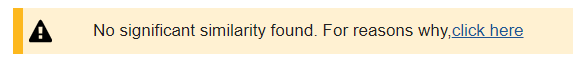 Date Reviewed: 4/27/23
[Speaker Notes: Secondary Annotator Notes: Check each piece of evidence provided and confirm whether your interpretation supports that of the primary annotator: 

Secondary Annotator #1 Name:


Secondary Annotator #2 Name:]
Gene # NEW GENE Start: 43,693 Stop: 34,199 Reverse
1. Is it a gene?
Gene originally called by: Not called
     
Coding potential: Self Genemark:






Other organisms have it? 
	Yes - But many not at the same start, or if 1:1 not super high similarity/with a large overlap with prior gene.
3. What is its function? 
Final Function Decided:__NKF_________
Must be from approved function list: https://docs.google.com/spreadsheets/d/1FNcTlsU41iI1U8Jq0Yd-YqwJDUa089AInNnULL-K9hE/edit#gid=0 
Synteny <Insert phamerator image, upstream of ___, downstream of ____, example phage names
BLAST Results: <Blast results all hypothetical protein
HHPRED results: <List phages, function, Score, image of output list>
2. Where does it start? At predicted start
RBS info: Best, and includes all CP




 
BLAST alignments:High similarity to other  but not 1:1, 1:1 alignments with lower similarity (still significant) to a group of other phages
	




Starterator:Pham only includes draft annotations. 

Gap: -32
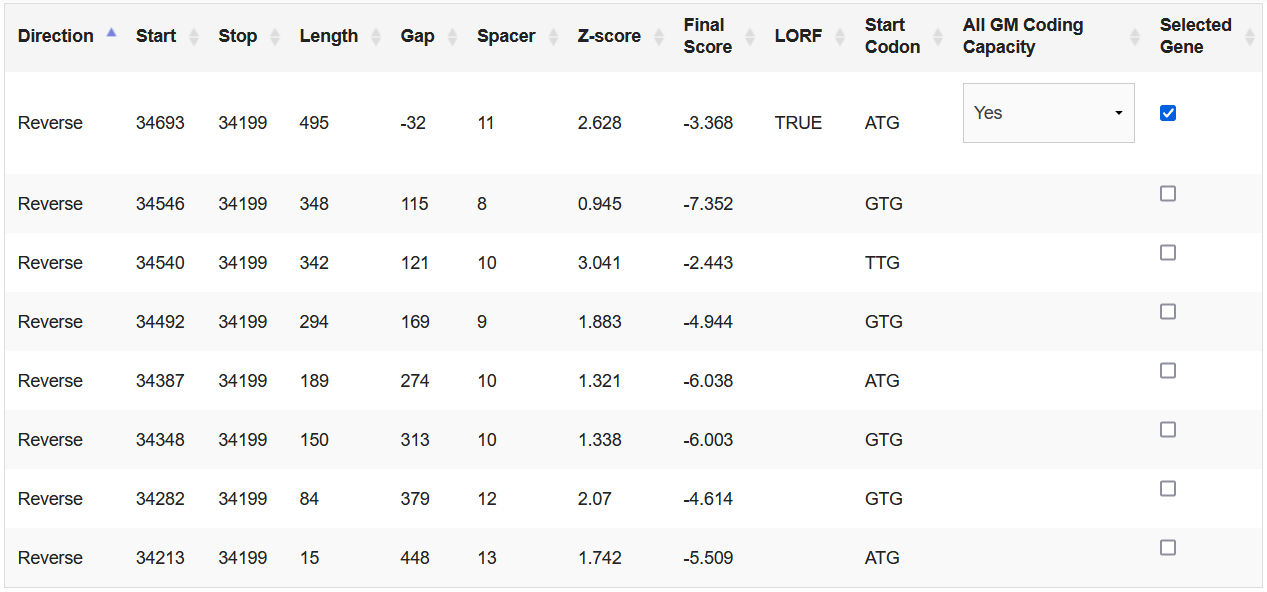 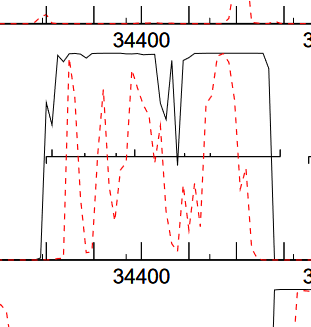 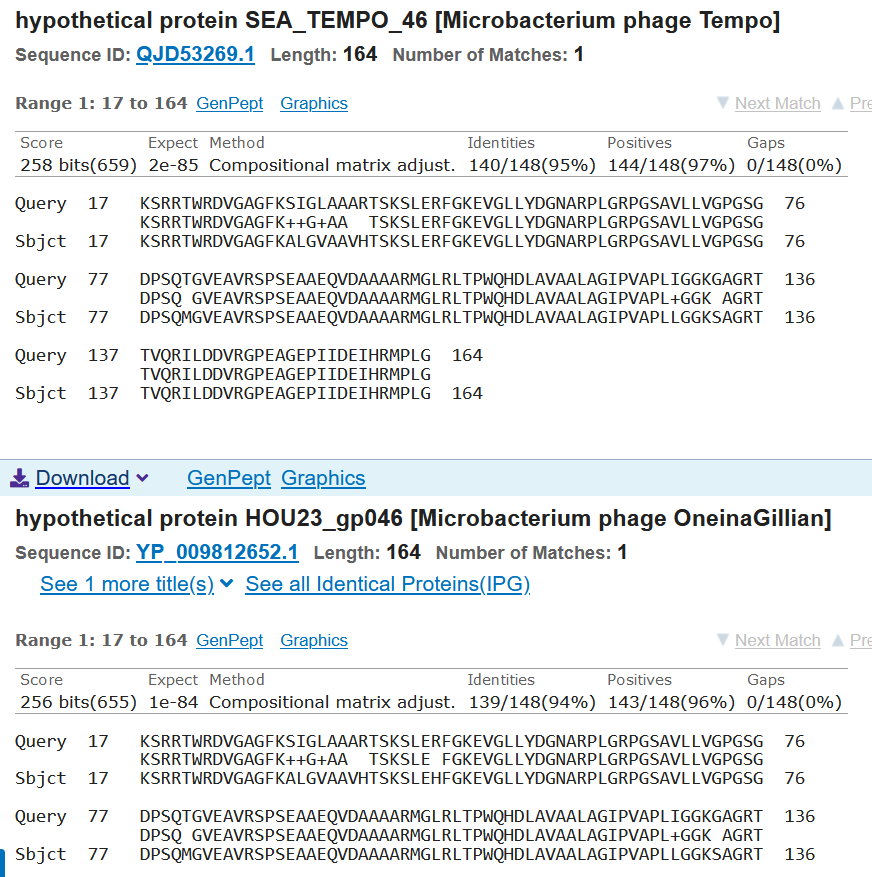 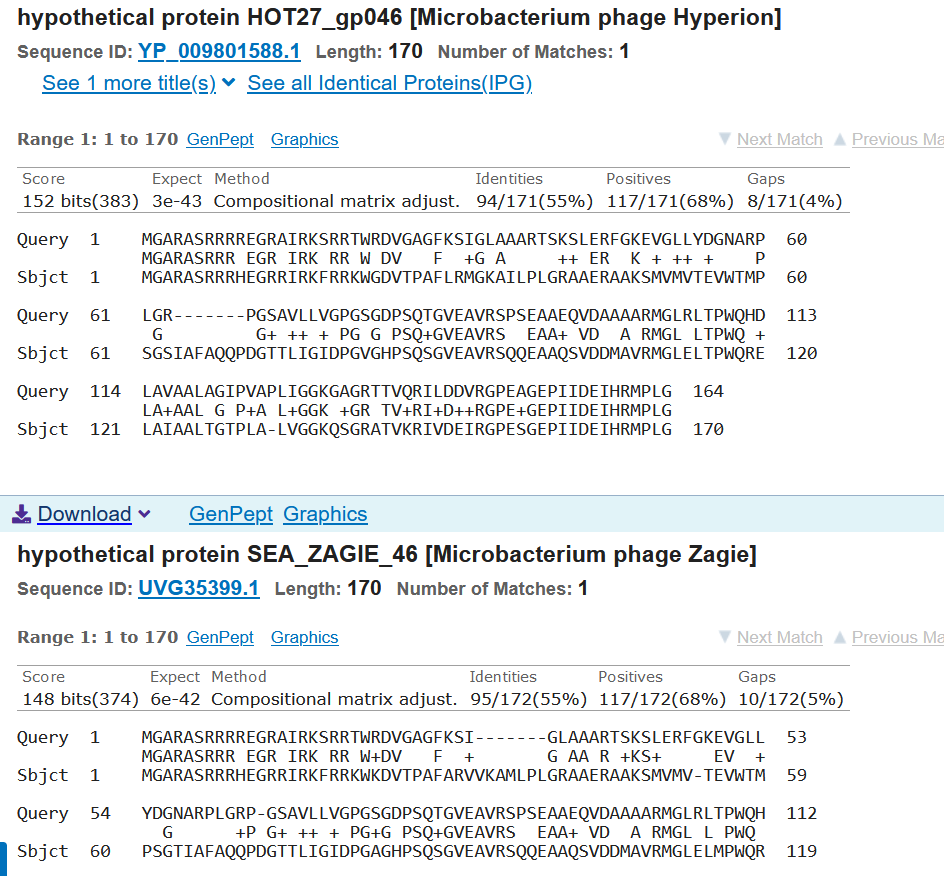 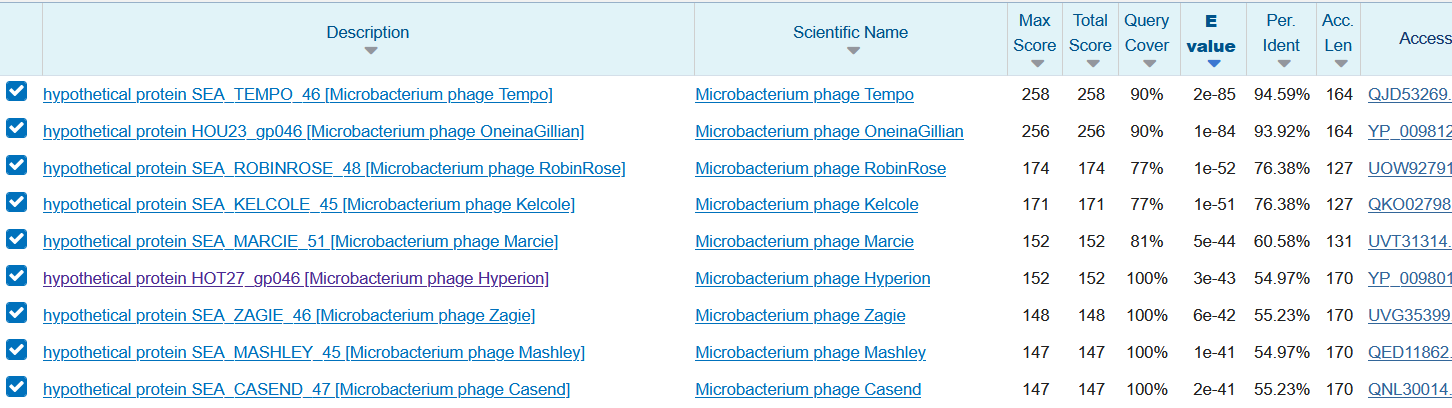 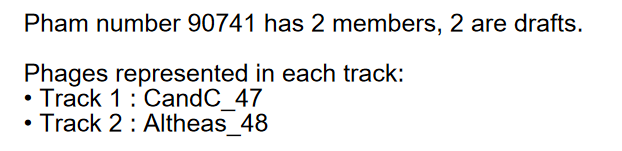 [Speaker Notes: Secondary Annotator Notes: Check each piece of evidence provided and confirm whether your interpretation supports that of the primary annotator: 

Secondary Annotator #1 Name:


Secondary Annotator #2 Name:]
Gene #49	Start:	34991	Stop: 	34662		
*Highlight start if changed from original call*
1. Is it a gene? Reverse
Gene originally called by (delete incorrect): 
         Both	  	Genemark is favored



Coding potential: yes, entire gene




Other organisms have it? similar to RobinRose and Kelcole
	Phagesdb: RobinRose, E:2e-58 with 34997 start

Phagesdb: with 34991 start

NCBI: Kelcole, E:3e-73 percent identity: 98.2%. with 34997 start


NCBI: with 34991 start
3. What is its function? 
Final Function Decided: NKF
Must be from approved function list: https://docs.google.com/spreadsheets/d/1FNcTlsU41iI1U8Jq0Yd-YqwJDUa089AInNnULL-K9hE/edit#gid=0 
Synteny downstream of HNH endonuclease and upstream of lysin A in Tempo and Kelcole. 




BLAST Results: Phagesdb: RobinRose function unknown

NCBI:Kelcole, hypothetical protein

HHPRED results: Multiple significant hits. Top hit probability: 91.29. Unknown protein as description
2. Where does it start?
RBS info: z-score: 1.268 Final score: -6.211
Not best score                           


BLAST alignments: RobinRose, 1:1, e-value: 9e-74. OneInAGillion, 3:1, e-value: 6e-57. start 34997(LEFT).
start 34991 (RIGHT)




Starterator: Most annotated, but not called it start @34991 has 22 matches.




Gap: -10 bp gap
If gap – is there coding potential there? Check for missing genes!
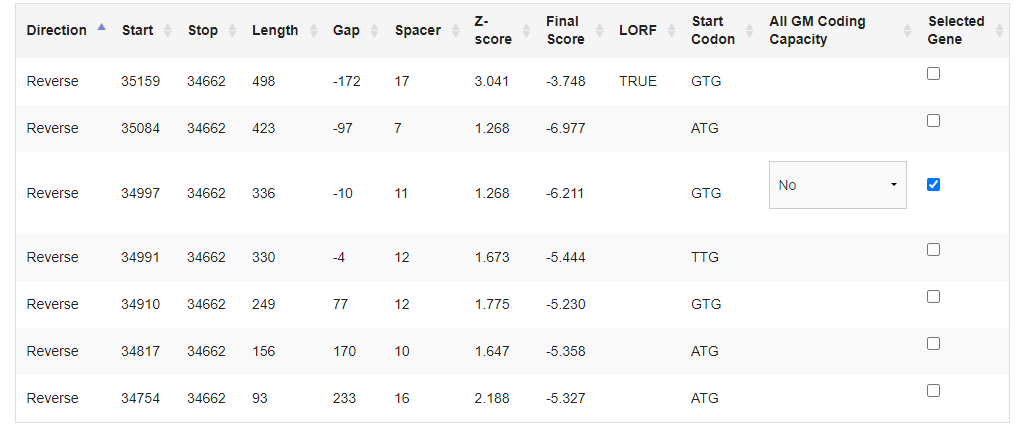 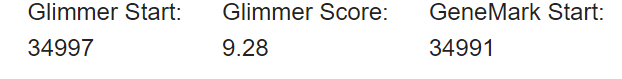 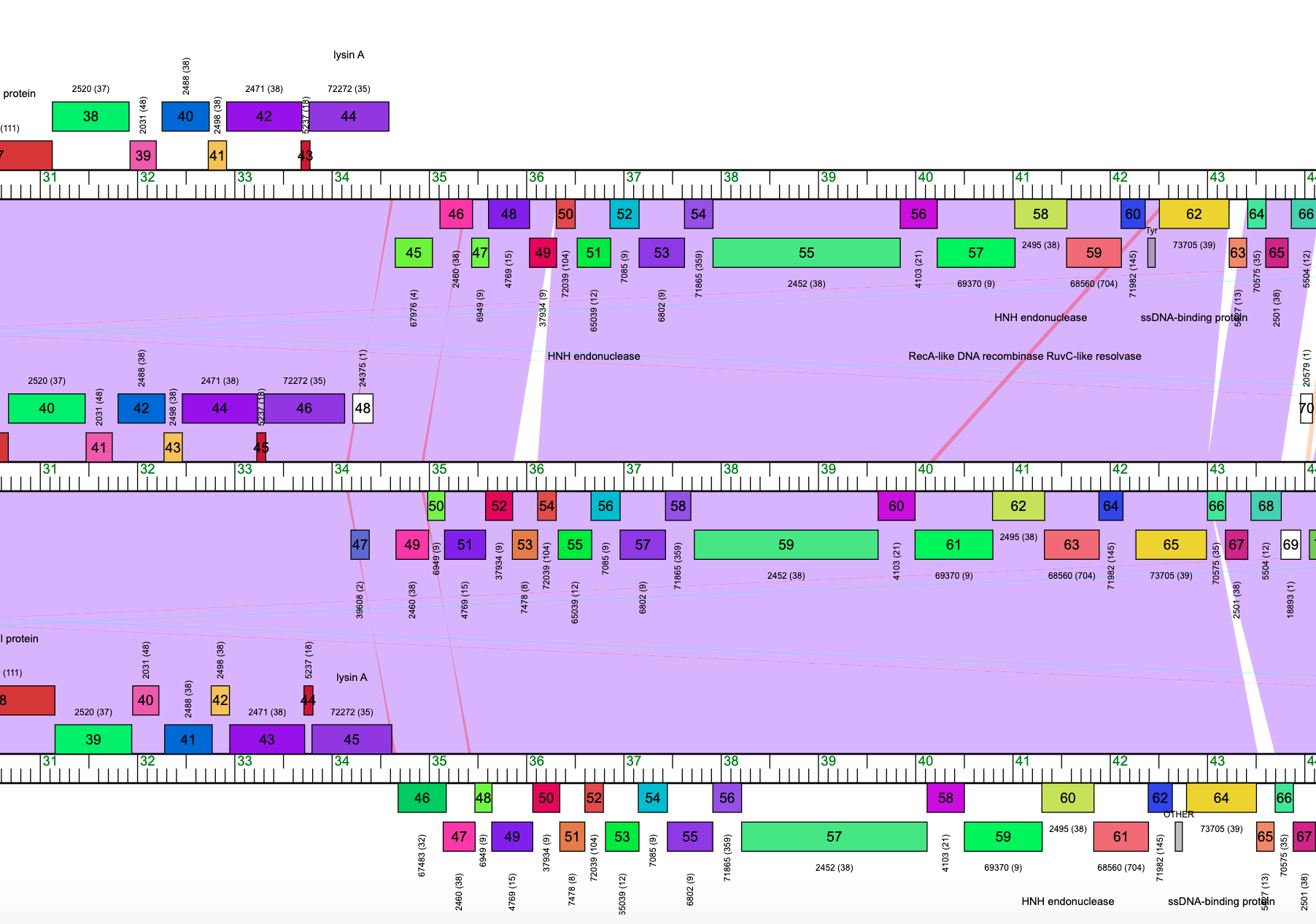 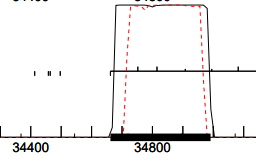 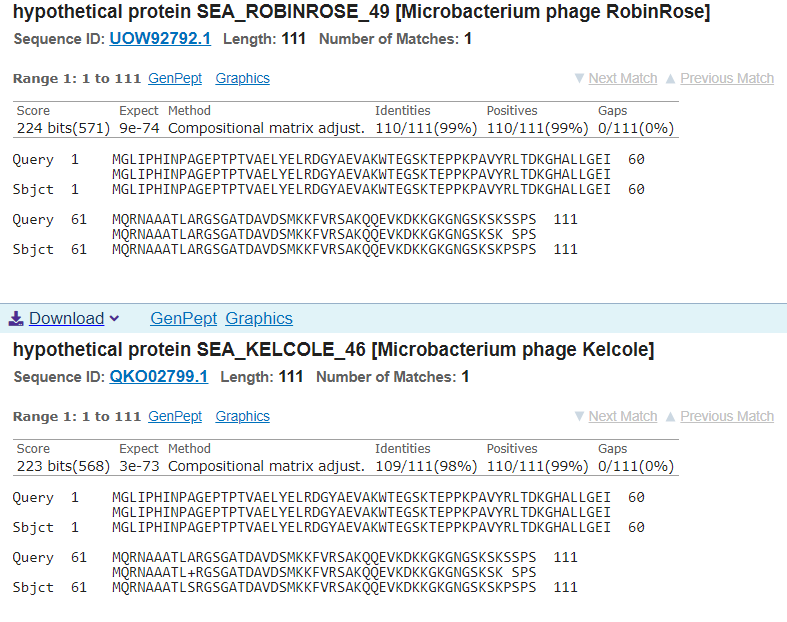 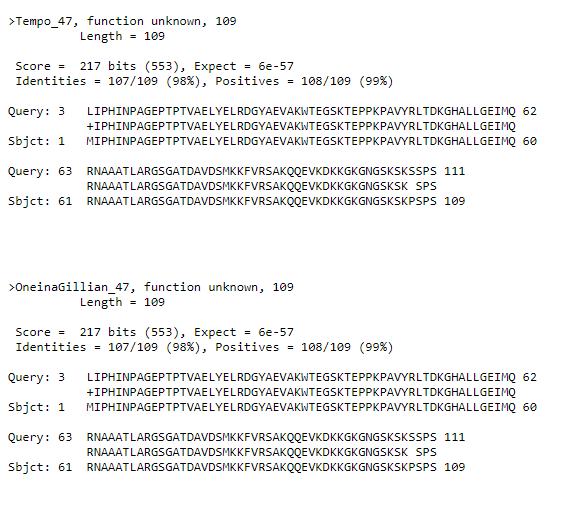 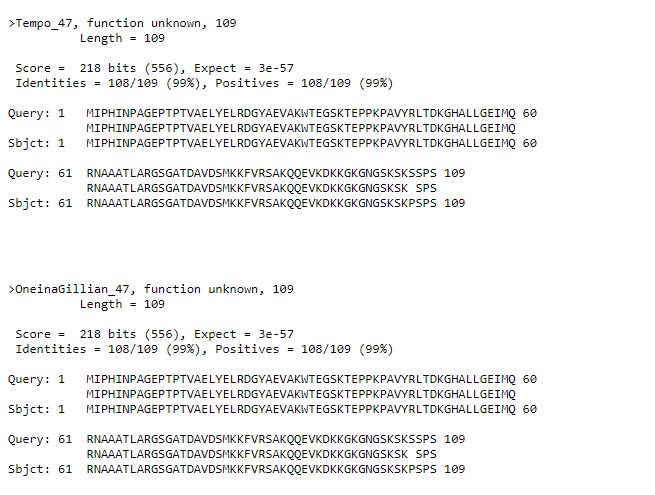 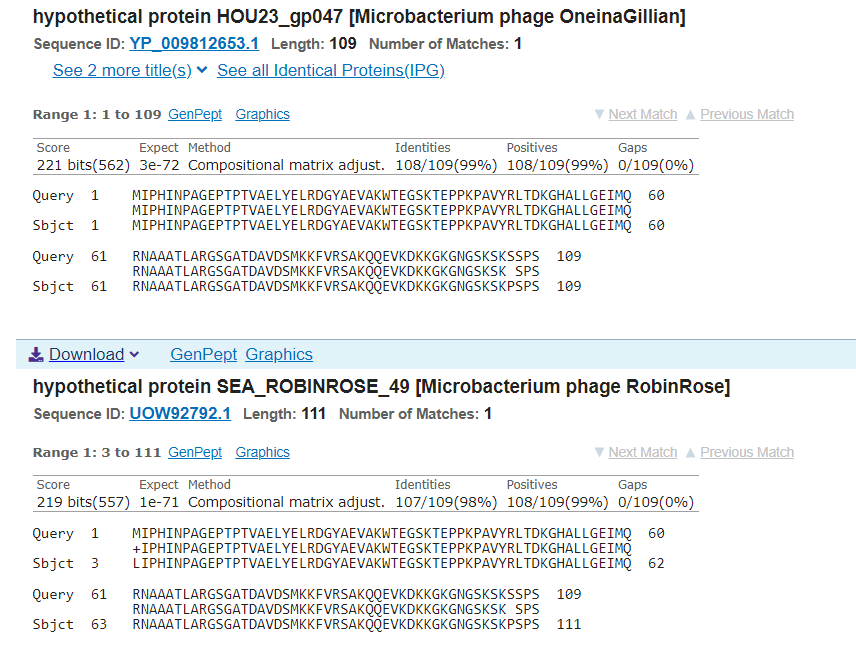 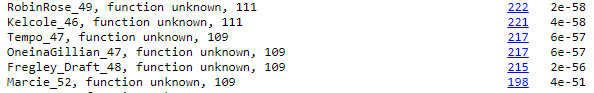 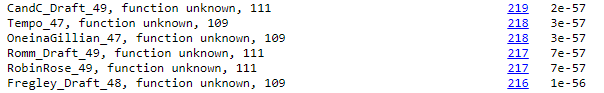 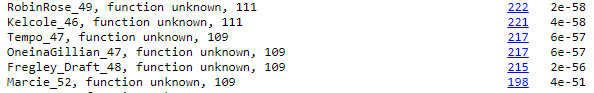 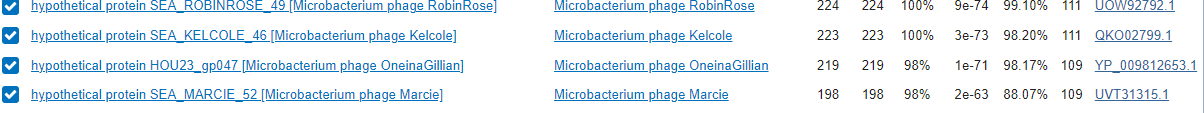 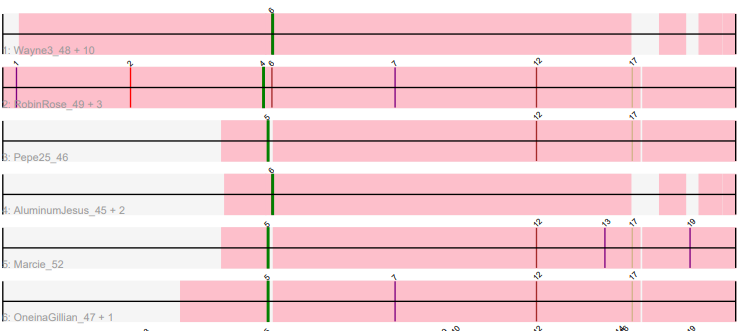 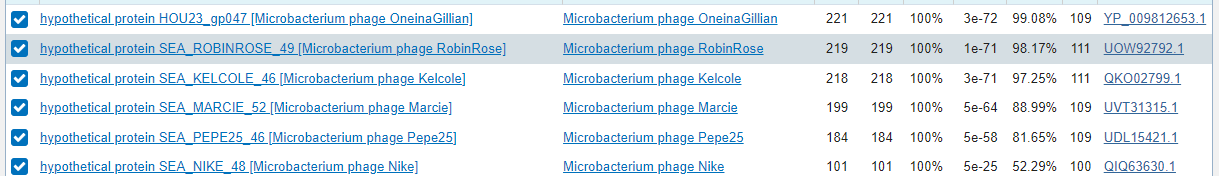 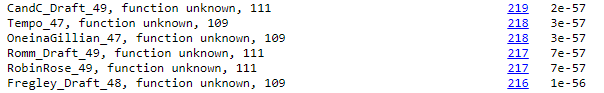 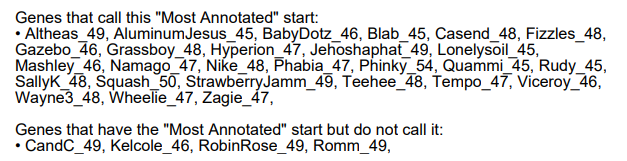 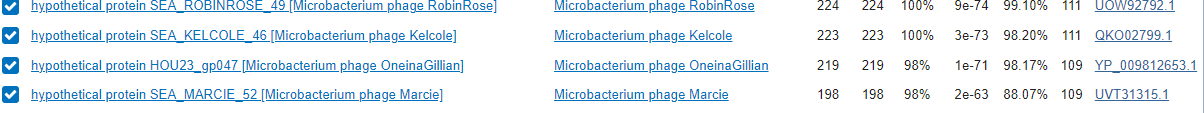 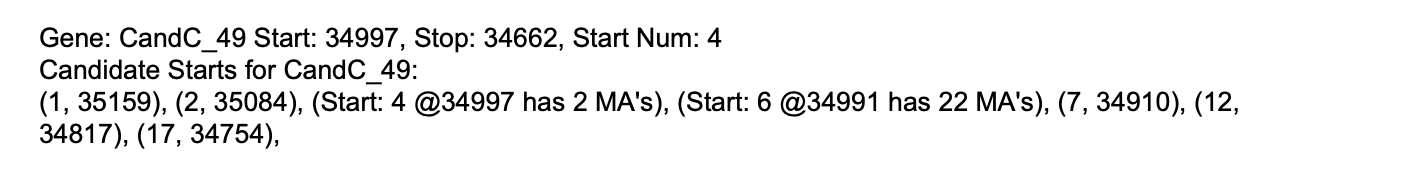 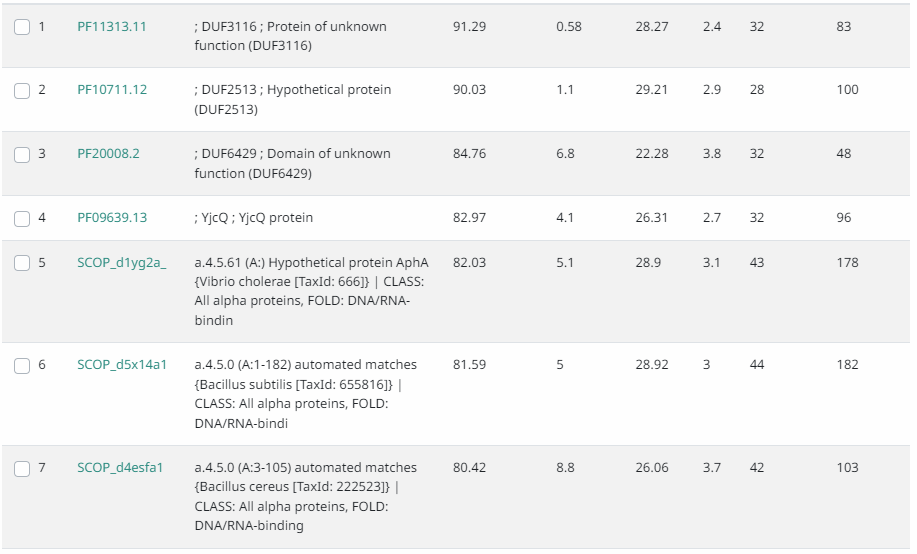 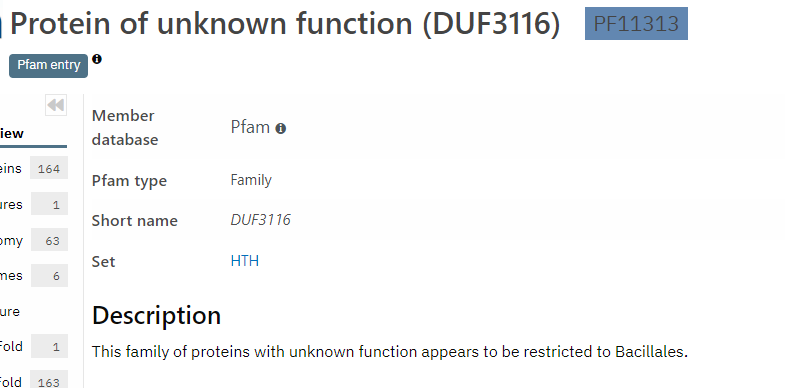 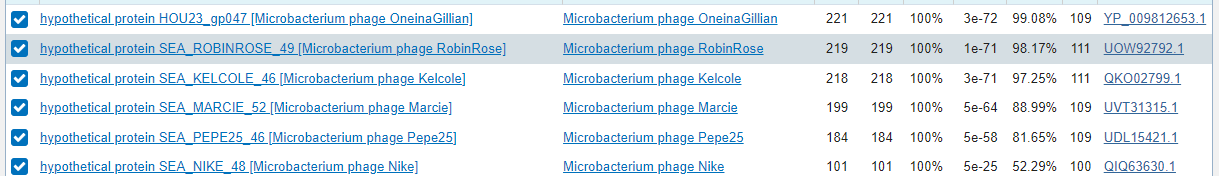 Date Reviewed: 5/2/23
[Speaker Notes: Secondary Annotator Notes: Check each piece of evidence provided and confirm whether your interpretation supports that of the primary annotator: 

Secondary Annotator #1 Name:


Secondary Annotator #2 Name:]
Gene #50	Start: 35164		Stop: 34988			*Highlight start if changed from original call*
1. Is it a gene?
Gene originally called by: Both
Coding potential: Yes, except at the end.



Tempo, high similarity
NCBI Blast:


PhagesDB Blast:
3. What is its function? 
Final Function Decided: NKF
Must be from approved function list: https://docs.google.com/spreadsheets/d/1FNcTlsU41iI1U8Jq0Yd-YqwJDUa089AInNnULL-K9hE/edit#gid=0 
Synteny same pham as Tempo_48 and OneinaGillian_48, upstream of HNH endonuclease, downstream of endolysin



BLAST Results: Tempo_48,  e= 1e-27 , function unknown, phagesdb;  Phage OneinaGillian, hypothetical protein, e= 7e-04 , nbci


HHPRED results: All results low- 3C9P_A, prob= 88.24, E= 1.6, approx. coverage= ~%
2. Where does it start?
RBS info: best, z=3.041, final= -2.584
 


BLAST alignments: 
NBCI Blast: Tempo- Evalue: 9.6e-34, 1:1
PhagesDB Blast: Tempo- Evalue: 1e-27, 1:1



Starterator: Most called start 



Gap: -4 bp gap
If gap – is there coding potential there? Check for missing genes!
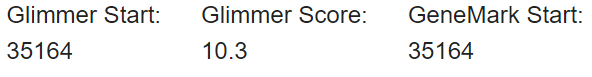 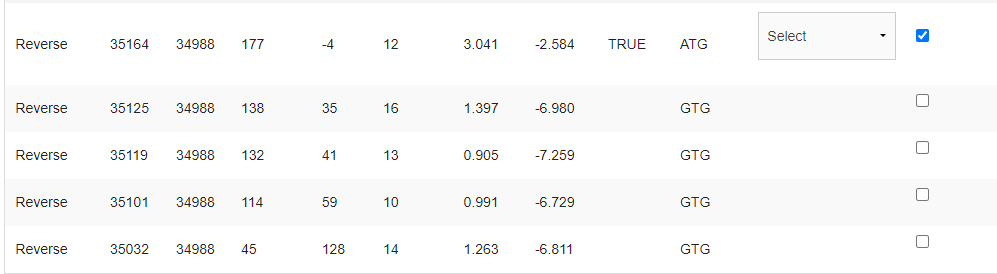 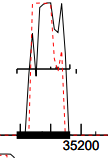 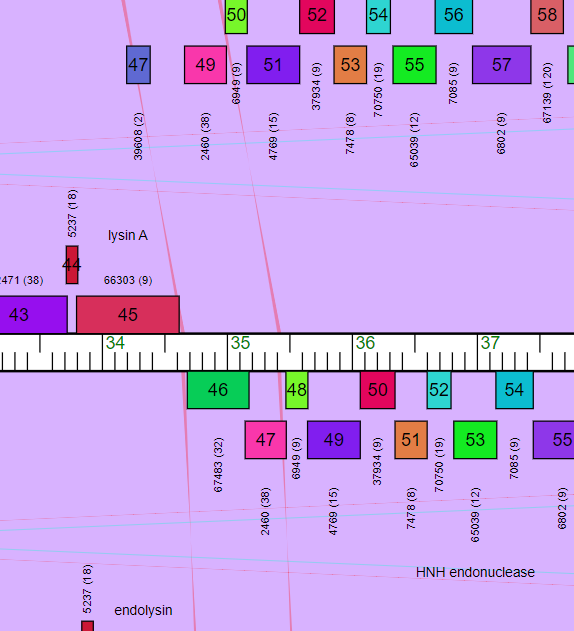 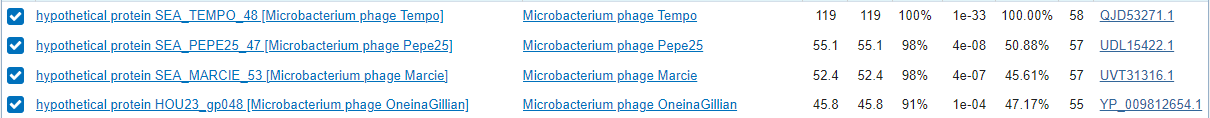 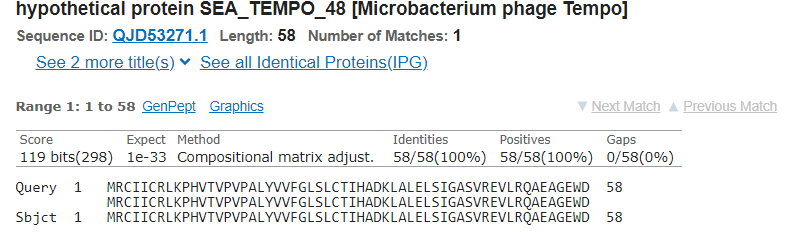 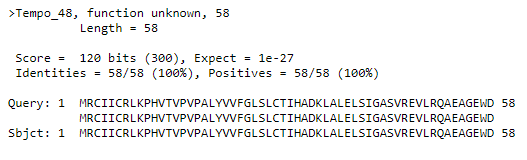 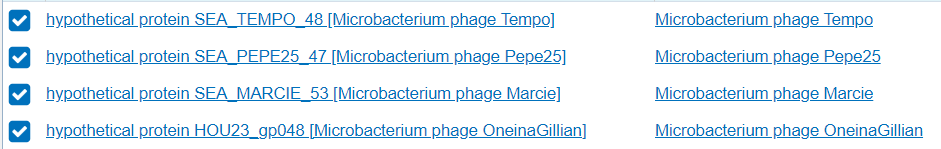 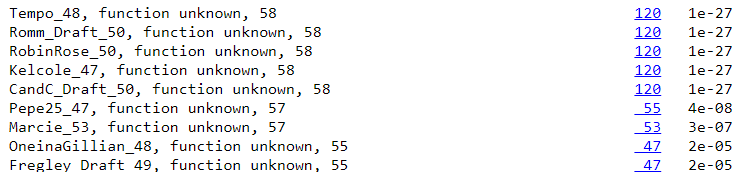 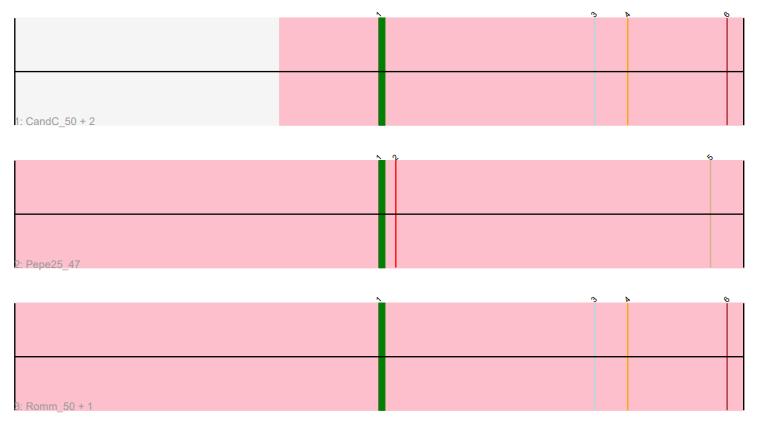 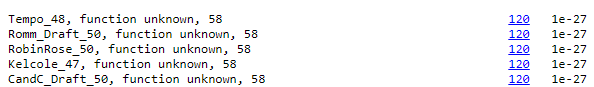 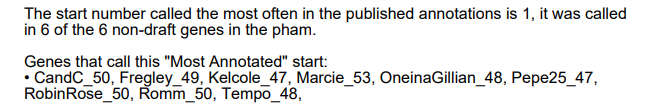 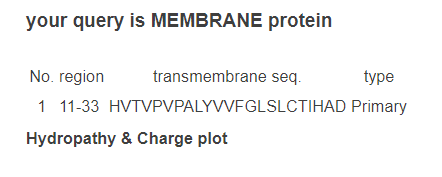 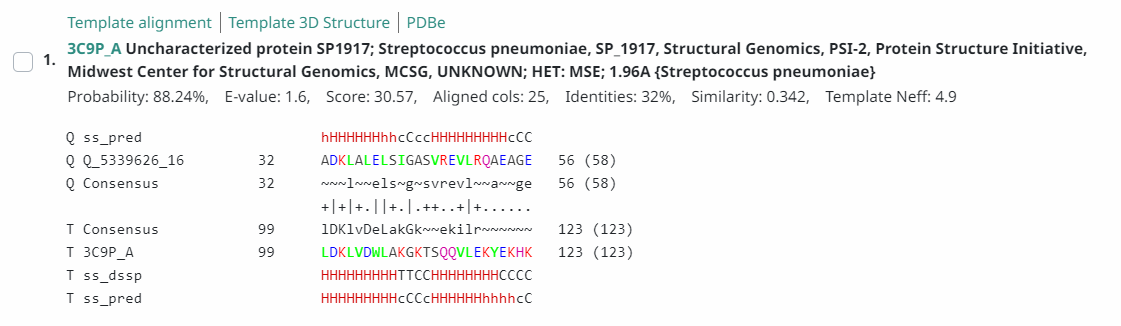 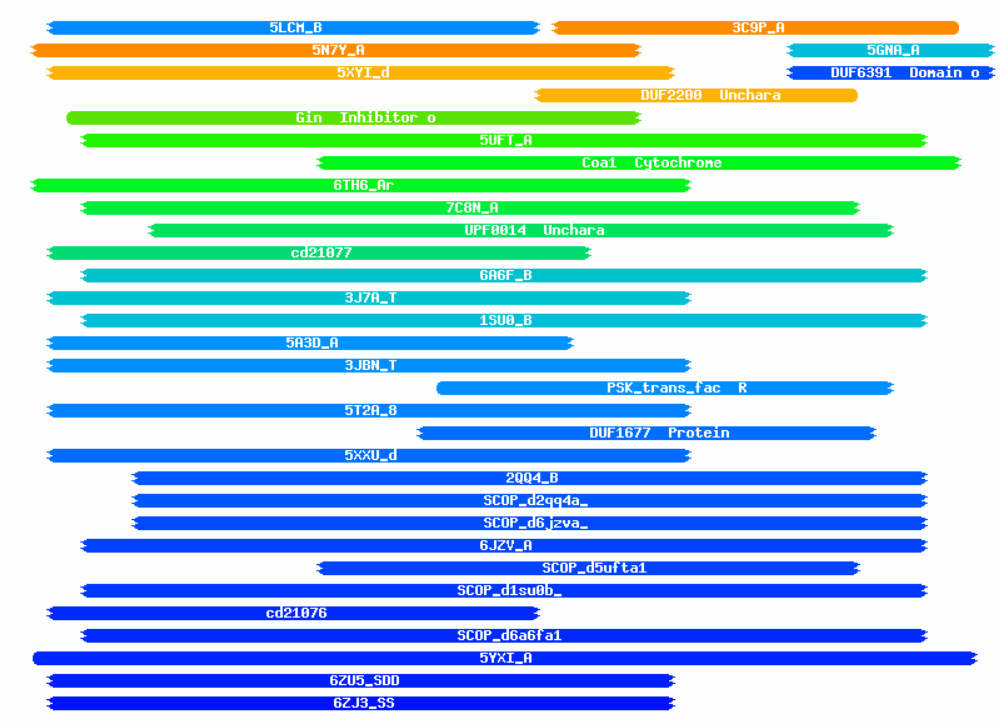 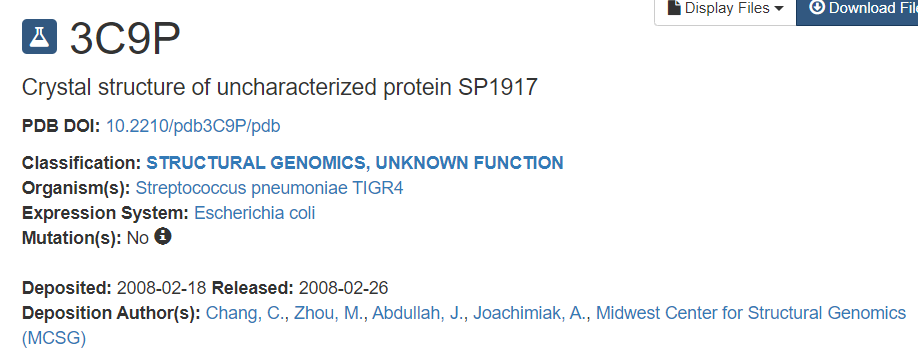 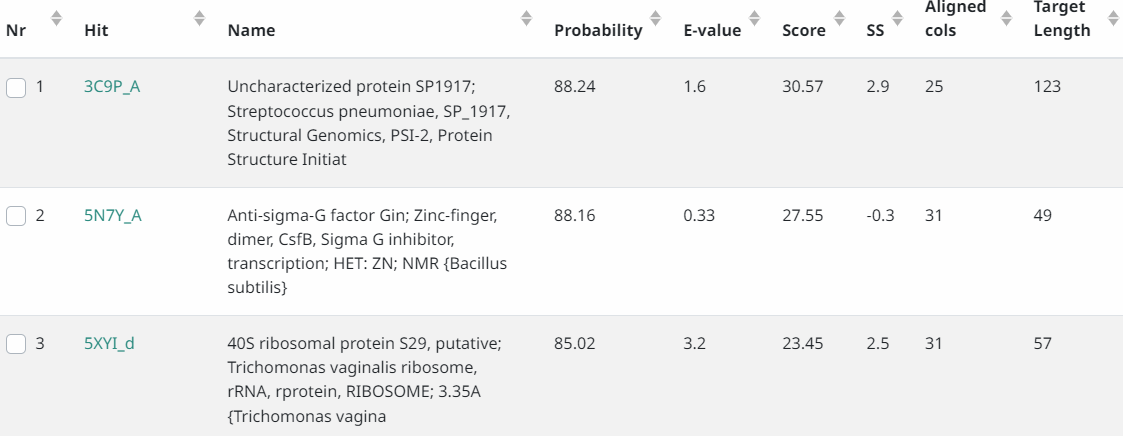 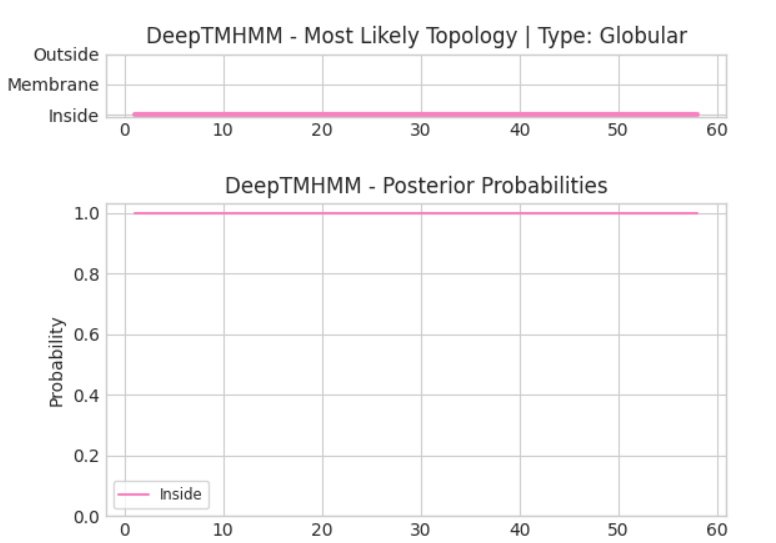 Date Reviewed: 5/2/23
[Speaker Notes: Secondary Annotator Notes: Check each piece of evidence provided and confirm whether your interpretation supports that of the primary annotator: 

Secondary Annotator #1 Name:


Secondary Annotator #2 Name:]
Gene #51	 Start:	35583 	Stop: 35161	*Highlight start if changed from original call*
3. What is its function? 
Final Function Decided: NKF
Must be from approved function list: https://docs.google.com/spreadsheets/d/1FNcTlsU41iI1U8Jq0Yd-YqwJDUa089AInNnULL-K9hE/edit#gid=0 
Synteny: Same pham and positional similarity as Tempo_49, upstream from lysin A and downstream from HNH endonuclease, and RobinRose_51, upstream from endolysin and downstream from RecA-like DNA recombinase.


BLAST Results: Phagesdb, Tempo_49, function unknown, e = 4e-76; NCBI, Tempo_49, function unknown, e = 7e-97.


HHPRED results: No significant hits, because E value is too high.
1. Is it a gene? Yes
Gene originally called by: Both
        
Coding potential: Yes


Other organisms have it? Yes
Tempo and RobinRose have similarities.
2. Where does it start? At predicted start
RBS info: Best, z = 2.618, final = -3.408
Coding potential aligns with predicted start


BLAST alignments:
Phagesdb: Tempo, RobinRose, 1:1, e-value: 4e-76, 4e-76



NCBI: Tempo, OneinaGillian, 1:1, e-value: 7e-97, 2e-96




Starterator: Most called start.



Gap: -1 bp gap
Gap is too small, so no coding potential.
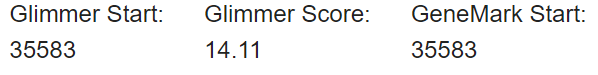 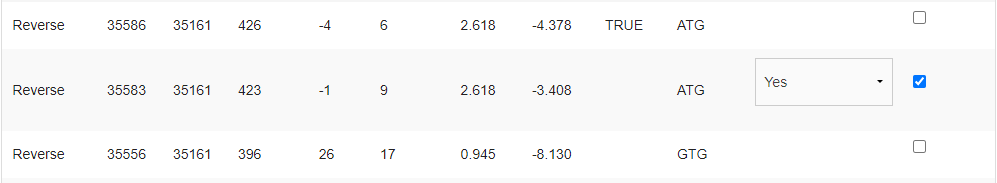 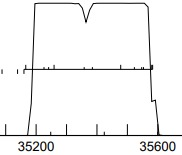 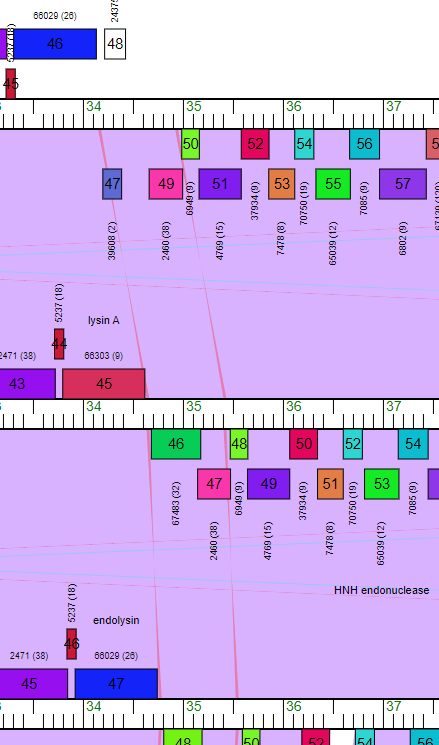 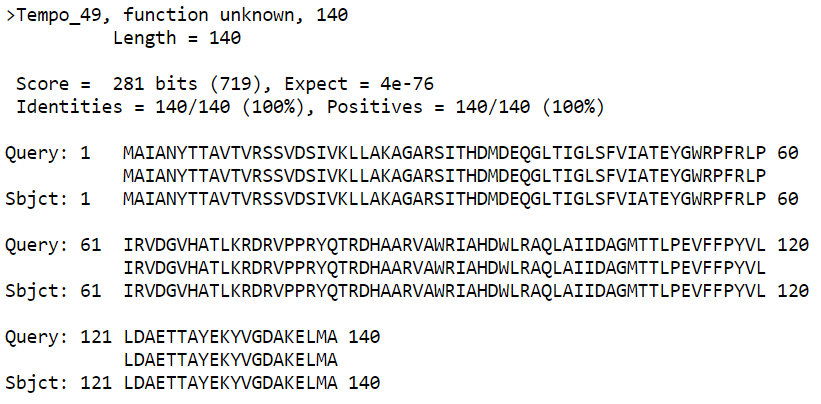 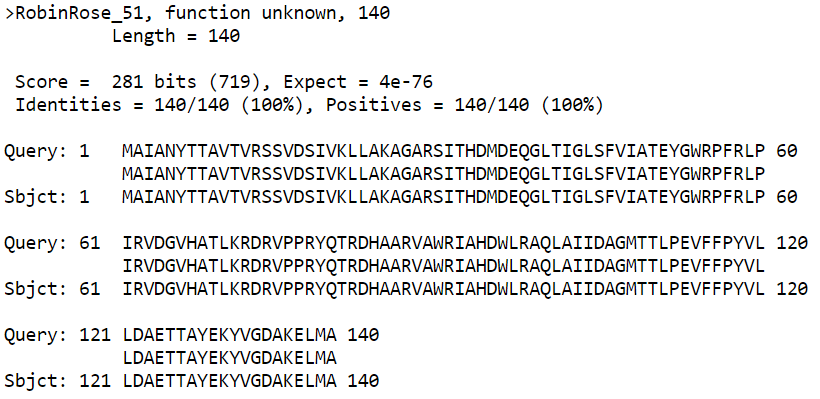 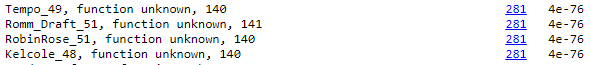 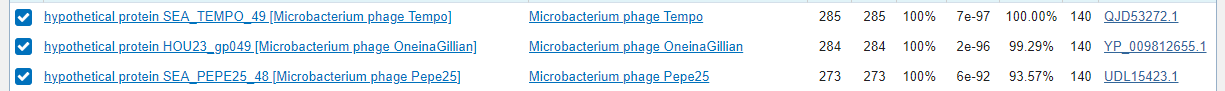 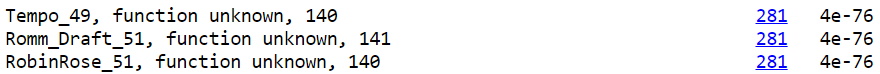 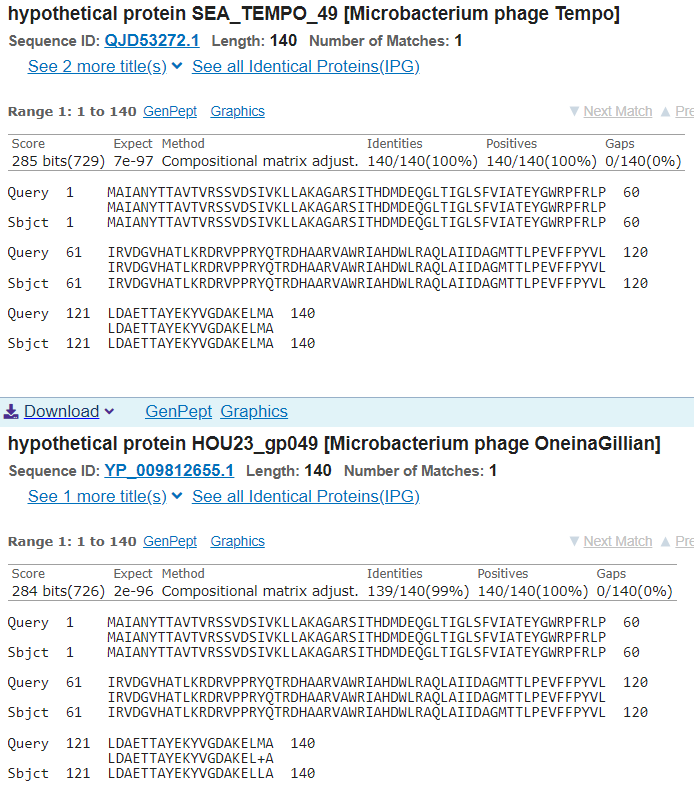 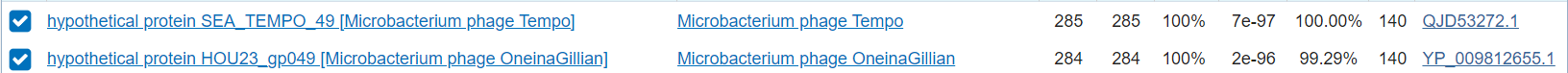 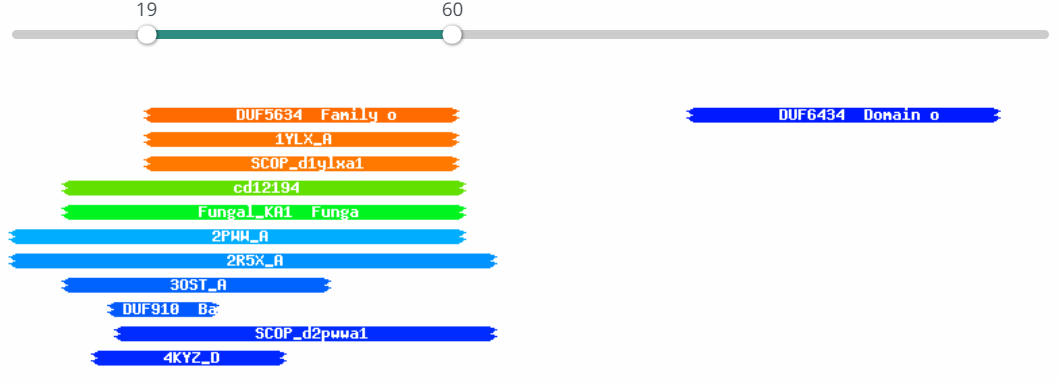 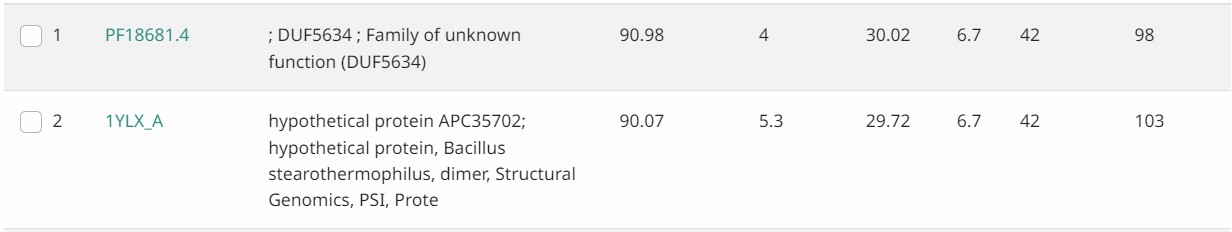 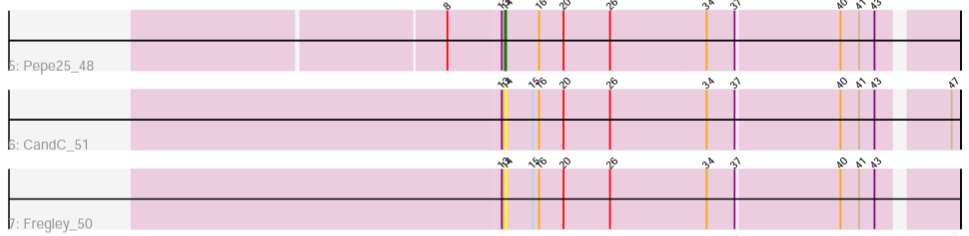 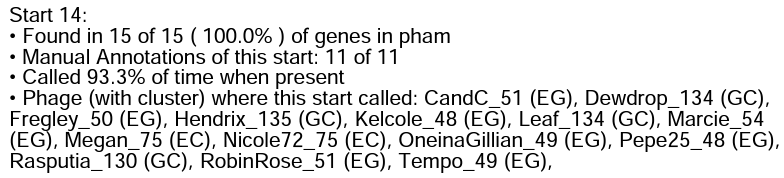 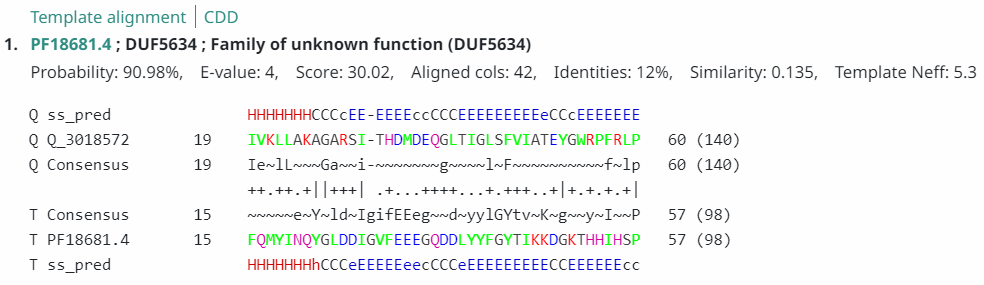 Date Reviewed: 5/2/23
[Speaker Notes: Secondary Annotator Notes: Check each piece of evidence provided and confirm whether your interpretation supports that of the primary annotator: 

Secondary Annotator #1 Name:


Secondary Annotator #2 Name:]
Gene #52 	Start: 35,861		Stop: 35,583		*Highlight start if changed from original call*
1. Is it a gene? Yes
Gene originally called by: Both 
        

Coding potential: Yes




Other organisms have it? Yes, RobinRose and Tempo are the most similar
3. What is its function? 
Final Function Decided: No Known Function
Must be from approved function list: https://docs.google.com/spreadsheets/d/1FNcTlsU41iI1U8Jq0Yd-YqwJDUa089AInNnULL-K9hE/edit#gid=0 
Synteny: Same pham and positional similarity as Marcie_55 and Tempo_50. Located upstream of genes with no known function and downstream of HNH Endonuclease.


 

BLAST Results: Marcie_55, NKF, NCBI, e=1e-30/Tempo_50, NKF, PhagesDB, e=1e-39

 
HHPRED results: No significant hits, all have a prob under 40%
2. Where does it start? 35,861
Coding potential aligns with predicted start
RBS info: Best, z=3.041, final=-2.523
 
BLAST alignments: 
PhagesDB: RobinRose, Tempo, 1:1, e-values: 1e-45, 1e-39
NCBI: Marcie, Pepe25, 1:1, e-values: 1e-30, 2e-21




Starterator: Yes, most called start is 6



Gap:  -4 bp overlap, no gap
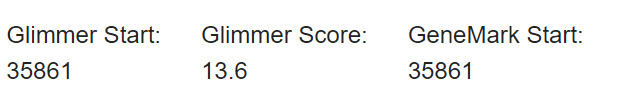 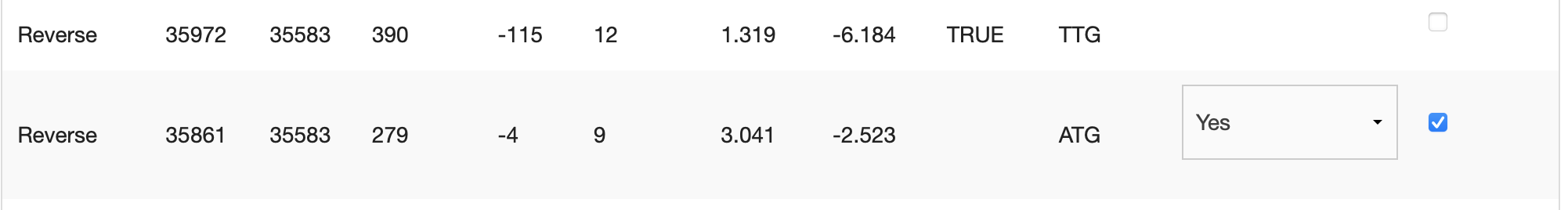 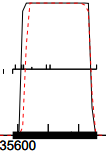 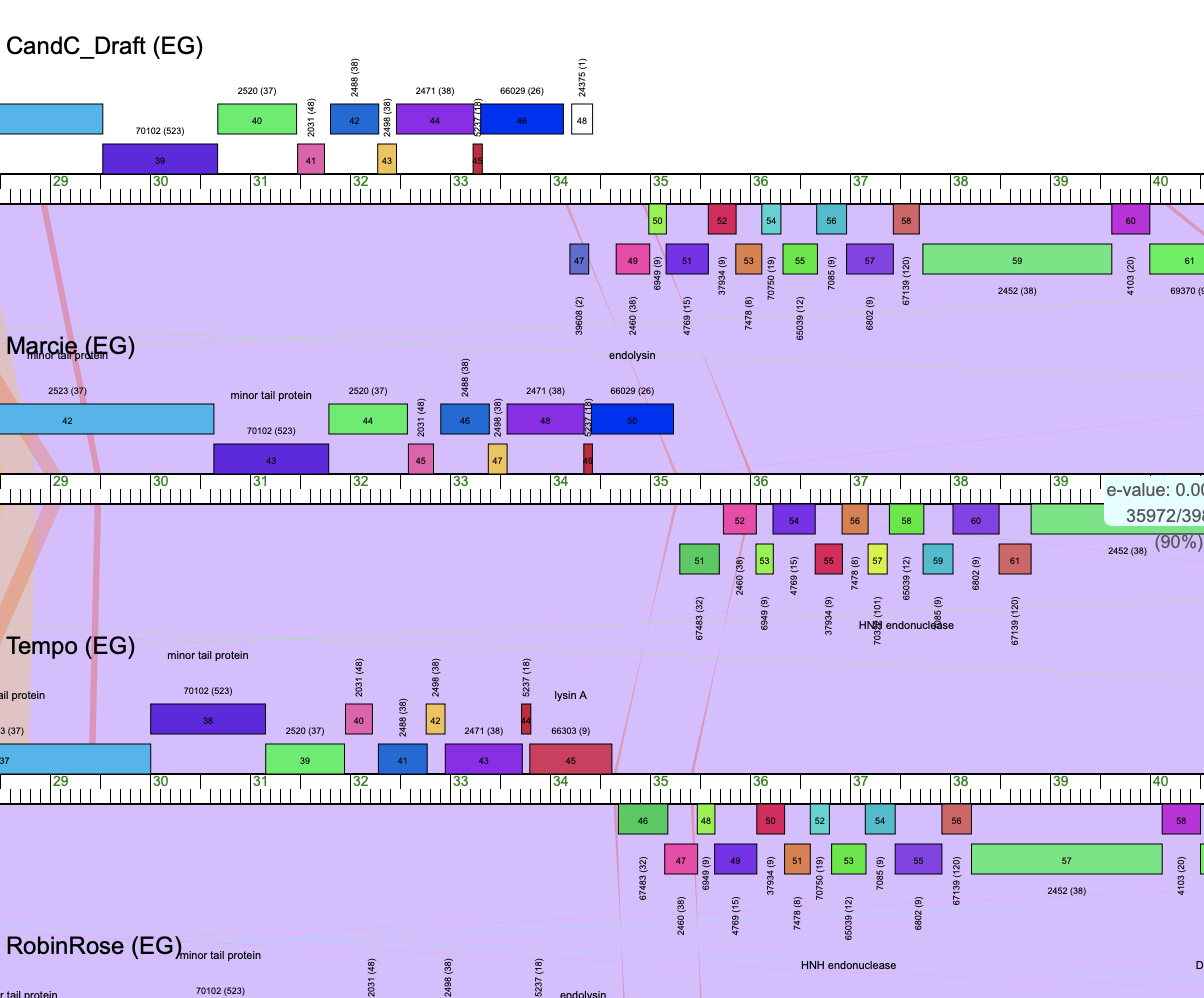 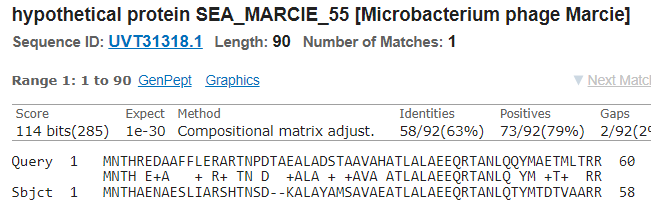 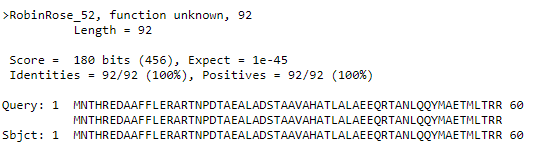 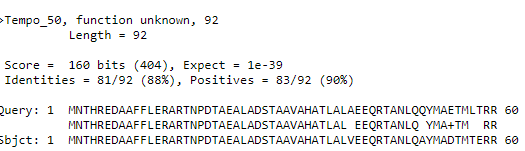 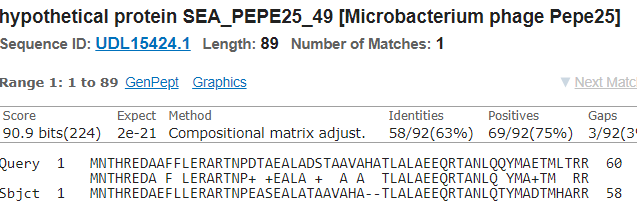 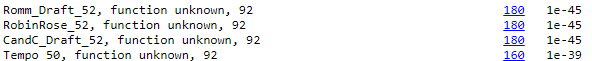 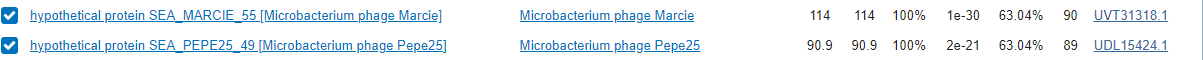 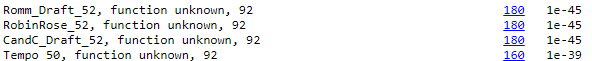 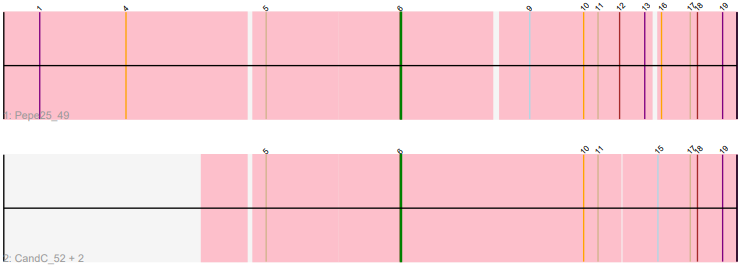 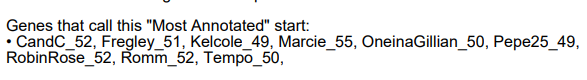 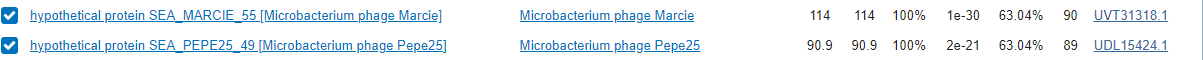 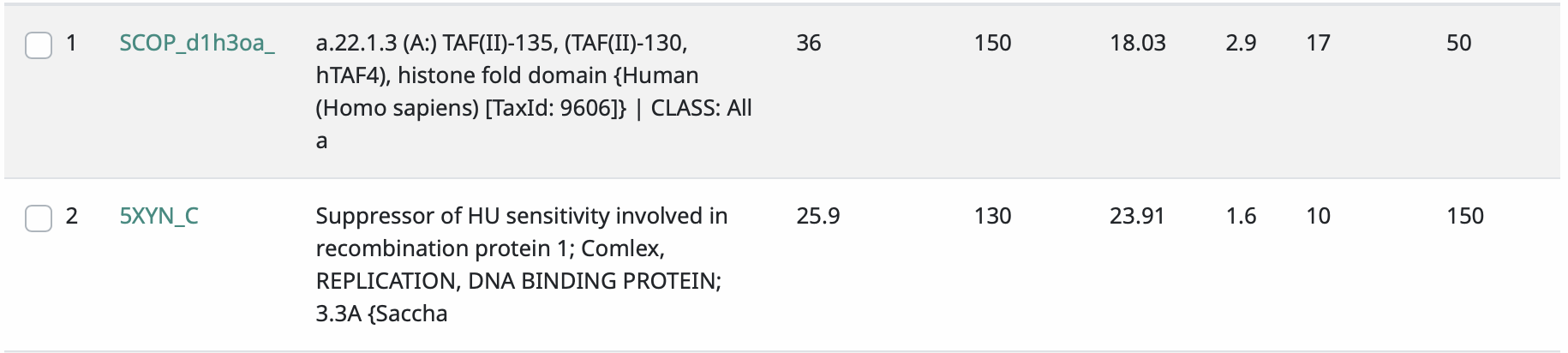 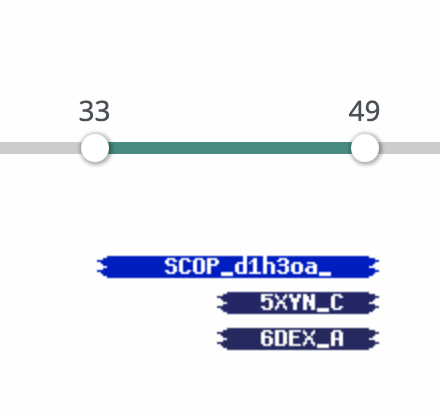 Date Reviewed: 5/2/23
[Speaker Notes: Secondary Annotator Notes: Check each piece of evidence provided and confirm whether your interpretation supports that of the primary annotator: 

Secondary Annotator #1 Name:


Secondary Annotator #2 Name:]
Gene #53	Start:	36118	Stop: 	35858		*Highlight start if changed from original call*
1. Is it a gene?
Gene originally called by: Both
Coding potential: Yes entire gene




Marcie, high similarity
NBCI Blast:


PhagesDB Blast:
3. What is its function? 
Final Function Decided: NKF
Must be from approved function list: https://docs.google.com/spreadsheets/d/1FNcTlsU41iI1U8Jq0Yd-YqwJDUa089AInNnULL-K9hE/edit#gid=0 
Synteny same pham as OneinaGillian_51 and RobinRose_53, upstream of endolysin, downstream of RecA-like DNA



BLAST Results: OneinaGillian_51,  e= 3e-42 , function unknown, phagesdb;  Phage RobinRose, hypothetical protein, e= 2e-52 , nbci


HHPRED results: No significant hits
2. Where does it start?
RBS info: bets, z=2.489, final=-3.660
 


BLAST alignments: 
NBCI Blast: Marcie- Evalue: 2e-55, 1:1
PhagesDB Blast: Marcie- Evalue: 1e-44, 1:1
 


Starterator: Most called start


Gap: -1 bp gap
If gap – is there coding potential there? Check for missing genes!
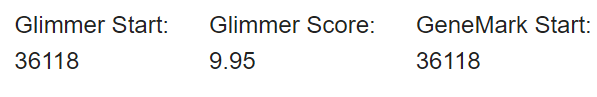 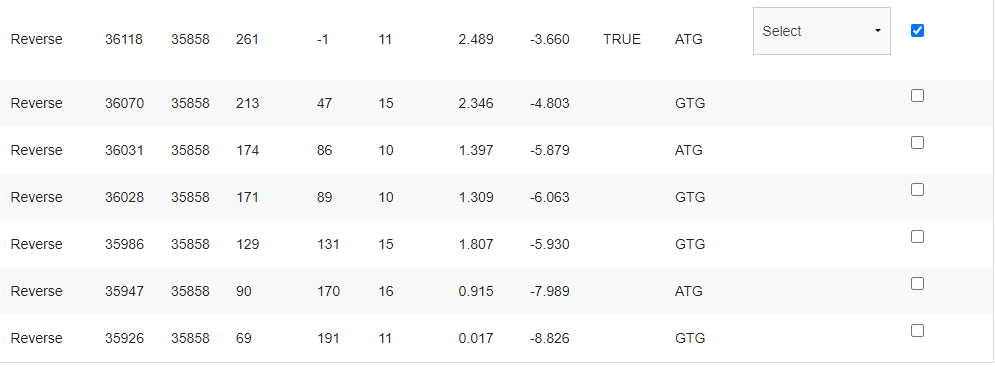 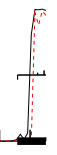 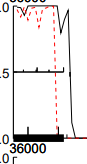 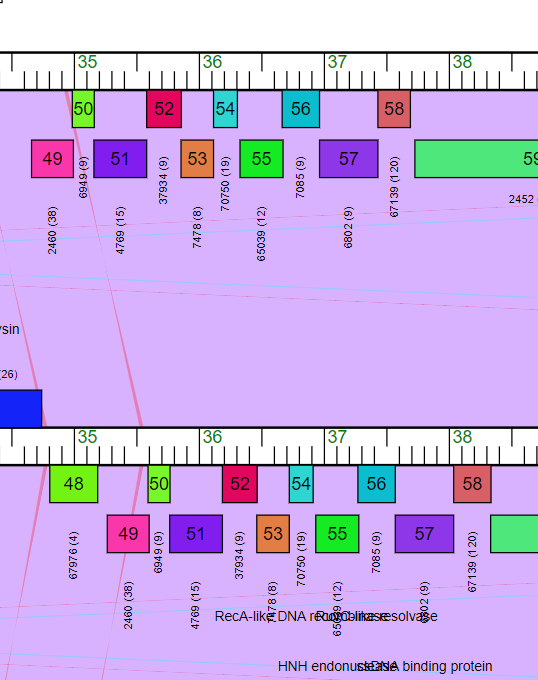 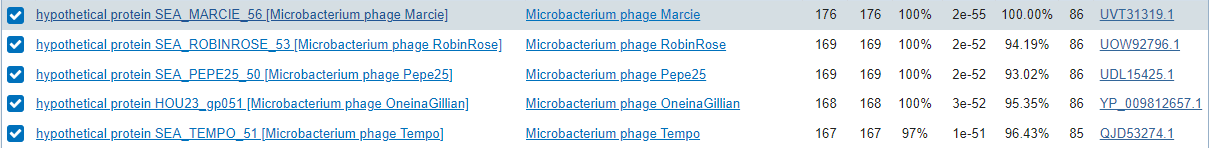 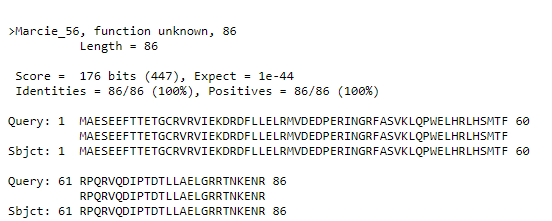 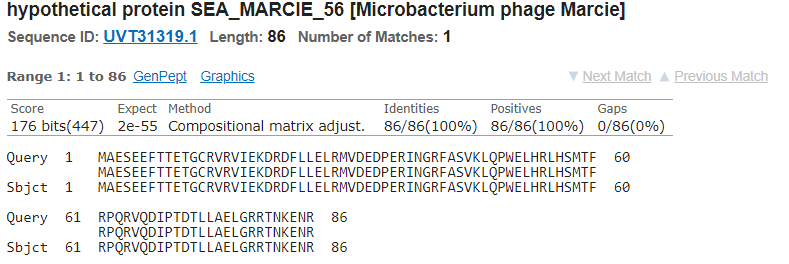 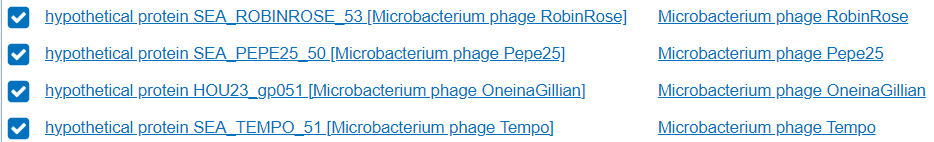 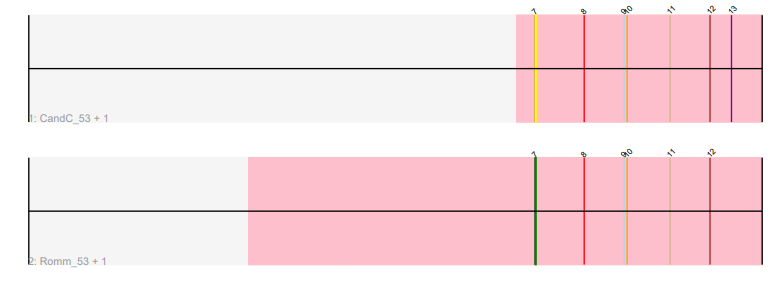 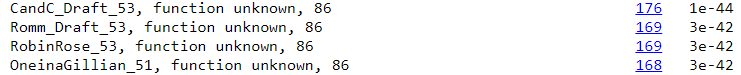 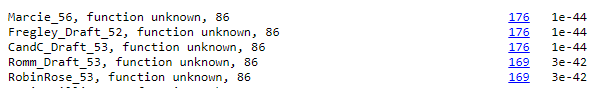 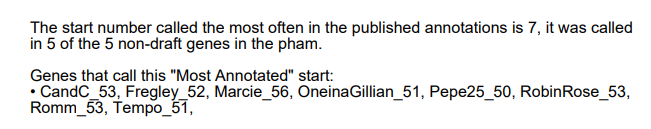 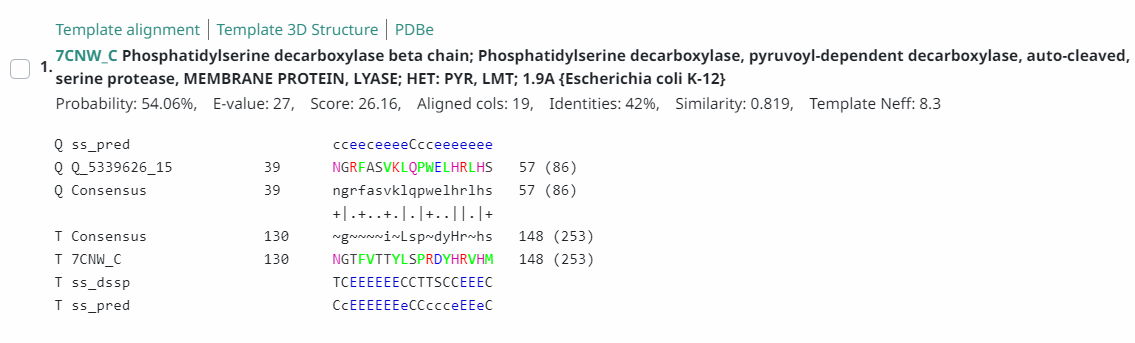 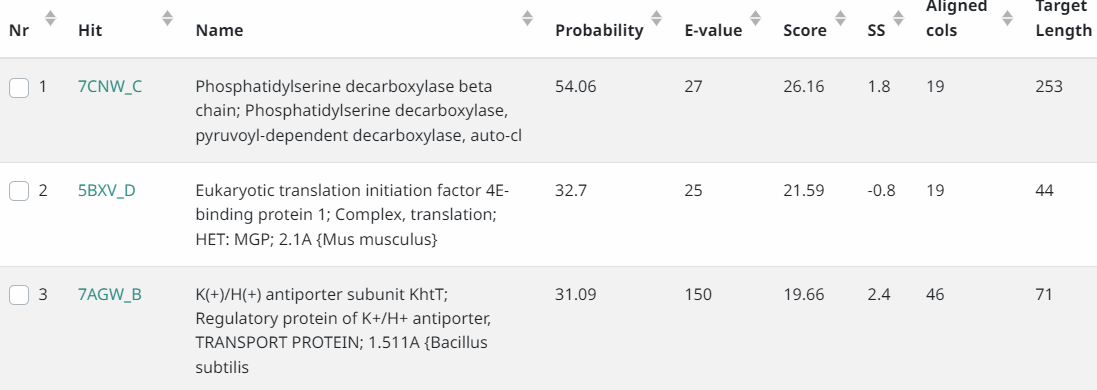 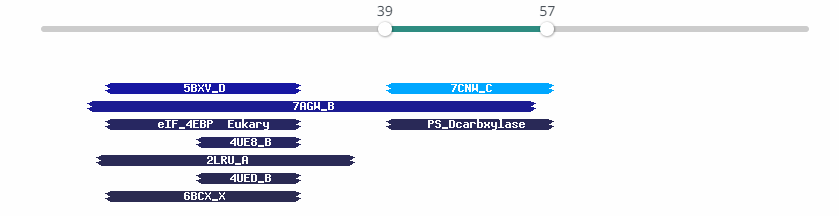 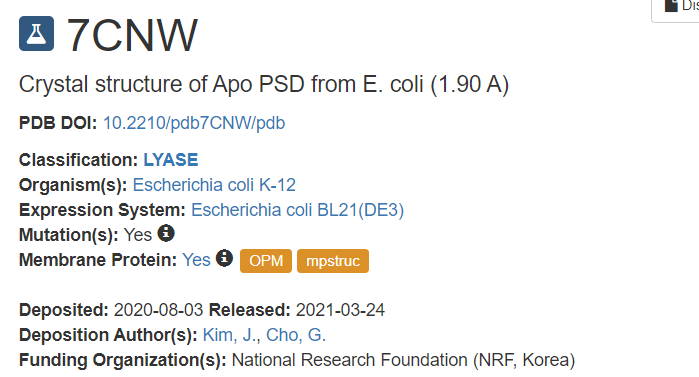 Date Reviewed: 5/2/23
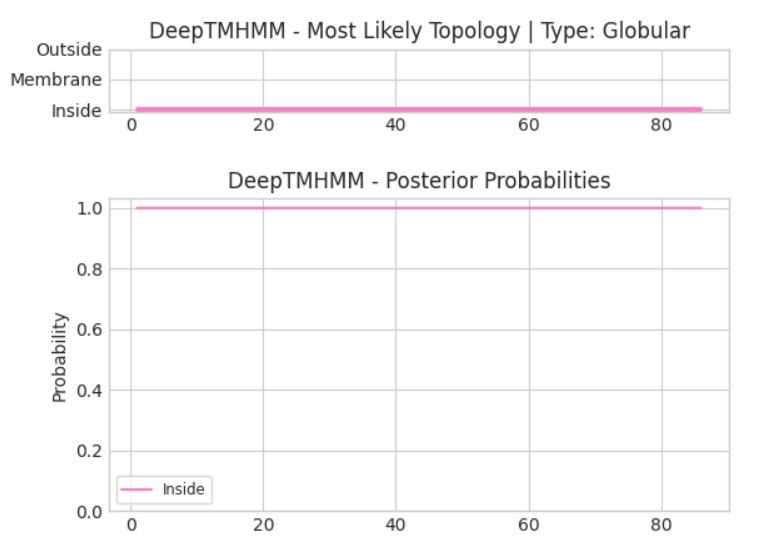 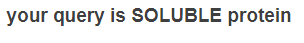 [Speaker Notes: Secondary Annotator Notes: Check each piece of evidence provided and confirm whether your interpretation supports that of the primary annotator: 

Secondary Annotator #1 Name:


Secondary Annotator #2 Name:]
Gene #54	 Start:	 36309	  Stop: 36118		*Highlight start if changed from original call*
3. What is its function? 
Final Function Decided: NKF
Must be from approved function list: https://docs.google.com/spreadsheets/d/1FNcTlsU41iI1U8Jq0Yd-YqwJDUa089AInNnULL-K9hE/edit#gid=0 
Synteny: Same pham and positional similarity as OneinaGillian_52 and Tempo_52, which are both upstream from lysin A and downstream from HNH endonuclease.



BLAST Results: Phagesdb, OneinaGillian_52, function unknown, e = 5e-30; NCBI, OneinaGillian, membrane protein, e = 2e-34.


HHPRED results: Few significant hits, Lysis_col, Lysis protein, prob = 97.51, E = 0.00058, coverage = 49.
Membrane protein:
SOSUI: One primary region.
DeepTMHMM: No regions.
1. Is it a gene? Yes
Gene originally called by: Both
       
Coding potential: Yes


Other organisms have it? Yes
OneinaGillian and Tempo have high similarities.
2. Where does it start? At predicted start
RBS info: Best, z = 3.041, final = -2.523
Coding potential aligns with predicted start



BLAST alignments:
Phagesdb: OneinaGillian, Tempo, 1:1, e-value: 5e-30, 2e-29




NCBI: OneinaGillian, Tempo, 1:1, e-value: 2e-34, 7e-34





Starterator: Most called start


Gap: 20 bp gap
Gap is too small, so no coding potential.
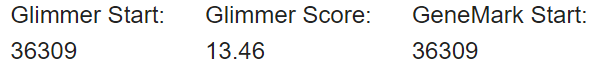 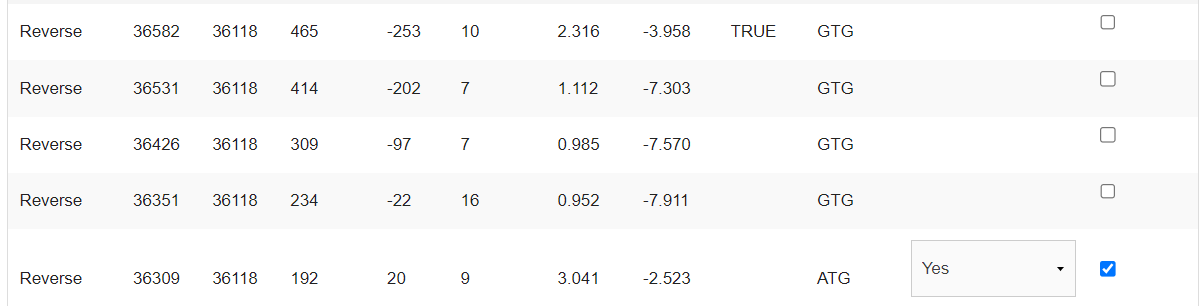 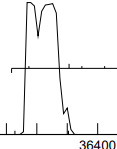 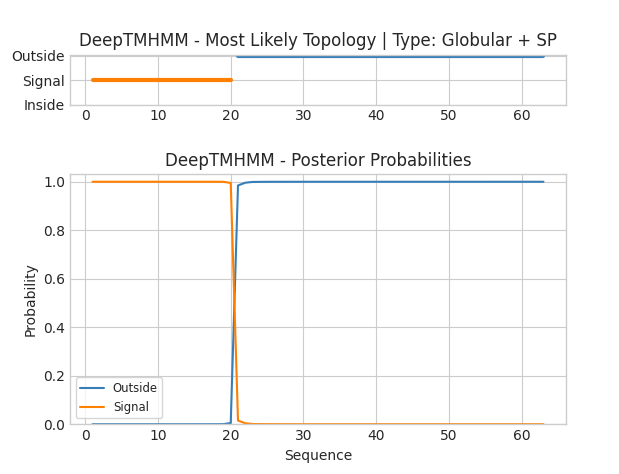 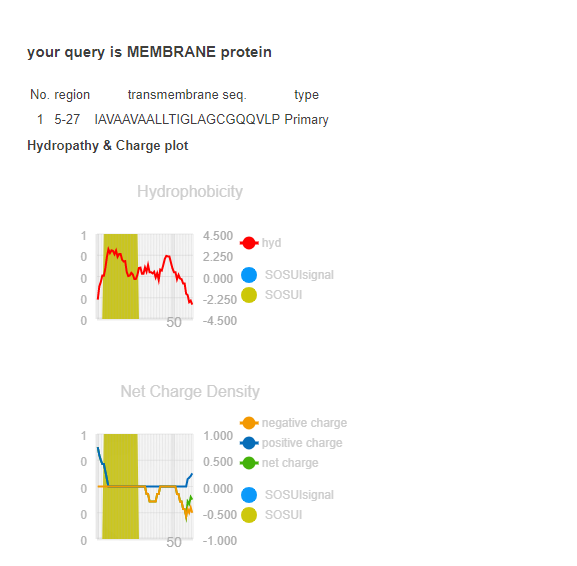 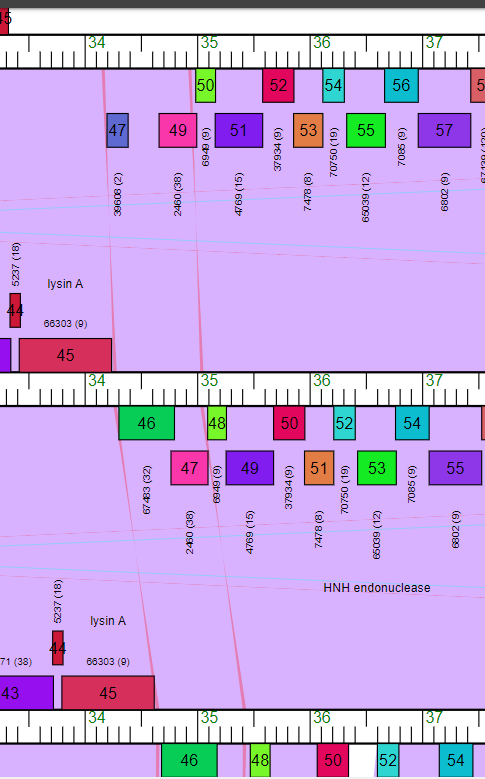 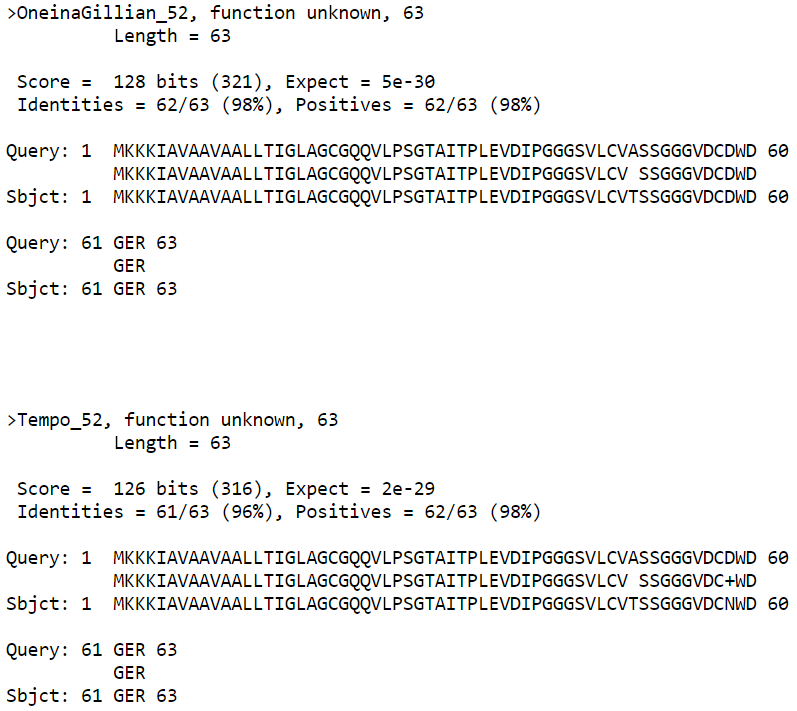 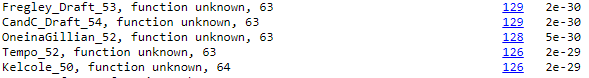 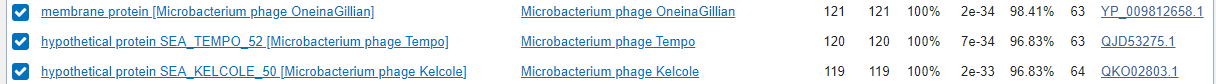 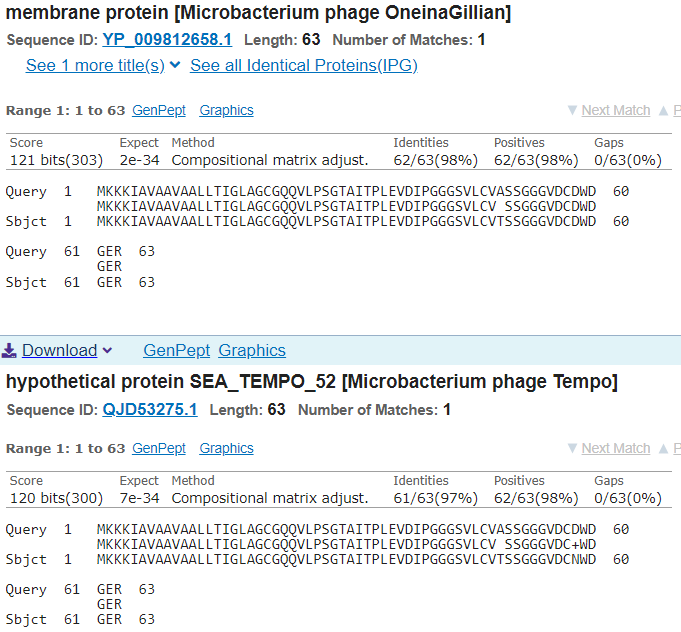 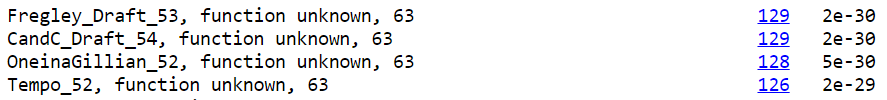 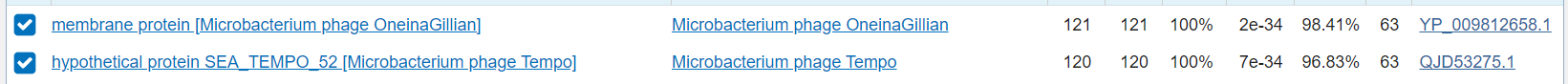 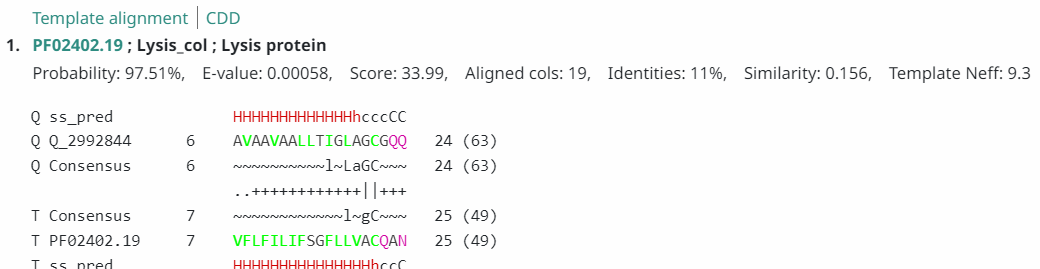 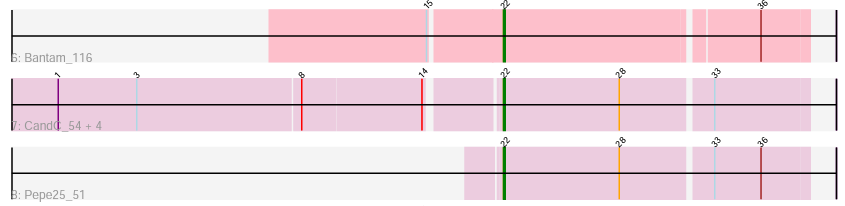 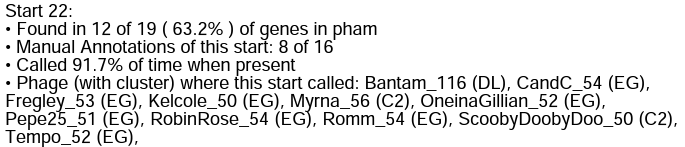 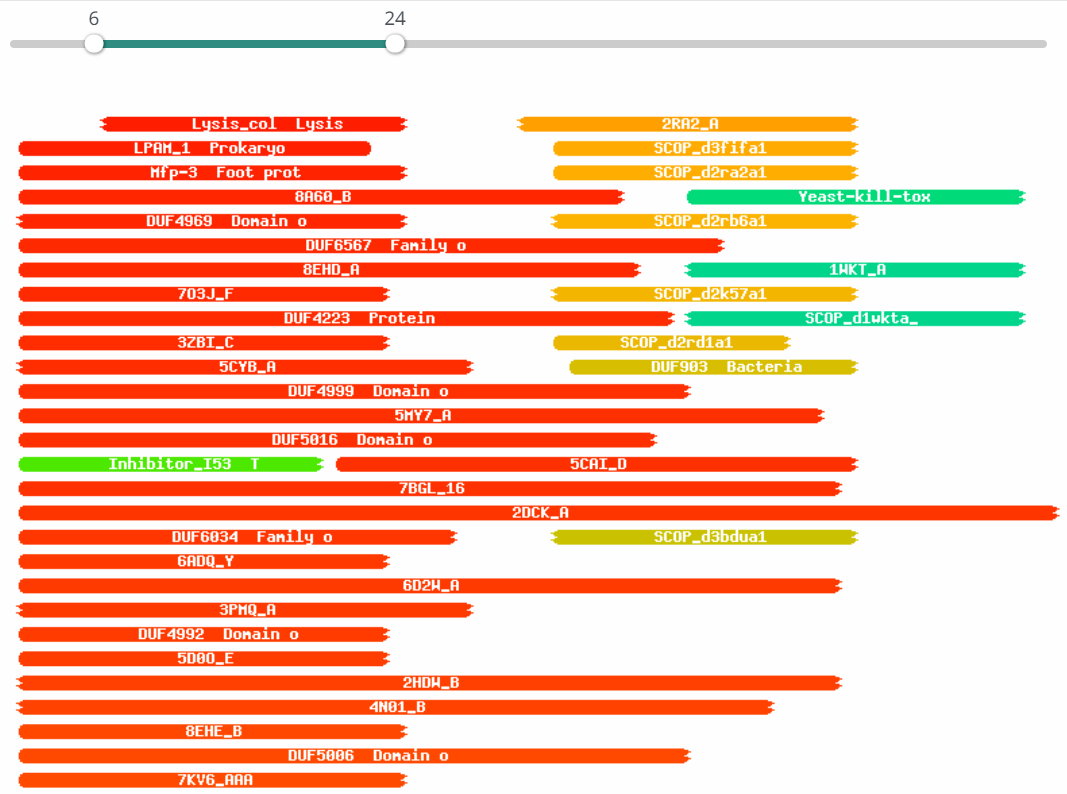 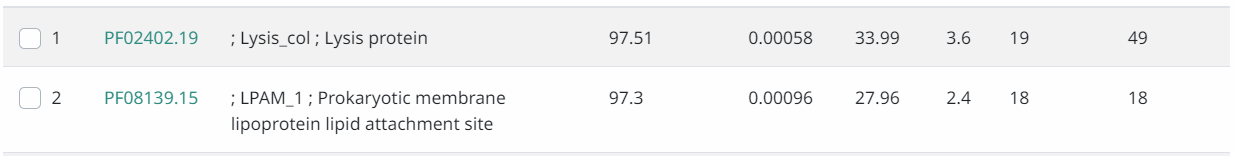 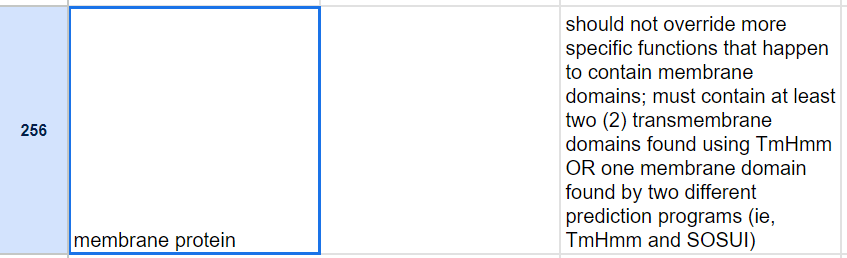 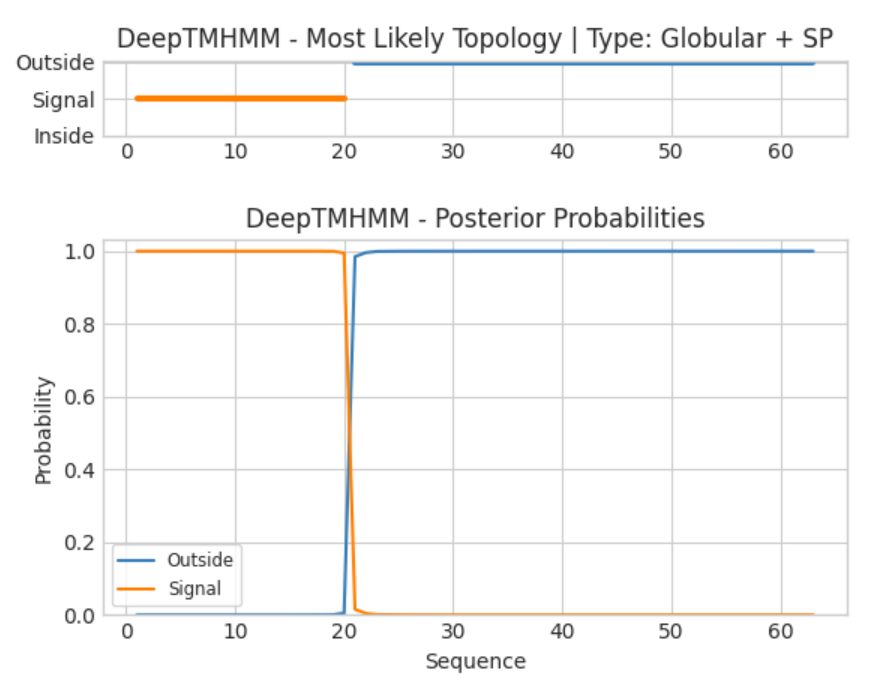 Date Reviewed: 5/2/23
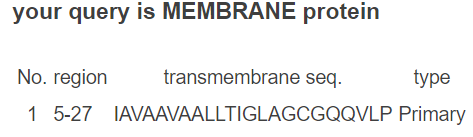 [Speaker Notes: Secondary Annotator Notes: Check each piece of evidence provided and confirm whether your interpretation supports that of the primary annotator: 

Secondary Annotator #1 Name:


Secondary Annotator #2 Name:]
Gene #55	Start:	36674	Stop: 	36330	*Highlight start if changed from original call*
1. Is it a gene? Reverse Gene
Gene originally called by (delete incorrect): 
         Both	        


Coding potential: Yes entire Gene






Other organisms have it? Tempo and OneinaGillion have similarities
	Phagesdb: Tempo, e-value: 7e-64.



NCBI: OneinaGillion, e-value: 7e-75, Percent Identity: 99.12%
3. What is its function? 
Final Function Decided: HNH endonuclease
Must be from approved function list: https://docs.google.com/spreadsheets/d/1FNcTlsU41iI1U8Jq0Yd-YqwJDUa089AInNnULL-K9hE/edit#gid=0 
Synteny CandC on bottom, RobinRose on top, gene 55 both have same pham:65039. Positional similarities RobinRose_55 function: HNH endonuclease.


BLAST Results: 
NCBI: Tempo, function: HNH endonuclease


Phagesdb: RobinRose &OneinAGillion function: HNH endocluease


HHPRED results: measure 22-99 lots of red. Many signifcatn hits, Top hit is SCOP_d4-gca2 probability: 98.25 evalue: .000013. function shown: endonuclease
2. Where does it start?
RBS info: z-score: 1.838   Final score: -5.037
Not best score, third best score




BLAST alignments: most are 1:1 ratio, not all
NCBI: Tempo, 1:1, e-value: 3e-75. 
Phagesdb: RobinRose, 1:1, e-value: 2e-63




Starterator: Call most annotated start 



Gap: -8 bp gap
If gap – is there coding potential there? Check for missing genes!
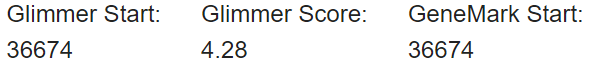 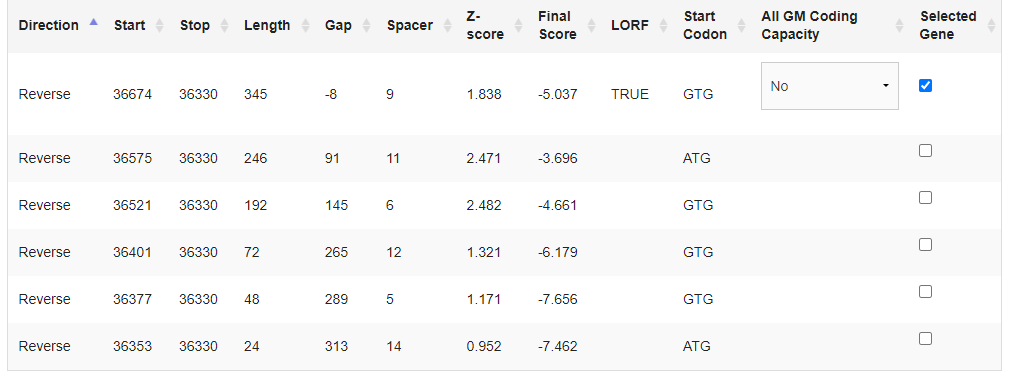 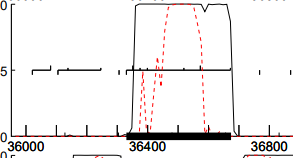 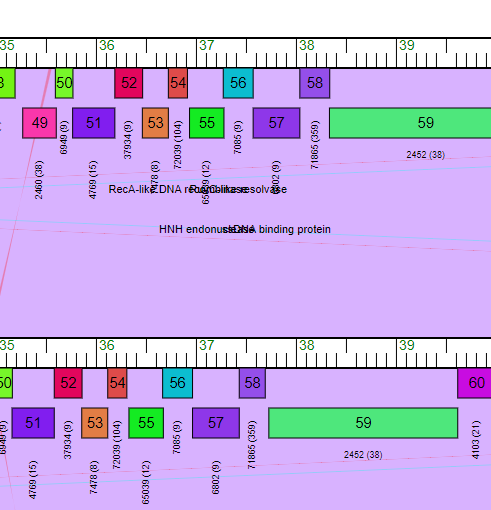 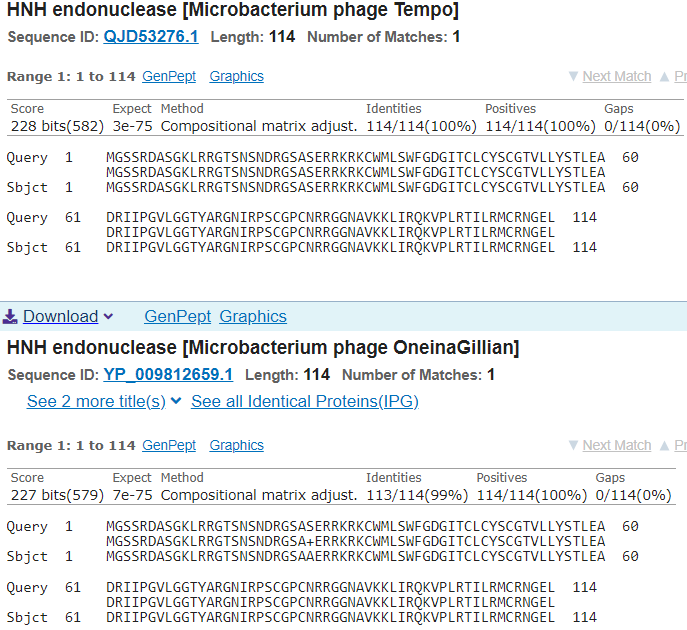 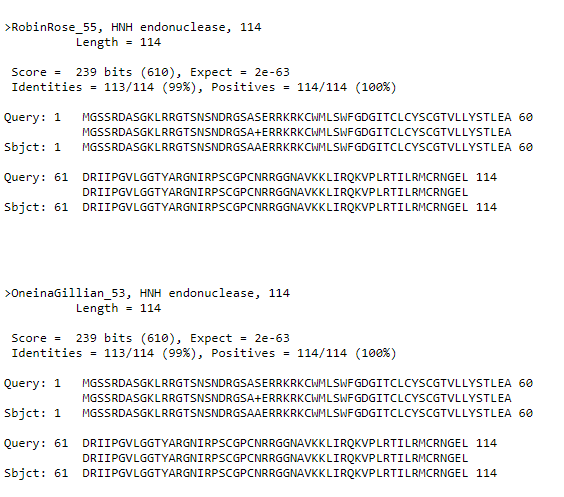 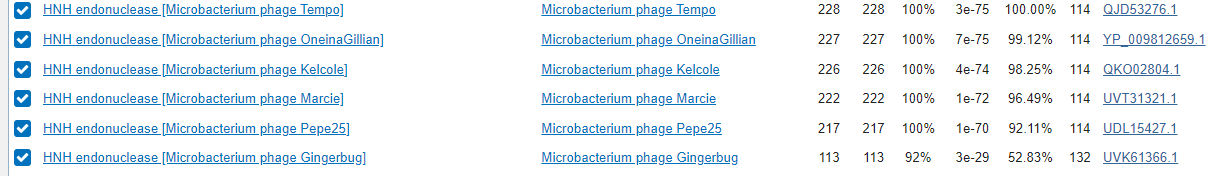 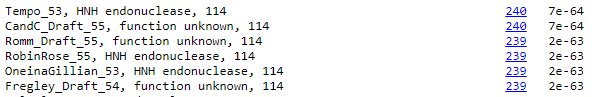 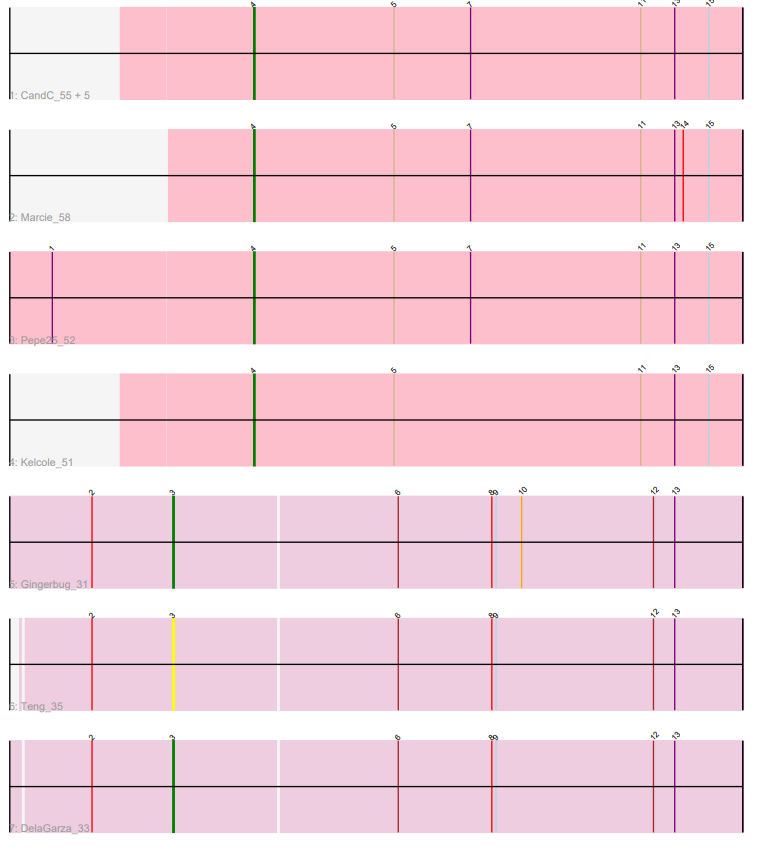 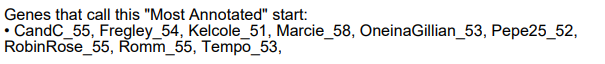 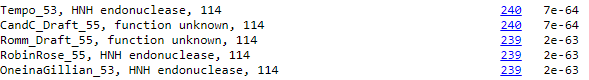 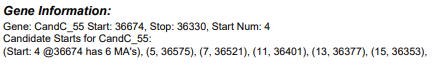 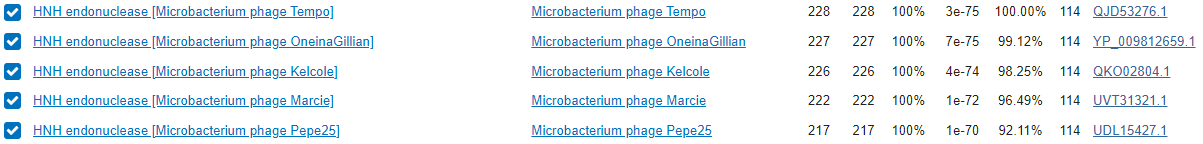 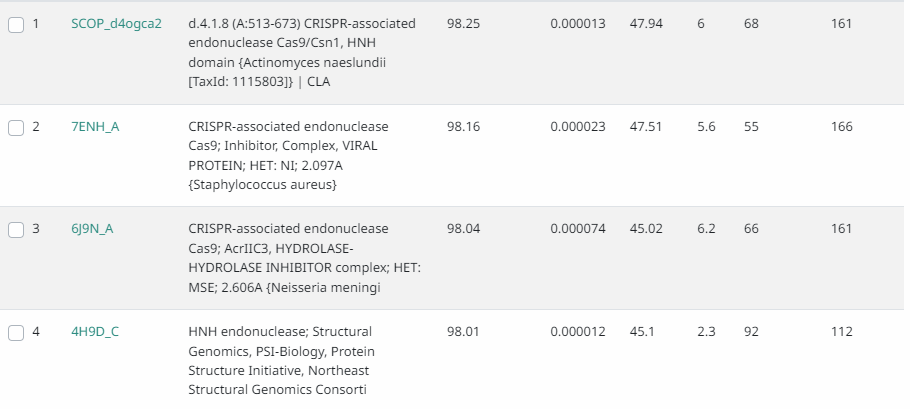 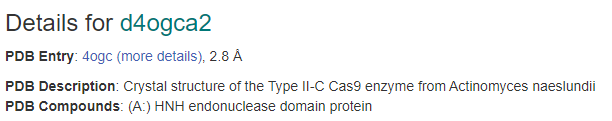 Date Reviewed: 5/2/23
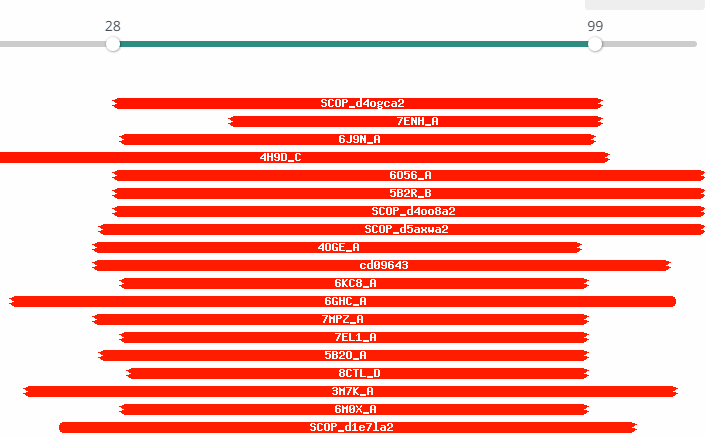 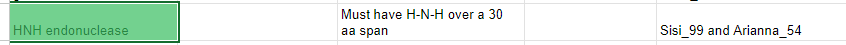 [Speaker Notes: Secondary Annotator Notes: Check each piece of evidence provided and confirm whether your interpretation supports that of the primary annotator: 

Secondary Annotator #1 Name:


Secondary Annotator #2 Name:]
Gene #56	Start: 36966		Stop: 36667*Highlight start if changed from original call*
1. Is it a gene?
Gene originally called by: Both
Coding potential: Yes entire gene.  This is the earliest start codon listed.



OneinaGillian, high similarity
NBCI Blast:


PhagesDB Blast:
3. What is its function? 
Final Function Decided: NKF
Must be from approved function list: https://docs.google.com/spreadsheets/d/1FNcTlsU41iI1U8Jq0Yd-YqwJDUa089AInNnULL-K9hE/edit#gid=0 
Synteny same pham as OneinaGillian_54 and RobinRose_56, upstream of RecA-like DNA, downstream of HNH endonuclease 


BLAST Results: OneinaGillian_54,  e= 3e-53 , function unknown, phagesdb;  Phage RobinRose, RuvC-like resolvase, e= 3e-46 , nbci


HHPRED results: All results low- PF08772.14, prob= 79.34, E= 4.4, approx. coverage= ~73%
2. Where does it start?
RBS info: not best, z=1.521, final=-6.272; best- z=2.125, final=-4.357



BLAST alignments: 
NBCI Blast: OneinaGillian- Evalue: 8e-65, 1:1
PhagesDB Blast: OneinaGillian- Evalue: 3e-53



Starterator: Most called start 




Gap: -1 bp gap
If gap – is there coding potential there? Check for missing genes!
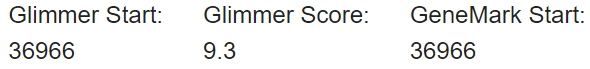 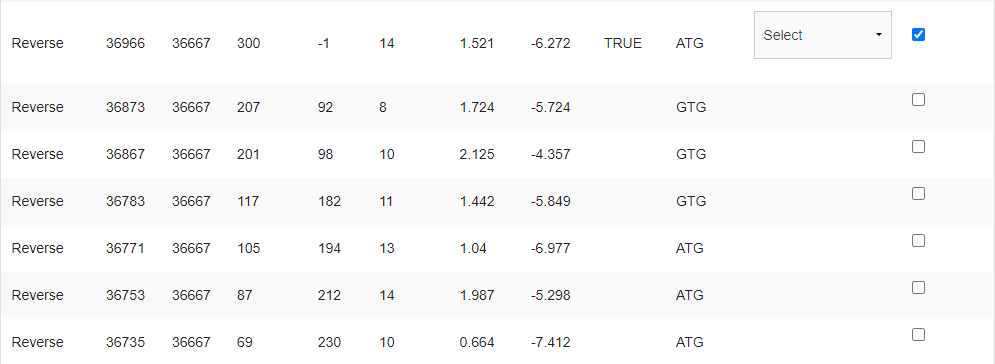 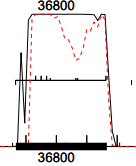 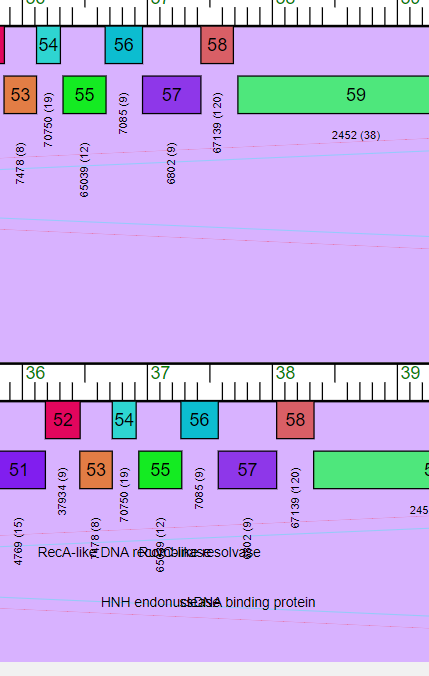 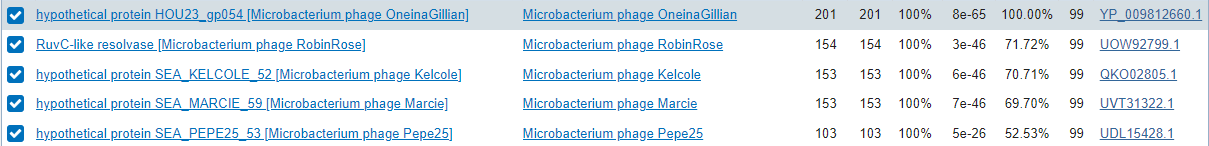 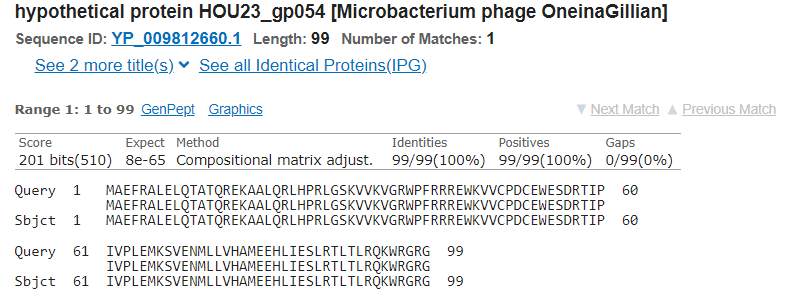 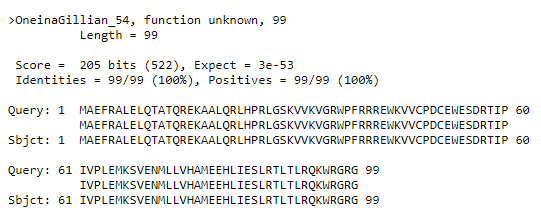 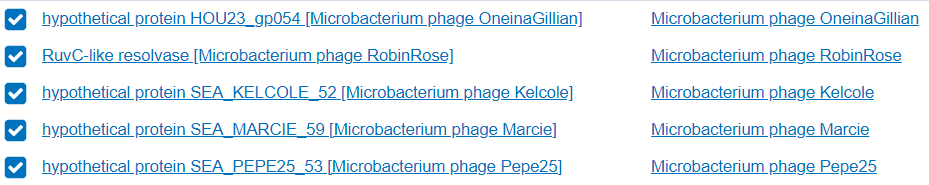 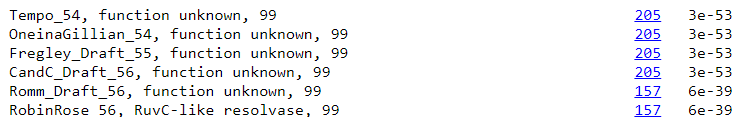 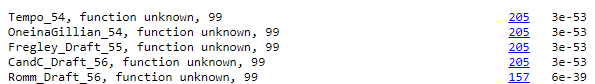 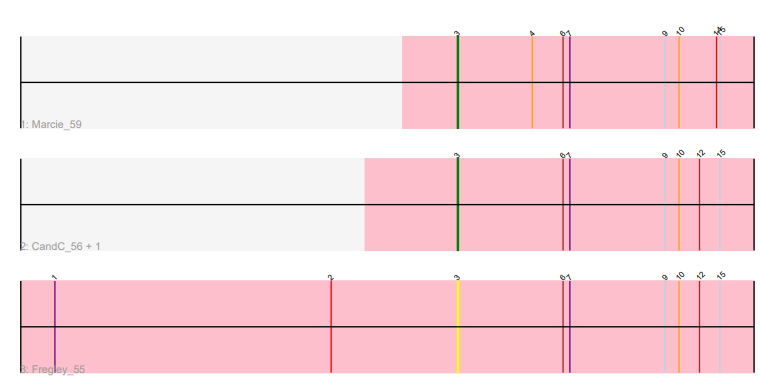 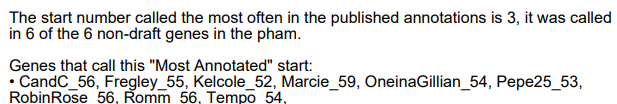 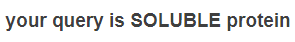 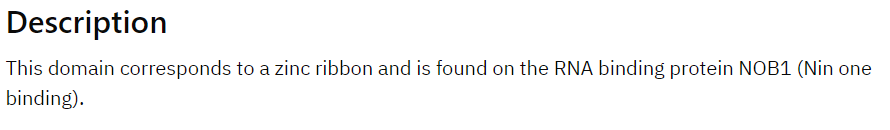 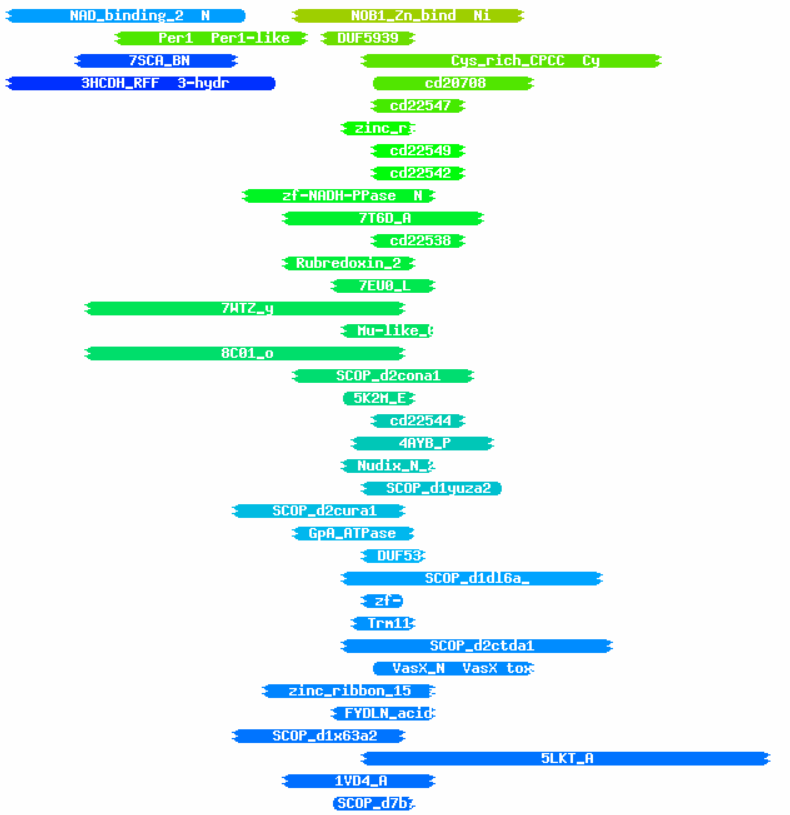 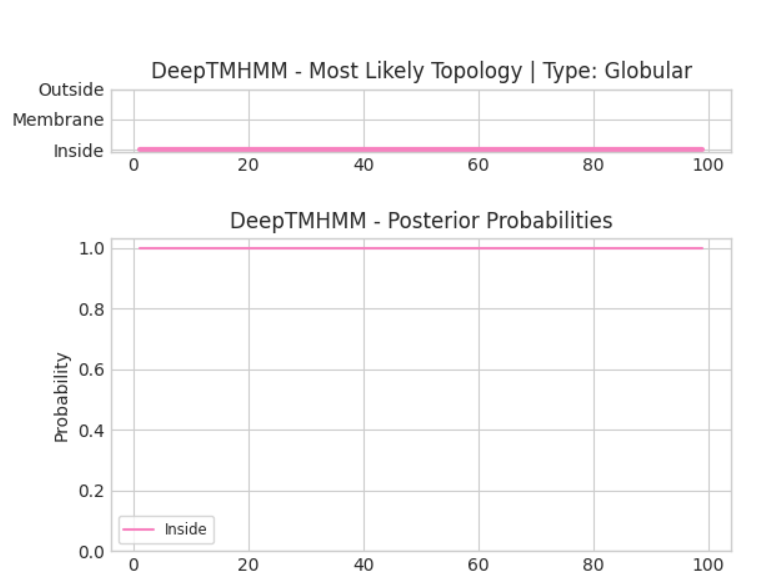 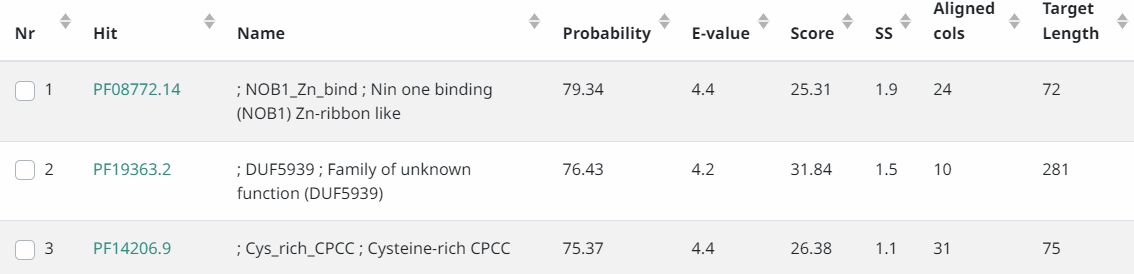 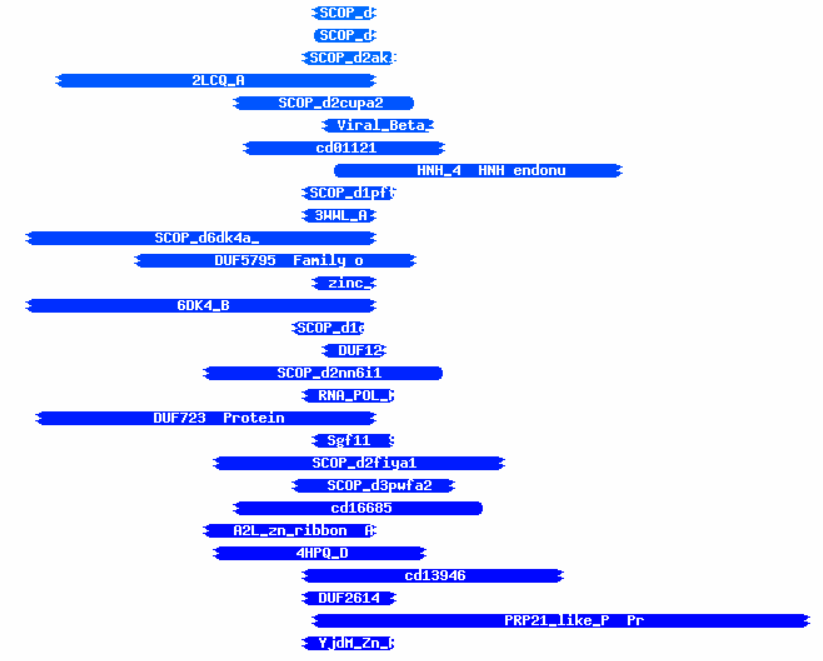 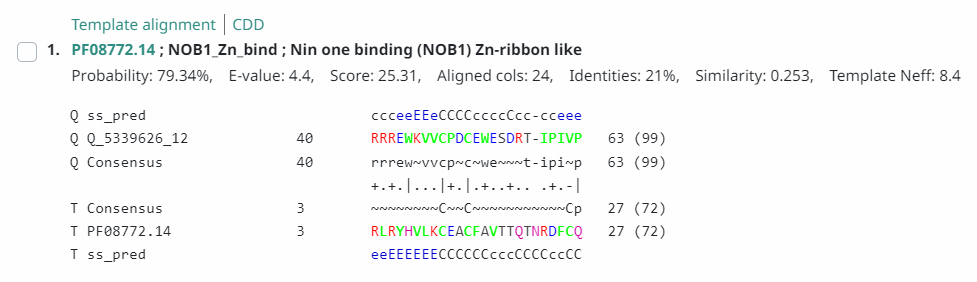 Date Reviewed: 5/2/23
[Speaker Notes: Secondary Annotator Notes: Check each piece of evidence provided and confirm whether your interpretation supports that of the primary annotator: 

Secondary Annotator #1 Name:


Secondary Annotator #2 Name:]
Gene #57	 Start:		37433  Stop: 36966			*Highlight start if changed from original call*
3. What is its function? 
Final Function Decided: NKF
Must be from approved function list: https://docs.google.com/spreadsheets/d/1FNcTlsU41iI1U8Jq0Yd-YqwJDUa089AInNnULL-K9hE/edit#gid=0 
Synteny: Same pham and positional similarity as RobinRose_57, upstream from DNA binding protein and downstream from HNH endonuclease, and Tempo_55, upstream from HNH endonuclease and downstream from DNA recombinase.


BLAST Results: Phagesdb, RobinRose_57, ssDNA binding protein, e = 4e-83; NCBI, RobinRose, ssDNA binding protein, e = 4e-107.


HHPRED results: No significant hits; they’re all below 53%.
1. Is it a gene? Yes
Gene originally called by: Both
   
Coding potential: Yes, except in the middle.


Other organisms have it? Yes
RobinRose and Tempo have similarities.
2. Where does it start? At predicted start
RBS info: Best, z = 2.887, final = -2.845
Coding potential aligns with predicted start


BLAST alignments:
Phagesdb: RobinRose, Tempo, 1:1, e-value: 4e-83, 6e-82



NCBI: RobinRose, Tempo, 1:1, e-value: 4e-107, 7e-106




Starterator: Most called start




Gap: -1 bp gap
Gap is too small, so no coding potential.
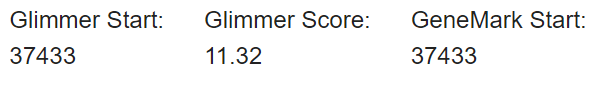 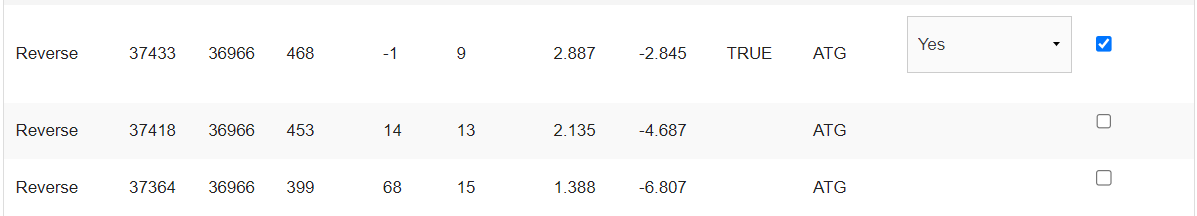 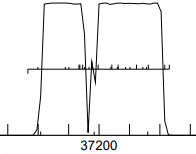 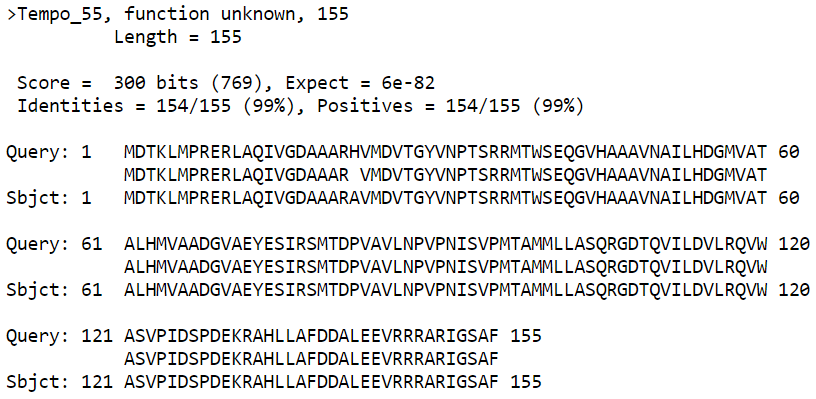 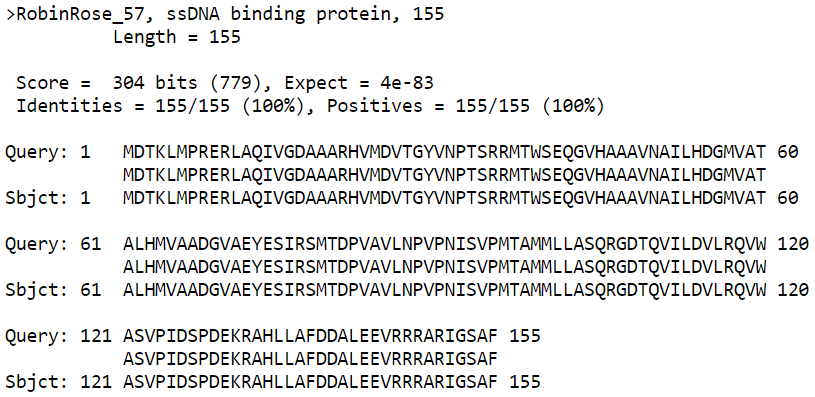 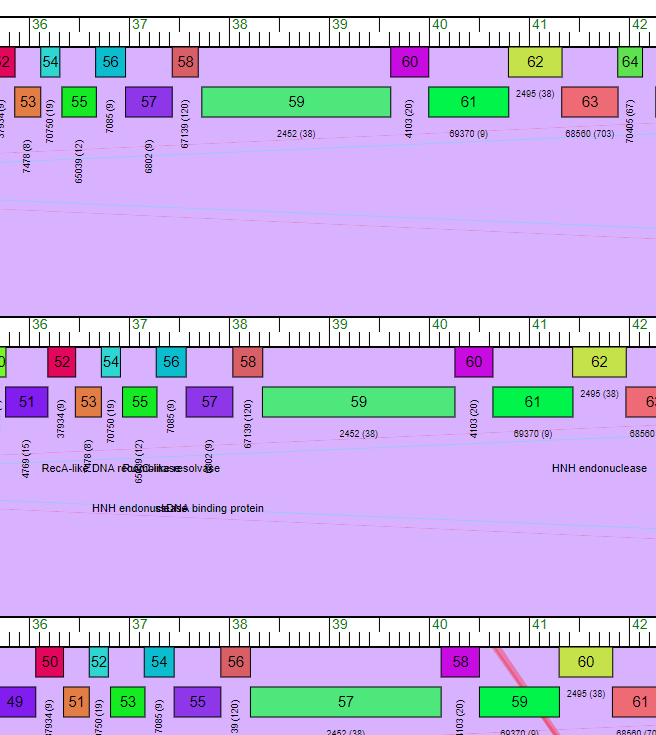 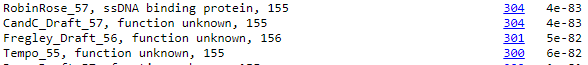 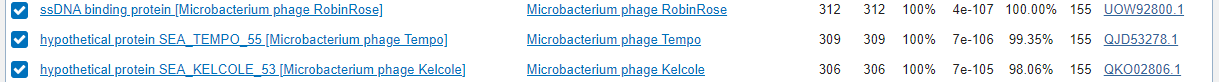 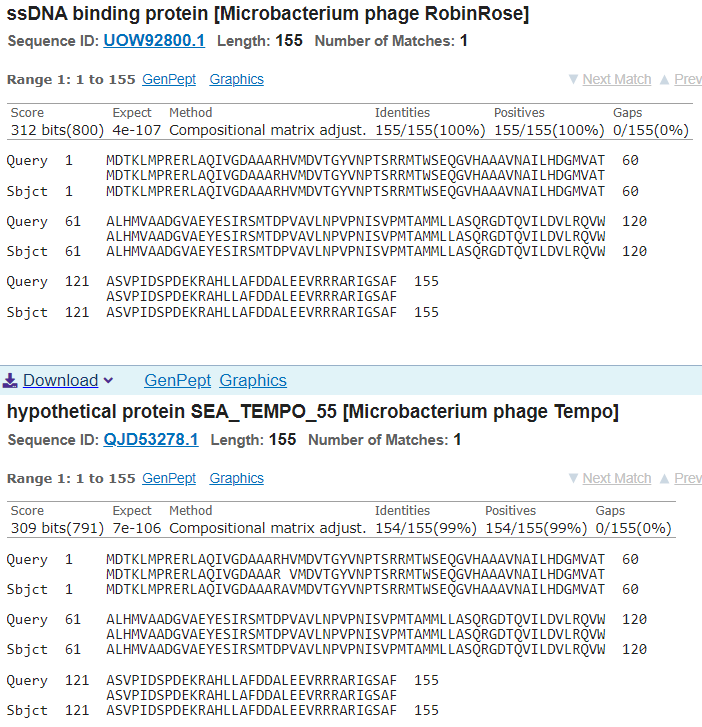 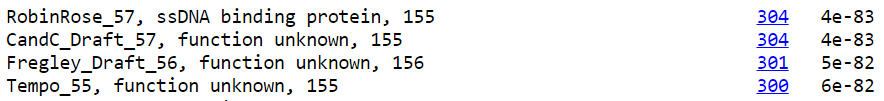 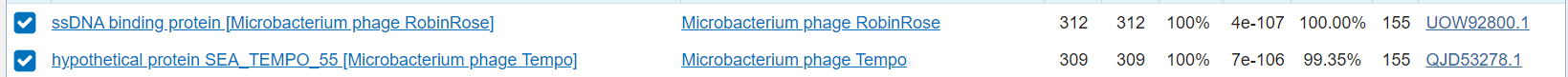 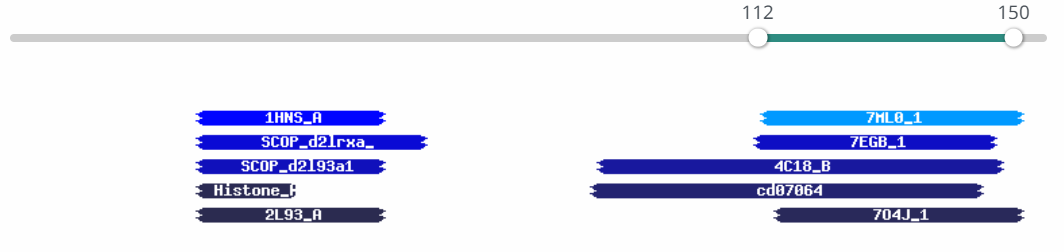 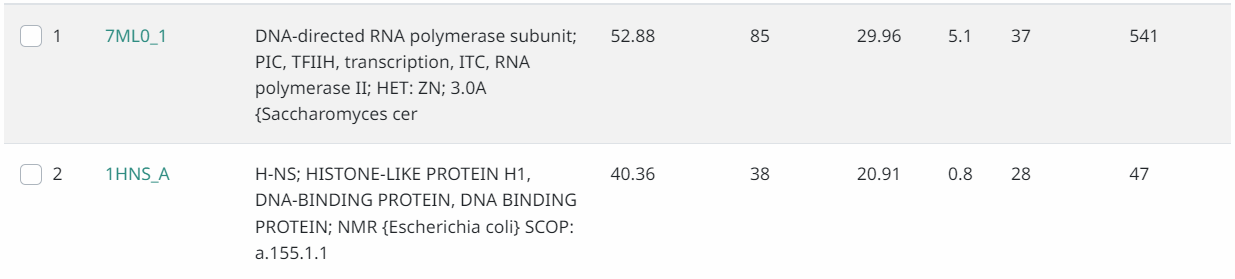 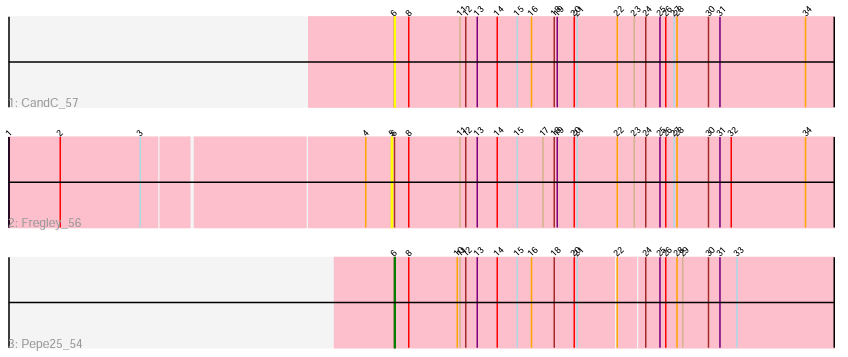 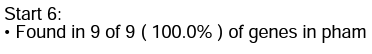 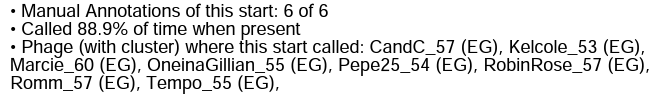 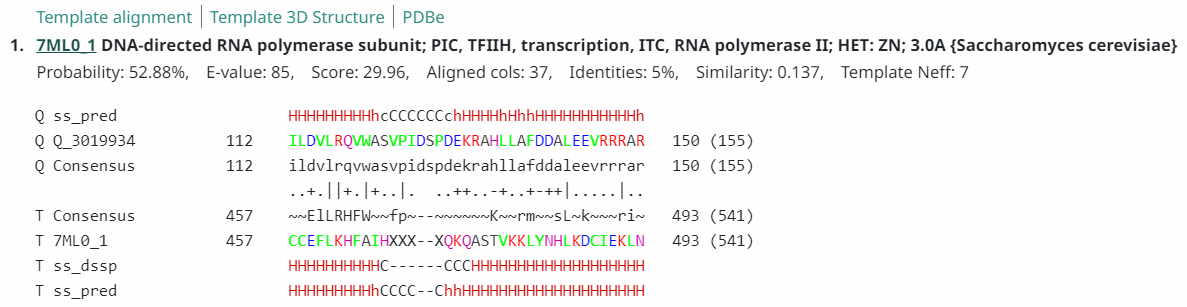 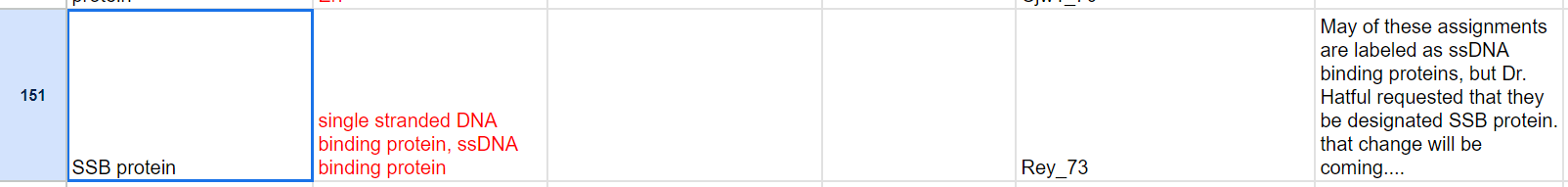 Date Reviewed: 5/2/23
Note: RobinRose is the only phage to call its function ssDNA binding protein.
[Speaker Notes: Secondary Annotator Notes: Check each piece of evidence provided and confirm whether your interpretation supports that of the primary annotator: 

Secondary Annotator #1 Name:


Secondary Annotator #2 Name:]
Gene #58	Start:	37729	Stop: 37433			*Highlight start if changed from original call*
1. Is it a gene? Reverse Gene
Gene originally called by (delete incorrect): 
         Both	Genemark is favored


Coding potential: Yes, entire gene 





Other organisms have it?
	phagesdb: Tempo, e-value: 1e-45



NCBI: RobinRose, e-value: 2e-55, Percent Identity: 98.84%
3. What is its function? 
Final Function Decided: NKF
Must be from approved function list: https://docs.google.com/spreadsheets/d/1FNcTlsU41iI1U8Jq0Yd-YqwJDUa089AInNnULL-K9hE/edit#gid=0 
Synteny Same pham:71865 as RobinRose_58 and Tempo_56. Tempo and RobinRose downstream from HNH endonuclease.


BLAST Results: Phagesdb: Tempo, Robinrose function unknown


NCBI: RobinRose, Kelcole: hypothetical proteins


HHPRED results: 41-80 spread. Many significant hits over 80. Top hit, probability: 98.98 e-value: 1.3e-8. no evidence of membrane protein.
2. Where does it start?
RBS info: z-score: 2.531   Final score: -3.589
Not best score. 37729 has best scores.




BLAST alignments: All are not  1:1 ratio 
NCBI:RobinRose, 1:14, e-value: 2e-55.
 Phagesdb: Tempo, 1:13, e-value: 1e-45.





Starterator: CandC in track 77. Has most annotated start, but does not call it.



Gap: -1 bp gap
If gap – is there coding potential there? Check for missing genes!
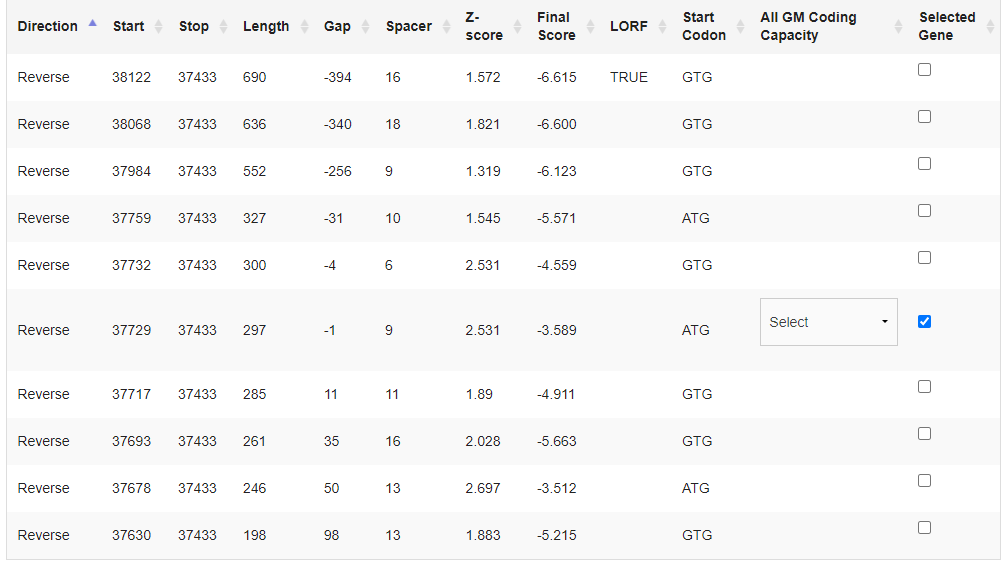 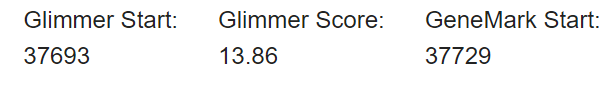 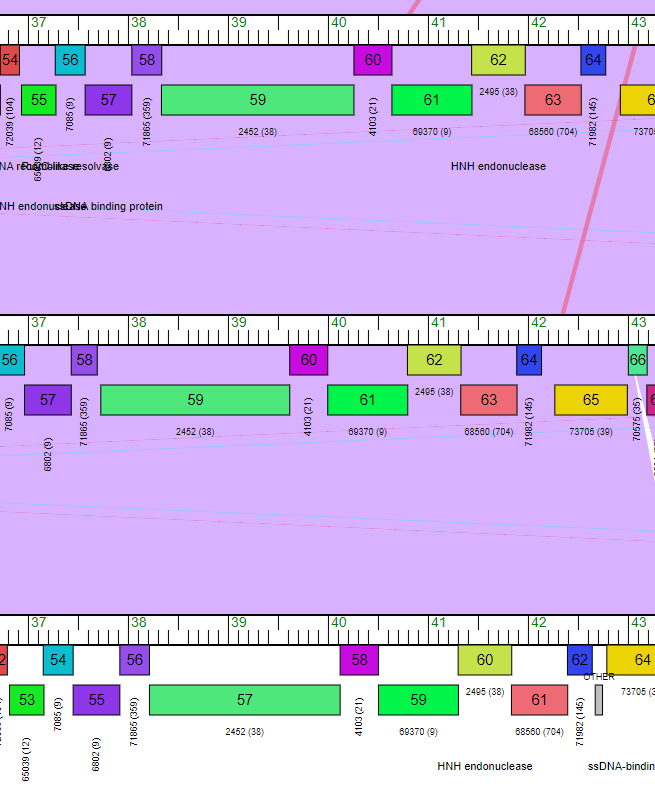 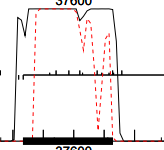 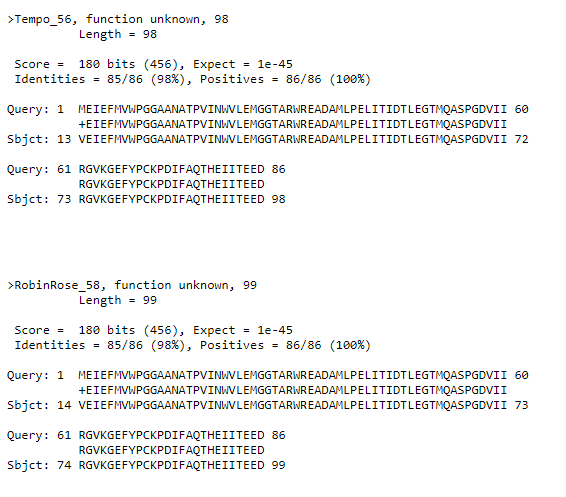 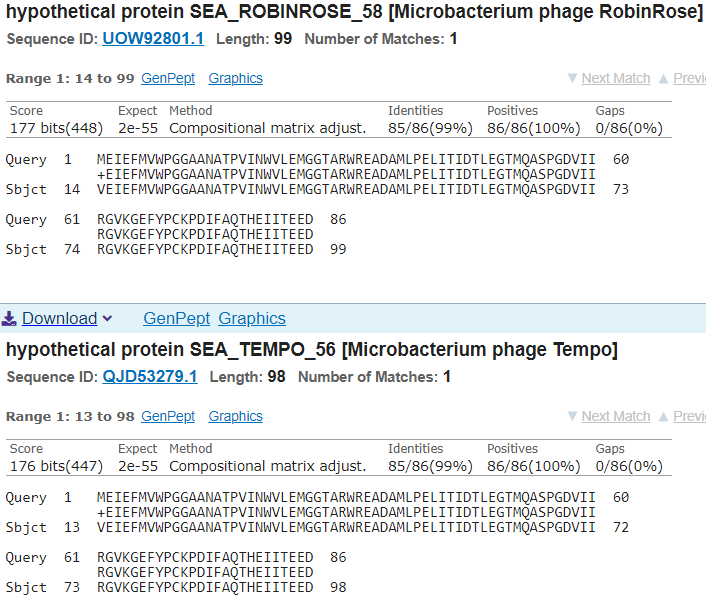 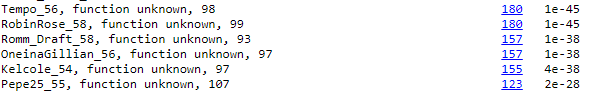 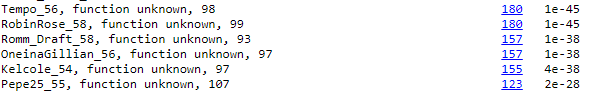 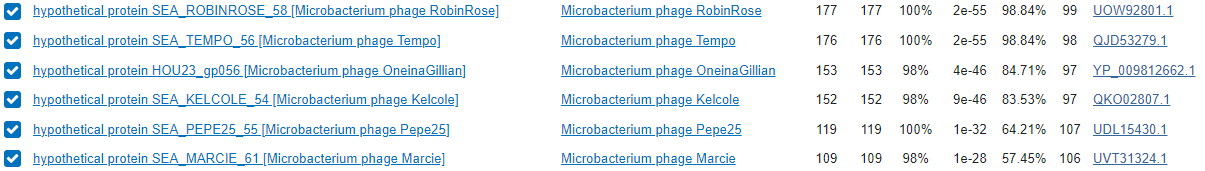 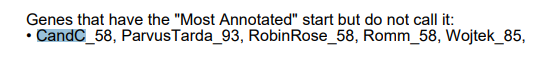 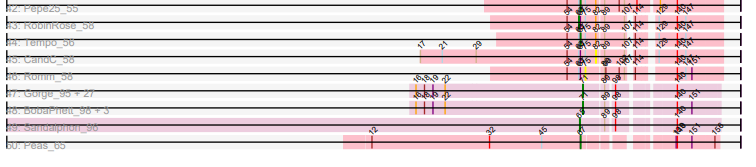 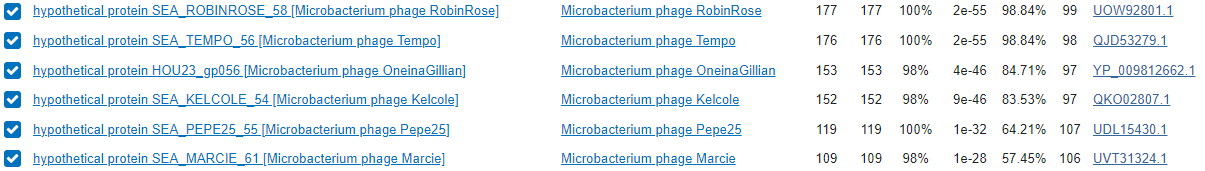 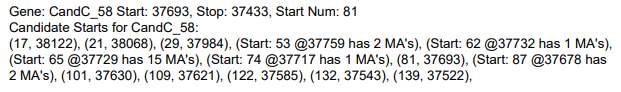 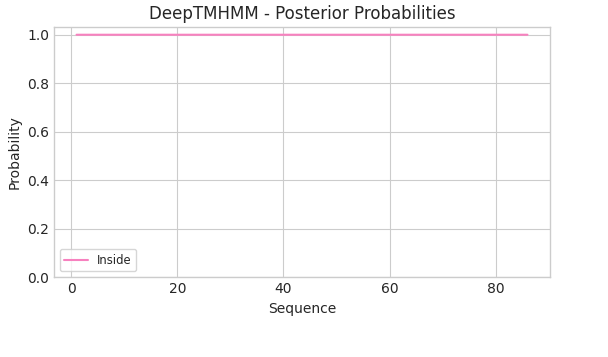 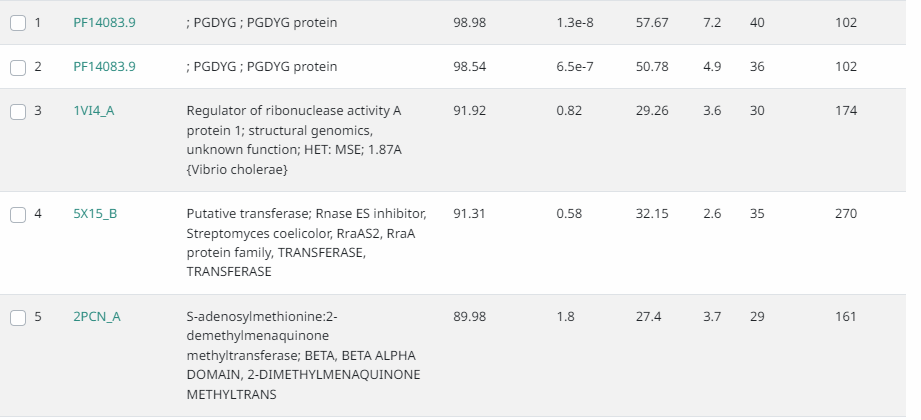 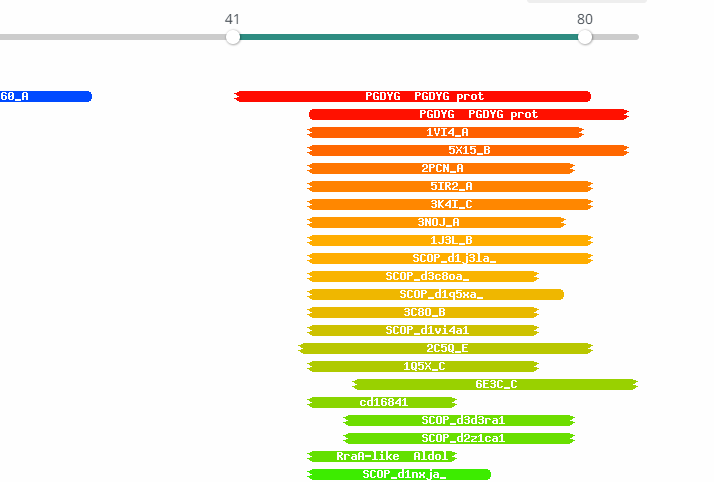 Date Reviewed: 5/2/23
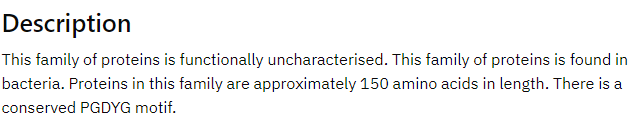 [Speaker Notes: Secondary Annotator Notes: Check each piece of evidence provided and confirm whether your interpretation supports that of the primary annotator: 

Secondary Annotator #1 Name:


Secondary Annotator #2 Name:]
Gene #59	Start: 39618		Stop: 37729		*Highlight start if changed from original call*
1. Is it a gene?
Gene originally called by: Both
Coding potential: Yes entire gene


Tempo, high similarity
NBCI Blast:


PhagesDB Blast:
3. What is its function? 
Final Function Decided: Endonuclease Cas4
https://docs.google.com/spreadsheets/d/1FNcTlsU41iI1U8Jq0Yd-YqwJDUa089AInNnULL-K9hE/edit#gid=0 
Synteny same pham as Tempo_57 and RobinRose_59, upstream of HNH endonuclease, downstream of HNH endonuclease and DNA binding protein



BLAST Results: Tempo_57,  e= 0.0 , function unknown, phagesdb;  Phage RobinRose, hypothetical protein, e= 0.0 , nbci


HHPRED results: Many significant hits- 4IC1_D, uncharacterized protein, prob= 99.33, e= 2.8e-10, approx. coverage= ~33%
2. Where does it start?
RBS info: best, z=2.474, final=-3.709


 
BLAST alignments:
NBCI Blast: Tempo- Evalue: 0.0, 1:1
PhagesDB Blast: Tempo- Evalue: 0.0 1:1





Starterator: Does not have most called start


Gap: -1 bp gap
If gap – is there coding potential there? Check for missing genes!
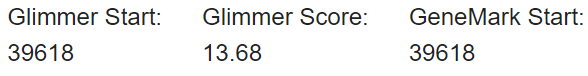 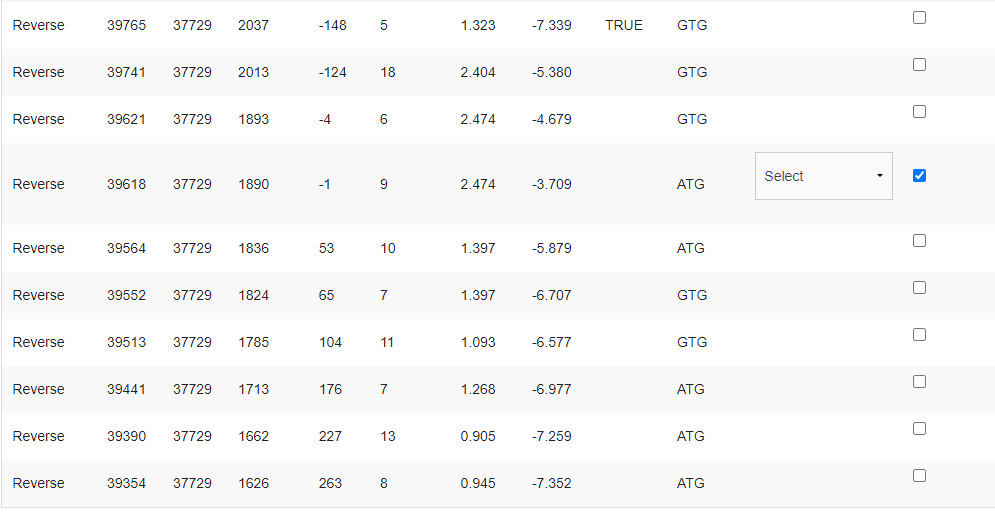 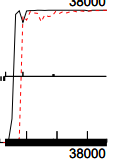 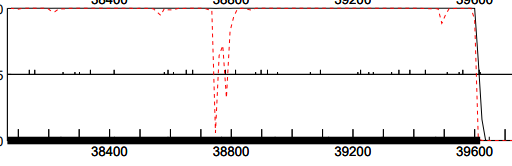 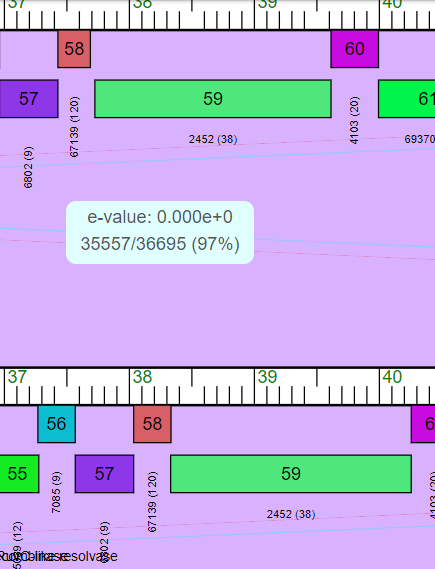 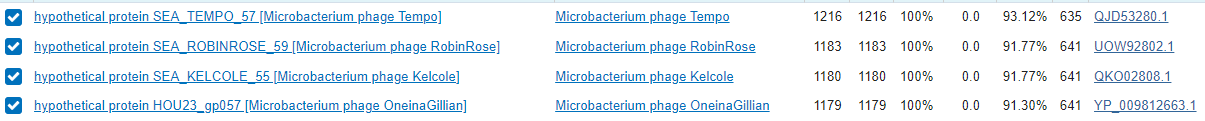 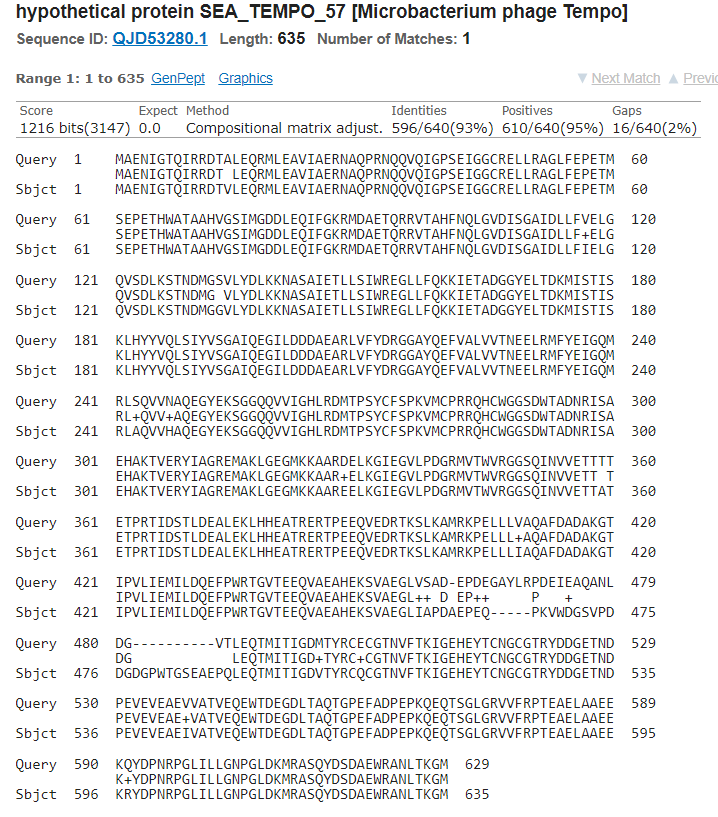 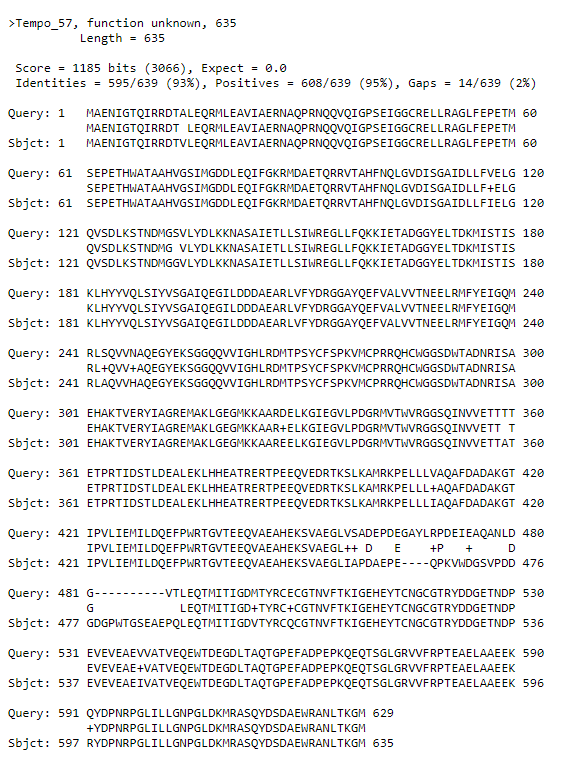 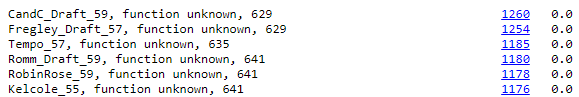 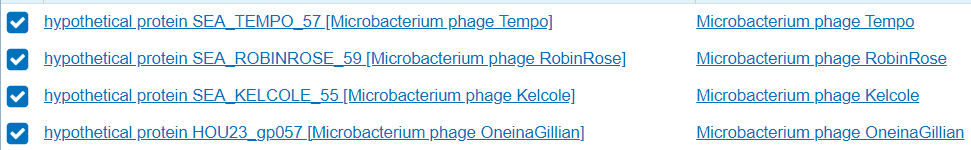 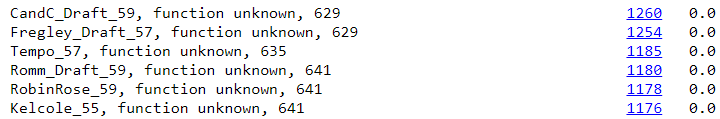 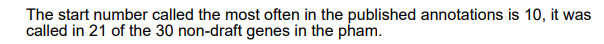 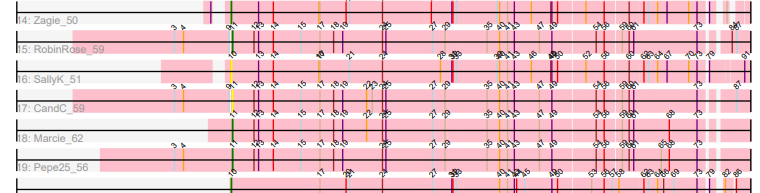 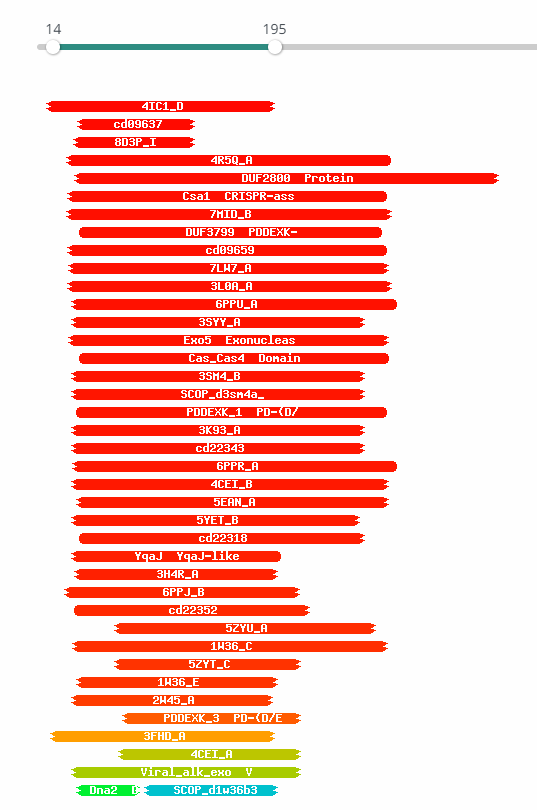 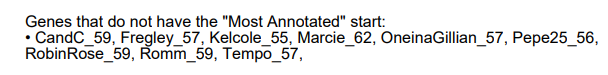 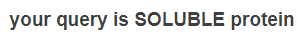 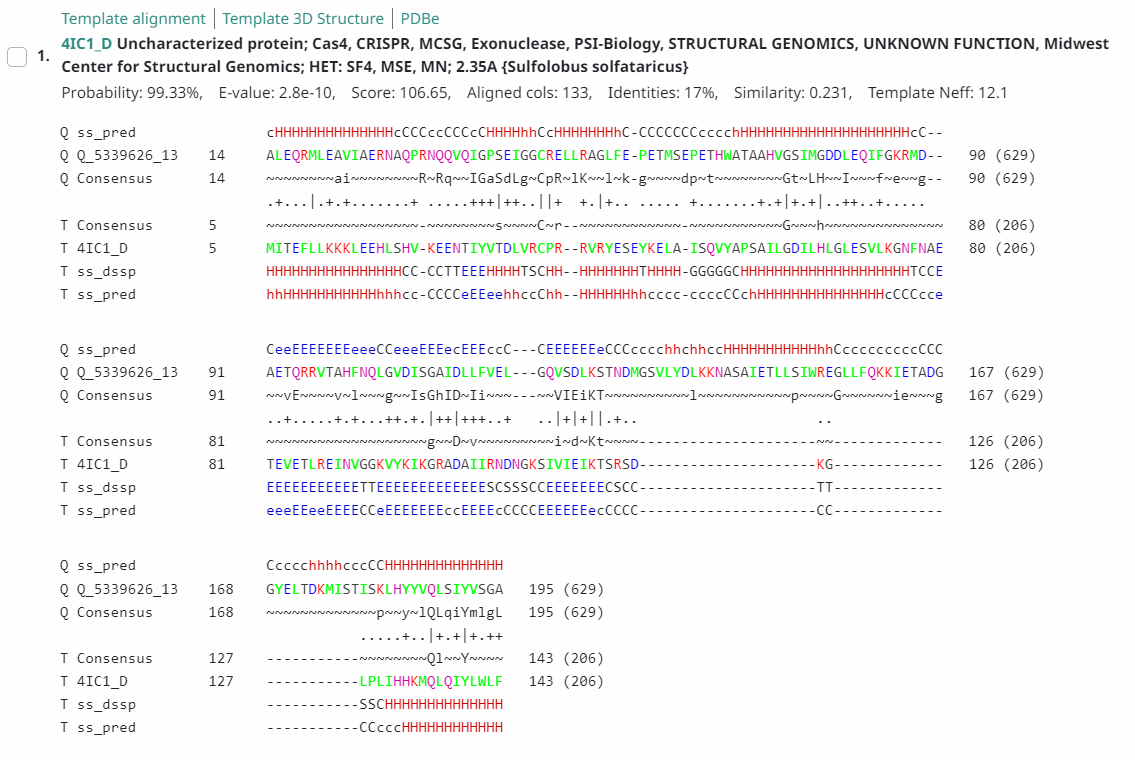 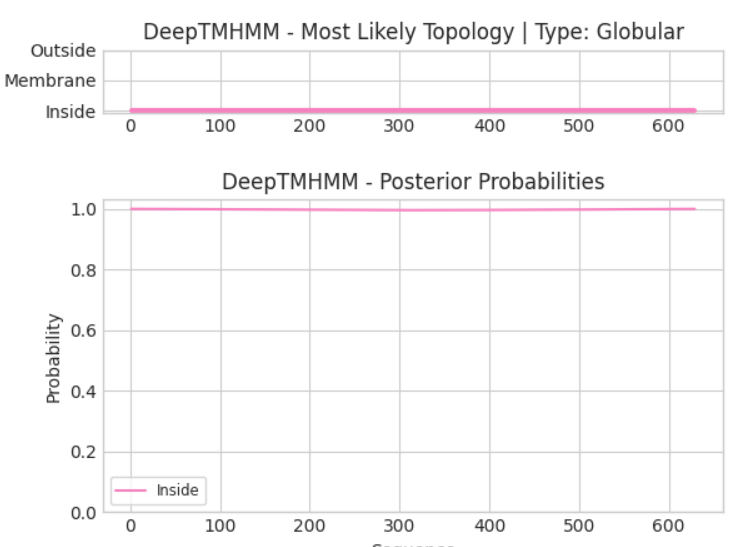 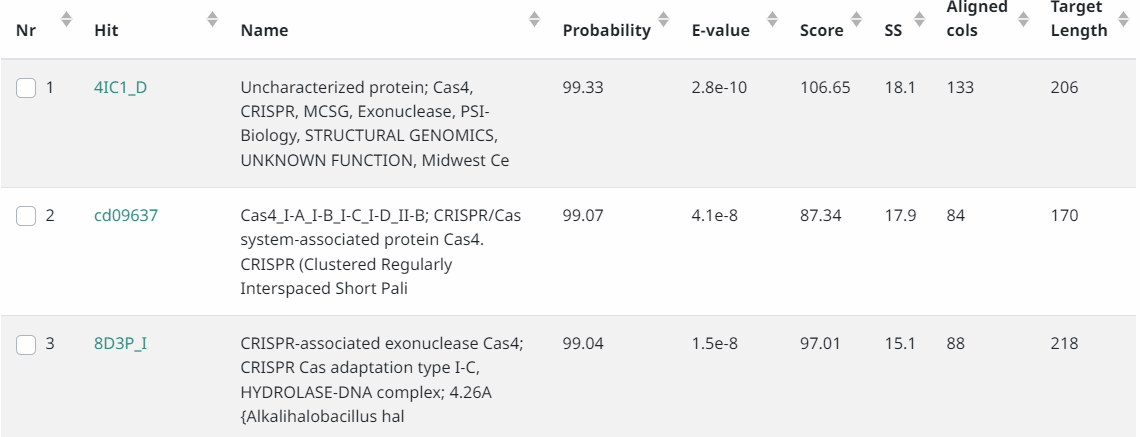 Date Reviewed: 5/2/23
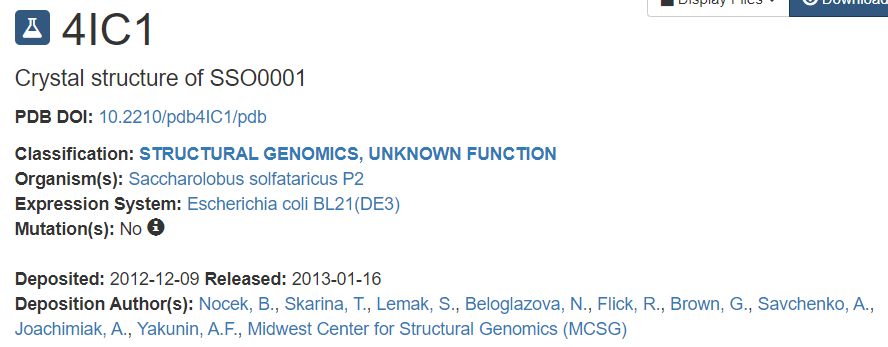 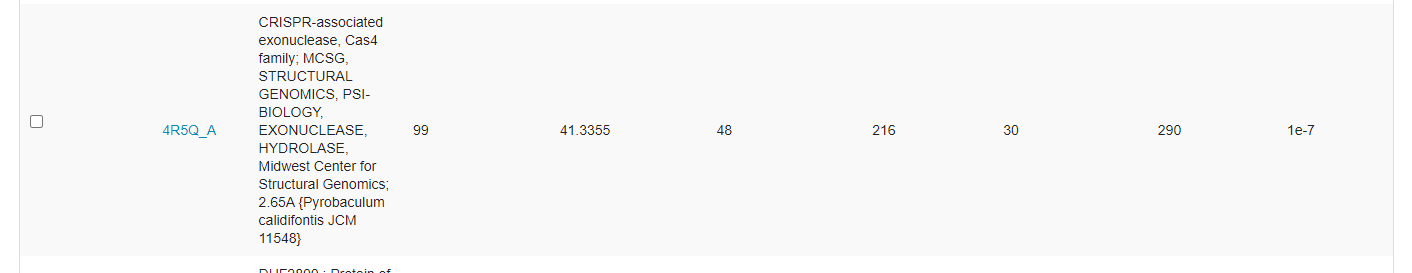 [Speaker Notes: Secondary Annotator Notes: Check each piece of evidence provided and confirm whether your interpretation supports that of the primary annotator: 

Secondary Annotator #1 Name:


Secondary Annotator #2 Name:]
Gene #60	 Start:	39998	 Stop: 39618			*Highlight start if changed from original call*
3. What is its function? 
Final Function Decided: NKF
Must be from approved function list: https://docs.google.com/spreadsheets/d/1FNcTlsU41iI1U8Jq0Yd-YqwJDUa089AInNnULL-K9hE/edit#gid=0 
Synteny: Same pham and positional similarity as RobinRose_60, upstream from DNA binding protein and downstream from HNH endonuclease, and OneinaGillian_58, upstream from HNH endonuclease and downstream from DNA recombinase.


BLAST Results: Phagesdb, RobinRose_60, function unknown, e = 3e-67; NCBI, OneinaGillian, function unknown, e = 7e-84.


HHPRED results: No significant hits; they’re all below 71%.
1. Is it a gene? Yes
Gene originally called by: Both
        
Coding potential: Yes


Other organisms have it? Yes
RobinRose and OneinaGillian have similarities.
2. Where does it start? At predicted start
RBS info: Best, z = 3.102, final = -3.222
Coding potential aligns with predicted start


BLAST alignments:
Phagesdb: RobinRose, OneinaGillian, 1:1, e-value: 3e-67, 3e-67



NCBI: OneinaGillian, Pepe25, 1:1, e-value: 7e-84, 5e-64




Starterator: Most called start




Gap: -1 bp gap
Gap is too small, so no coding potential.
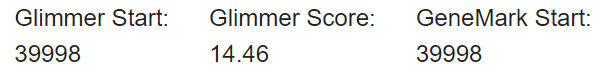 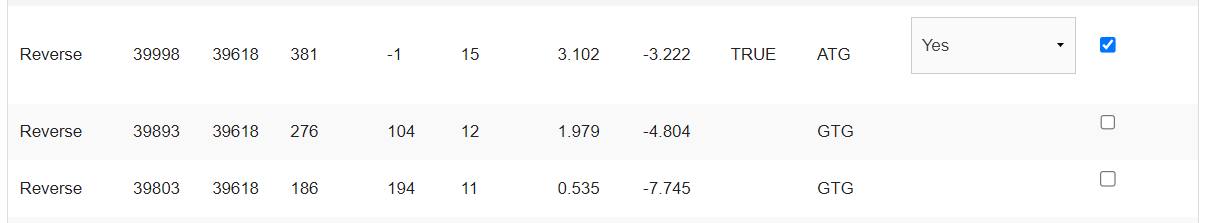 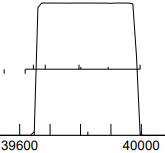 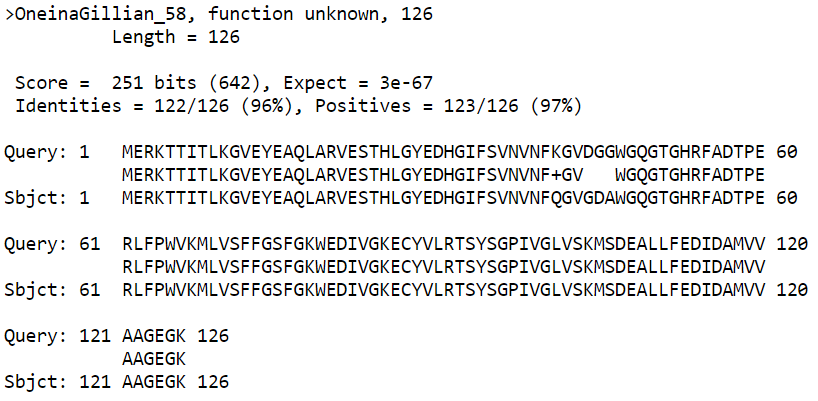 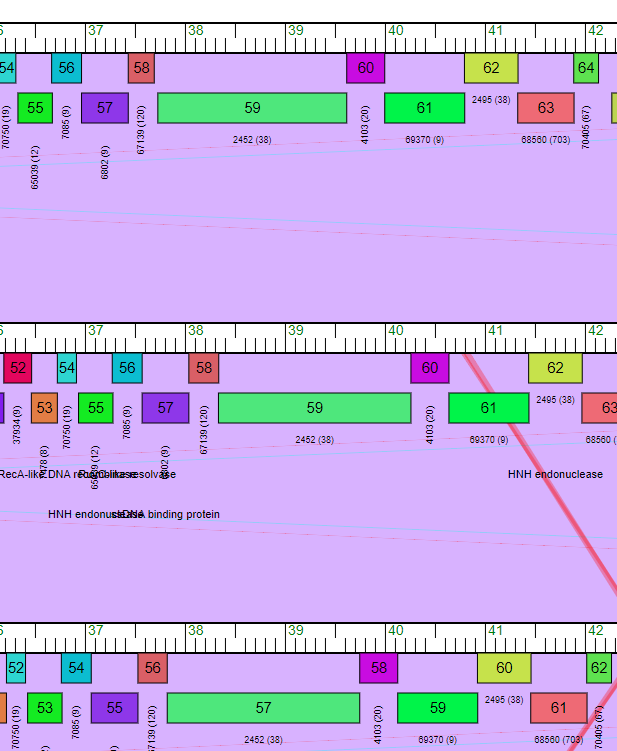 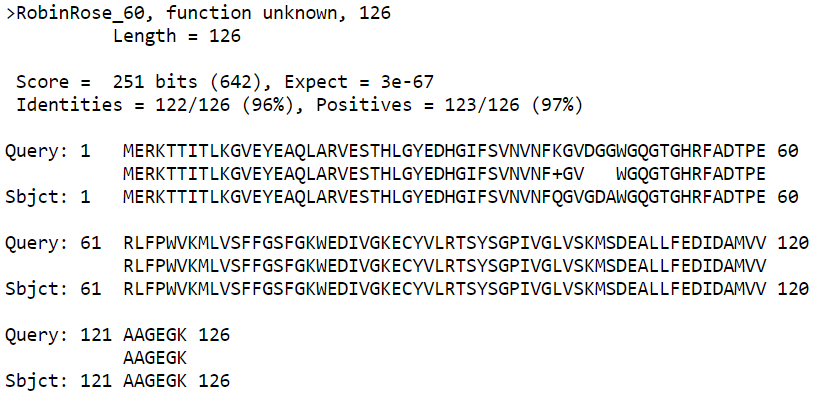 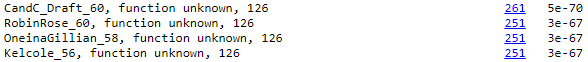 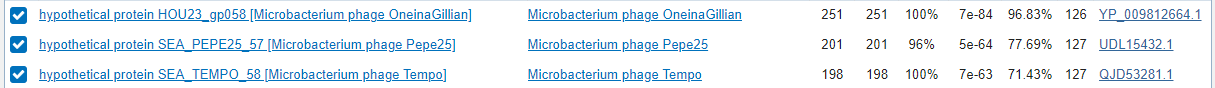 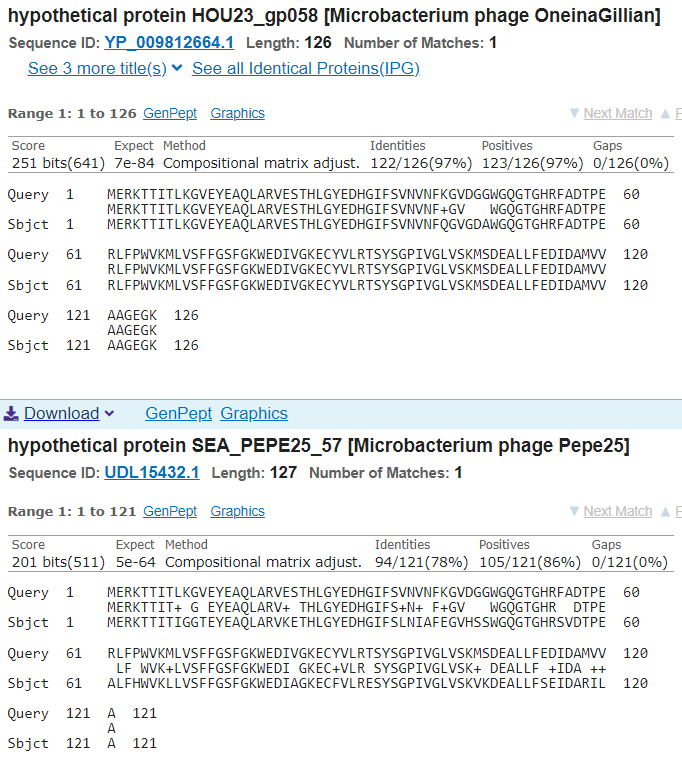 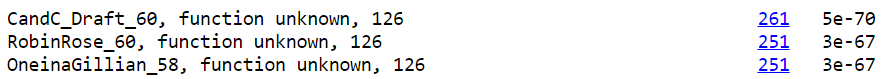 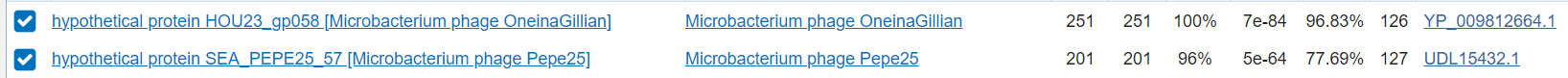 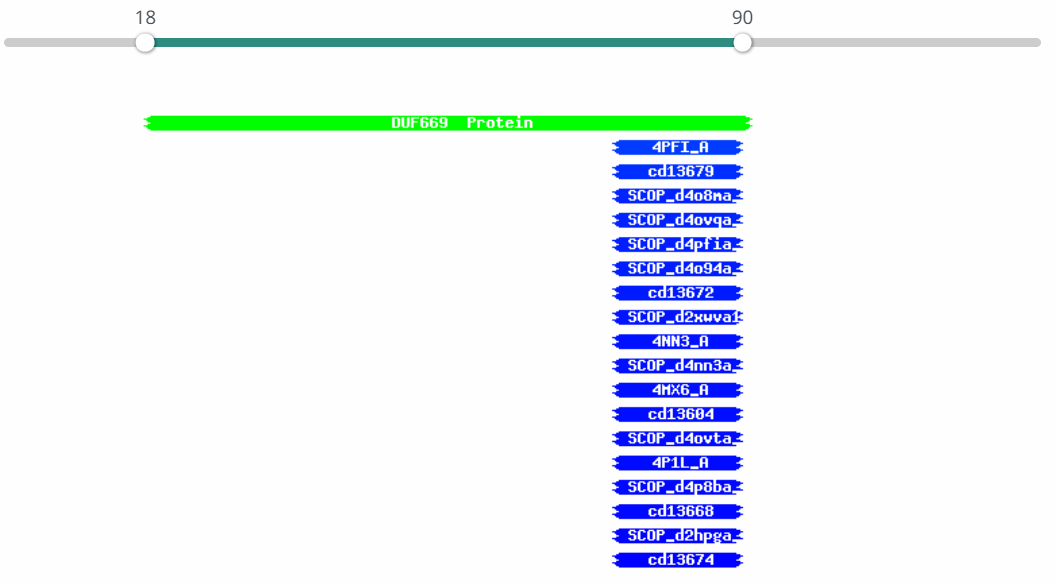 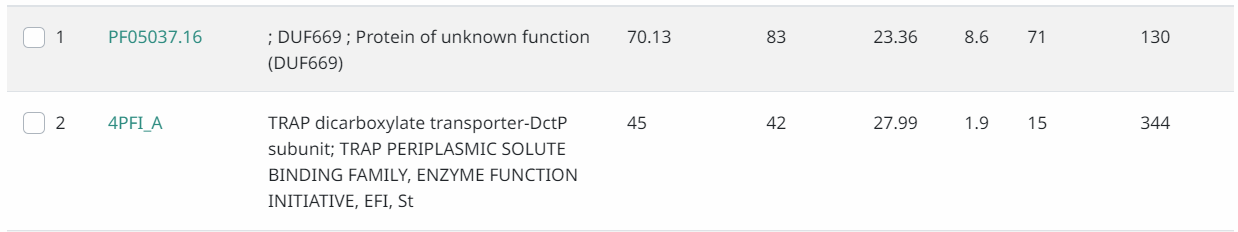 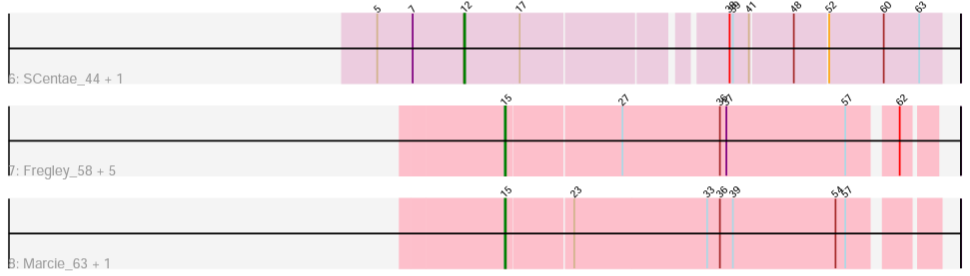 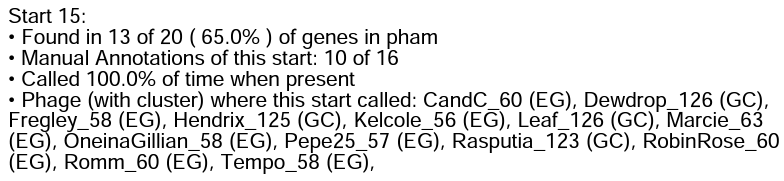 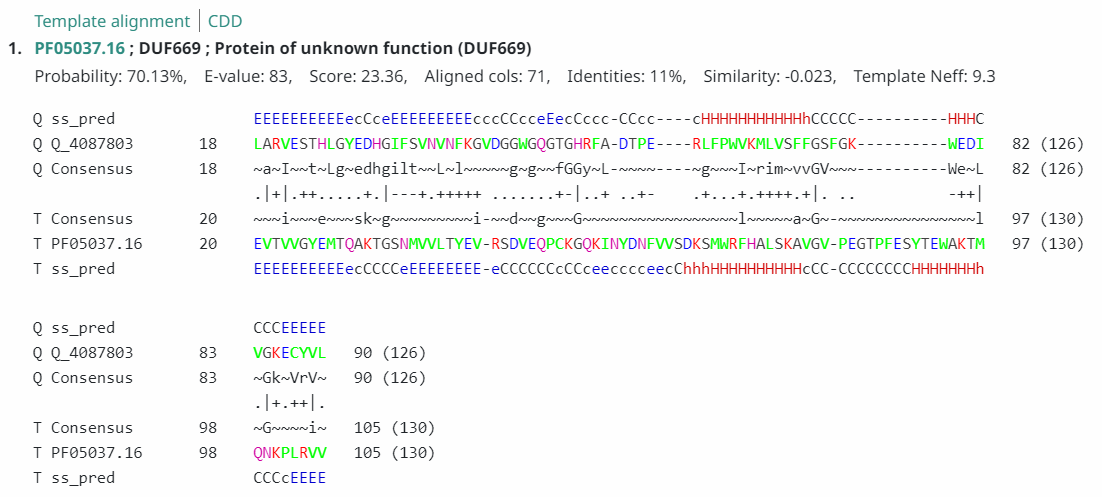 Date Reviewed: 5/2/23
[Speaker Notes: Secondary Annotator Notes: Check each piece of evidence provided and confirm whether your interpretation supports that of the primary annotator: 

Secondary Annotator #1 Name:


Secondary Annotator #2 Name:]
Gene #61	 Start: 40,798		Stop: 39,998 			*Highlight start if changed from original call*
1. Is it a gene? Yes
Gene originally called by: Both

Coding potential: Yes




Other organisms have it? Yes, Tempo and Kelcole are the most similar.
3. What is its function? 
Final Function Decided: RecA-like DNA Recombinase
Must be from approved function list: https://docs.google.com/spreadsheets/d/1FNcTlsU41iI1U8Jq0Yd-YqwJDUa089AInNnULL-K9hE/edit#gid=0 
Synteny: Same pham and positional similarity as OneInAGillian_59 and Tempo_59. Located upstream of genes with no known function, and downstream of HNH Endonuclease, also seemingly located on DNA Recombinase.


 
BLAST Results: OneInAGilliaan_59, DNA Repair Protein, NCBI, e=0.0/Tempo_59, DNA Recombinase, PhagesDB, e=e-158. 


HHPRED results: 5 significant hits, top 2 hits: 1) Rad52_Rad22, Break Repair Protein, prob=99.91%, e=2.4e-22, coverage=58%  2) d.50.1.3 (A:), Recombinase, prob=99.9, e-=5.3e-22, coverage=69%.
2. Where does it start? 40,798
Coding potential aligns with predicted start.
RBS info: Best, z=3.041, final=-2.523

 BLAST alignments:
PhagesDB: Tempo, Kelcole, 1:1, e-values: e-158, e-156
NCBI: OneInAGillian, Marcie, 1:1, e-values: 0.0, 0.0






Starterator: Yes, most called start is 8





Gap:  -4 bp overlap, no gap
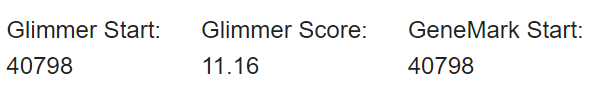 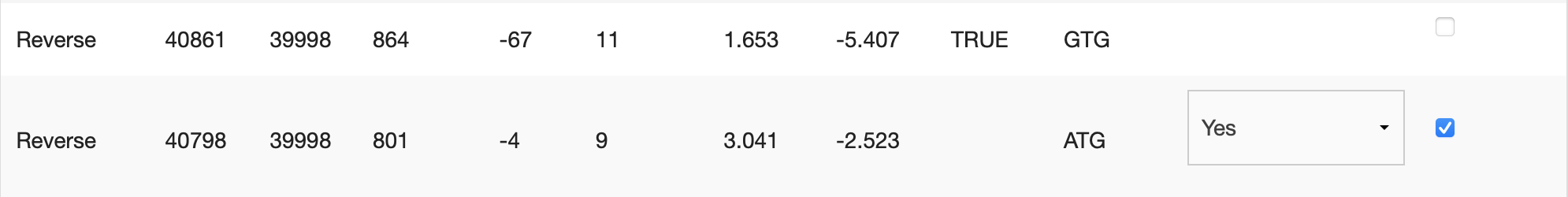 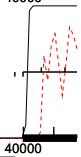 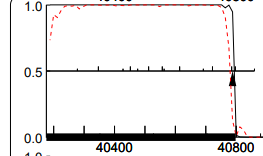 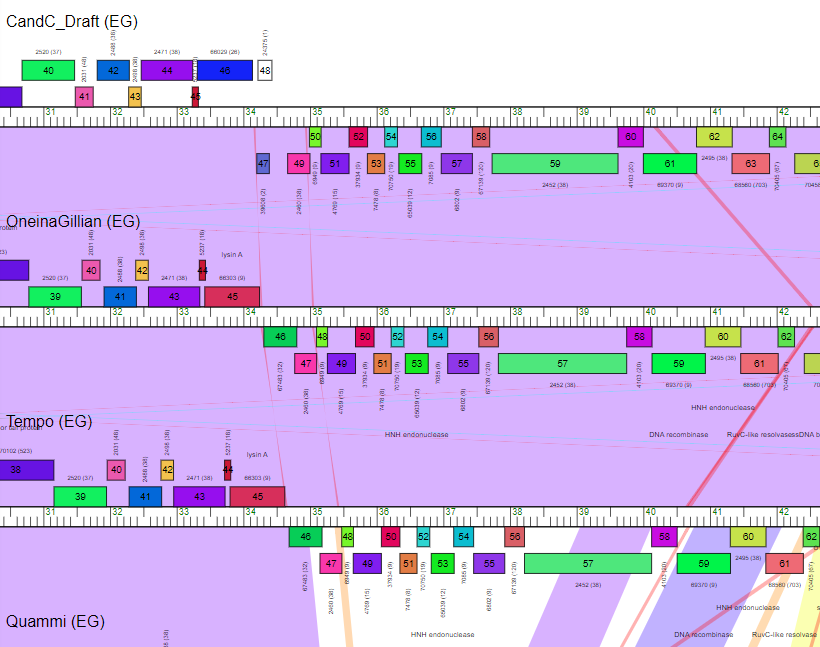 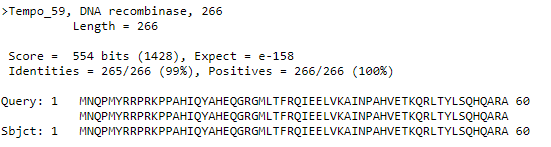 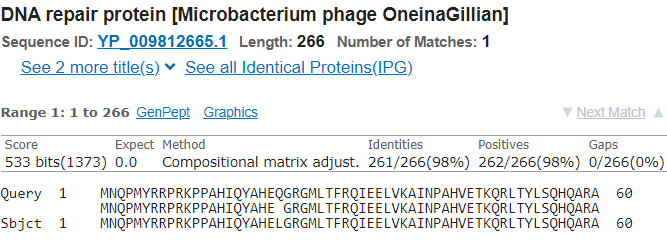 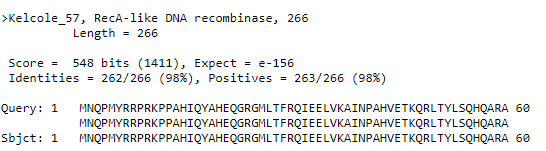 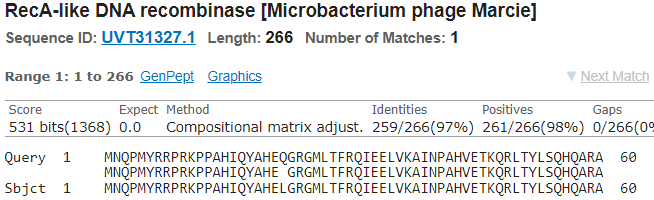 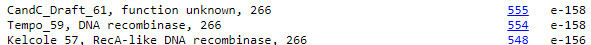 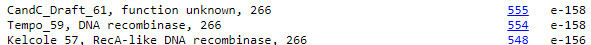 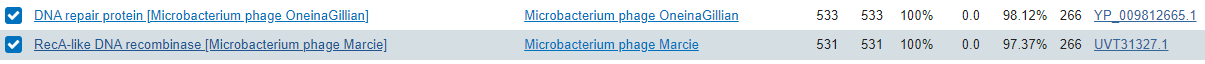 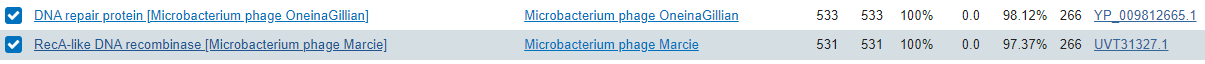 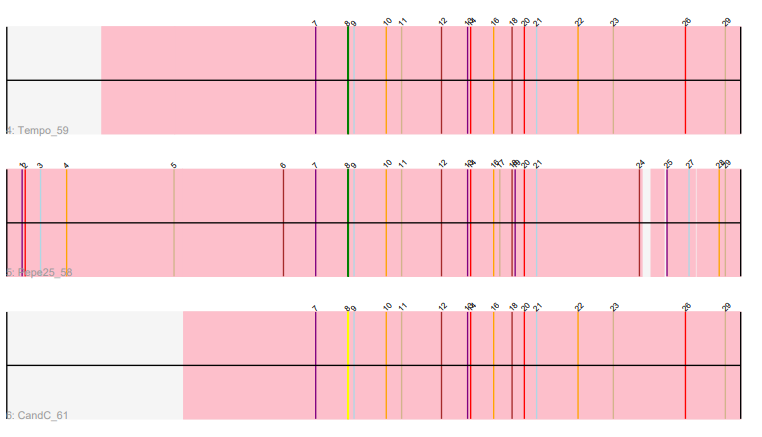 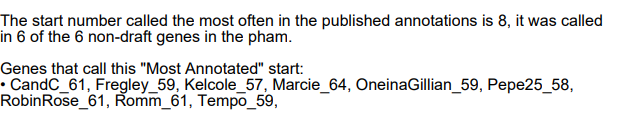 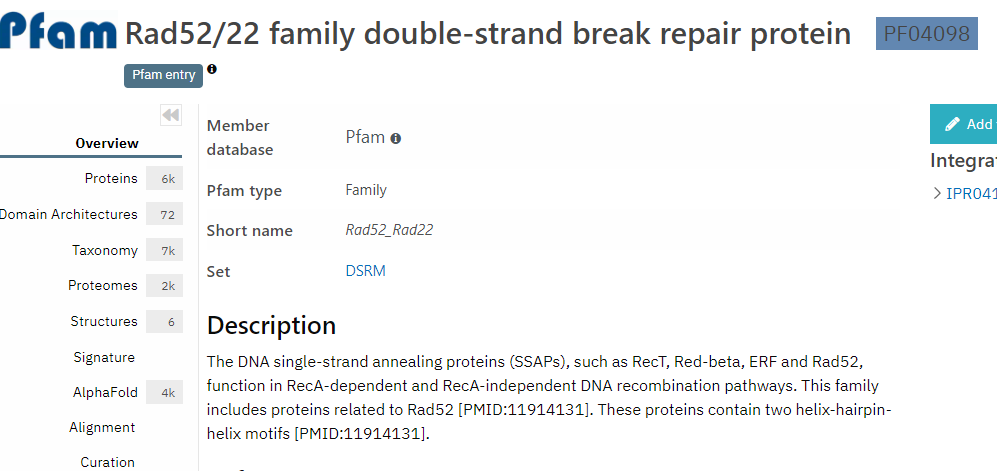 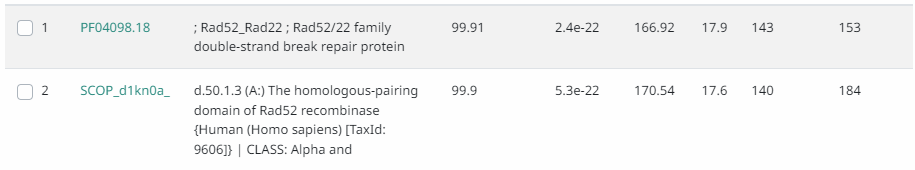 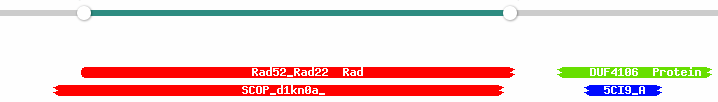 Date Reviewed: 5/2/23
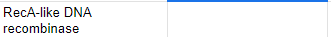 [Speaker Notes: Secondary Annotator Notes: Check each piece of evidence provided and confirm whether your interpretation supports that of the primary annotator: 

Secondary Annotator #1 Name:


Secondary Annotator #2 Name:]
Gene #62	Start:	41331	Stop: 40795 		*Highlight start if changed from original call*
1. Is it a gene?
Gene originally called by: Both
Coding potential: Yes entire gene 




Kelcole, high similarity
NBCI Blast:


PhagesDB Blast:
3. What is its function? 
Final Function Decided: HNH endonuclease
Must be from approved function list: https://docs.google.com/spreadsheets/d/1FNcTlsU41iI1U8Jq0Yd-YqwJDUa089AInNnULL-K9hE/edit#gid=0 
Synteny same pham as Kelcole_58 and OneinaGillian_60, upstream of DNA recombinase, downstream of HNH endonuclease


BLAST Results: Kelcole_58,  e= e-105 , HNH endonuclease, phagesdb;  Phage OneinaGillian, ssDNA binding protein, e= 2e-127 , nbci


HHPRED results: Many significant hits- PF05551.14, zinc-binding loop region of homing endonuclease, prob= 99.75, e= 7.2e-18, approx. coverage= ~66%
2. Where does it start?
RBS info: not best- z= 1.875, final= -5.232 final=best- z=2.887, final=-3.293
 


BLAST alignments:
NBCI Blast: Kelcole- Evalue: 5e-128, 1:1
PhagesDB Blast: Kelcole- Evalue: e-105, 1:1




Starterator: Most called start 



Gap: -4 bp gap
If gap – is there coding potential there? Check for missing genes!
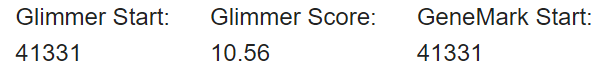 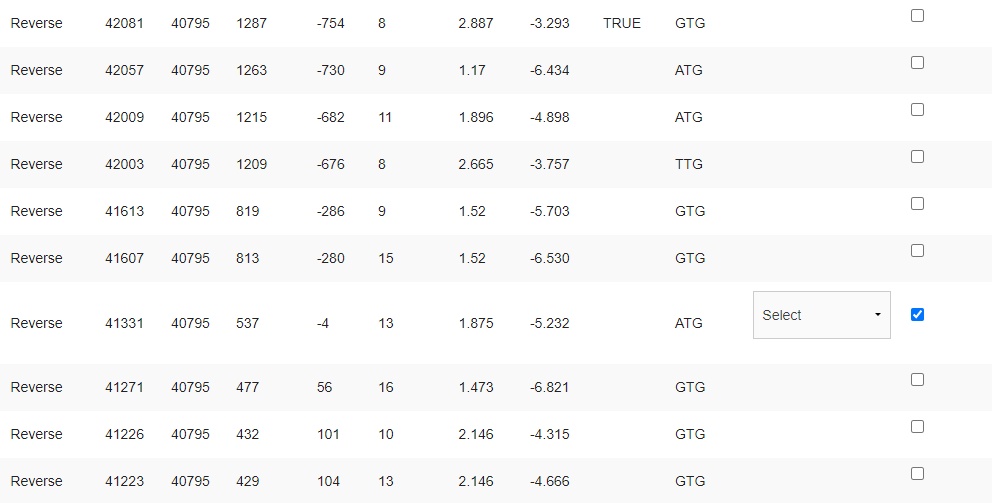 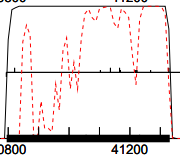 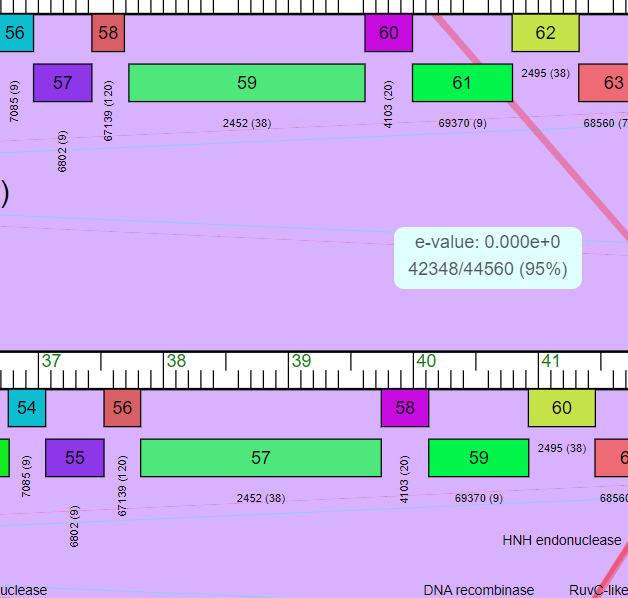 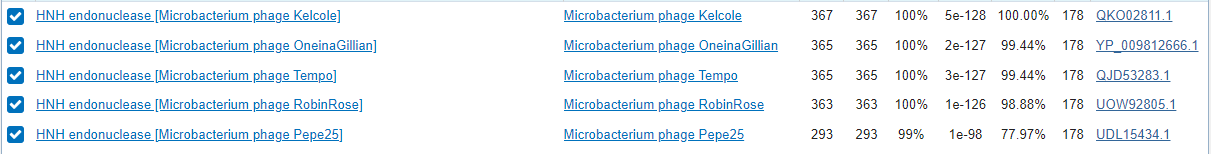 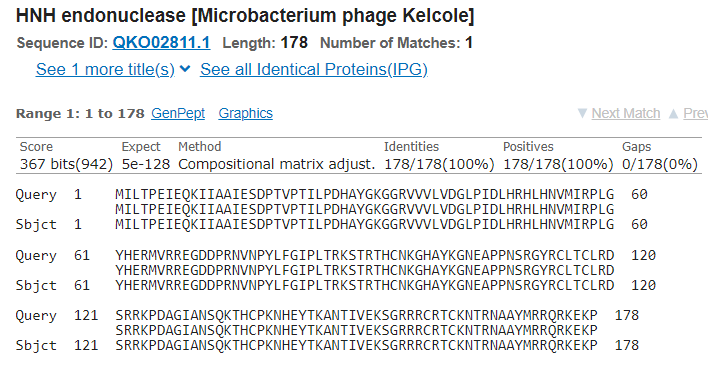 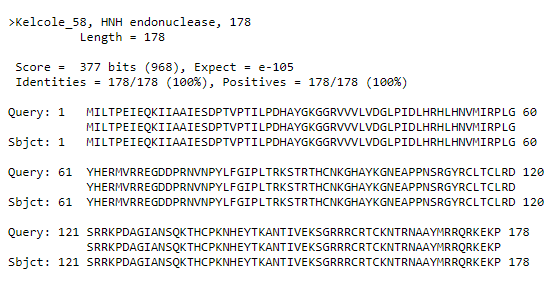 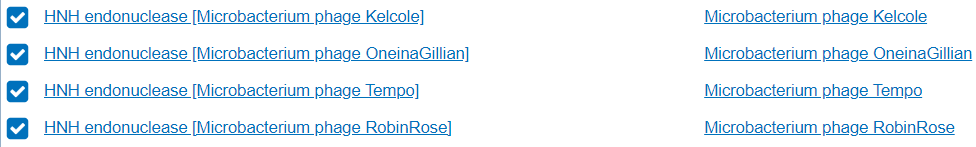 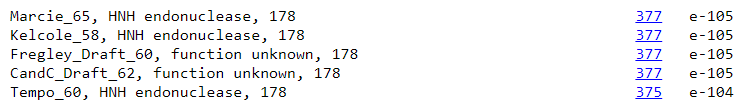 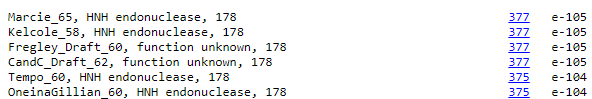 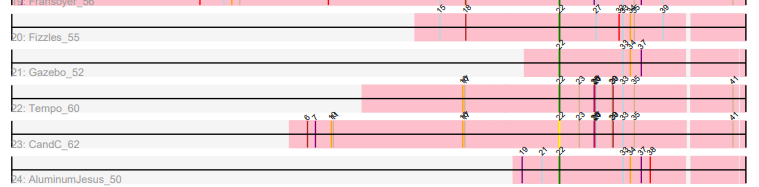 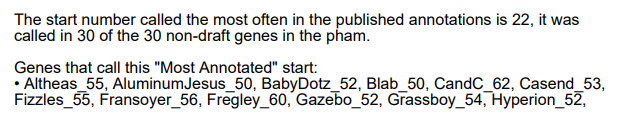 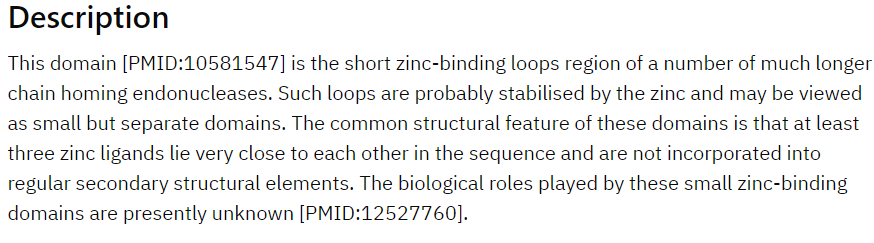 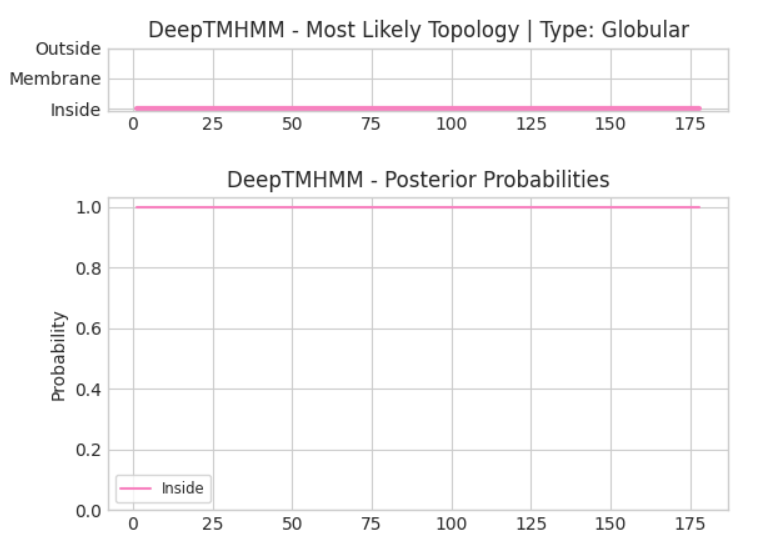 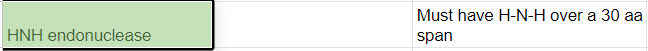 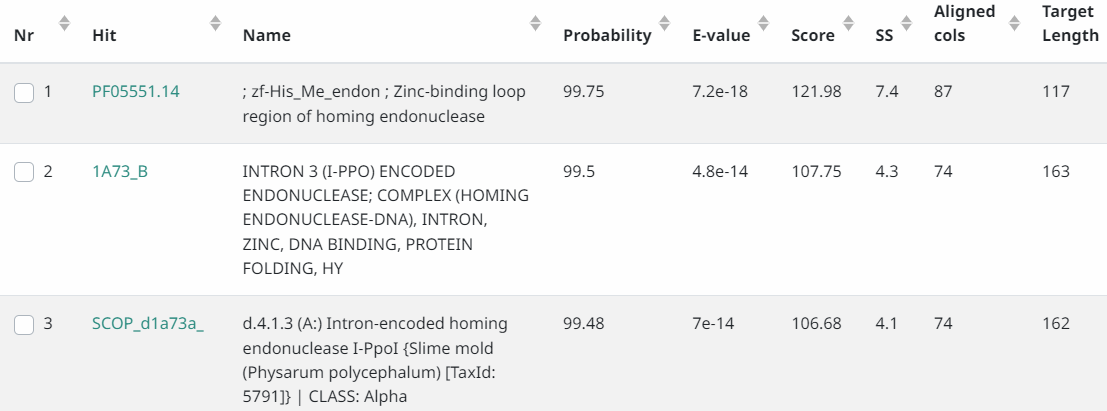 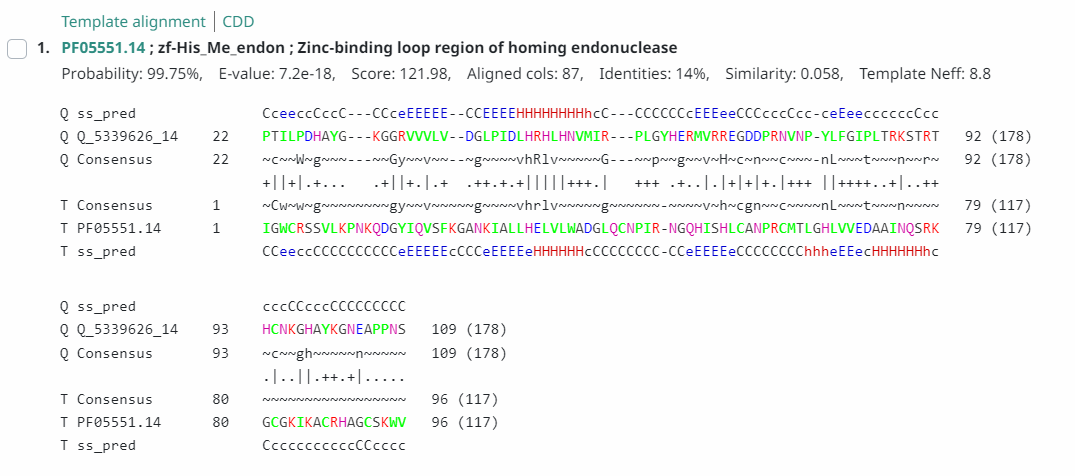 Date Reviewed: 5/2/23
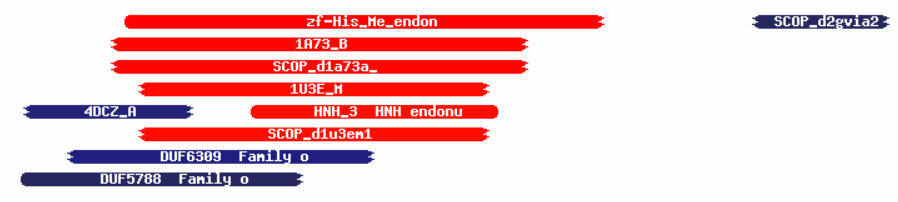 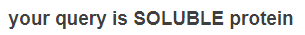 [Speaker Notes: Secondary Annotator Notes: Check each piece of evidence provided and confirm whether your interpretation supports that of the primary annotator: 

Secondary Annotator #1 Name:


Secondary Annotator #2 Name:]
Gene #63	 Start:	41891	 Stop: 41328			*Highlight start if changed from original call*
3. What is its function? 
Final Function Decided: RuvC-like resolvase
Must be from approved function list: https://docs.google.com/spreadsheets/d/1FNcTlsU41iI1U8Jq0Yd-YqwJDUa089AInNnULL-K9hE/edit#gid=0 
Synteny: Same pham and positional similarity as Kelcole_59 and Tempo_61; both are upstream from HNH endonuclease and downstream from ssDNA-binding protein.


BLAST Results: Phagesdb, Kelcole_59, RuvC-like resolvase, e = e-101; NCBI, Kelcole, RuvC-like resolvase, e = 2e-133.


HHPRED results: Many significant hits, Crossover junction endodeoxyribonuclease RuvC; resolvase, Hydrolase; 1.28A {Thermus thermophilus} SCOP: c.55.3.6, prob = 99.94, E = 2.2e-24, coverage = 166.
1. Is it a gene? Yes
Gene originally called by: Both
         
Coding potential: Yes


Other organisms have it? Yes
Kelcole and Tempo have similarities.
2. Where does it start? At predicted start
RBS info: Second best, z = 2.028, final = -4.702
Coding potential aligns with predicted start


BLAST alignments:
Phagesdb: Kelcole, Tempo, 1:1, e-value: e-101, e-101



NCBI: Kelcole, OneinaGillian, 1:1, e-value: 2e-133, 6e-133




Starterator: Not most called start, but called 100.0% of time when present.




Gap: -4 bp gap
Gap is too small, so no coding potential.
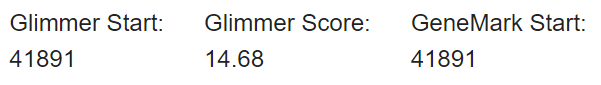 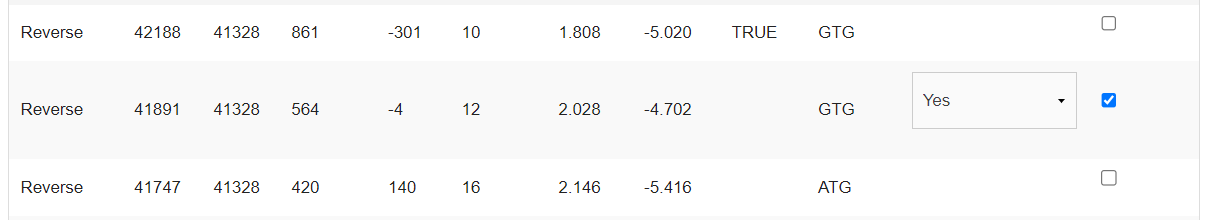 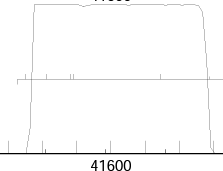 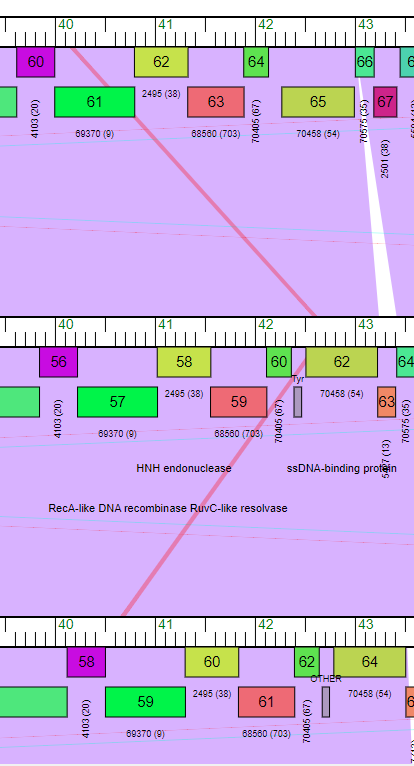 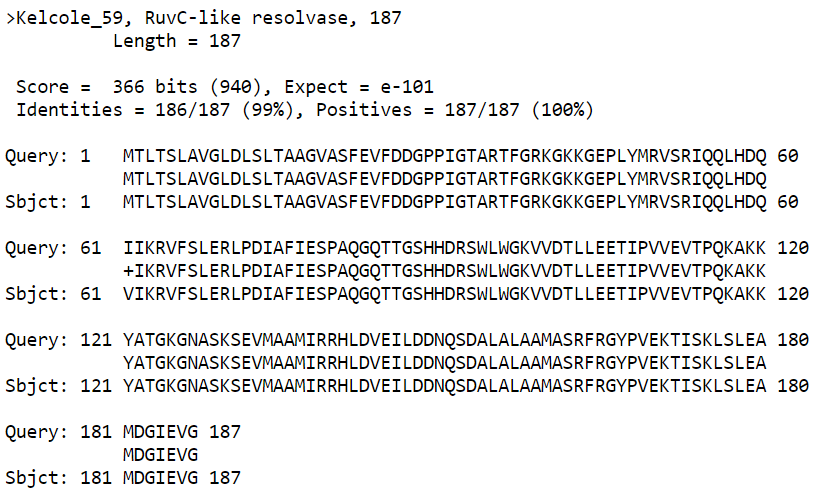 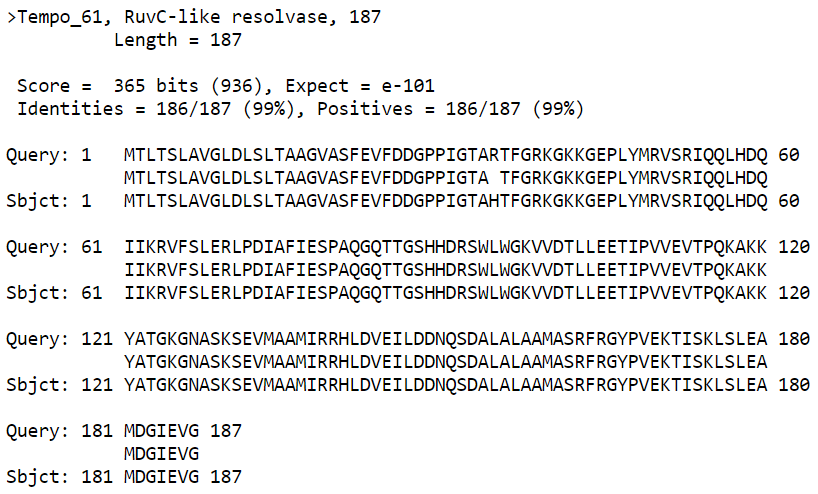 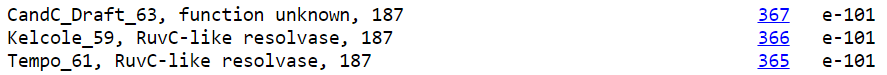 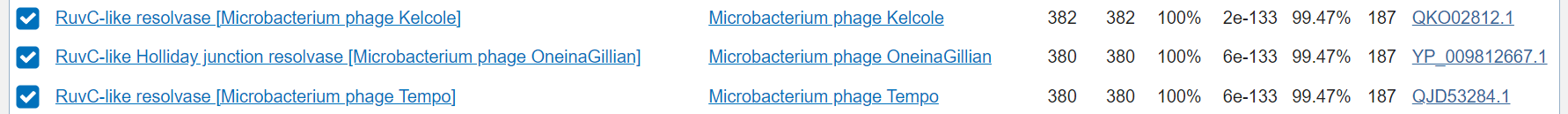 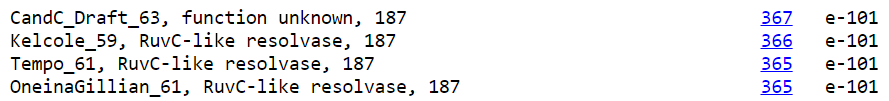 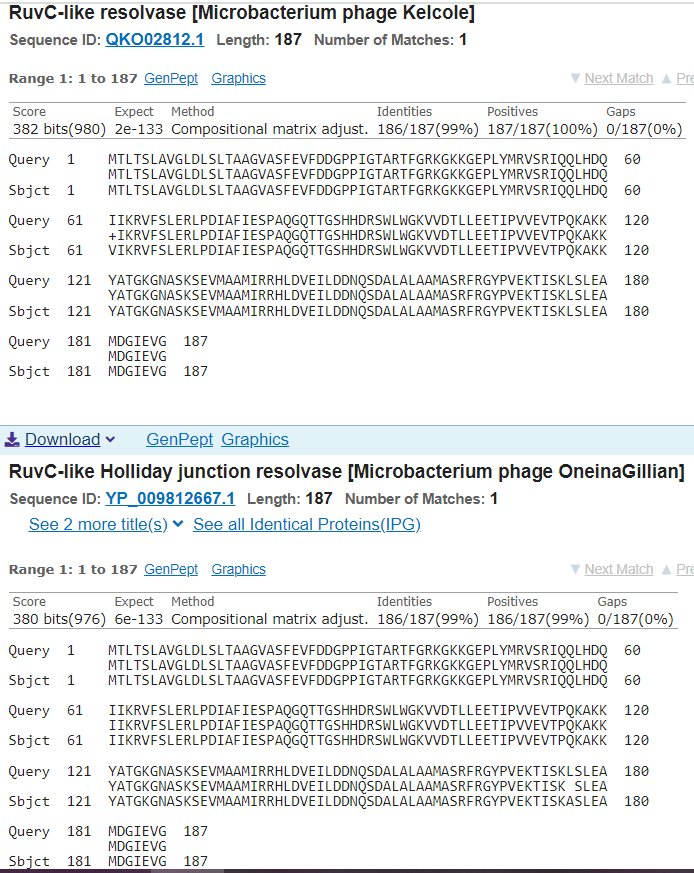 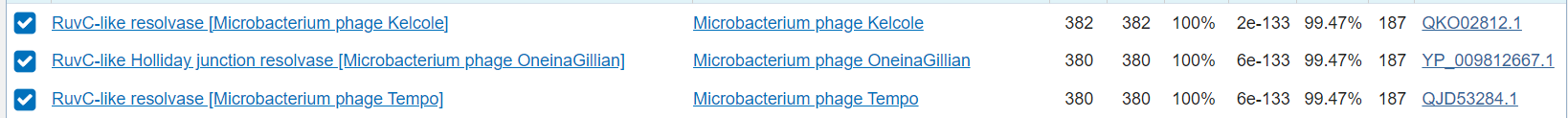 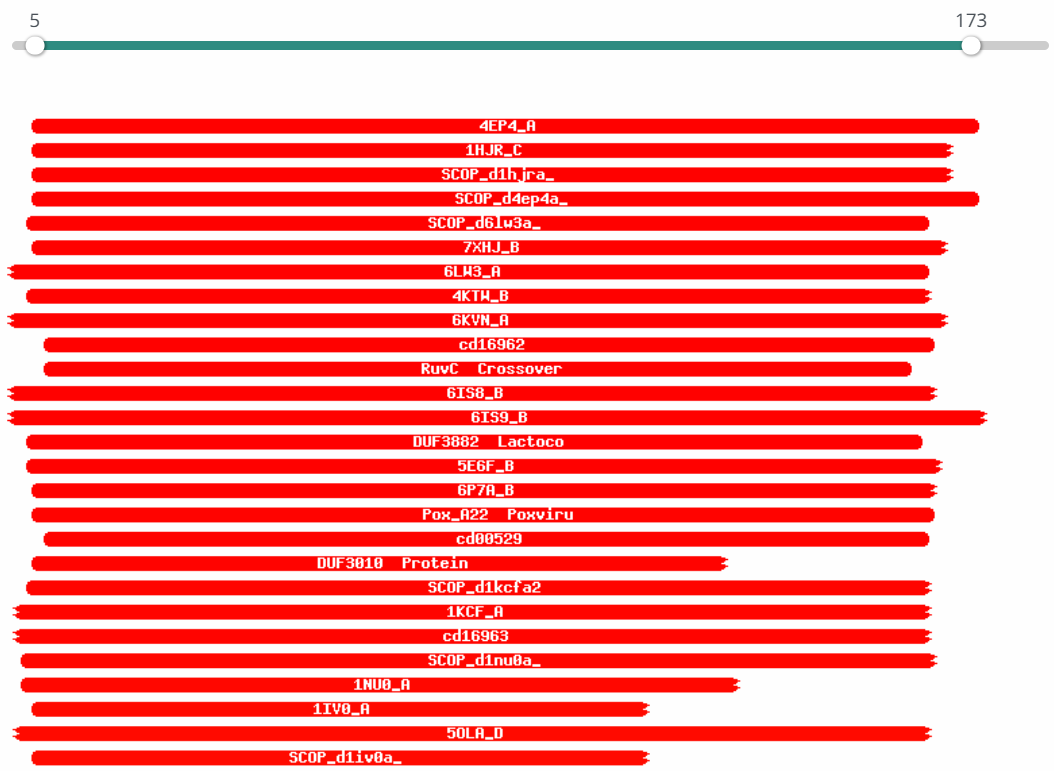 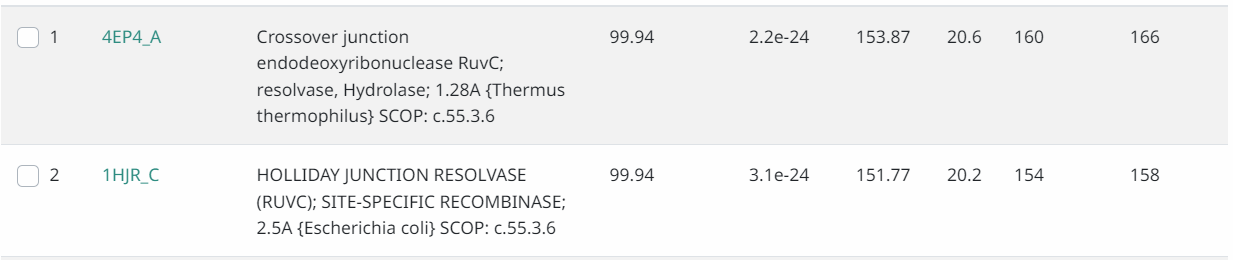 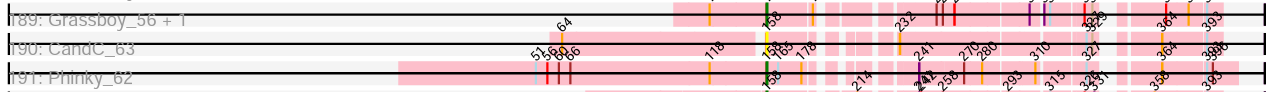 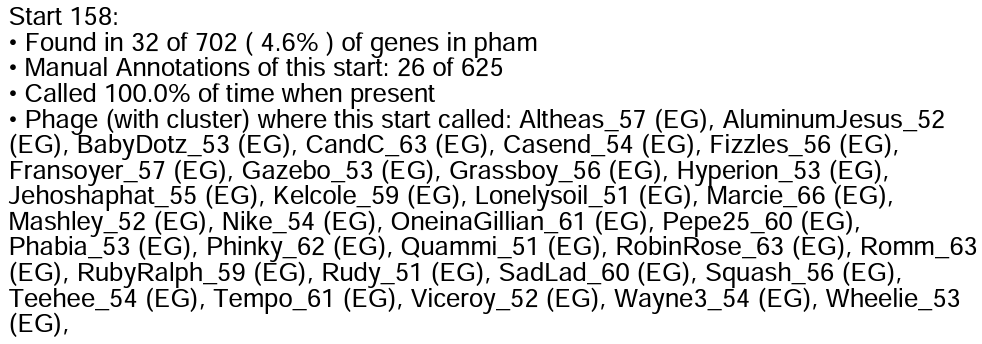 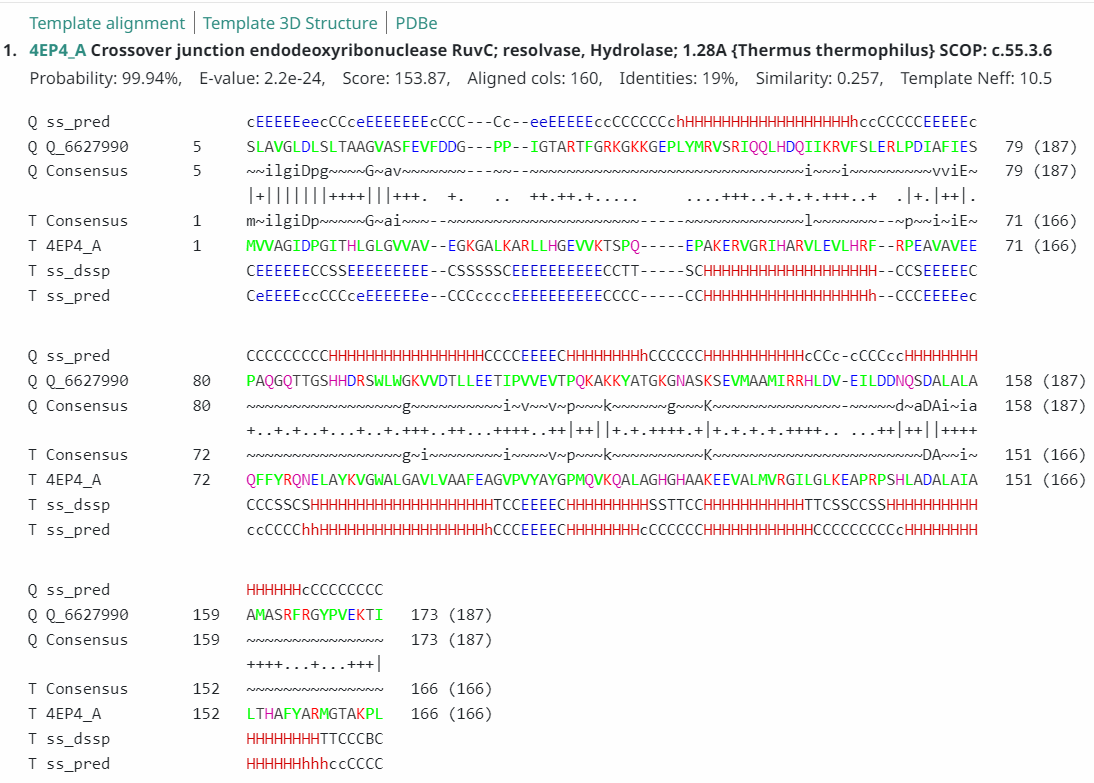 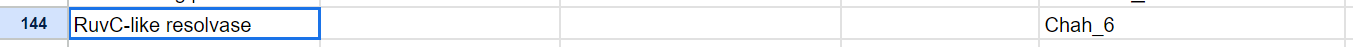 Date Reviewed: 5/2/23
[Speaker Notes: Secondary Annotator Notes: Check each piece of evidence provided and confirm whether your interpretation supports that of the primary annotator: 

Secondary Annotator #1 Name:


Secondary Annotator #2 Name:]
Gene #64	Start: 42136	Stop: 		41888		*Highlight start if changed from original call*
1. Is it a gene? Reverse Gene
Gene originally called by (delete incorrect): 
         Both	      
Coding potential:Yes, entire gene




Other organisms have it?
	Phagesdb: Tempo, e-value: 6e-39




NCBI: Marcie, e-value: 5e-50, Percent Identity: 96.34%
3. What is its function? 
Final Function Decided: NKF
Must be from approved function list: https://docs.google.com/spreadsheets/d/1FNcTlsU41iI1U8Jq0Yd-YqwJDUa089AInNnULL-K9hE/edit#gid=0 
Synteny Same pham-71982 as Marcie_67 and Tempo_62. Immediately upstream of HNH endonuclease and downstream of ssDNA-binding protein


BLAST Results: Phagesdb: Tempo function unknown


NCBI: Marcie, hypothetical protein


HHPRED results: Two significant hits, Top hit- 7UAW_B, probability:  88.54, E=6.8. Classified as Viral Protein
2. Where does it start?
RBS info: z-score: 3.041    Final score: -2.523
Best score




BLAST alignments: Most are 1:1 ratio 
Phagesdb:  Tempo, 1:1, e-value: 6e-39.  
NCBI: Marcie, 1:1, 5e-50





Starterator: Most called start




Gap: 132 bp gap
Large bp gap, more investigation required
38-78 HHPRED gap
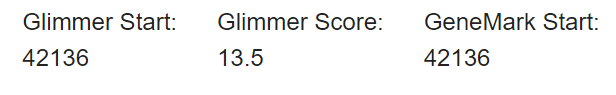 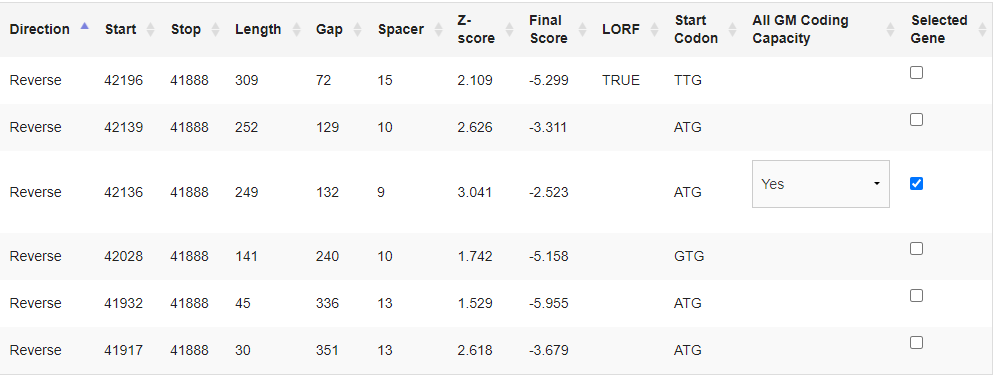 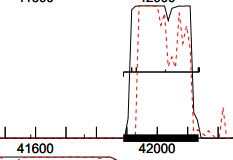 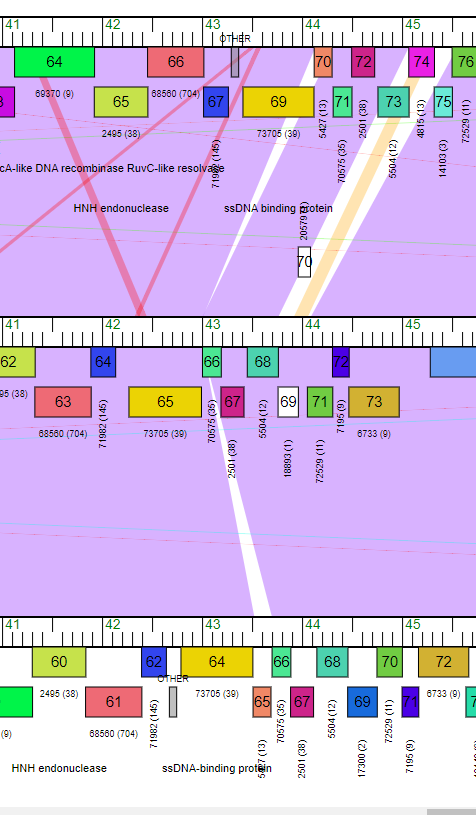 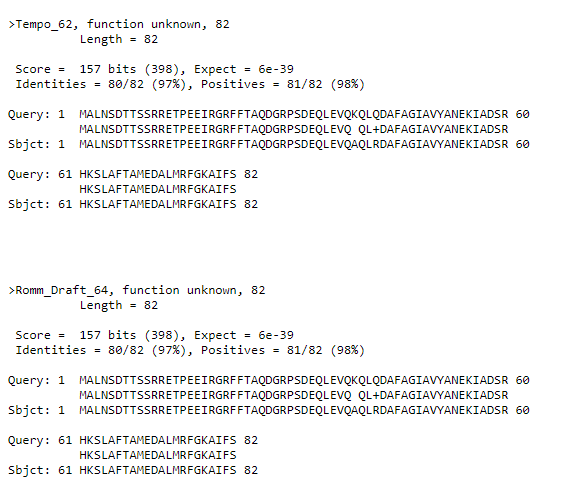 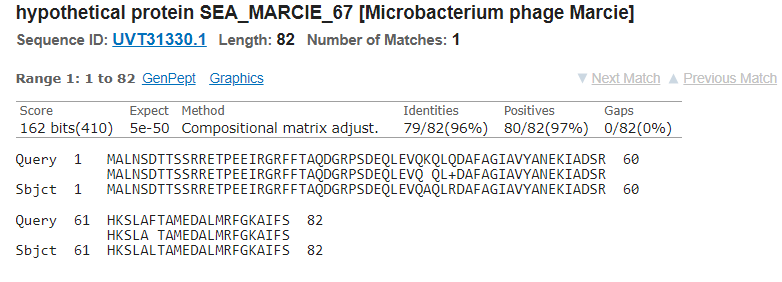 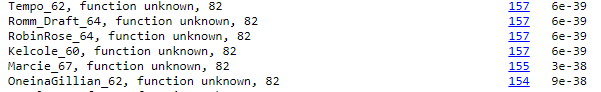 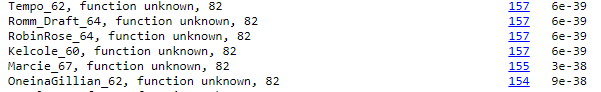 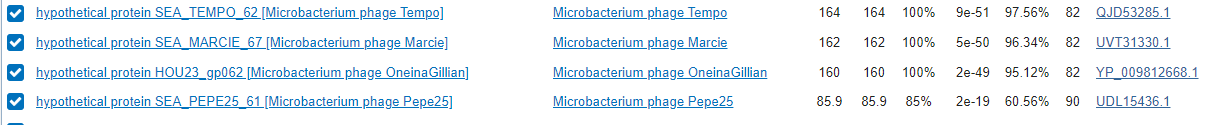 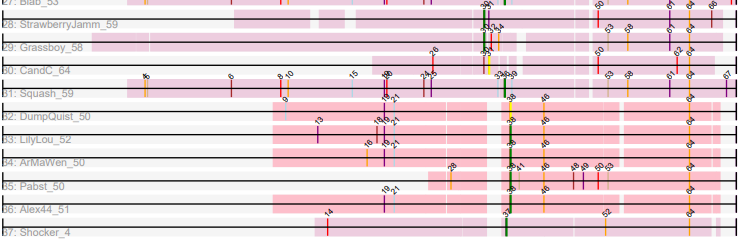 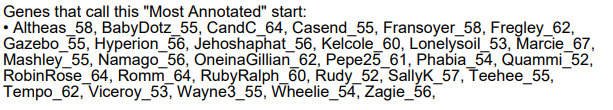 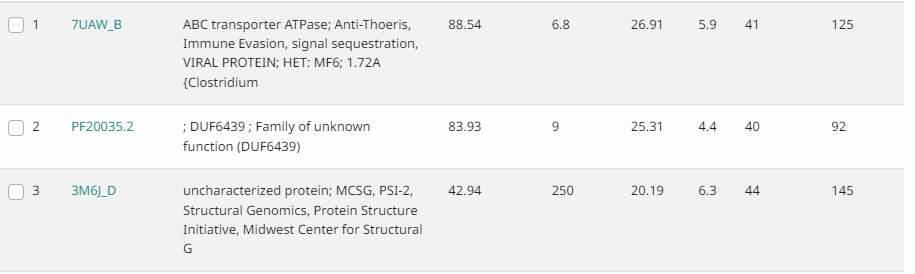 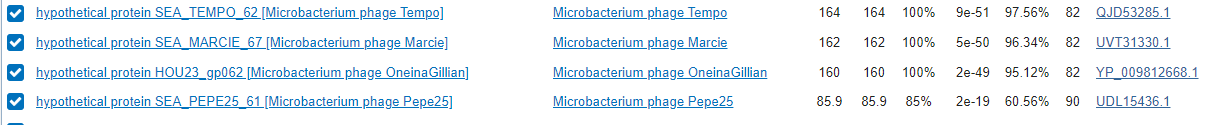 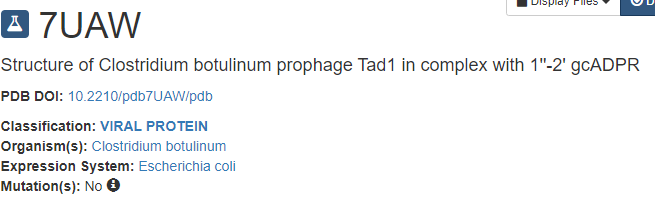 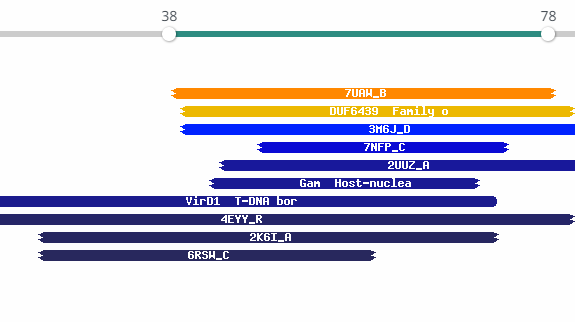 Date Reviewed: 5/2/23
[Speaker Notes: Secondary Annotator Notes: Check each piece of evidence provided and confirm whether your interpretation supports that of the primary annotator: 

Secondary Annotator #1 Name:


Secondary Annotator #2 Name:]
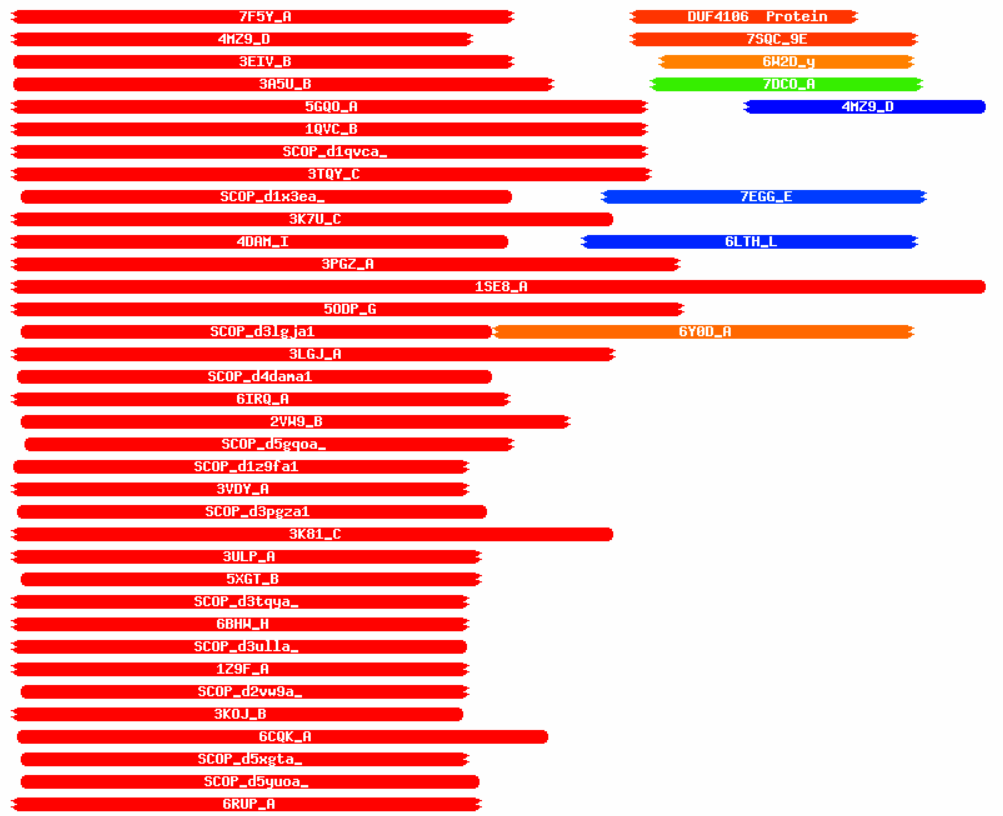 Gene #65	Start:	42994	Stop: 42269			*Highlight start if changed from original call*
1. Is it a gene?
Gene originally called by: Both
Coding potential: Yes entire gene; furthest start listed



Marcie high similarity
NBCI Blast:


PhagesDB Blast:
3. What is its function? 
Final Function Decided: SSB protein
Must be from approved function list: https://docs.google.com/spreadsheets/d/1FNcTlsU41iI1U8Jq0Yd-YqwJDUa089AInNnULL-K9hE/edit#gid=0 
Synteny same pham as Kelcole_62 and OneinaGillian_63, upstream of RuVC-like resolvassesDNA binding protein, downstream of DNA recombinase and HNH endonuclease



BLAST Results: Kelcole_62,  e= e-135 , ssDNA- binding protein, phagesdb;  Phage OneinaGillian, ssDNA binding protein, e= 5e-151 , nbci


HHPRED results: One good hit- 7F5Y_A, single-stranded DNA-binding protein, prob= 99.92, e= 9.2e-23, approx. coverage= ~69%
2. Where does it start?
RBS info: best, z=2.14, final= -4.326
 


BLAST alignments:
NBCI Blast: Marcie- Evalue: 9e-156, 1:1
PhagesDB Blast: Marcie- Evalue: e-137, 1:1




Starterator: Most called start


Gap: -9 bp gap
If gap – is there coding potential there? Check for missing genes!
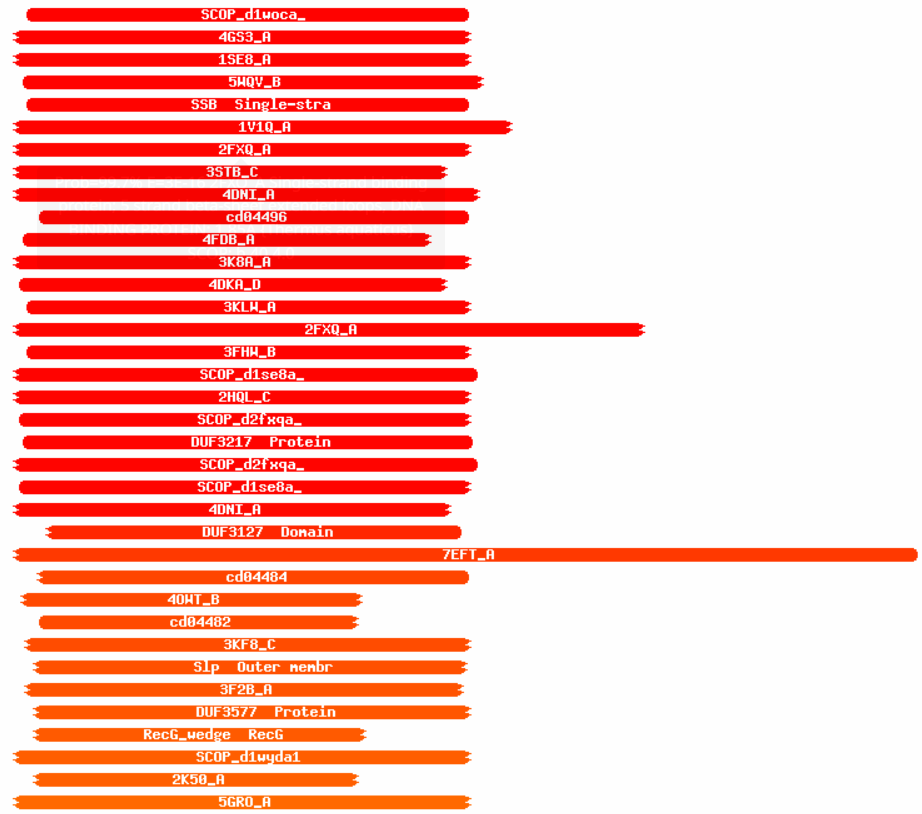 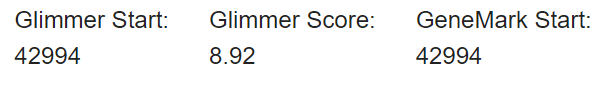 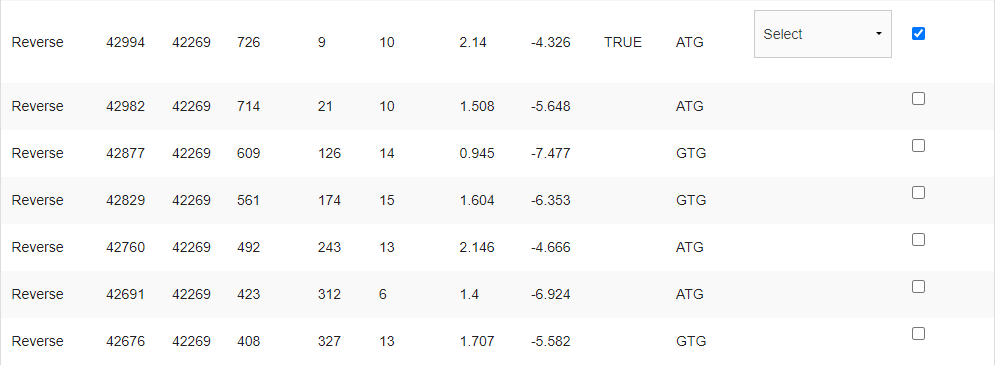 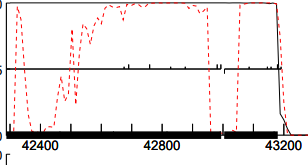 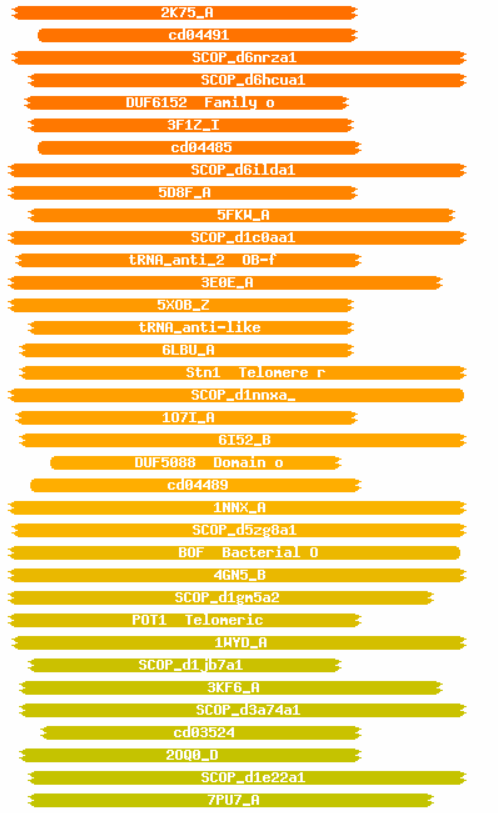 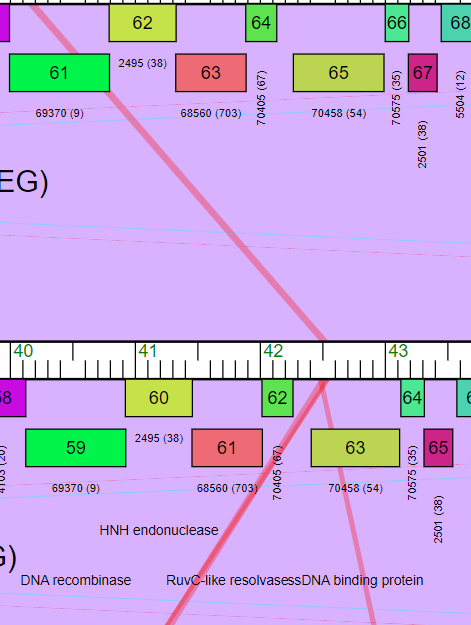 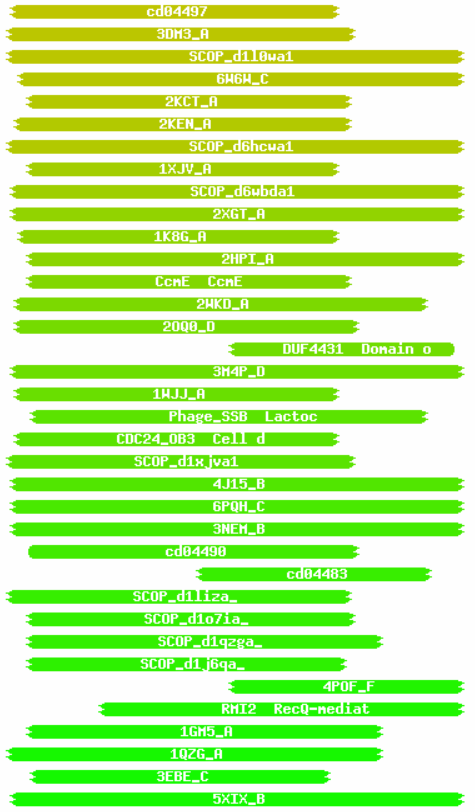 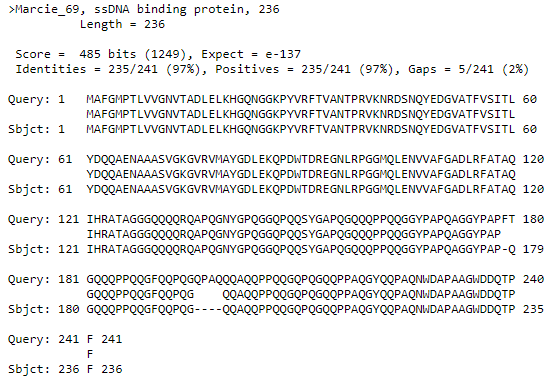 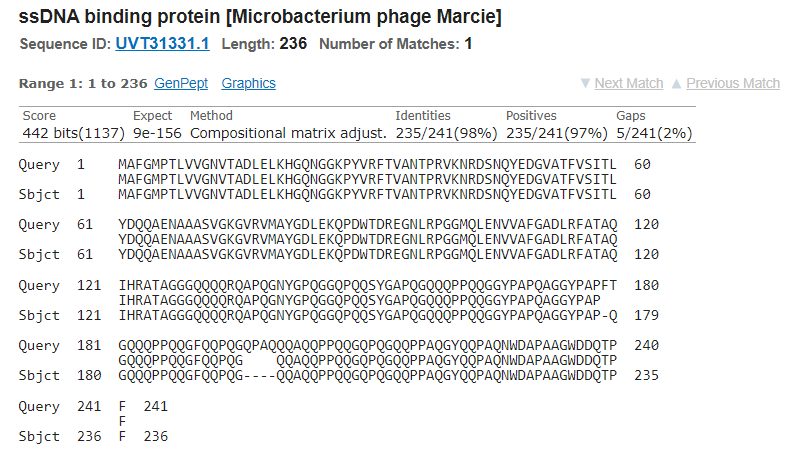 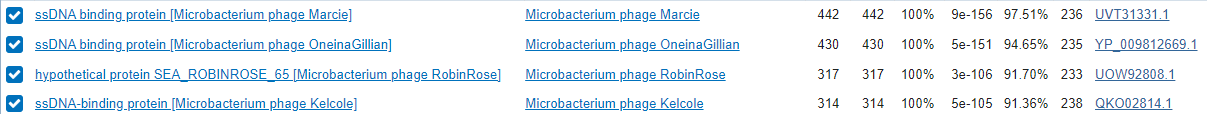 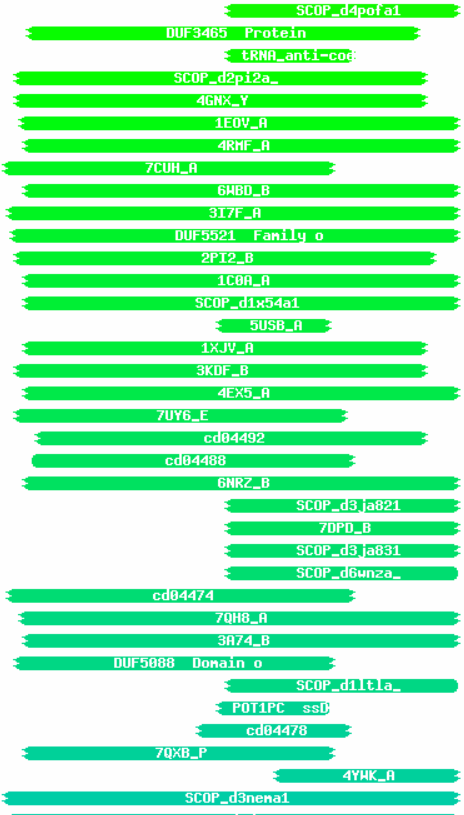 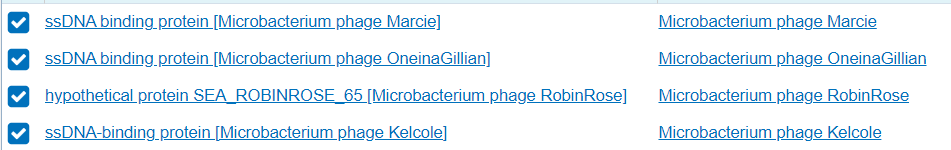 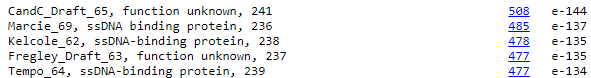 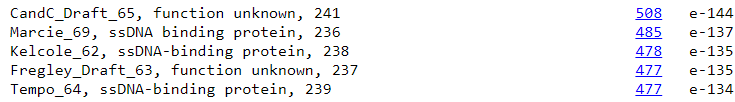 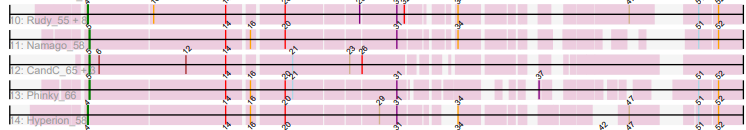 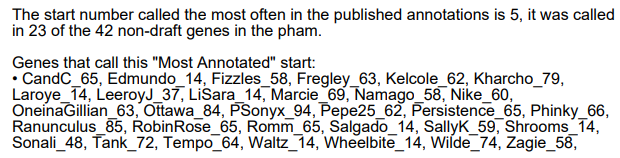 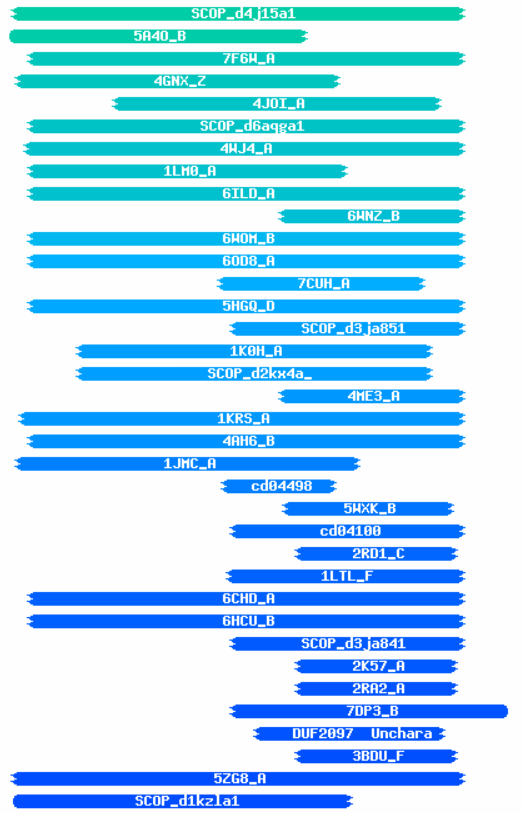 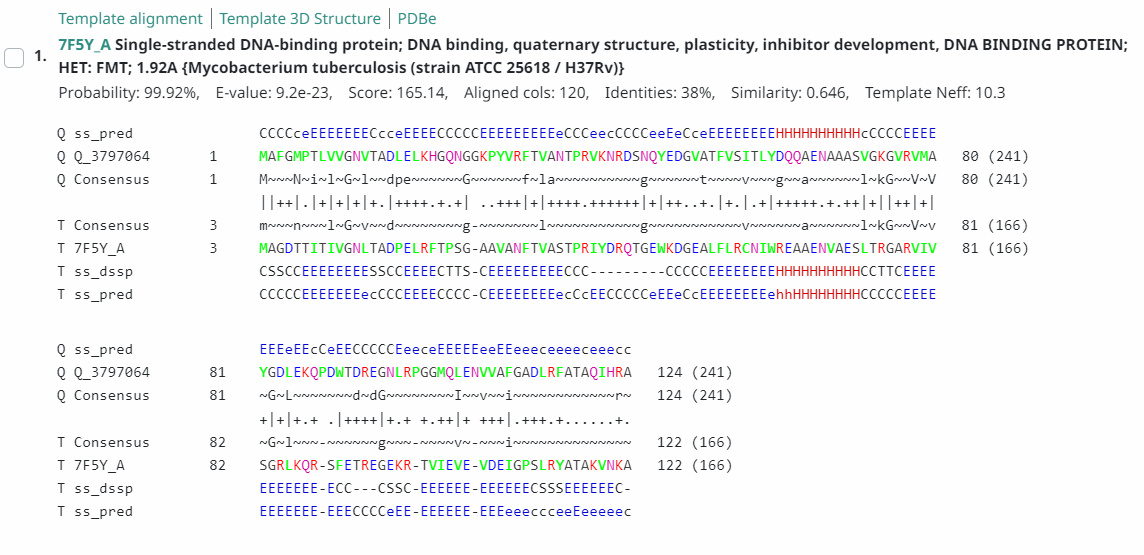 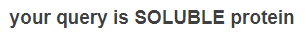 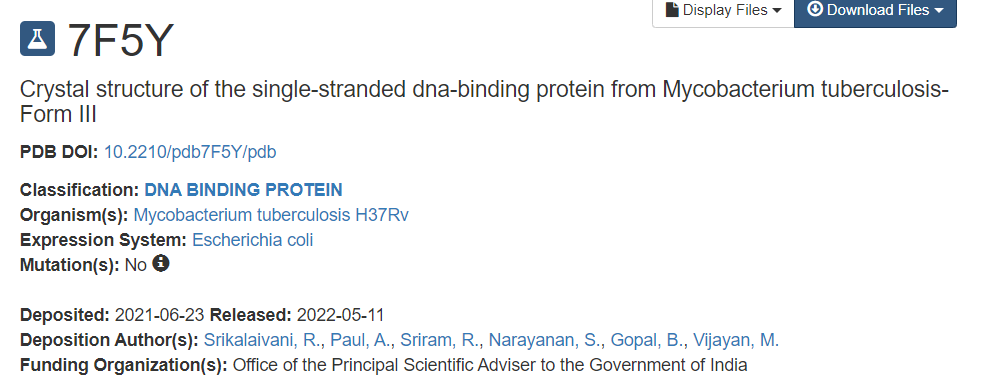 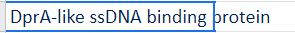 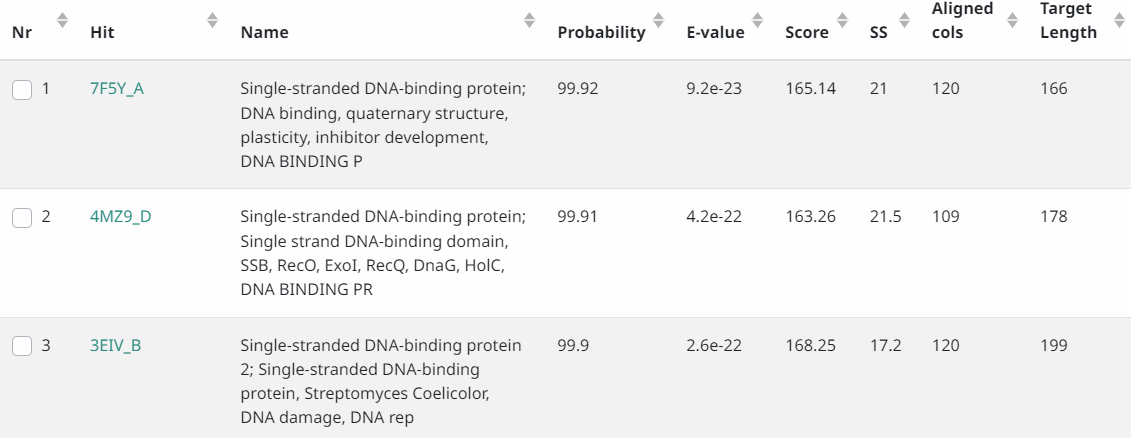 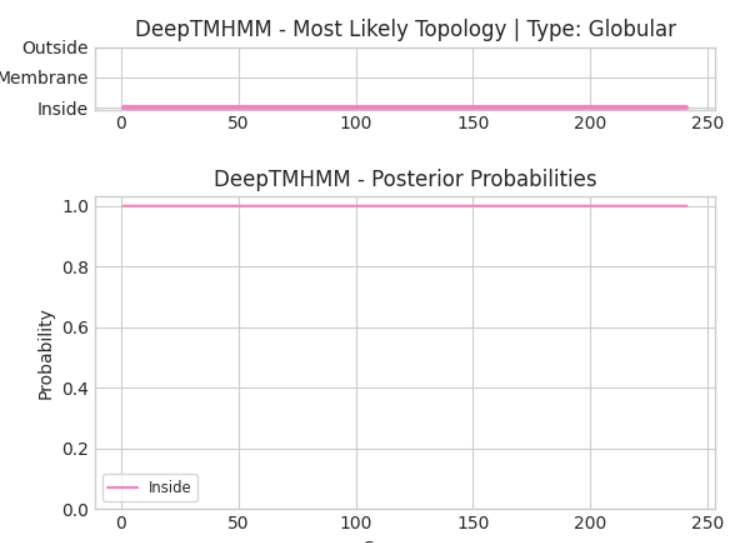 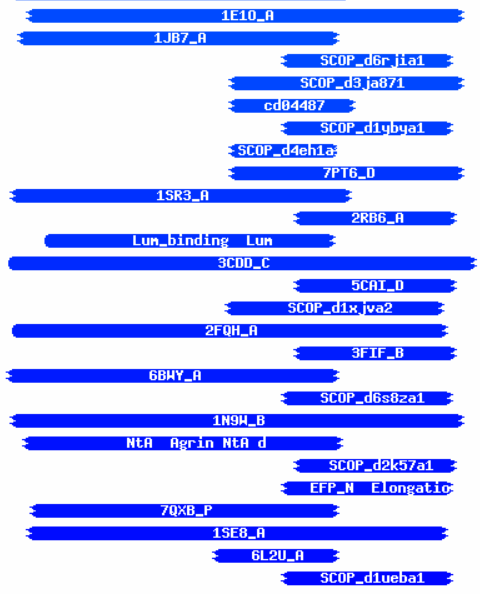 Date Reviewed: 5/2/23
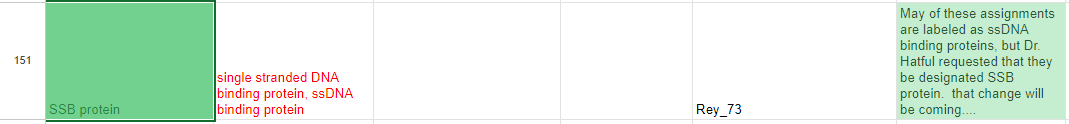 [Speaker Notes: Secondary Annotator Notes: Check each piece of evidence provided and confirm whether your interpretation supports that of the primary annotator: 

Secondary Annotator #1 Name:


Secondary Annotator #2 Name:]
Gene #66	 Start:	43192	 Stop: 43004			*Highlight start if changed from original call*
3. What is its function? 
Final Function Decided: NKF
Must be from approved function list: https://docs.google.com/spreadsheets/d/1FNcTlsU41iI1U8Jq0Yd-YqwJDUa089AInNnULL-K9hE/edit#gid=0 
Synteny: Same pham and positional similarity as OneinaGillian_64, upstream from RuvC-like resolvasess DNA binding protein and downstream from DNA primase, and Tempo_66, upstream from ssDNA-binding protein and downstream from DNA primase.


BLAST Results: Phagesdb, OneinaGillian_64, function unknown, e = 2e-27; NCBI, OneinaGillian, function unknown, e = 6e-35.


HHPRED results: No significant hits; they’re all below 82%.
1. Is it a gene? Yes
Gene originally called by: Both, but Glimmer is correct.
         
Coding potential: Yes


Other organisms have it? Yes
OneinaGillian and Tempo have high similarities.
2. Where does it start? At predicted start
RBS info: Third best, z = 1.833, final = -5.031
No coding potential


BLAST alignments:
Phagesdb: OneinaGillian, Tempo, 1:1, e-value: 2e-27, 3e-27



NCBI: OneinaGillian, Tempo, 1:1, e-value: 6e-35, 6e-35




Starterator: Most called start



Gap: -4 bp gap
Gap is too small, so no coding potential.
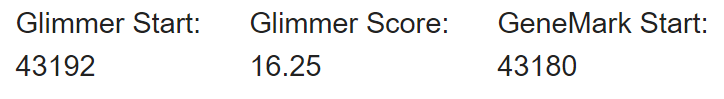 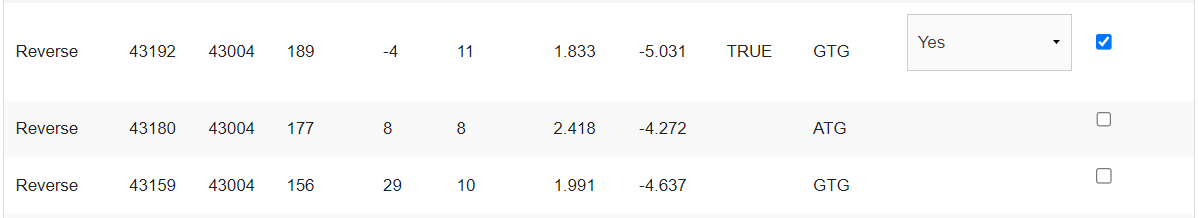 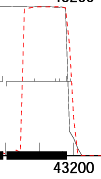 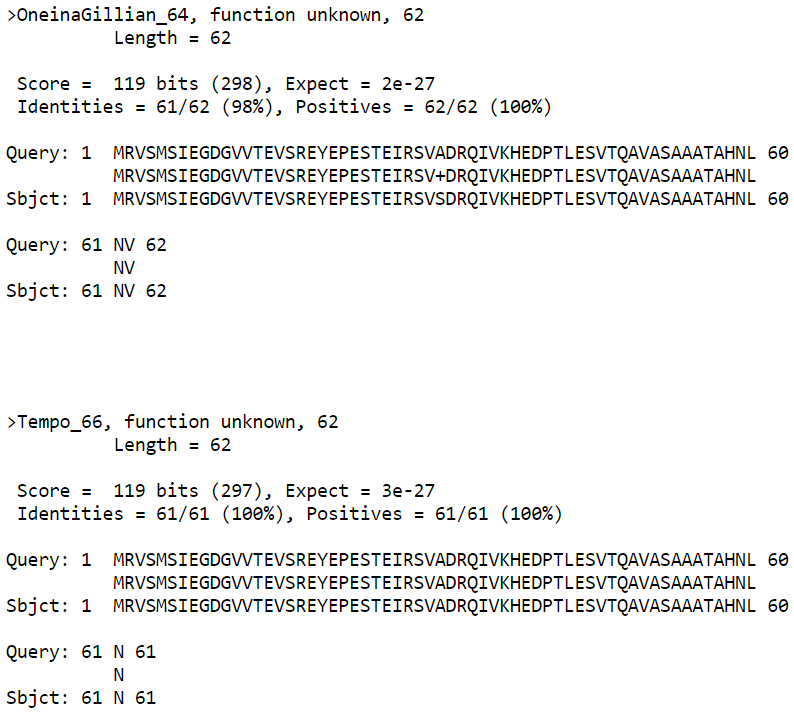 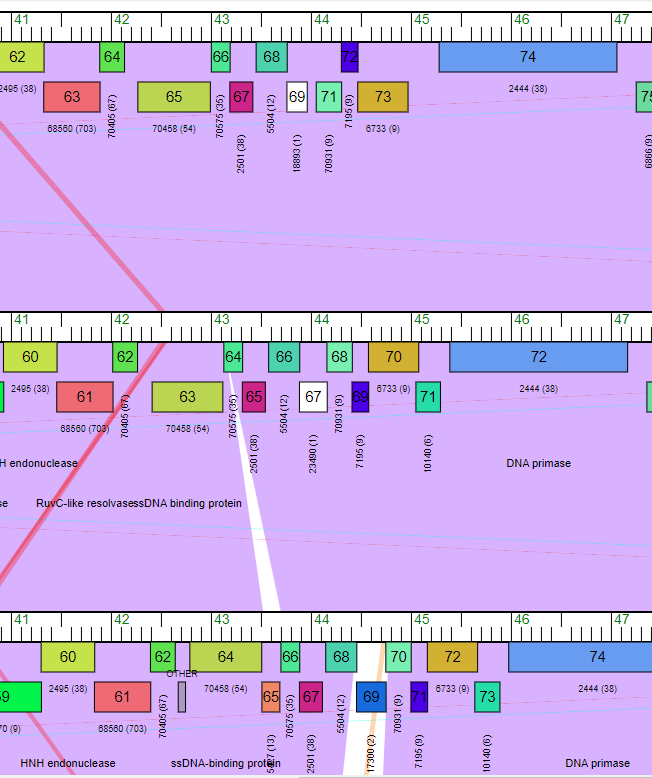 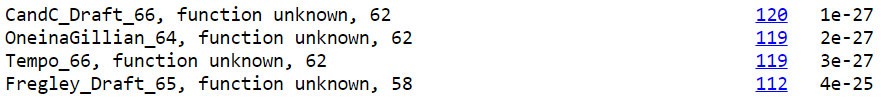 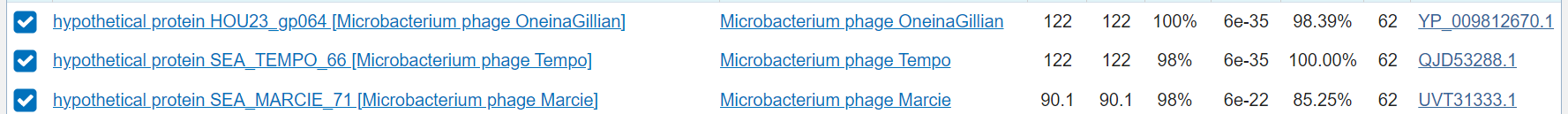 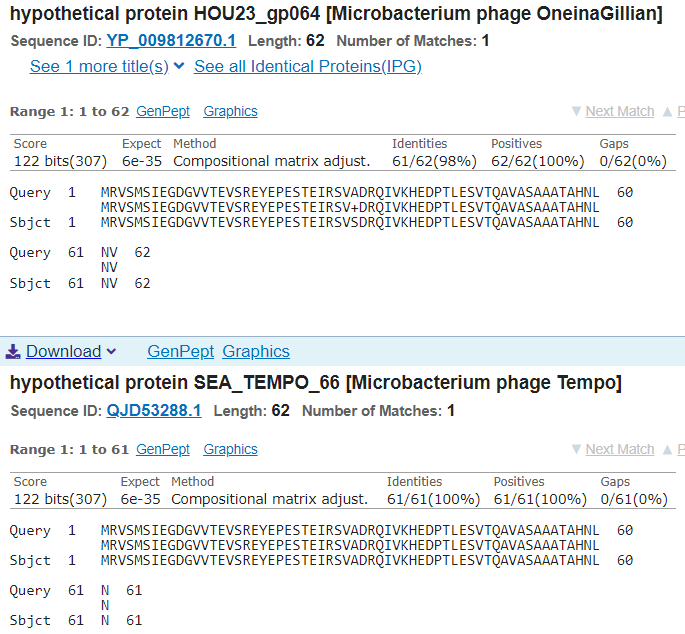 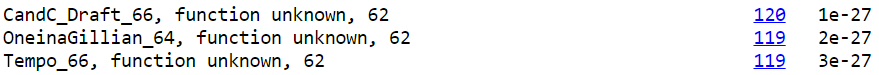 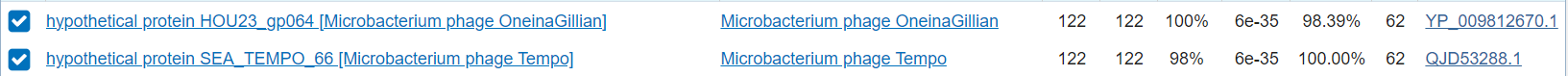 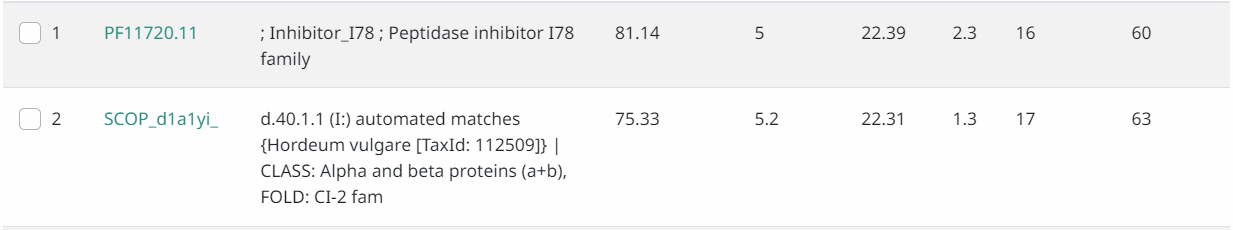 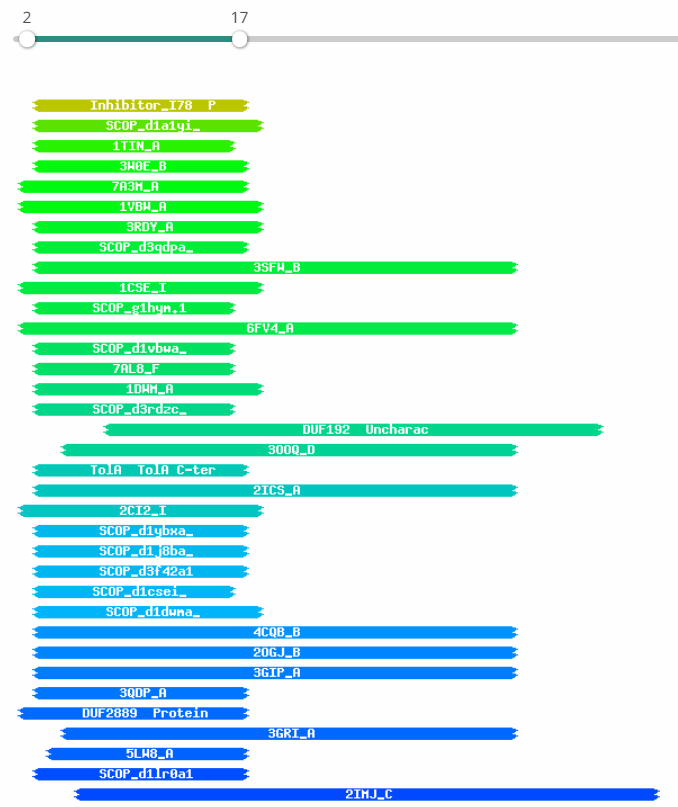 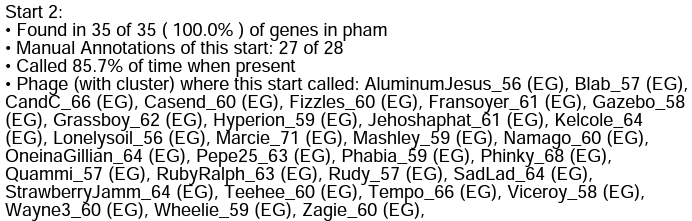 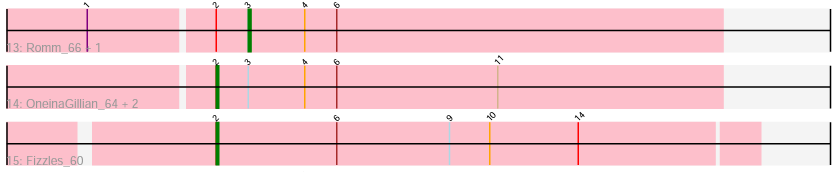 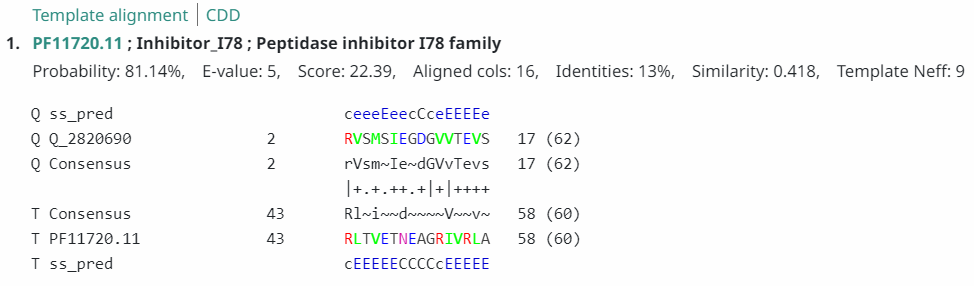 Date Reviewed: 5/4/23
[Speaker Notes: Secondary Annotator Notes: Check each piece of evidence provided and confirm whether your interpretation supports that of the primary annotator: 

Secondary Annotator #1 Name:


Secondary Annotator #2 Name:]
Gene #67	 Start: 43,419	Stop: 43,189 		*Highlight start if changed from original call*
1. Is it a gene? Yes
Gene originally called by: Both


Coding potential: Yes



Other organisms have it? Yes, Tempo and OneInAGillian are the most similar.
3. What is its function? 
Final Function Decided: NKF
Must be from approved function list: https://docs.google.com/spreadsheets/d/1FNcTlsU41iI1U8Jq0Yd-YqwJDUa089AInNnULL-K9hE/edit#gid=0 
Synteny: Same pham and positional similarity as OneInAGillian_65 and RobinRose_67. Located upstream and downstream of genes with no known function 



BLAST Results: OneInAGillian_65, NKF, PhagesDB, e=1e-37/RobinRose_65, NKF, NCBI, 3e-39.


HHPRED results: No significant hits, the highest only reaches a prob of ~75%.
2. Where does it start? 43,419
Coding potential aligns with predicted start
RBS info: Best, z=3.041, final=-2.523


BLAST alignments:
PhagesDB:  Tempo, OneInAGillian, 1:1, e-values: 1e-37, 1e-37
NCBI: Kelcole, RobinRose, 1:1, e-values: 1e-45, 3e-39




Starterator:  No, but called 100% of the time when present 



Gap: 32 bp gap, but too small for any coding potential.
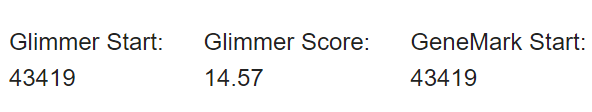 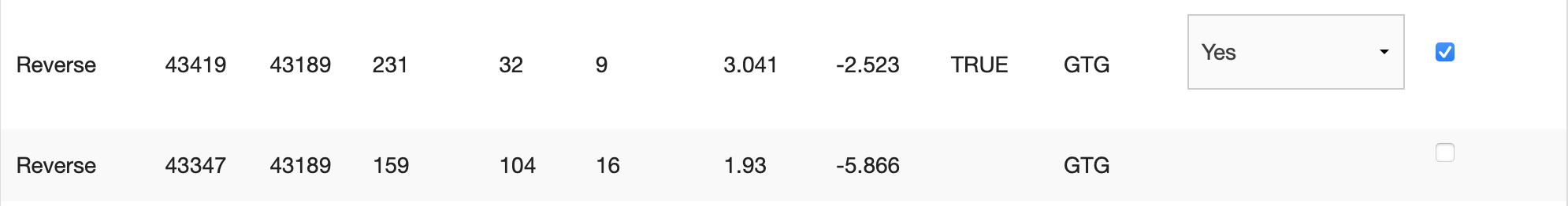 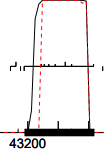 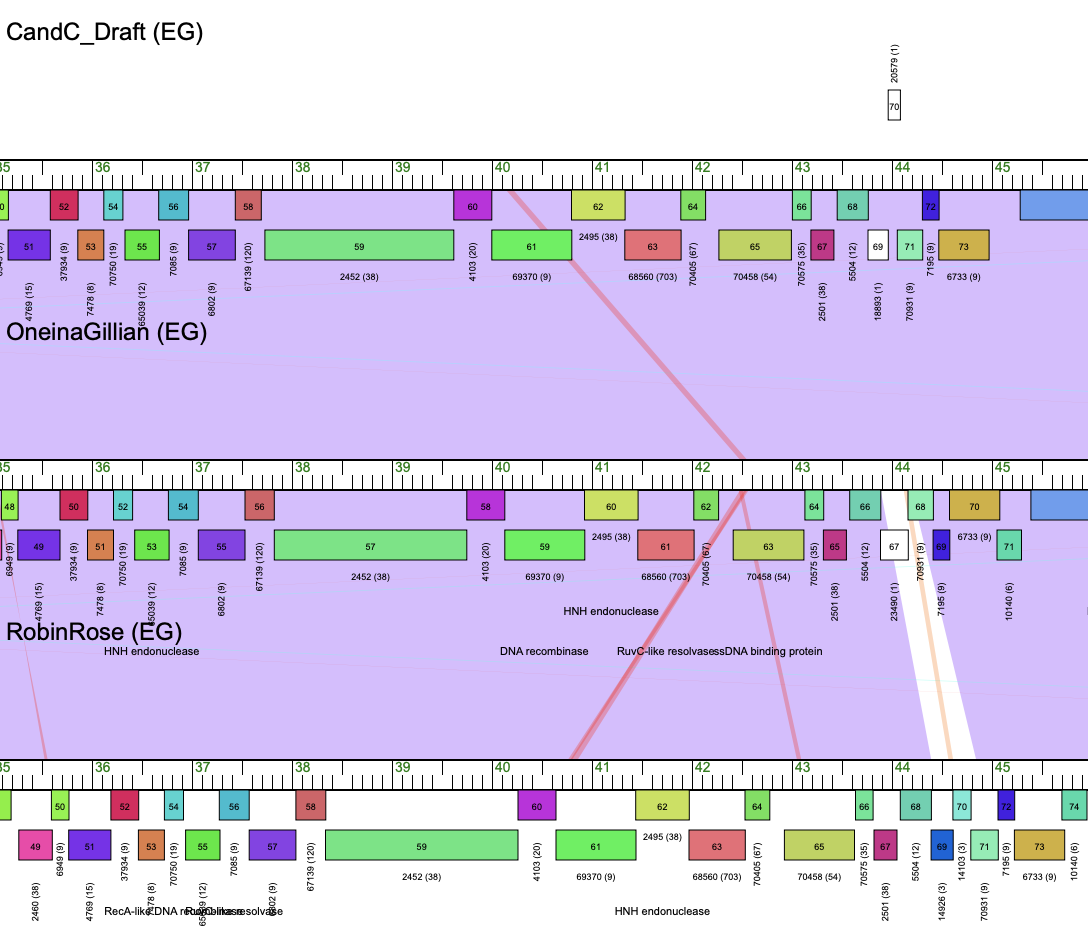 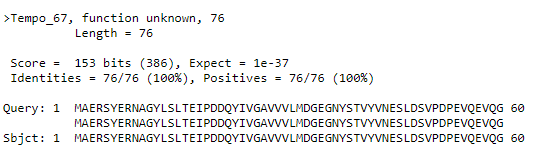 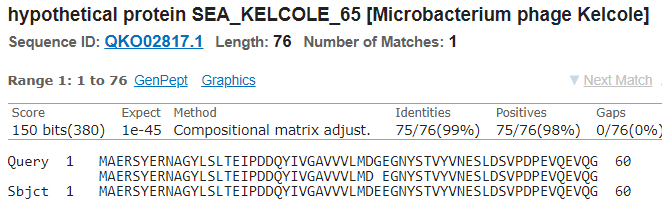 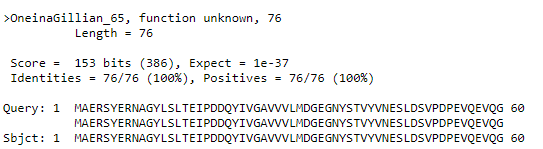 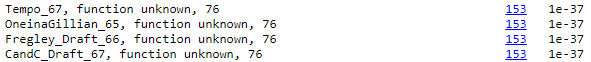 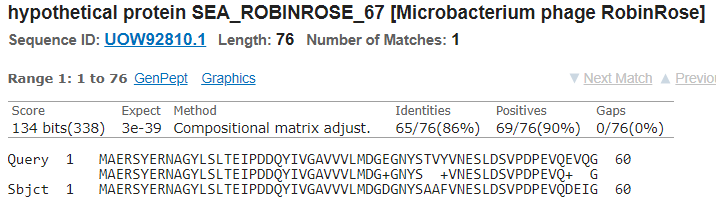 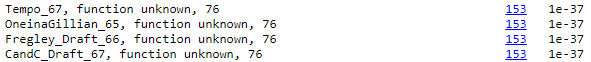 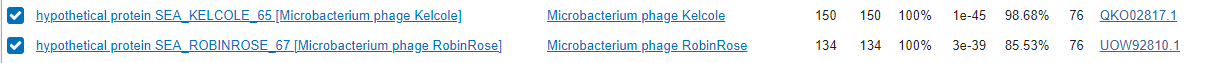 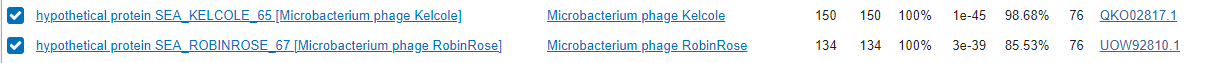 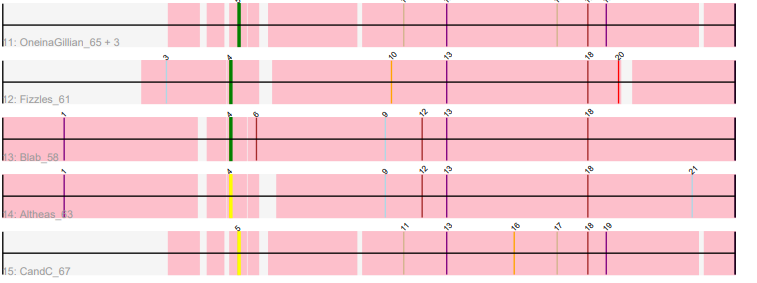 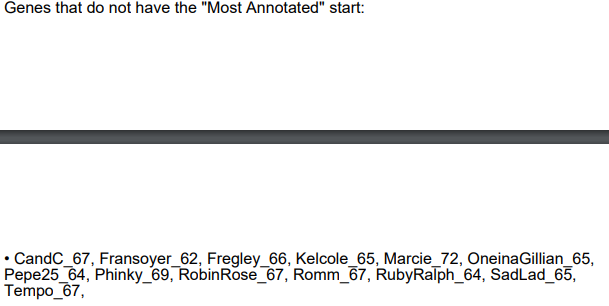 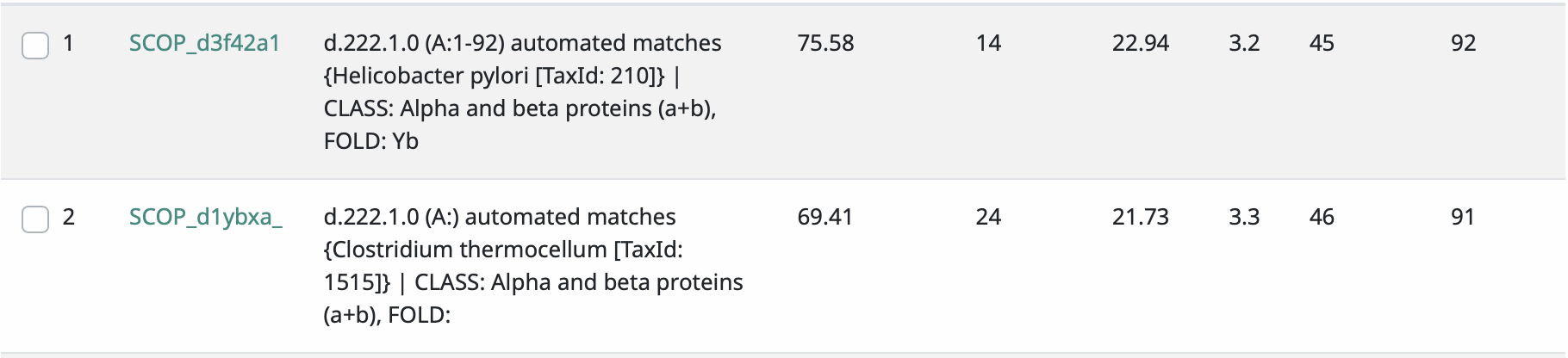 Date Reviewed: 5/4/23
[Speaker Notes: Secondary Annotator Notes: Check each piece of evidence provided and confirm whether your interpretation supports that of the primary annotator: 

Secondary Annotator #1 Name:


Secondary Annotator #2 Name:]
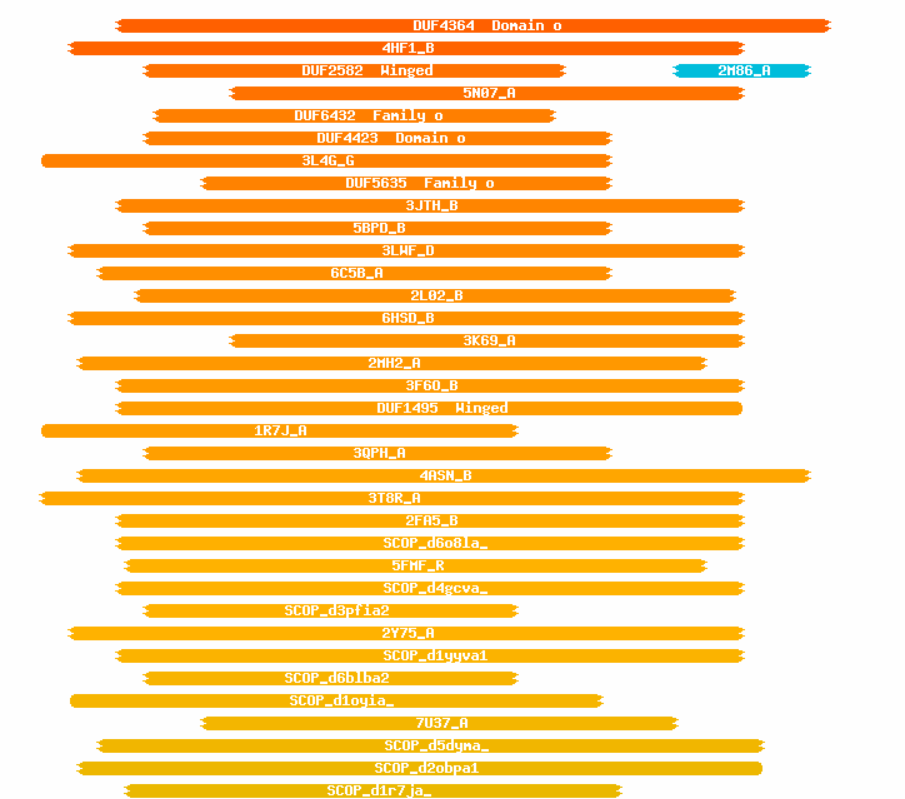 Gene #68	Start:	43763	Stop: 43452		*Highlight start if changed from original call*
1. Is it a gene?
Gene originally called by: Both
Coding potential: Yes entire gene 




RobinRose high similarity
NBCI Blast:


PhagesDB Blast:
3. What is its function? 
Final Function Decided: NKF
Must be from approved function list: https://docs.google.com/spreadsheets/d/1FNcTlsU41iI1U8Jq0Yd-YqwJDUa089AInNnULL-K9hE/edit#gid=0 
Synteny same pham as Kelcole_66 and RobinRose_68, upstream of NKF, downstream of NKF



BLAST Results: Kelcole_66,  e= 5e-52 , function unknown, phagesdb;  Phage RobinRose, hypothetical protein, e= 9e-66 , nbci


HHPRED results: All results low- PF14277.9, prob= 91.92, E= 1.6, approx. coverage= ~
3. What is its function? 
Final Function Decided: NKF
Must be from approved function list: https://docs.google.com/spreadsheets/d/1FNcTlsU41iI1U8Jq0Yd-YqwJDUa089AInNnULL-K9hE/edit#gid=0 
Synteny same pham as Kelcole_66 and RobinRose_68, upstream of NKF, downstream of NKF



BLAST Results: Kelcole_66,  e= 5e-52 , function unknown, phagesdb;  Phage RobinRose, hypothetical protein, e= 9e-66 , nbci


HHPRED results:
2. Where does it start?
RBS info: best; z= 2.238, final= -4.775
 

BLAST alignments:
NBCI Blast: RobinRose- Evalue: 9e-66, 1:1
PhagesDB Blast: RobinRose- Evalue: 3e-53, 1:1




Starterator: Most called start 



Gap: 198 bp gap
Large gap
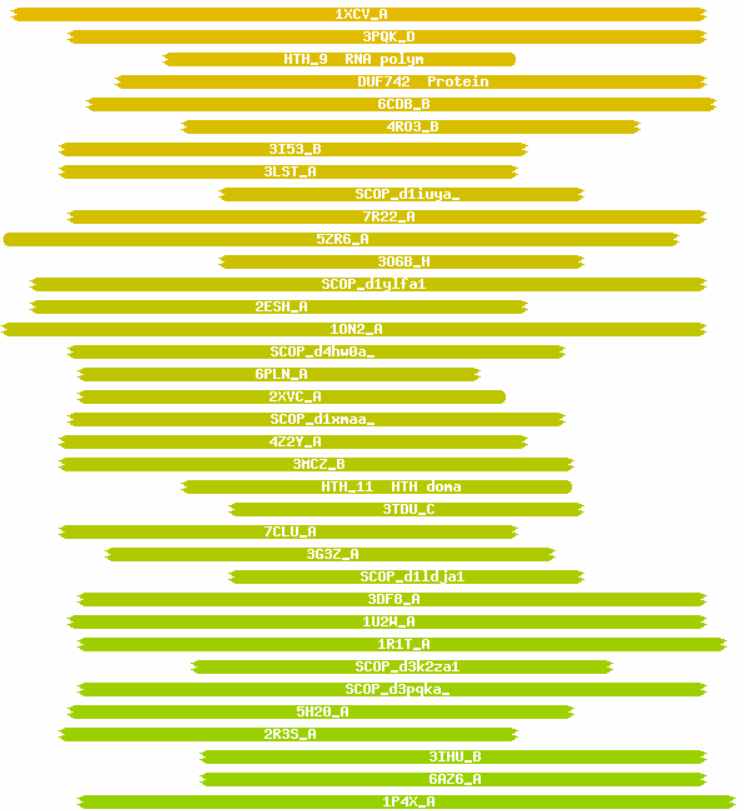 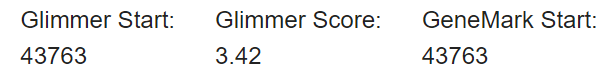 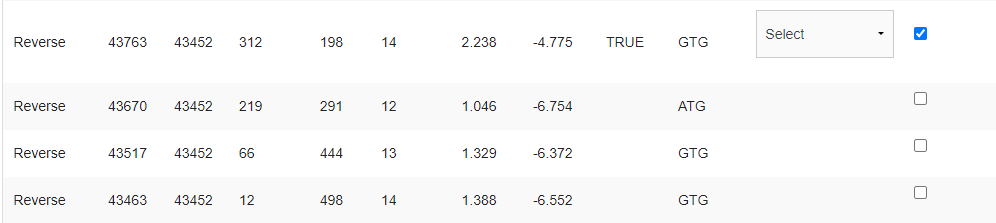 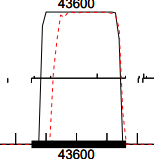 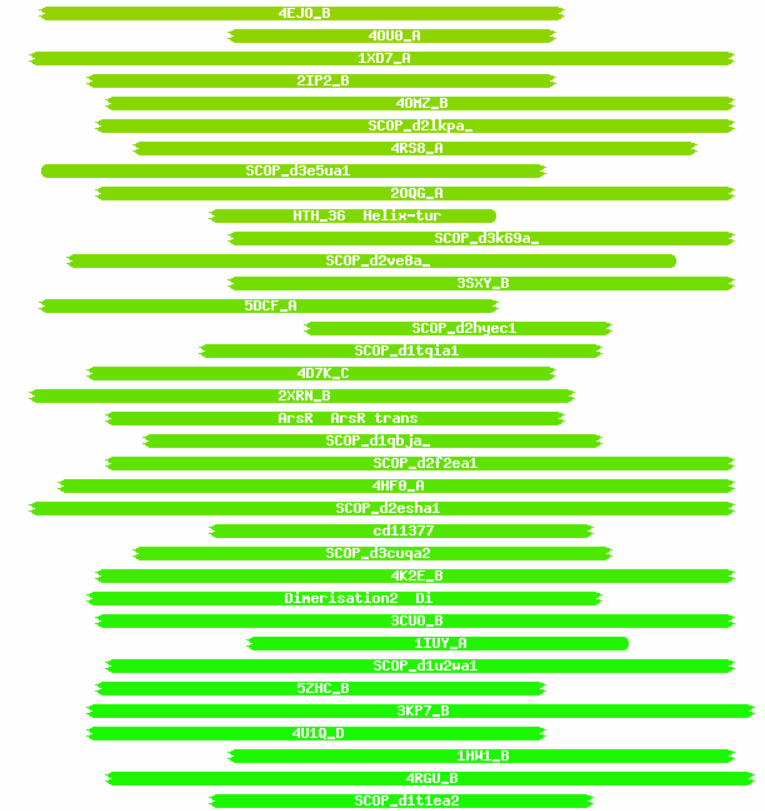 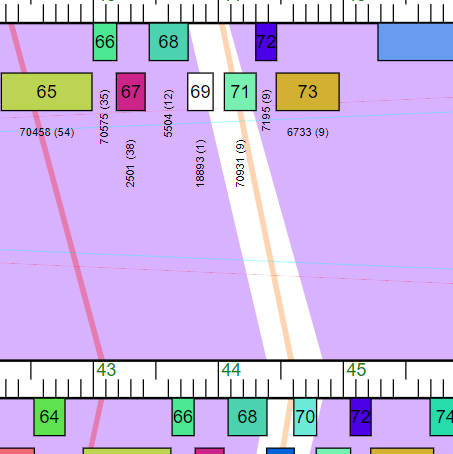 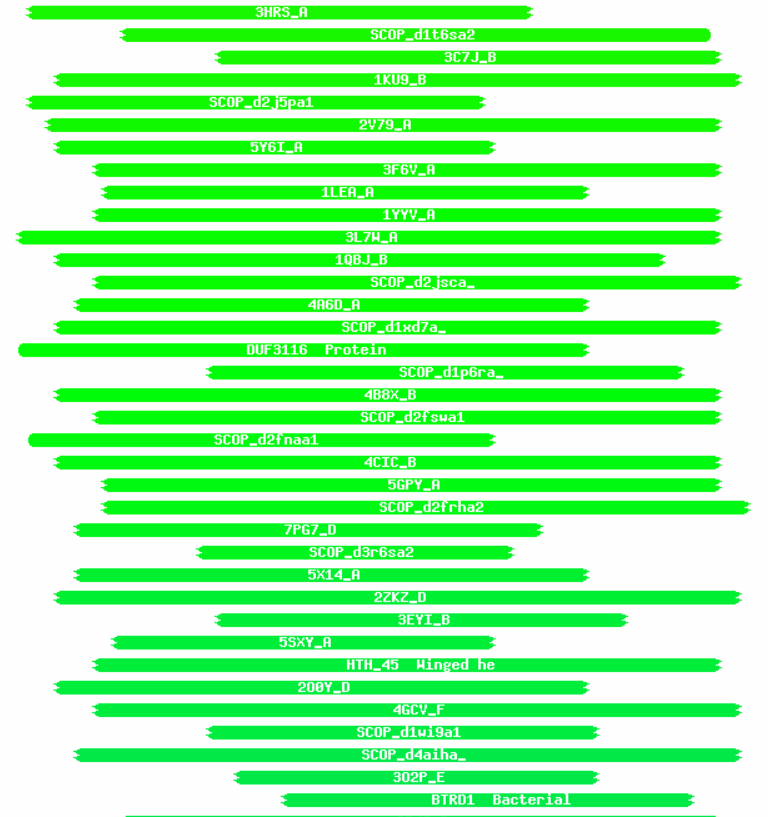 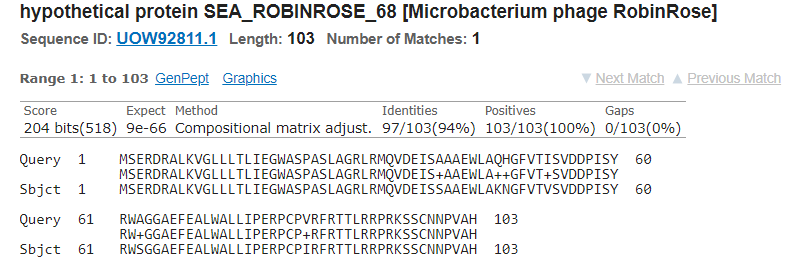 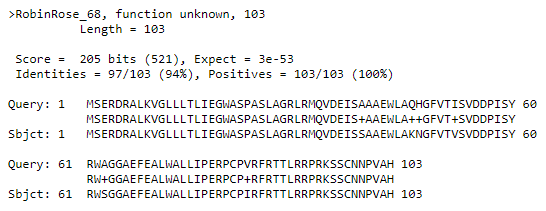 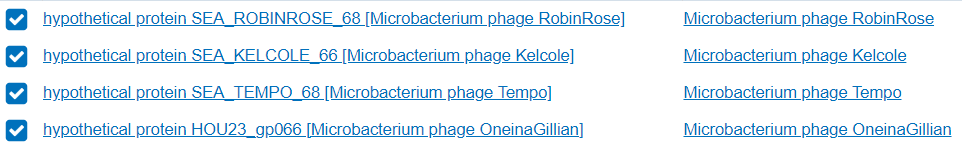 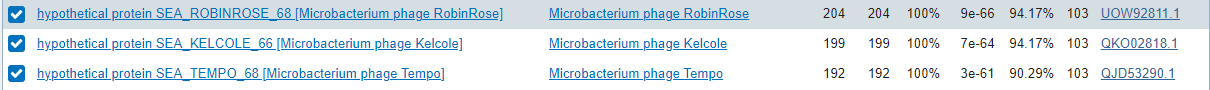 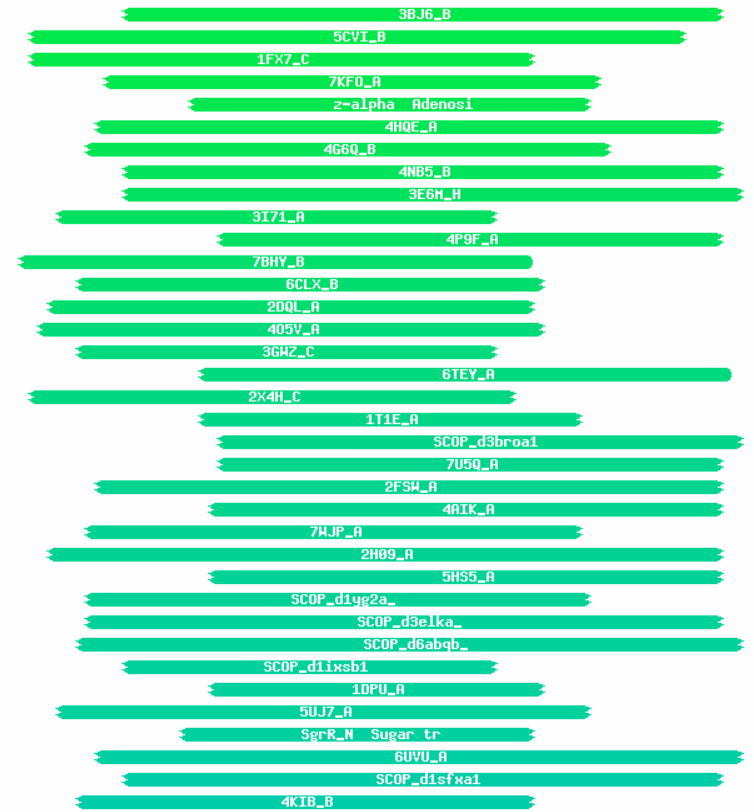 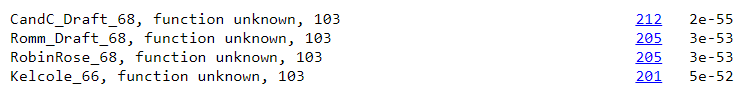 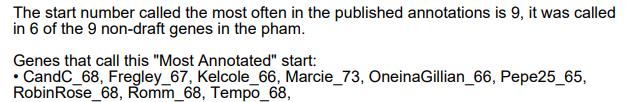 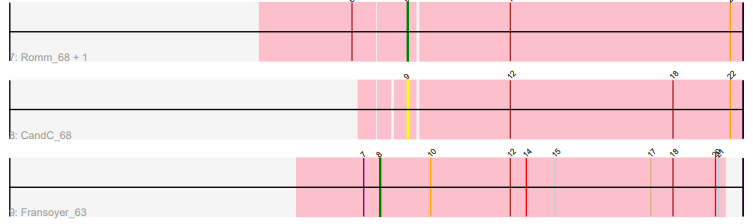 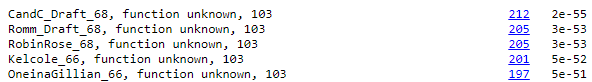 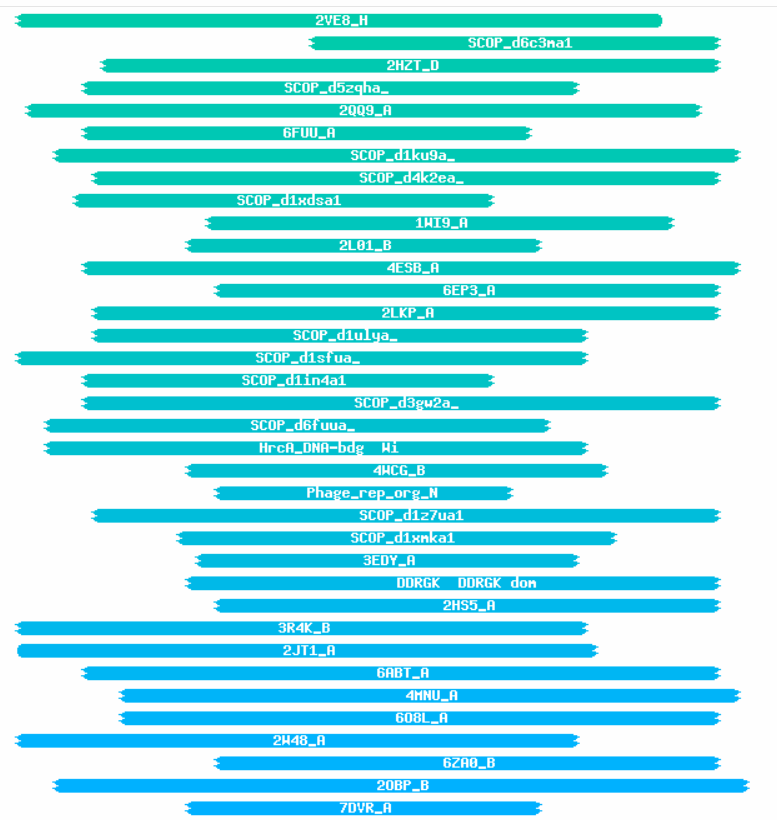 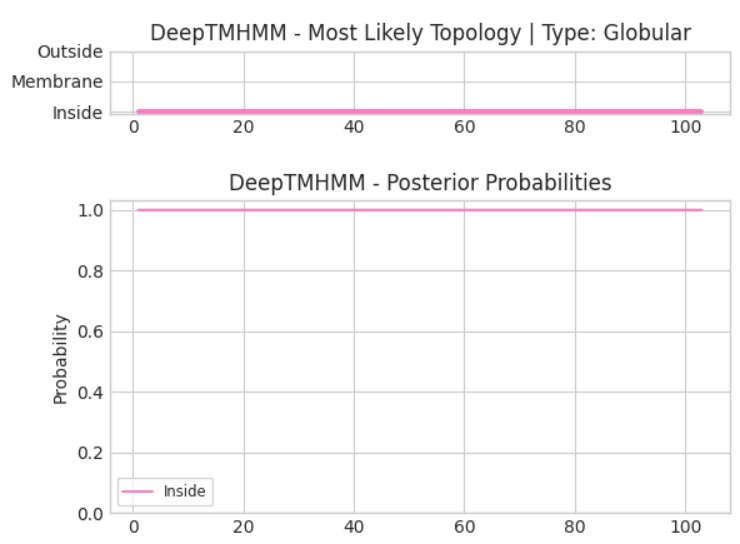 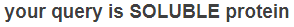 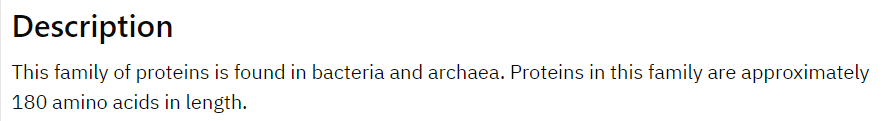 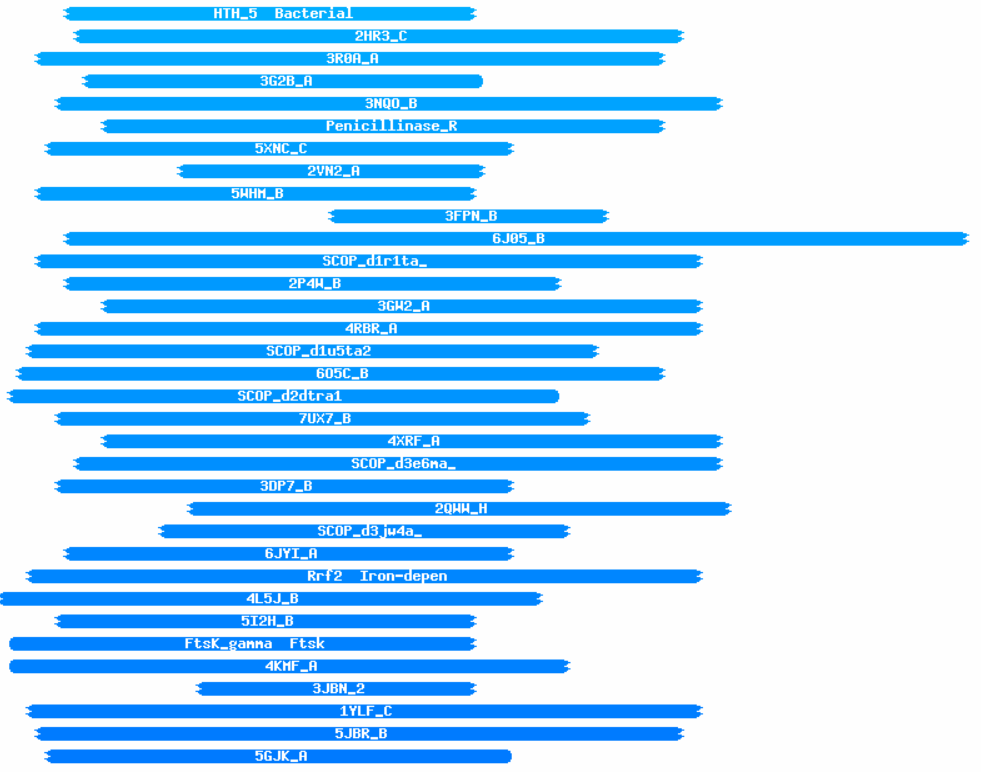 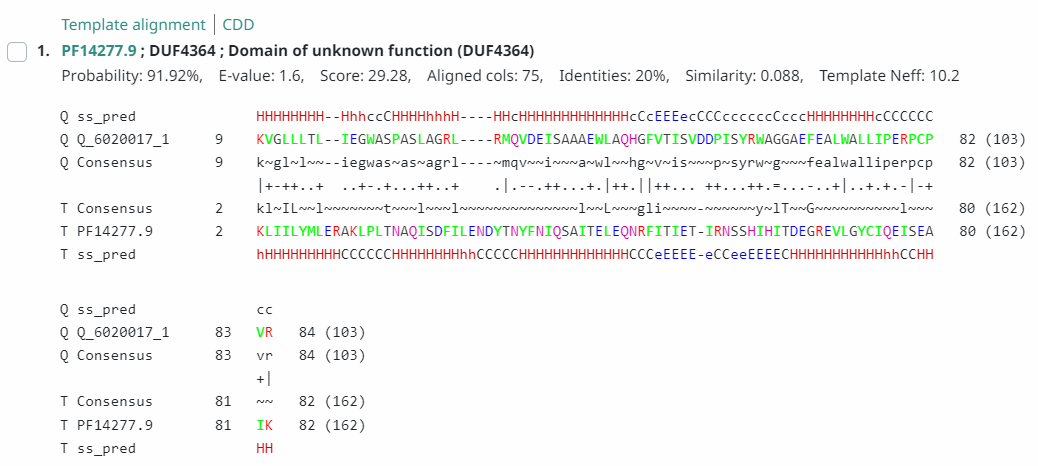 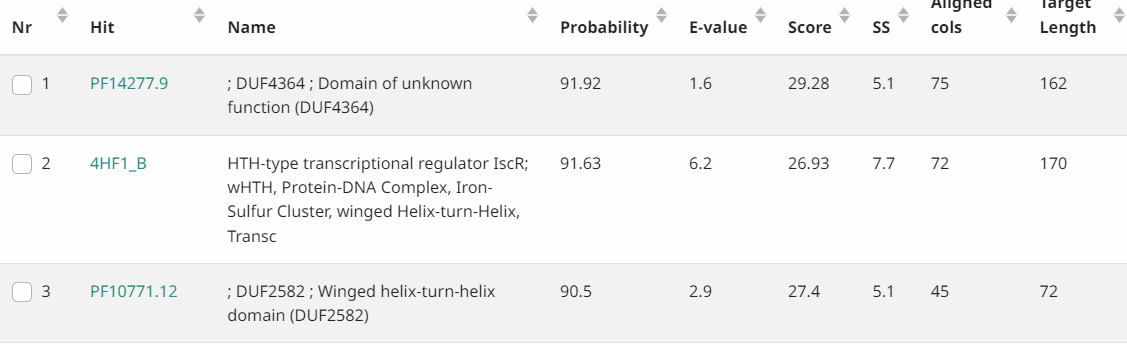 Date Reviewed: 5/4/23
[Speaker Notes: Secondary Annotator Notes: Check each piece of evidence provided and confirm whether your interpretation supports that of the primary annotator: 

Secondary Annotator #1 Name:


Secondary Annotator #2 Name:]
Gene #69	 Start:	44056	 Stop: 43760		*Highlight start if changed from original call* Phagesdb: 43963 to 43760 (Reverse) = Gene #70 on PECAAN: 43962 to 44084 (Forward). However, the reverse is also true… gene #70 on Phagesdb = gene #69 on PECAAN.
1. Is it a gene? Yes
Gene originally called by: Both, but GeneMark is correct.
         
Coding potential: Yes for some sections, but weak for others.


Other organisms have it? Yes
Tempo and AluminumJesus have some similarities; Tempo and OneinaGillian for the changed start.




Gap investigation (for original start): No significant similarities in genes.
2. Where does it start? At 44056
RBS info: Sixth best, z = 1.389, final = -5.897
Coding potential does not align with predicted start, but with the changed start.



BLAST alignments:
Phagesdb: Tempo, AluminumJesus, 1:32, 1:27, e-value: 2e-35, 0.002; For changed start: Tempo, OneinaGillian, 1:1, e-value: 8e-52, 5e-17.




NCBI: Tempo, 1:32, e-value: 7e-43; For changed start: Tempo, OneinaGillian, 1:1, e-value: 3e-64, 7e-11.



Starterator: Orpham, no data.
Gap: 89 bp gap; gap for changed start is -4 bp.
Gap is too small, so no coding potential.
3. What is its function? 
Final Function Decided: NKF
Must be from approved function list: https://docs.google.com/spreadsheets/d/1FNcTlsU41iI1U8Jq0Yd-YqwJDUa089AInNnULL-K9hE/edit#gid=0 
Synteny: Not same pham, but somewhat close positional similarity as Tempo_69, upstream from ssDNA-binding protein and downstream DNA primase, and AluminumJesus_59, upstream from HNH endonuclease RuvC-like resolvase and downstream from helix-turn-helix DNA binding domain protein; Also, for changed start, OneinaGillian_67, upstream from HNH endonuclease and downstream from DNA primase.


BLAST Results: Phagesdb, Tempo_69, function unknown, e = 2e-35 (changed start e = 8e-52); NCBI, Tempo_69, function unknown, e = 7e-43 (changed start e = 3e-64).



HHPRED results: No significant hits; they’re all below 17% (for both the original and the changed start).
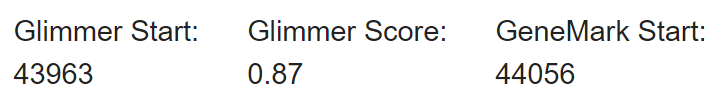 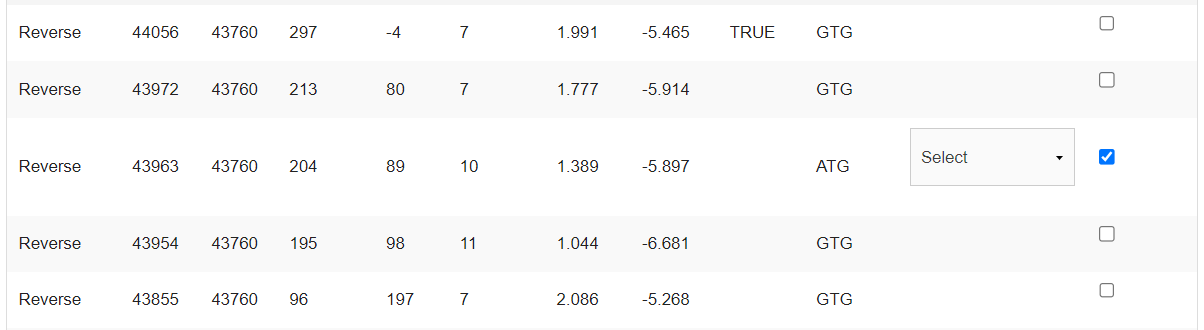 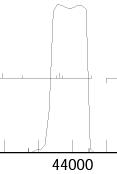 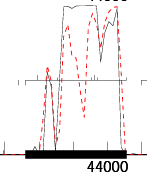 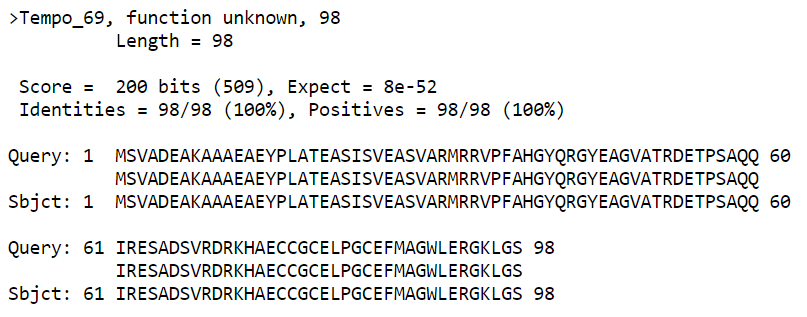 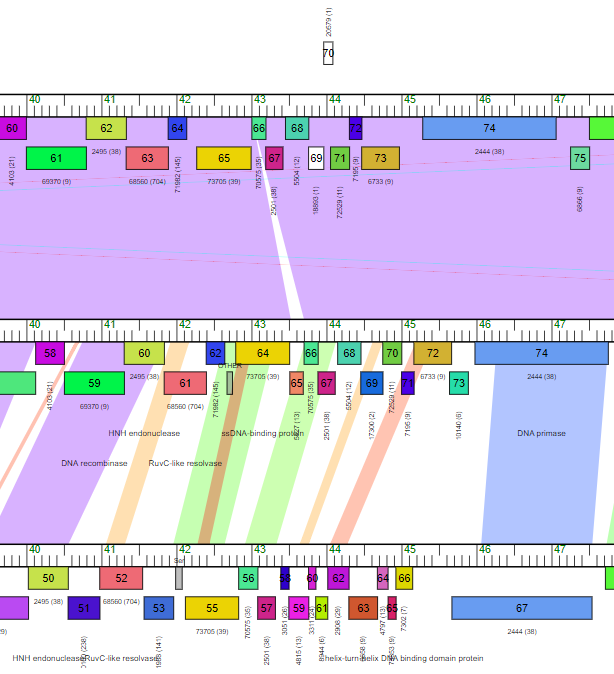 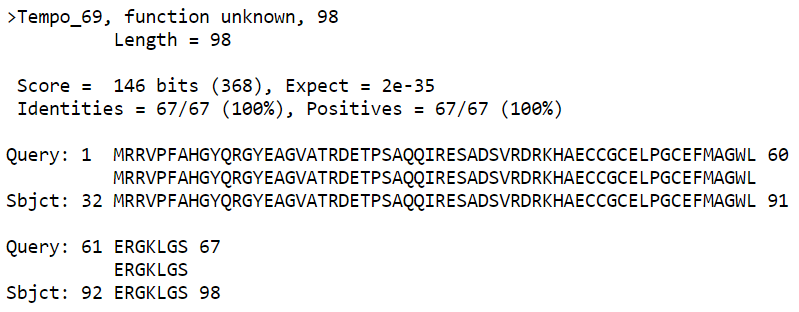 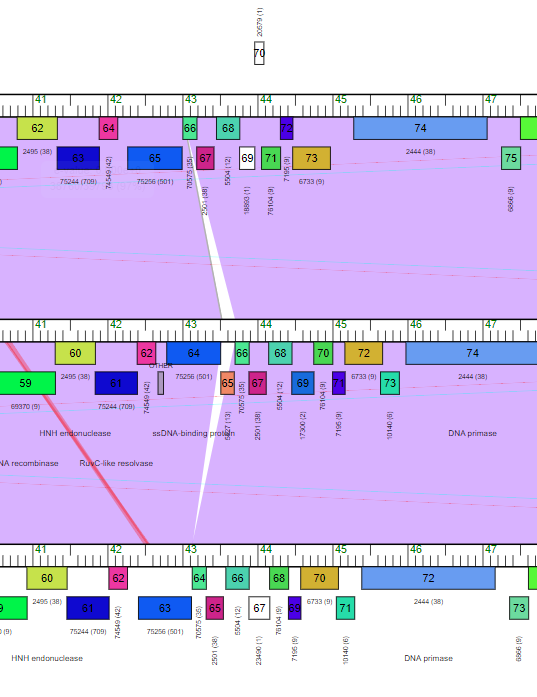 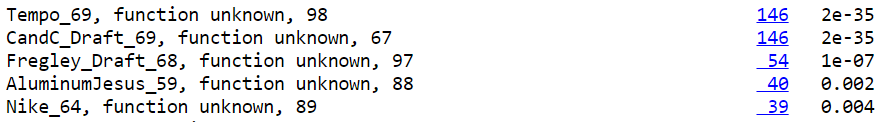 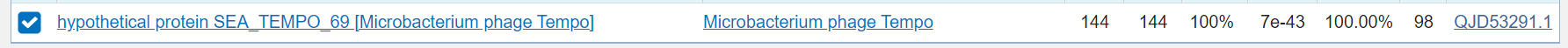 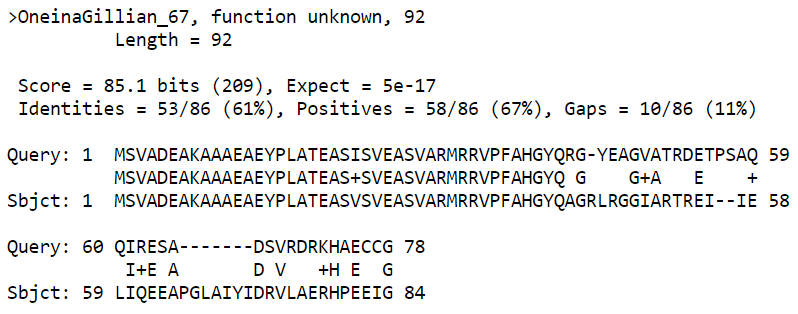 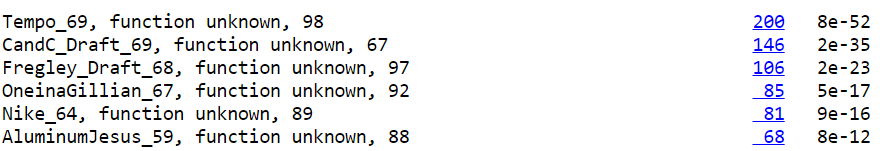 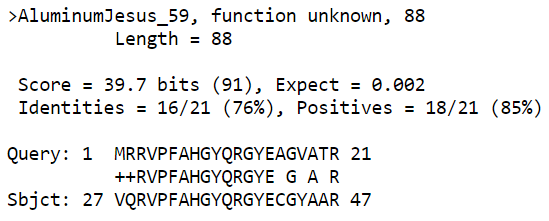 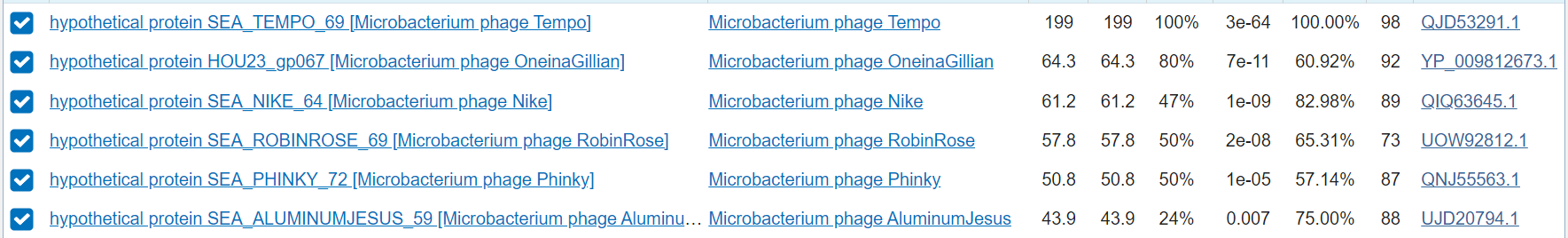 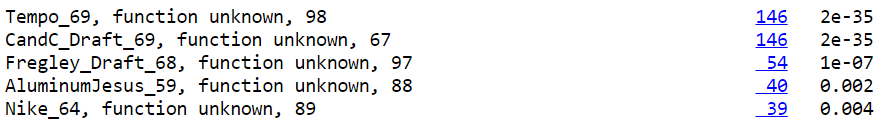 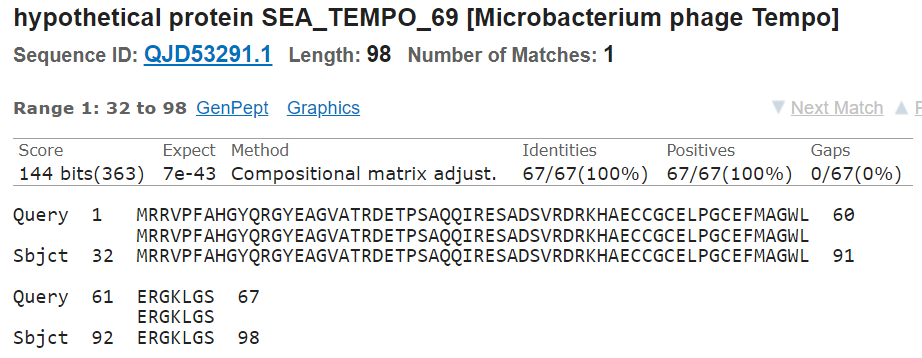 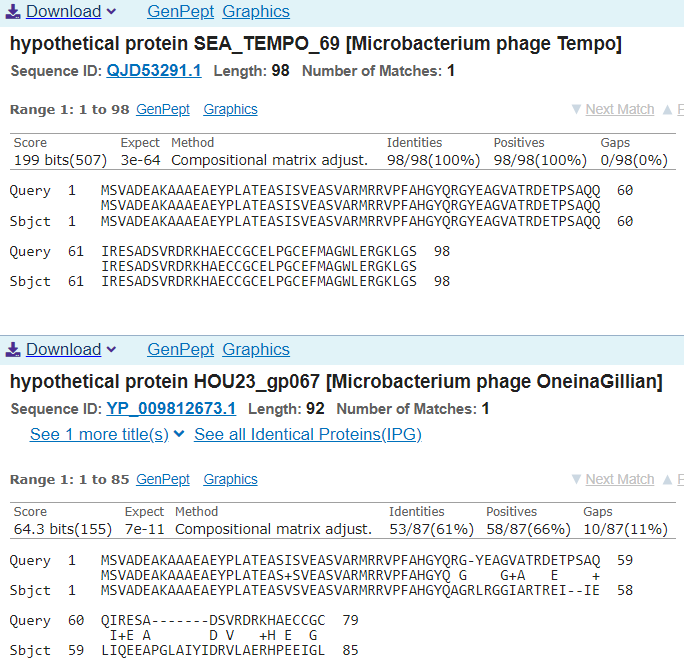 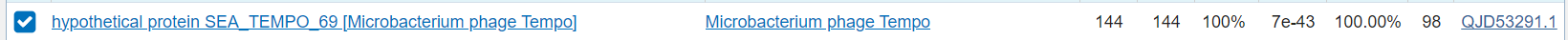 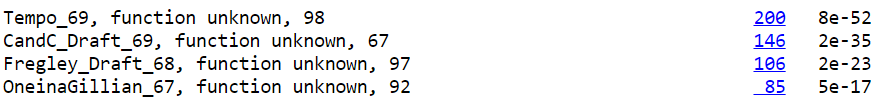 GCGTGCCACCGATGCCTCGACGCTGATCGACGCCTCG
GTCGCCAGGGGATACTCGGCTTCGGCTGCCGCCTTCGCCTCGTCCGCGAC
GCTCACGATGC
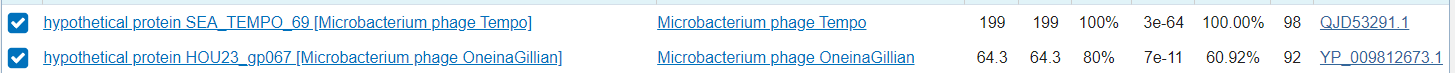 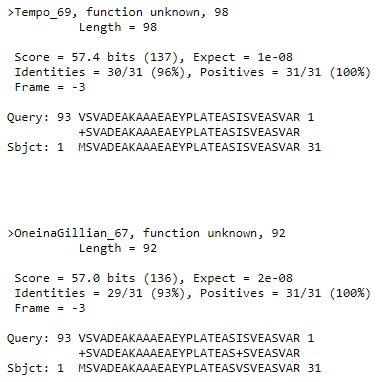 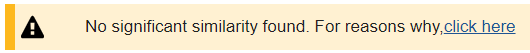 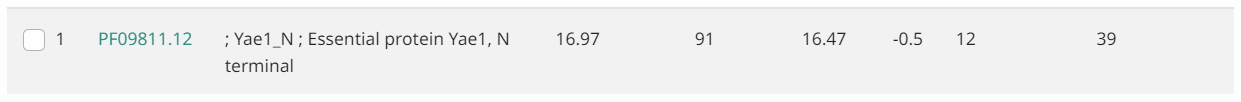 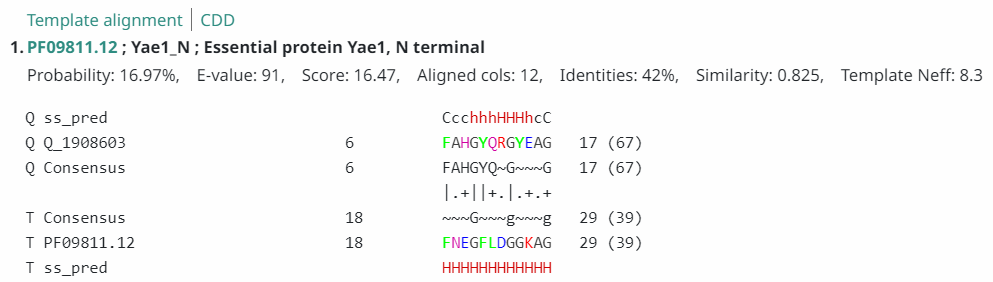 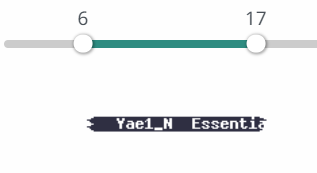 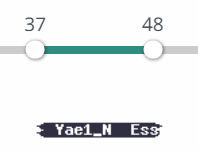 Note: the following annotations are according to gene #69 on Phagesdb, but gene #70 on PECAAN.
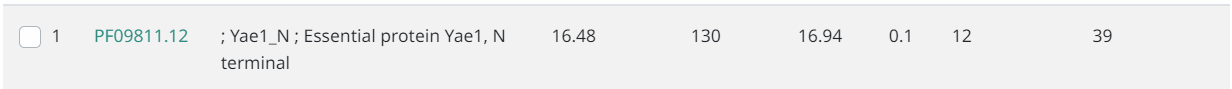 Date Reviewed: 5/4/23
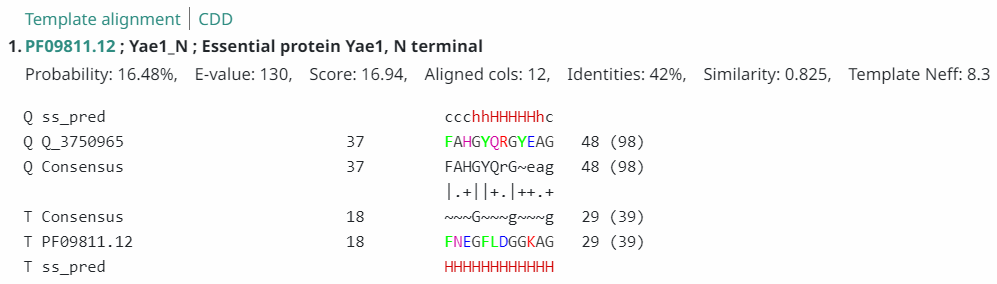 [Speaker Notes: Secondary Annotator Notes: Check each piece of evidence provided and confirm whether your interpretation supports that of the primary annotator: 

Secondary Annotator #1 Name:


Secondary Annotator #2 Name:]
Gene #70	 Delete gene. Start:	43963	Stop: 	43760		*Highlight start if changed from original call*  NOT ENOUGH EVIDENCE FOR THIS TO BE A GENE
1. Is it a gene? No
Gene originally called by: 
         Both	   	Glimmer is favored

Coding potential: start lines up, not stop




Other organisms have it?
	Phagesdb: no blast results 

NCBI: no blast results
3. What is its function? 
Final Function Decided: Not a gene
Must be from approved function list: https://docs.google.com/spreadsheets/d/1FNcTlsU41iI1U8Jq0Yd-YqwJDUa089AInNnULL-K9hE/edit#gid=0 
Synteny No Gene 70 found in CandC draft 



BLAST Results: No Blast results 
HHPRED results: One hit, probability: 16.97
2. Where does it start?
RBS info: z-score: 1.389    Final score: -5.897
Not best score




BLAST alignments: Only CandCdraft, 1:1, e-value: 1e-14.




Starterator: There was no phamerator data




Gap: 89 bp gap
Large bp gap, more investigating required
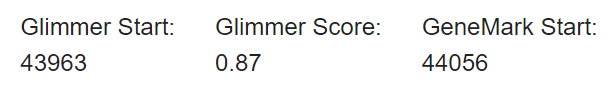 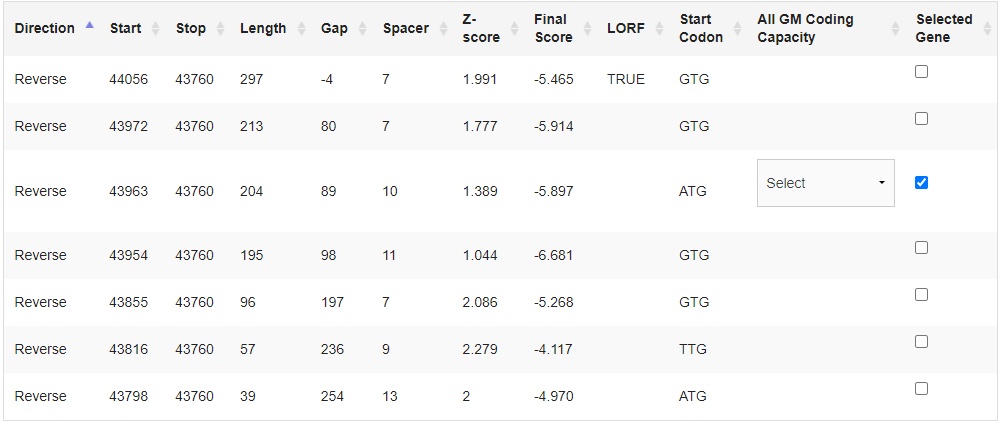 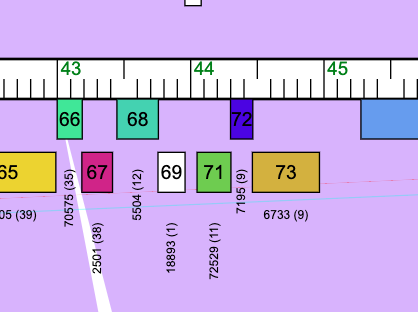 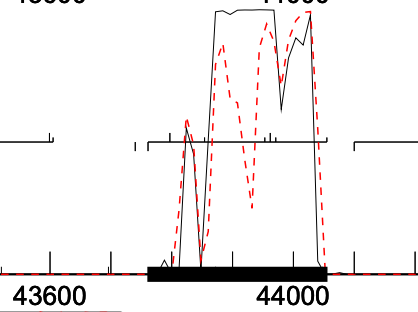 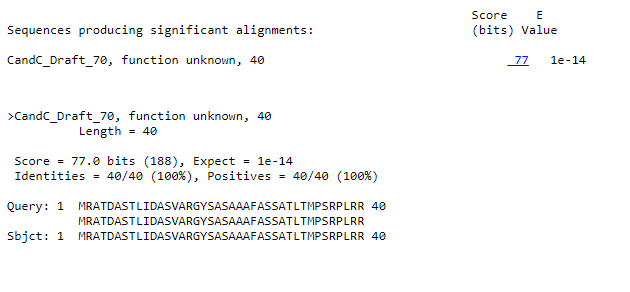 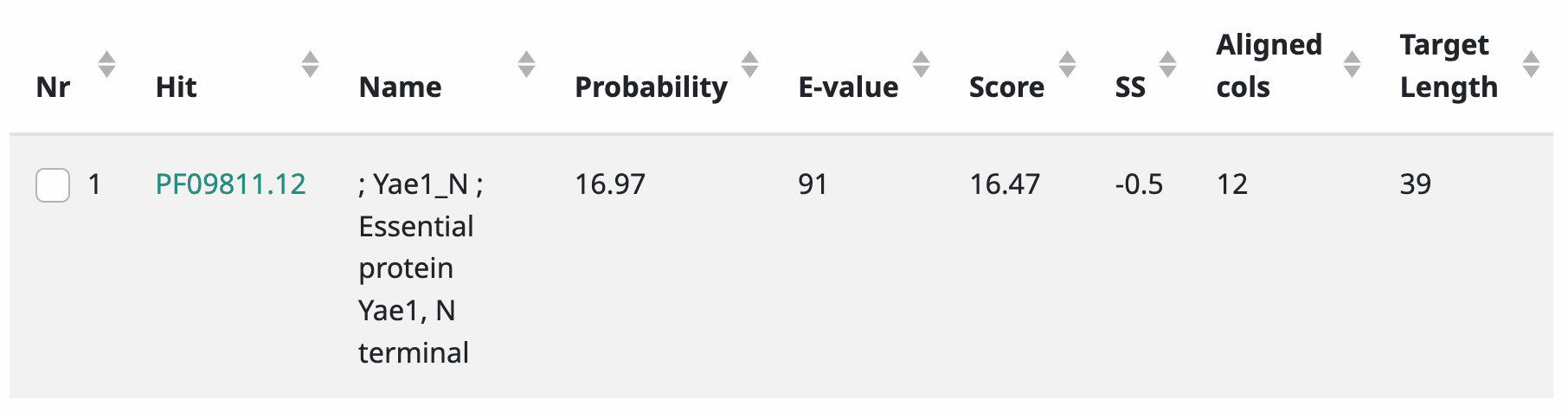 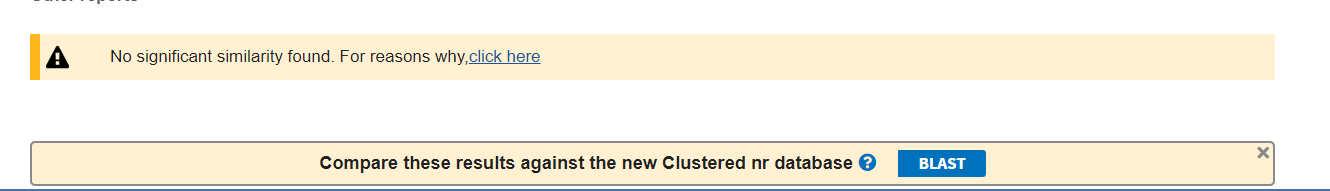 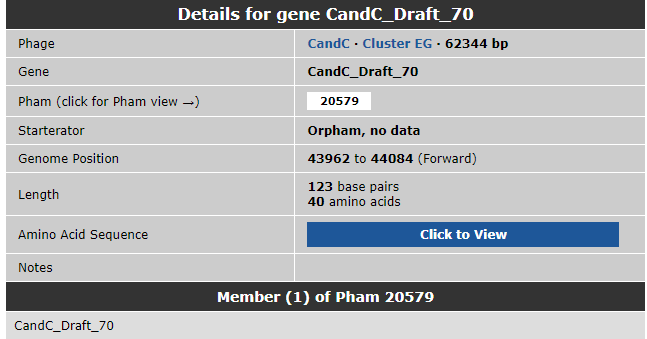 Date Reviewed: 5/4/23
[Speaker Notes: Secondary Annotator Notes: Check each piece of evidence provided and confirm whether your interpretation supports that of the primary annotator: 

Secondary Annotator #1 Name:


Secondary Annotator #2 Name:]
Gene #71	Start:	44307	Stop: 44053			
*Highlight start if changed from original call*
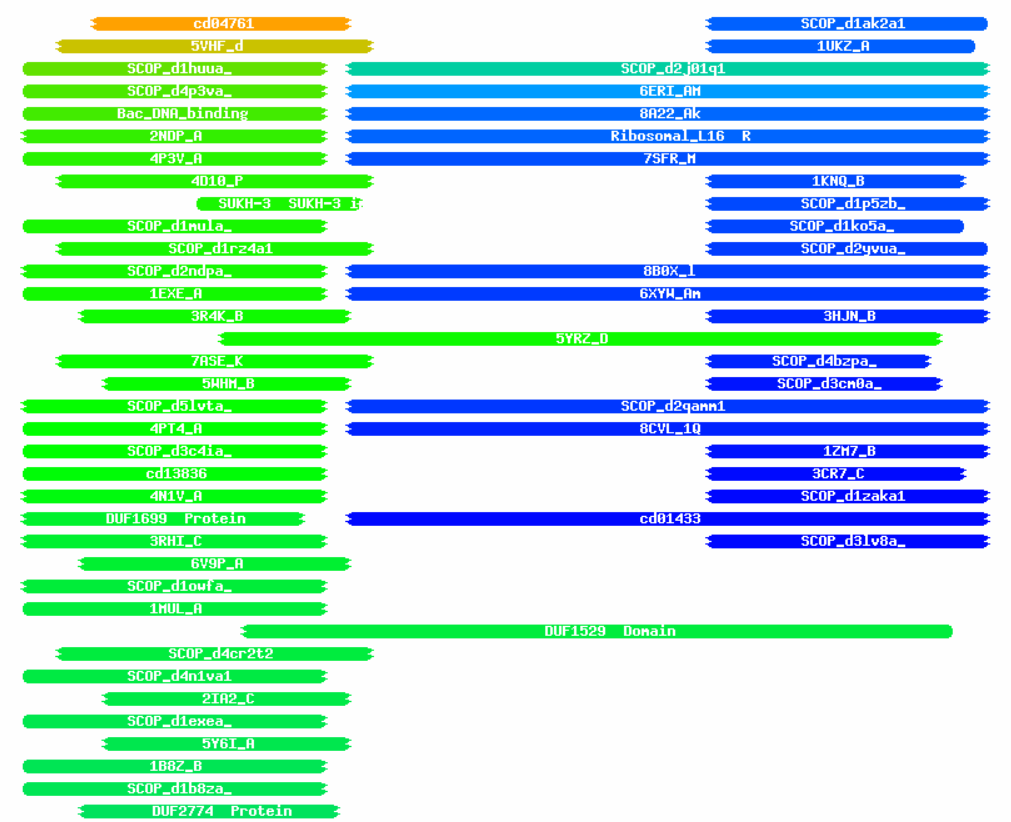 1. Is it a gene?
Gene originally called by: Both
Coding potential: Yes entire gene; furthest start listed




OneinaGillian high similarity
NBCI Blast:



PhagesDB Blast:
3. What is its function? 
Final Function Decided: NKF
Must be from approved function list: https://docs.google.com/spreadsheets/d/1FNcTlsU41iI1U8Jq0Yd-YqwJDUa089AInNnULL-K9hE/edit#gid=0 
Synteny Same pham as Kelcole_69 and OneinaGillian_68, upstream of NKF, downstream of DNA primase/helicase


BLAST Results: OneinaGillian_68,  e= 8e-42 , function unknown, phagesdb;  Phage Kelcole, hypothetical protein, e= 3e-44 , nbci


HHPRED results: No significant hits
2. Where does it start?
RBS info: best; z= 2.31, final= -4.034


 
BLAST alignments:
NBCI Blast: OneinaGillian- Evalue: 5e-51, 1:1
PhagesDB Blast: OneinaGillian- Evalue: 8e-42, 1:1



Starterator: Most called start 



Gap: -4 bp gap
If gap – is there coding potential there? Check for missing genes!
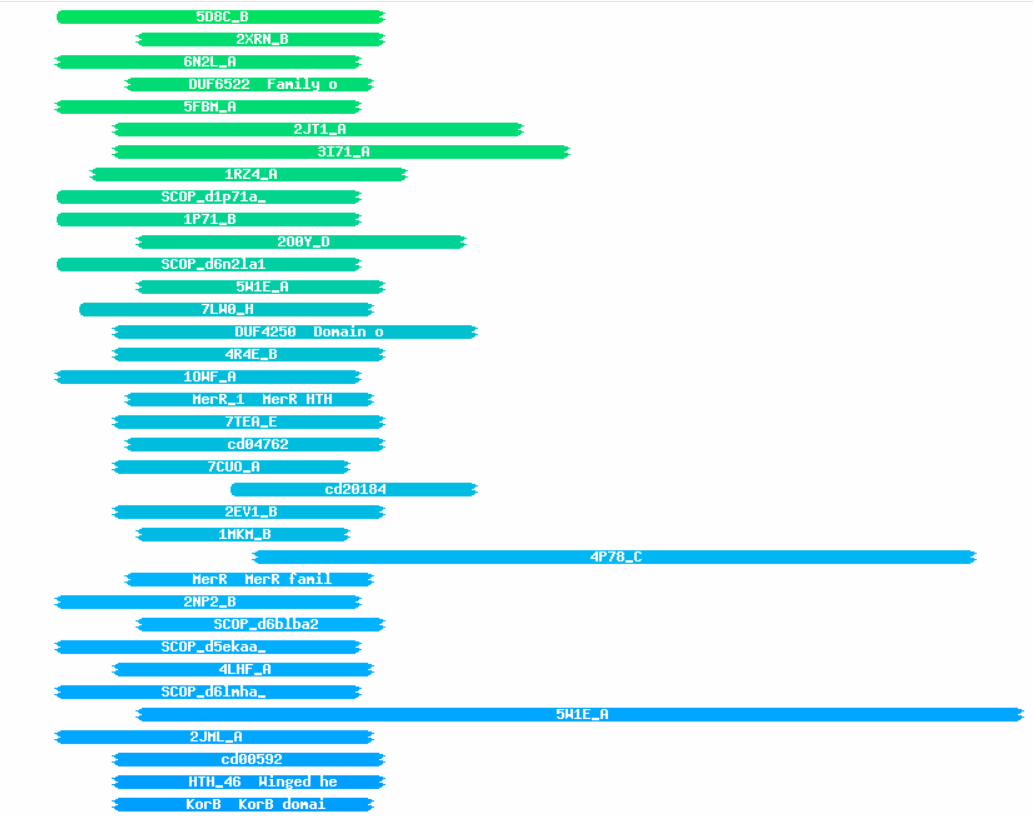 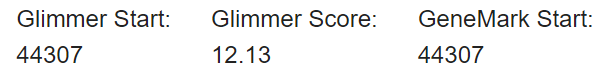 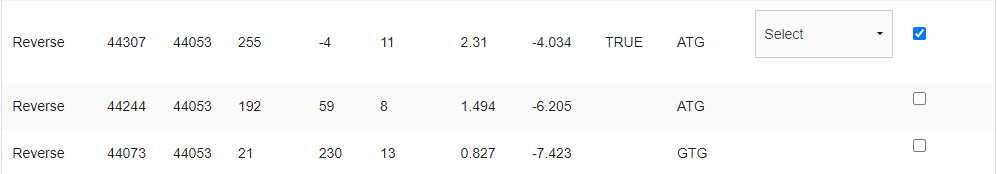 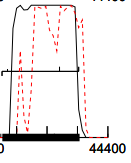 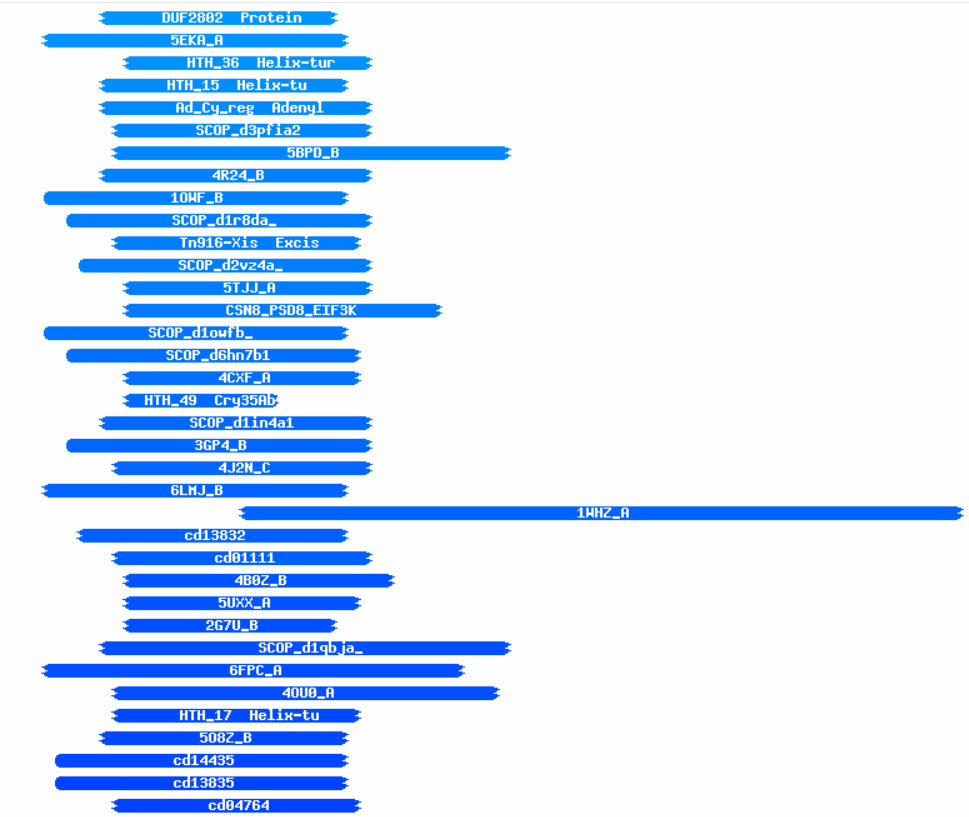 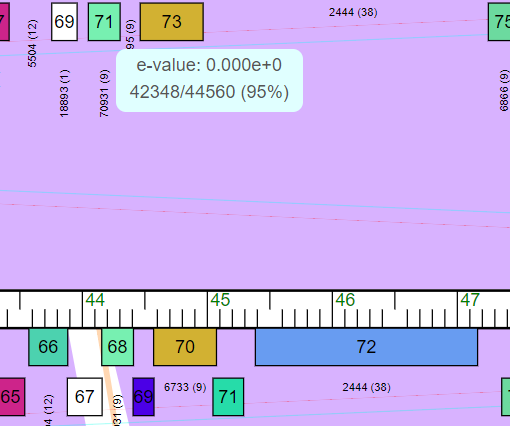 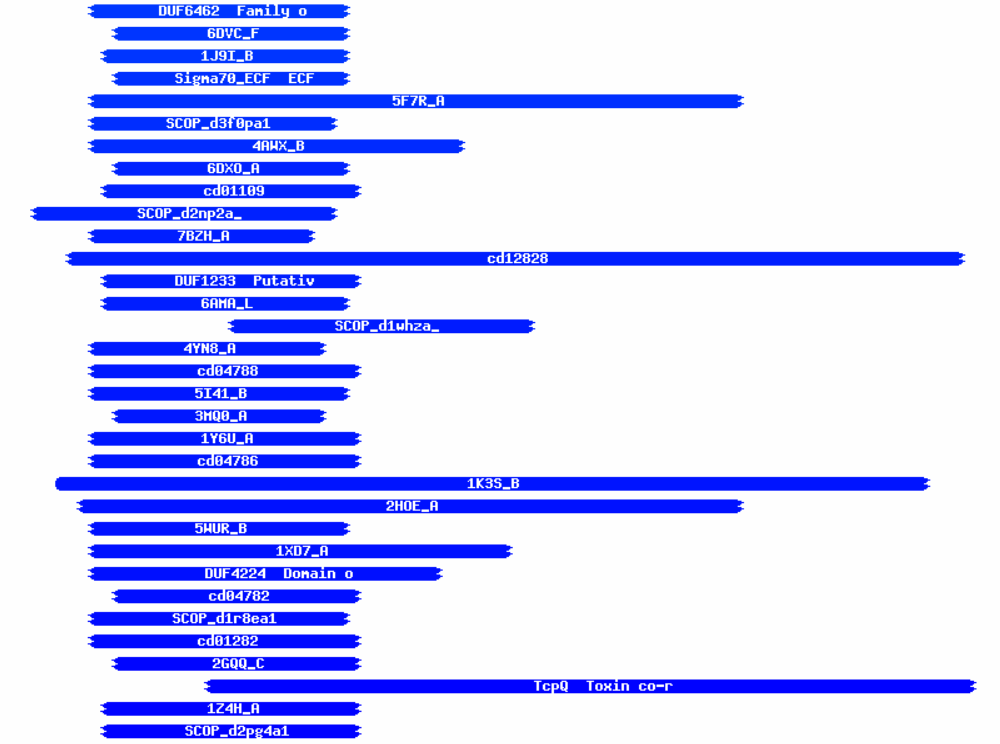 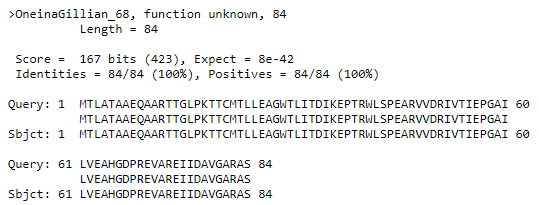 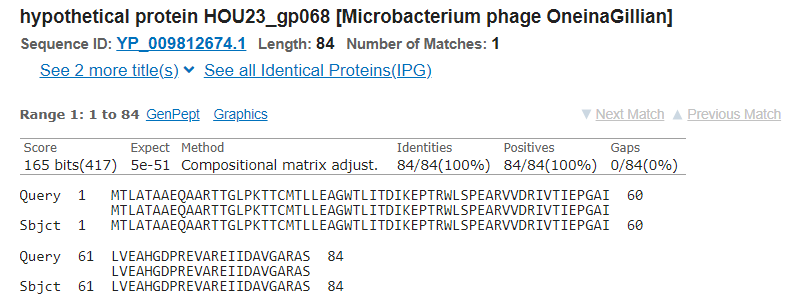 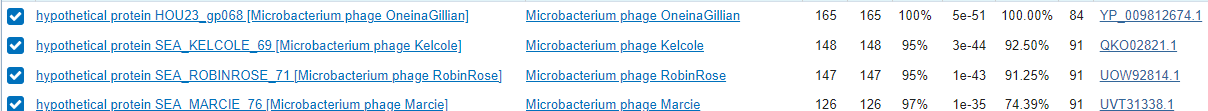 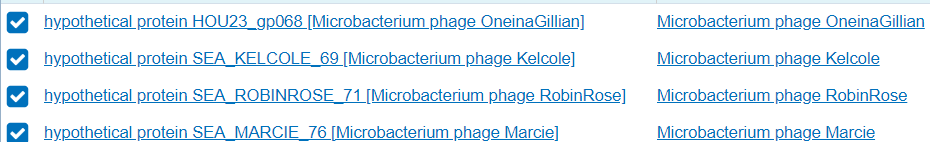 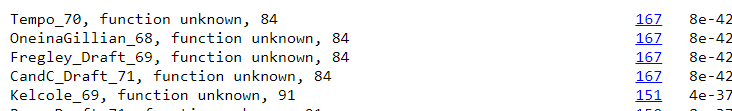 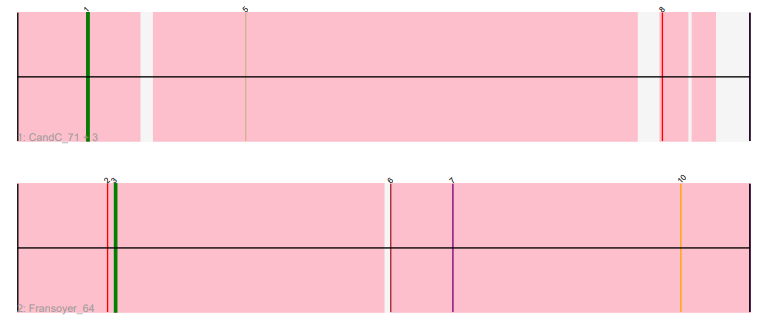 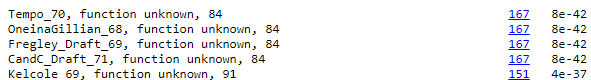 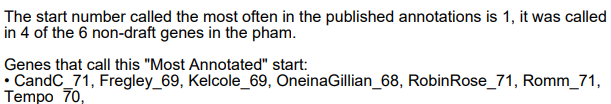 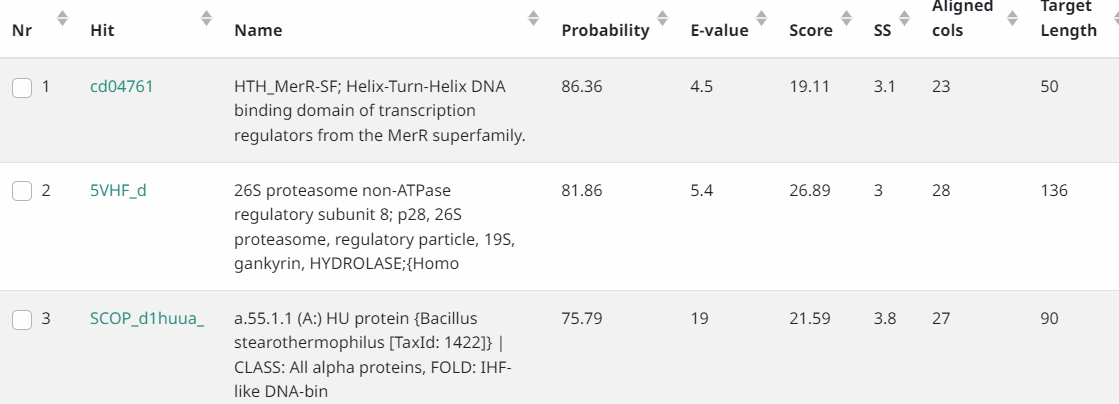 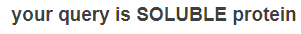 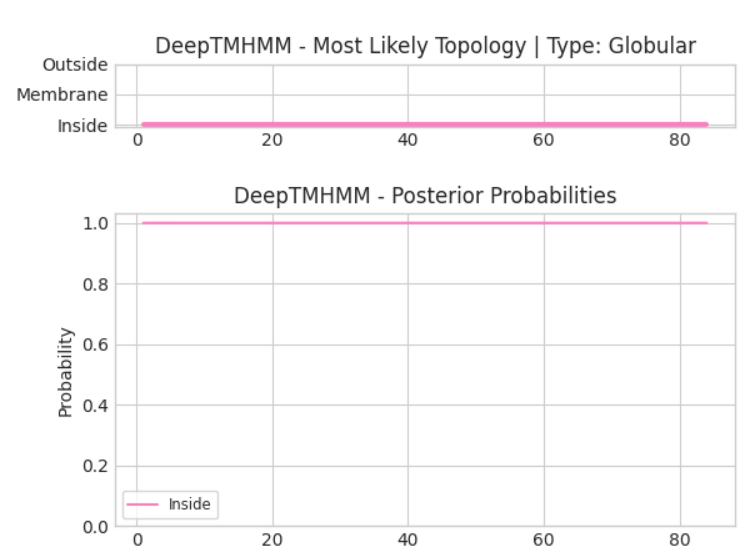 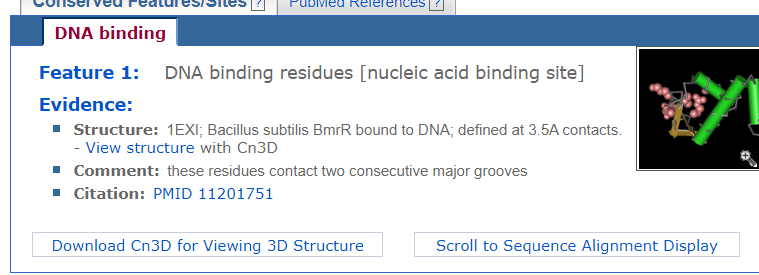 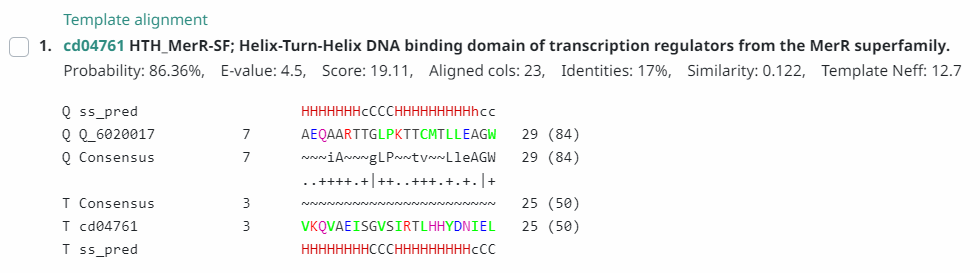 Date Reviewed: 5/4/23
[Speaker Notes: Secondary Annotator Notes: Check each piece of evidence provided and confirm whether your interpretation supports that of the primary annotator: 

Secondary Annotator #1 Name:


Secondary Annotator #2 Name:]
Gene #72	 Start:	44471	 Stop: 44304		*Highlight start if changed from original call*
3. What is its function? 
Final Function Decided: Membrane protein
Must be from approved function list: https://docs.google.com/spreadsheets/d/1FNcTlsU41iI1U8Jq0Yd-YqwJDUa089AInNnULL-K9hE/edit#gid=0 
Synteny: Same pham and positional similarity as Tempo_71, upstream from ssDNA-binding protein and downstream from DNA primase, and OneinaGillian_69, upstream from RuvC-like resolvasess DNA binding protein and downstream from DNA primase.


BLAST Results: Phagesdb, Tempo_71, function unknown, e = 1e-24; NCBI, OneinaGillian, membrane protein, e = 8e-30.


HHPRED results: No significant hits; they’re all below 83%.




Membrane protein:
SOSUI: One primary region.
DeepTMHMM: One region.
1. Is it a gene? Yes
Gene originally called by: Both
         
Coding potential: Yes


Other organisms have it? Yes
Tempo and OneinaGillian have high similarities.
2. Where does it start? At predicted start
RBS info: Best, z = 2.118, final = -4.513
Coding potential aligns with predicted start


BLAST alignments:
Phagesdb: Tempo, OneinaGillian, 1:1, e-value: 1e-24, 1e-24



NCBI: OneinaGillian, Pepe25, 1:1, e-value: 8e-30, 5e-23




Starterator: Most called start




Gap: -4 bp gap
Gap is too small, so no coding potential.
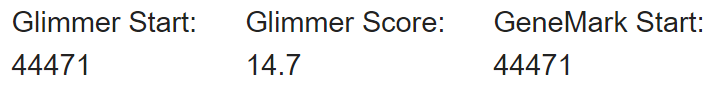 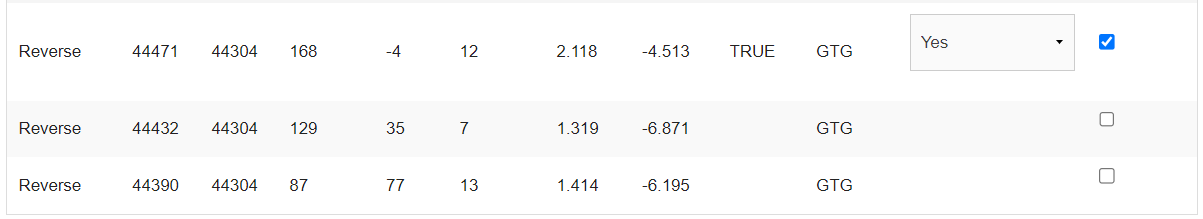 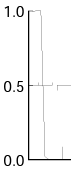 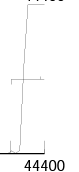 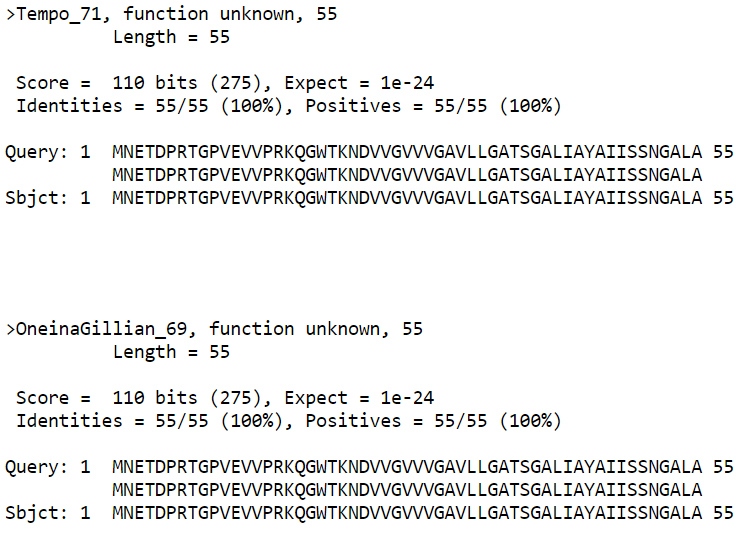 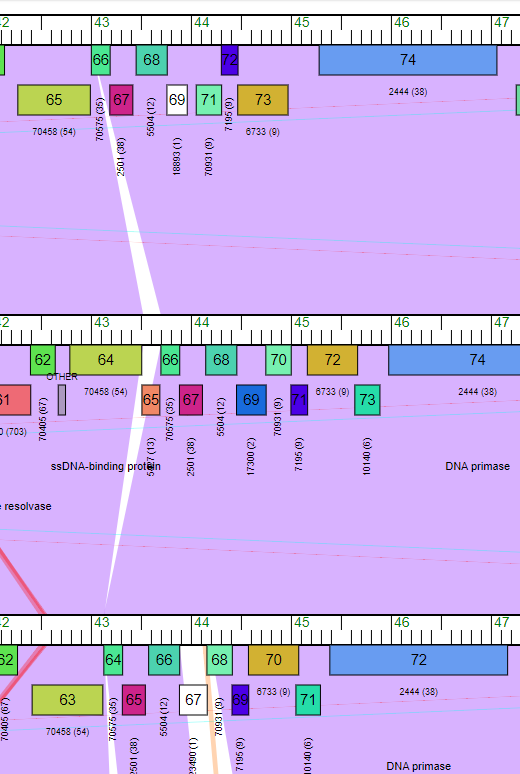 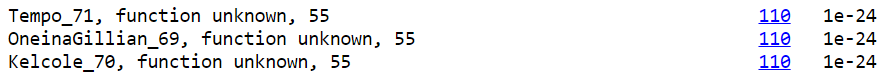 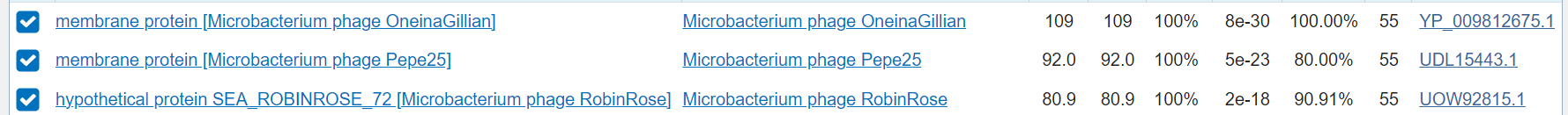 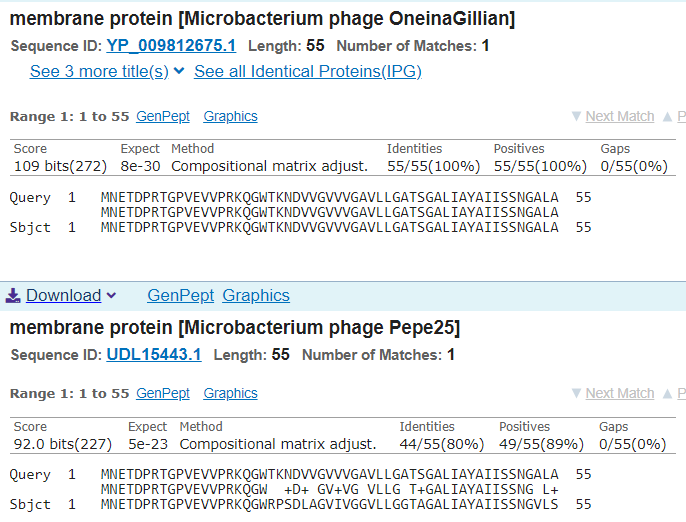 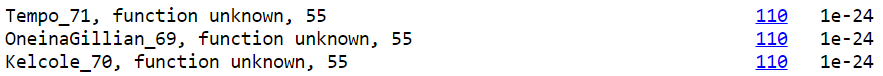 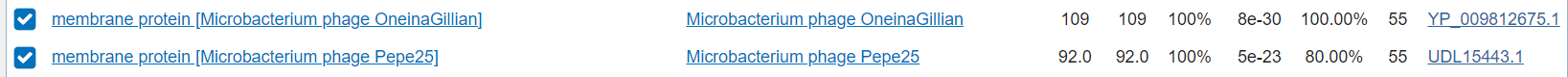 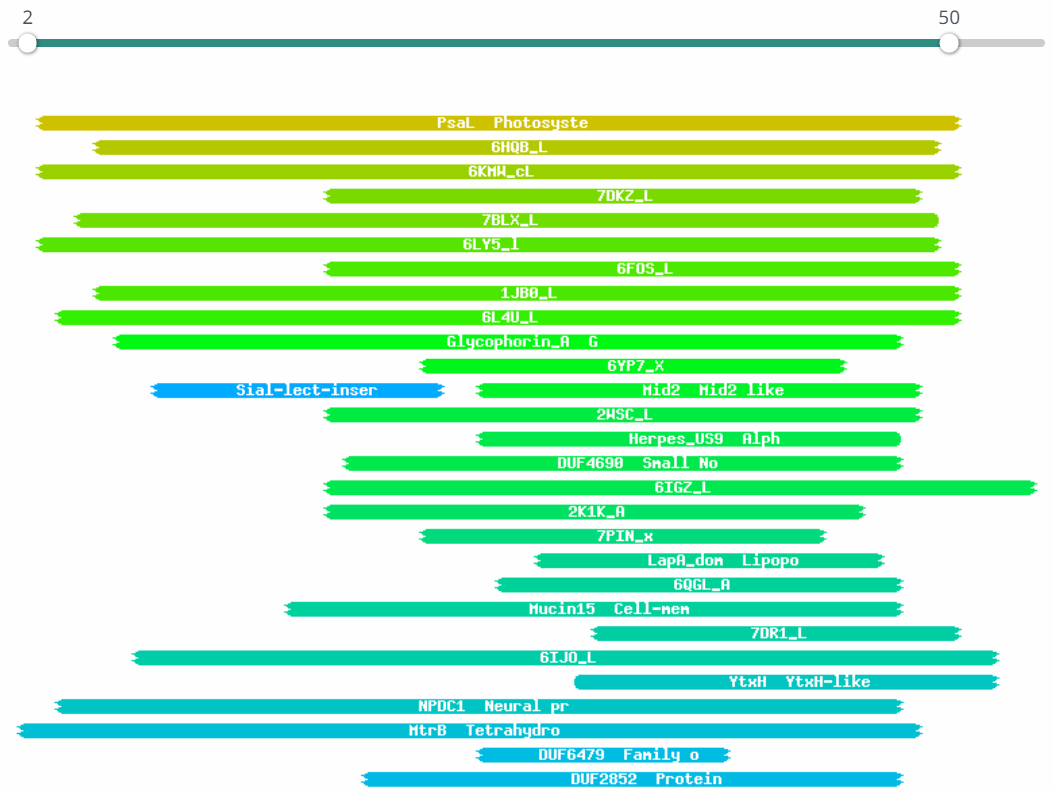 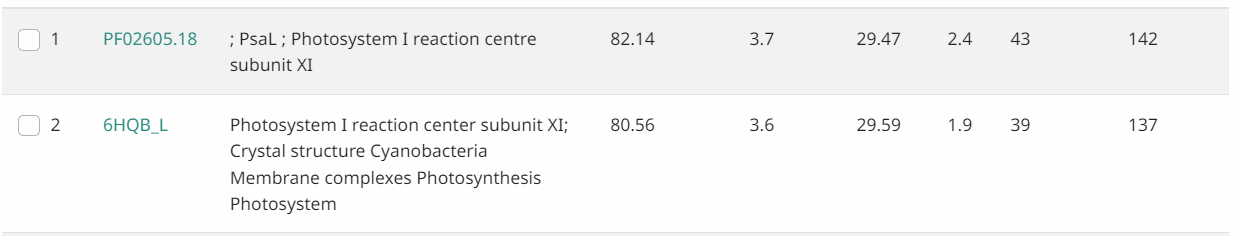 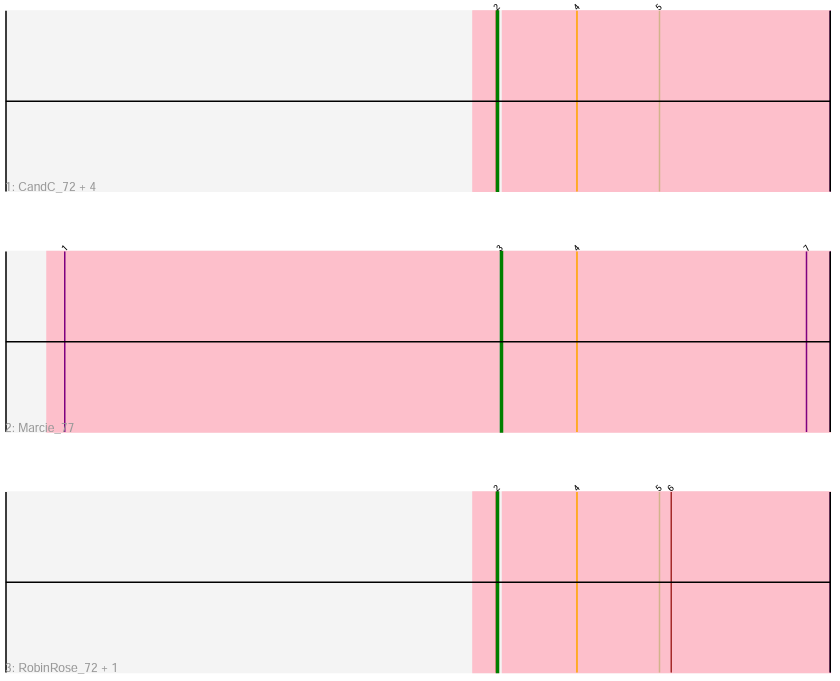 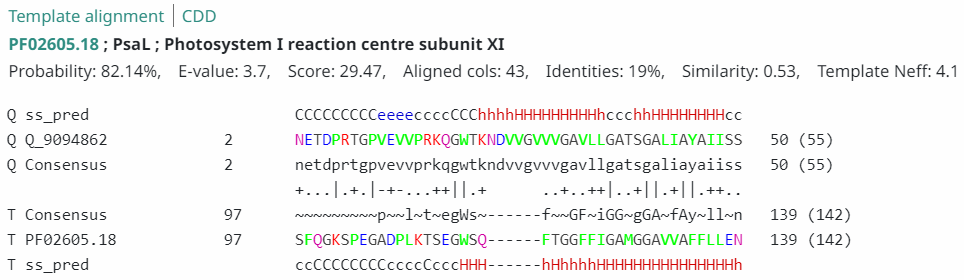 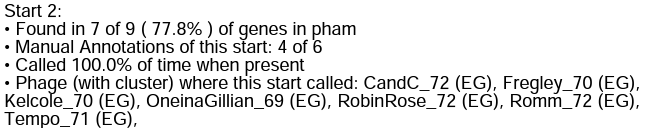 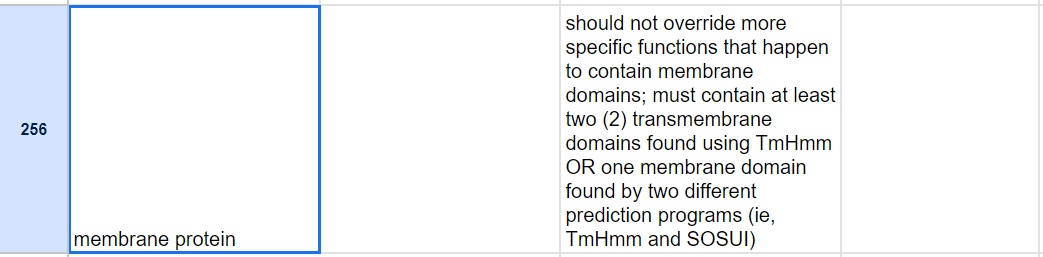 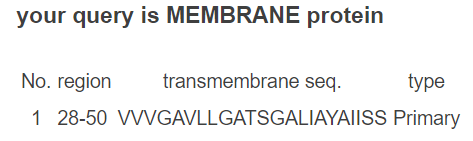 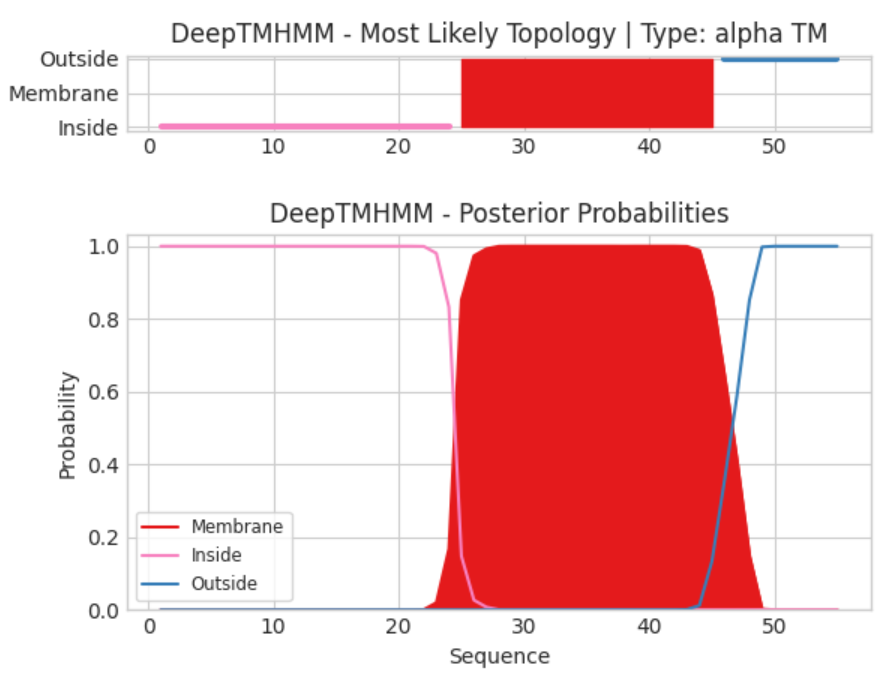 Date Reviewed: 5/4/23
[Speaker Notes: Secondary Annotator Notes: Check each piece of evidence provided and confirm whether your interpretation supports that of the primary annotator: 

Secondary Annotator #1 Name:


Secondary Annotator #2 Name:]
Gene #73	Start:	44971	Stop: 	44468		*Highlight start if changed from original call*
3. What is its function? 
Final Function Decided: NKF
Must be from approved function list: https://docs.google.com/spreadsheets/d/1FNcTlsU41iI1U8Jq0Yd-YqwJDUa089AInNnULL-K9hE/edit#gid=0 
Synteny same pham-6733 as OneinaGillion_70 and RobinRose_73. Upstream of HNH endonuclease and downstream of pham-2444. 



BLAST Results:  phagesdb: RobinRose function unknown 


NCBI: OneinaGillion, hypothetical protein


HHPRED results: Four significant hits. Top hit-PF18954.3, probability: 91.18, E: 0.7.
2. Where does it start?
RBS info: z-score: 3.041   Final score: -2.523




BLAST alignments: Phagesdb:RobinRose, 1:1, e-value: 2e-91. 
NCBI: OneInAGillion, 1:1, e-value: 1e-114
Some alignments are 1:1 not most of them, 




Starterator: Most annotated start





Gap: 310 bp gap
Large bp gap, more investigating required
HHPRED gap between 16-67
1. Is it a gene? Yes
Gene originally called by (delete incorrect): 
         Both	         
Coding potential:  Yes entire gene





Other organisms have it?
	Phagesdb:RobinRose E-2e-91



NCBI: OneinaGillion, E: 1e-114, Percent Identity: 99.4%
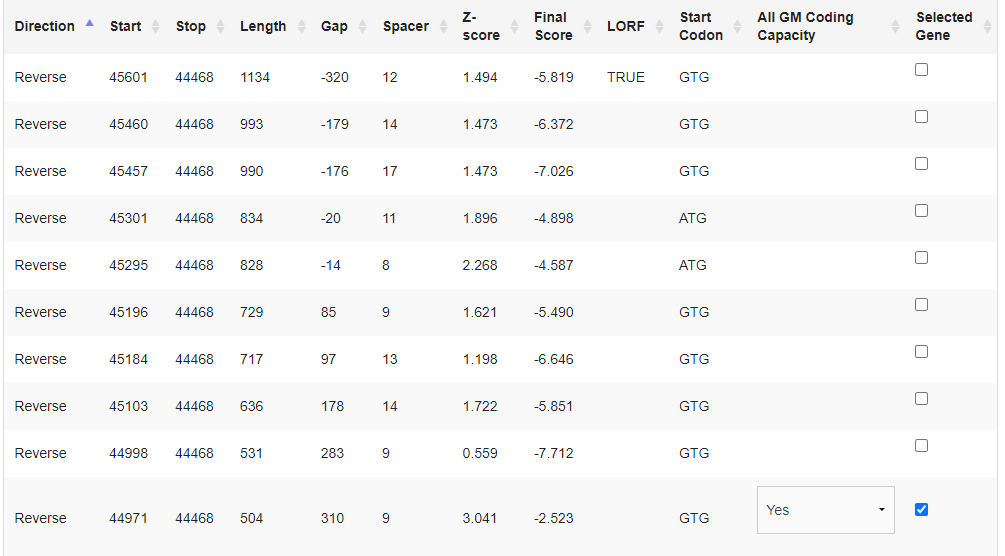 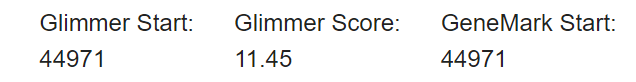 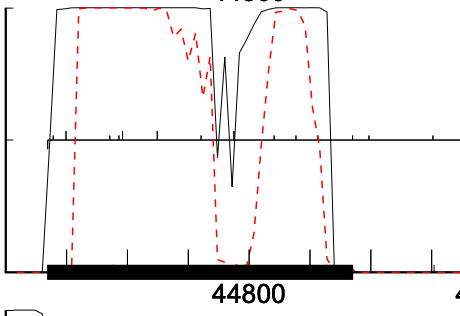 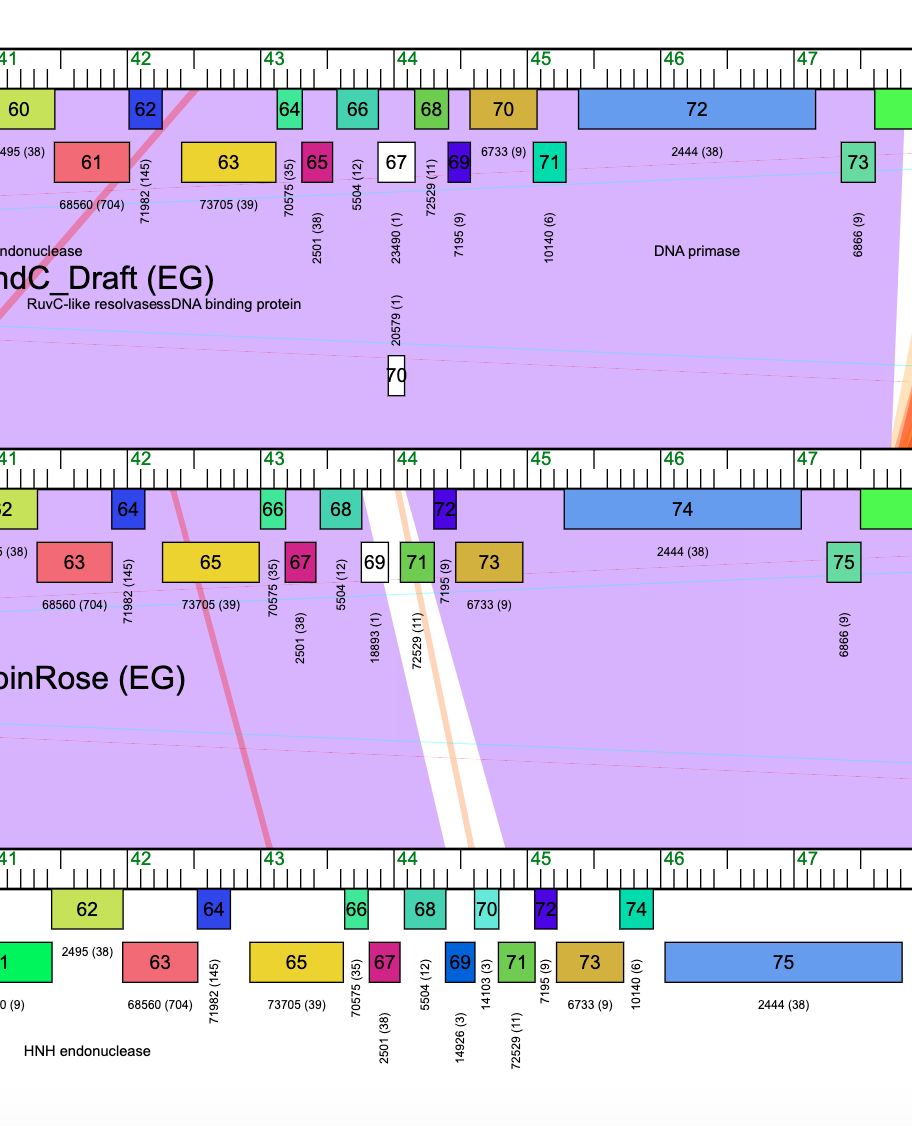 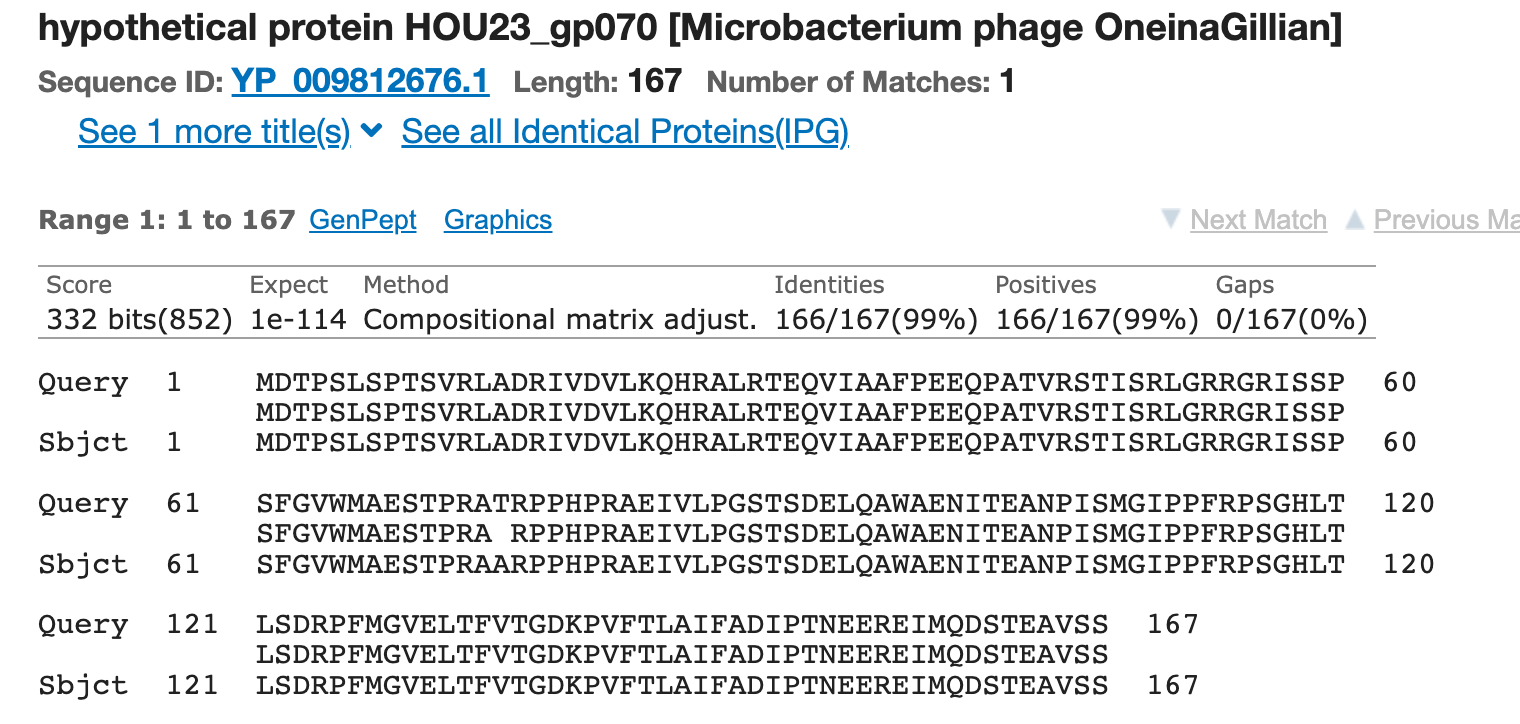 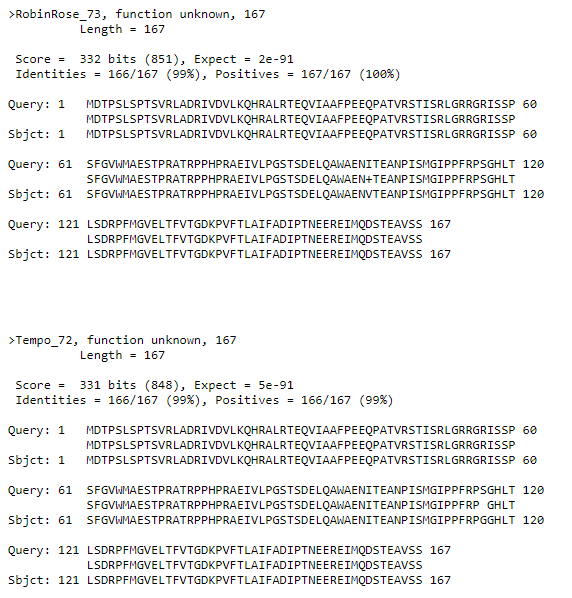 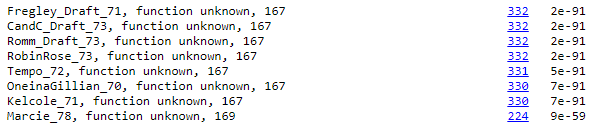 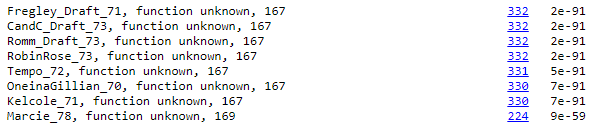 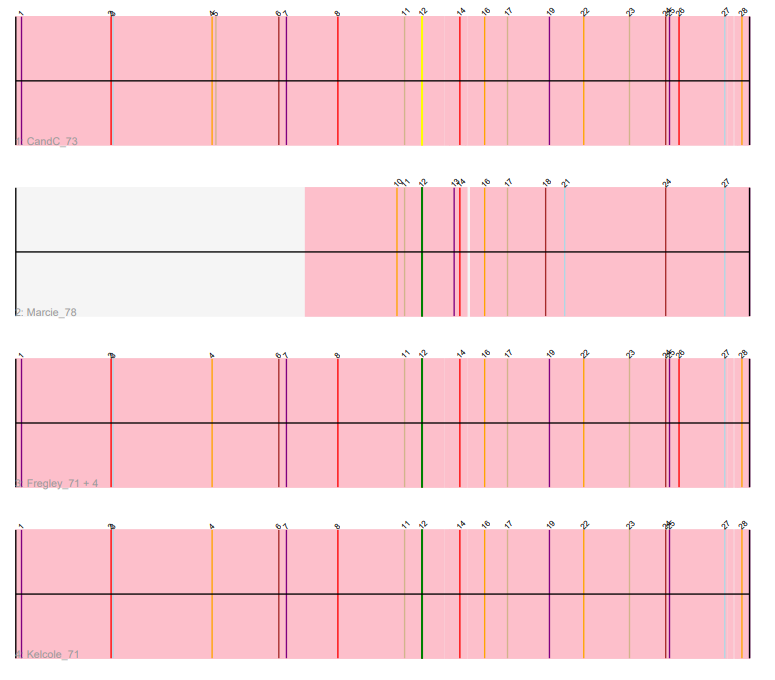 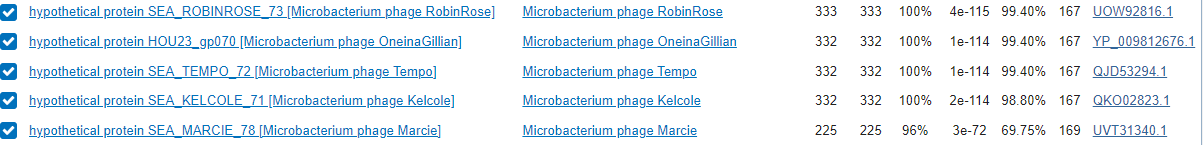 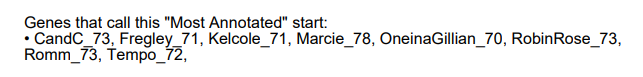 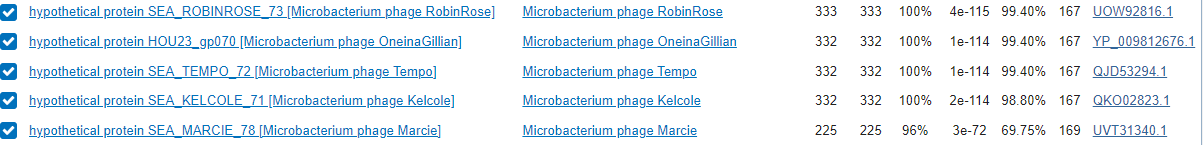 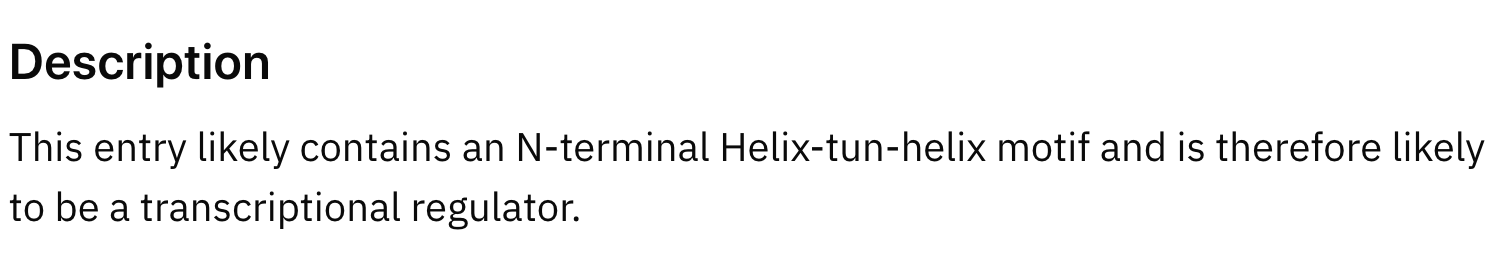 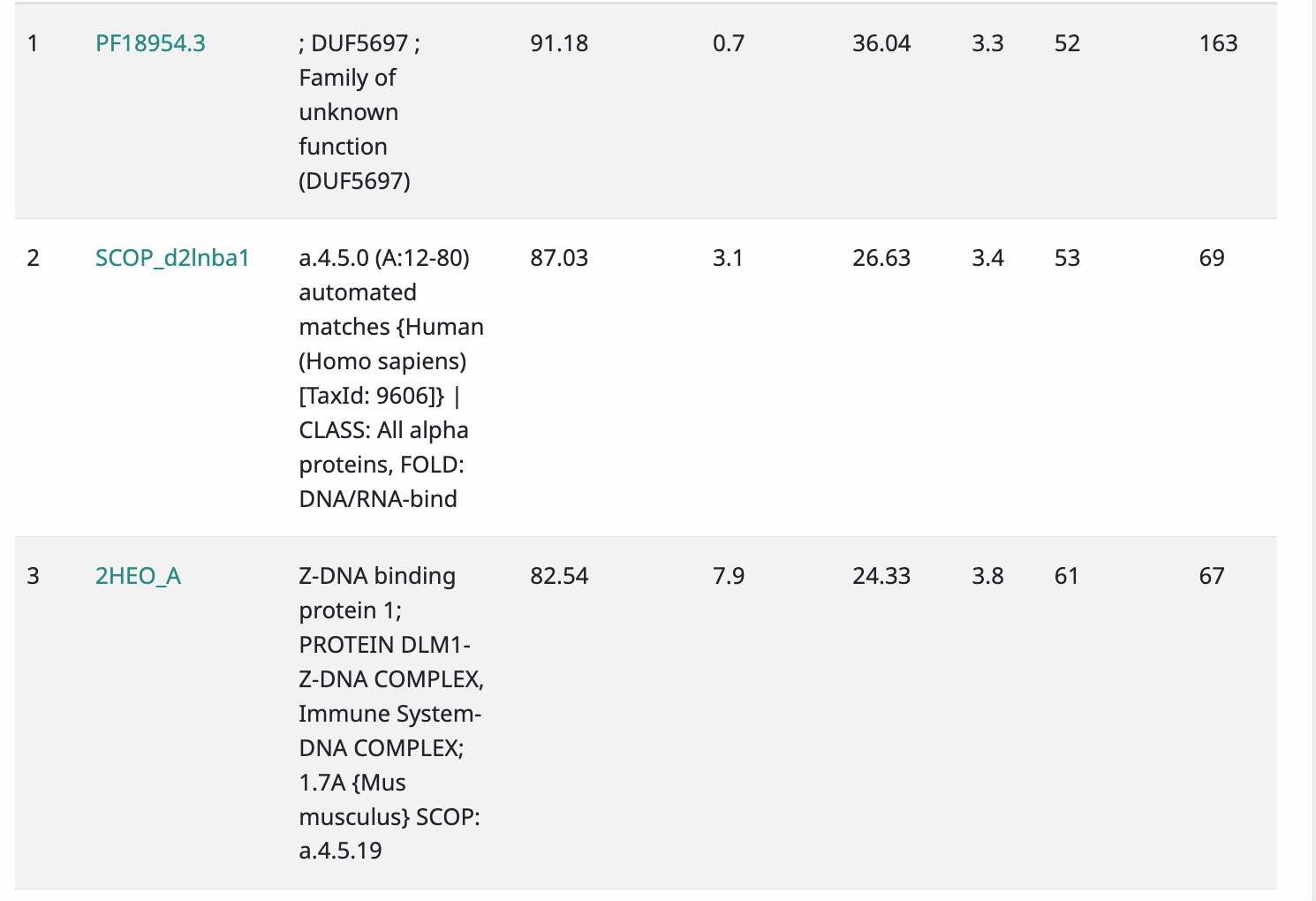 Date Reviewed: 5/4/23
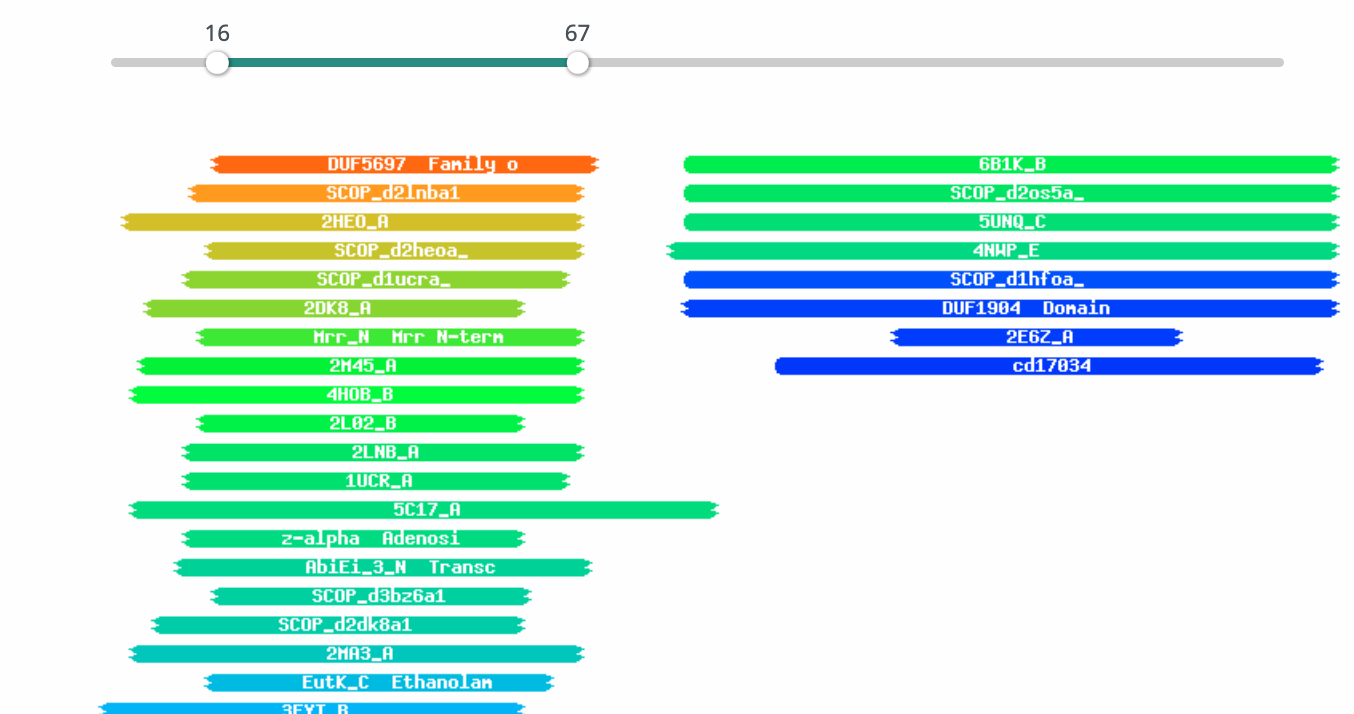 [Speaker Notes: Secondary Annotator Notes: Check each piece of evidence provided and confirm whether your interpretation supports that of the primary annotator: 

Secondary Annotator #1 Name:


Secondary Annotator #2 Name:]
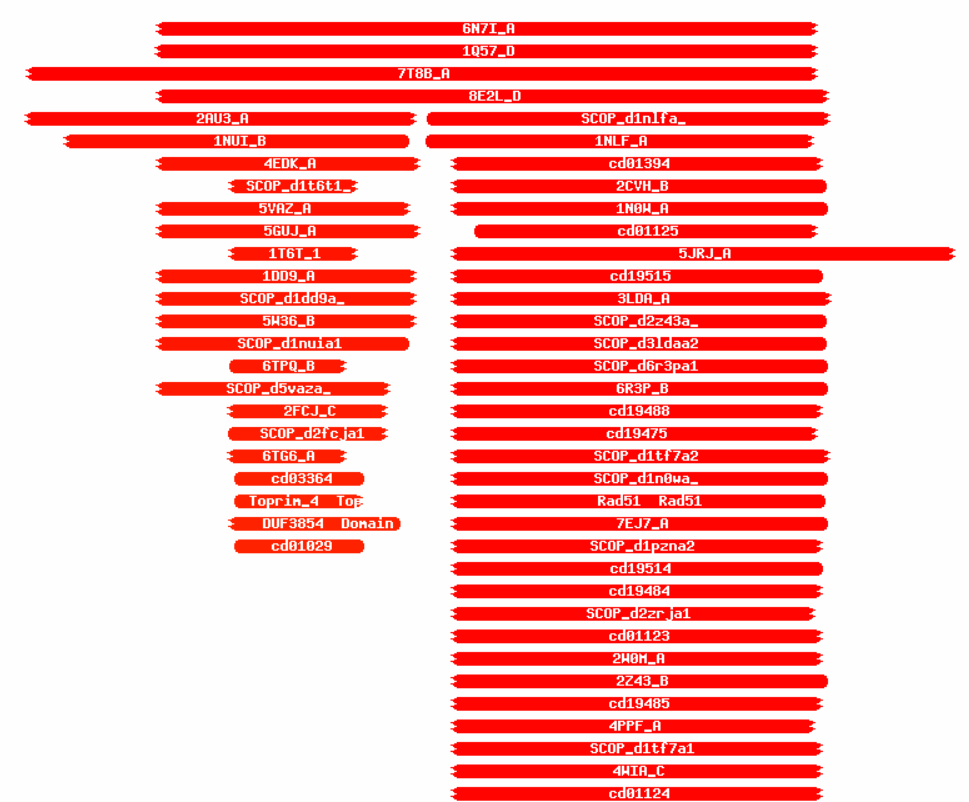 Gene #74	Start:	47060	Stop: 45282			*Highlight start if changed from original call*
1. Is it a gene?
Gene originally called by: Both
Coding potential: Yes entire gene 



Kelcole and RobinRose high similarity
NBCI Blast:


PhagesDB Blast:
3. What is its function? 
Final Function Decided: DNA primase/helicase
Must be from approved function list: https://docs.google.com/spreadsheets/d/1FNcTlsU41iI1U8Jq0Yd-YqwJDUa089AInNnULL-K9hE/edit#gid=0 
Synteny Same pham as RobinRose_75 and OneinaGillian_72, upstream of NKF, downstream of DNA primase/helicase


BLAST Results: RobinRose_75, e= 0.0,  DNA primase/helicase, phagesdb;  Phage OneinaGillian, DNA primase/helicase, e= 0.0 , nbci


HHPRED results: Many significant hits, best hit- 6N7I_A, DNA primase/helicase, prob= 99.97, e=5.6e-29, approx. coverage= ~96%
2. Where does it start?
RBS info: not best; z= 1.714, final= -5.297- best; z= 2.853, final= -3.665
 


BLAST alignments: 
NBCI Blast: Kelcole- Evalue: 0.0, 1:1
PhagesDB Blast: Kelcole- Evalue: 0.0, 1:1




Starterator: Most called start


Gap: 192 bp gap
Large gap
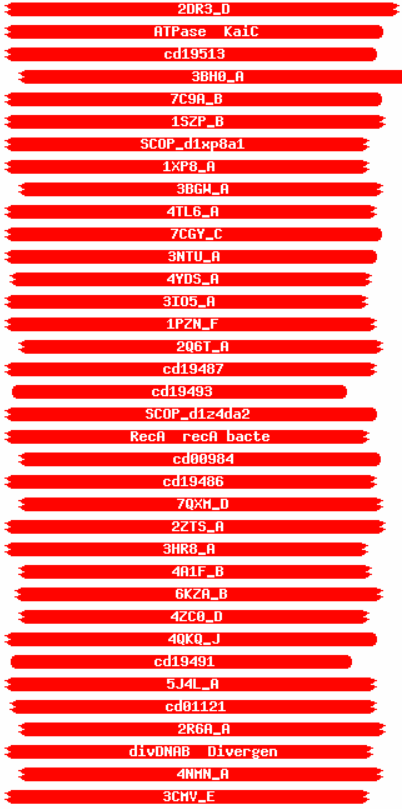 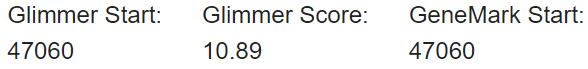 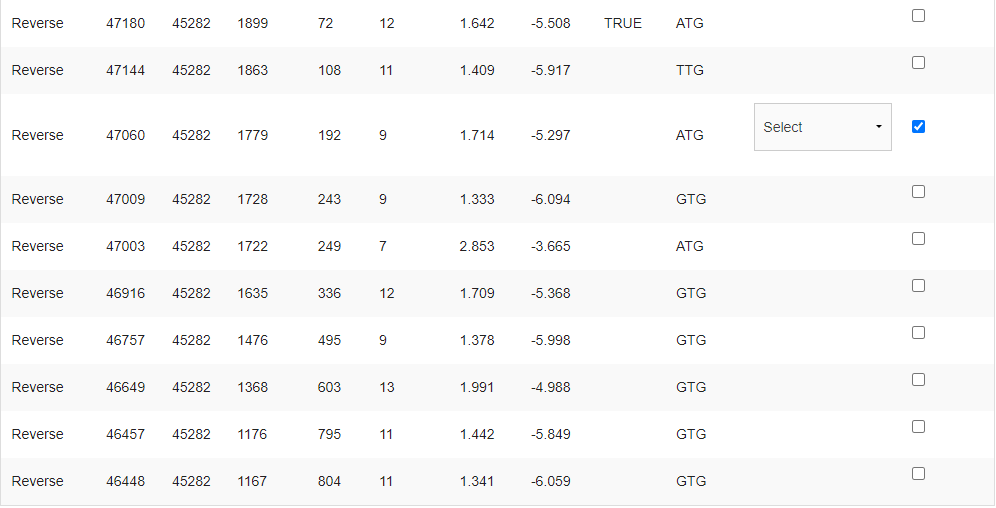 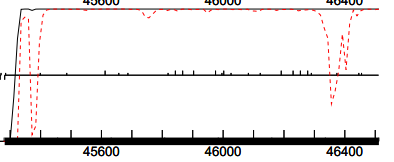 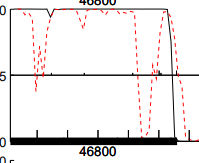 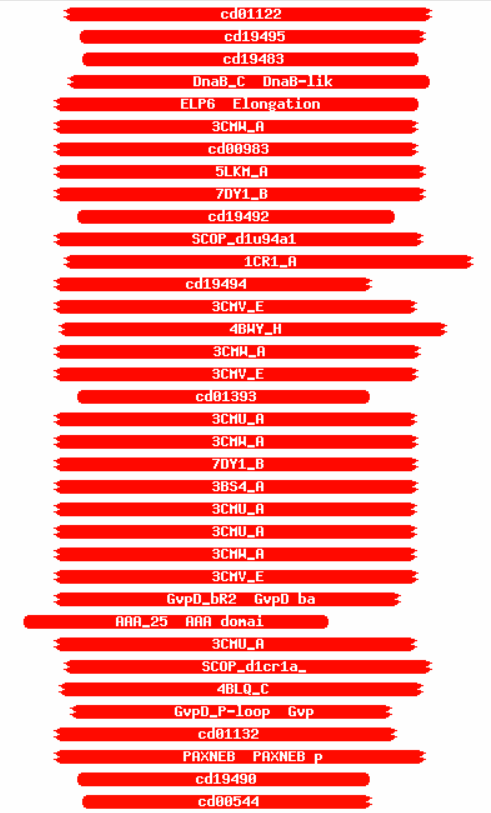 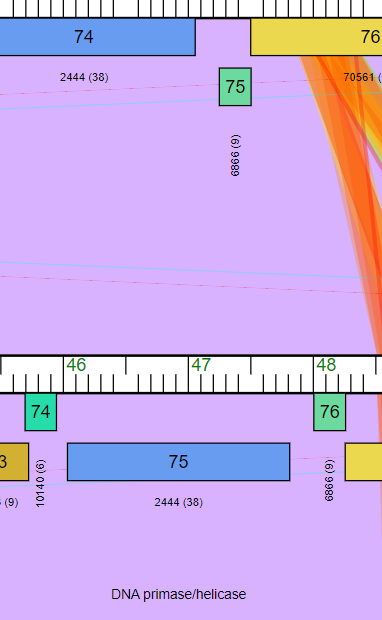 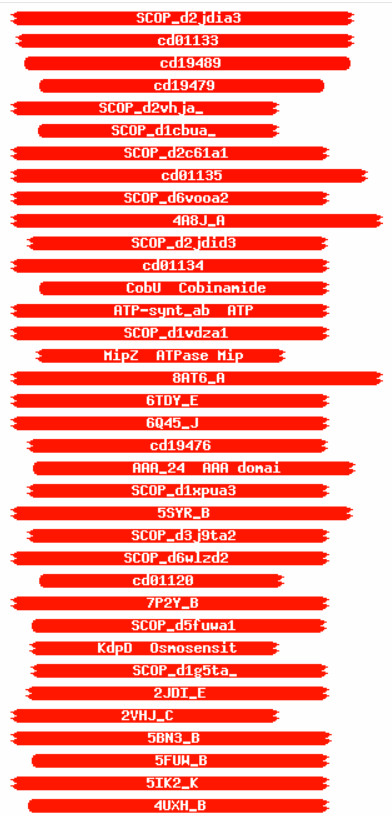 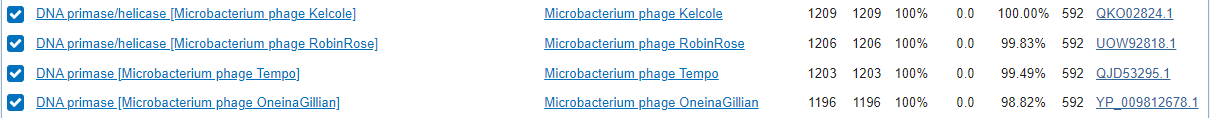 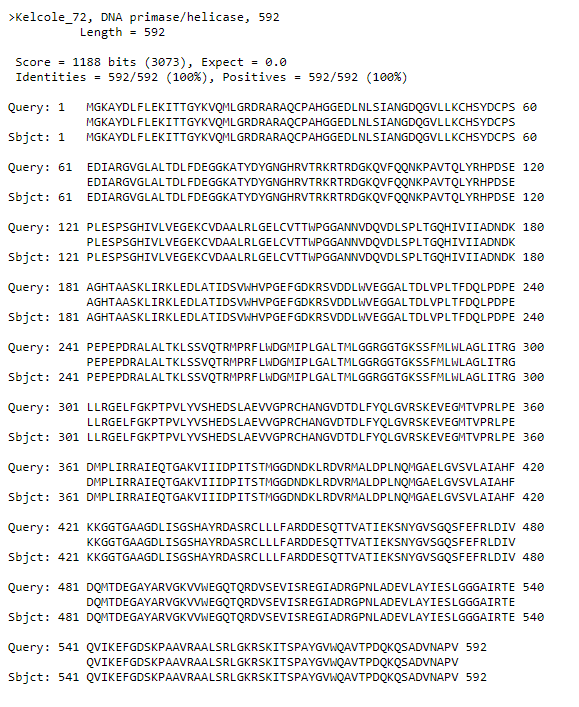 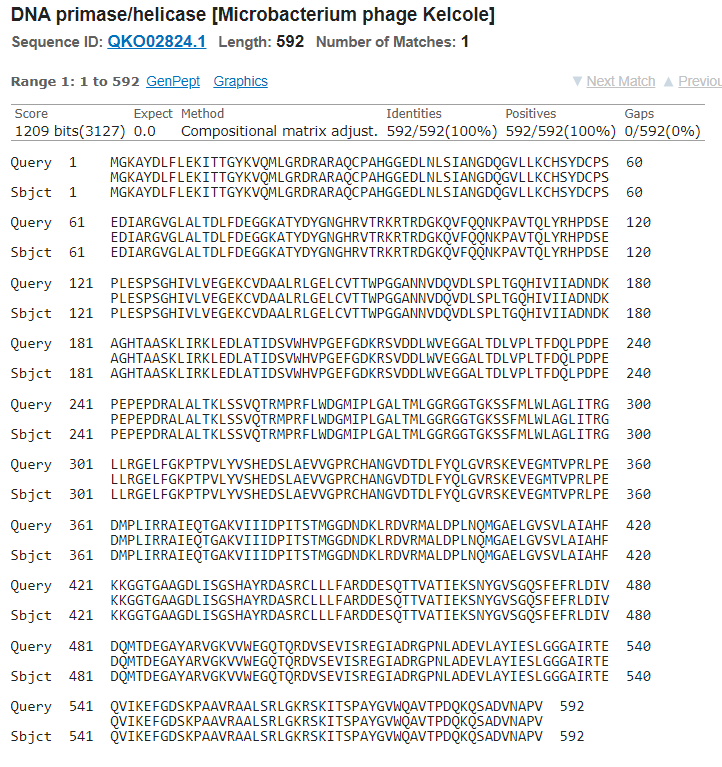 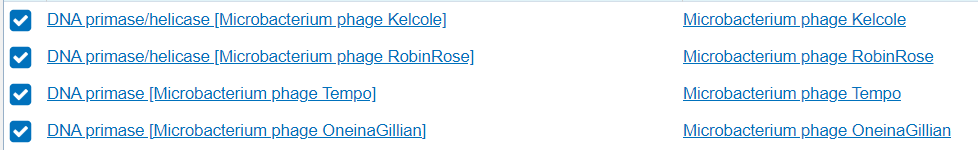 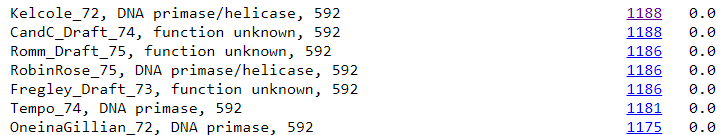 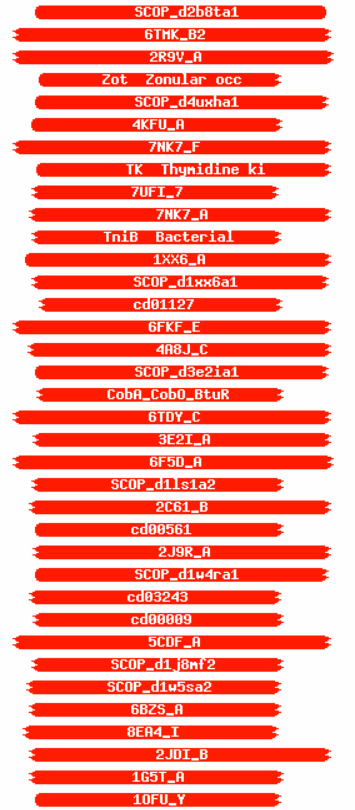 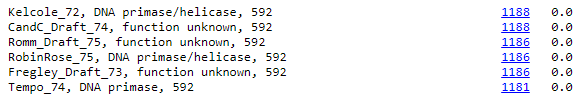 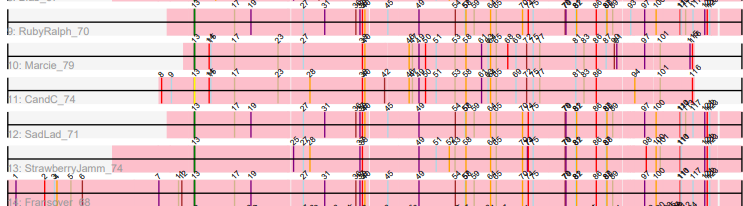 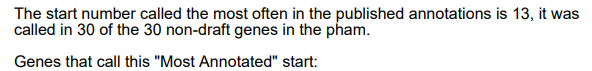 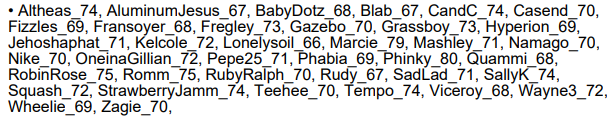 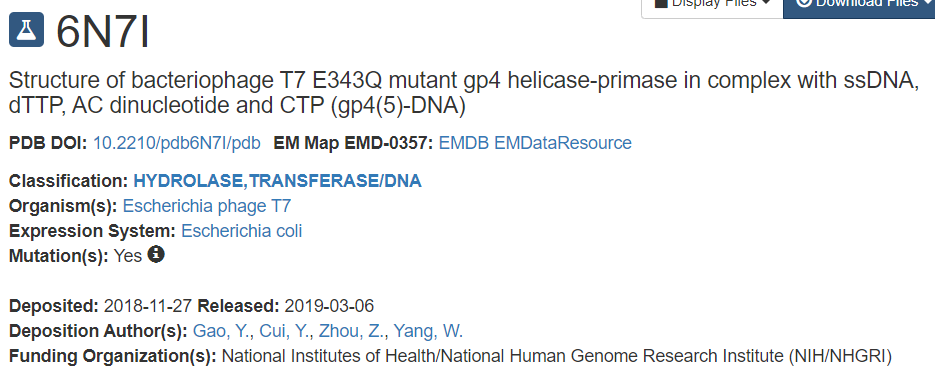 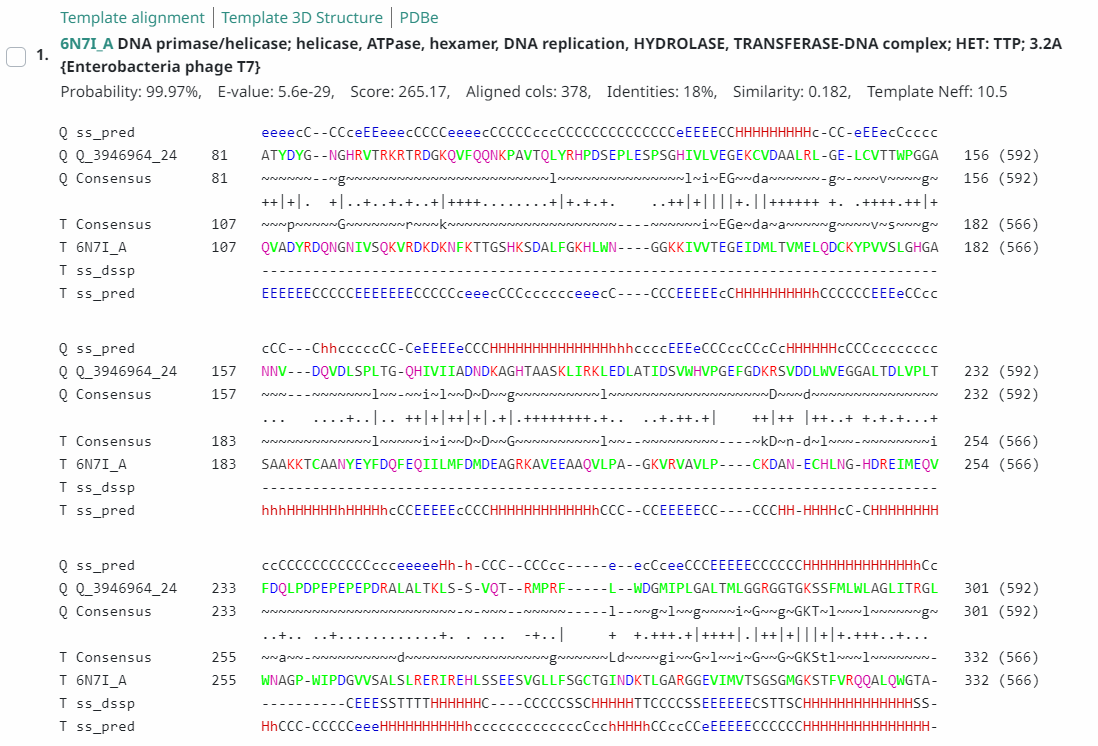 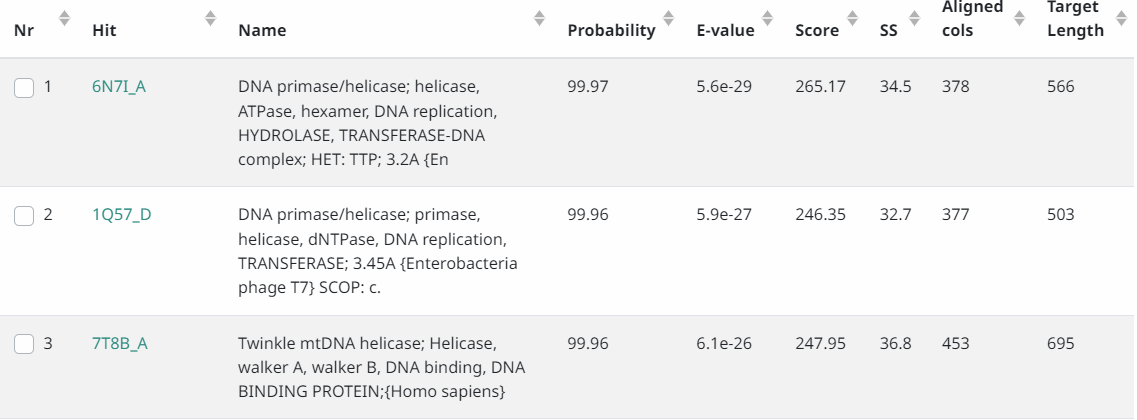 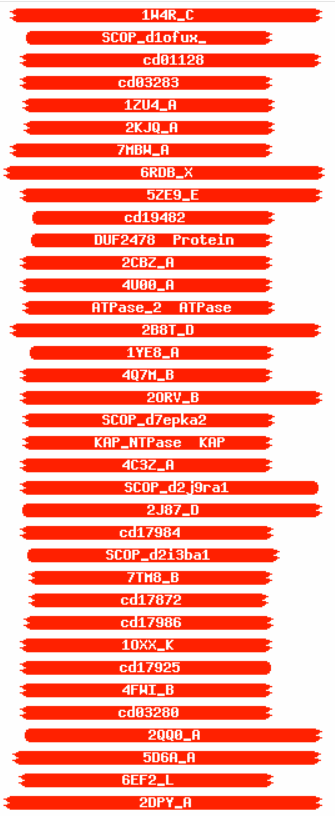 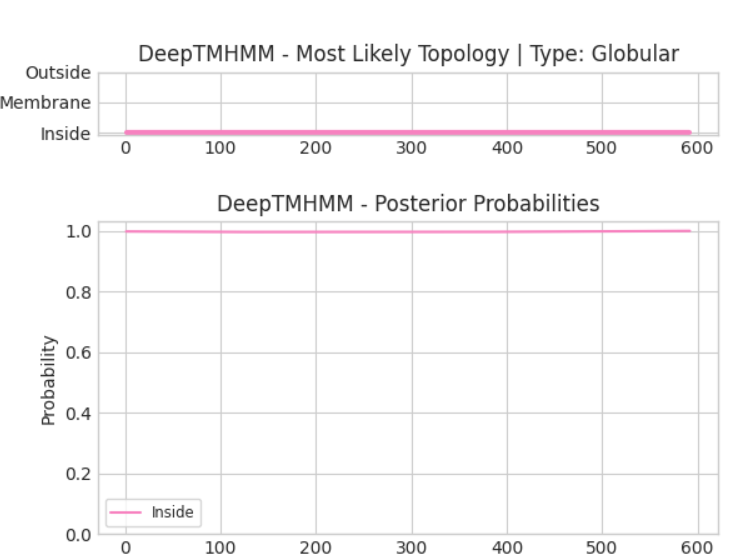 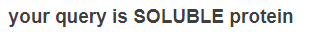 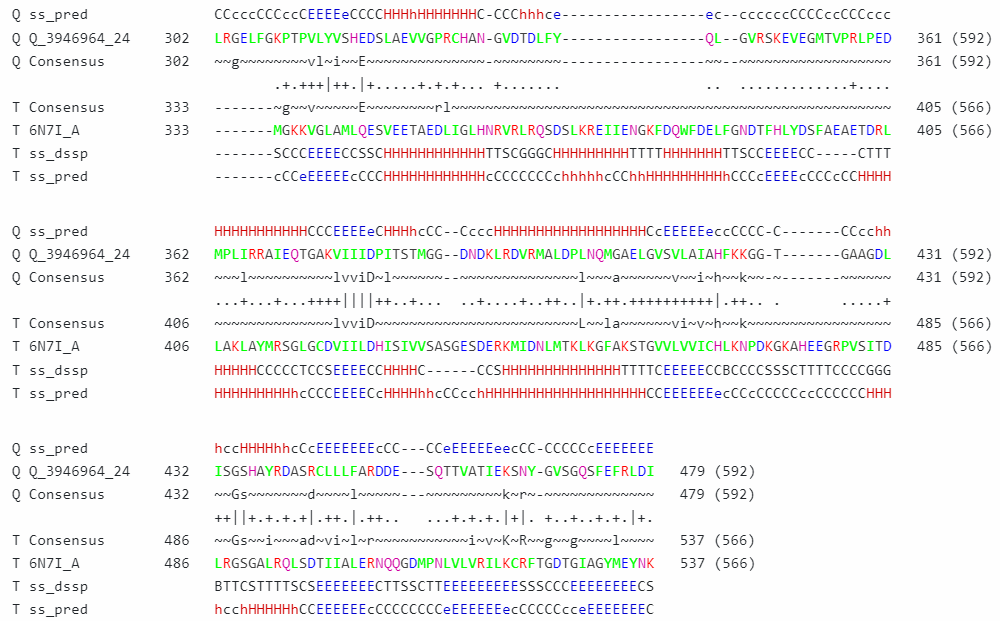 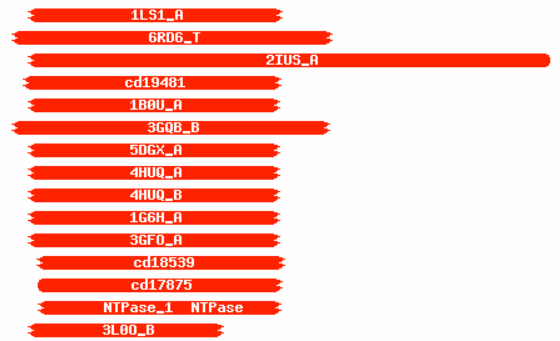 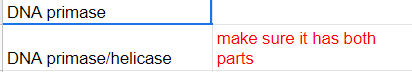 Date Reviewed: 5/4/23
[Speaker Notes: Secondary Annotator Notes: Check each piece of evidence provided and confirm whether your interpretation supports that of the primary annotator: 

Secondary Annotator #1 Name:


Secondary Annotator #2 Name:]
Gene #75	 Start:	47507	Stop: 47253			*Highlight start if changed from original call*
3. What is its function? 
Final Function Decided: NKF
Must be from approved function list: https://docs.google.com/spreadsheets/d/1FNcTlsU41iI1U8Jq0Yd-YqwJDUa089AInNnULL-K9hE/edit#gid=0 
Synteny: Same pham and positional similarity as RobinRose_76, upstream from DNA primase/helicase and downstream from genes with no know function, and Kelcole_73, upstream from DNA primase/helicase and downstream from MazG-like nucleotide pyrophosphohydrolase.


BLAST Results: Phagesdb, RobinRose_76, function unknown, e = 5e-42; NCBI, RobinRose, function unknown, e = 1e-53.


HHPRED results: No significant hits; they’re all below 65%.
1. Is it a gene? Yes
Gene originally called by: Both
        
Coding potential: Yes


Other organisms have it? Yes
RobinRose and Kelcole have high similarities.
2. Where does it start? At predicted start
RBS info: Third best, z = 1.952, final = -4.800
Coding potential aligns with predicted start


BLAST alignments:
Phagesdb: RobinRose, Kelcole, 1:1, e-value: 5e-42, 2e-41



NCBI: RobinRose, Kelcole, 1:1, e-value: 1e-53, 8e-53




Starterator: Most called start




Gap: -4 bp gap
Gap is too small, so no coding potential.
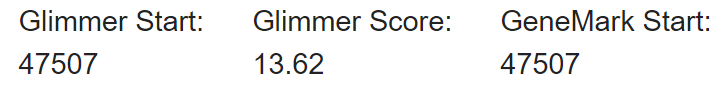 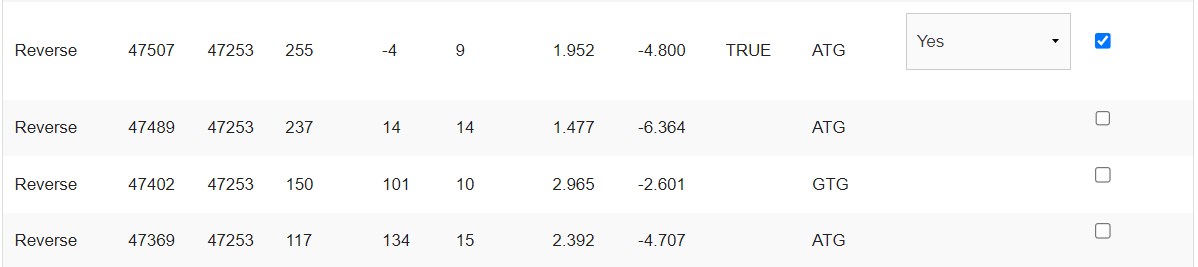 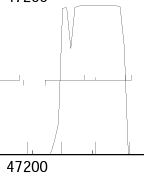 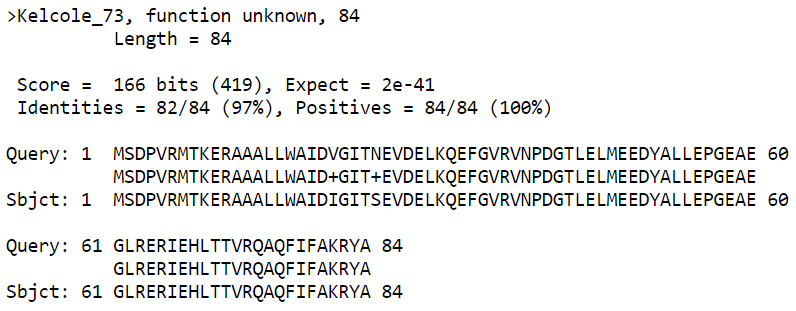 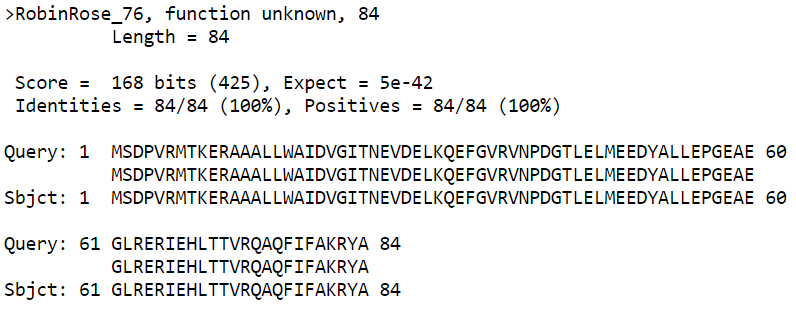 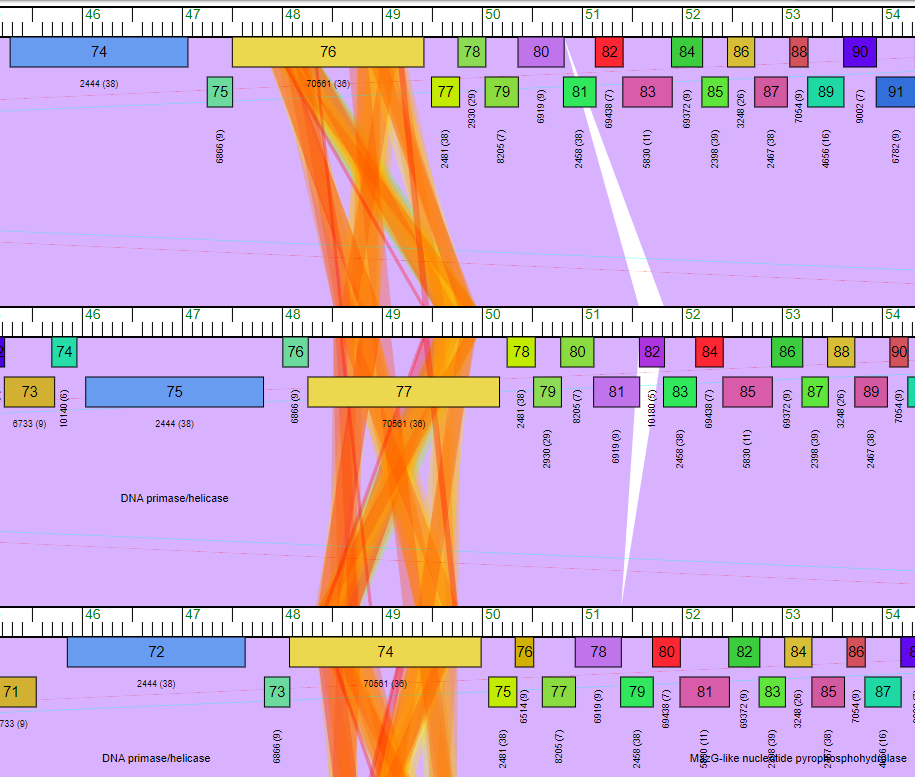 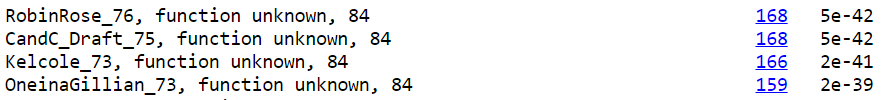 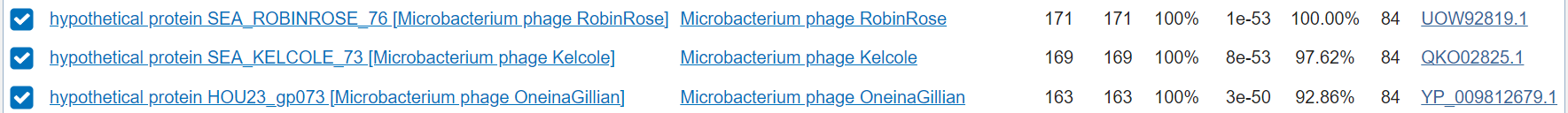 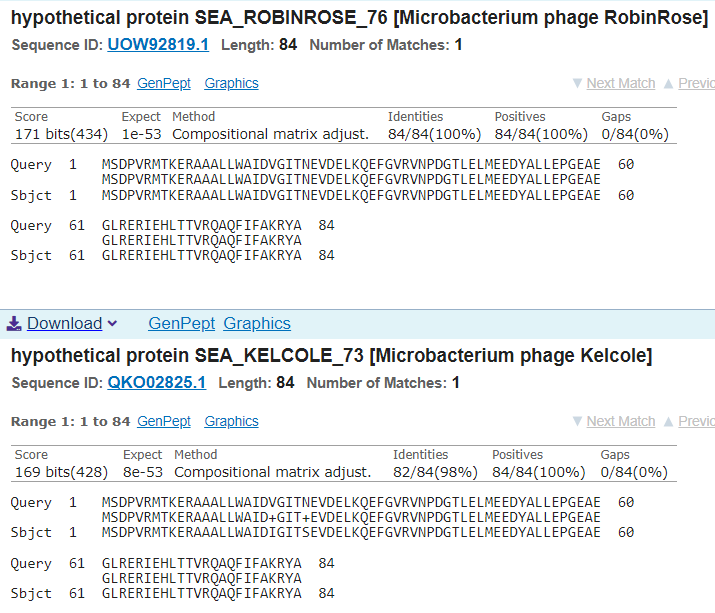 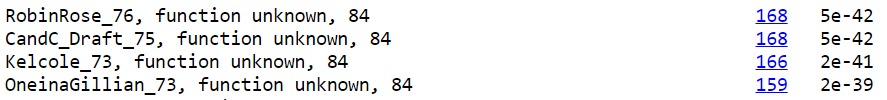 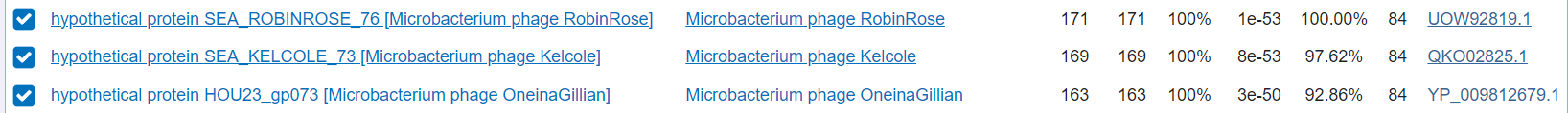 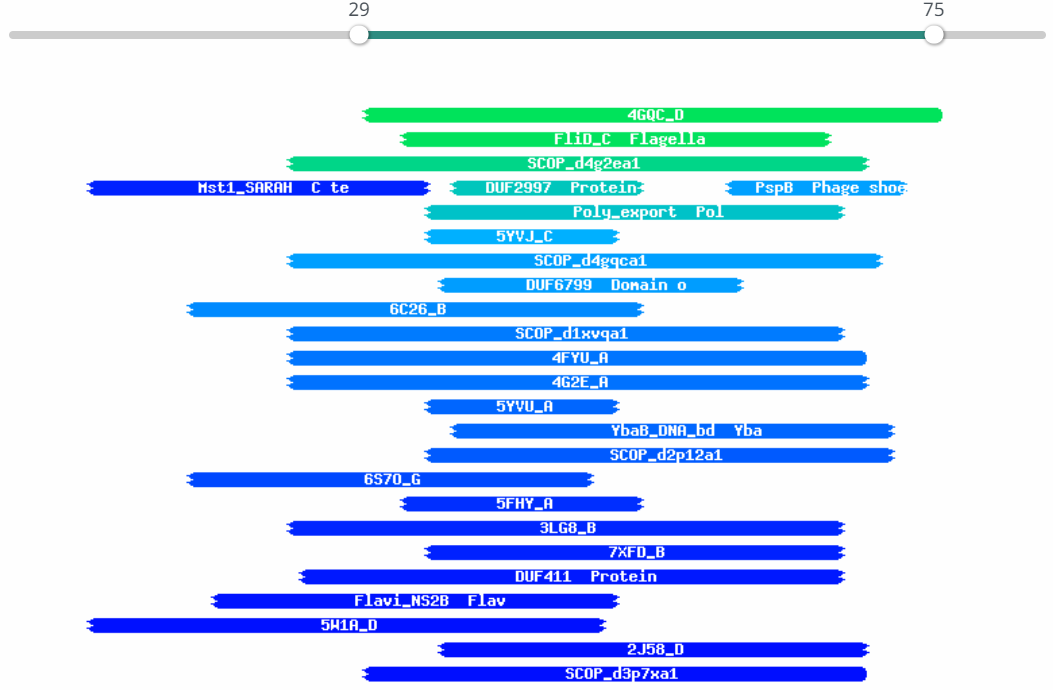 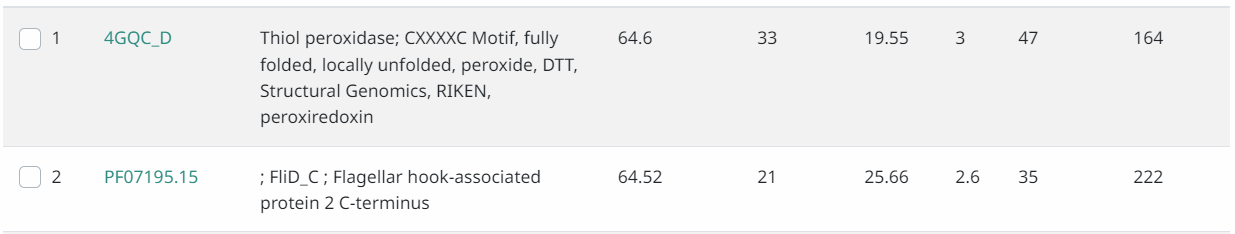 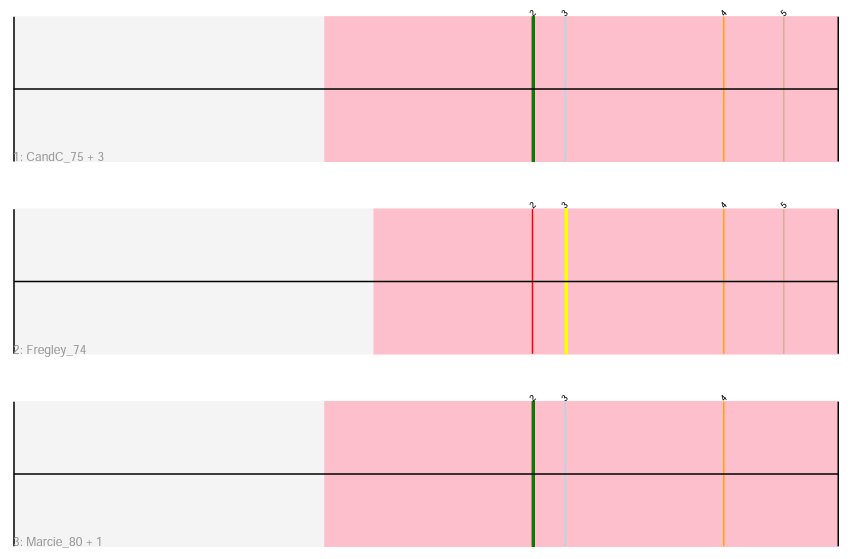 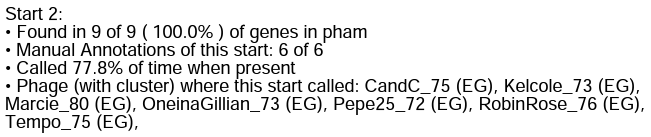 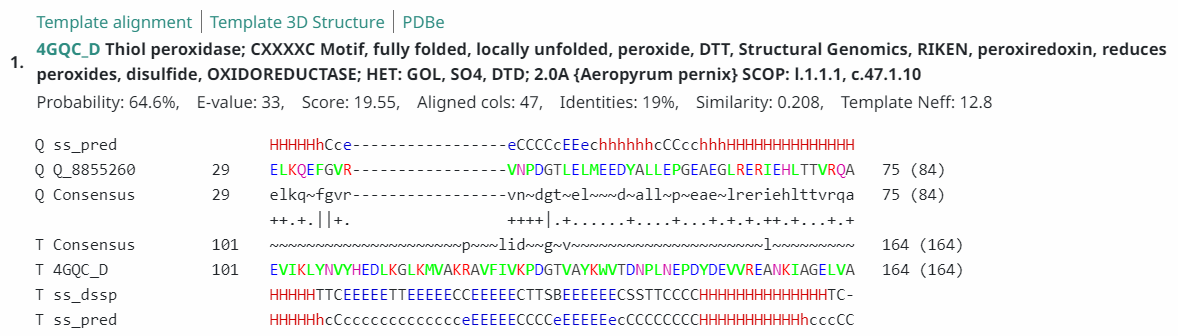 Date Reviewed: 5/4/23
[Speaker Notes: Secondary Annotator Notes: Check each piece of evidence provided and confirm whether your interpretation supports that of the primary annotator: 

Secondary Annotator #1 Name:


Secondary Annotator #2 Name:]
Gene #76 	Start: 49,330		Stop: 47,504			*Highlight start if changed from original call*
1. Is it a gene? Yes
Gene originally called by: Both, however, Glimmer calls it at 49,420, and GeneMark calls it at 49,330. Genemarks call aligns with the coding potential, and with the starterator call, so I’m going to say that is the correct call. 

         
Coding potential: Yes


Other organisms have it? Yes, Tempo and Kelcoloe are the most similar.
3. What is its function? 
Final Function Decided: NKF


Must be from approved function list: https://docs.google.com/spreadsheets/d/1FNcTlsU41iI1U8Jq0Yd-YqwJDUa089AInNnULL-K9hE/edit#gid=0 
Synteny: Same pham and positional similarity as RobinRose_77 and Tempo_76. Located upstream of DNA Primase, and downstream of genes with no known function.




BLAST Results: RobinRose_77, Membrane Protein, NCBI, e=0.0/Tempo_76, NKF, PhagesDB, e=0.0.


HHPRED results: No significant hits. Cell Wall Surface Anchor Protein, prob=94.18%, e=0.1, coverage=60%. E-value is way too small to be significant.
2. Where does it start? Unknown
Coding potential aligns with predicted GeneMark start.
RBS info: Best, z=2.944, final=-3.173
 
BLAST alignments: 
PhagesDB: Tempo, Kelcole, 1:1, e-values: 0.0, 0.0
NCBI: RobinRose, 1:1, e-values: 0.0




Starterator: No, and only called 18.4% of the time when present. On track 13, second to Fregley.



Gap: 75 bp gap, seems to have lots of coding potential
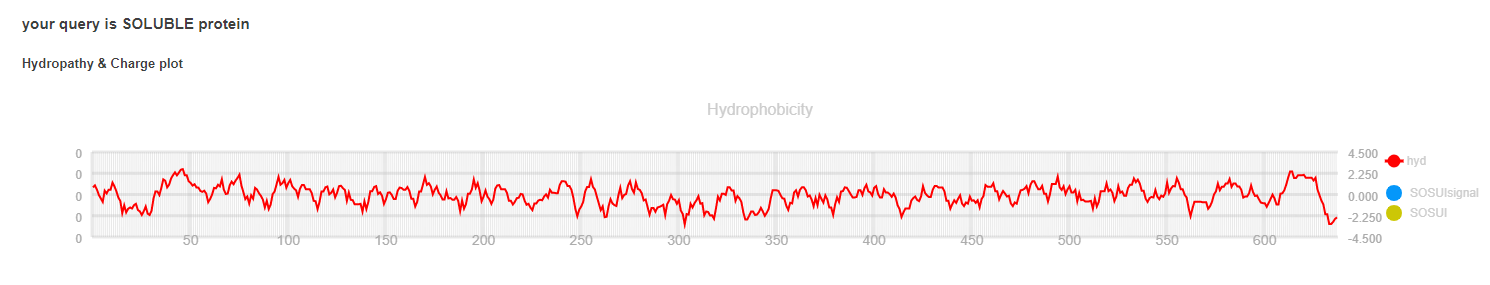 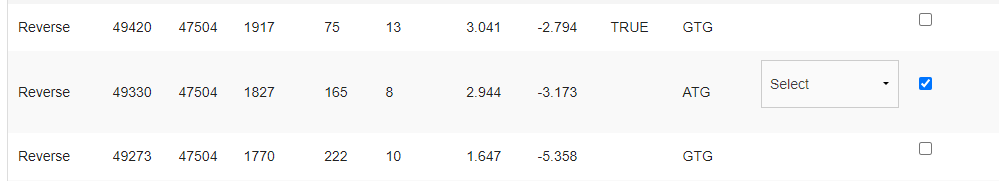 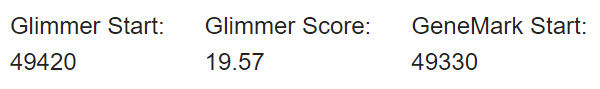 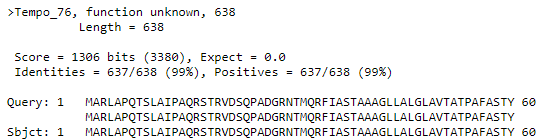 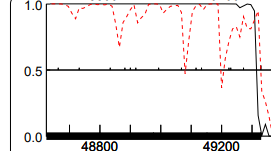 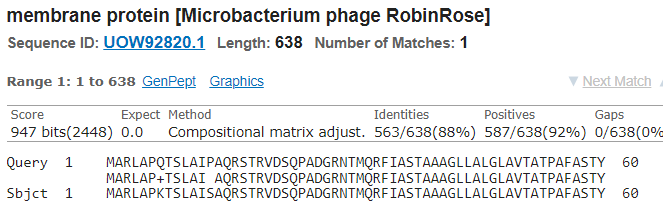 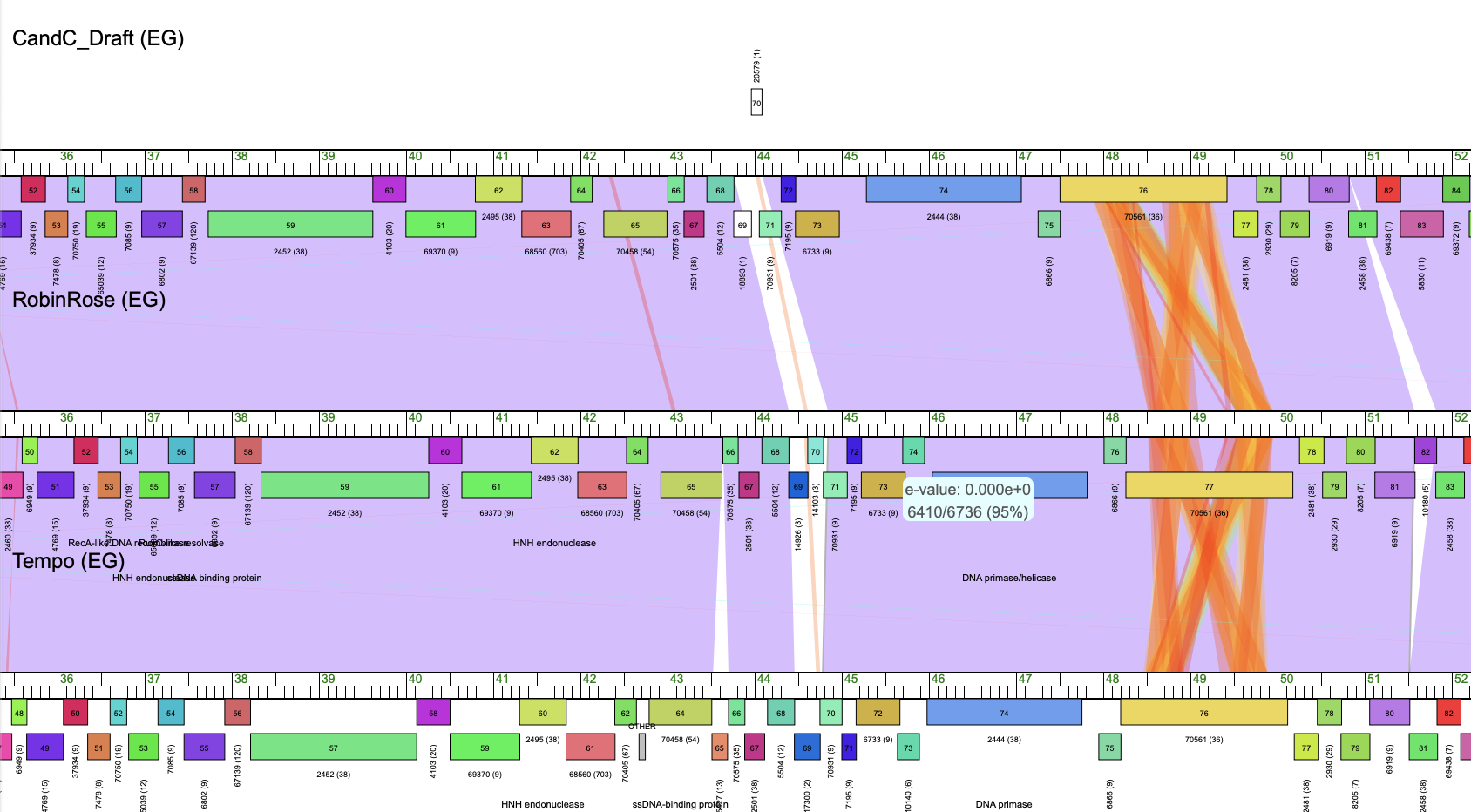 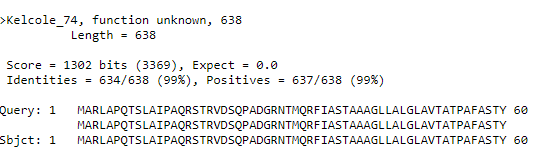 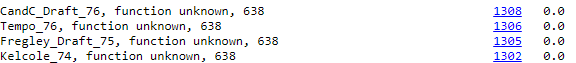 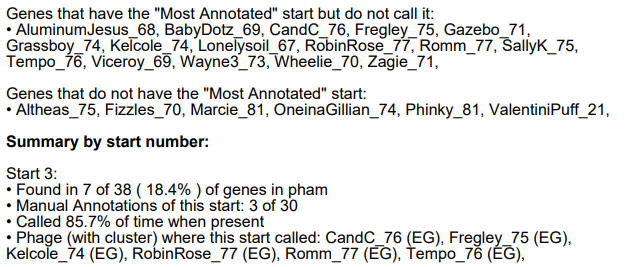 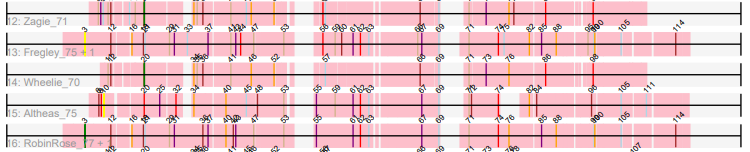 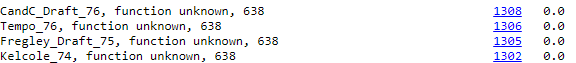 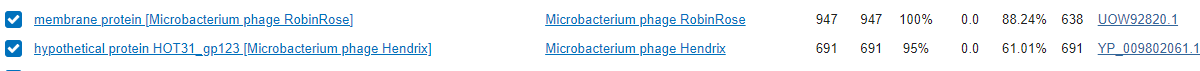 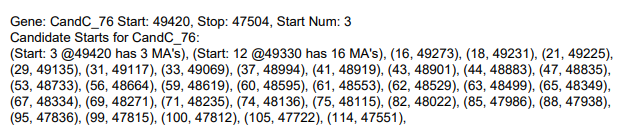 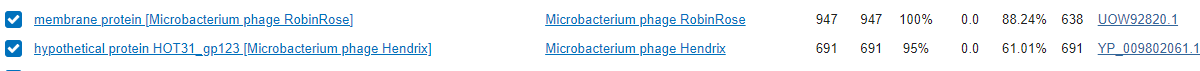 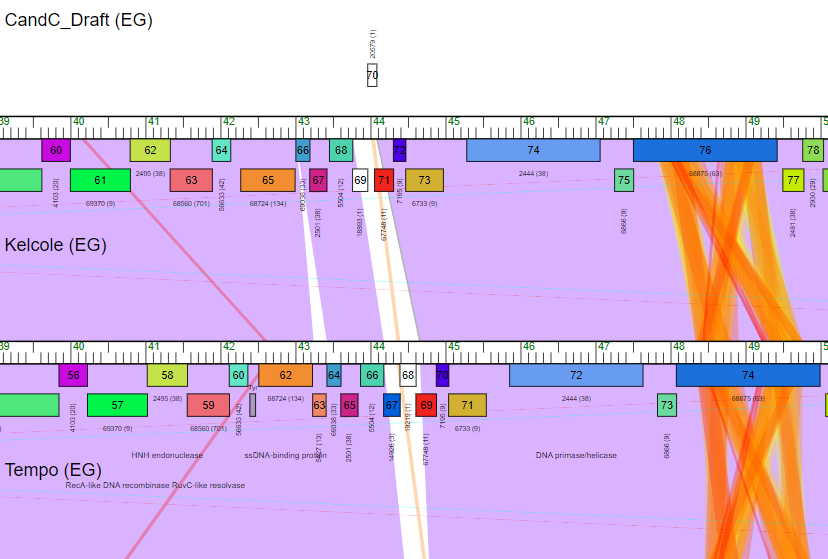 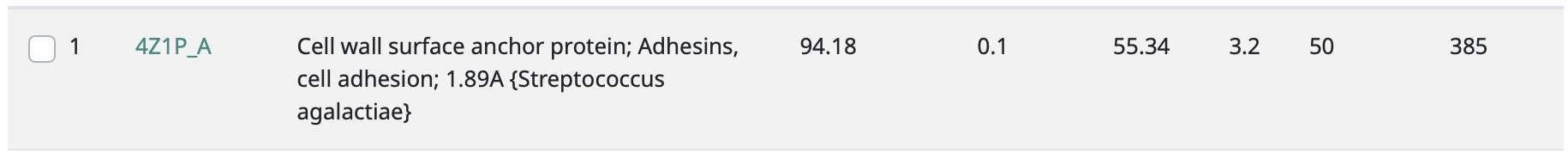 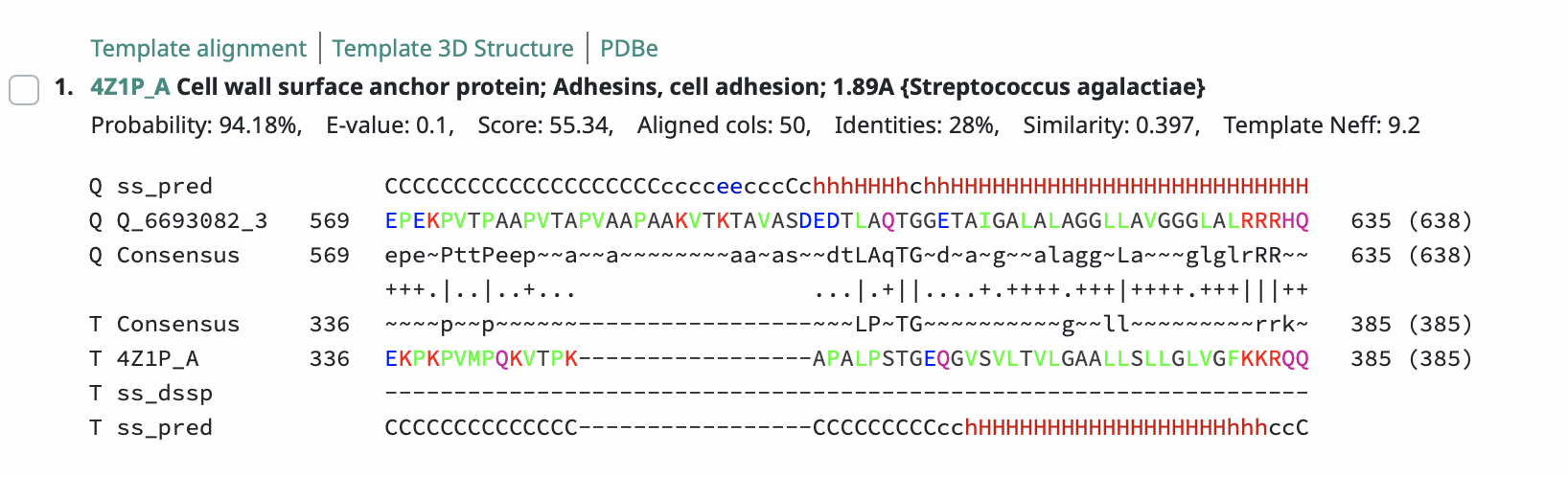 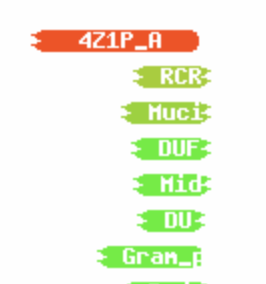 Date Reviewed: 5/4/23
[Speaker Notes: Secondary Annotator Notes: Check each piece of evidence provided and confirm whether your interpretation supports that of the primary annotator: 

Secondary Annotator #1 Name:


Secondary Annotator #2 Name:]
Gene #77	Start:	49777	Stop: 49496			*Highlight start if changed from original call*
1. Is it a gene?
Gene originally called by: Both, favored by Glimmer

Coding potential: Yes entire gene 



Tempo high similarity
NBCI Blast:


PhagesDB Blast:
3. What is its function? 
Final Function Decided: NKF
Must be from approved function list: https://docs.google.com/spreadsheets/d/1FNcTlsU41iI1U8Jq0Yd-YqwJDUa089AInNnULL-K9hE/edit#gid=0 
Synteny Same pham as Tempo_77 and OneinaGillian_75 , upstream of NKF, downstream of NKF




BLAST Results:  Tempo_77, e= 4e-47,  function unknown, phagesdb;  Phage OneinaGillian,, hypothetical protein, e= 3e-60, nbci

HHPRED results: No significant hits
v
2. Where does it start?
RBS info: best; z= 3.178, final= -2.297

 
BLAST alignments:
NBCI Blast: Tempo- Evalue: 8e-61, 1:1
PhagesDB Blast: Tempo- Evalue: 4e-47, 1:1



Starterator: Not most called start



Gap: -17 bp gap
If gap – is there coding potential there? Check for missing genes!
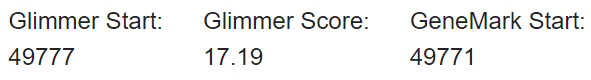 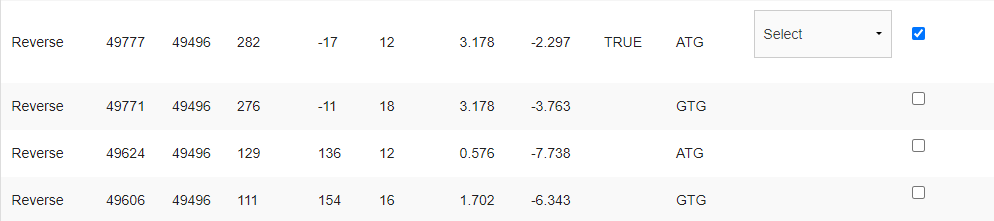 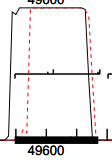 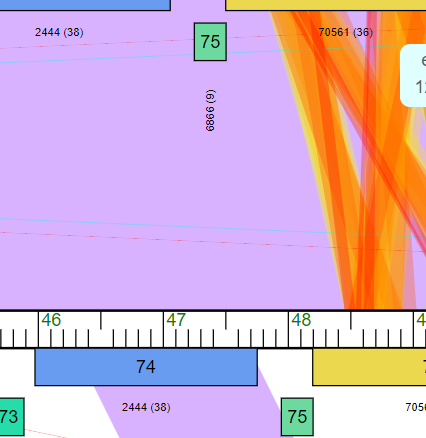 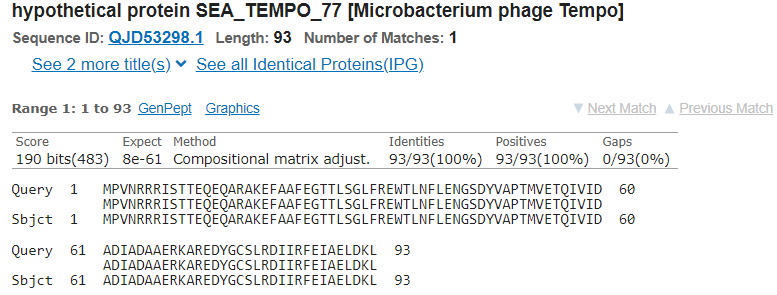 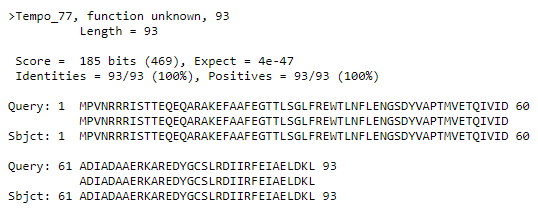 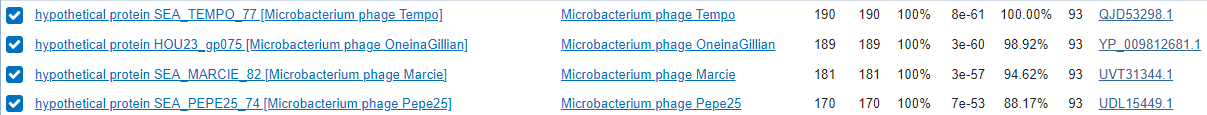 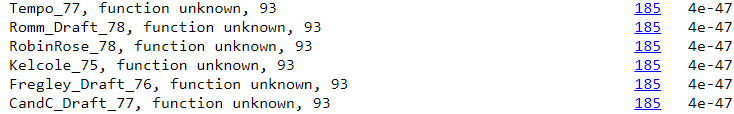 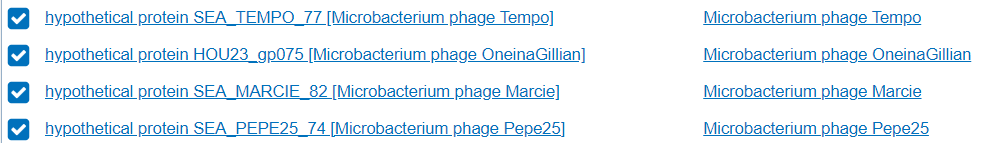 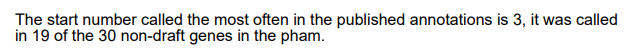 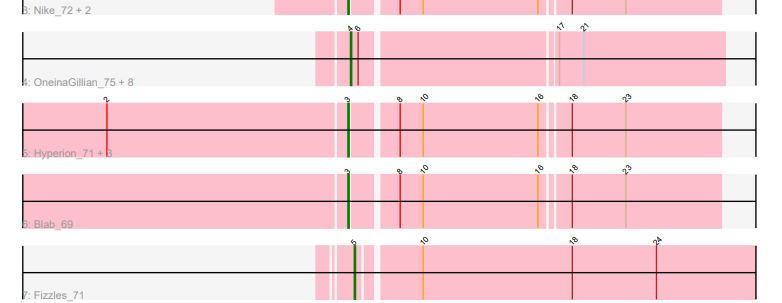 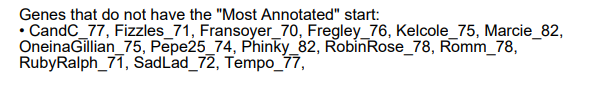 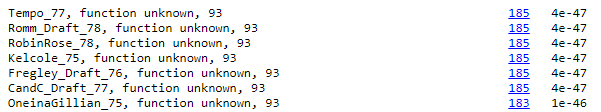 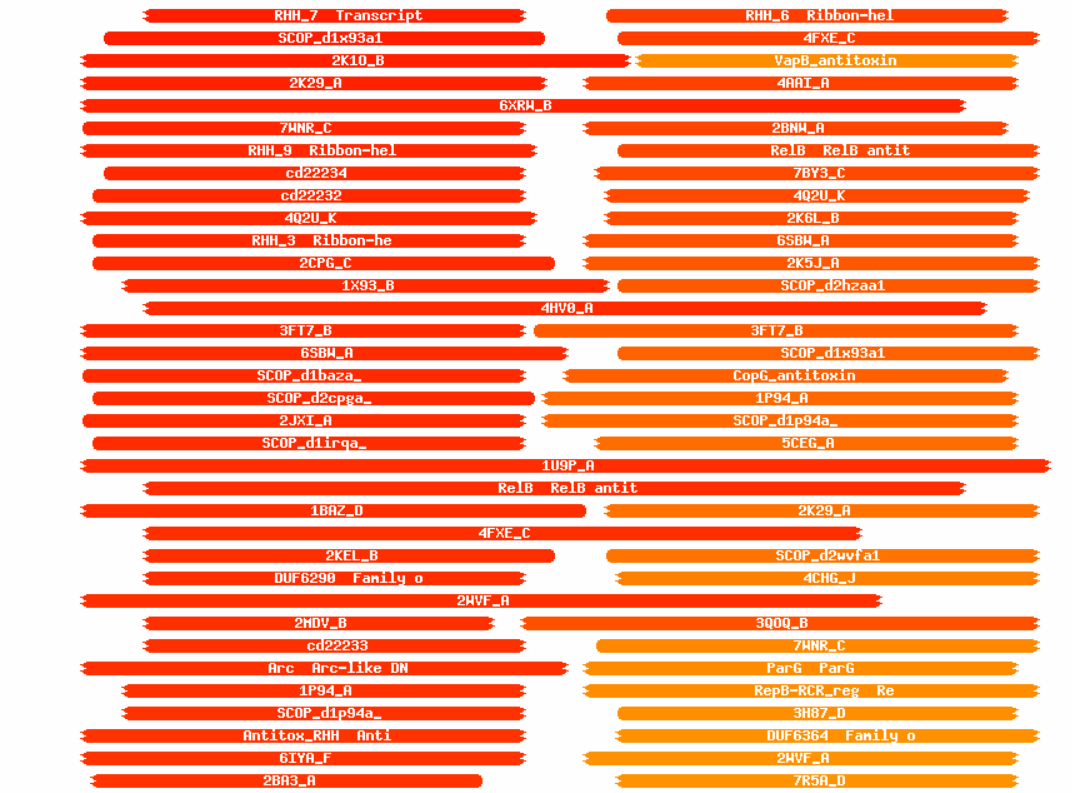 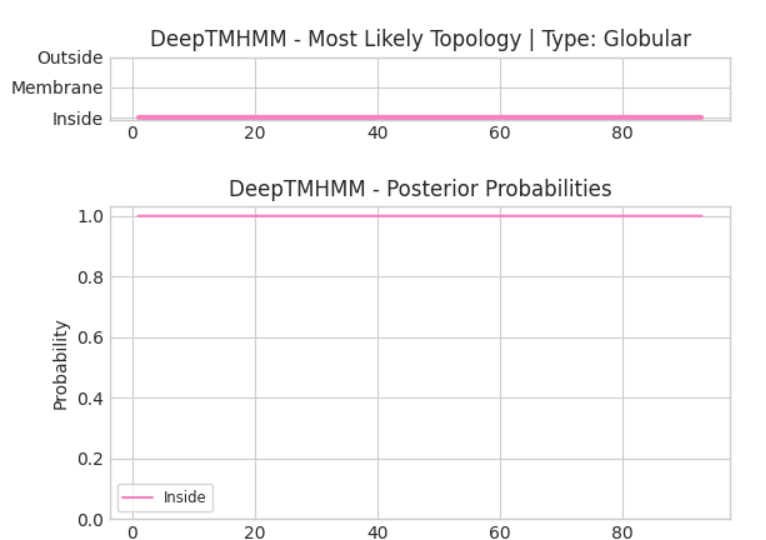 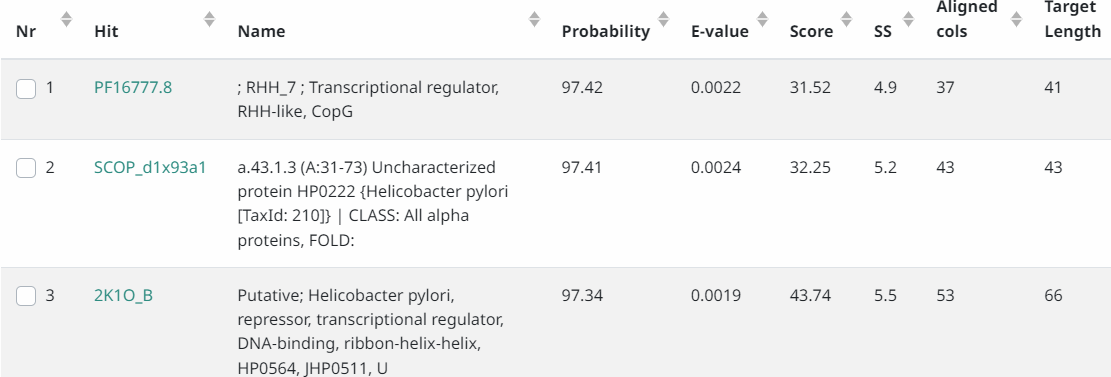 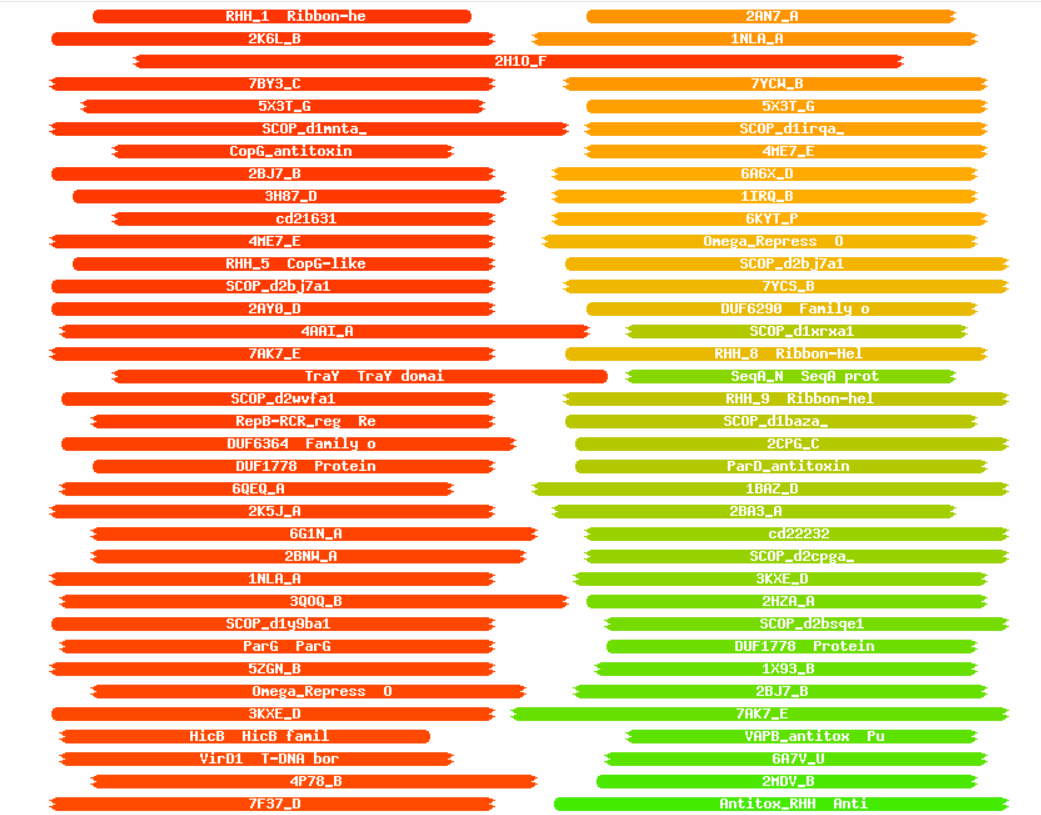 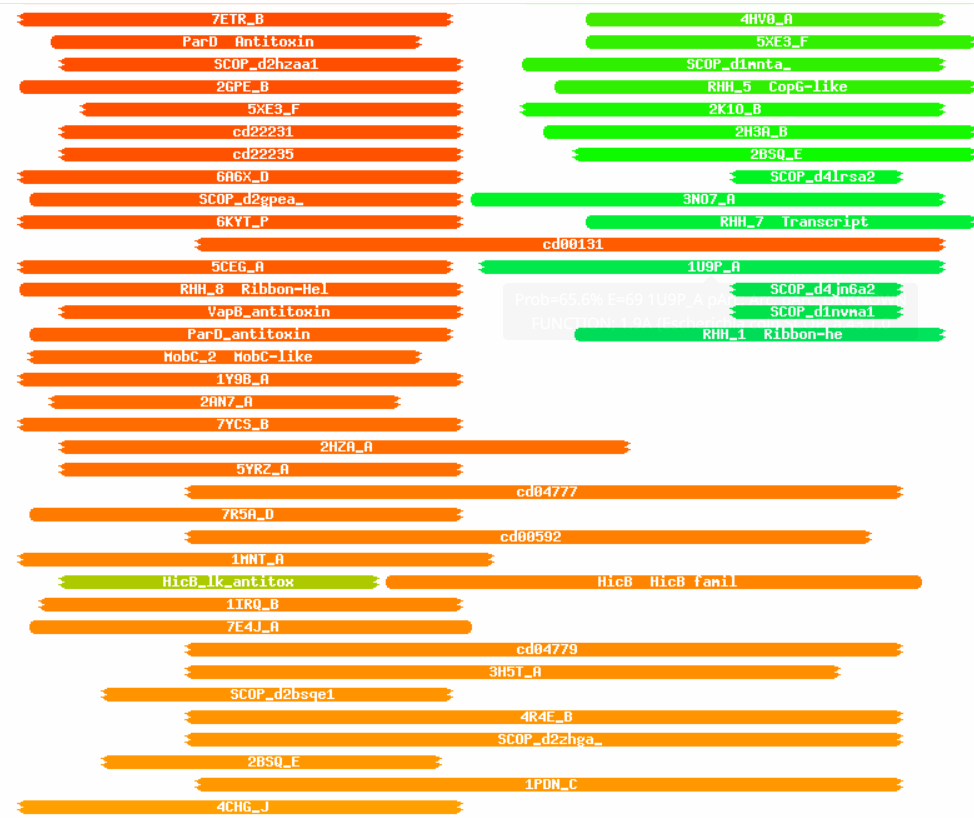 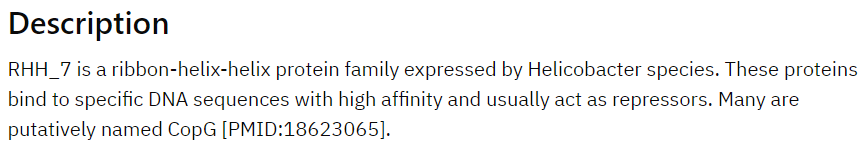 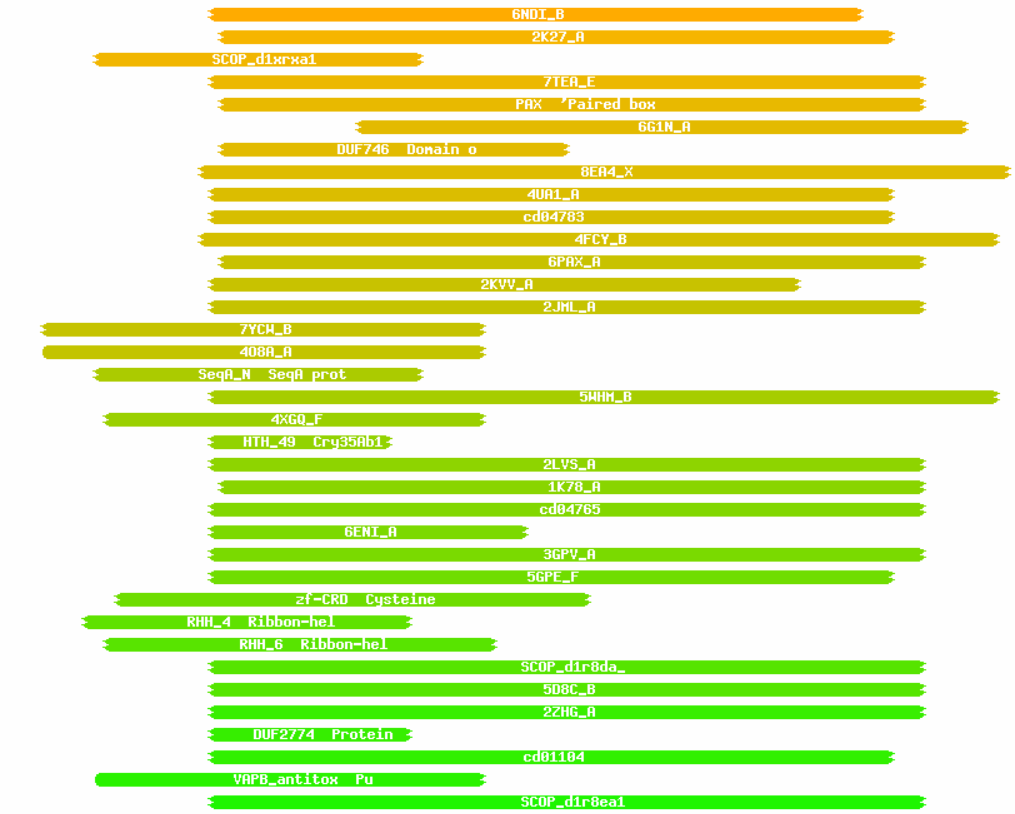 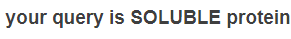 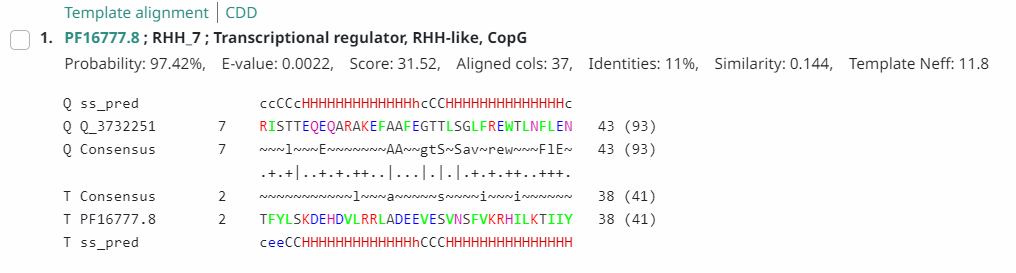 Date Reviewed: 5/4/23
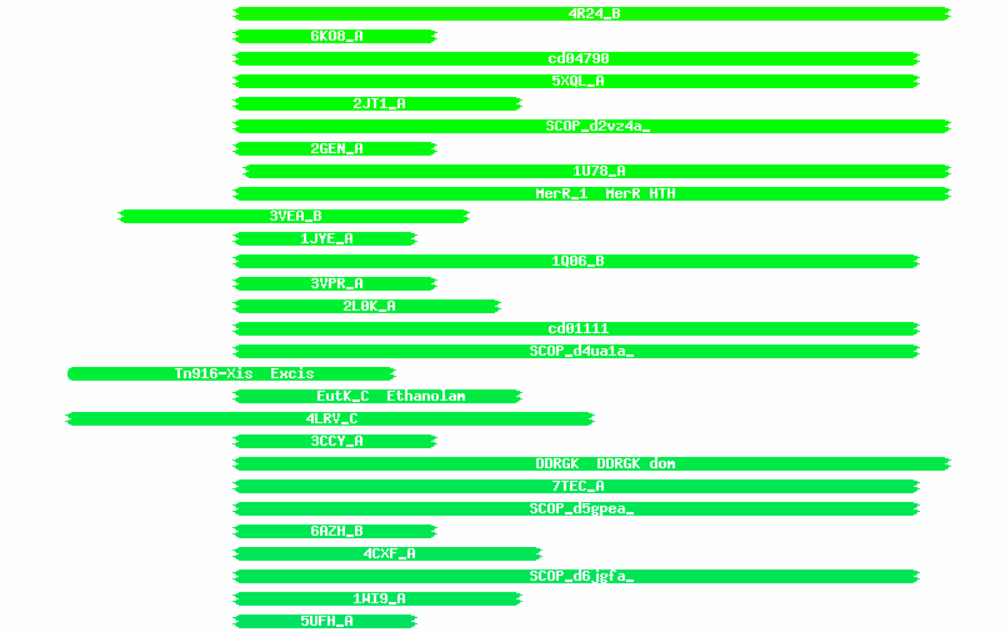 [Speaker Notes: Secondary Annotator Notes: Check each piece of evidence provided and confirm whether your interpretation supports that of the primary annotator: 

Secondary Annotator #1 Name:


Secondary Annotator #2 Name:]
Gene #78	 Start:	50039 	Stop: 49761			*Highlight start if changed from original call*
3. What is its function? 
Final Function Decided: NKF
Must be from approved function list: https://docs.google.com/spreadsheets/d/1FNcTlsU41iI1U8Jq0Yd-YqwJDUa089AInNnULL-K9hE/edit#gid=0 
Synteny: Same pham and positional similarity as Tempo_78, upstream from DNA primase and downstream from genes with no know function, and RobinRose_79, upstream from DNA primase/helicase and downstream from genes with no know function.


BLAST Results: Phagesdb, Tempo_78, function unknown, e = 5e-49; NCBI, OneinaGillian, function unknown, e = 3e-57.


HHPRED results: No significant hits; they’re all below 60%.
1. Is it a gene? Yes
Gene originally called by: GeneMark
         
Coding potential: Yes, but only in the start to mid section.


Other organisms have it? Yes
Tempo and RobinRose have high similarities.
2. Where does it start? At predicted start
RBS info: Fifth best, z = 1.829, final = -5.058
Coding potential aligns with the predicted start but not the predicted end.


BLAST alignments:
Phagesdb: Tempo, RobinRose, 1:1, e-value: 5e-49, 5e-49



NCBI: OneinaGillian, Marcie, 1:1, e-value: 3e-57, 5e-48




Starterator: Not the most called start, but called 100.0% of time when present (on Track 8 with Tempo).




Gap: -8 bp gap
Gap is too small, so no coding potential.
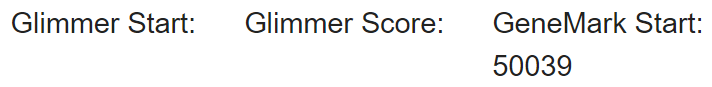 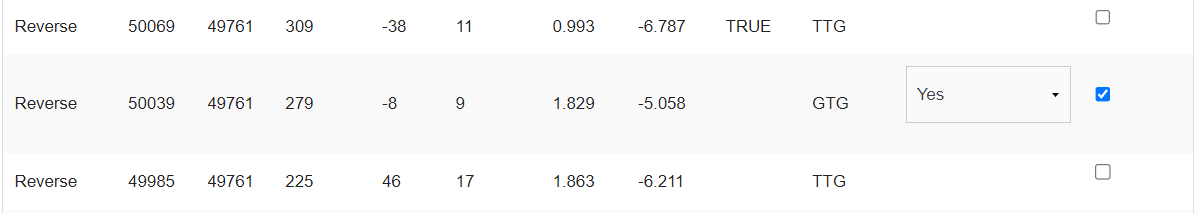 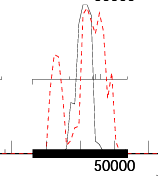 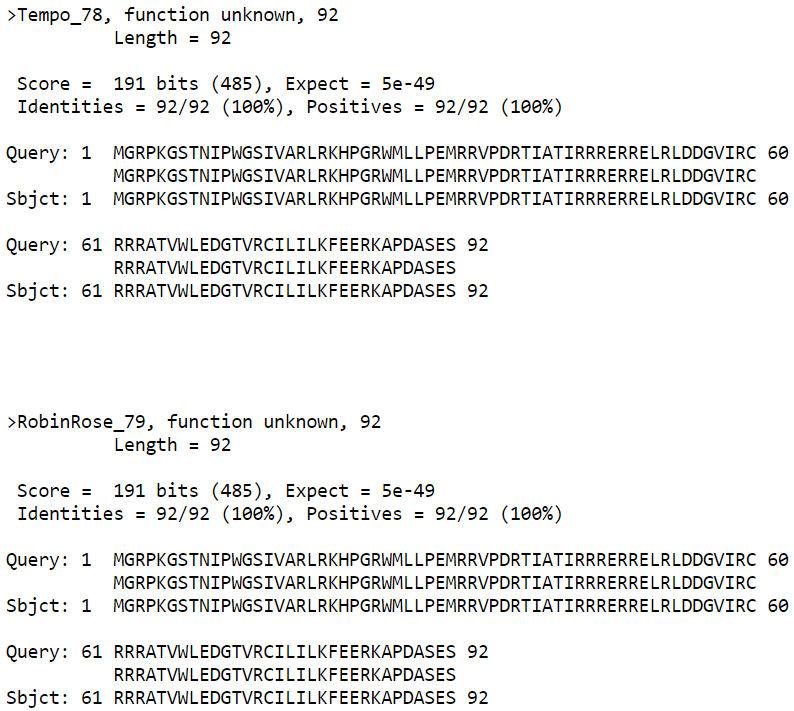 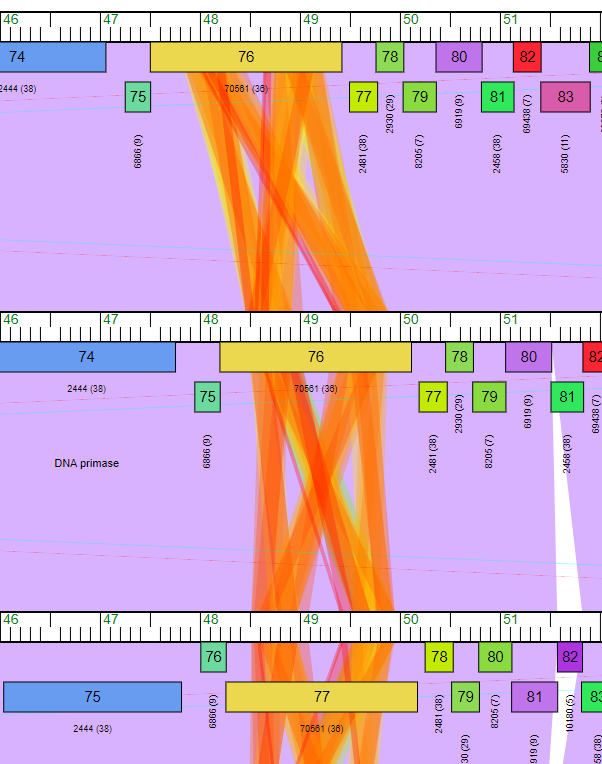 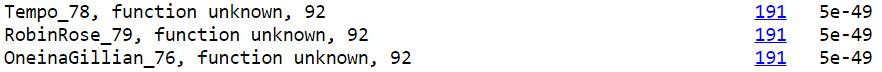 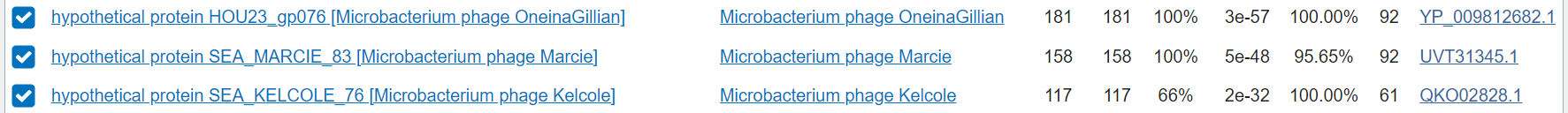 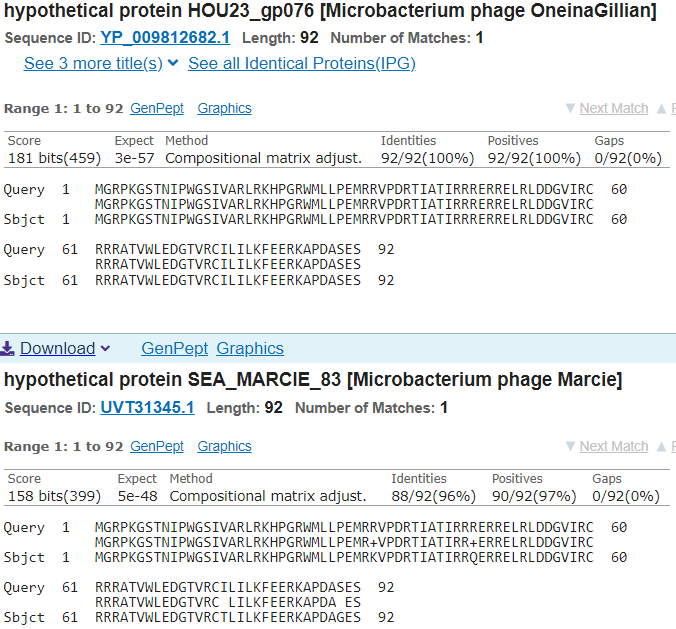 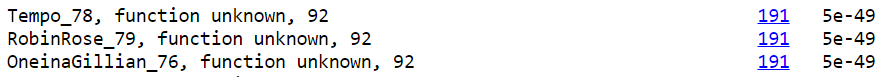 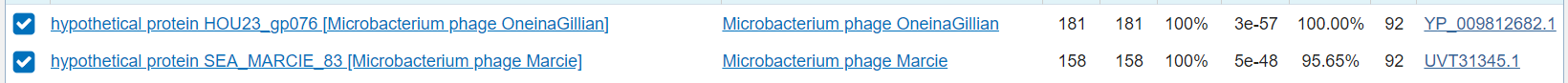 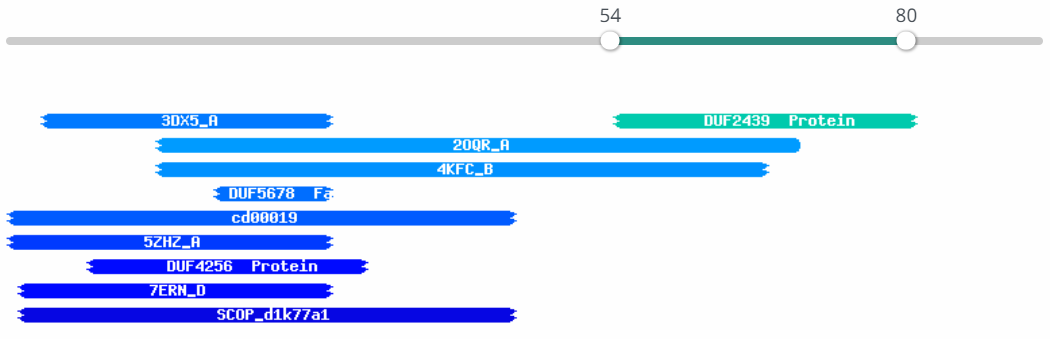 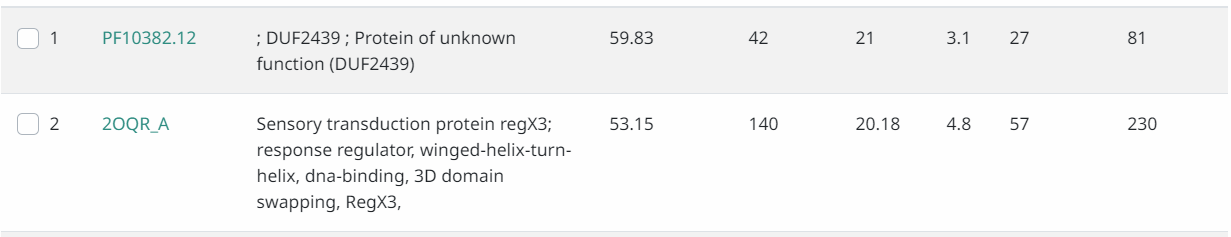 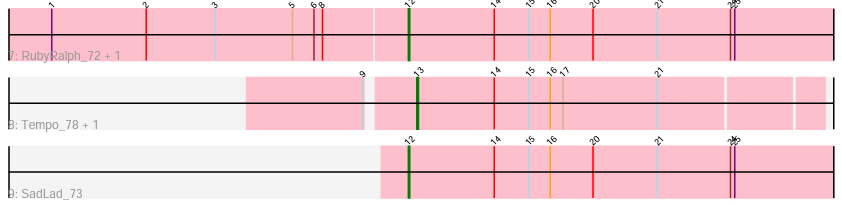 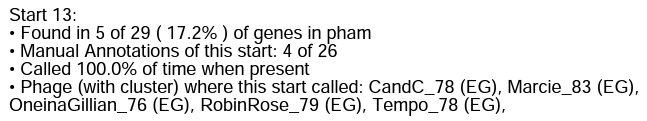 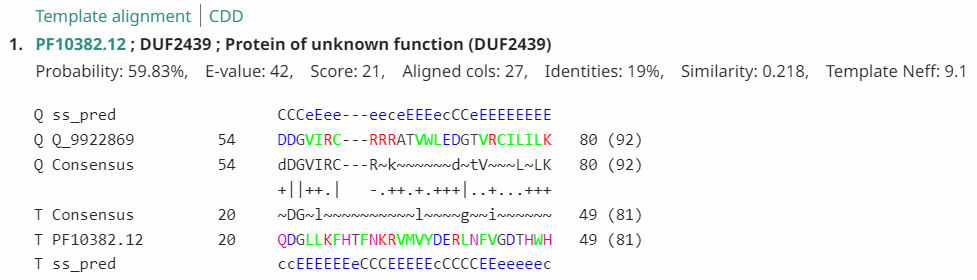 Date Reviewed: 5/4/23
[Speaker Notes: Secondary Annotator Notes: Check each piece of evidence provided and confirm whether your interpretation supports that of the primary annotator: 

Secondary Annotator #1 Name:


Secondary Annotator #2 Name:]
Gene #79	 Start: 50,364		Stop: 50,032			*Highlight start if changed from original call*
1. Is it a gene? Yes
Gene originally called by: Both
         
Coding potential: Yes 




Other organisms have it? Yes, Tempo and RobinRose are the most similar.
3. What is its function? 
Final Function Decided: NKF
Must be from approved function list: https://docs.google.com/spreadsheets/d/1FNcTlsU41iI1U8Jq0Yd-YqwJDUa089AInNnULL-K9hE/edit#gid=0 
Synteny: Same pham and positional similarity as Kelcole_77 and Tempo_79. Located upstream and downstream of genes with no known function.



BLAST Results: Kelcole_77, NKF, NCBI, e=3e-75/Tempo_79, NKF, PhagesDB, e=8e-63.

 
HHPRED results: No significant hits, all under a prob of 50%.
2. Where does it start? 50,364
Coding potential aligns with predicted start
RBS info: Best, z=1.987, final=-4.646

BLAST alignments:
PhagesDB: Tempo, RobinRose, 1:1, e-values: 8e-63, 8e-63
NCBI: Kelcole, 1:1, 3e-75 




Starterator: Yes, the most annotated start is 1





Gap: -4 bp overlap, no gap
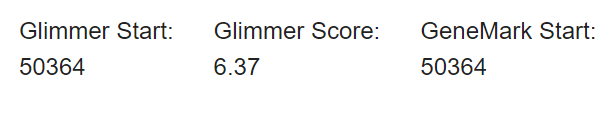 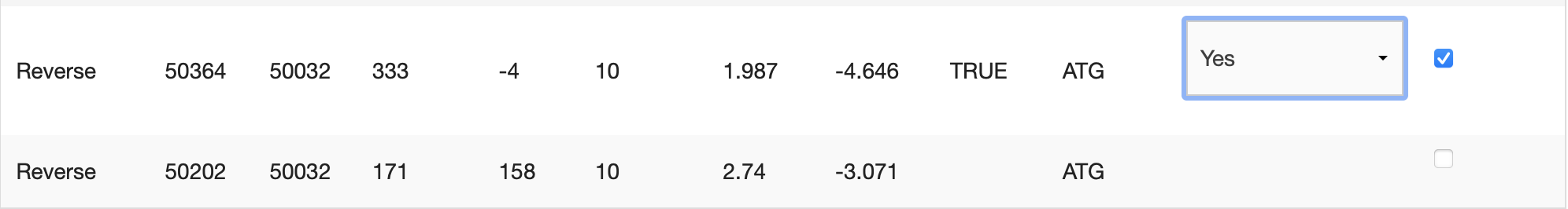 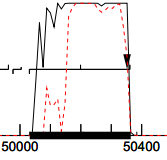 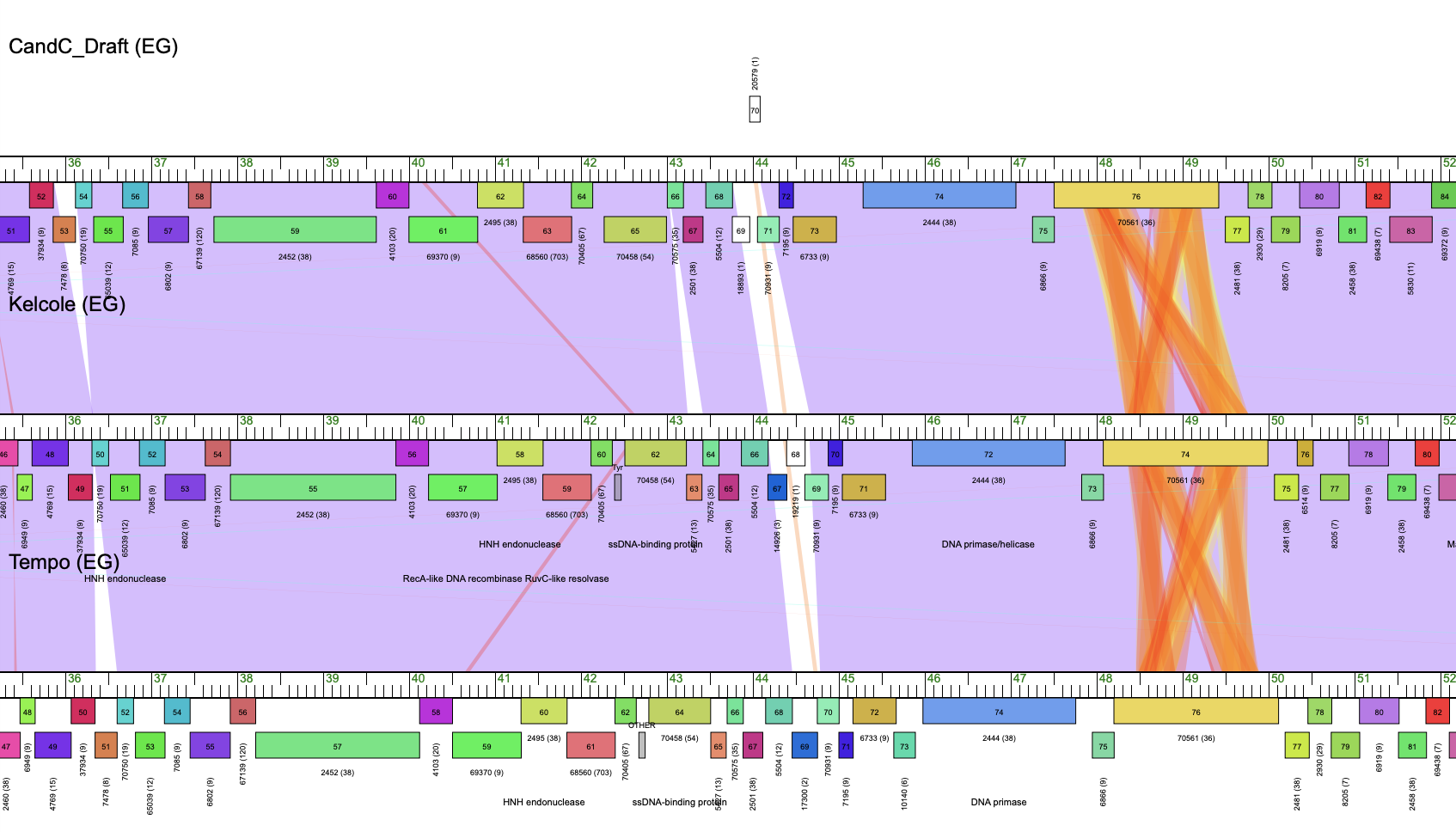 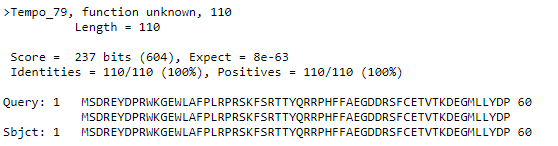 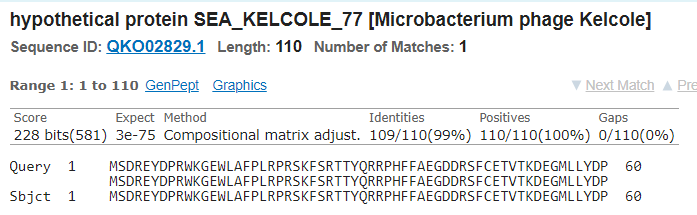 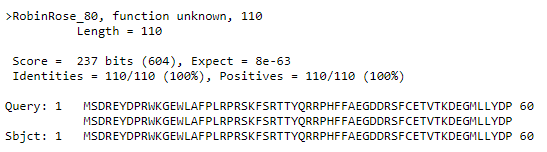 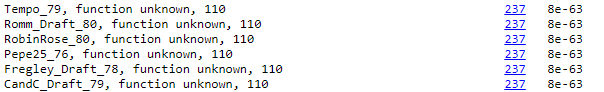 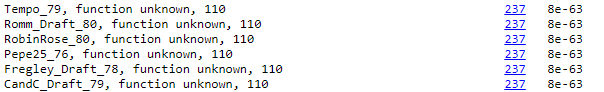 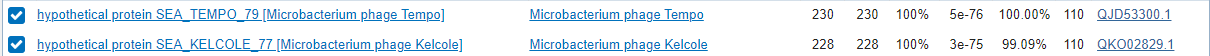 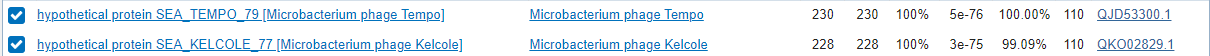 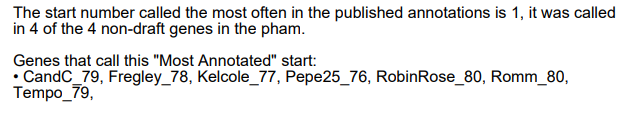 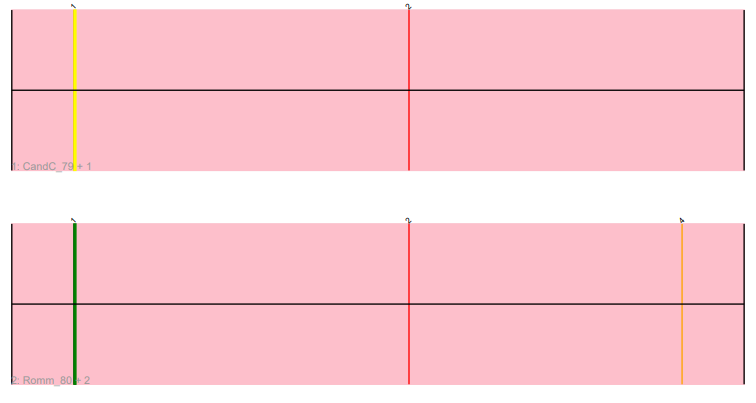 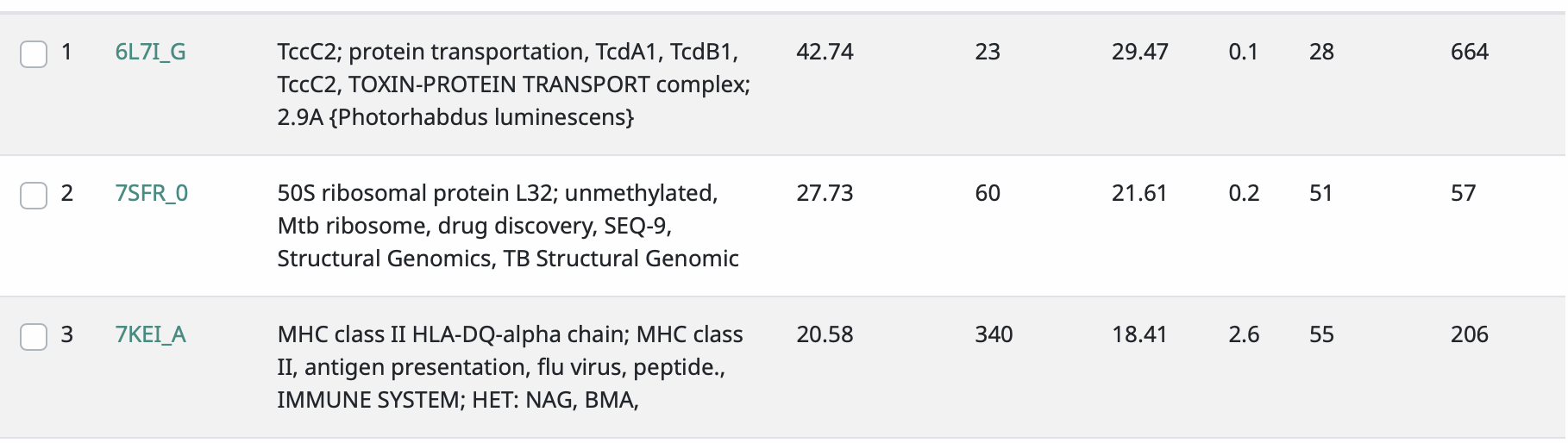 Date Reviewed: 5/4/23
[Speaker Notes: Secondary Annotator Notes: Check each piece of evidence provided and confirm whether your interpretation supports that of the primary annotator: 

Secondary Annotator #1 Name:


Secondary Annotator #2 Name:]
Gene #80	Start:	50822	Stop: 50361		*Highlight start if changed from original call*
1. Is it a gene?
Gene originally called by: Both
Coding potential: Yes entire gene 




Tempo high similarity
NBCI Blast:


PhagesDB Blast:
3. What is its function? 
Final Function Decided: NKF
Must be from approved function list: https://docs.google.com/spreadsheets/d/1FNcTlsU41iI1U8Jq0Yd-YqwJDUa089AInNnULL-K9hE/edit#gid=0 
Synteny Same pham as Tempo_80 and Kelcole_78, upstream of NKF, downstream of NKF



BLAST Results: Kelcole, e= 7e-86,  function unknown, phagesdb;  Phage Tempo, hypothetical protein, e= 7e107, nbci


HHPRED results: No significant hits
2. Where does it start?
RBS info: best; z= 2.723, final= -3.250
 


BLAST alignments:
NBCI Blast: Tempo- Evalue: 7e-107, 1:1
PhagesDB Blast: Tempo- Evalue: 2e-86



Starterator: Most called start



Gap: -8 bp gap
If gap – is there coding potential there? Check for missing genes!
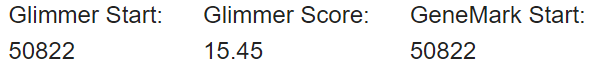 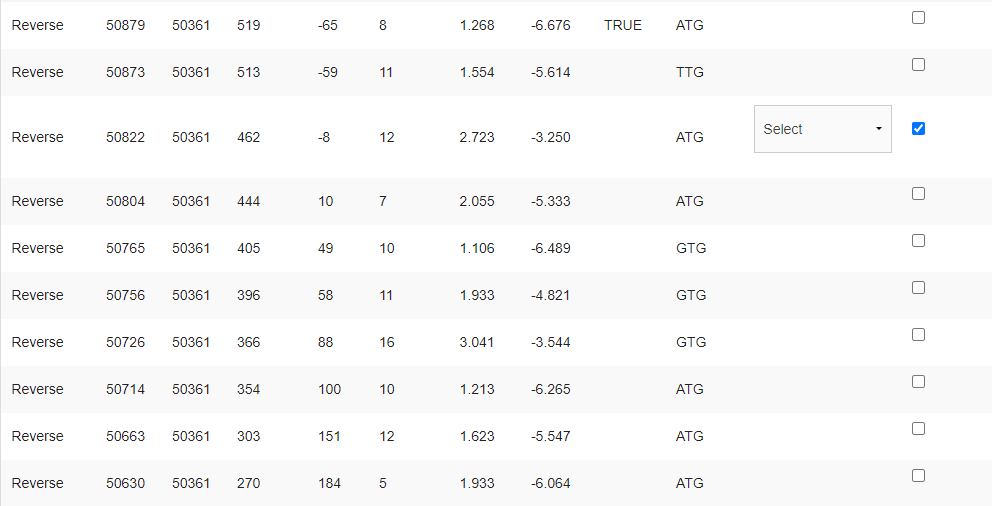 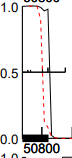 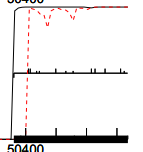 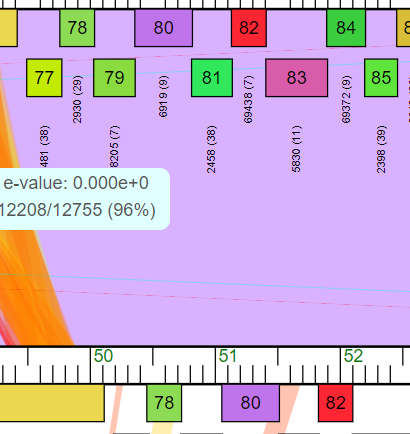 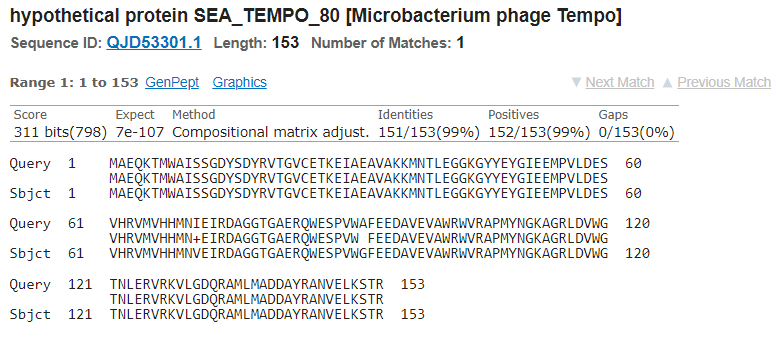 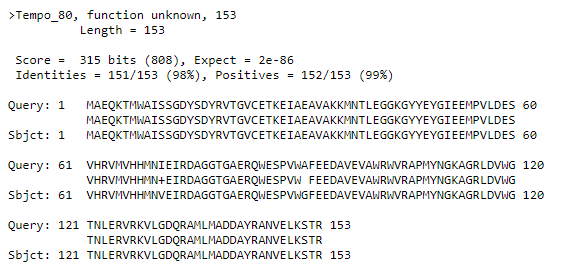 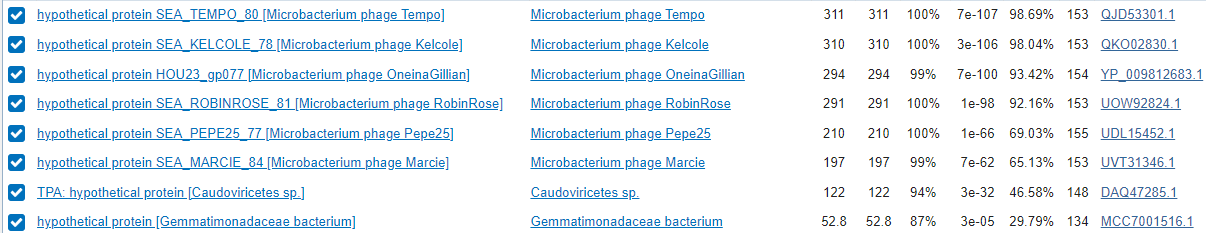 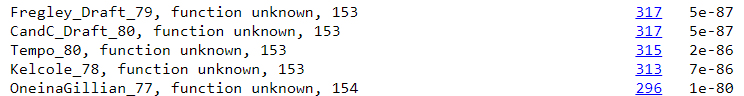 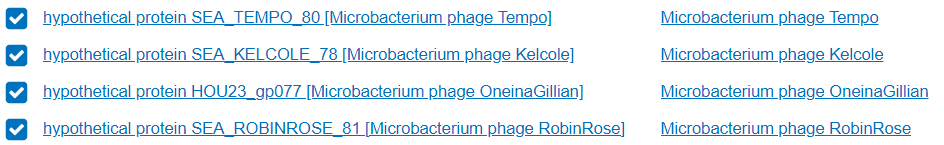 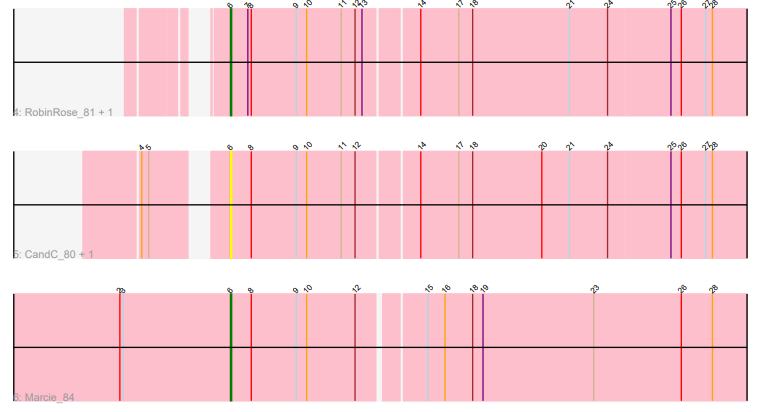 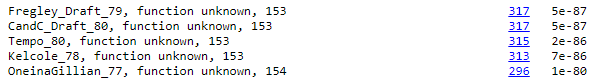 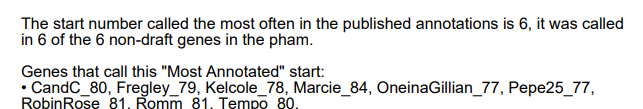 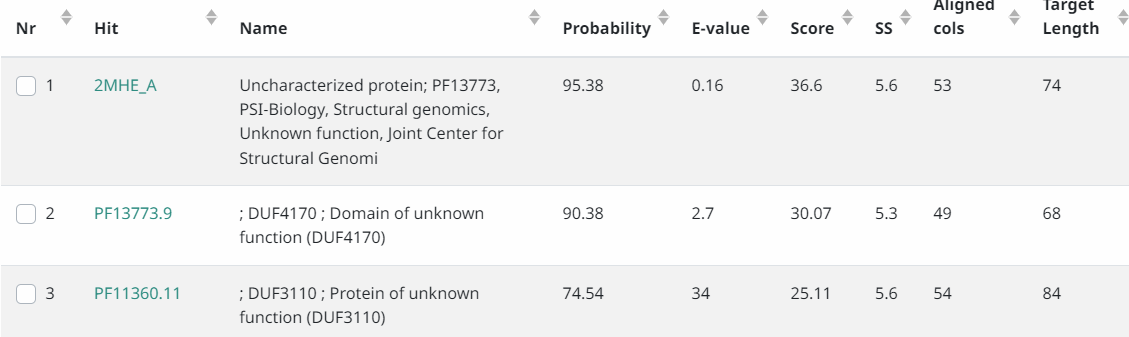 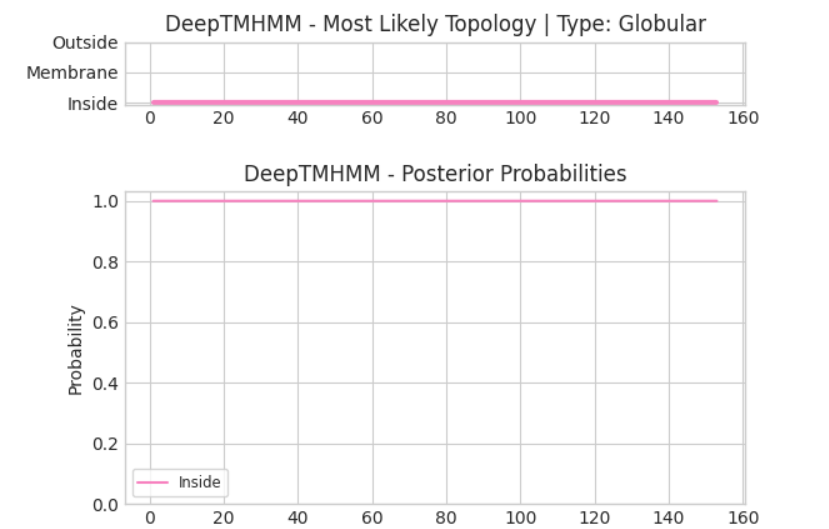 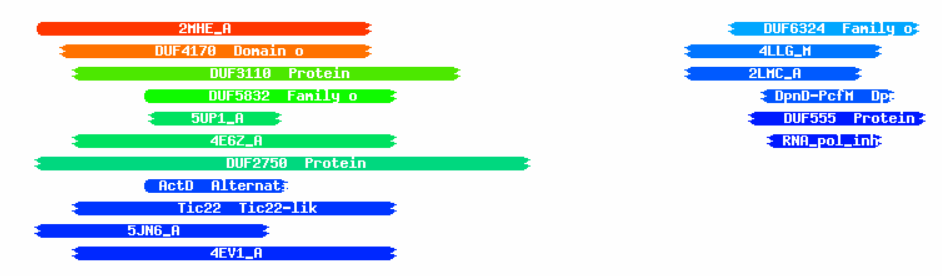 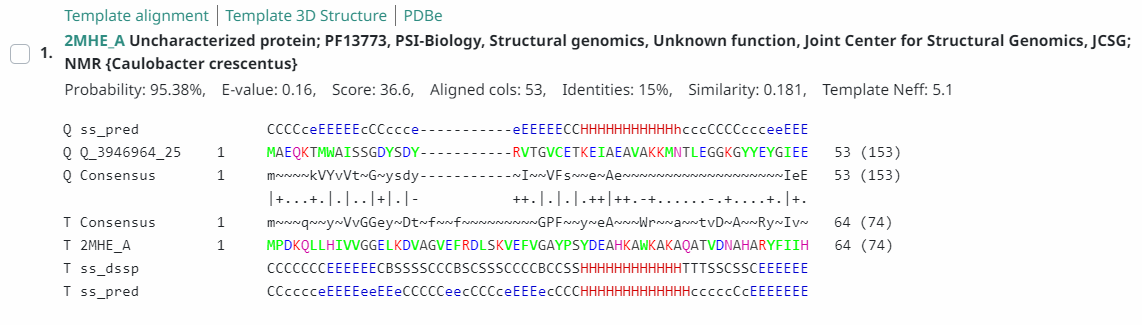 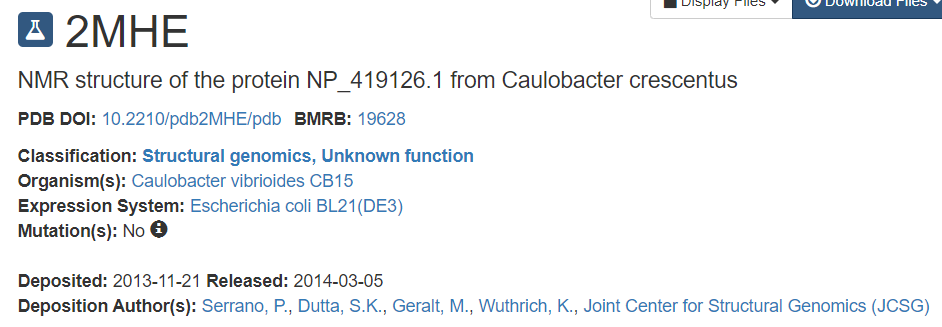 Date Reviewed: 5/4/23
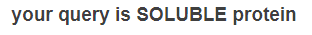 [Speaker Notes: Secondary Annotator Notes: Check each piece of evidence provided and confirm whether your interpretation supports that of the primary annotator: 

Secondary Annotator #1 Name:


Secondary Annotator #2 Name:]
Gene #81	 Start:	51141	 Stop: 50815			*Highlight start if changed from original call*
3. What is its function? 
Final Function Decided: NKF
Must be from approved function list: https://docs.google.com/spreadsheets/d/1FNcTlsU41iI1U8Jq0Yd-YqwJDUa089AInNnULL-K9hE/edit#gid=0 
Synteny: Same pham and positional similarity as Tempo_81, upstream from DNA primase and downstream from genes with no know function, and RobinRose_83, upstream from DNA primase/helicase and downstream from genes with no know function.


BLAST Results: Phagesdb, Tempo_81, function unknown, e = 2e-57; NCBI, RobinRose_83, function unknown, e = 2e-71.


HHPRED results: No significant hits; they’re all below 85%.
1. Is it a gene? Yes
Gene originally called by: Both
         
Coding potential: Yes


Other organisms have it? Yes
Tempo and RobinRose have similarities.
2. Where does it start? At predicted start
RBS info: Fifth best, z = 1.922, final = -5.435
Coding potential aligns with predicted start


BLAST alignments:
Phagesdb: Tempo, RobinRose, 1:1, e-value: 2e-57, 2e-57



NCBI: RobinRose, Tempo, 1:1, e-value: 2e-71, 3e-71




Starterator: Most called start




Gap: -8 bp gap
Gap is too small, so no coding potential.
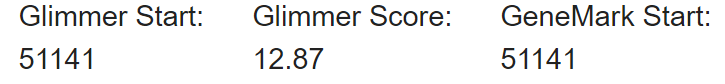 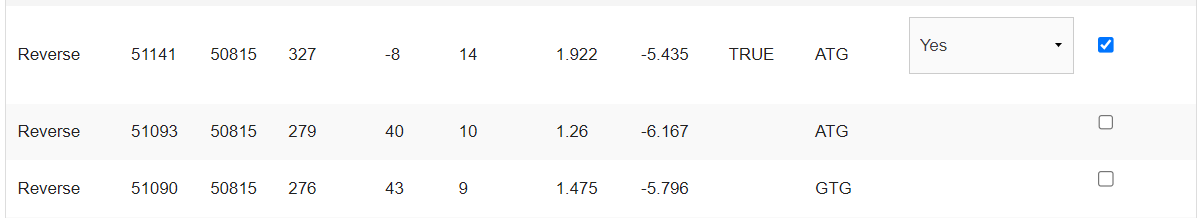 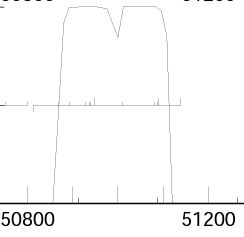 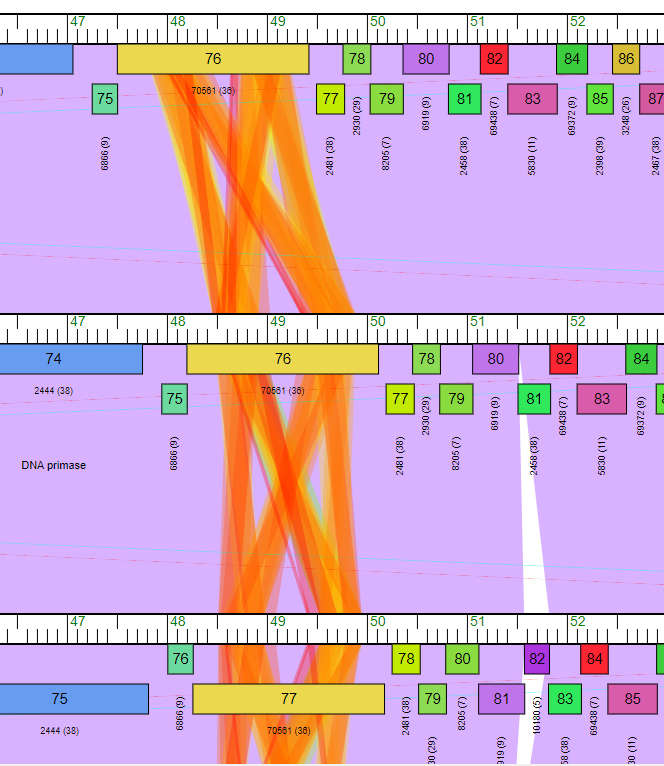 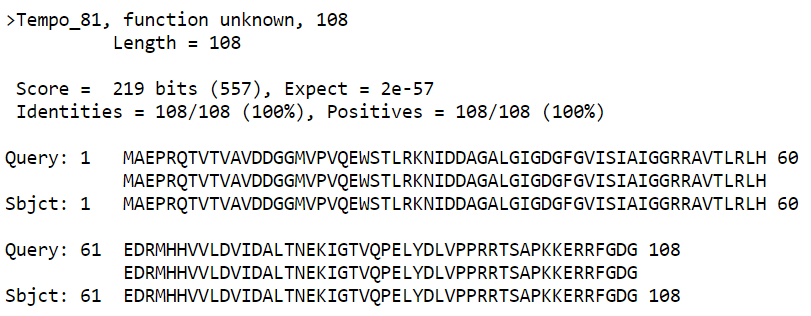 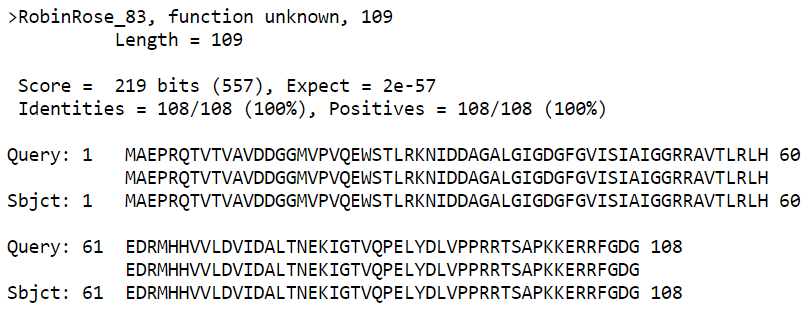 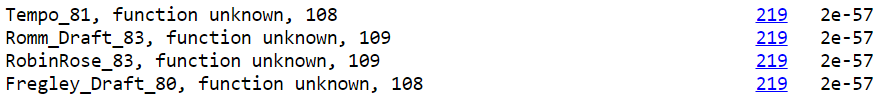 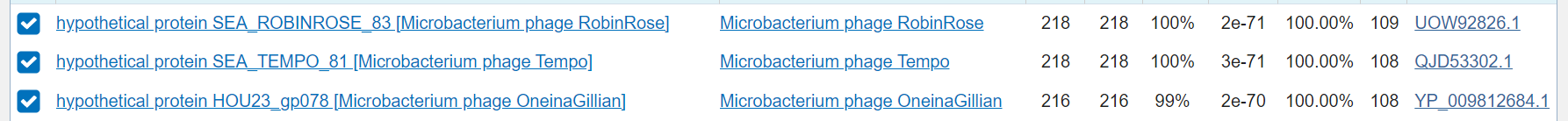 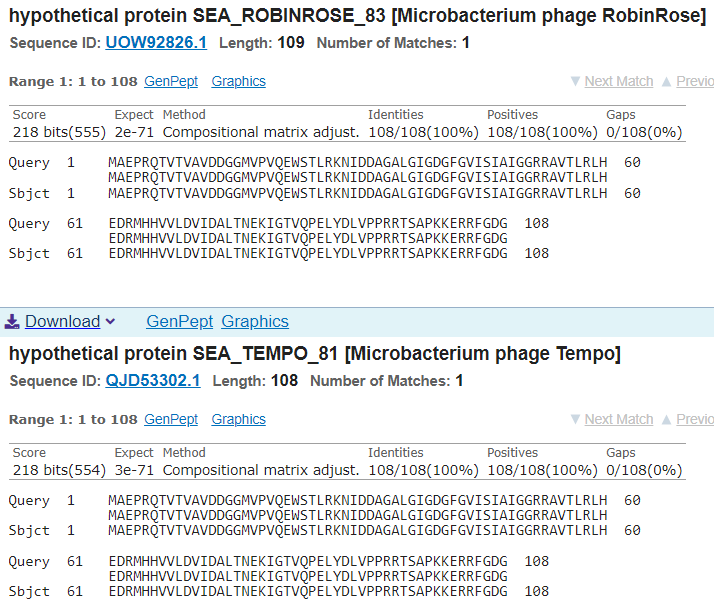 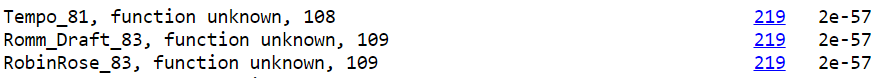 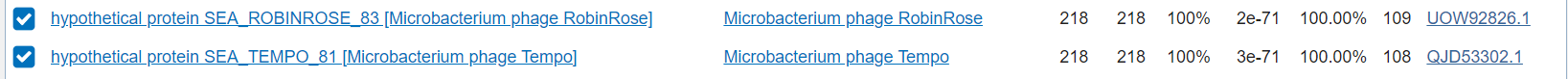 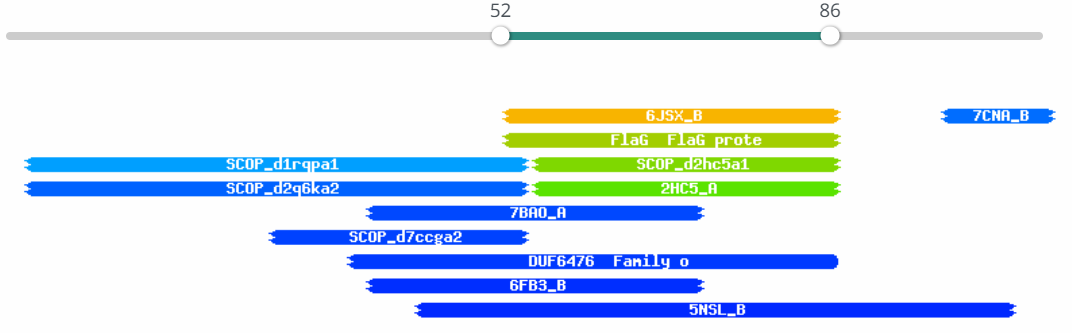 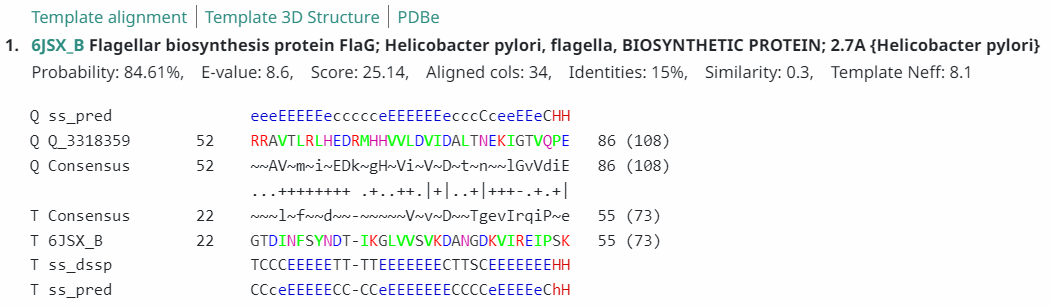 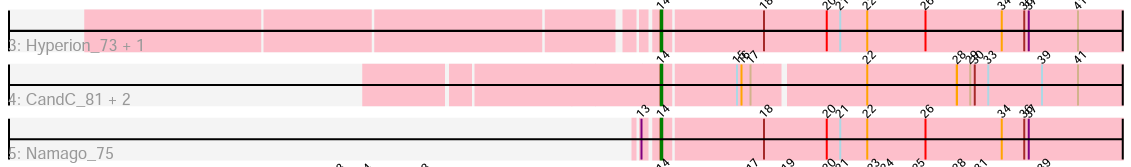 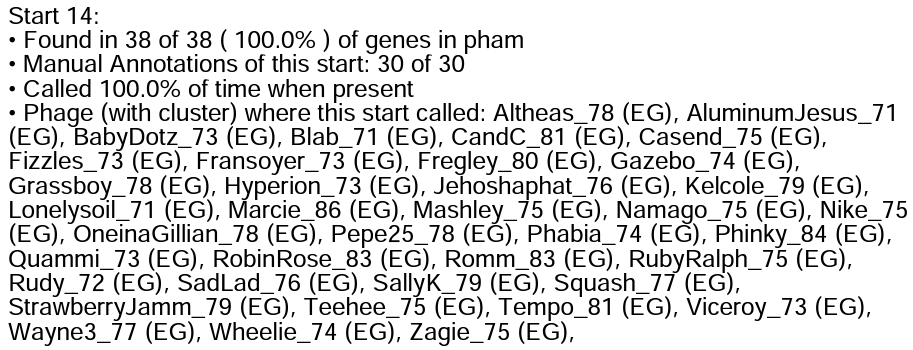 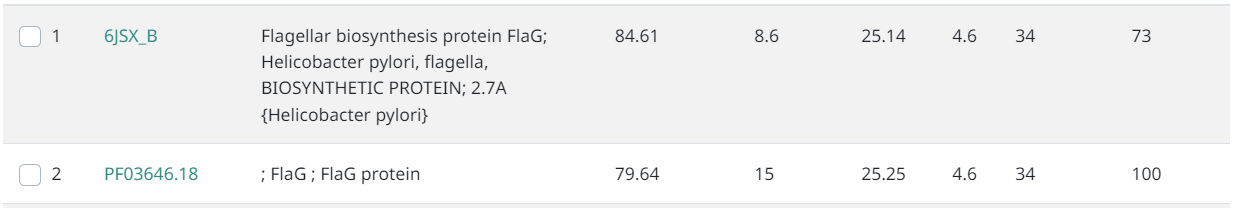 Date Reviewed: 5/4/23
[Speaker Notes: Secondary Annotator Notes: Check each piece of evidence provided and confirm whether your interpretation supports that of the primary annotator: 

Secondary Annotator #1 Name:


Secondary Annotator #2 Name:]
Gene #82	Start:	51412	Stop: 	51134		*Highlight start if changed from original call*
1. Is it a gene? Yes
Gene originally called by (delete incorrect): 
         Both	     
Coding potential: Yes entire gene





Other organisms have it?
Phagesdb: OneinaGillion, E: 3e-42




NCBI: Tempo, E: 8e-30, percent identity: 90.22%
3. What is its function? 
Final Function Decided: NKF
Must be from approved function list: https://docs.google.com/spreadsheets/d/1FNcTlsU41iI1U8Jq0Yd-YqwJDUa089AInNnULL-K9hE/edit#gid=0 
Synteny Same pham-69438 as OneinaGillion_79 and Tempo_82.downstream of MazG-like nucleotide pyrophosphohydrolase 




BLAST Results: 
Phagesdb: OneinaGillion, function unknown

NCBI: Tempo, hypothetical protein


HHPRED results,  Evalues too high for significance Top hit-7AGW_B, probability: 87.87, E:2.4. Classified as transport protein.
2. Where does it start?
RBS info: z-score: 3.041     Final score: -2.584
Best scores




BLAST alignments: NCBI: OneInAGIllion, 1:1, 6e-53. Phagesdb: Kelcole, 1:1, 3e-42




Starterator: Most annotated start






Gap: -4 bp gap
If gap – is there coding potential there? Check for missing genes!
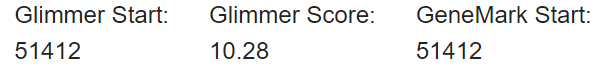 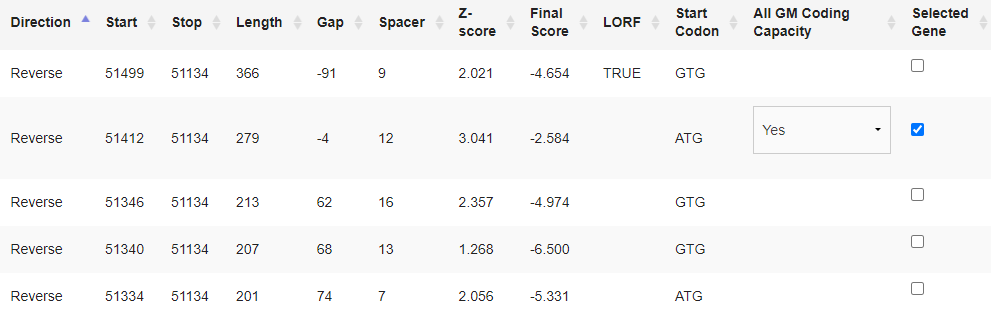 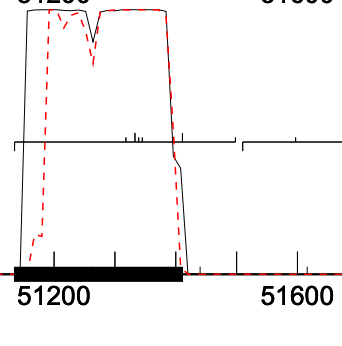 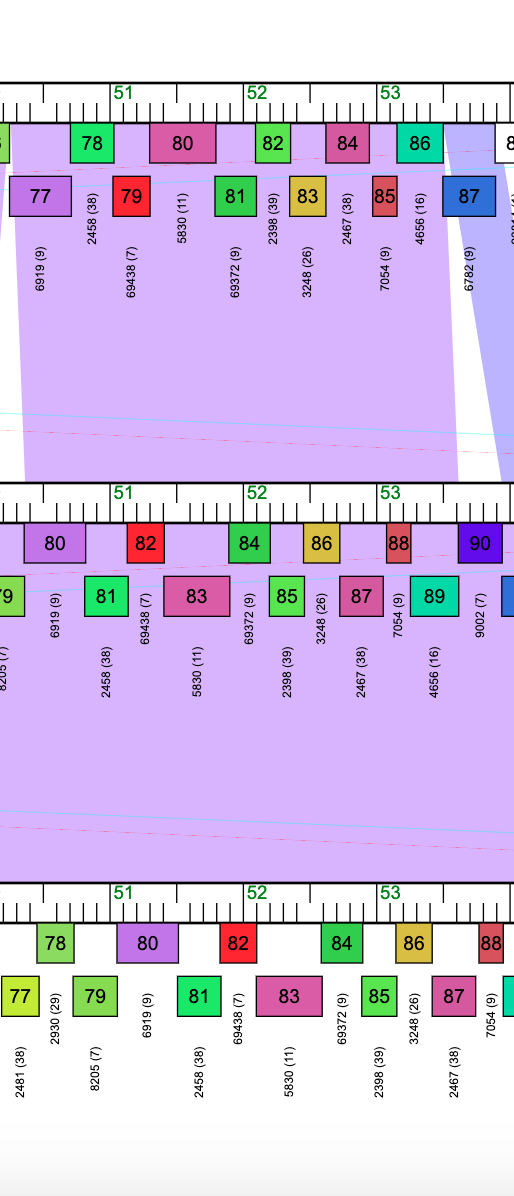 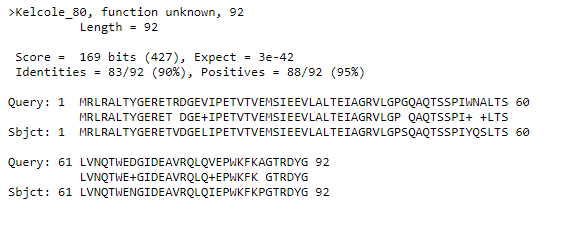 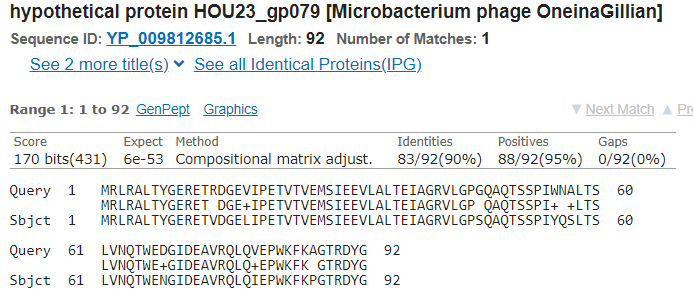 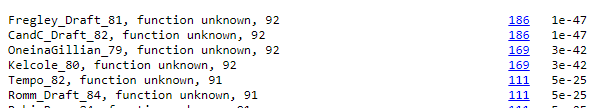 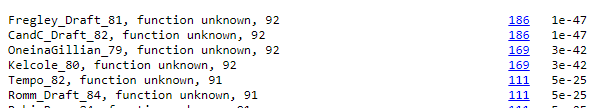 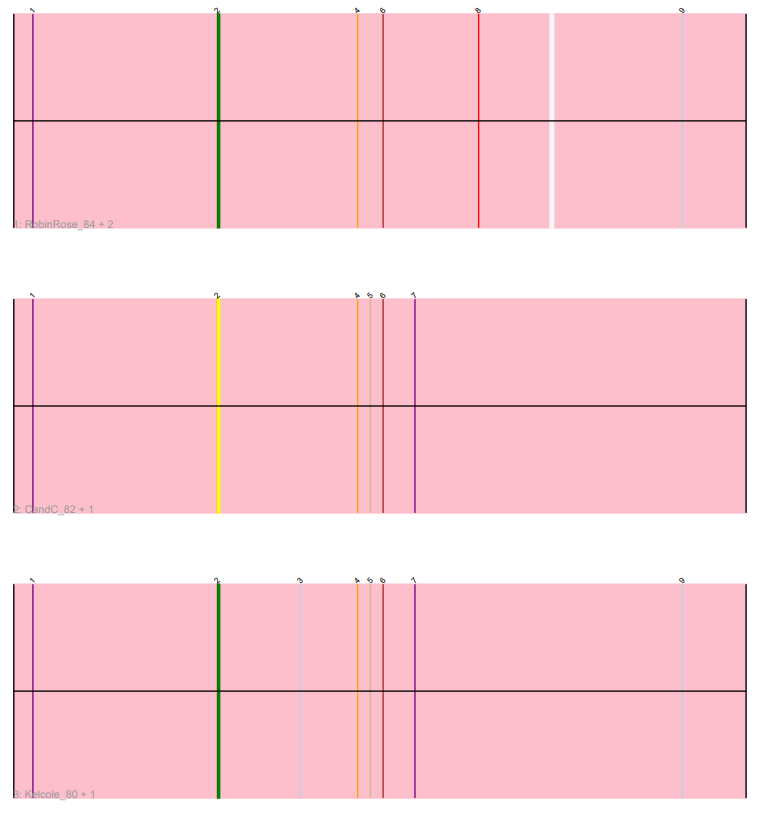 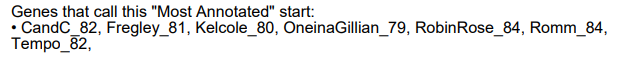 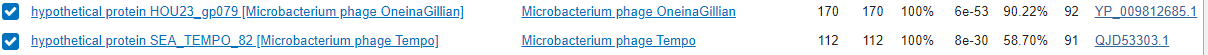 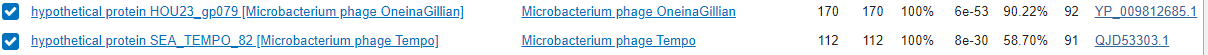 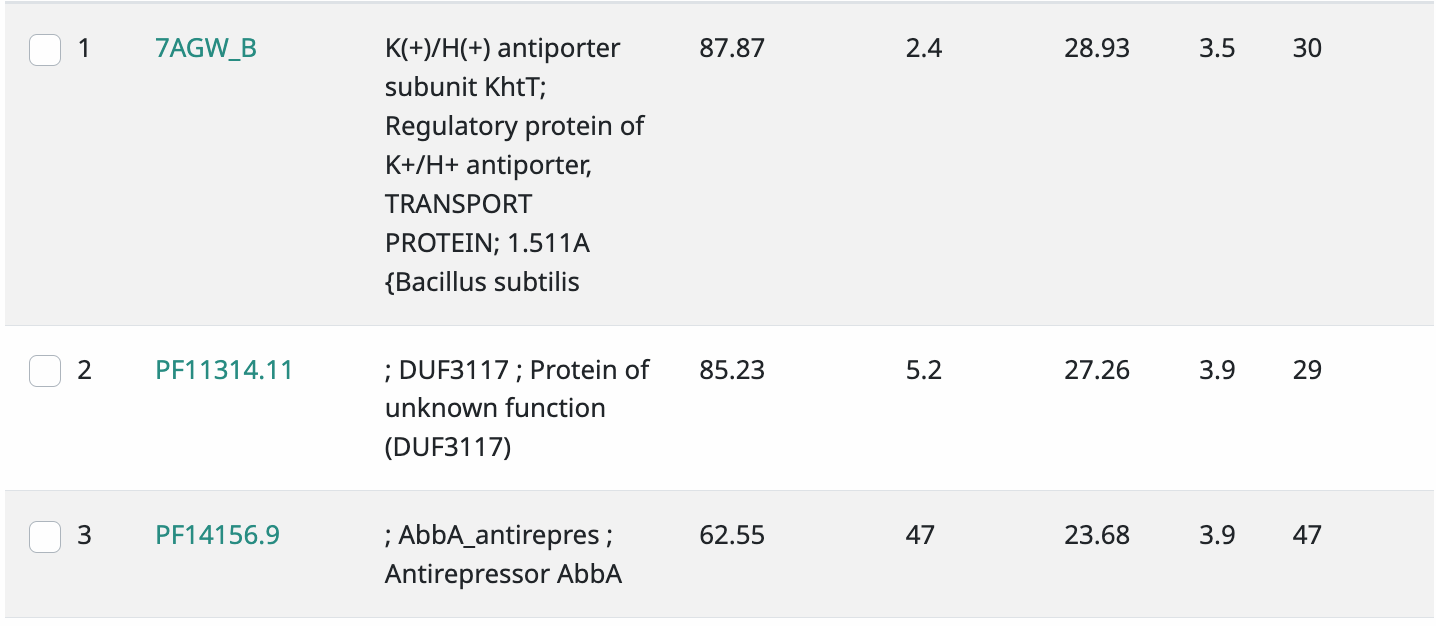 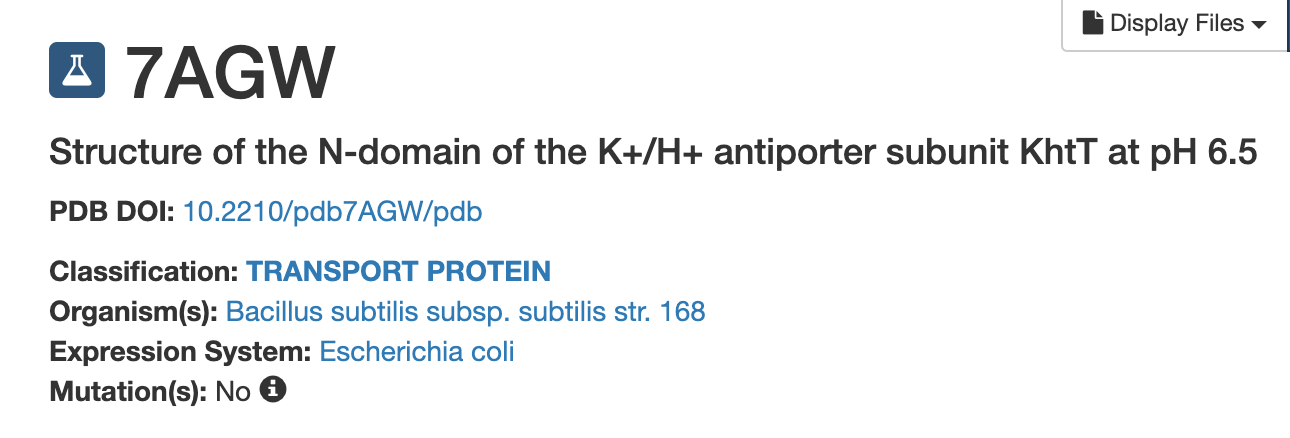 Date Reviewed: 5/4/23
[Speaker Notes: Secondary Annotator Notes: Check each piece of evidence provided and confirm whether your interpretation supports that of the primary annotator: 

Secondary Annotator #1 Name:


Secondary Annotator #2 Name:]
Gene #83	Start:	51903	Stop: 51409			*Highlight start if changed from original call*
1. Is it a gene?
Gene originally called by: Both
Coding potential: Yes entire gene 



Tempo high similarity 
NBCI Blast:


PhagesDB Blast:
3. What is its function? 
Final Function Decided: NKF
Must be from approved function list: https://docs.google.com/spreadsheets/d/1FNcTlsU41iI1U8Jq0Yd-YqwJDUa089AInNnULL-K9hE/edit#gid=0 
Synteny Same pham as Tempo_83 and RobinRose_85, upstream of NKF, downstream of NKF



BLAST Results: Tempo_83, e= 2e-94,  function unknown, phagesdb;  Phage RobinRose, hypothetical protein, e= 3e-113, nbci


HHPRED results: No significant hits
2. Where does it start?
RBS info: not best; z= 1.971, final= -4.742- best; z= 2.173, final= -4.608
 


BLAST alignments:
NBCI Blast: Tempo- Evalue: 5e-114, 1:1
PhagesDB Blast: Tempo- Evalue: 2e-94, 1:1





Starterator: Most called start 




Gap: -8 bp gap
If gap – is there coding potential there? Check for missing genes!
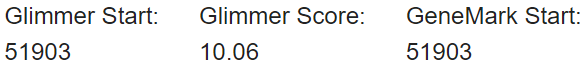 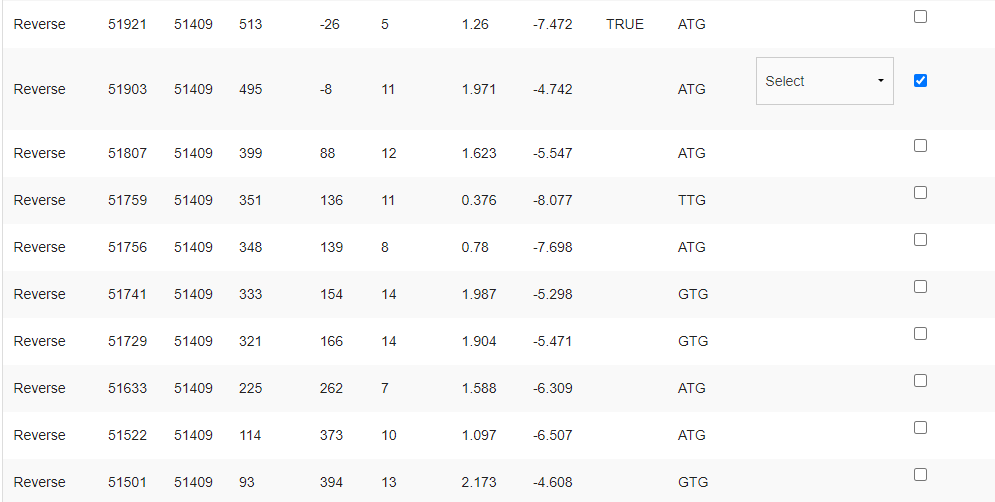 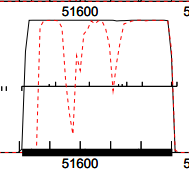 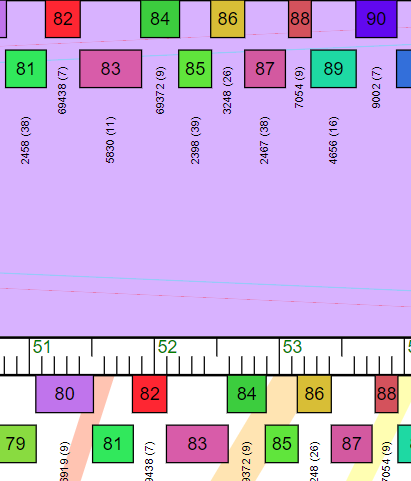 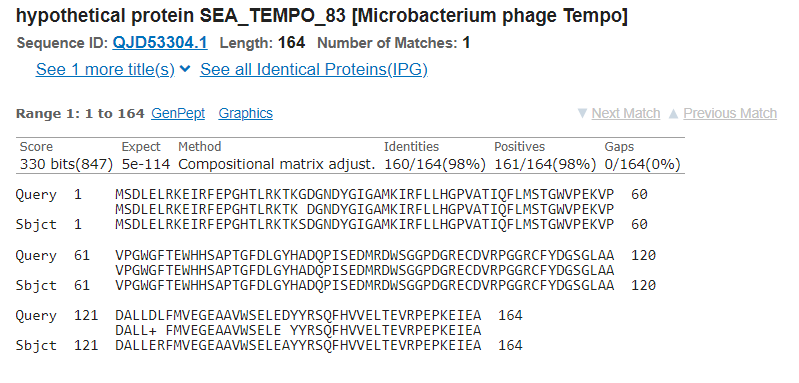 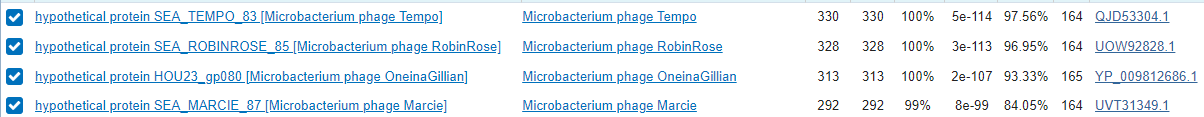 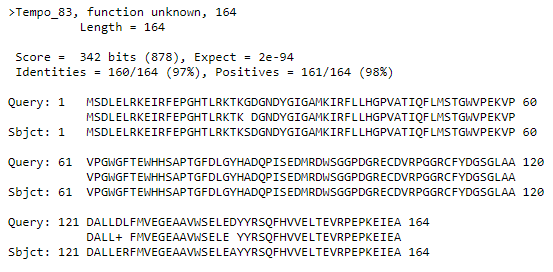 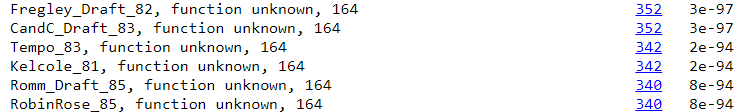 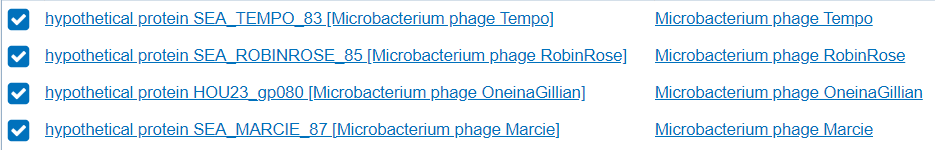 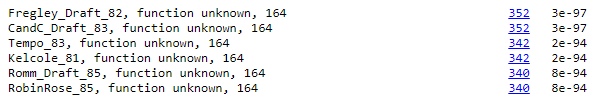 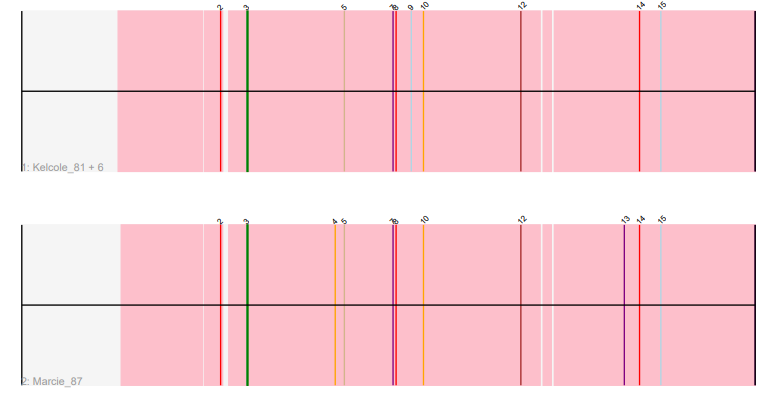 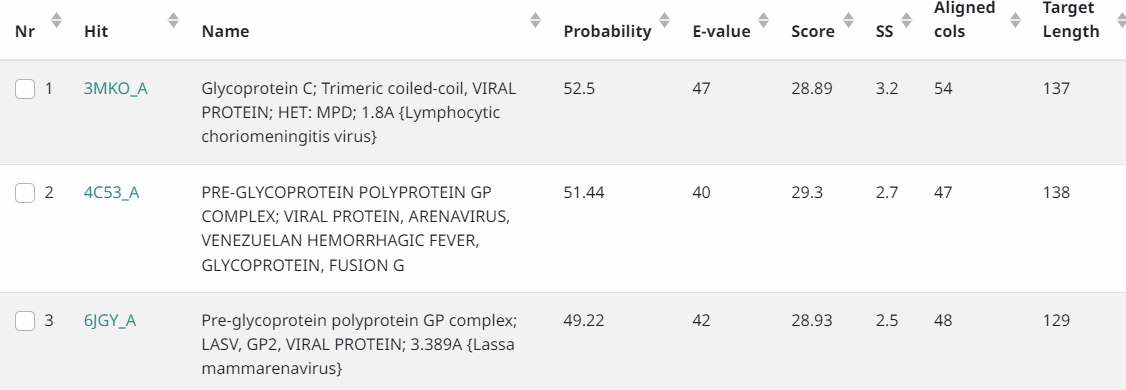 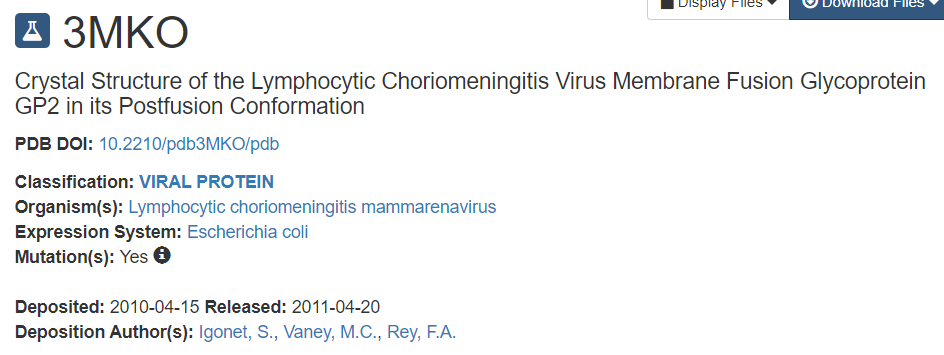 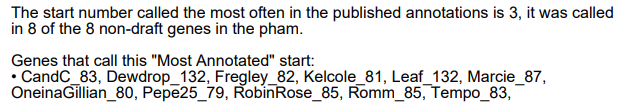 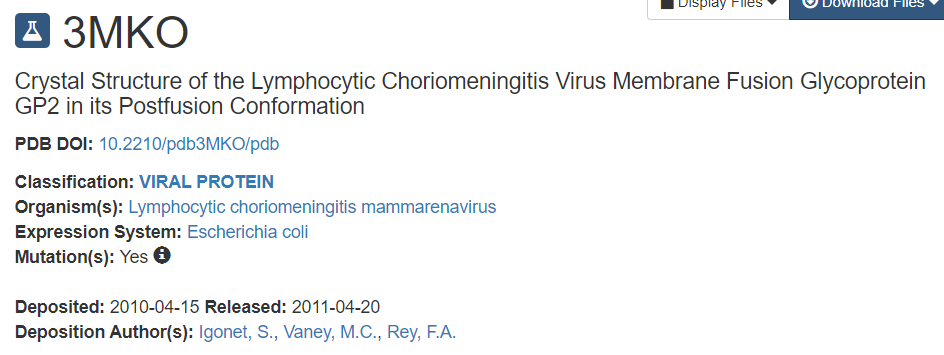 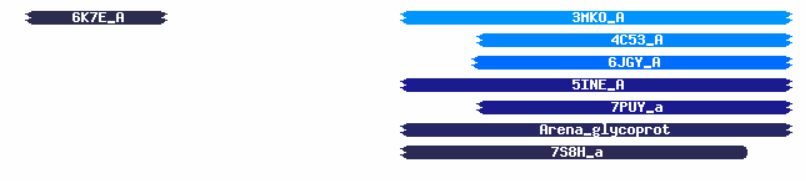 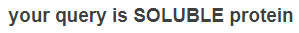 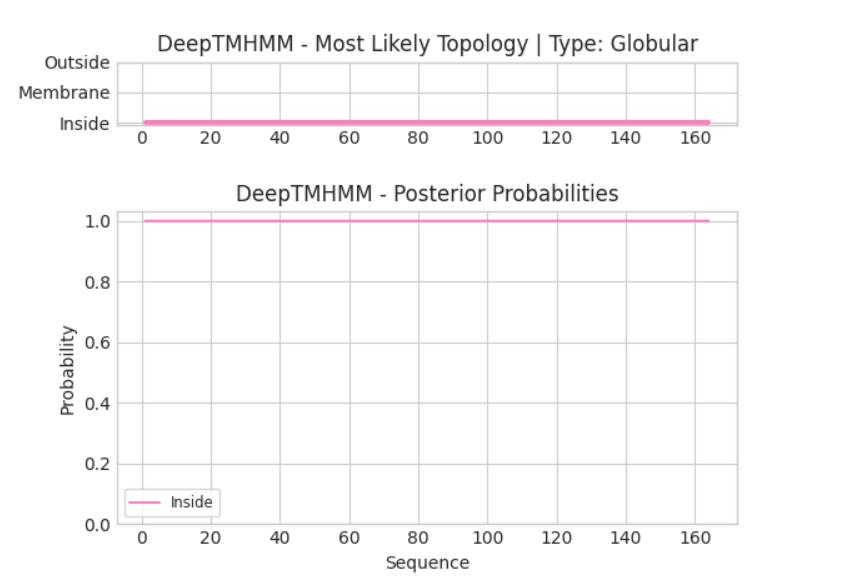 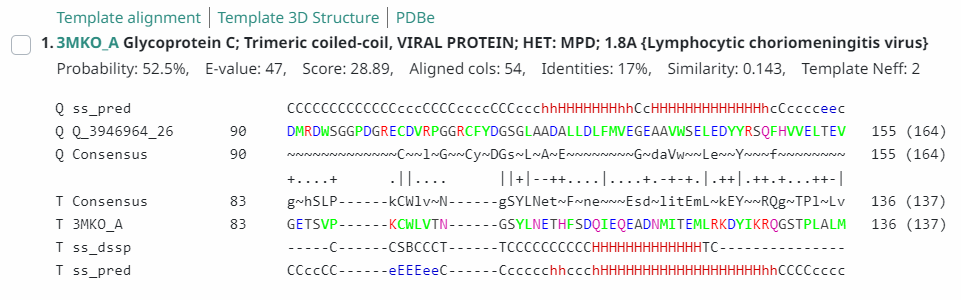 Date Reviewed: 5/4/23
[Speaker Notes: Secondary Annotator Notes: Check each piece of evidence provided and confirm whether your interpretation supports that of the primary annotator: 

Secondary Annotator #1 Name:


Secondary Annotator #2 Name:]
Gene #84	 Start:	52207	 Stop: 51896		*Highlight start if changed from original call*
3. What is its function? 
Final Function Decided: NKF
Must be from approved function list: https://docs.google.com/spreadsheets/d/1FNcTlsU41iI1U8Jq0Yd-YqwJDUa089AInNnULL-K9hE/edit#gid=0 
Synteny: Same pham and positional similarity as RobinRose_86, upstream from DNA primase/helicase and downstream from genes with no know function, and Kelcole_82, upstream from DNA primase/helicase and downstream from MazG-like nucleotide pyrophosphohydrolase.


BLAST Results: Phagesdb, RobinRose_86, function unknown, e = 2e-54; NCBI, Kelcole_82, function unknown, e = 3e-65.


HHPRED results: No significant hits; they’re all below 40%.
1. Is it a gene? Yes
Gene originally called by: Both
        
Coding potential: Yes


Other organisms have it? Yes
RobinRose and Kelcole have similarities.
2. Where does it start? At predicted start
RBS info: Best, z = 2.454, final = -4.198
Coding potential aligns with predicted start


BLAST alignments:
Phagesdb: RobinRose, Kelcole, 1:1, e-value: 2e-54, 2e-54



NCBI: Kelcole, Tempo, 1:1, e-value: 3e-65, 3e-64




Starterator: Most called start




Gap: -8 bp gap
Gap is too small, so no coding potential.
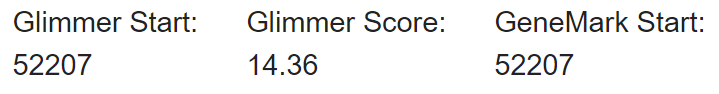 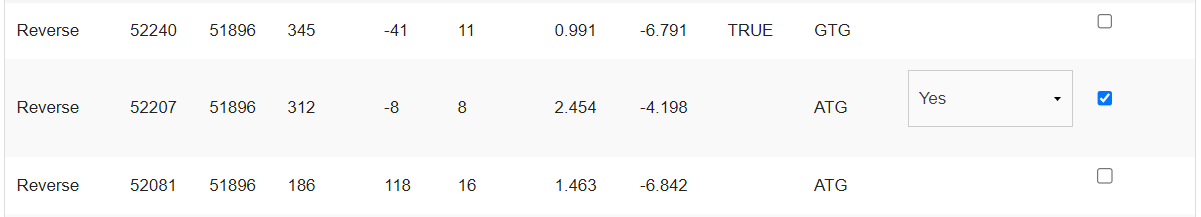 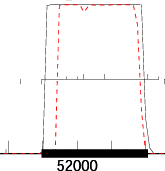 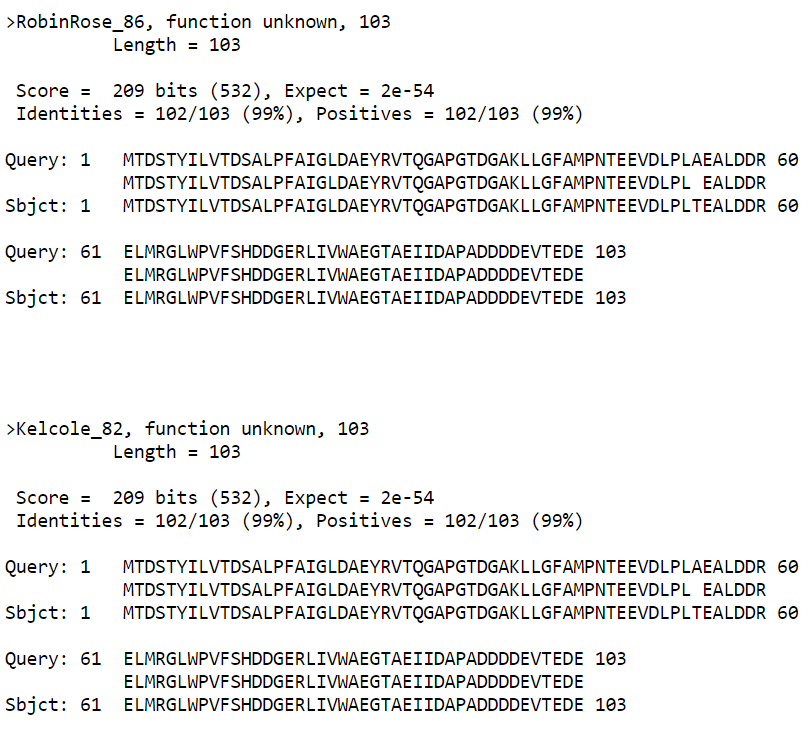 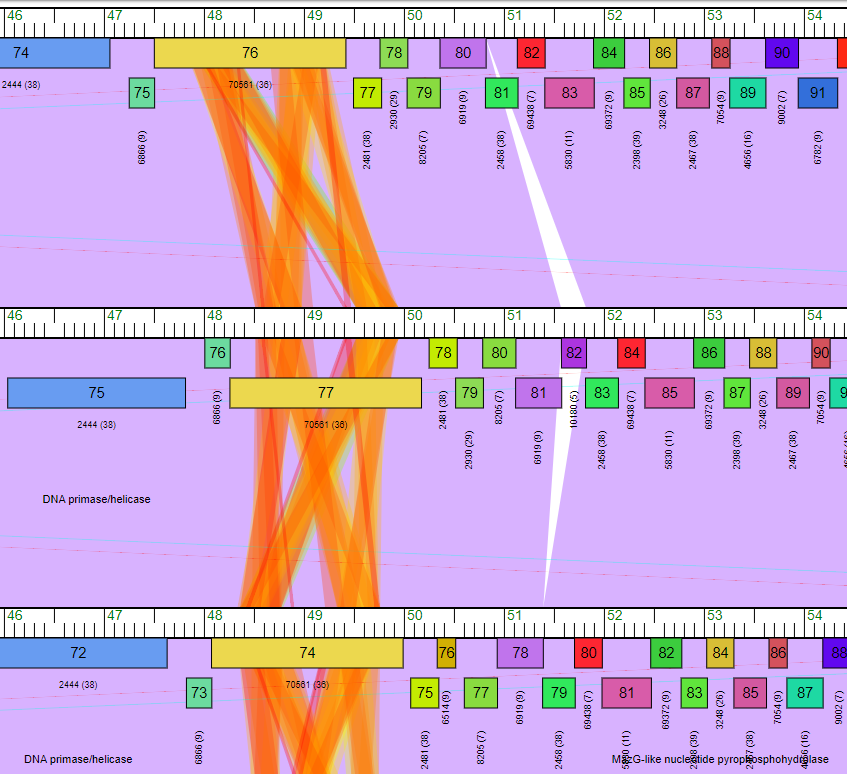 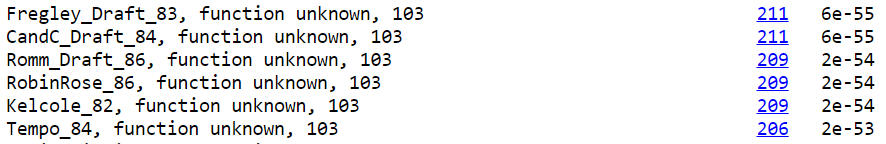 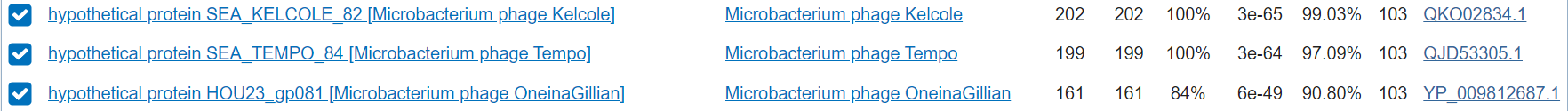 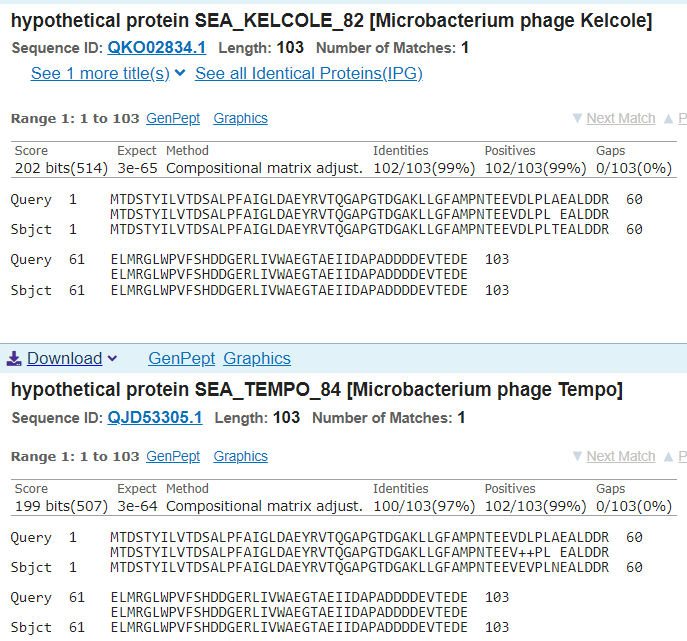 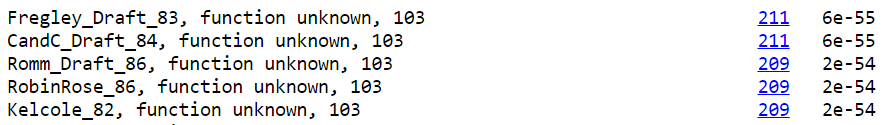 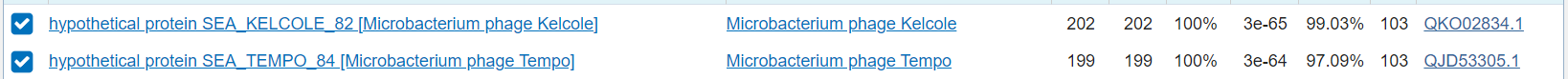 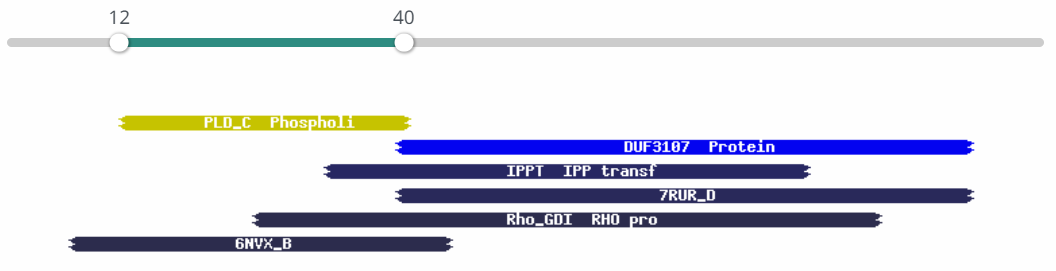 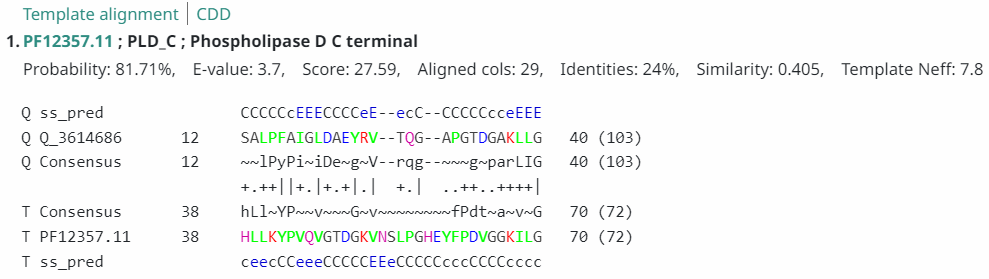 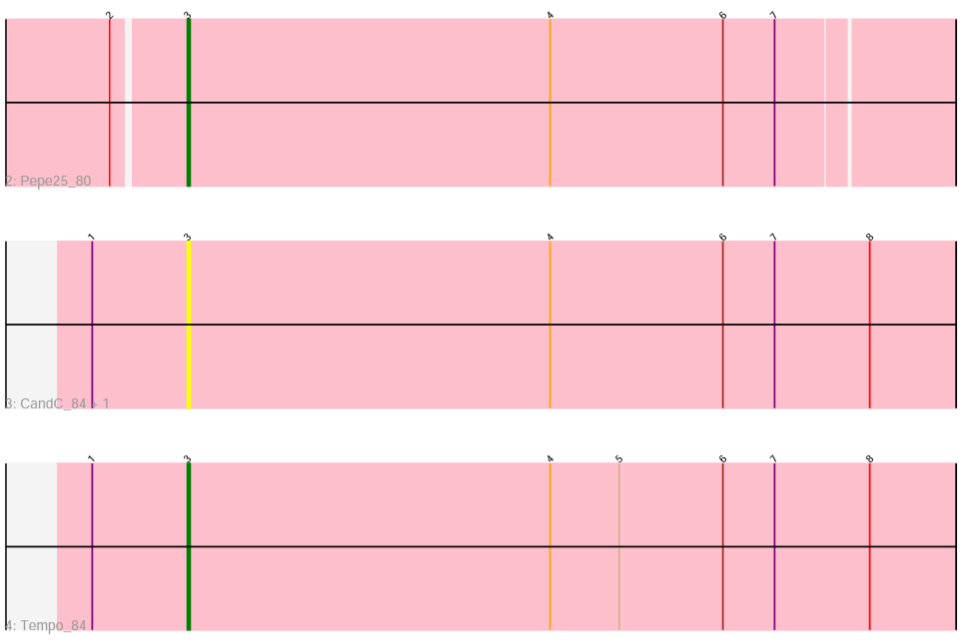 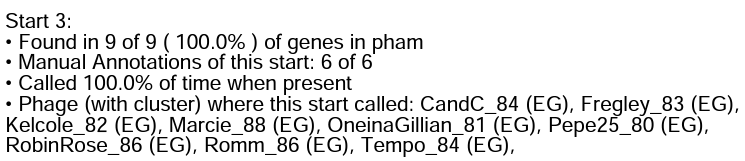 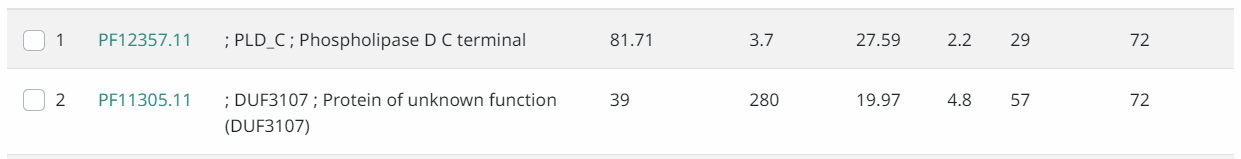 Date Reviewed: 5/4/23
[Speaker Notes: Secondary Annotator Notes: Check each piece of evidence provided and confirm whether your interpretation supports that of the primary annotator: 

Secondary Annotator #1 Name:


Secondary Annotator #2 Name:]
Gene #85	Start:	52463	Stop: 	52200		*Highlight start if changed from original call*
1. Is it a gene? Yes
Gene originally called by (delete incorrect): 
         Both	    
Coding potential: Yes entire gene




Other organisms have it?
Phagesdb: Tempo, E: 1e-46


NCBI: RobinRose, E: 2e-57, Percent Identity: 98.85%
3. What is its function? 
Final Function Decided: NKF
Must be from approved function list: https://docs.google.com/spreadsheets/d/1FNcTlsU41iI1U8Jq0Yd-YqwJDUa089AInNnULL-K9hE/edit#gid=0 
Synteny Same pham-2398 as RobinRose_87 and Tempo_85. immediately upstream of pham-2467 and downstream of pham-69372. Upstream of MazG-like nucleotide pyrophosphohydrolase 





BLAST Results:  Phagesdb: Tempo, Function unknown

NCBI: RobinRose, hypothetical protein


HHPRED results: Few significant hits, Top hit- 1OAL_A, Probability: 87.91, E:3.7. States membrane protein. No evidence of membrane protein.
2. Where does it start?
RBS info: z-score: 2.638    Final score: -3.937 
Best score




BLAST alignments: Phagesdb:Tempo, 1:1, 1e-57.
NCBI: RobinRose, 1:1, 2e-57.
some are 1:1 ratio, not all




Starterator: Most annotated start




Gap: -8 bp gap
If gap – is there coding potential there? Check for missing genes!
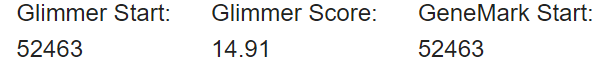 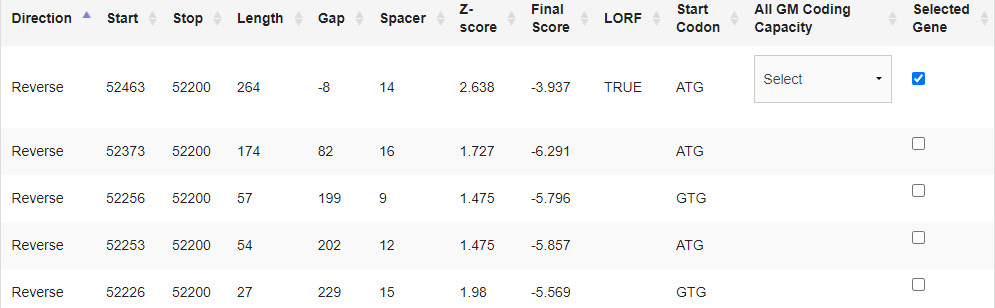 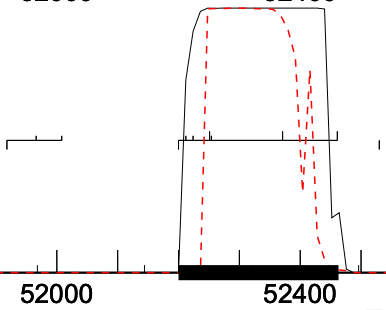 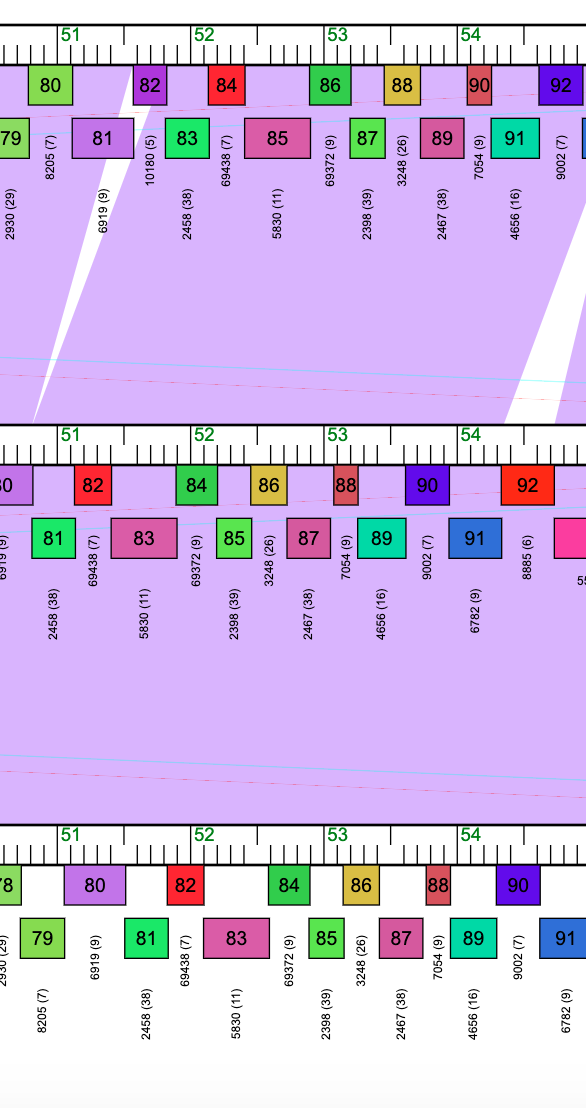 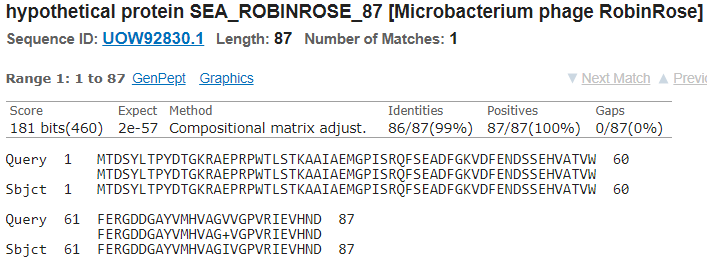 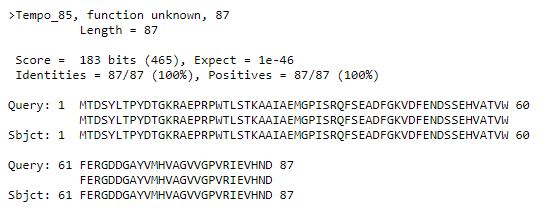 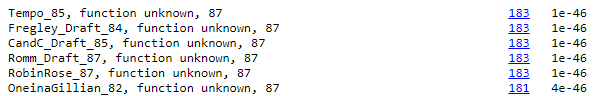 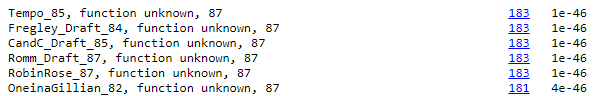 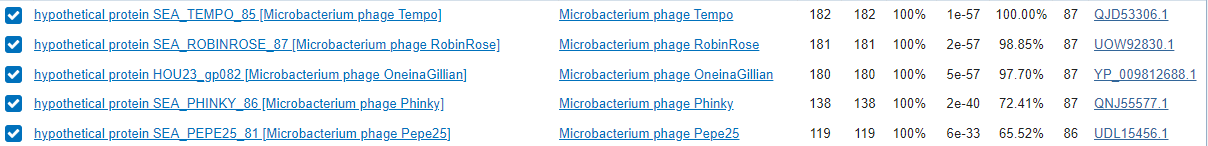 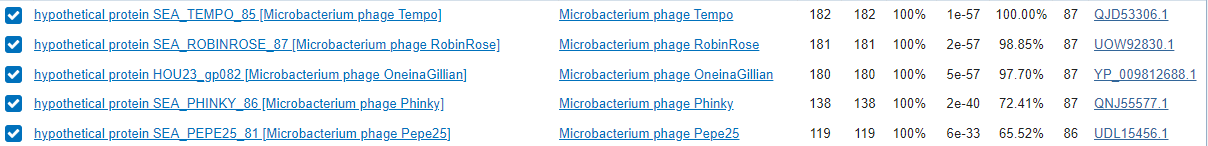 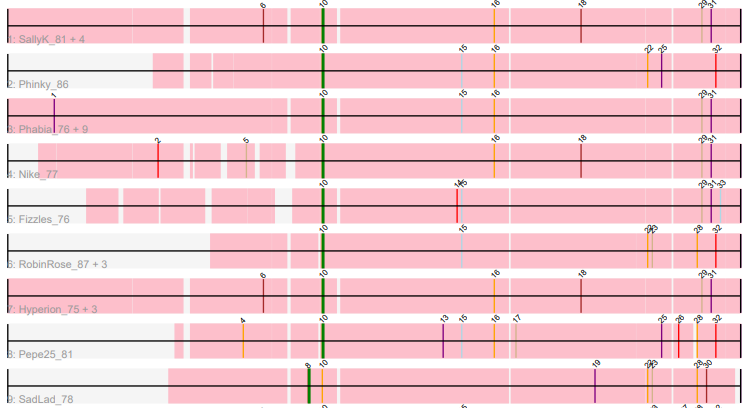 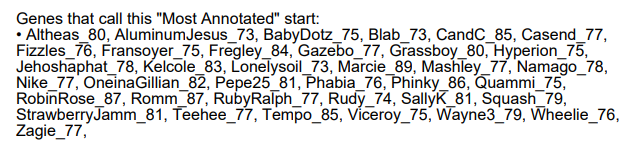 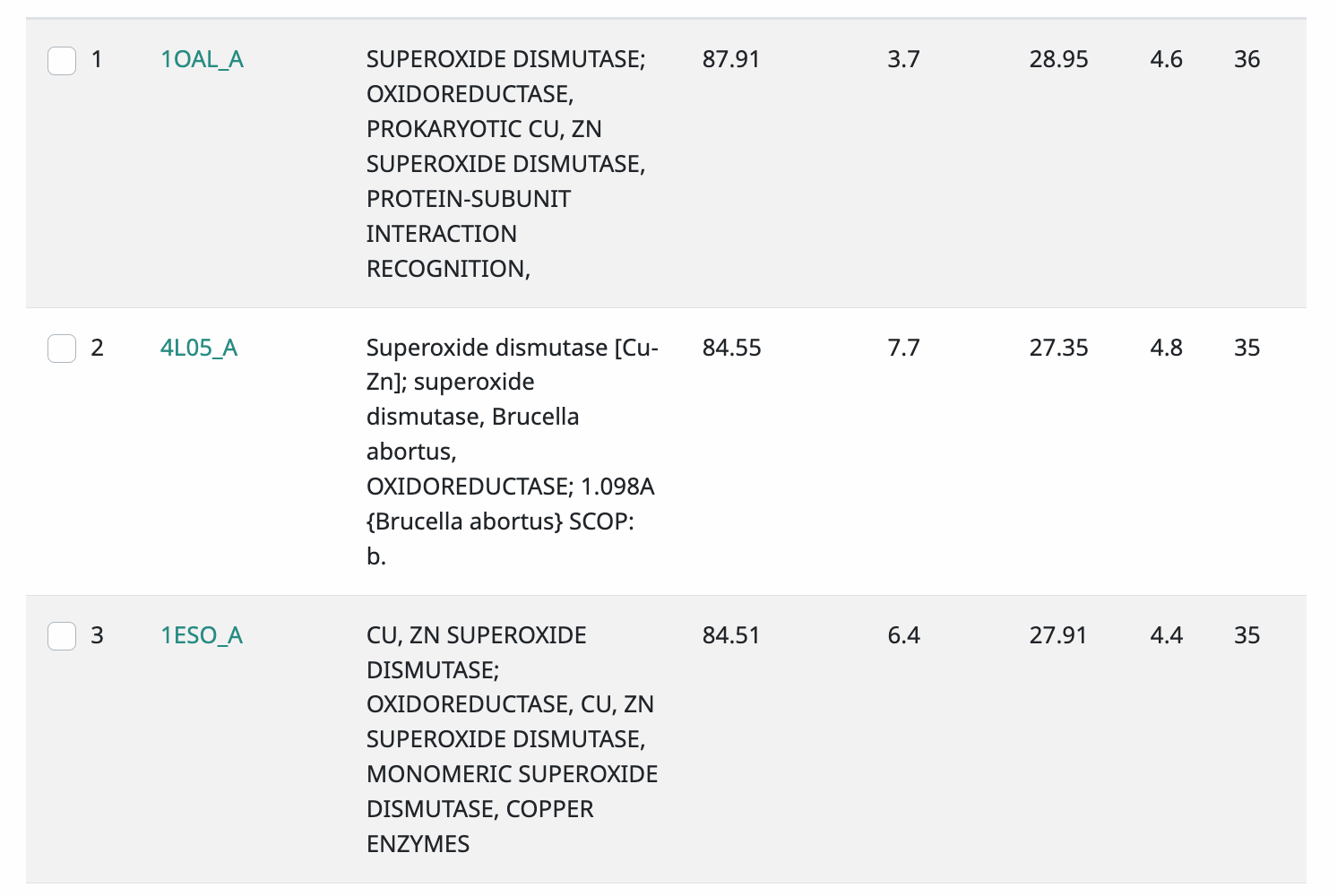 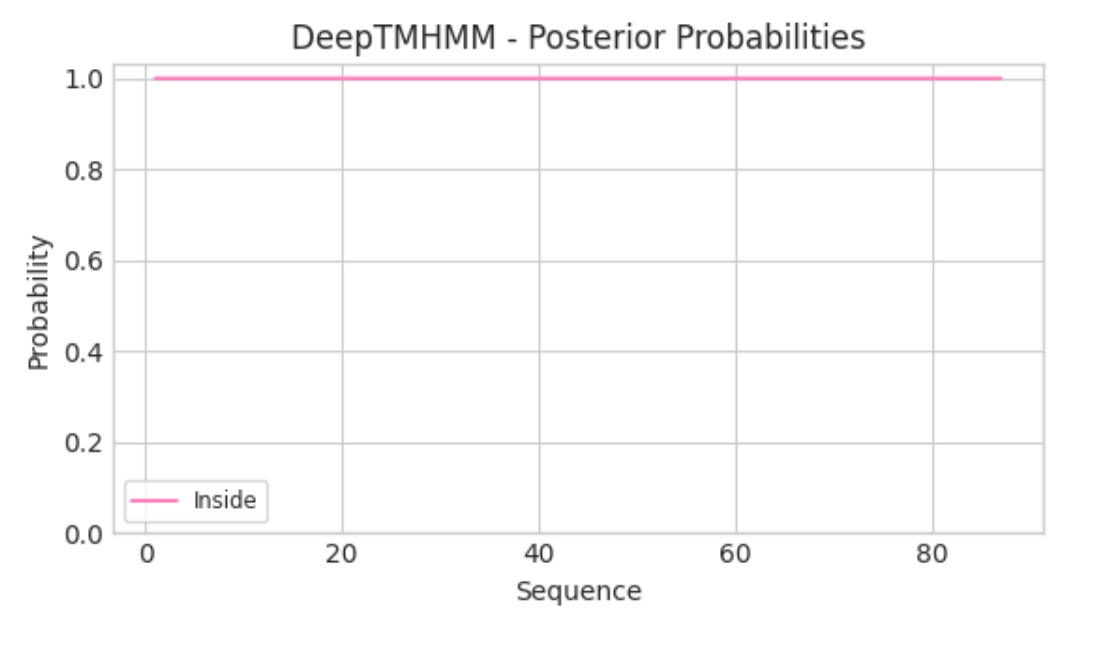 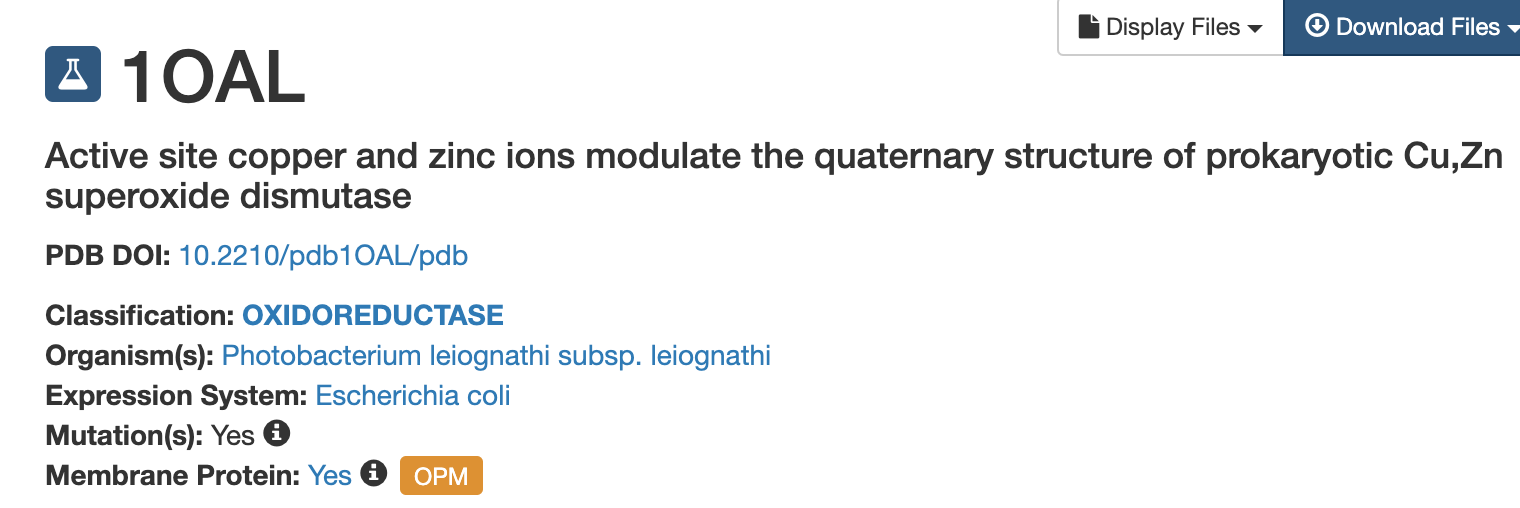 Date Reviewed: 5/4/23
[Speaker Notes: Secondary Annotator Notes: Check each piece of evidence provided and confirm whether your interpretation supports that of the primary annotator: 

Secondary Annotator #1 Name:


Secondary Annotator #2 Name:]
Gene #86	Start:	52728	Stop: 52456	*Highlight start if changed from original call*
1. Is it a gene?
Gene originally called by: Both
Coding potential: Yes entire gene



RobinRose high similarity
3. What is its function? 
Final Function Decided: NKF
Must be from approved function list: https://docs.google.com/spreadsheets/d/1FNcTlsU41iI1U8Jq0Yd-YqwJDUa089AInNnULL-K9hE/edit#gid=0 
Synteny Same pham as Tempo_86 and RobinRose_88, upstream of NKF, downstream of NKF



BLAST Results:  Tempo_86, e= 2e-44,  function unknown, phagesdb;  Phage RobinRose, hypothetical protein, e= 5e-55, nbci


HHPRED results: No significant hits
2. Where does it start?
RBS info: best, z= 2.418, final= -3.745


 
BLAST alignments:
NBCI Blast: RobinRose- Evalue: 5e-55, 1:1
PhagesDB Blast: RobinRose- Evalue: 2e-45, 1:1




Starterator: Most called start 



Gap: -1 bp gap
If gap – is there coding potential there? Check for missing genes!
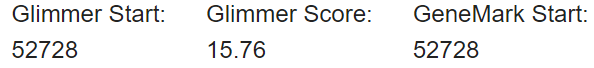 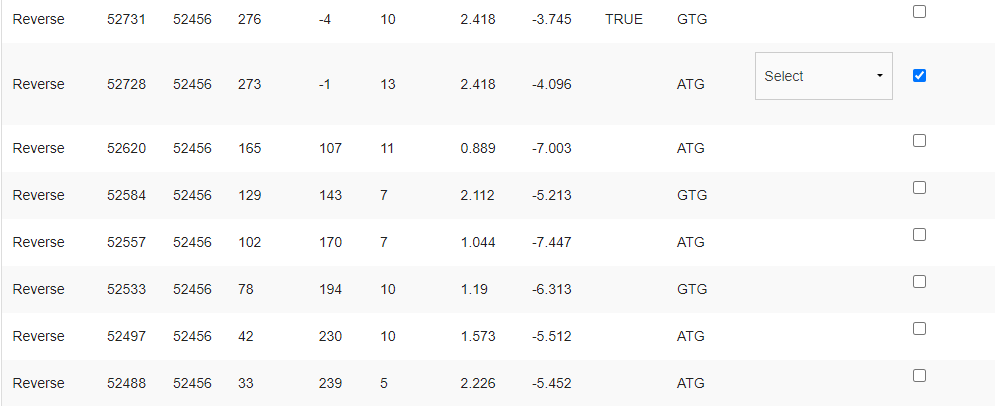 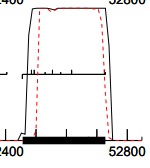 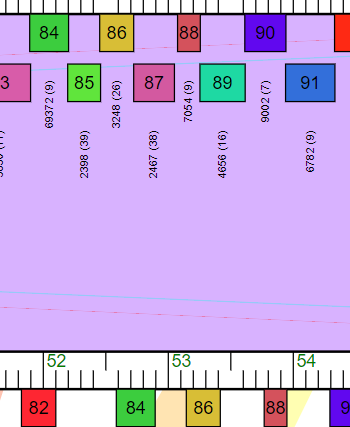 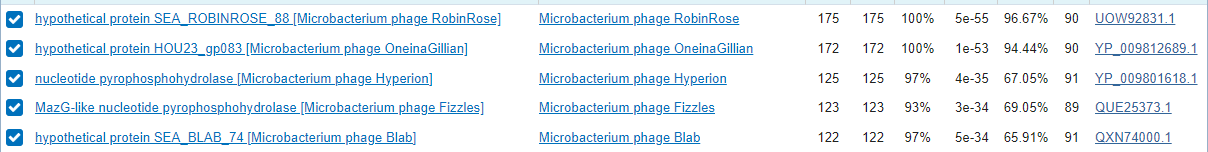 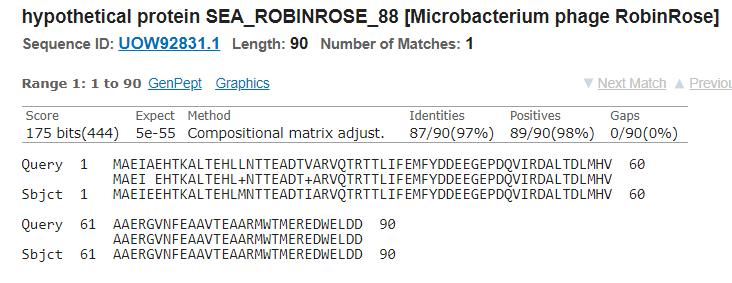 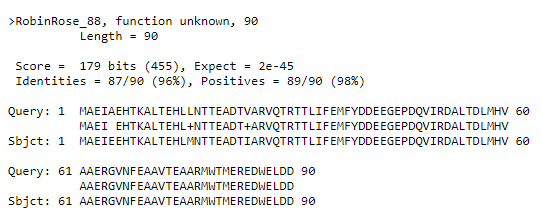 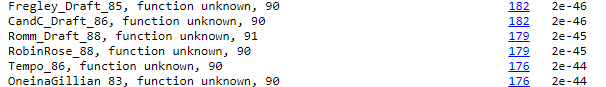 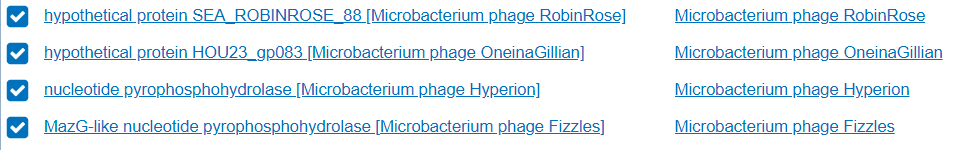 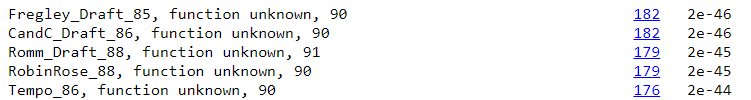 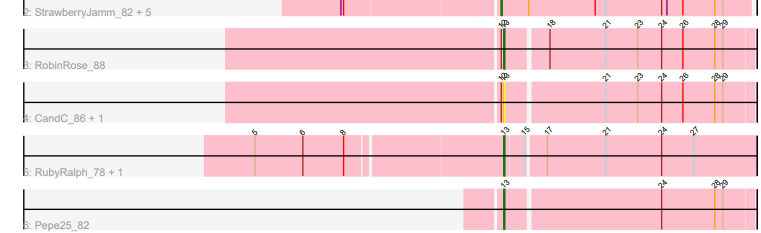 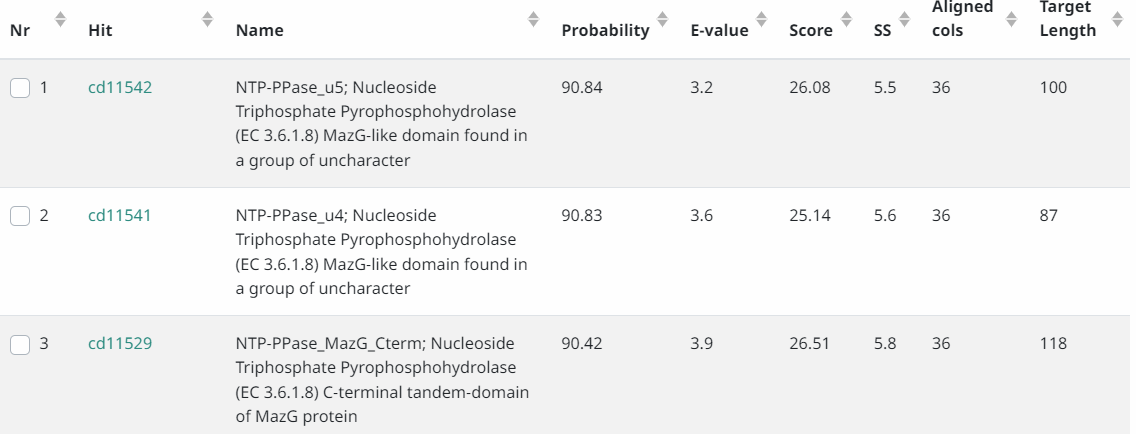 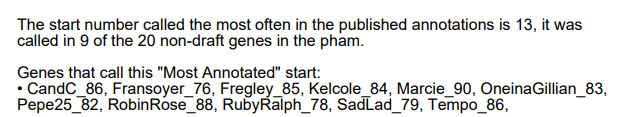 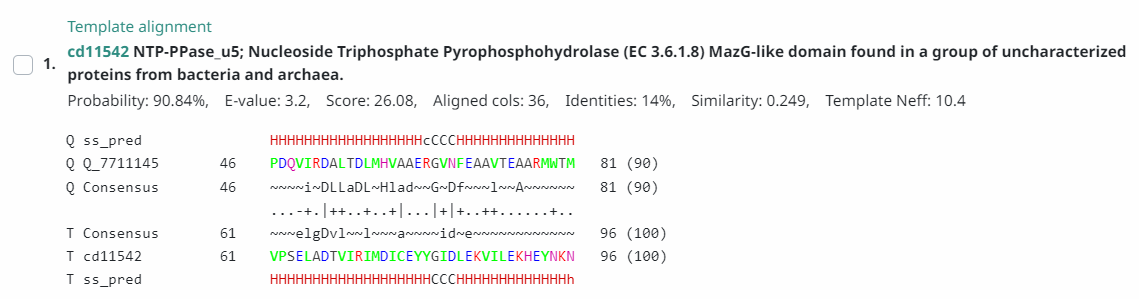 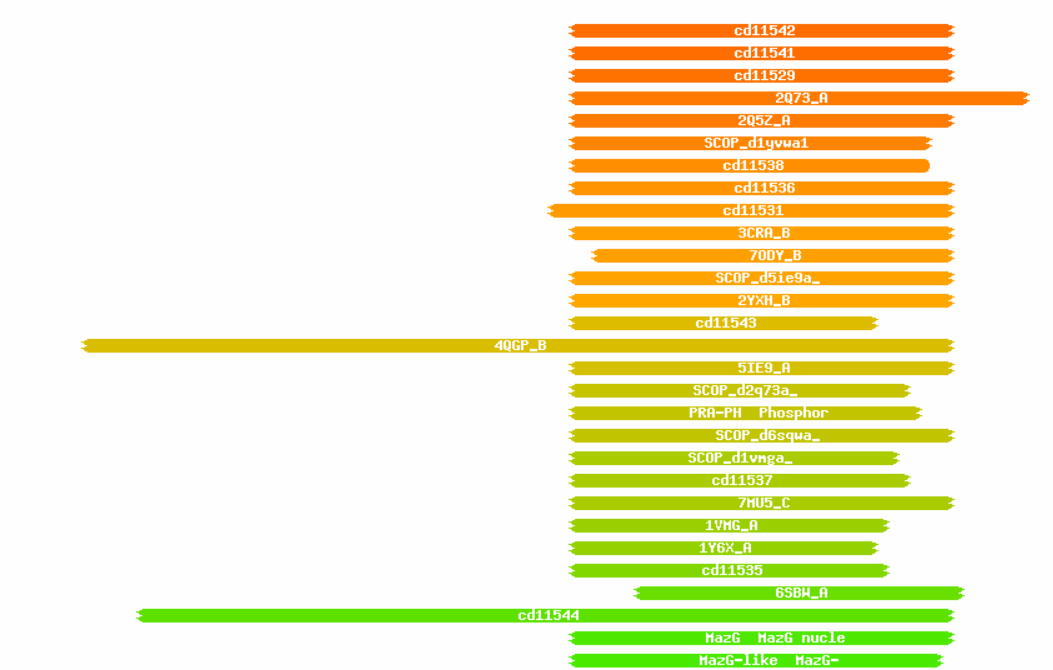 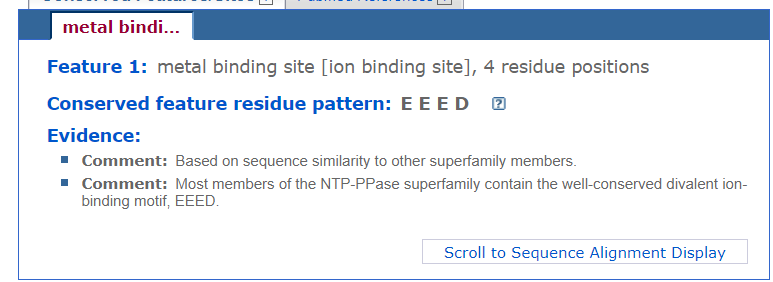 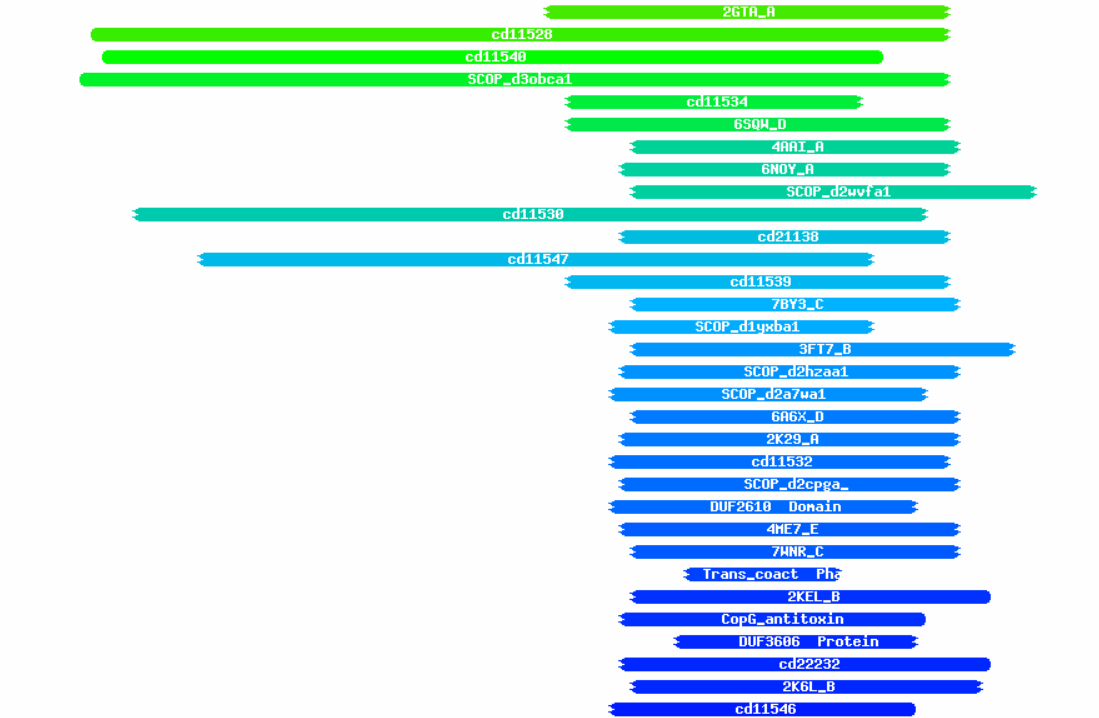 Date Reviewed: 5/4/23
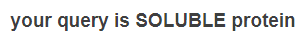 [Speaker Notes: Secondary Annotator Notes: Check each piece of evidence provided and confirm whether your interpretation supports that of the primary annotator: 

Secondary Annotator #1 Name:


Secondary Annotator #2 Name:]
Gene #87	 Start:	53054	 Stop: 52728	*Highlight start if changed from original call*
3. What is its function? 
Final Function Decided: NKF
Must be from approved function list: https://docs.google.com/spreadsheets/d/1FNcTlsU41iI1U8Jq0Yd-YqwJDUa089AInNnULL-K9hE/edit#gid=0 
Synteny: Same pham and positional similarity as Kelcole_85, upstream from MazG-like nucleotide pyrophosphohydrolase and downstream from genes with no know function, and RobinRose_89, upstream from DNA primase/helicase and downstream from genes with no know function.



BLAST Results: Phagesdb, Kelcole_85, function unknown, e = 2e-58; NCBI, Kelcole_85, function unknown, e = 4e-71.


HHPRED results: No significant hits; they’re all below 53%.
1. Is it a gene? Yes
Gene originally called by: Both
         
Coding potential: Yes


Other organisms have it? Yes
Kelcole and RobinRose have similarities.
2. Where does it start? At predicted start
RBS info: Best, z = 3.041, final = -2.523
Coding potential aligns with predicted start


BLAST alignments:
Phagesdb: Kelcole, RobinRose, 1:1, e-value: 2e-58, 2e-57



NCBI: Kelcole, RobinRose, 1:1, e-value: 4e-71, 1e-69




Starterator: Most called start




Gap: 24 bp gap
Gap is too small, so no coding potential.
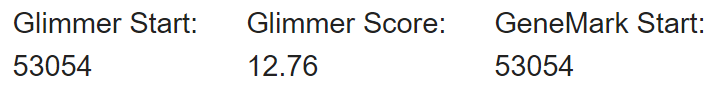 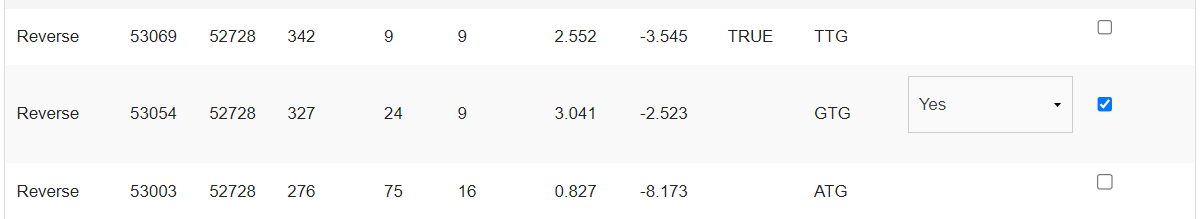 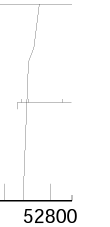 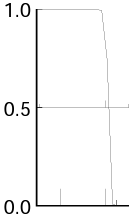 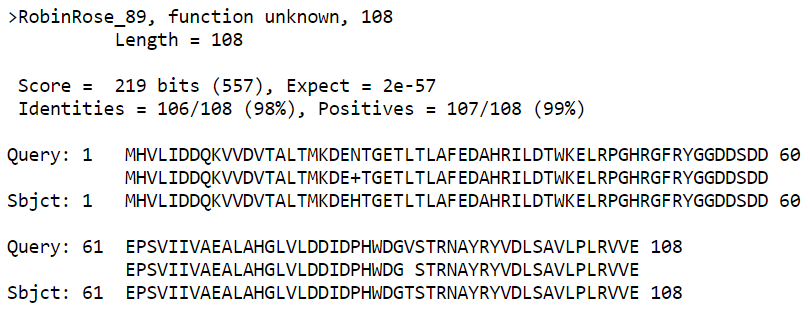 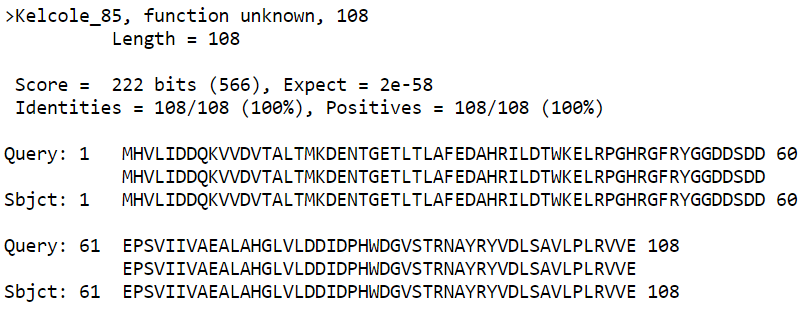 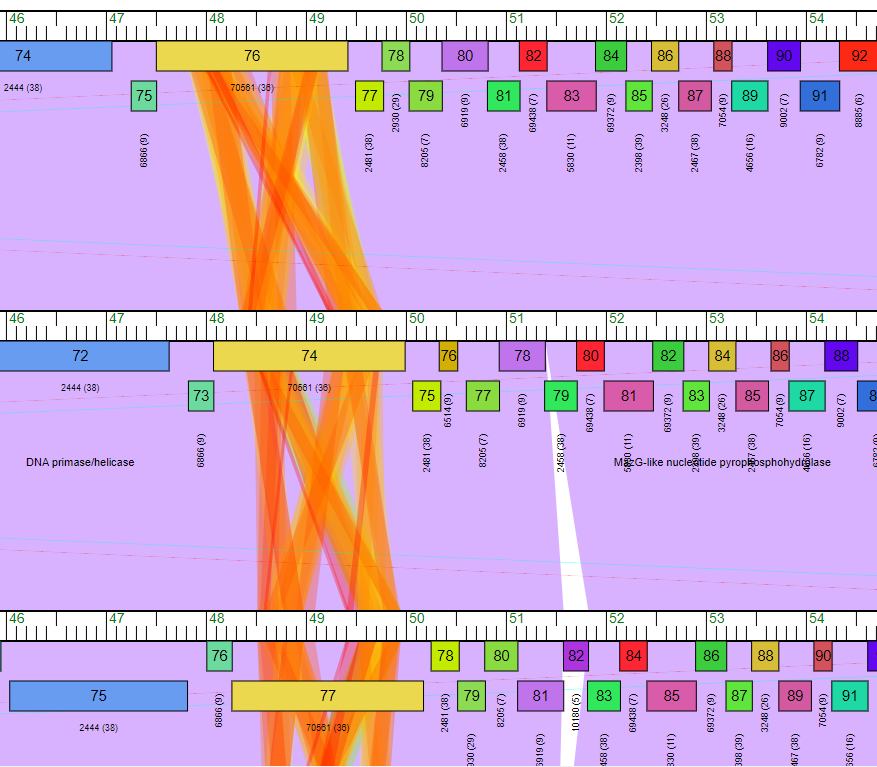 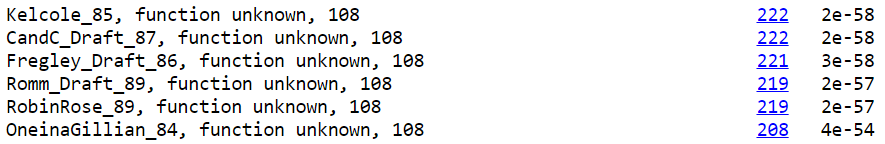 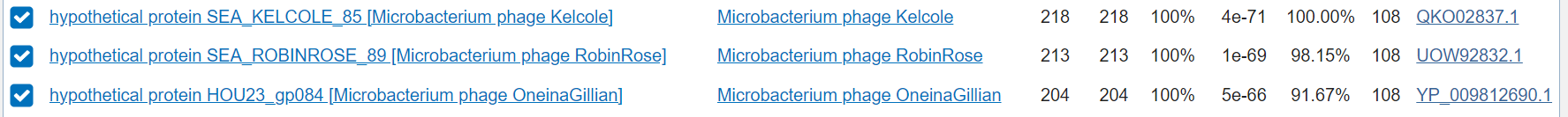 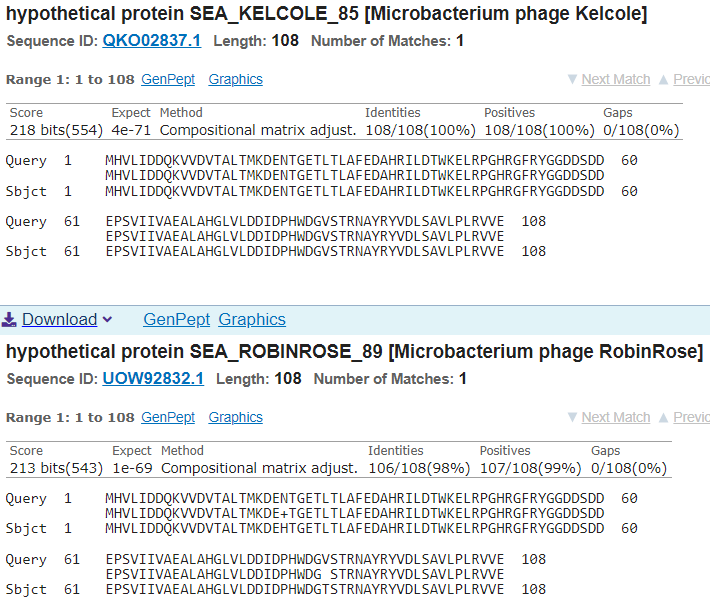 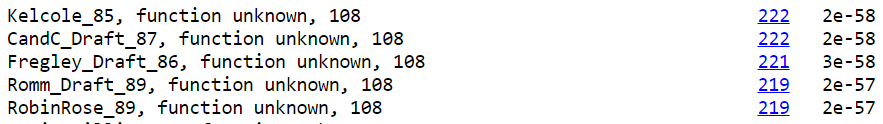 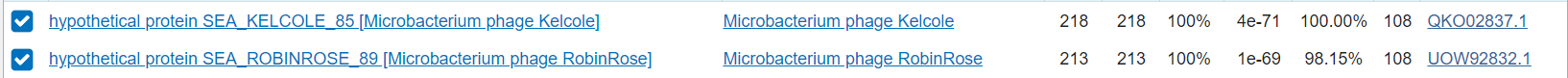 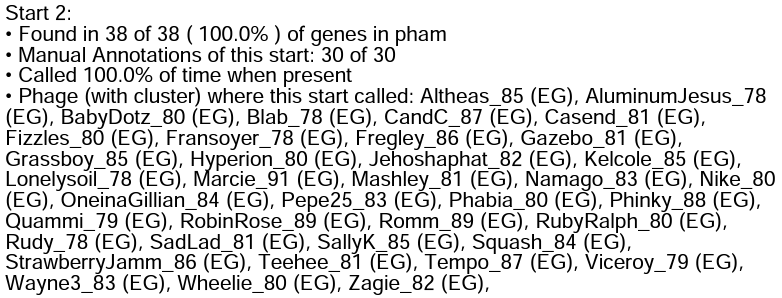 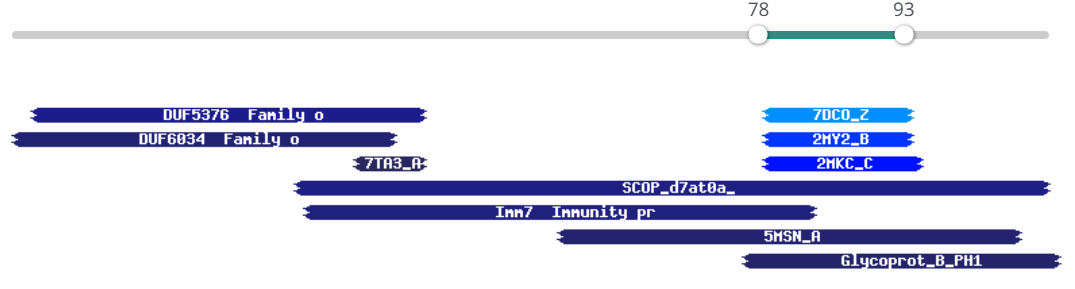 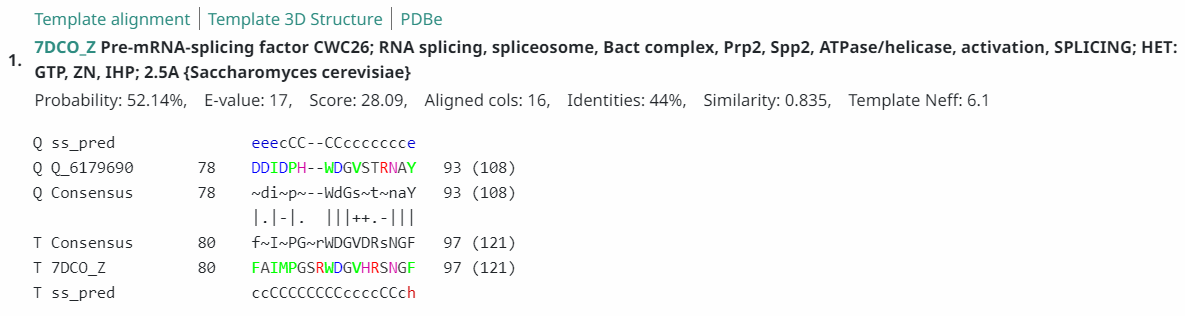 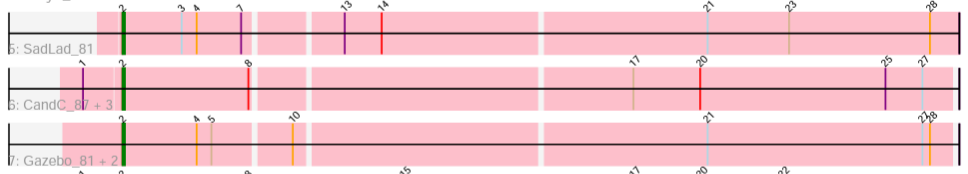 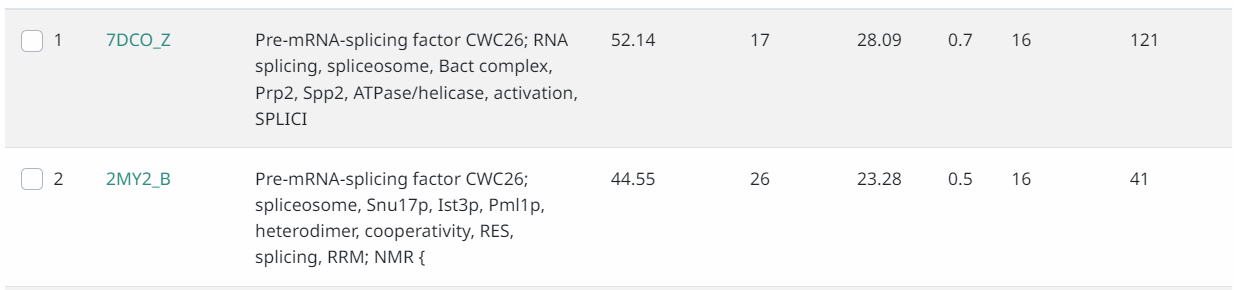 Date Reviewed: 5/4/23
[Speaker Notes: Secondary Annotator Notes: Check each piece of evidence provided and confirm whether your interpretation supports that of the primary annotator: 

Secondary Annotator #1 Name:


Secondary Annotator #2 Name:]
Gene #88	Start:	53261	Stop: 53079		*Highlight start if changed from original call*
1. Is it a gene? Yes
Gene originally called by (delete incorrect): 
         Both	     
Coding potential:Yes entire gene




Other organisms have it?
Phagesdb: RobinRose, E: 5e-28


NCBI: Marcie, E:2e-32, percent identity- 96.67%
3. What is its function? 
Final Function Decided: NKF
Must be from approved function list: https://docs.google.com/spreadsheets/d/1FNcTlsU41iI1U8Jq0Yd-YqwJDUa089AInNnULL-K9hE/edit#gid=0 
Synteny Same pham-7504 as Marcie_92 and RobinRose_90.Upstream of MazG-like nucleotide pyrophosphohydrolase 
 





BLAST Results: Phagesdb: RobinRose, Function unknown


NCBI: Marcie, hypothetical protein


HHPRED results: No significant hits.
2. Where does it start?
RBS info: z-score: 2.107    Final Score: -4.536 
best score



BLAST alignments: 
Phagesdb: RobinRose, 1:1, 5e-28.  
NCBI: Kelcole, 1:1, 2e-33




Starterator: Most annotated start






Gap: -4 bp gap 
If gap – is there coding potential there? Check for missing genes!
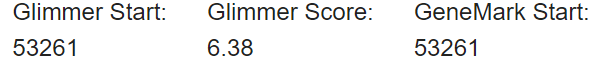 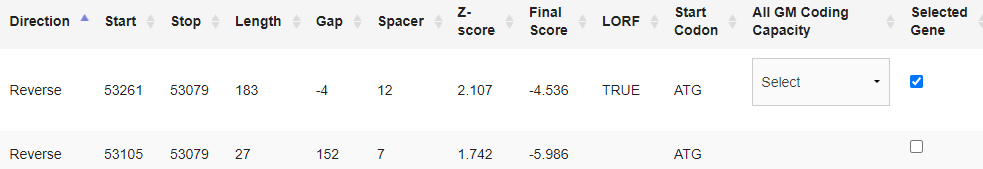 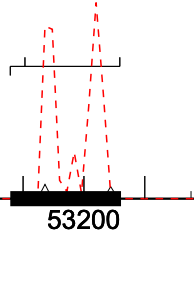 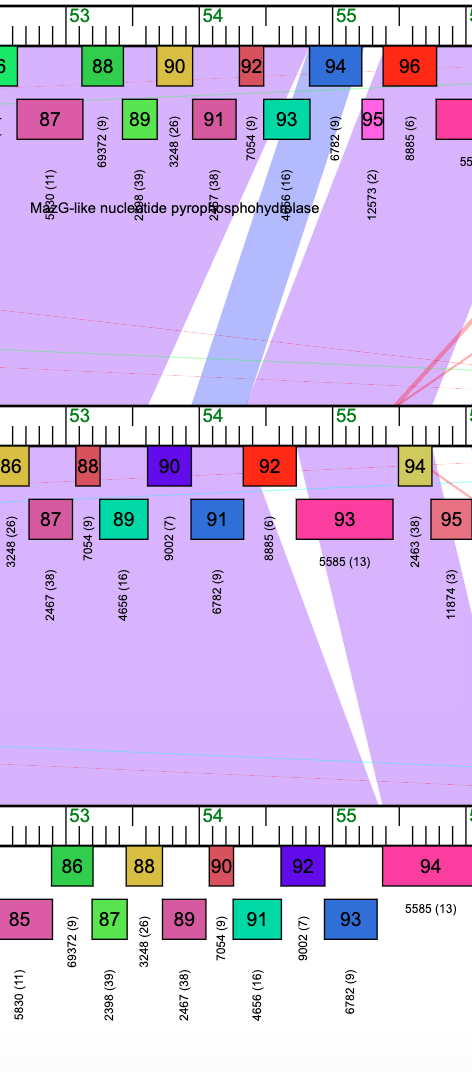 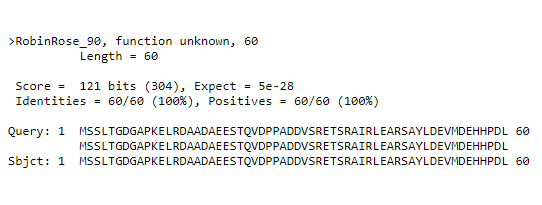 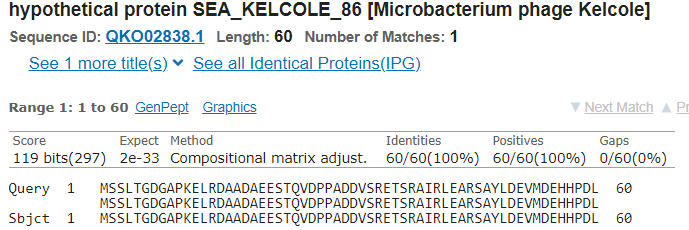 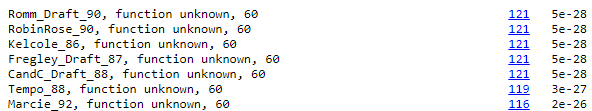 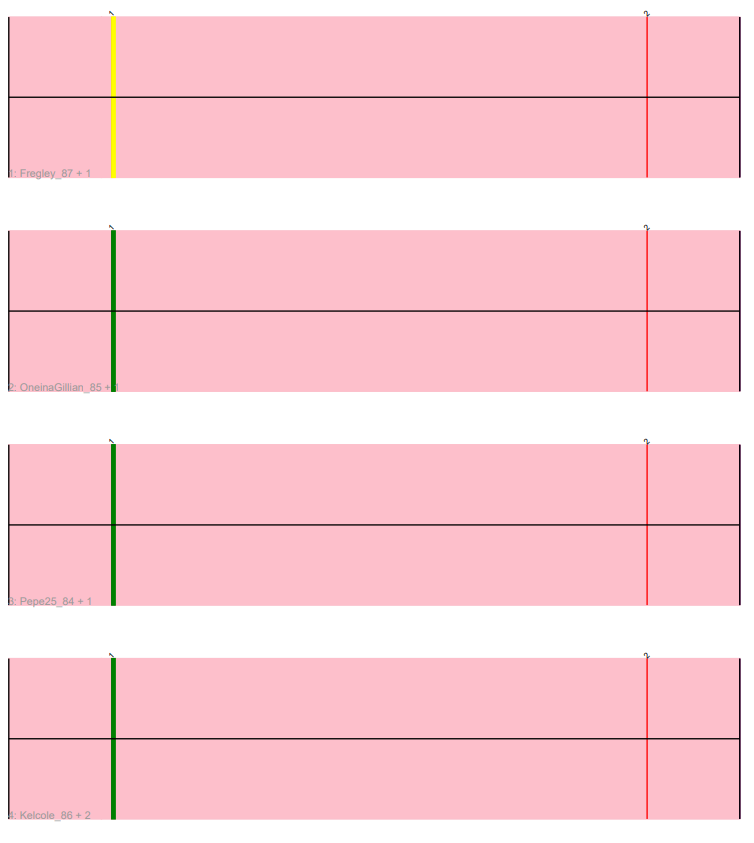 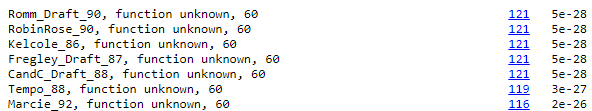 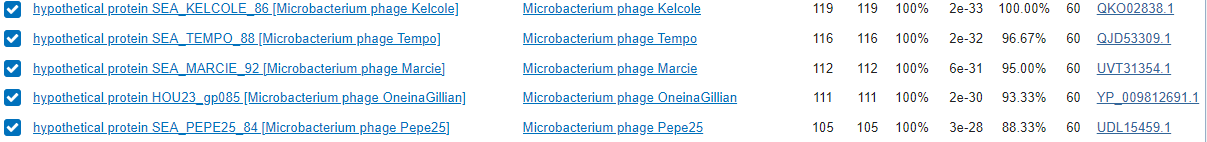 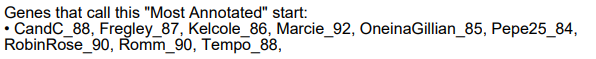 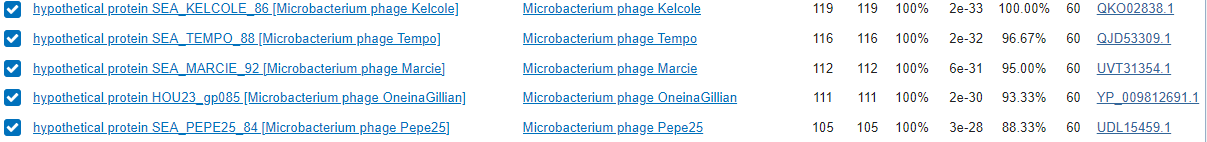 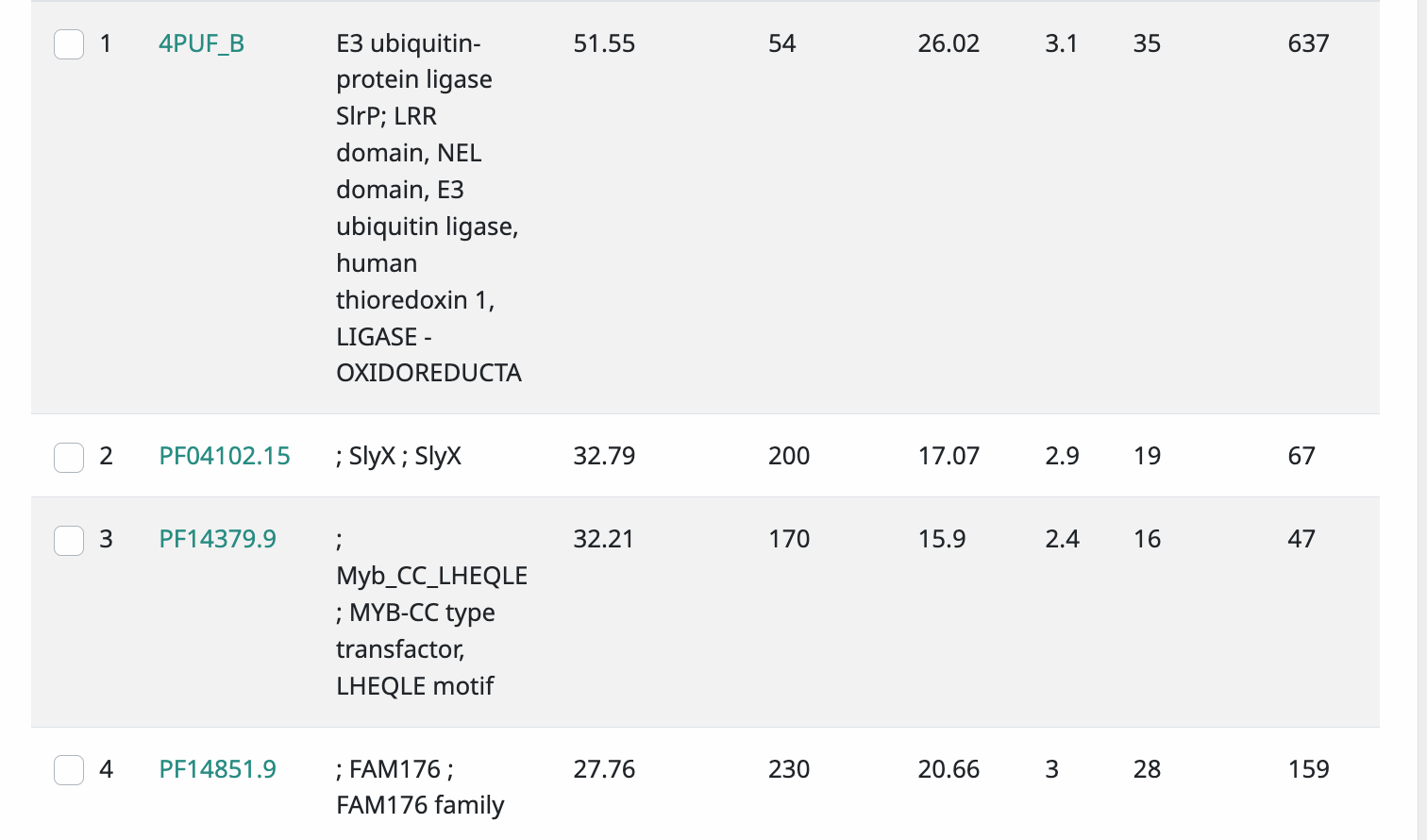 Date Reviewed: 5/4/23
[Speaker Notes: Secondary Annotator Notes: Check each piece of evidence provided and confirm whether your interpretation supports that of the primary annotator: 

Secondary Annotator #1 Name:


Secondary Annotator #2 Name:]
Gene #89	Start:	53620	Stop: 53258*Highlight start if changed from original call*
1. Is it a gene?
Gene originally called by: Both
Coding potential: Yes entire gene 




Kelcole high similarity
3. What is its function? 
Final Function Decided: NKF
Must be from approved function list: https://docs.google.com/spreadsheets/d/1FNcTlsU41iI1U8Jq0Yd-YqwJDUa089AInNnULL-K9hE/edit#gid=0 
Synteny Same pham as Tempo_89 and Kelcole_87, upstream of NKF, downstream of NKF



BLAST Results:  Kelcole_87, e= 4e-66,  function unknown, phagesdb;  Phage Tempo, hypothetical protein, e= 3e-36, nbci



HHPRED results: No significant hits
2. Where does it start?
RBS info: best, z= 2.723, final= -3.460



BLAST alignments:
NBCI Blast: Kelcole- Evalue: 7e-79, 1:1
PhagesDB Blast: Kelcole- Evalue: 4e-66, 1:1



Starterator: Most called start 


Gap: -4 bp gap
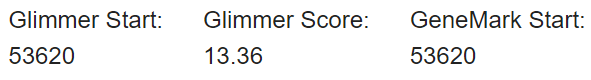 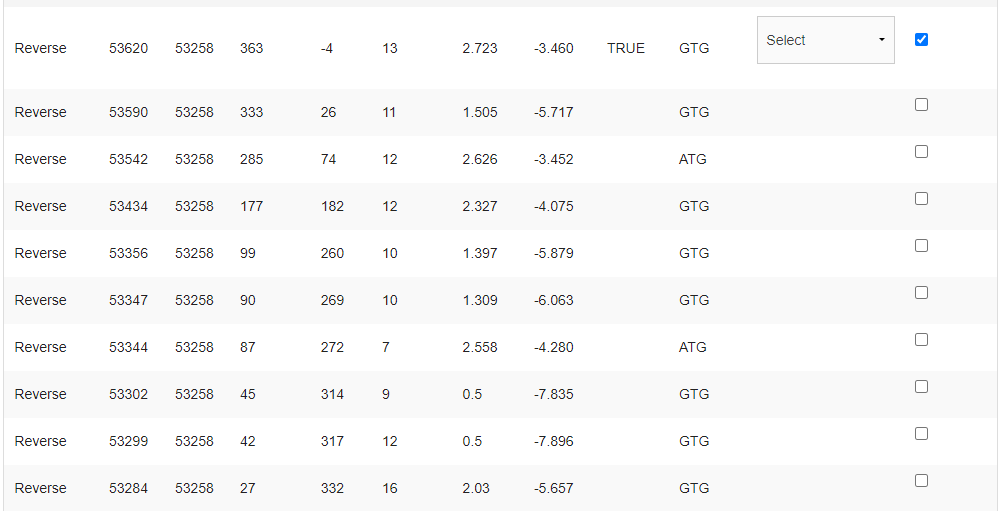 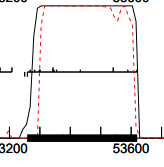 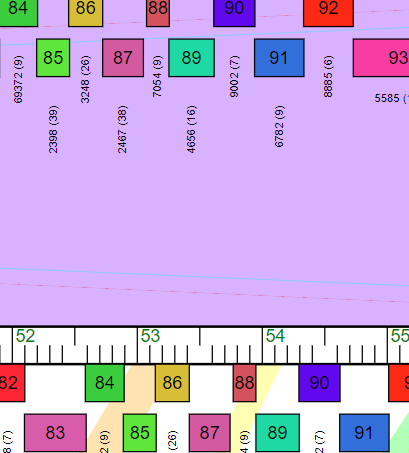 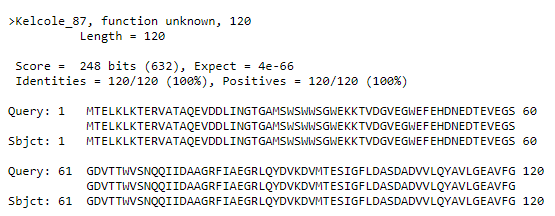 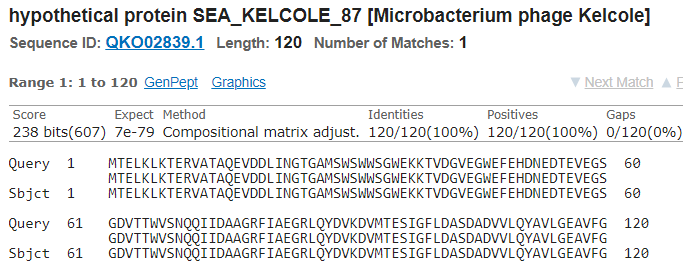 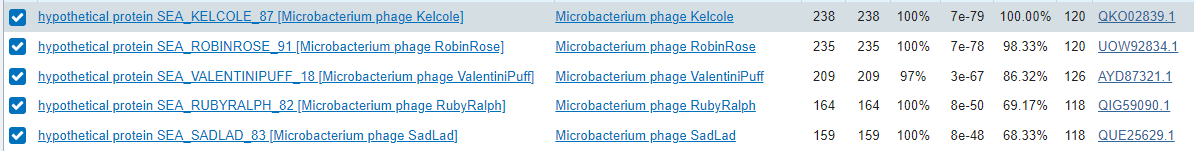 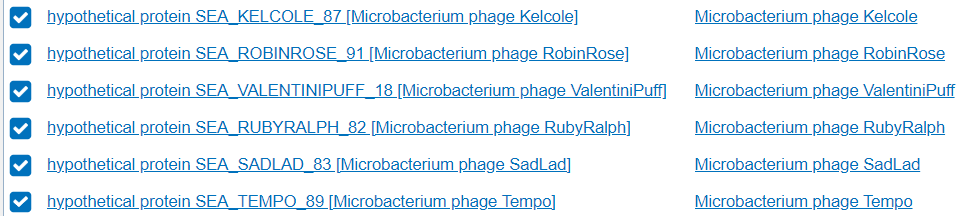 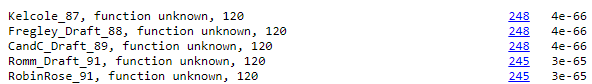 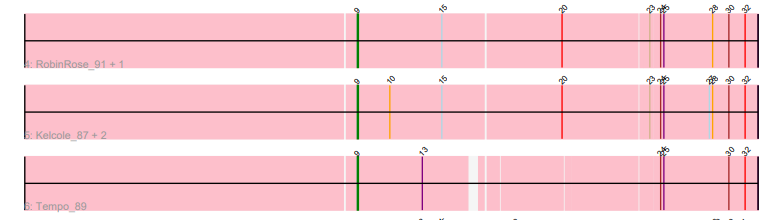 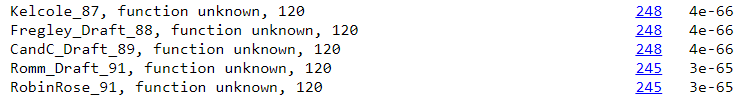 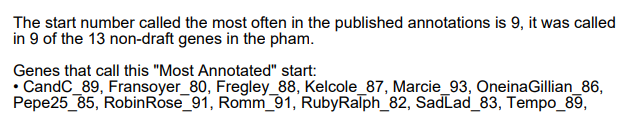 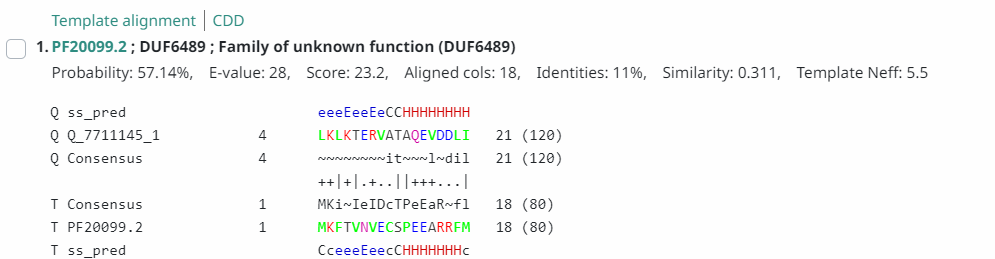 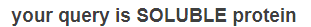 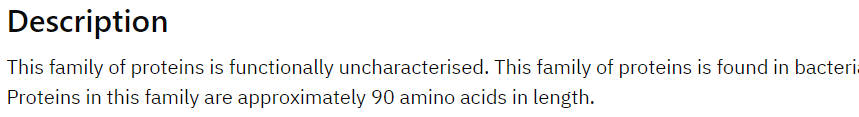 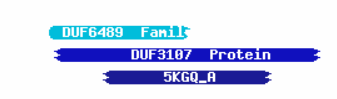 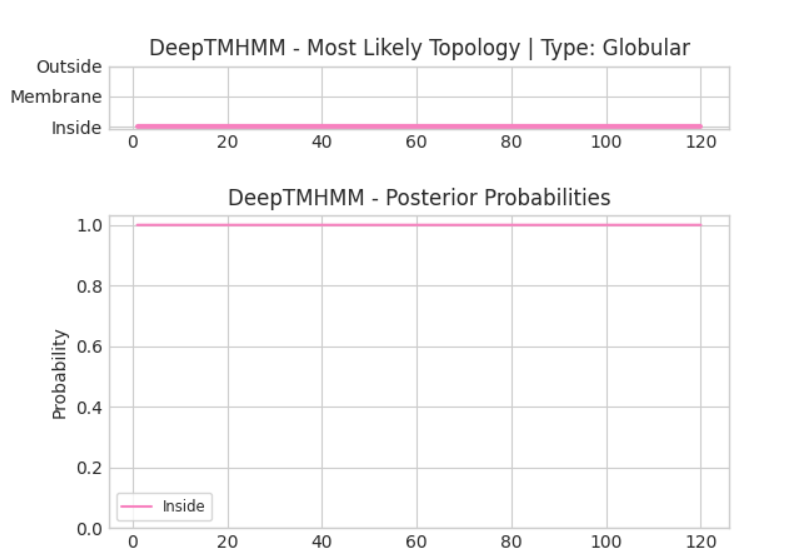 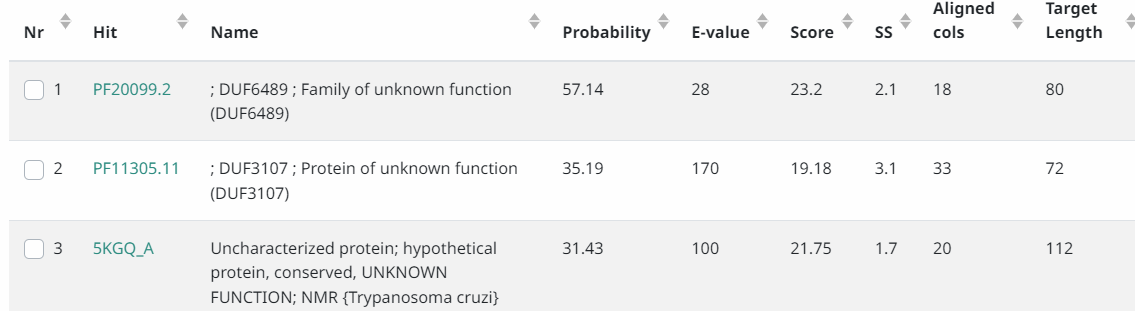 Date Reviewed: 5/4/23
[Speaker Notes: Secondary Annotator Notes: Check each piece of evidence provided and confirm whether your interpretation supports that of the primary annotator: 

Secondary Annotator #1 Name:


Secondary Annotator #2 Name:]
Gene #90 	Start:	53946	 Stop: 53617		*Highlight start if changed from original call*
3. What is its function? 
Final Function Decided: NKF
Must be from approved function list: https://docs.google.com/spreadsheets/d/1FNcTlsU41iI1U8Jq0Yd-YqwJDUa089AInNnULL-K9hE/edit#gid=0 
Synteny: Same pham and positional similarity as Tempo_90, upstream from DNA primase and downstream from genes with no know function, and RobinRose_92, upstream from DNA primase/helicase and downstream from genes with no know function.


BLAST Results: Phagesdb, Tempo_90, function unknown, e = 1e-46; NCBI, Tempo_90, function unknown, e = 1e-60.


HHPRED results: No significant hits, because the E value is too high.
1. Is it a gene? Yes
Gene originally called by: Both
         
Coding potential: Yes


Other organisms have it? Yes
Tempo and RobinRose have similarities.
2. Where does it start? At predicted start
RBS info: Second best, z = 1.473, final = -5.721
Coding potential aligns with predicted start


BLAST alignments:
Phagesdb: Tempo, RobinRose, 1:1, e-value: 1e-46, 1e-46



NCBI: Tempo, SadLad, 1:1, e-value: 1e-60, 2e-29




Starterator: Most called start




Gap: -4 bp gap
Gap is too small, so no coding potential.
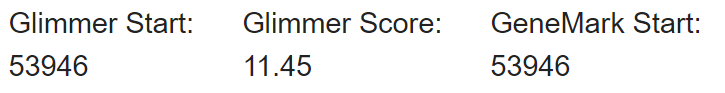 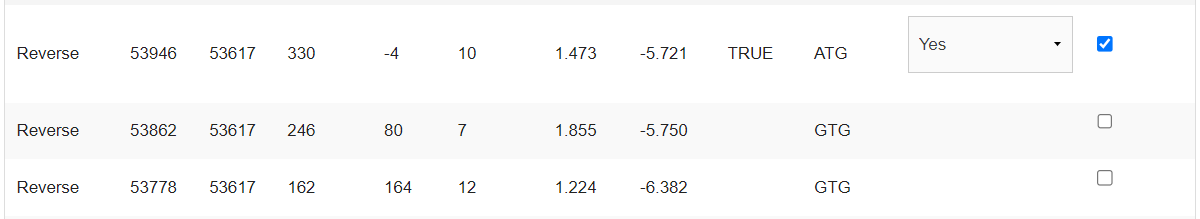 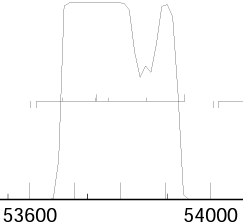 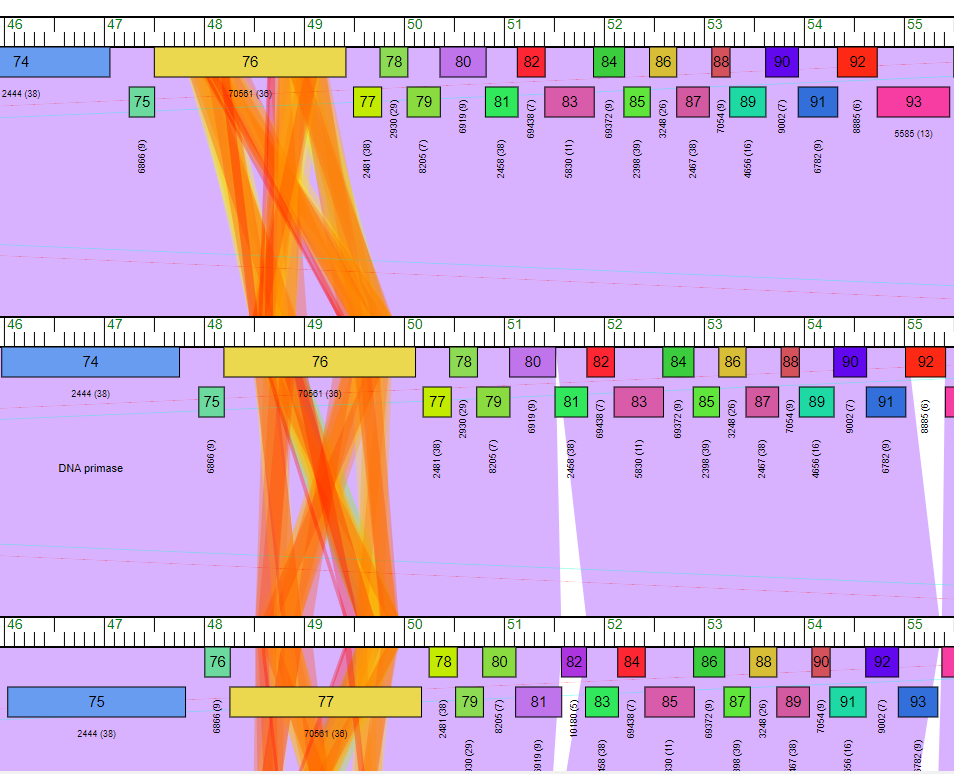 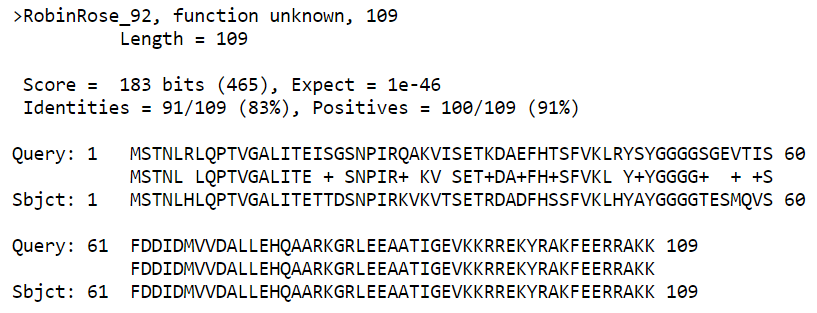 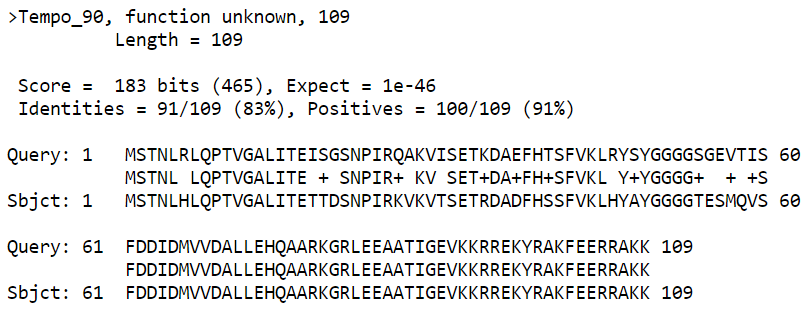 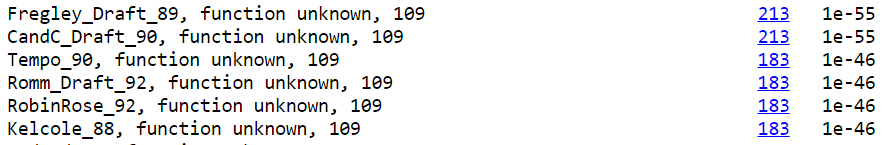 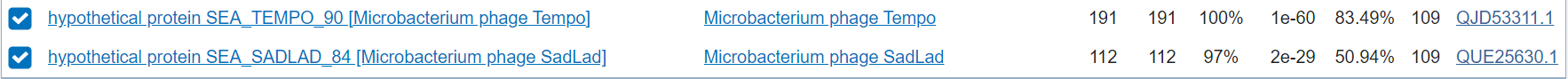 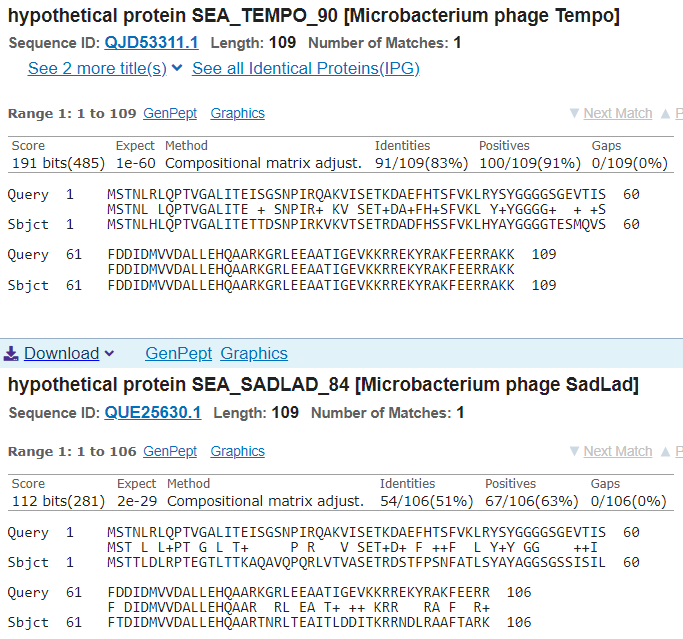 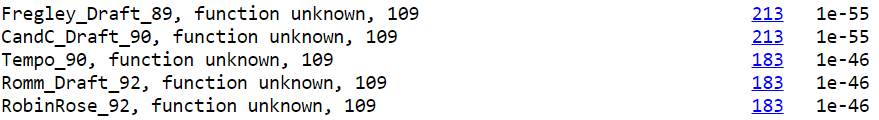 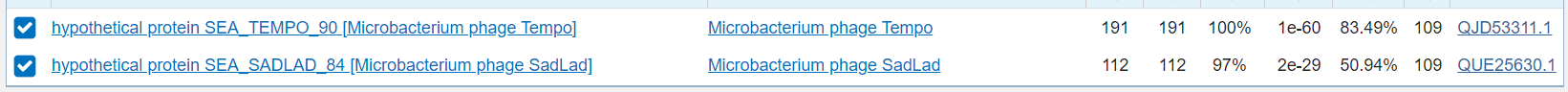 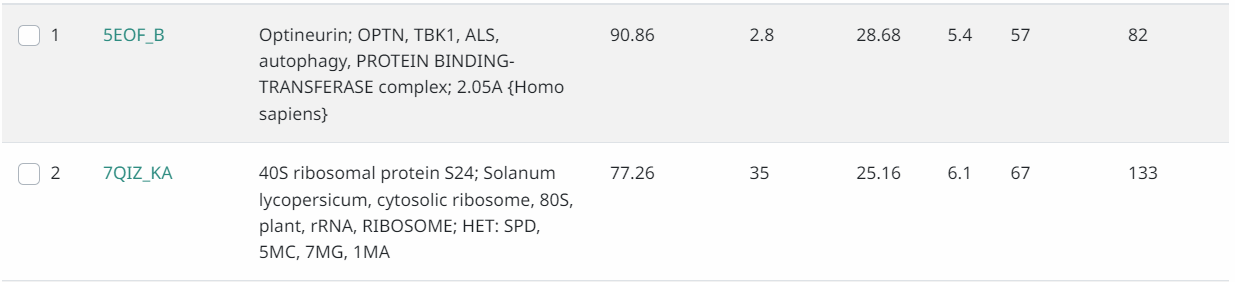 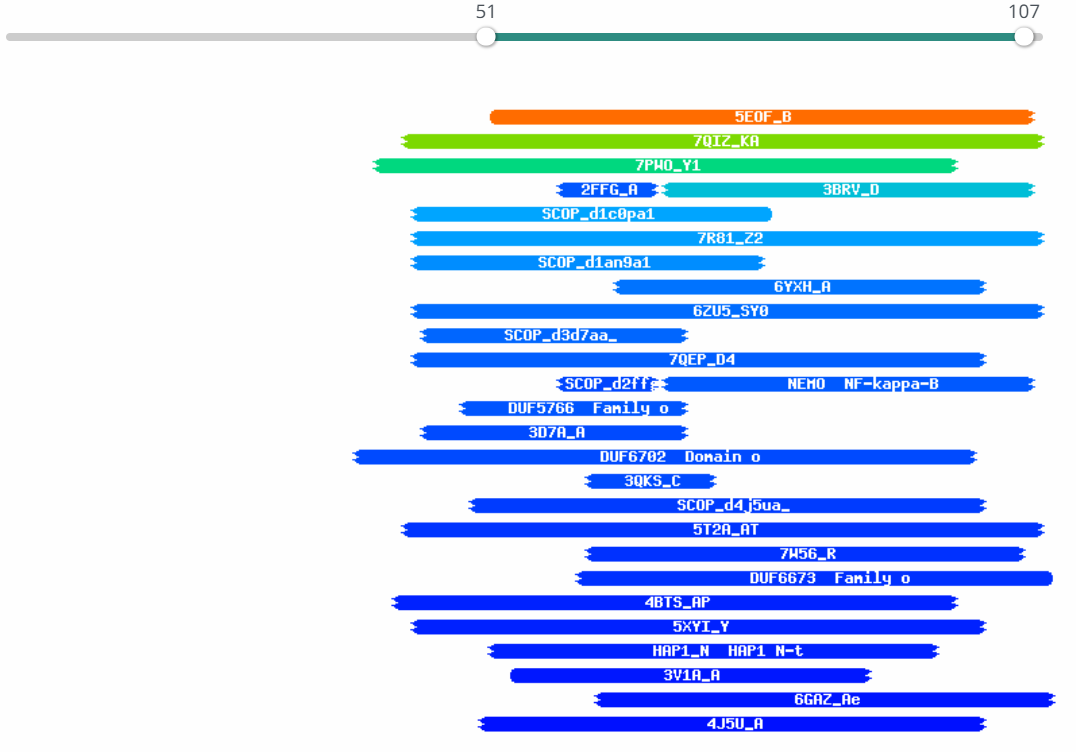 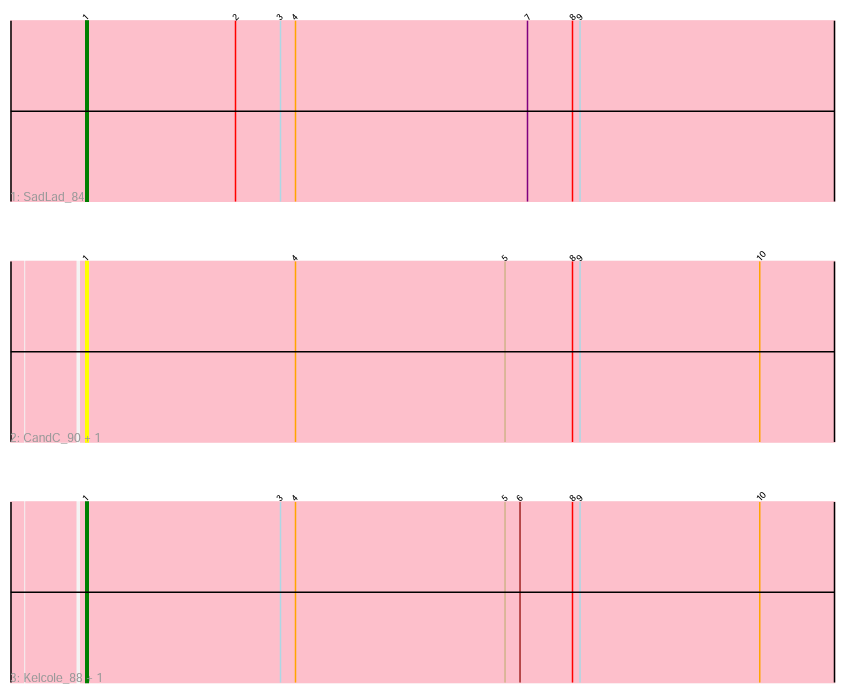 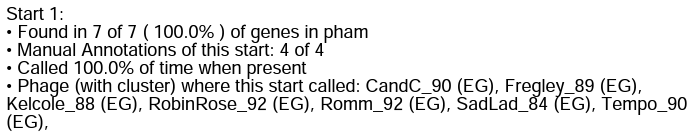 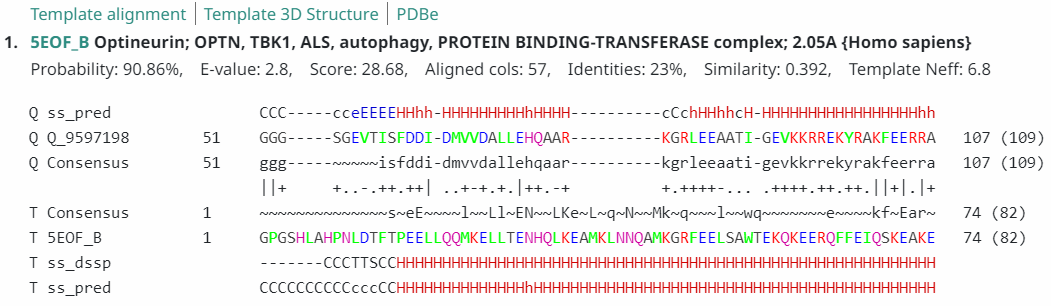 Date Reviewed: 5/9/23
[Speaker Notes: Secondary Annotator Notes: Check each piece of evidence provided and confirm whether your interpretation supports that of the primary annotator: 

Secondary Annotator #1 Name:


Secondary Annotator #2 Name:]
Gene #91	 Start: 54,338	Stop: 53,943 		*Highlight start if changed from original call*
1. Is it a gene? Yes
Gene originally called by: Both

Coding potential: Yes




Other organisms have it? Yes, RobinRose and OneInAGillian are the most similar.
3. What is its function? 
Final Function Decided: NKF
Must be from approved function list: https://docs.google.com/spreadsheets/d/1FNcTlsU41iI1U8Jq0Yd-YqwJDUa089AInNnULL-K9hE/edit#gid=0 
Synteny: Same pham and positional similarity as Pepe25_86 and RobinRose_93. Located both up and downstream of genes with no known function. CandC at top.



BLAST Results: Pepe25_86, NKF, NCBI, e=7e-77/RobinRose_93, NKF, PhagesDB, e=2e-71.


HHPRED results: No significant hits, all under prob of 75%.
2. Where does it start? 54,338
Coding potential aligns with predicted start
RBS info: Best, z=3.275, final=-2.016
 

BLAST alignments: 
PhagesDB: RobinRose, OneInAGillian, 1:1, e-values: 2e-71, 3e-61
NCBI: Pepe25, Tempo, 3:2, 1:1, e-values: 7e-77, 1e-76




Starterator: Yes, the most annotated start is 10.


Gap: -4 bp overlap, no gap
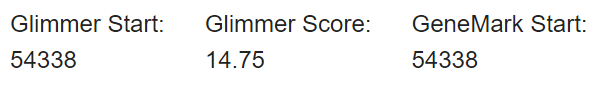 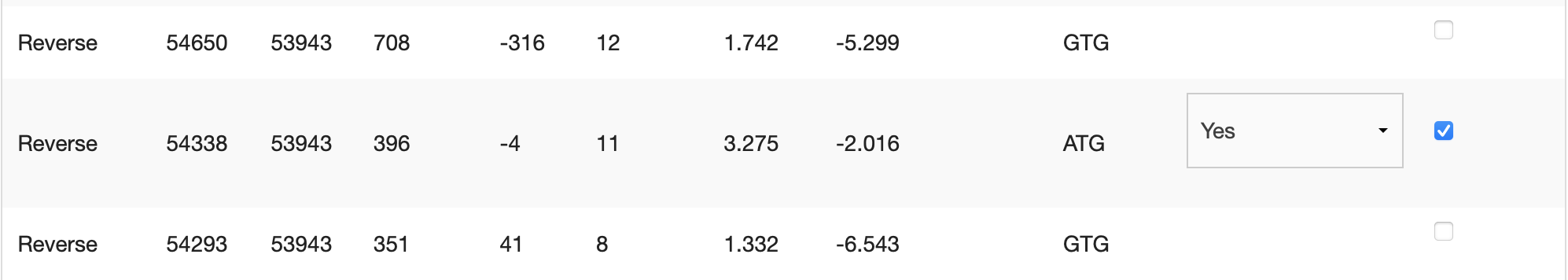 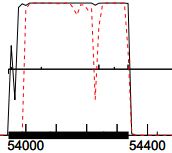 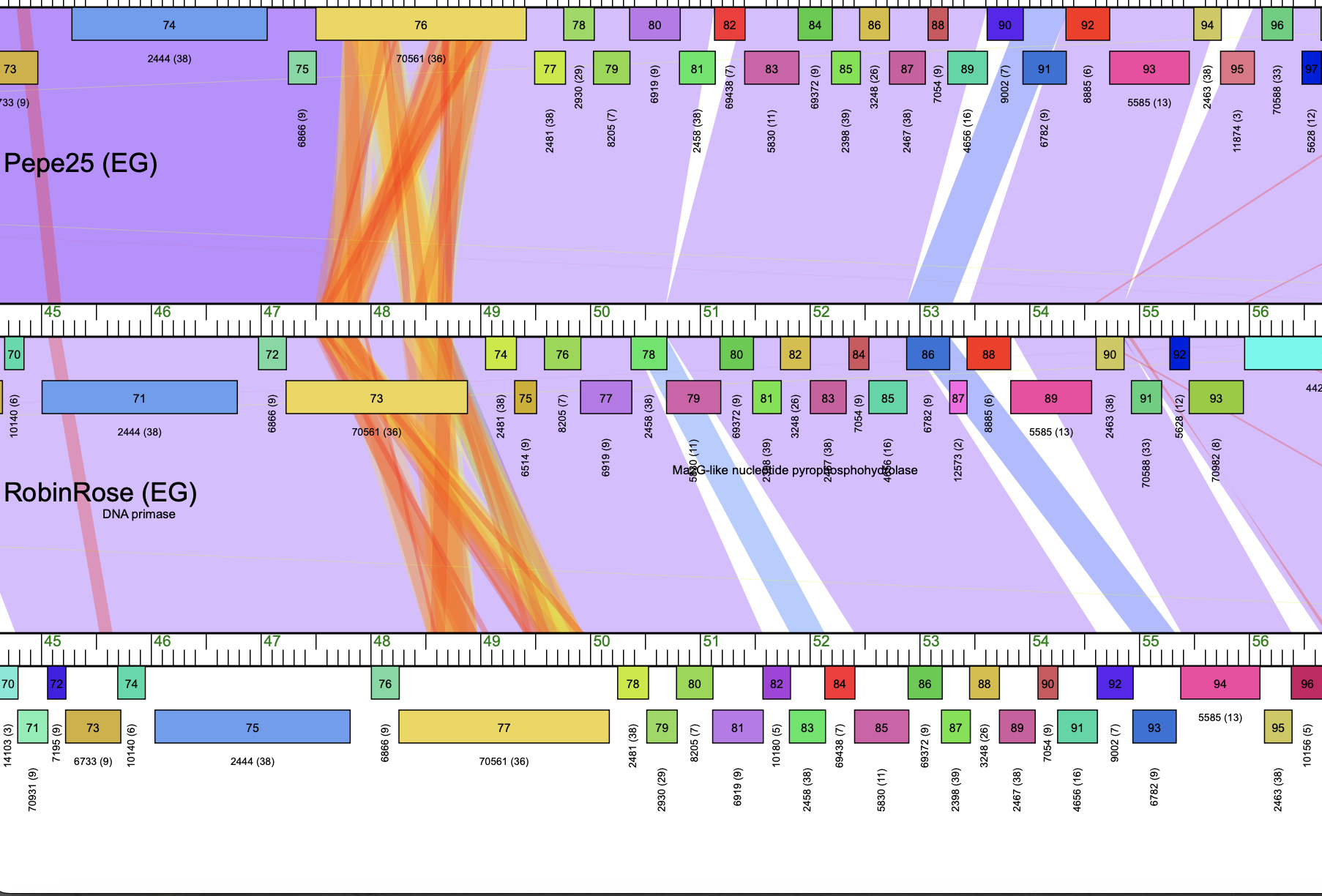 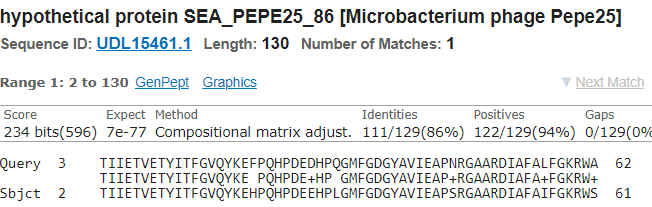 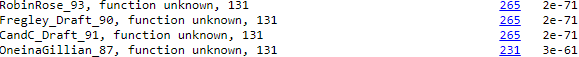 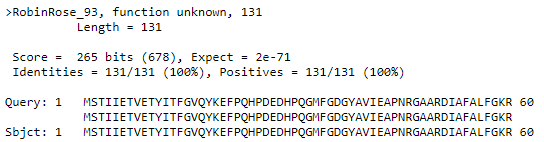 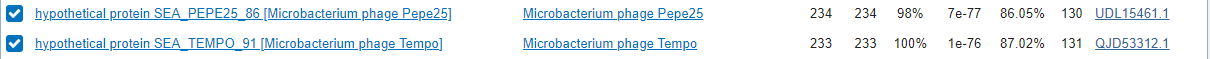 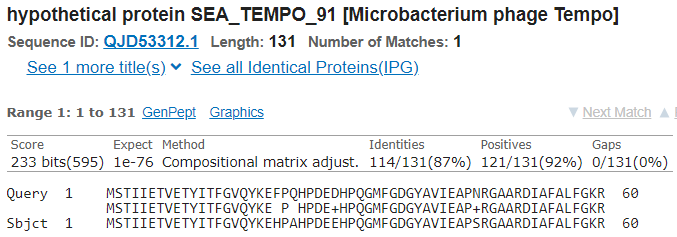 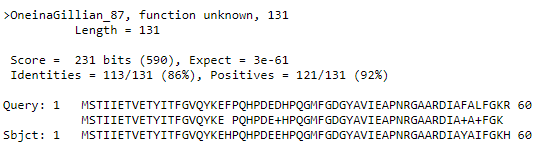 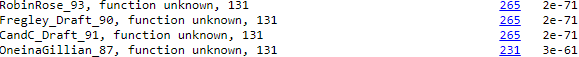 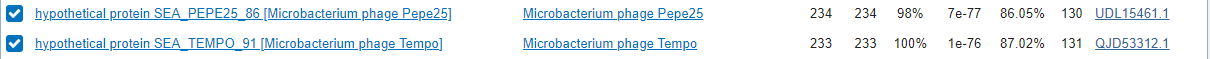 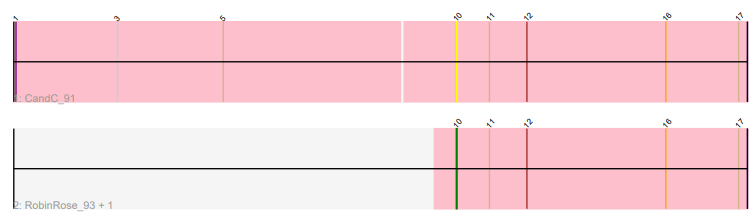 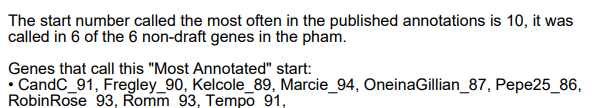 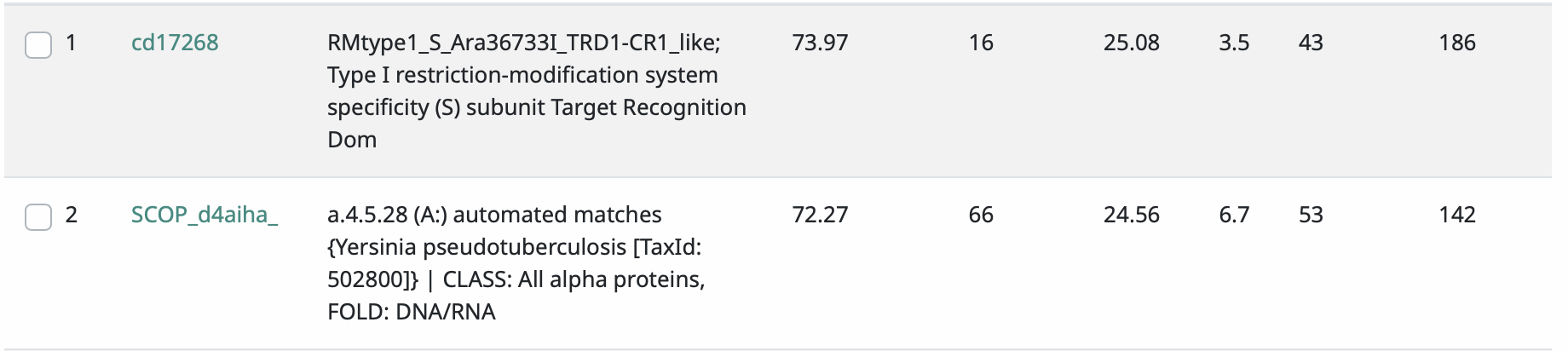 Date Reviewed: 5/9/23
[Speaker Notes: Secondary Annotator Notes: Check each piece of evidence provided and confirm whether your interpretation supports that of the primary annotator: 

Secondary Annotator #1 Name:


Secondary Annotator #2 Name:]
Gene #92	Start:	54736	Stop: 54335	*Highlight start if changed from original call*
2. Where does it start?
RBS info: For original start- not best, z= 1.981, final= -4.800
For changed start- best z-2.173 and best final–4.608





BLAST alignments:
NBCI Blast: Marcie- Evalue: 1e-78, 1:1, 61:61, 121:121
PhagesDB Blast: Tempo- Evalue: 6e-74, 1:1, 61:61, 121:121
New:																Original:


Starterator: Most annotated start but doesn’t call it



Gap: -4 bp gap; original: -1 bp gap
If gap – is there coding potential there? Check for missing genes!
1. Is it a gene?
Gene originally called by: Both
Coding potential: Yes entire gene 




Tempo high similarity
Original


New


Original

New
3. What is its function? 
Final Function Decided: NKF
Must be from approved function list: https://docs.google.com/spreadsheets/d/1FNcTlsU41iI1U8Jq0Yd-YqwJDUa089AInNnULL-K9hE/edit#gid=0 
Synteny Same pham as Kelcole_90 and Tempo_92, upstream of NKF, downstream of NKF



BLAST Results: Kelcole_90, e= 2e-73,  function unknown, phagesdb;  Phage Tempo, hypothetical protein, e= 2e-92, nbci


HHPRED results: All results low- PF18340.4, prob= 68.94, E= 25
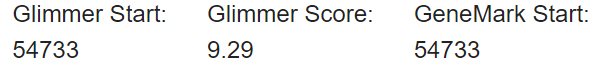 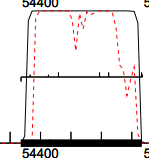 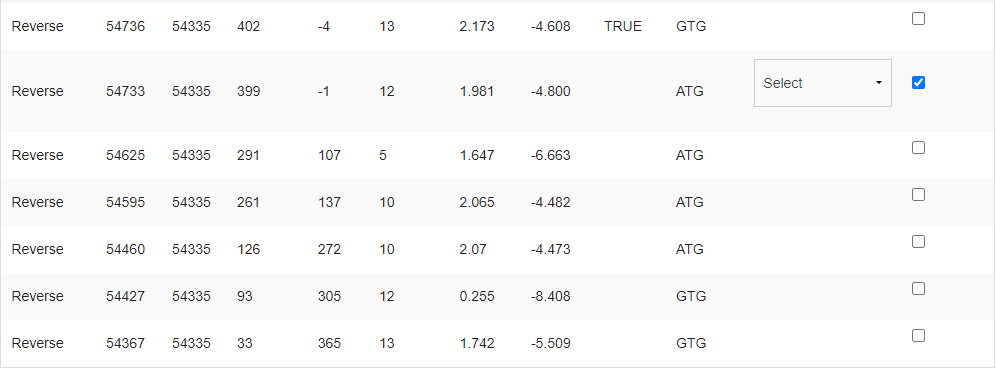 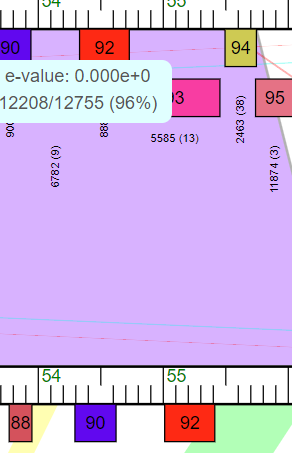 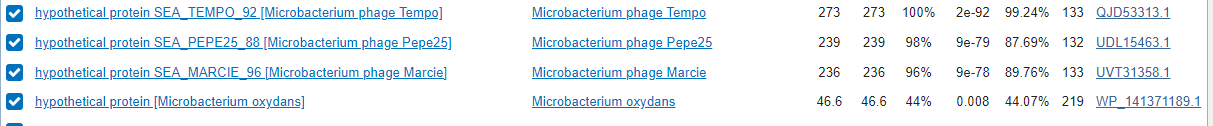 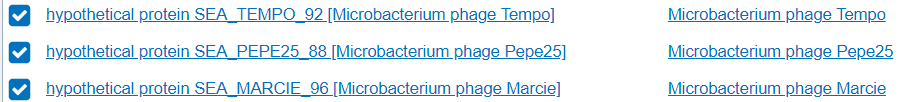 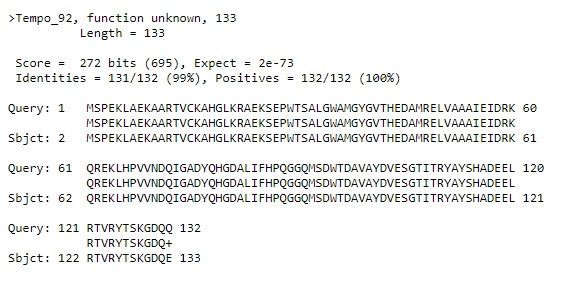 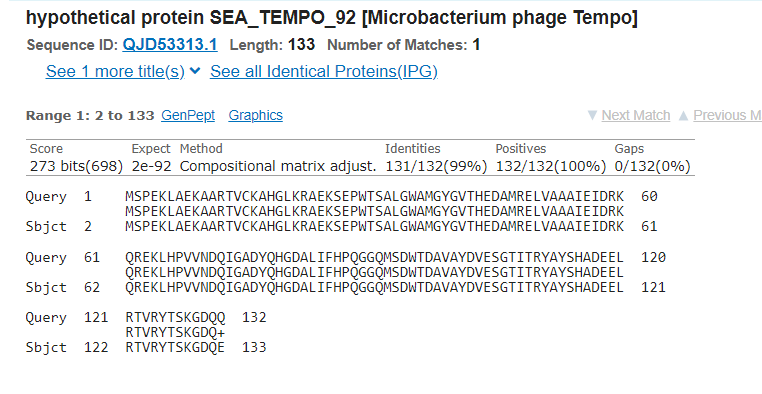 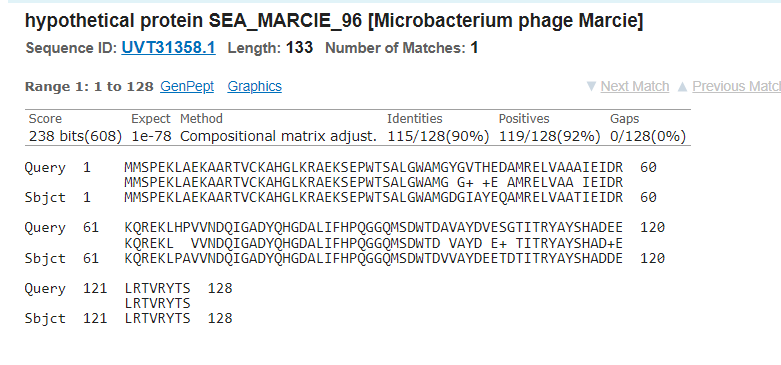 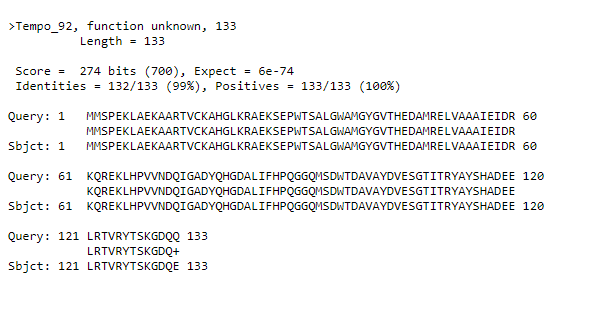 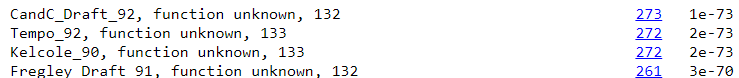 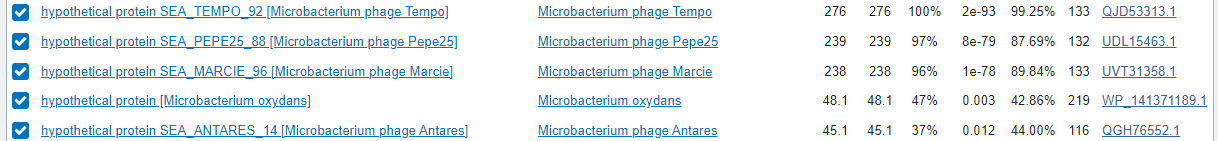 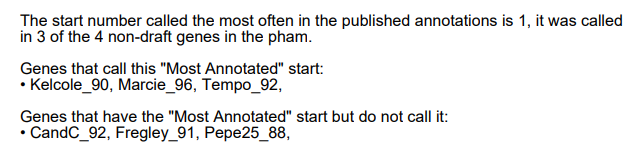 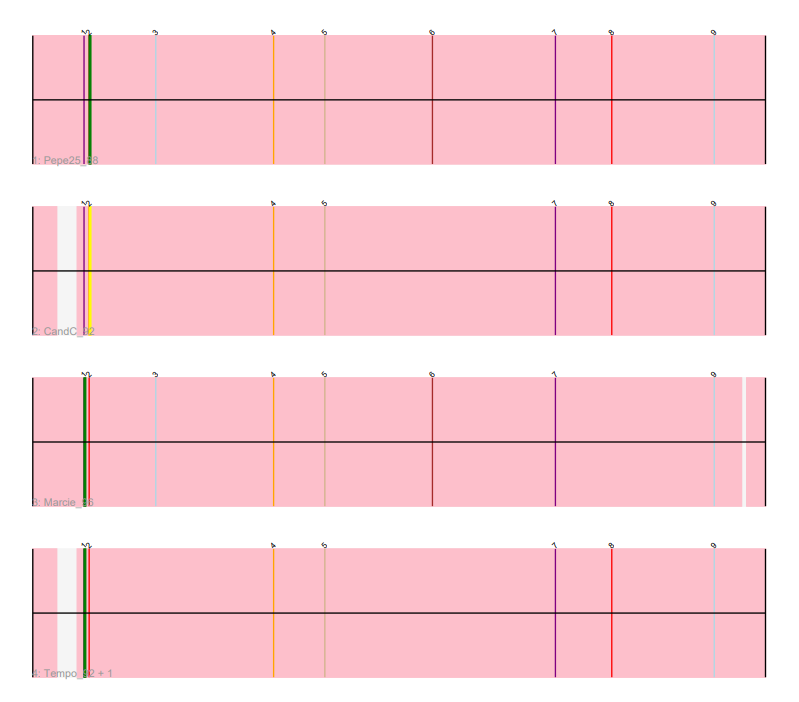 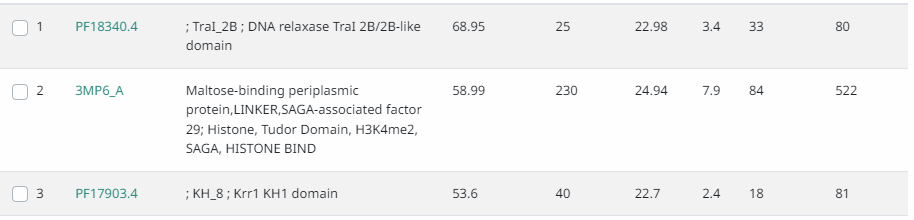 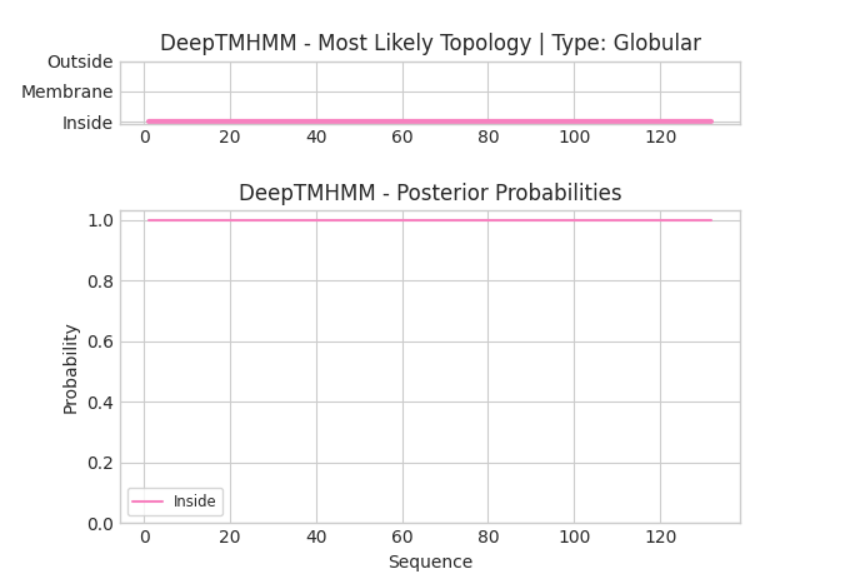 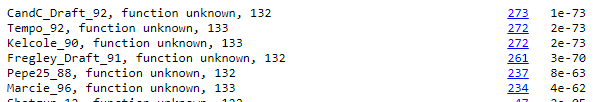 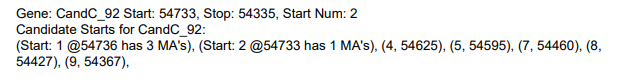 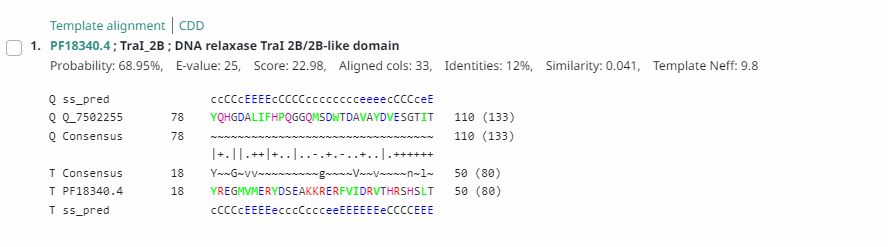 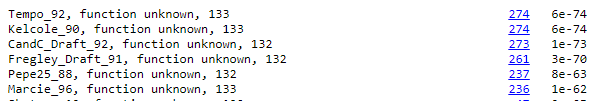 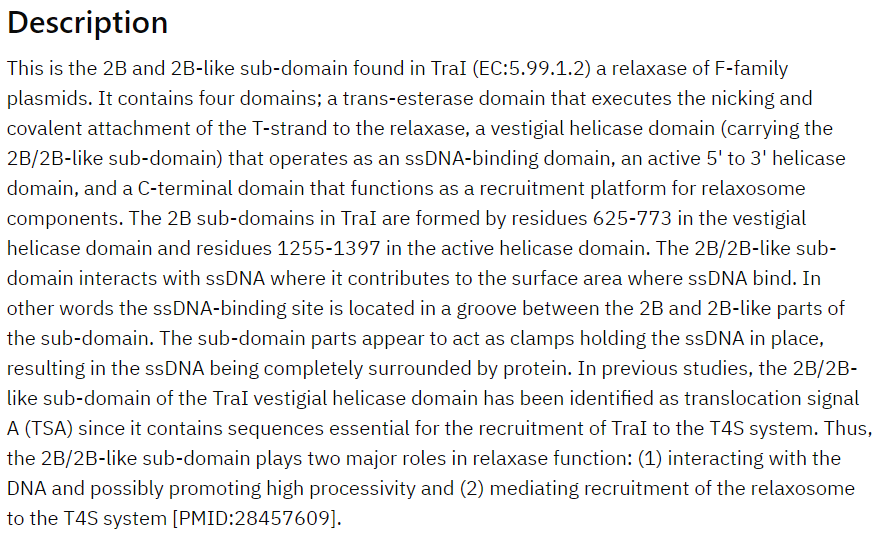 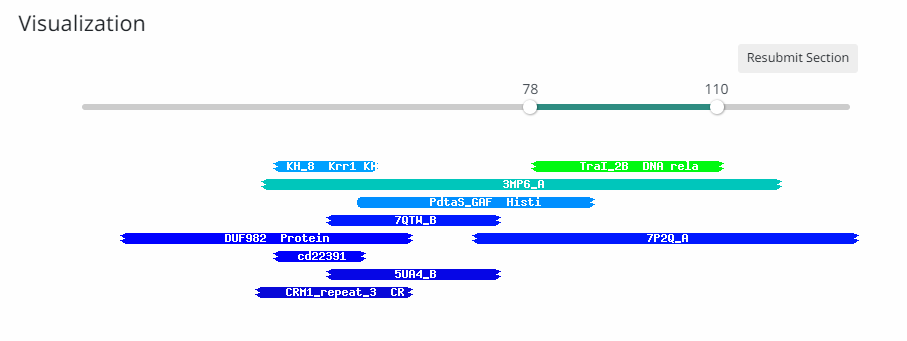 Date Reviewed: 5/9/23
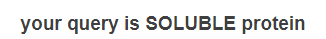 [Speaker Notes: Secondary Annotator Notes: Check each piece of evidence provided and confirm whether your interpretation supports that of the primary annotator: 

Secondary Annotator #1 Name:


Secondary Annotator #2 Name:]
Gene #93 	Start:	55458	 Stop: 54733		*Highlight start if changed from original call*
3. What is its function? 
Final Function Decided: NKF
Must be from approved function list: https://docs.google.com/spreadsheets/d/1FNcTlsU41iI1U8Jq0Yd-YqwJDUa089AInNnULL-K9hE/edit#gid=0 
Synteny: Same pham and positional similarity as Kelcole_91, upstream from MazG-like nucleotide pyrophosphohydrolase and downstream from genes with no know function, and RobinRose_94, upstream from DNA primase/helicase and downstream from genes with no know function.


BLAST Results: Phagesdb, Kelcole_91, function unknown, e = e-139; NCBI, Kelcole_91, function unknown, e = 1e-167.


HHPRED results: No significant hits; they’re all below 37%.
1. Is it a gene? Yes
Gene originally called by: Both
         
Coding potential: Yes


Other organisms have it? Yes
Kelcole and RobinRose have high similarities.
2. Where does it start? At predicted start
RBS info: Best, z = 3.041, final = -2.443
Coding potential aligns with predicted start


BLAST alignments:
Phagesdb: Kelcole, RobinRose, 1:1, e-value: e-139, e-133



NCBI: Kelcole, RobinRose, 1:1, e-value: 1e-167, 4e-160




Starterator: Most called start



Gap: 40 bp gap
Gap is too small, so no coding potential.
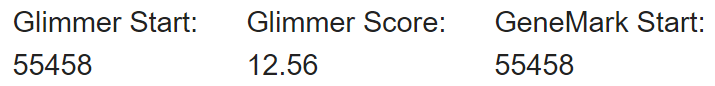 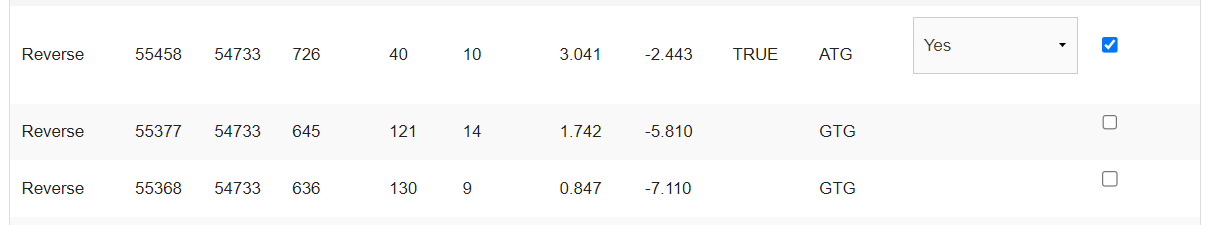 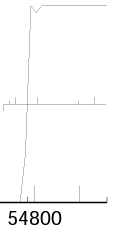 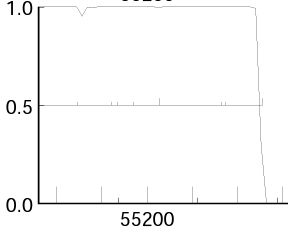 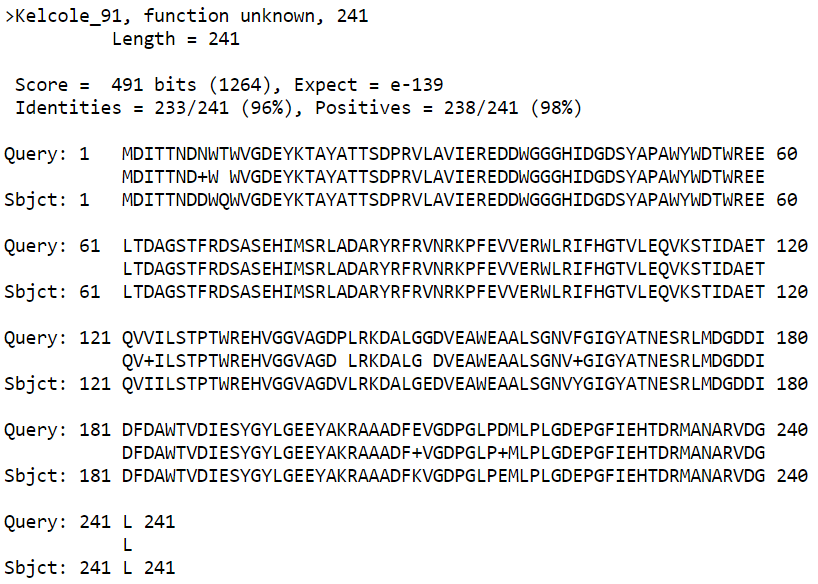 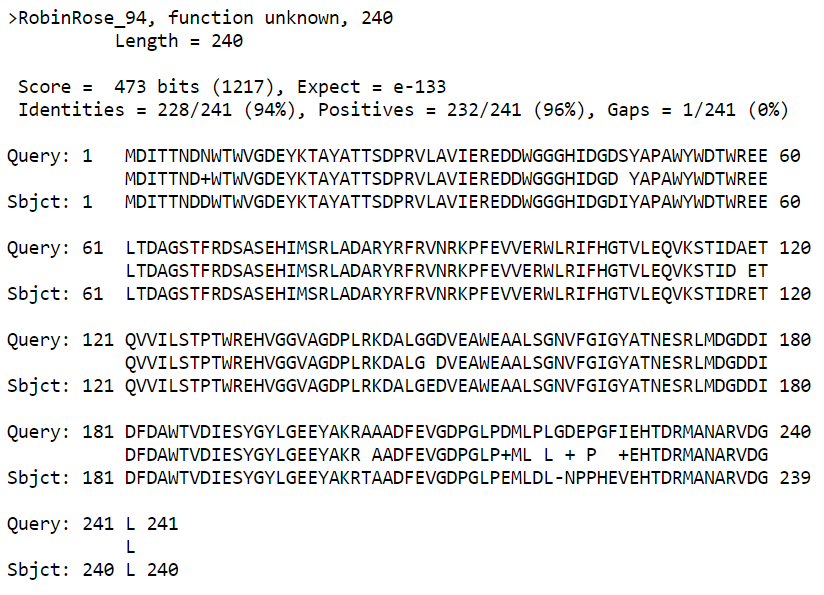 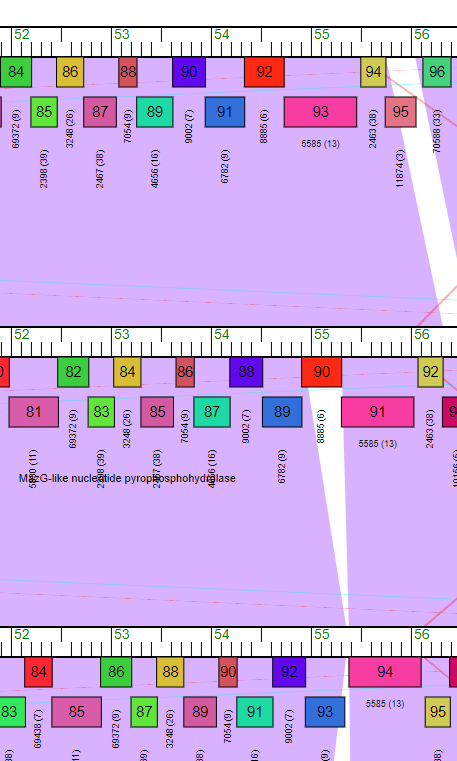 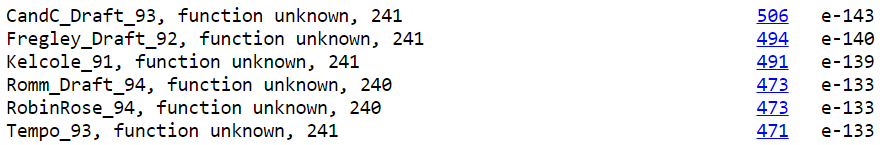 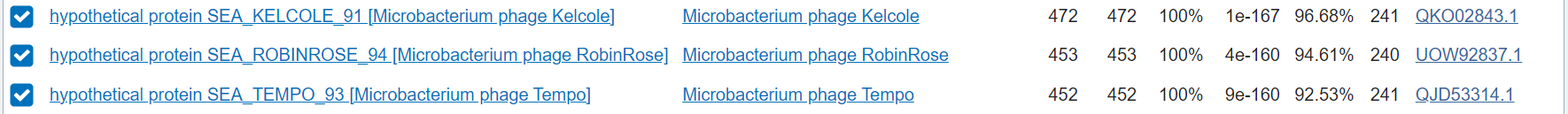 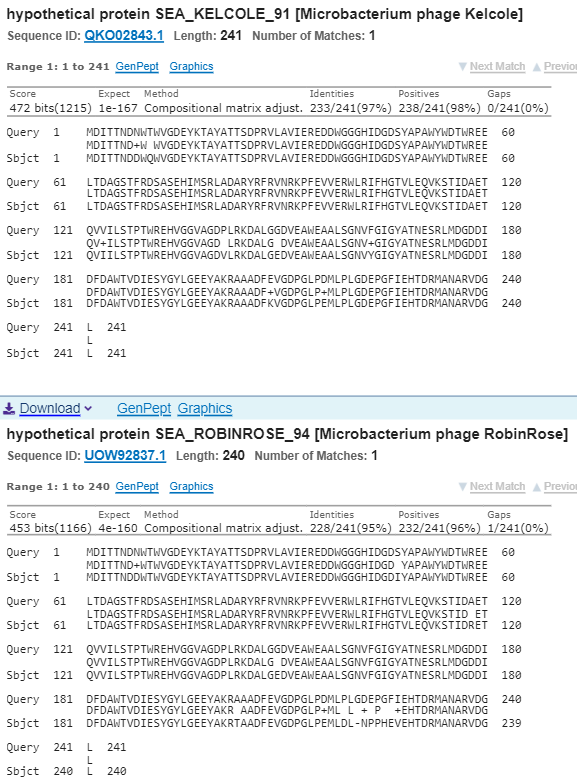 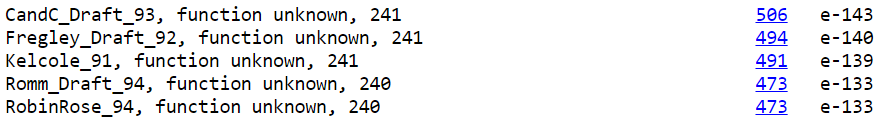 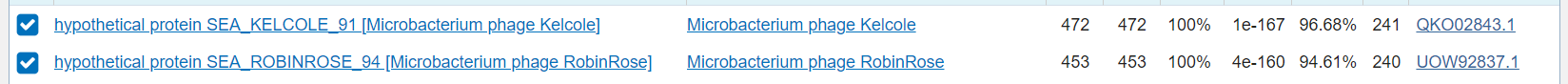 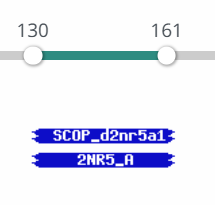 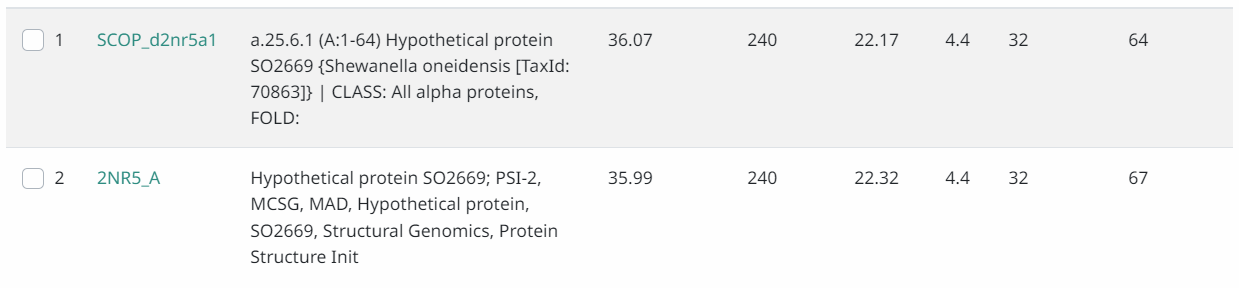 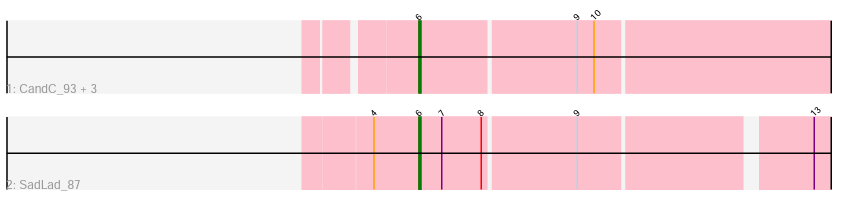 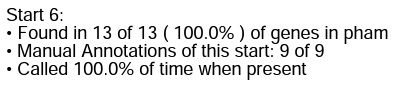 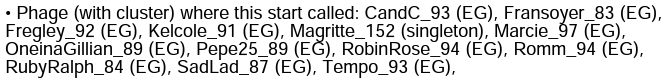 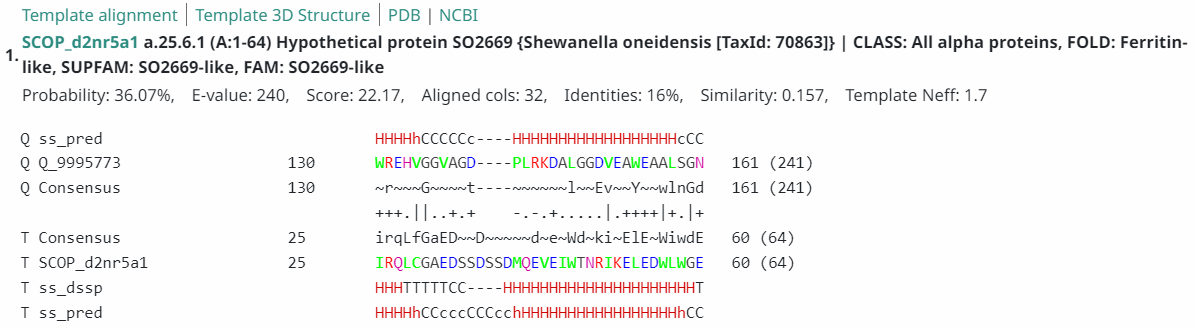 Date Reviewed: 5/9/23
[Speaker Notes: Secondary Annotator Notes: Check each piece of evidence provided and confirm whether your interpretation supports that of the primary annotator: 

Secondary Annotator #1 Name:


Secondary Annotator #2 Name:]
Gene #94 	Start: 55,750	Stop: 55,499 	*Highlight start if changed from original call*
1. Is it a gene? Yes
Gene originally called by: Both

Coding potential: Yes, but ends a little early.




Other organisms have it? Yes, Tempo and RobinRose are the most similar.
3. What is its function? 
Final Function Decided: NKF
Must be from approved function list: https://docs.google.com/spreadsheets/d/1FNcTlsU41iI1U8Jq0Yd-YqwJDUa089AInNnULL-K9hE/edit#gid=0 
Synteny: Same pham and positional similarity as OneInAGillian_90 and Tempo_94. Located both up and downstream from genes with no known function. CandC at the top.



BLAST Results: OneInAGillian_90, NKF, NCBI, e=4e-53/Tempo_94, NKF, PhagesDB, e=4e-41.


HHPRED results: No significant hits, all have a prob under 60%.
2. Where does it start? 55,750
Coding potential aligns with predicted start
RBS info: Best, z=1.991, final=-4.699
 

BLAST alignments:
PhagesDB: Tempo, RobinRose, 1:1, e-values: 4e-41, 4e-41
NCBI: OneInAGillian, Marcie, 1:1, e-values: 4e-53, 2e-49




Starterator: No, but called 100% of the time when present




Gap: -8 bp overlap, no gap
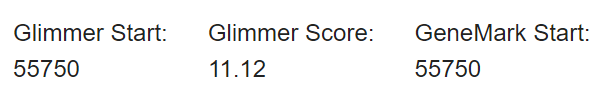 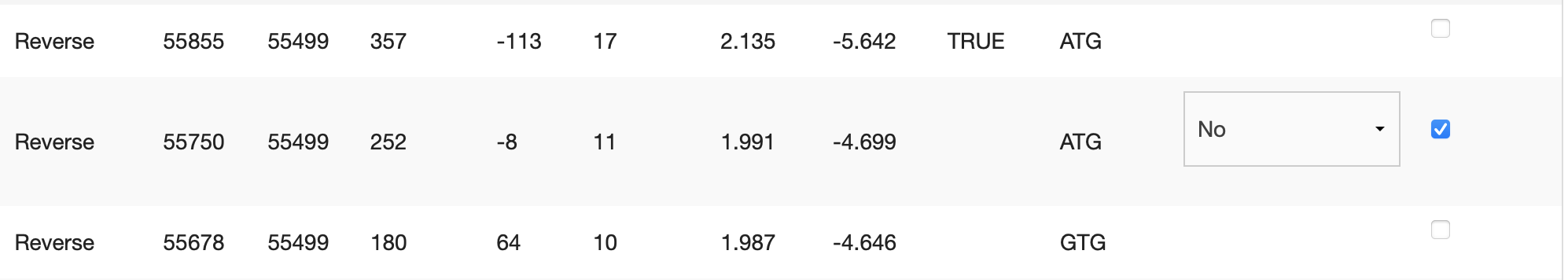 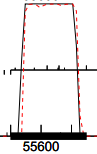 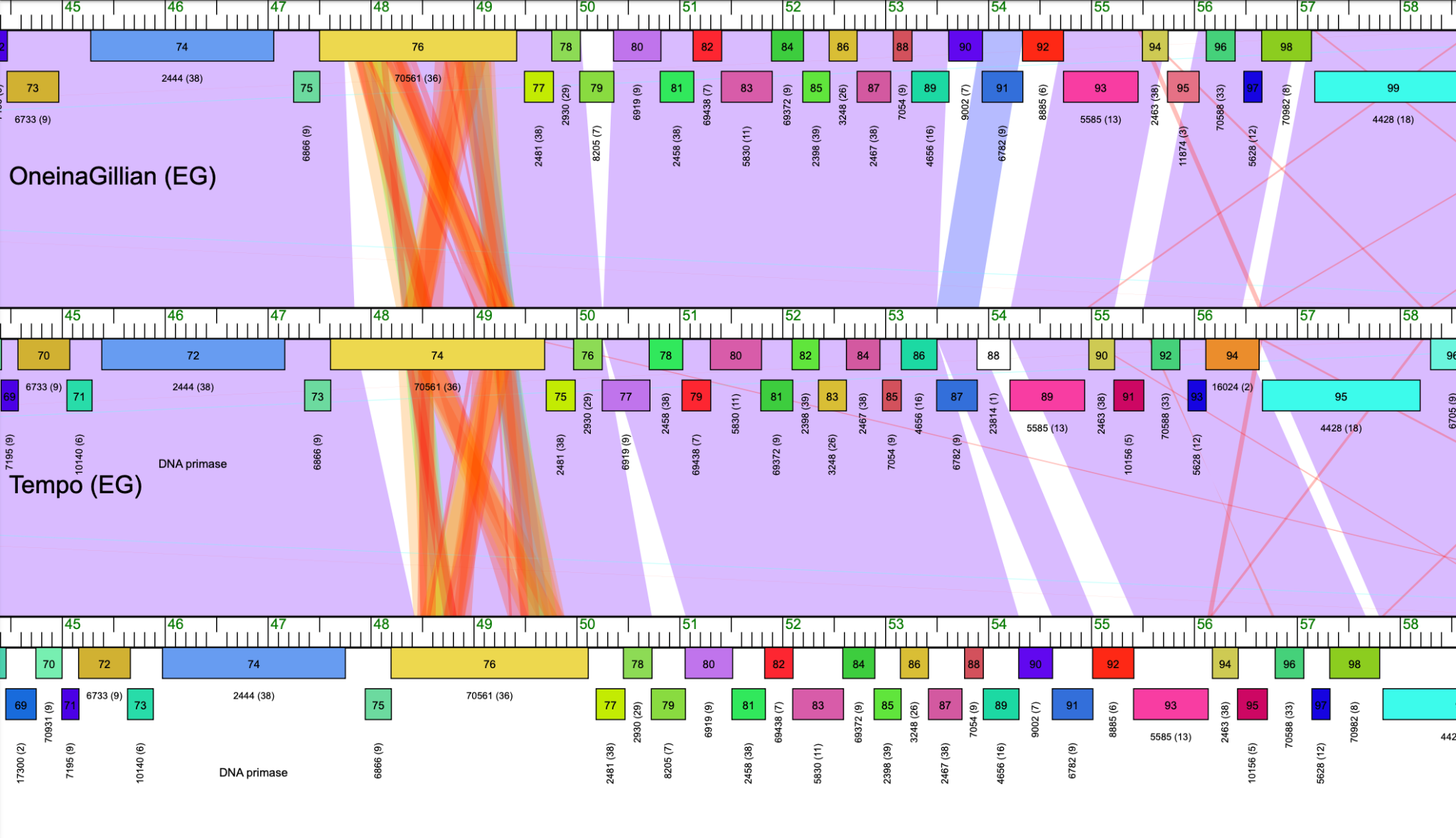 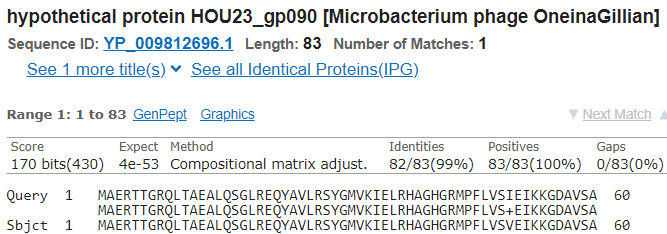 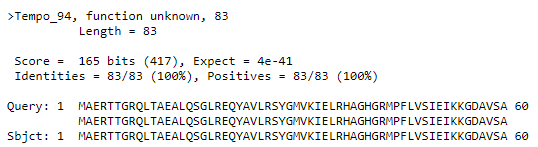 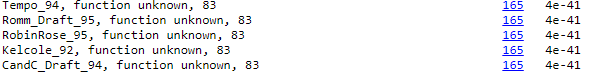 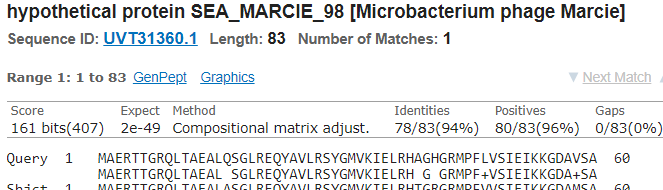 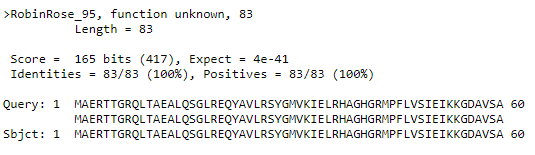 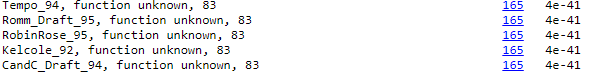 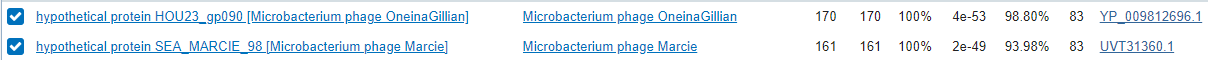 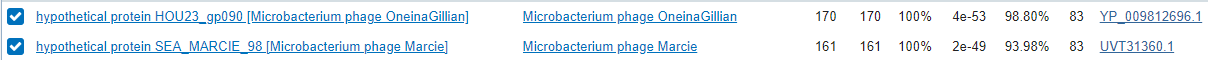 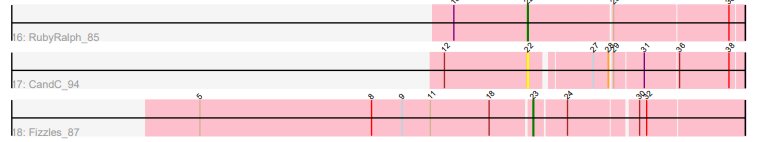 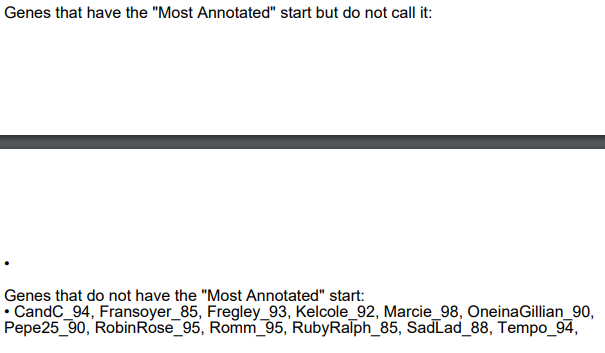 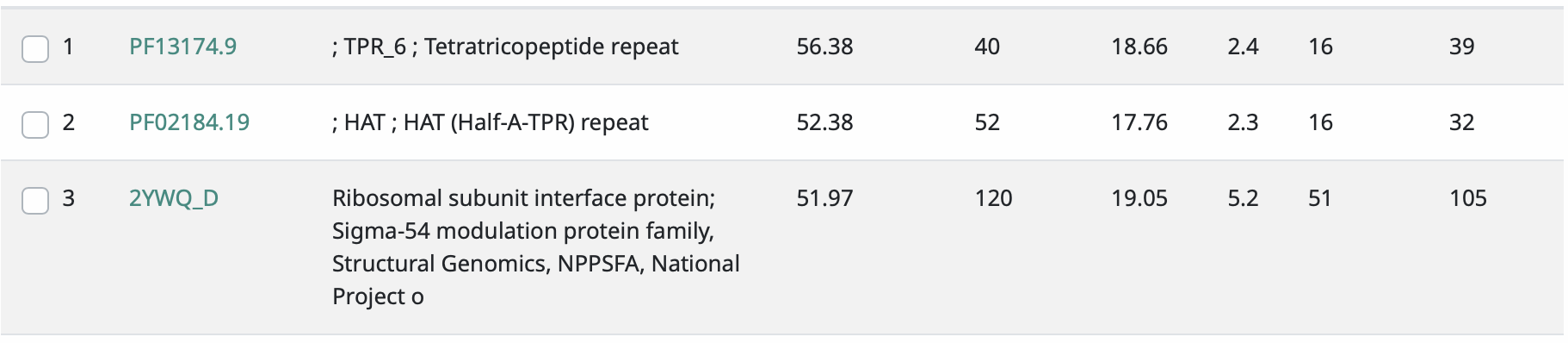 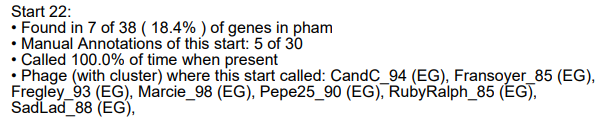 Date Reviewed: 5/9/23
[Speaker Notes: Secondary Annotator Notes: Check each piece of evidence provided and confirm whether your interpretation supports that of the primary annotator: 

Secondary Annotator #1 Name:


Secondary Annotator #2 Name:]
Gene #95	Start:	56045	Stop: 55743		*Highlight start if changed from original call*
1. Is it a gene?
Gene originally called by: Both 
Coding potential: Yes entire gene



Fransoyer high similarity 
Original 


New: Fransoyer 3e-50


Orginal:

New:Fransoyer 1e-39
3. What is its function? 
Final Function Decided: NKF
Must be from approved function list: https://docs.google.com/spreadsheets/d/1FNcTlsU41iI1U8Jq0Yd-YqwJDUa089AInNnULL-K9hE/edit#gid=0 
Synteny Same pham as Fransoyer_86, upstream of NKF, downstream of NKF



BLAST Results: Fransoyer_86, e= 9e-40,  function unknown, phagesdb;  Phage Tempo, hypothetical protein, e= 4e-50, nbci


HHPRED results: All results low- 31WC_B, prob= 72.94, E= 10 (Original-right, New-left)
2. Where does it start?
RBS info: not best, z= 1.903, final= -4.902; best, z= 3.024, final= -2.559



BLAST alignments:
NBCI Blast: Fransoyer- Evalue: 4e-50, 3:1, 63:61
PhagesDB Blast: Fransoyer- Evalue: 9e-40, 3:1, 63:61


NEW:PhagesDB Blast Fransoyer 1:1 1e-39/Fransoyer 1:1 3e-50


Starterator: Most annotated start but do not call it



Gap: 68 bp gap


Updated:74bp gap
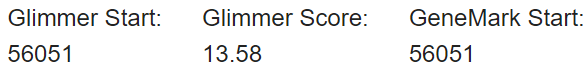 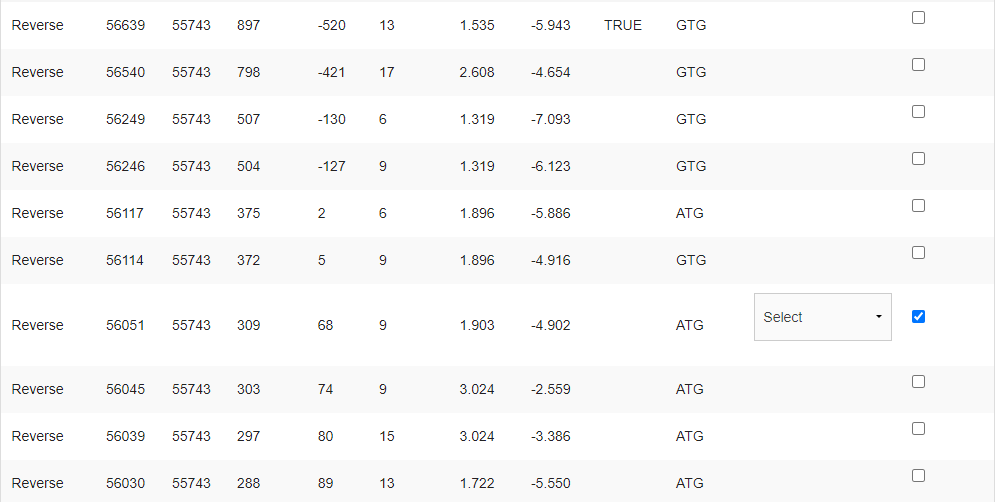 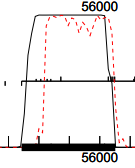 Located on the left is the updated coding potential on PECAAN.
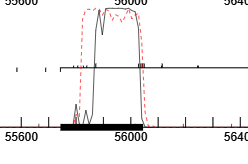 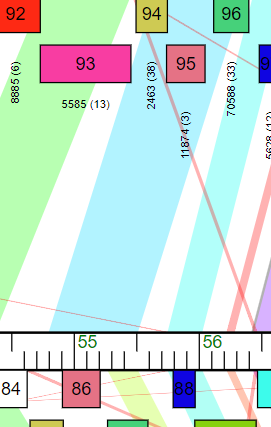 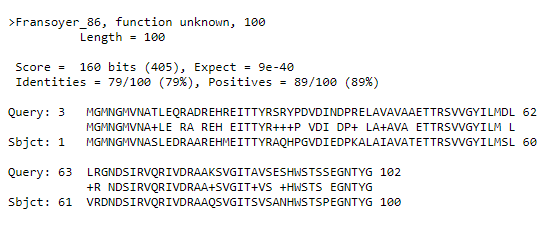 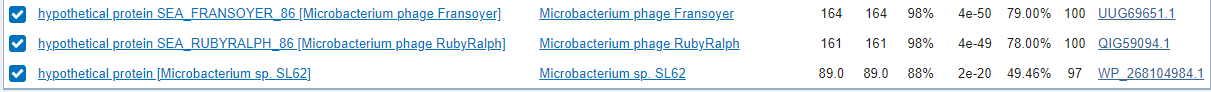 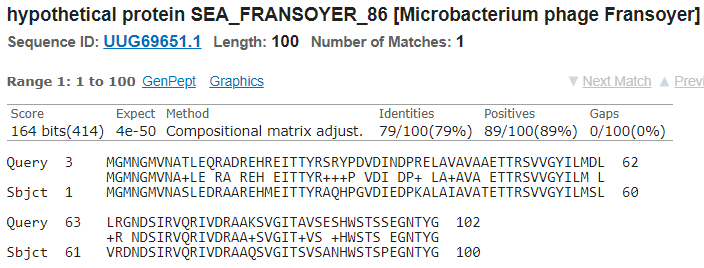 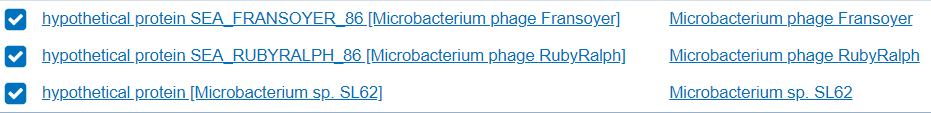 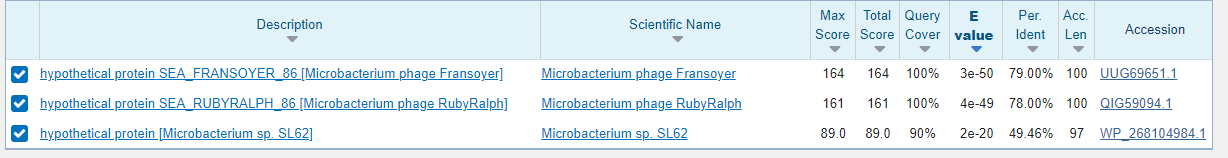 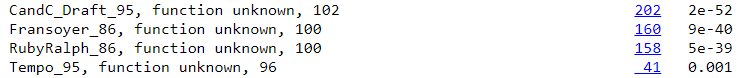 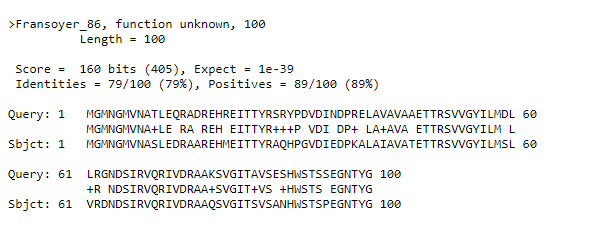 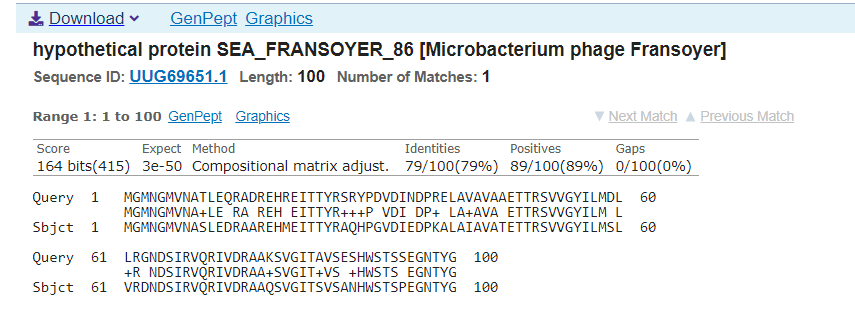 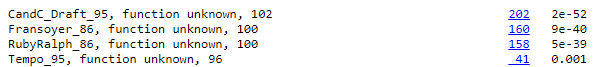 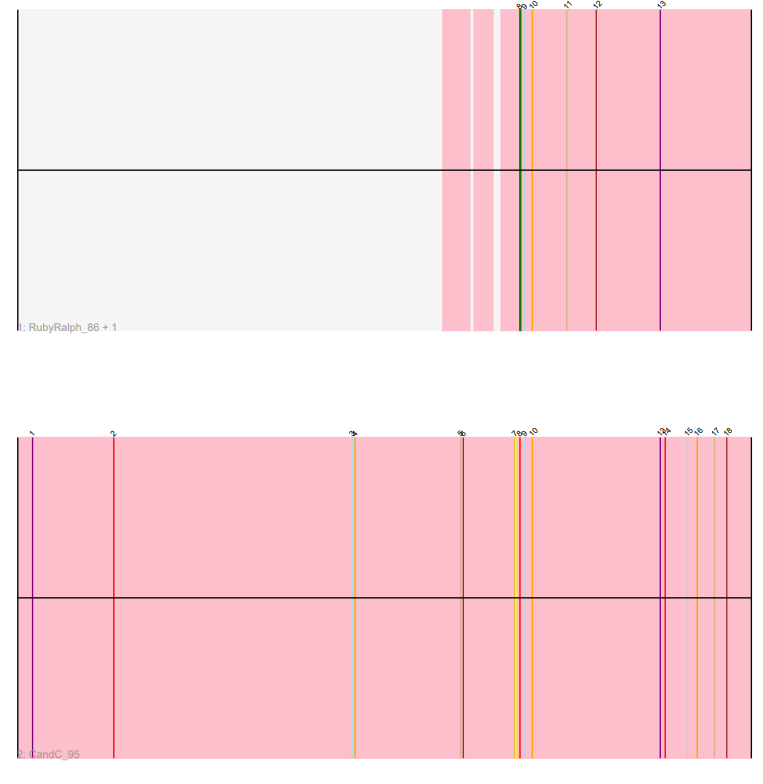 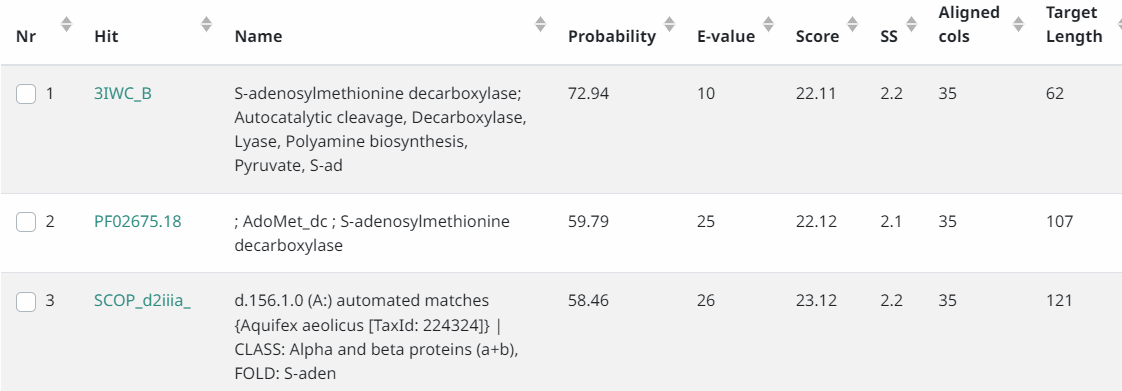 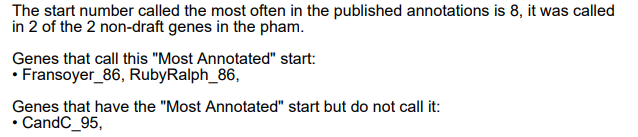 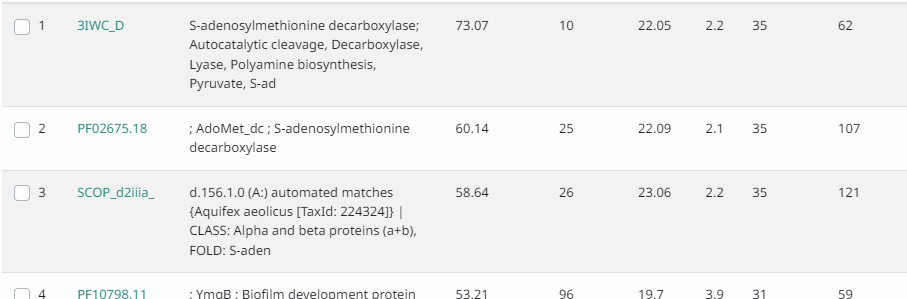 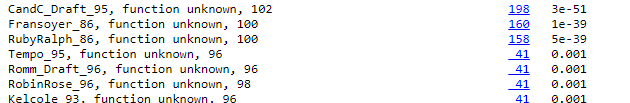 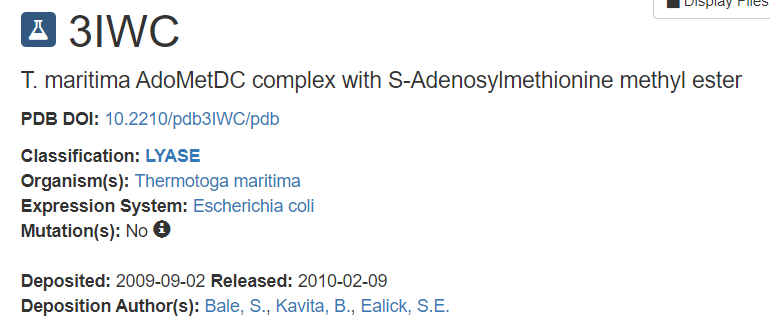 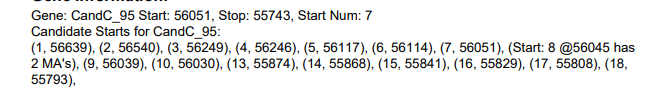 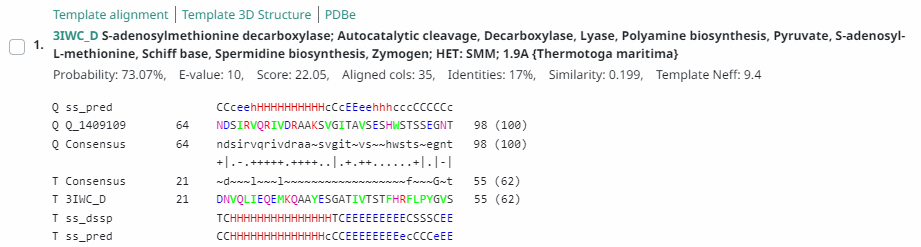 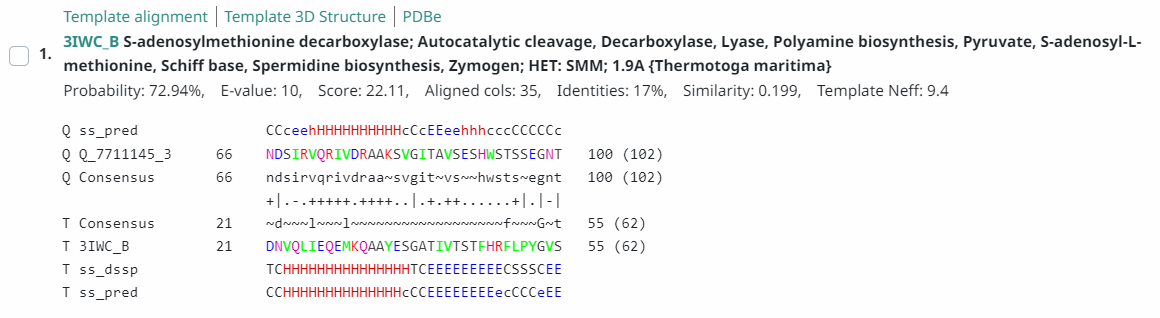 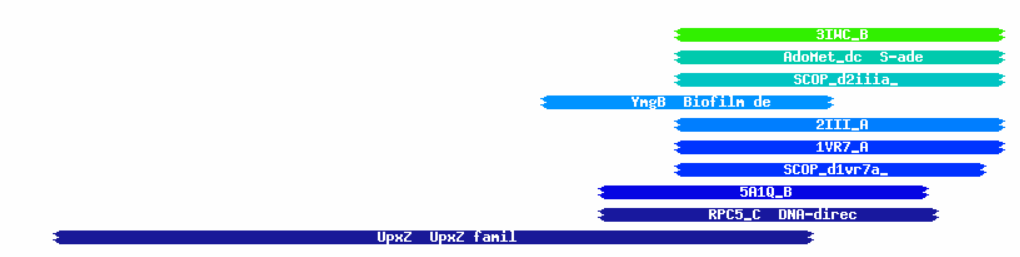 Date Reviewed: 5/9/23
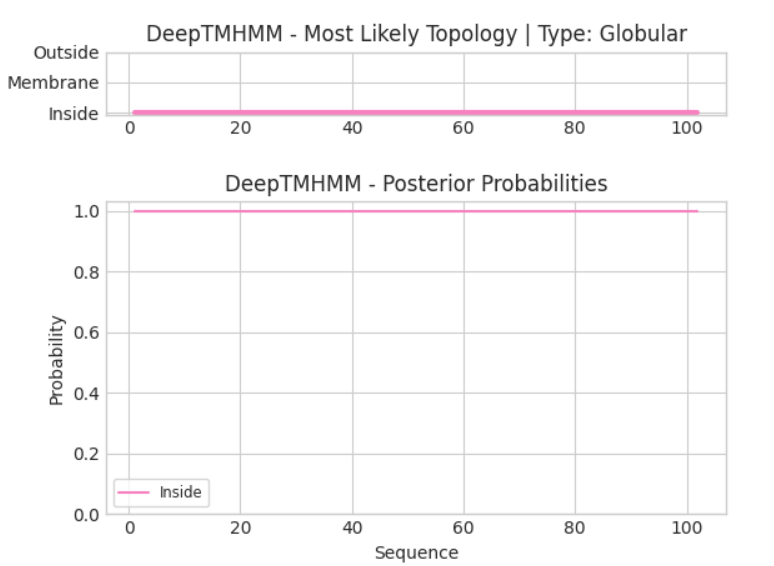 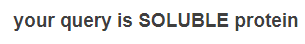 [Speaker Notes: Secondary Annotator Notes: Check each piece of evidence provided and confirm whether your interpretation supports that of the primary annotator: 

Secondary Annotator #1 Name:


Secondary Annotator #2 Name:]
Gene #96	 Start:	56401	 Stop: 56120		*Highlight start if changed from original call*
3. What is its function? 
Final Function Decided: NKF
Must be from approved function list: https://docs.google.com/spreadsheets/d/1FNcTlsU41iI1U8Jq0Yd-YqwJDUa089AInNnULL-K9hE/edit#gid=0 
Synteny: Same pham and positional similarity as Marcie_99, upstream from MazG-like nucleotide pyrophosphohydrolase and downstream from genes with no know function, and Tempo_96, upstream from DNA primase and downstream from genes with no know function.


BLAST Results: Phagesdb, Marcie_99, function unknown, e = 3e-46; NCBI, Marcie_99, function unknown, e = 3e-56.


HHPRED results: No significant hits; they’re all below 78%.
1. Is it a gene? Yes
Gene originally called by: Both
         
Coding potential: Yes


Other organisms have it? Yes
Marcie and Tempo have similarities.
2. Where does it start? At predicted start
RBS info: Second best, z = 2.887, final = -2.828
Coding potential aligns with predicted start


BLAST alignments:
Phagesdb: Marcie, Tempo, 1:1, e-value: 3e-46, 9e-43



NCBI: Marcie, Tempo, 1:1, e-value: 3e-56, 1e-51




Starterator: Not most called start, but called 100.0% of time when present (the most called start does not exist on this gene).




Gap: 83 bp gap
Gap is too small, so no coding potential.
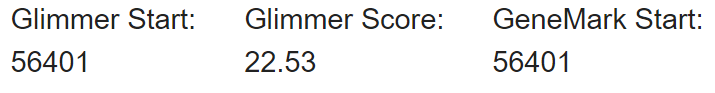 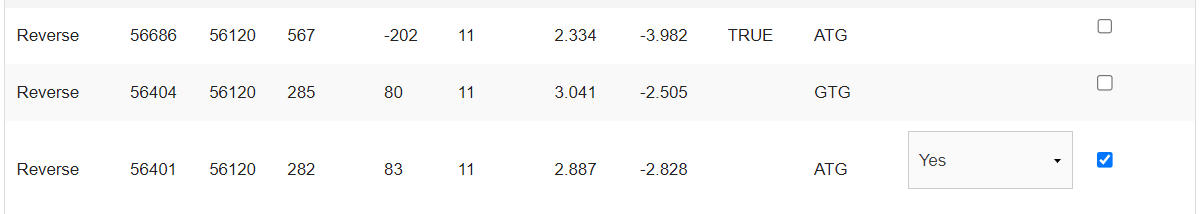 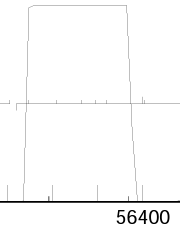 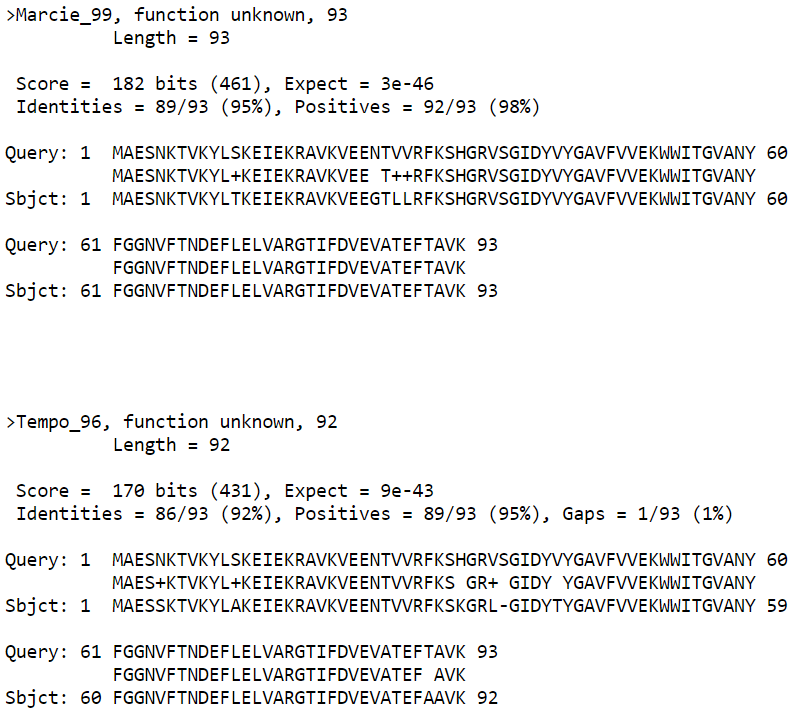 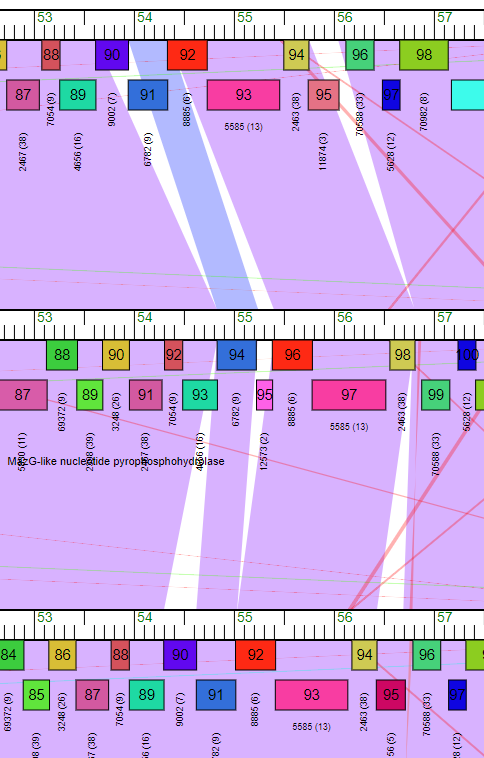 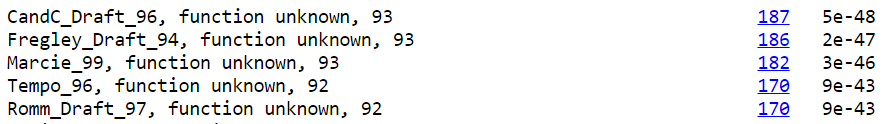 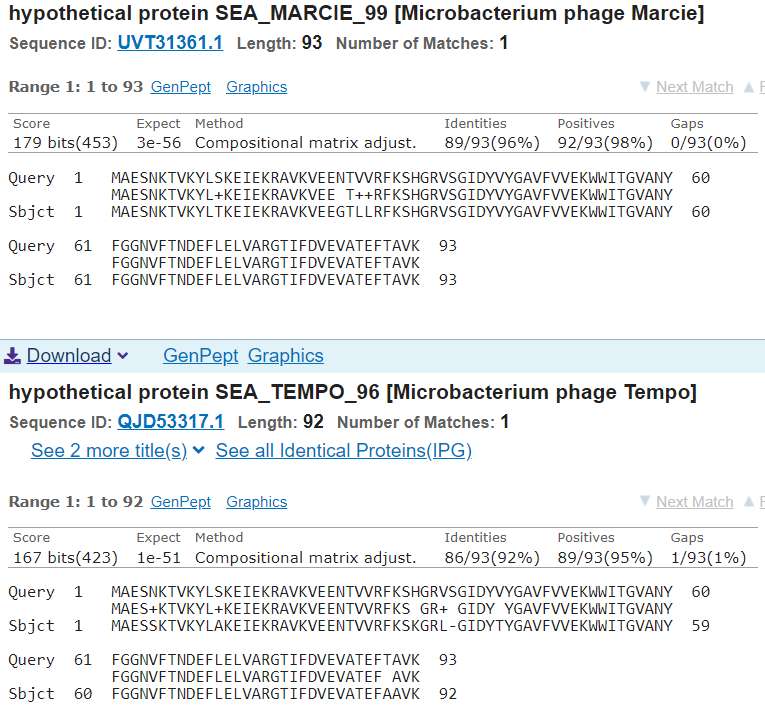 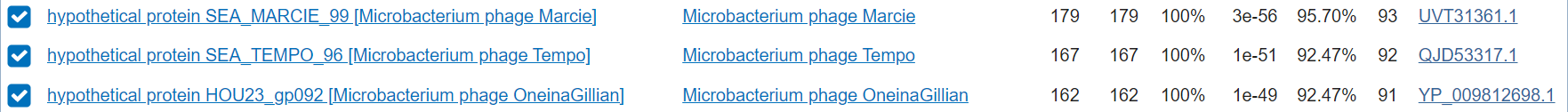 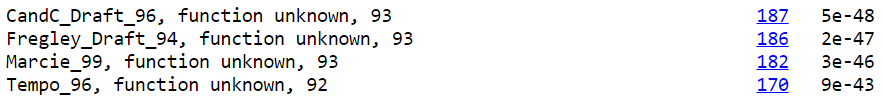 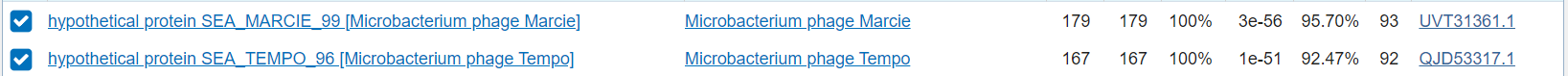 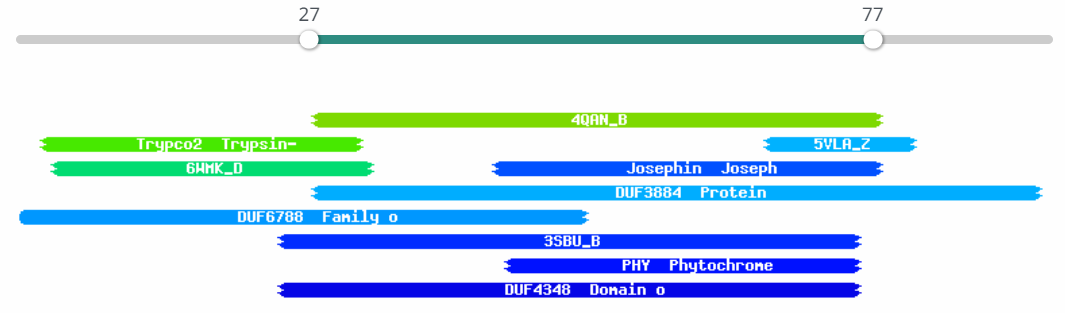 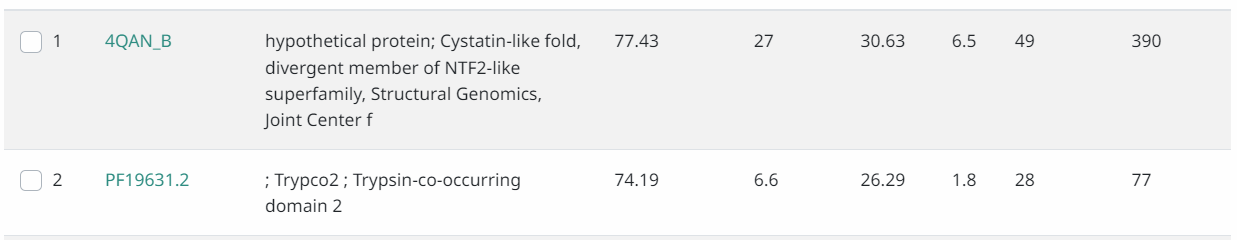 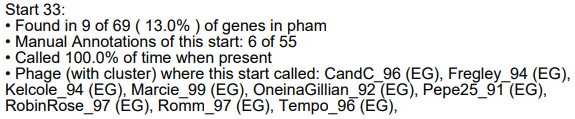 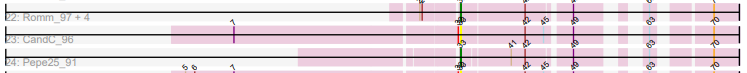 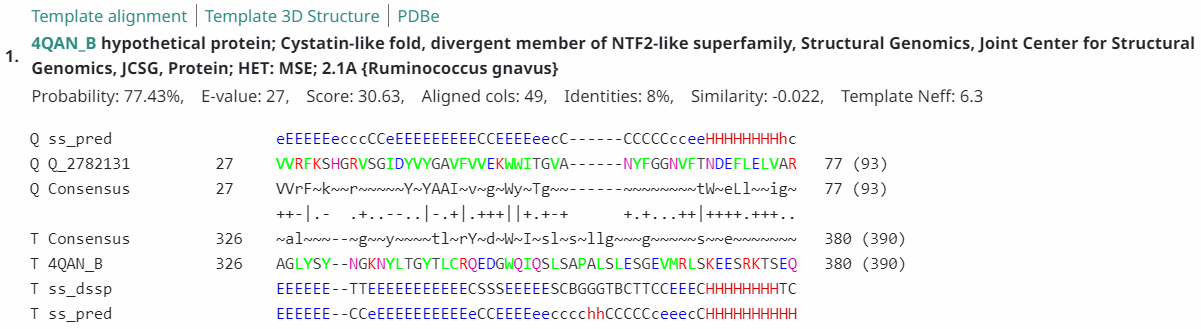 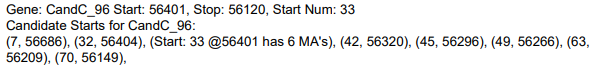 Date Reviewed: 5/9/23
[Speaker Notes: Secondary Annotator Notes: Check each piece of evidence provided and confirm whether your interpretation supports that of the primary annotator: 

Secondary Annotator #1 Name:


Secondary Annotator #2 Name:]
Gene #97	 Start: 56,661		Stop: 56,485 	*Highlight start if changed from original call*
1. Is it a gene? Yes
Gene originally called by: Both
        
Coding potential: Yes; furthest start listed.




Other organisms have it? Yes, Tempo and RobinRose are the most similar.
3. What is its function? 
Final Function Decided: NKF
Must be from approved function list: https://docs.google.com/spreadsheets/d/1FNcTlsU41iI1U8Jq0Yd-YqwJDUa089AInNnULL-K9hE/edit#gid=0 
Synteny: Same pham and positional similarity as RubyRalph_88 and Tempo_97. Located both upstream and downstream of genes with no known function. CandC is at the top. Its hard to see but in dark blue. 



BLAST Results: RubyRalph_88, NKF, NCBI, e=3e-26/Tempo_97, NKF, PhagesDB, e=4e-25.



HHPRED results: No significant hits, all have a prob ~65% or under.
2. Where does it start? 56,661
Coding potential aligns with predicted start
RBS info: Best, z=3.041, final=-2.584


BLAST alignments: 
PhagesDB: Tempo, RobinRose, 1:1, e-values: 4e-25, 4e-25
NCBI: OneInAGillian, RubyRalph, 1:1, e-values: 8e-30, 3e-26





Starterator: Yes, most annotated start is 3. CandC is on track 3 with Tempo, RobinRose and OneInAGillian.





Gap: –4 bp overlap, no gap
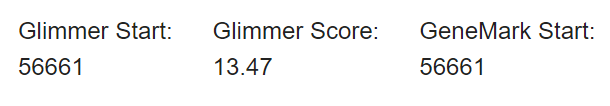 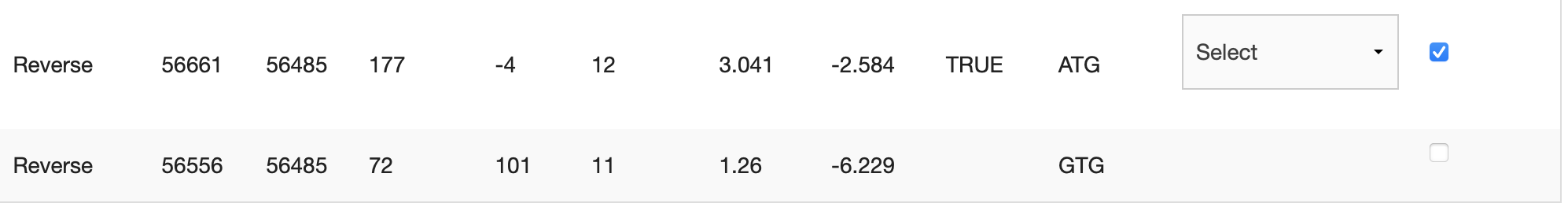 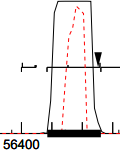 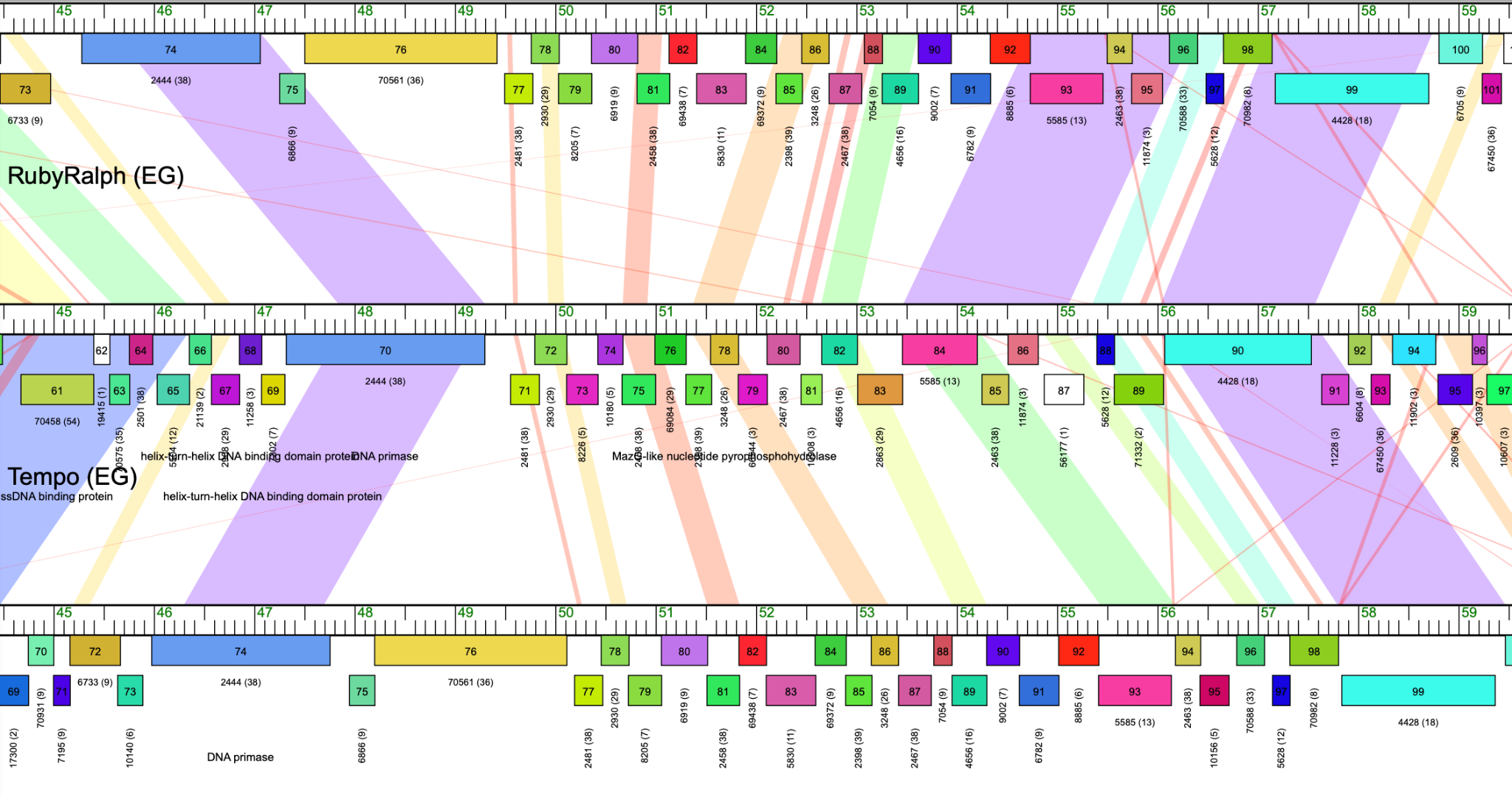 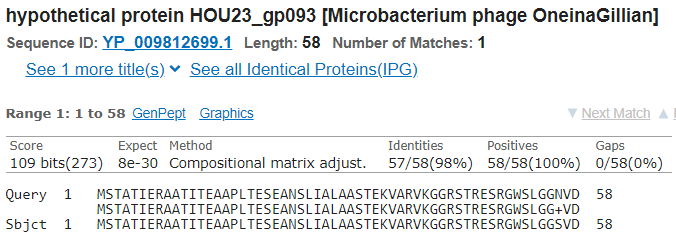 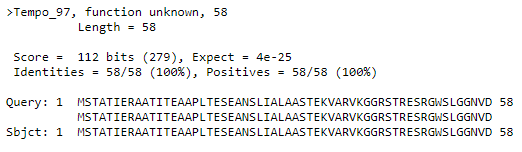 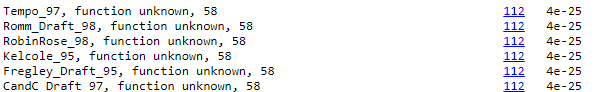 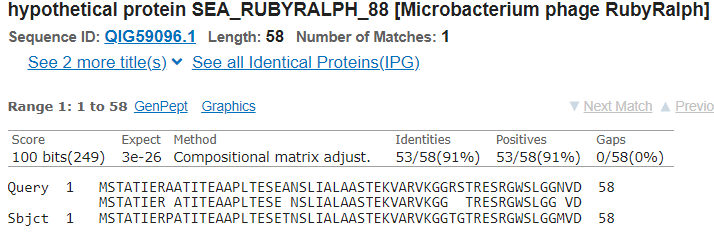 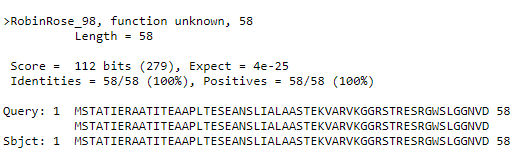 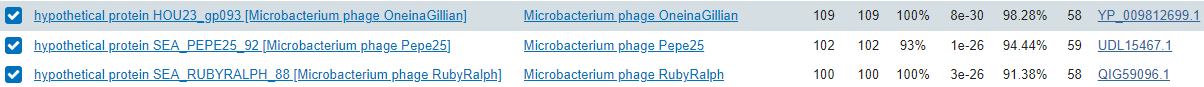 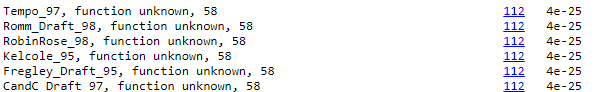 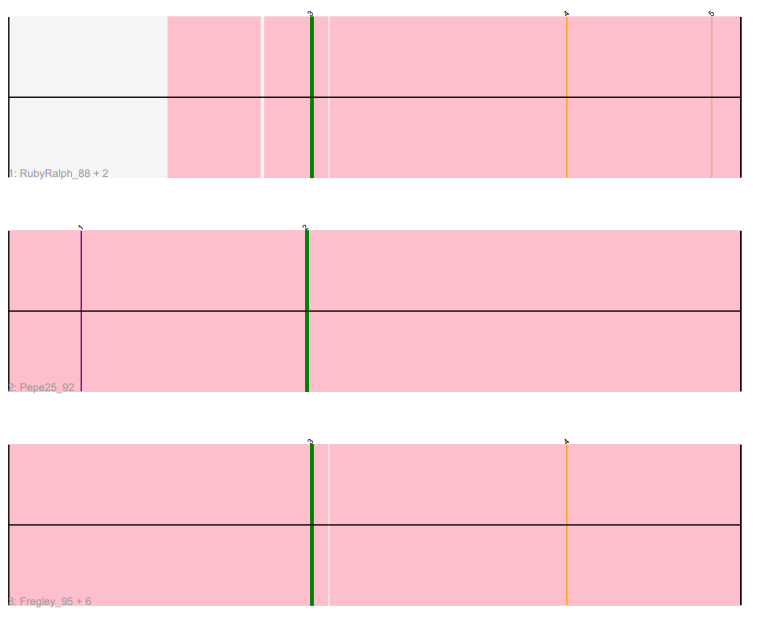 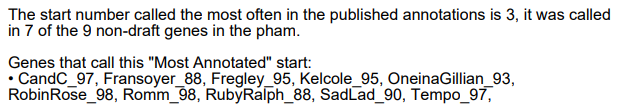 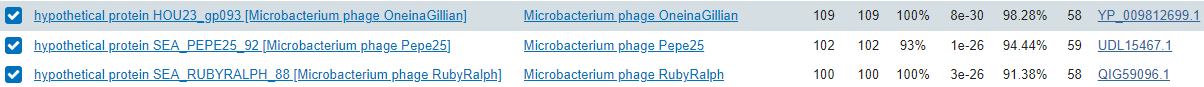 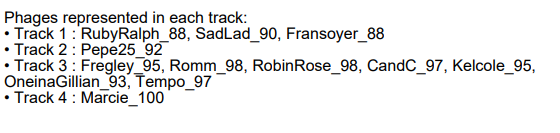 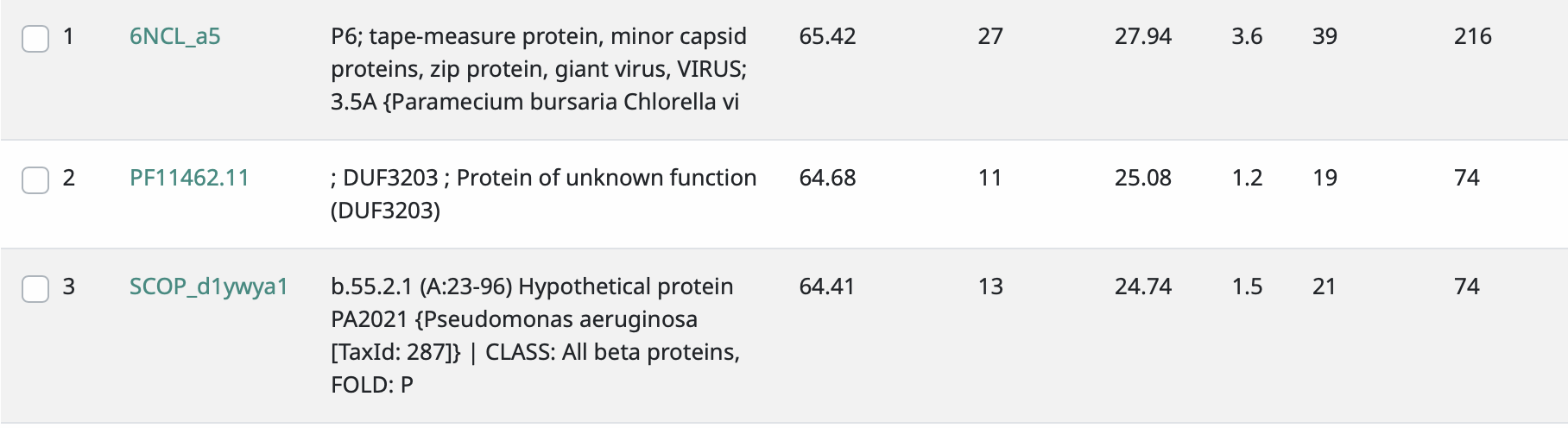 Date Reviewed: 5/9/23
[Speaker Notes: Secondary Annotator Notes: Check each piece of evidence provided and confirm whether your interpretation supports that of the primary annotator: 

Secondary Annotator #1 Name:


Secondary Annotator #2 Name:]
Gene #98	Start:	57143	Stop: 56658	*Highlight start if changed from original call*
1. Is it a gene?
Gene originally called by: Both, favored Glimmer

Coding potential: Yes entire gene



Tempo high similarity
3. What is its function? 
Final Function Decided: NKF
Must be from approved function list: https://docs.google.com/spreadsheets/d/1FNcTlsU41iI1U8Jq0Yd-YqwJDUa089AInNnULL-K9hE/edit#gid=0 
Synteny Same pham as Kelcole_96 and Tempo_98, upstream of NKF, downstream of NKW



BLAST Results: Kelcole_96, e= 5e-85,  function unknown, phagesdb;  Phage Tempo, hypothetical protein, e= 4e-108, nbci



HHPRED results: All results low- PF09848.12, prob= 22.62, E= 110
2. Where does it start?
RBS info: best, z= 3.199, final= -2.640



BLAST alignments:
NBCI Blast: Tempo- Evalue: 4e-108, 1:1, 61:61, 121:121
PhagesDB Blast: Tempo- Evalue: 5e-85, 1:1, 61;61, 121:121



Starterator: Most called start 



Gap: 31 bp gap
If gap – is there coding potential there? Check for missing genes!
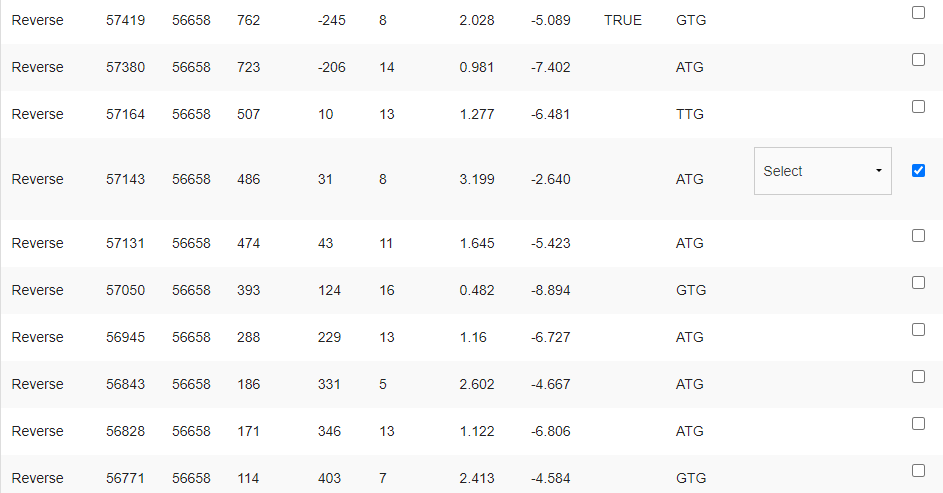 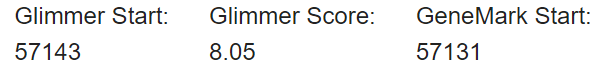 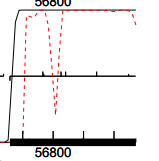 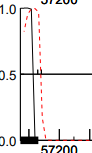 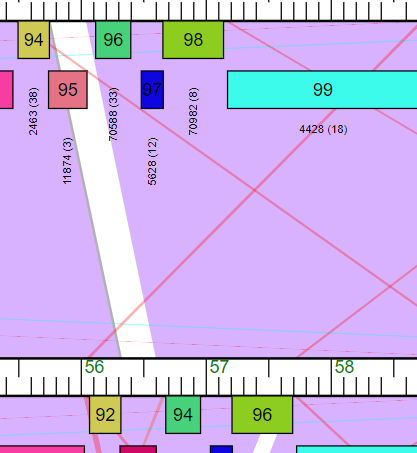 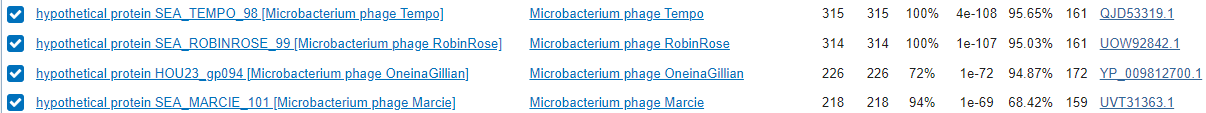 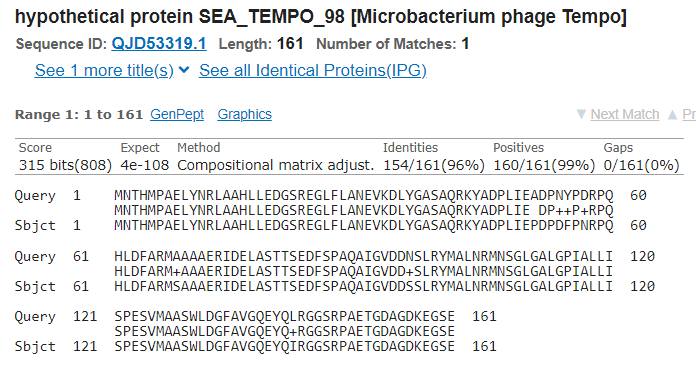 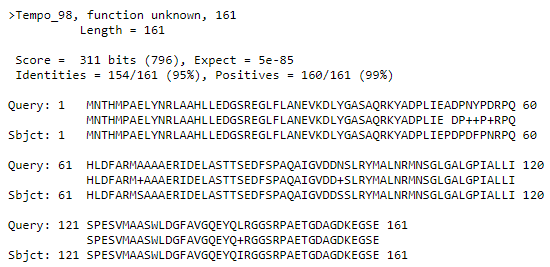 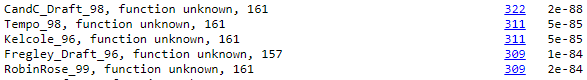 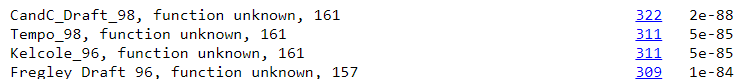 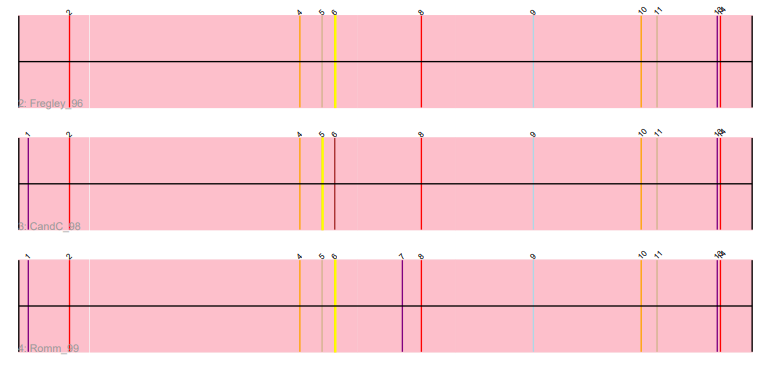 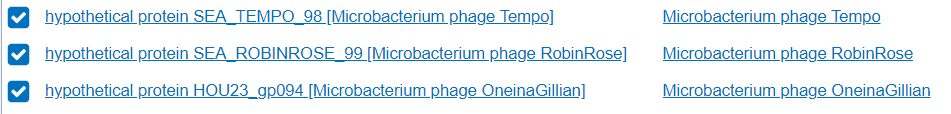 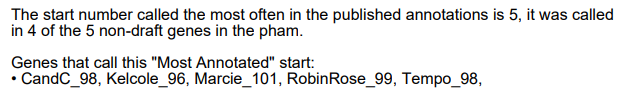 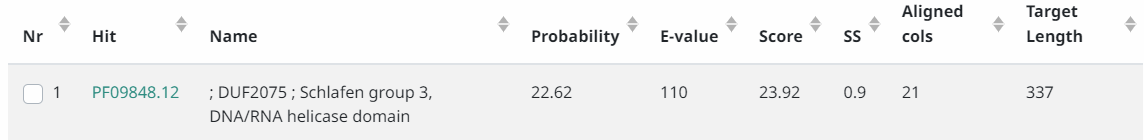 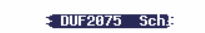 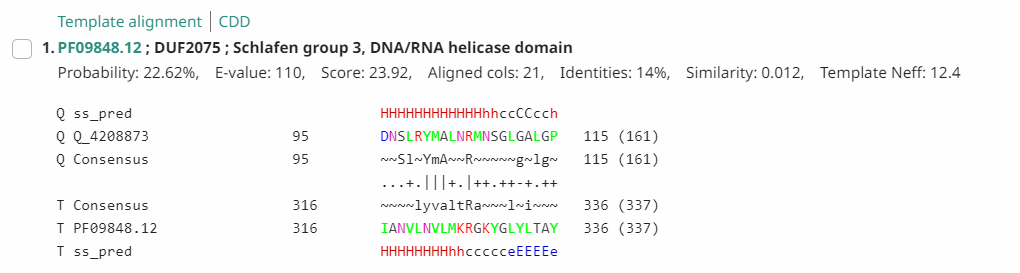 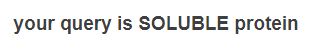 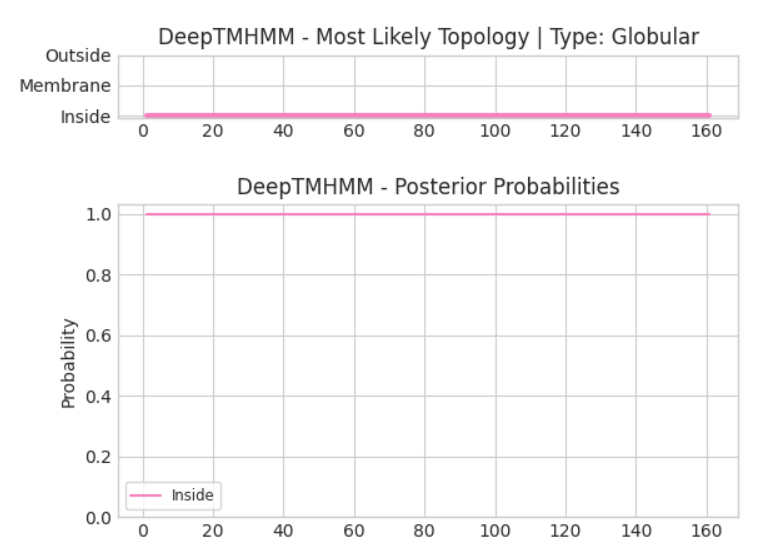 Date Reviewed: 5/9/23
[Speaker Notes: Secondary Annotator Notes: Check each piece of evidence provided and confirm whether your interpretation supports that of the primary annotator: 

Secondary Annotator #1 Name:


Secondary Annotator #2 Name:]
Gene #99 	Start:	58704 	Stop: 57175	*Highlight start if changed from original call*
3. What is its function? 
Final Function Decided: NKF
Must be from approved function list: https://docs.google.com/spreadsheets/d/1FNcTlsU41iI1U8Jq0Yd-YqwJDUa089AInNnULL-K9hE/edit#gid=0 
Synteny: Same pham and positional similarity as Tempo_99, upstream from DNA primase and downstream from genes with no know function, and Kelcole_97, upstream from MazG-like nucleotide pyrophosphohydrolase and downstream from genes with no know function.



BLAST Results: Phagesdb, Tempo_99, function unknown, e = 0.0; NCBI, Tempo_99, function unknown, e = 0.0.


HHPRED results: No significant hits; they’re all below 79%.
1. Is it a gene? Yes
Gene originally called by: Both
         
Coding potential: Yes


Other organisms have it? Yes
Tempo and Kelcole have high similarities.
2. Where does it start? At predicted start
RBS info: Best, z = 2.82, final = -3.256
Coding potential king of aligns with predicted start and end


BLAST alignments:
Phagesdb: Tempo, Kelcole, 1:1, e-value: 0.0, 0.0



NCBI: Tempo, Kelcole, 1:1, e-value: 0.0, 0.0




Starterator: Most called start




Gap: 101 bp gap
No CP
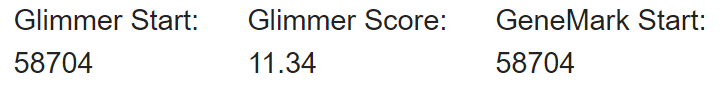 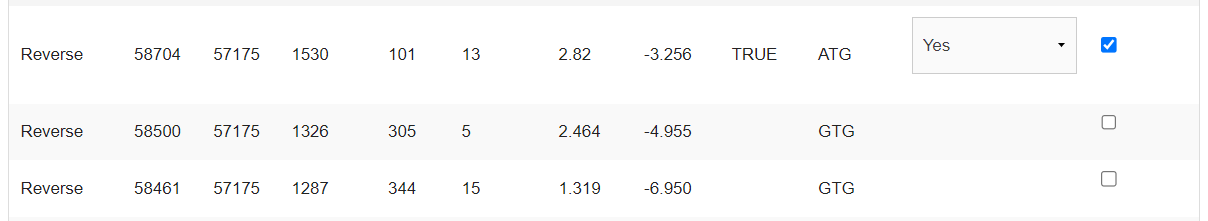 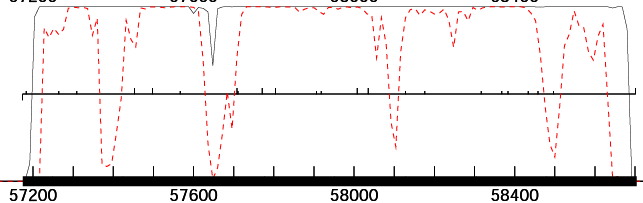 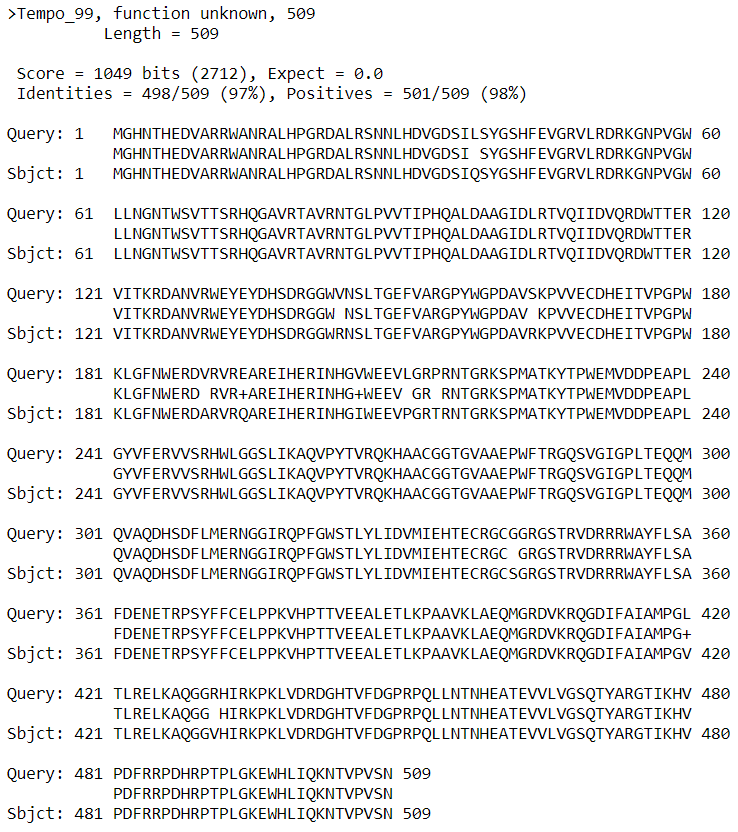 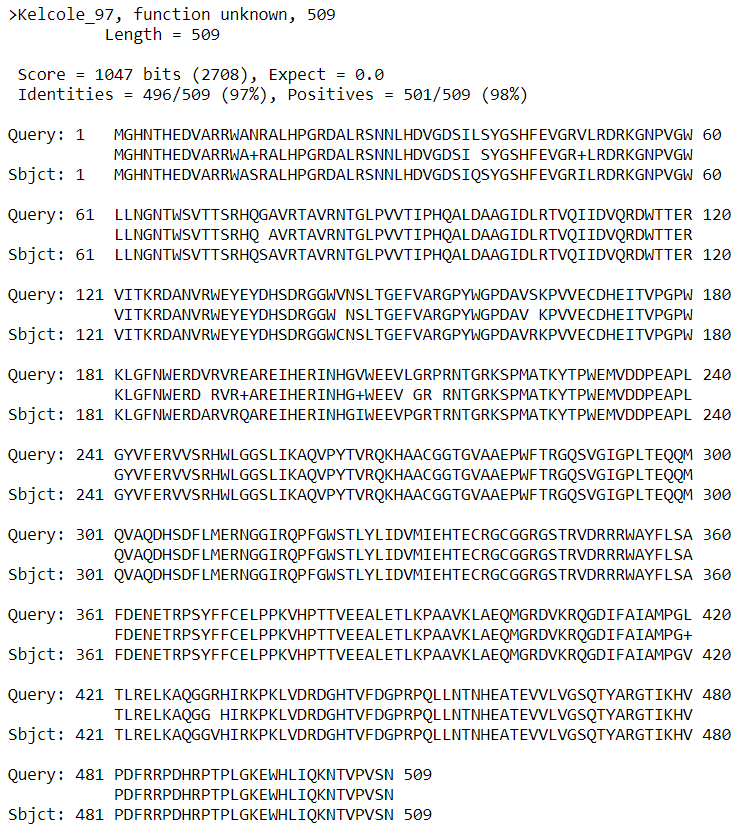 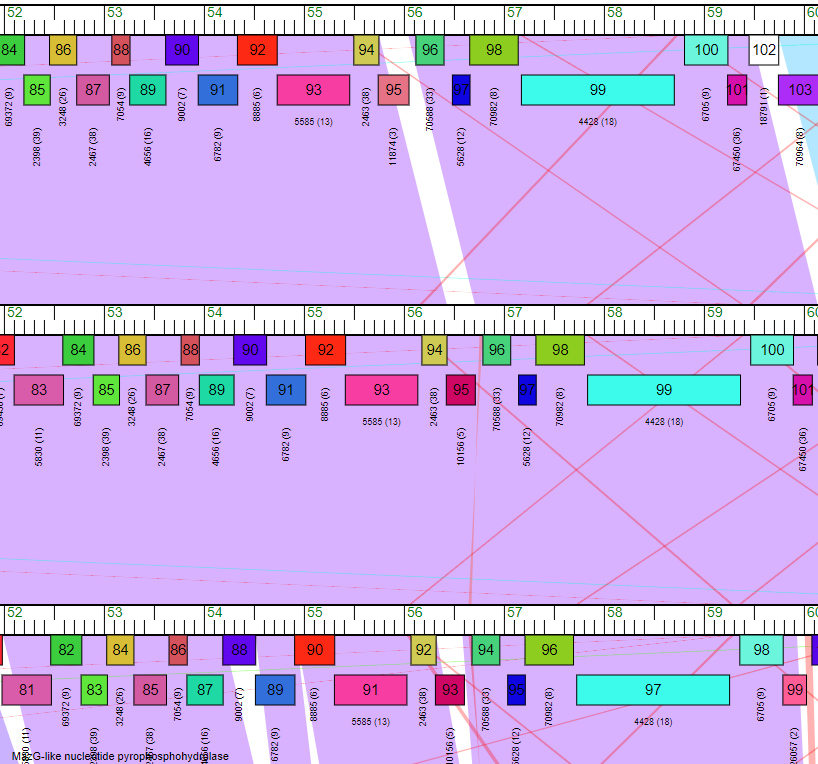 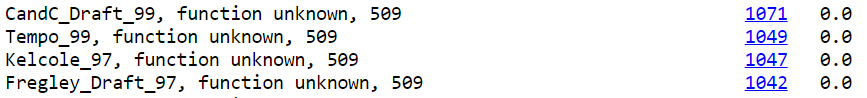 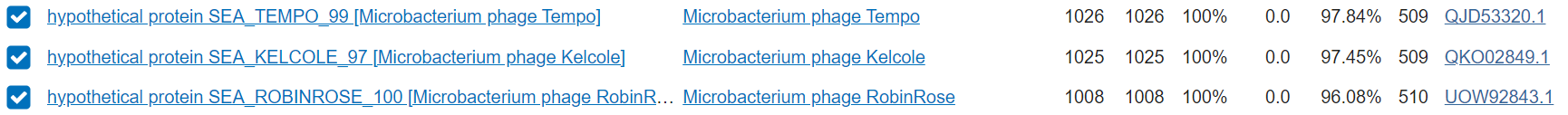 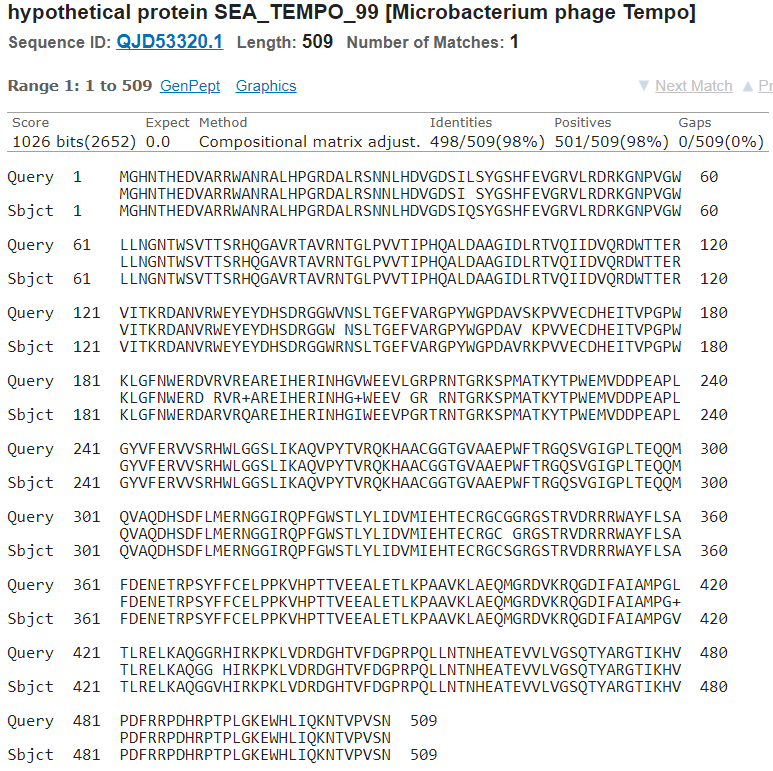 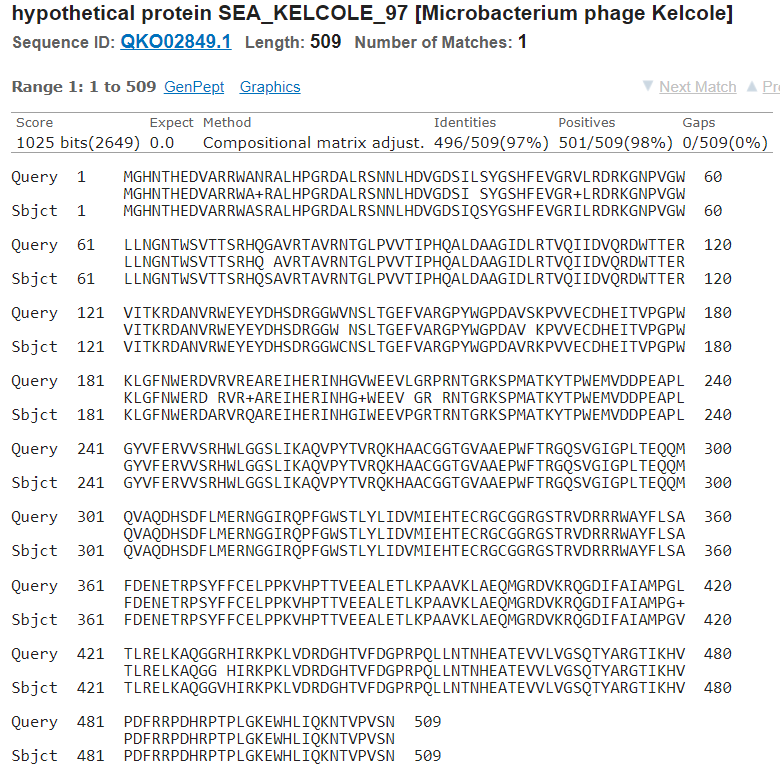 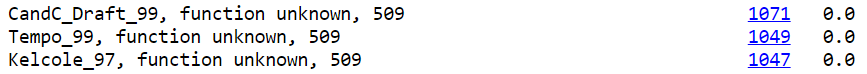 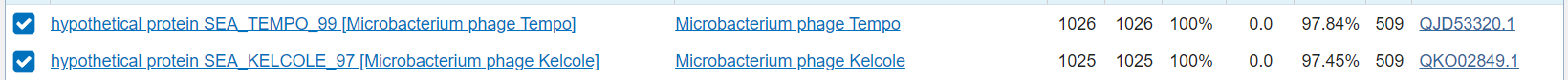 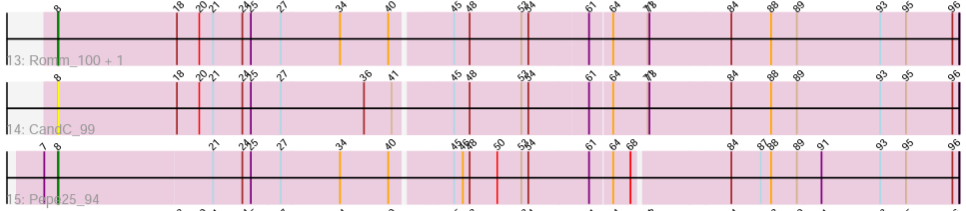 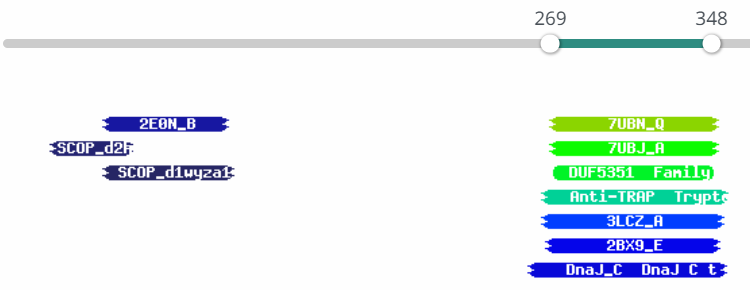 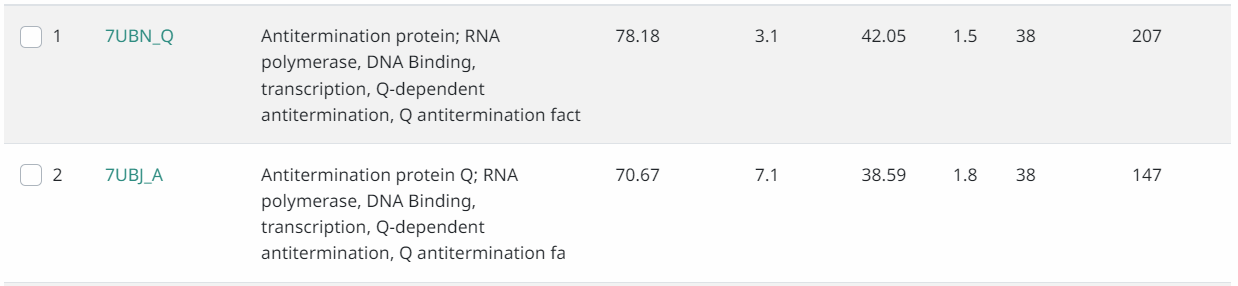 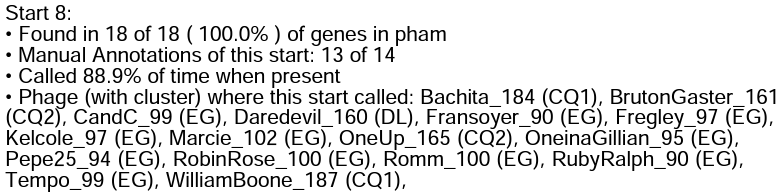 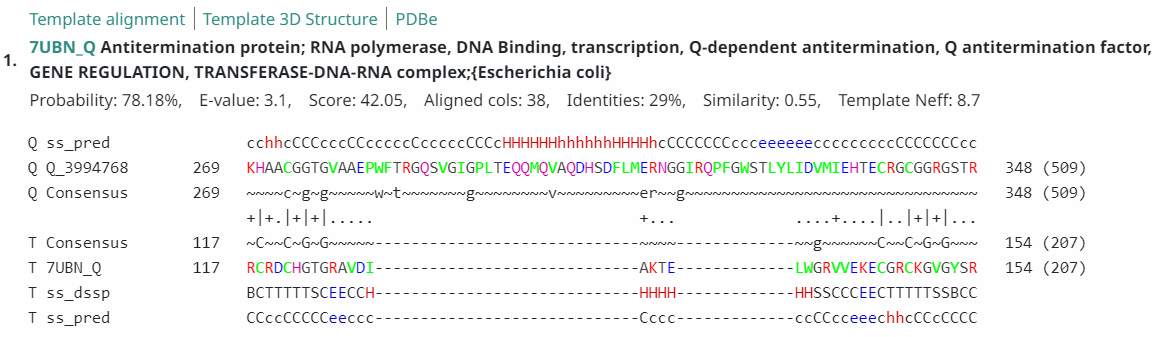 Date Reviewed: 5/9/23
[Speaker Notes: Secondary Annotator Notes: Check each piece of evidence provided and confirm whether your interpretation supports that of the primary annotator: 

Secondary Annotator #1 Name:


Secondary Annotator #2 Name:]
Gene #100 	Start: 59,240		Stop: 58,806 	*Highlight start if changed from original call*
1. Is it a gene? Yes
Gene originally called by: Both


Coding potential: Yes




Other organisms have it? Yes, Kelcole and OneInAGillian are the most similar.
3. What is its function? 
Final Function Decided: NKF
Must be from approved function list: https://docs.google.com/spreadsheets/d/1FNcTlsU41iI1U8Jq0Yd-YqwJDUa089AInNnULL-K9hE/edit#gid=0 
Synteny: Same pham and positional similarity as Kelcole_98 and Marcie_103. Located up and downstream from genes with no known function. CandC is at the top.




BLAST Results: Kelcole_98, NKF, PhagesDB, e=3e-79/Marcie_103, NKF, NCBI, e=4e-72.


HHPRED results: No significant hits.
2. Where does it start? 59,240
Coding potential aligns with predicted start
RBS info: Best, z=3.041, final=-2.584
 

BLAST alignments: 
PhagesDB: Kelcole, OneInAGillian, 1:1, e-values: 3e-79, 2e-77
NCBI: Marcie, Tempo, 1:1. e-values: 4e-72, 8e-71




Starterator: Yes, the most annotated start is 6




Gap: -4 bp overlap, no gap
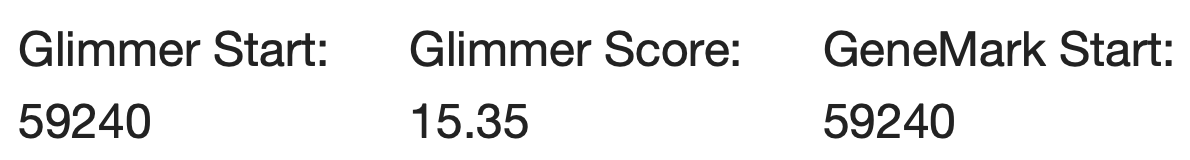 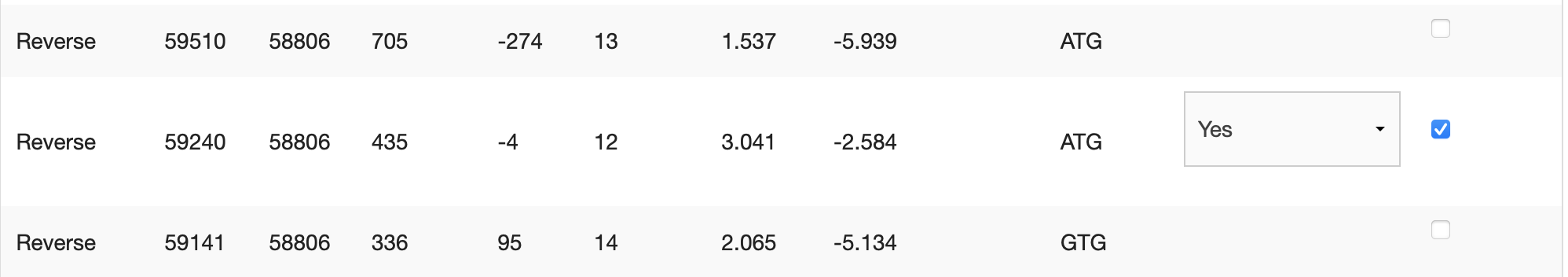 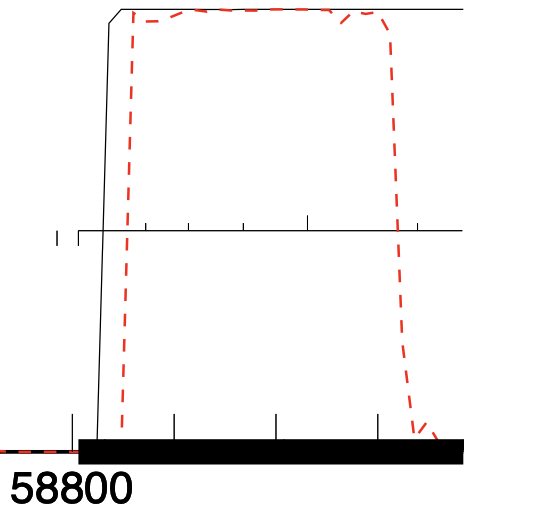 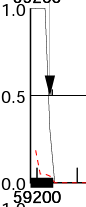 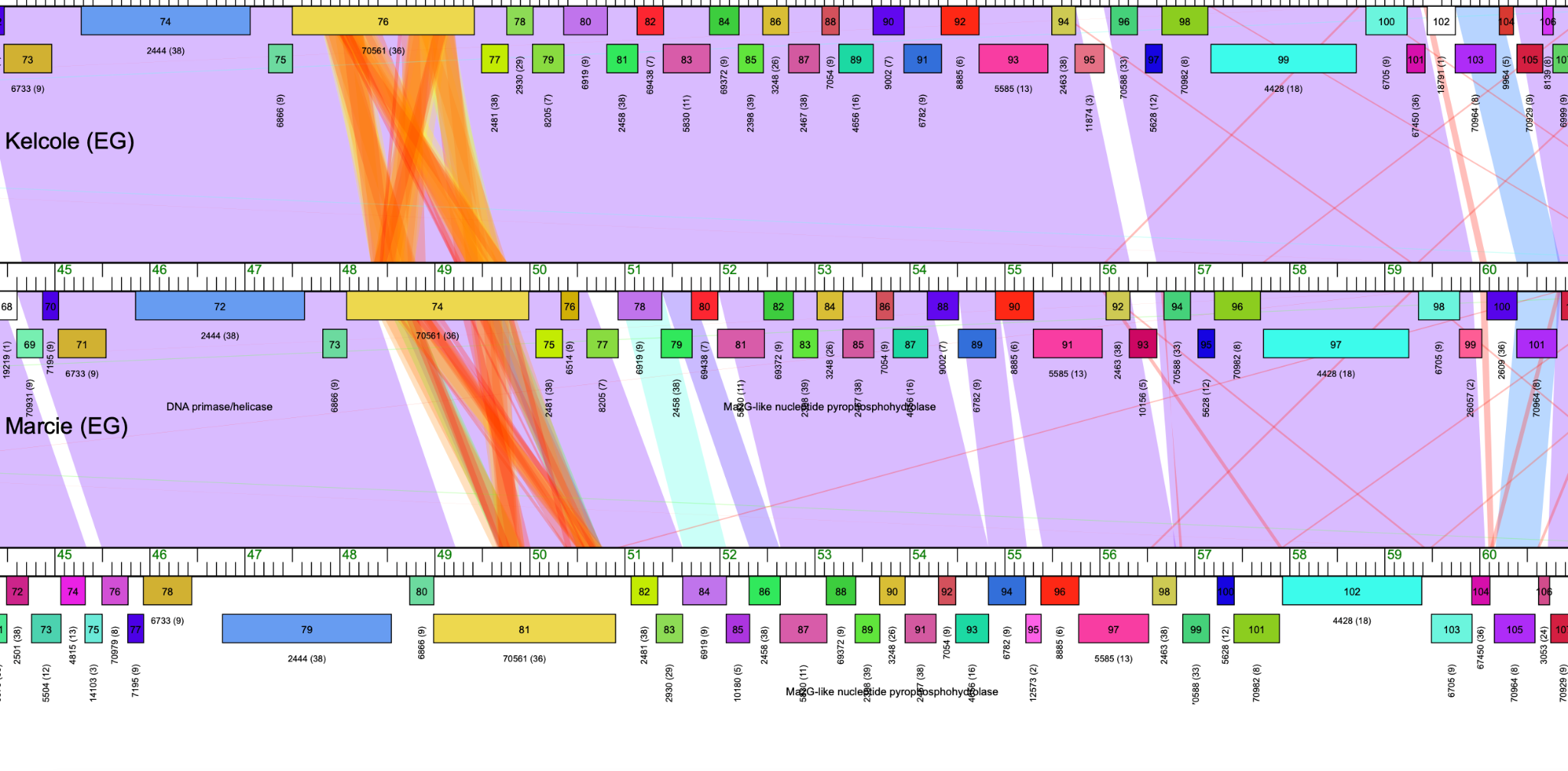 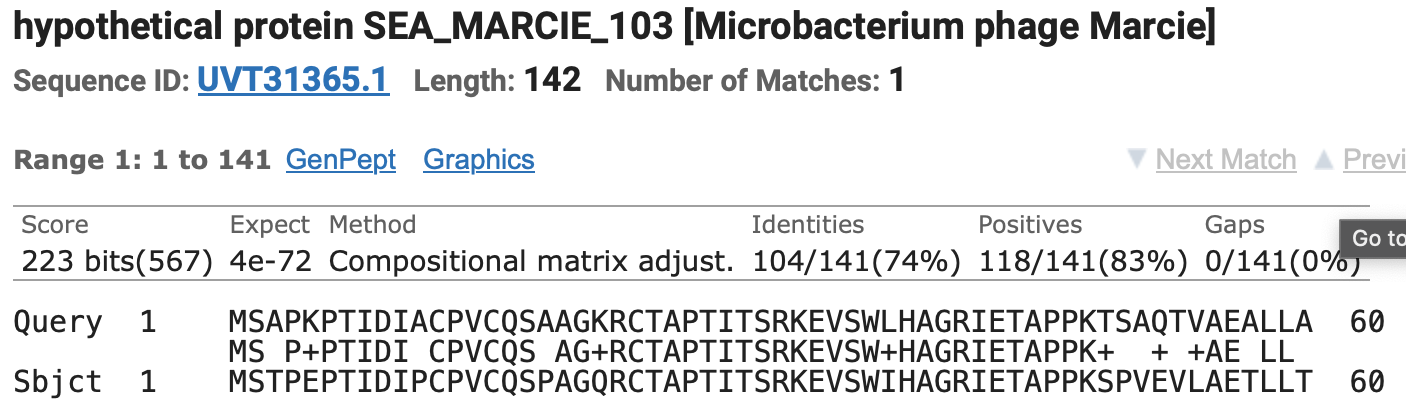 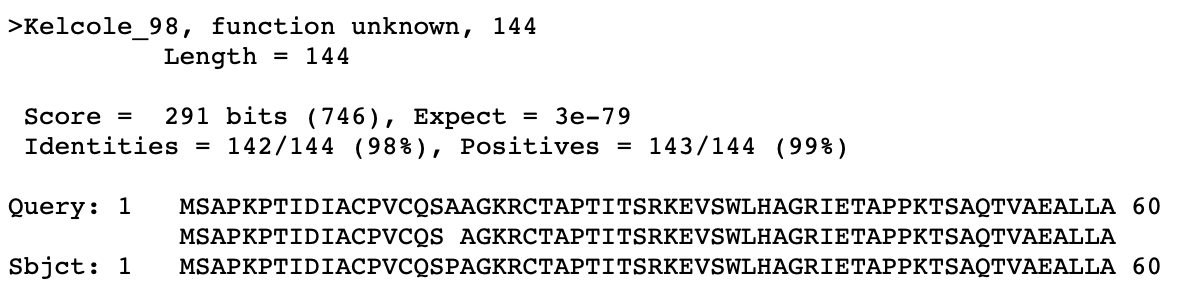 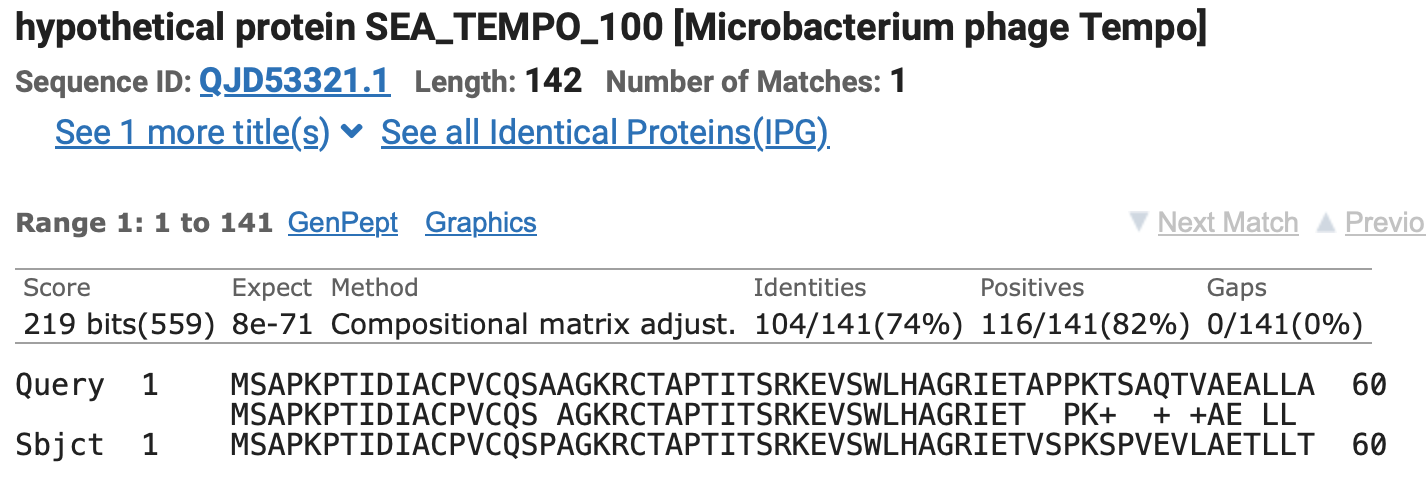 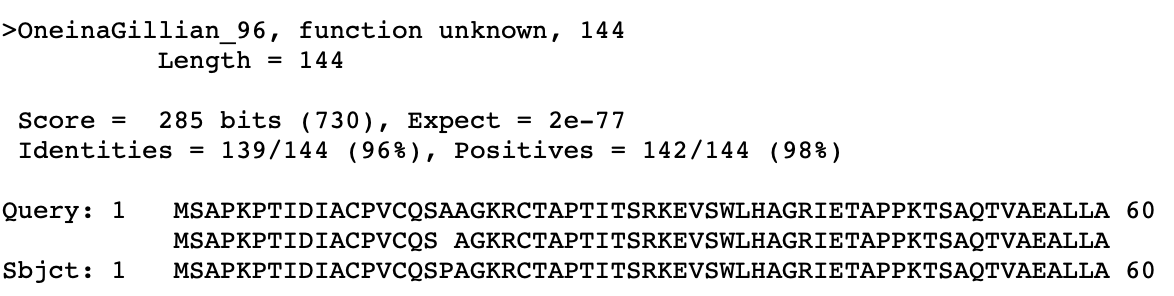 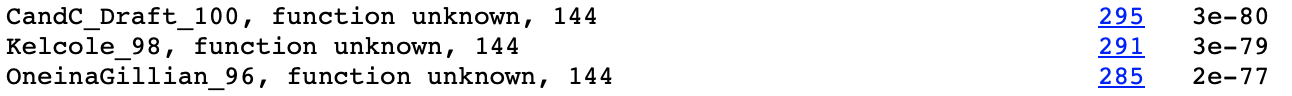 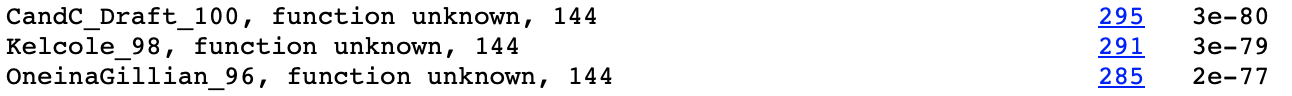 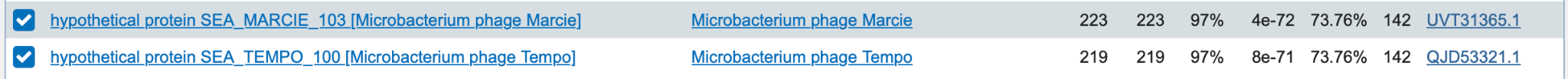 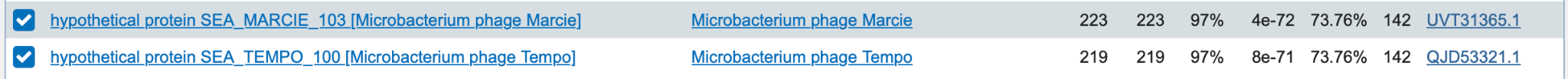 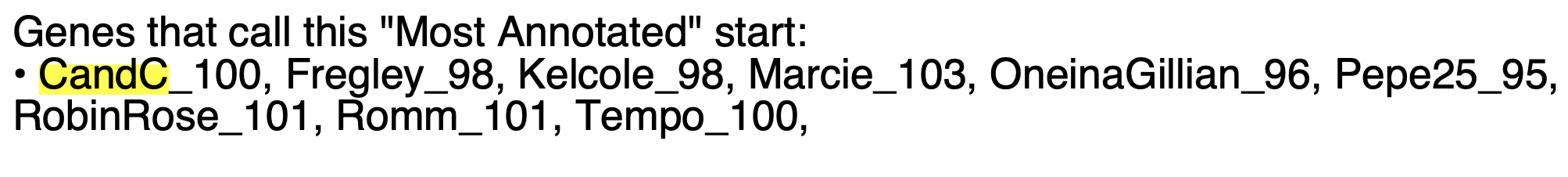 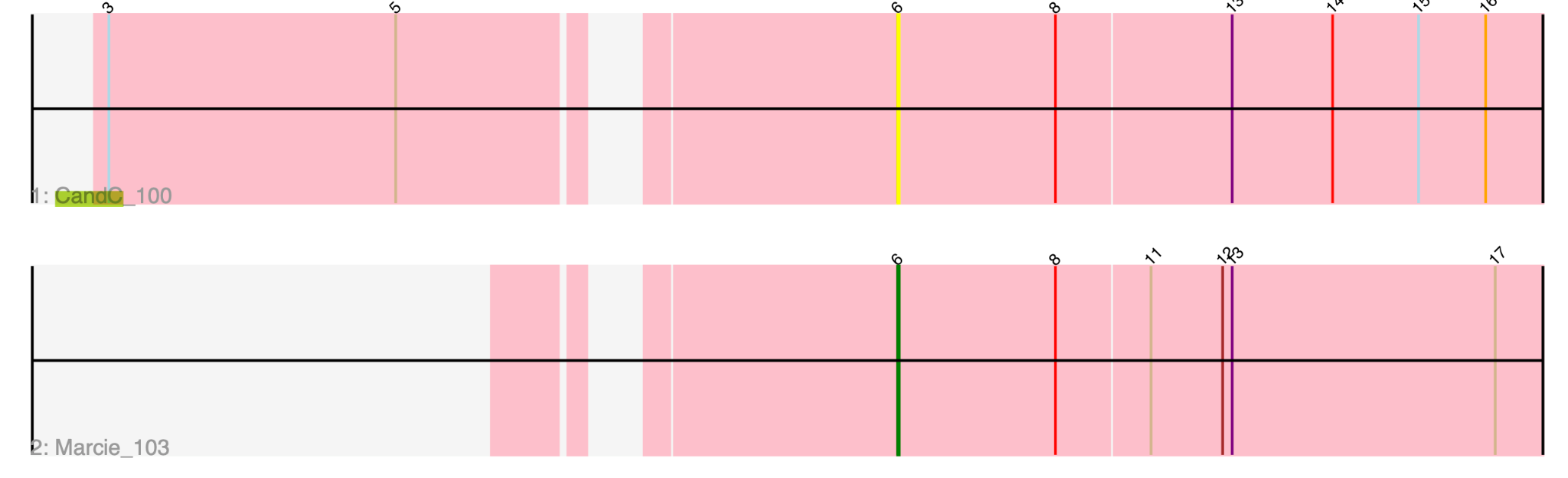 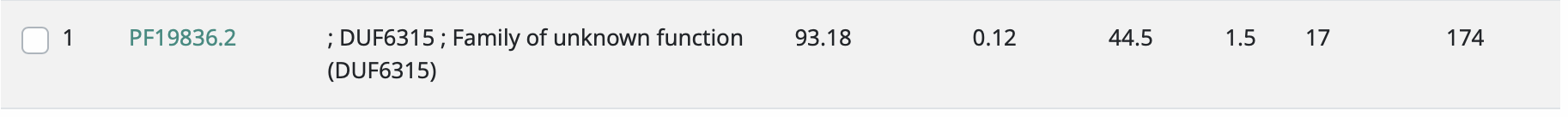 Date Reviewed: 5/9/23
[Speaker Notes: Secondary Annotator Notes: Check each piece of evidence provided and confirm whether your interpretation supports that of the primary annotator: 

Secondary Annotator #1 Name:


Secondary Annotator #2 Name:]
Gene #101	Start:	59428	Stop: 59273		*Highlight start if changed from original call*
1. Is it a gene?
Gene originally called by: Both
Coding potential: yes entire gene



OneinaGillian high similarity
3. What is its function? 
Final Function Decided: NKF
Must be from approved function list: https://docs.google.com/spreadsheets/d/1FNcTlsU41iI1U8Jq0Yd-YqwJDUa089AInNnULL-K9hE/edit#gid=0 
Synteny Same pham as OneinaGillian_97 and Tempo_101, upstream of NKF, downstream of NKF



BLAST Results: Tempo_101, e= 3e-29,  function unknown, phagesdb;  Phage OneinaGillian, hypothetical protein, e= 7e-36, nbci



HHPRED results: All results low-PF12737.10, prob= 84.55, E=5.1
2. Where does it start?
RBS info: bes, z= 3.041, final= -2.443
  

BLAST alignments:
NBCI Blast: OneinaGillian- Evlaue: 7e-36, 1:1, 61:61
PhagesDB Blast: OneinaGillian- Evalue: 1e-29, 1:1, 61:61




Starterator: Not most called start, but called 100% of the time when present.



Gap: 23 bp gap
If gap – is there coding potential there? Check for missing genes!
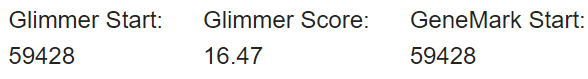 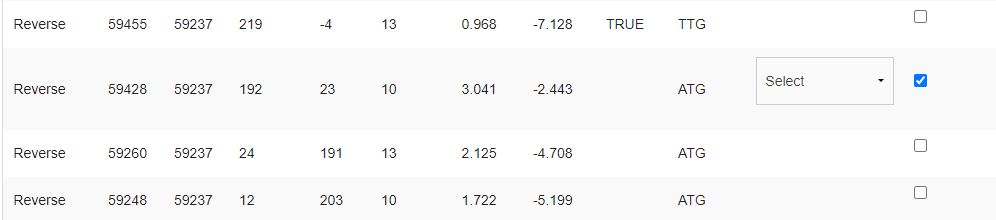 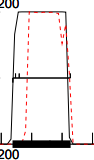 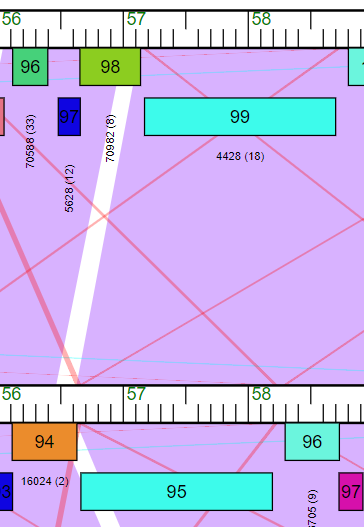 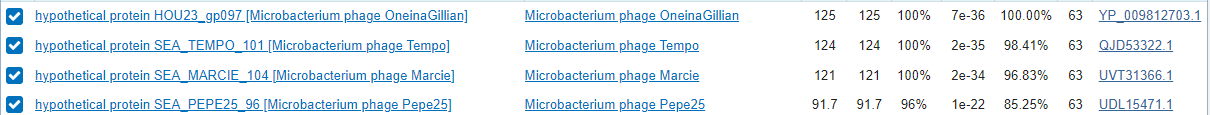 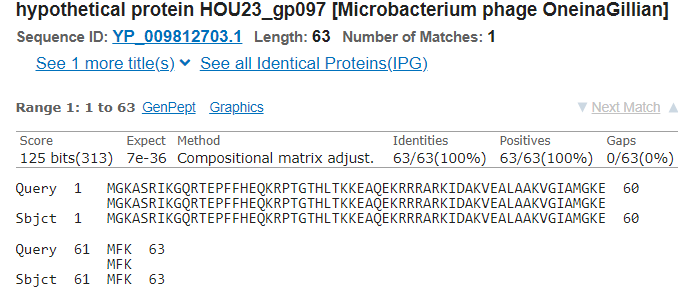 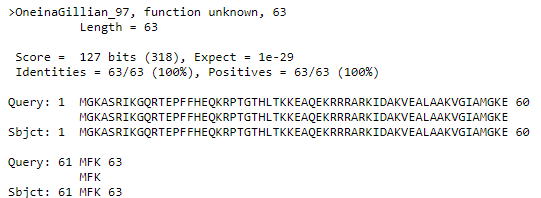 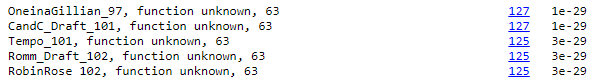 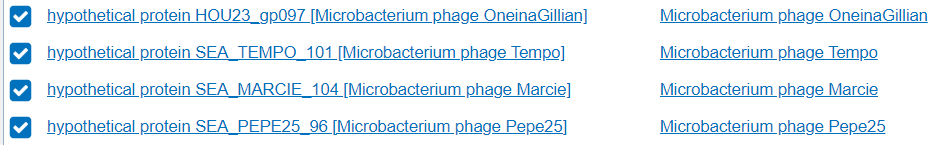 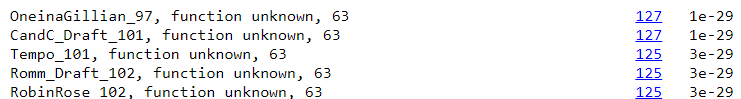 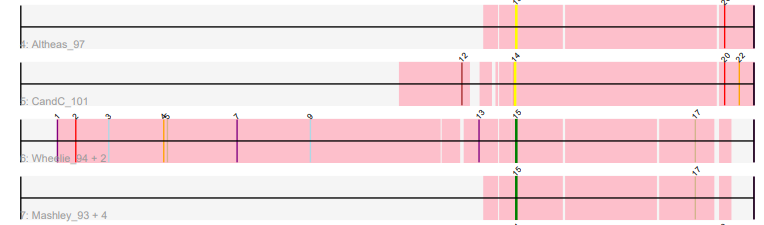 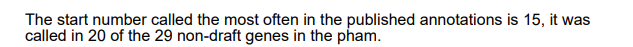 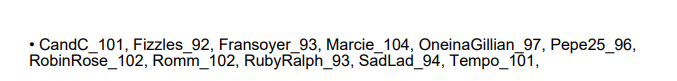 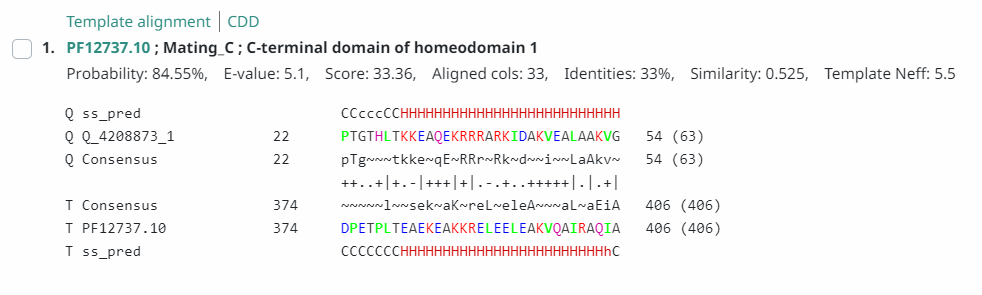 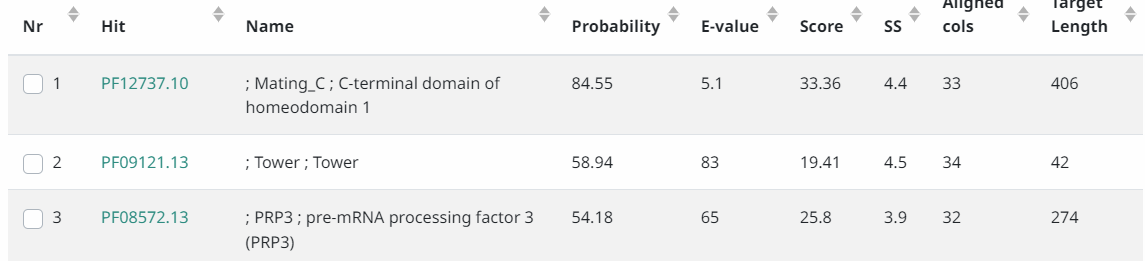 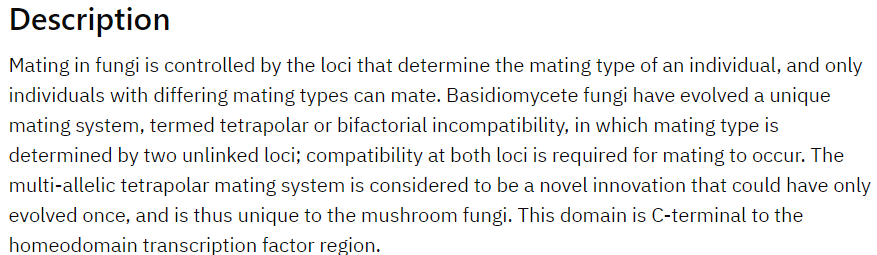 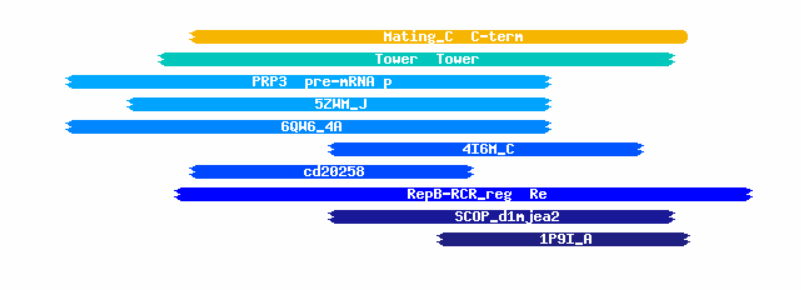 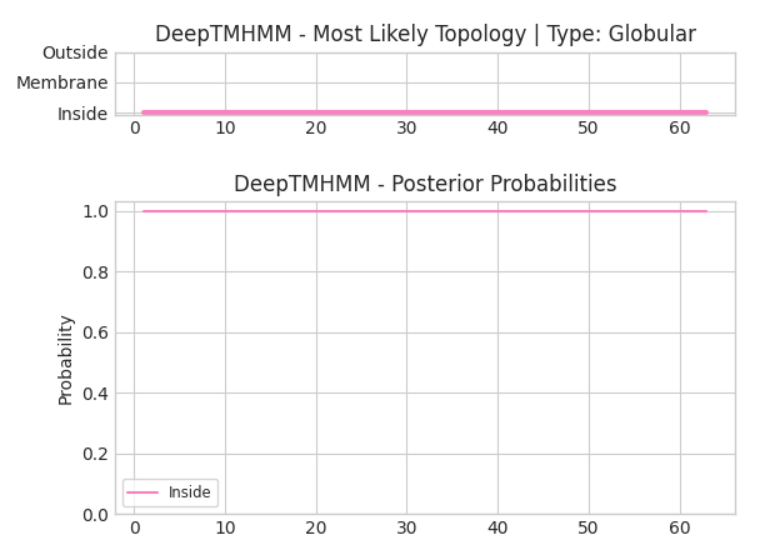 Date Reviewed: 5/9/23
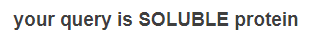 [Speaker Notes: Secondary Annotator Notes: Check each piece of evidence provided and confirm whether your interpretation supports that of the primary annotator: 

Secondary Annotator #1 Name:


Secondary Annotator #2 Name:]
Gene #102	This gene needs to be deleted. Start:	59748	 Stop: 59452			*Highlight start if changed from original call*
3. What is its function? 
Final Function Decided: NKF
Must be from approved function list: https://docs.google.com/spreadsheets/d/1FNcTlsU41iI1U8Jq0Yd-YqwJDUa089AInNnULL-K9hE/edit#gid=0 
Synteny: Unique pham; Cannot compare this gene to others from different phages, because the ones listed below are not included in Phamerator.


BLAST Results: Phagesdb, Beuffert_21, function unknown, e = 0.002; NCBI, Salmonella enterica, function unknown, e = 2e-20.


HHPRED results: No significant hits; they’re all below 51%.
1. Is it a gene? No
Gene originally called by: Both
         
Coding potential: Yes








Other organisms have it? Yes?
 phagesdb - low e values
NCBI - 1 significant hit to a bacteria
2. Where does it start? At predicted start
RBS info: Best, z = 2.028, final = -4.702
Coding potential aligns with predicted start


BLAST alignments:
Phagesdb: Beuffert, Blueeyedbeauty, 1:299, 1:285, e-value: 0.002, 0.005



NCBI: Salmonella enterica, 1: 7, e-value: 2e-20




Starterator: Orpham, no data

Gap: -4 bp gap
Gap is too small, so no coding potential.
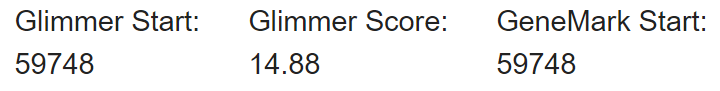 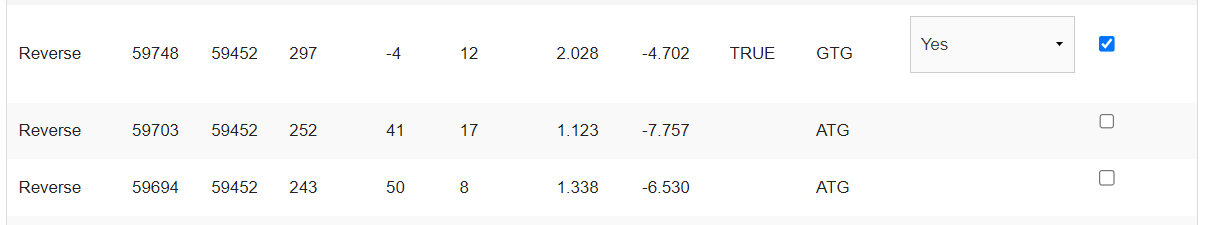 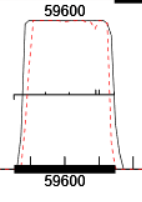 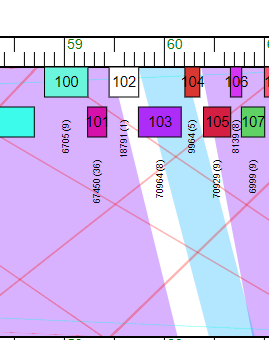 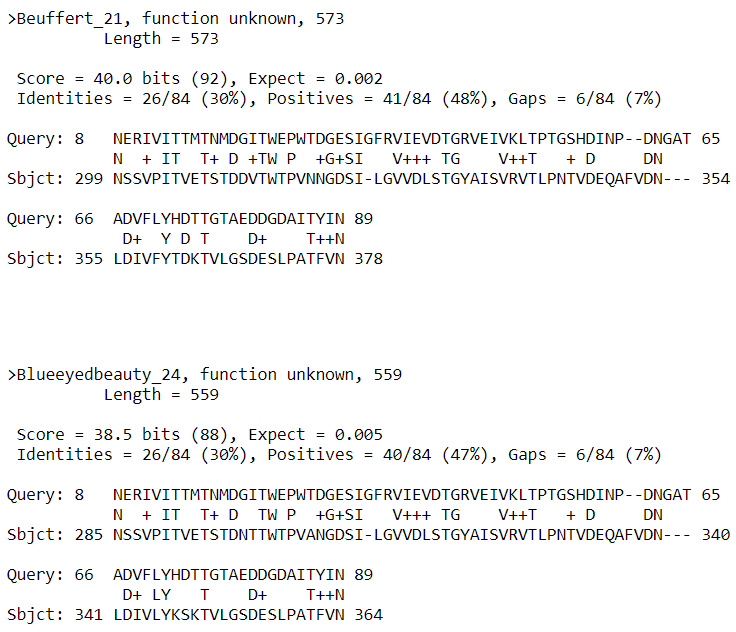 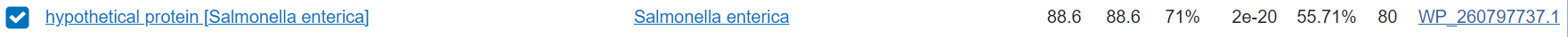 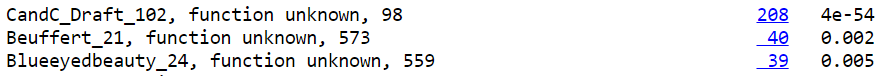 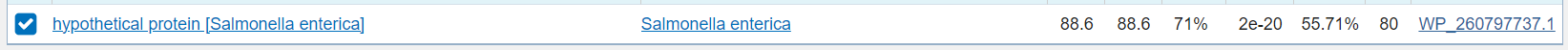 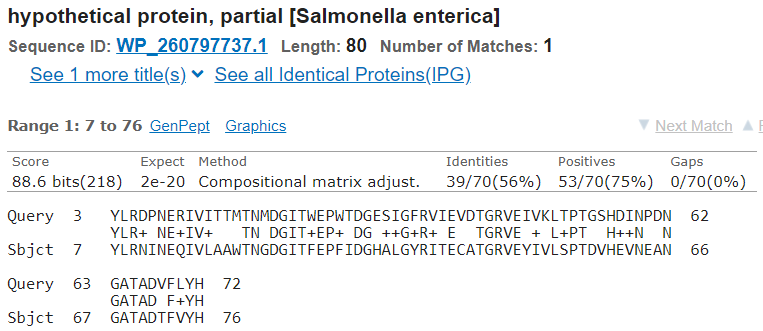 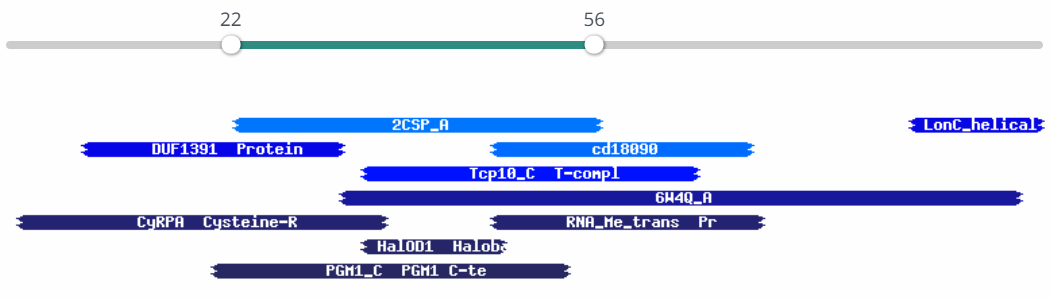 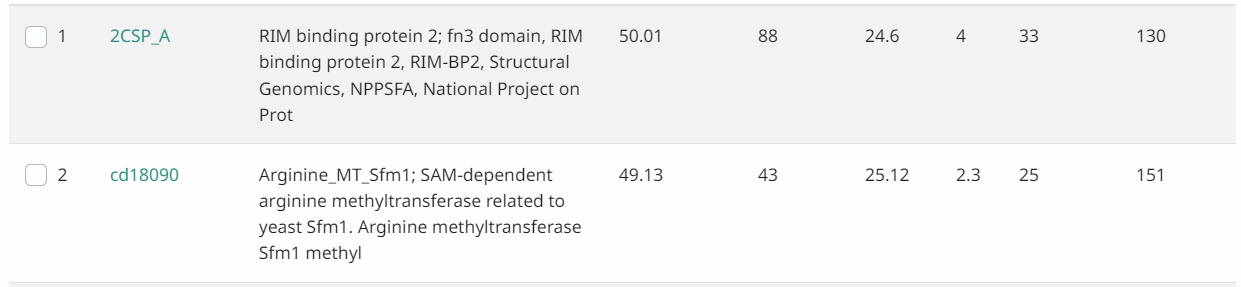 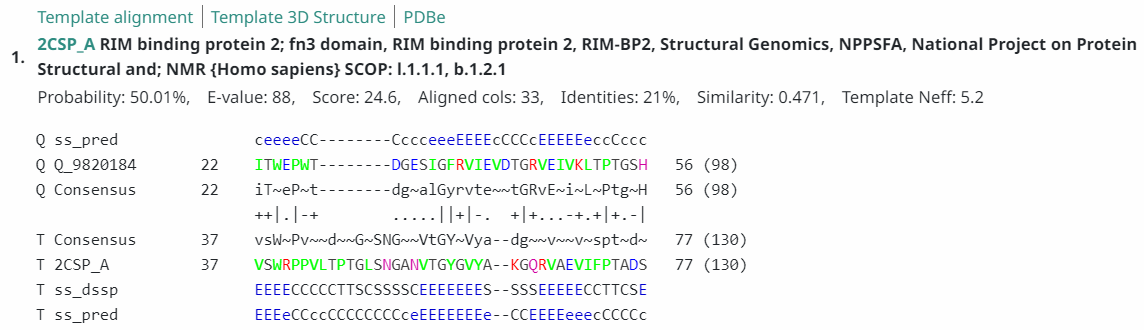 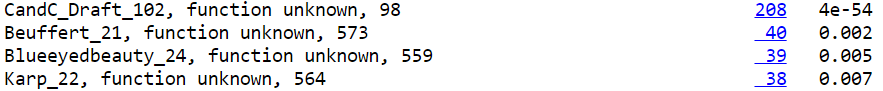 Date Reviewed: 5/9/23
[Speaker Notes: Secondary Annotator Notes: Check each piece of evidence provided and confirm whether your interpretation supports that of the primary annotator: 

Secondary Annotator #1 Name:


Secondary Annotator #2 Name:]
Gene #103	Start: 60,173		Stop: 59,745		*Highlight start if changed from original call*
1. Is it a gene?
Gene originally called by: Both


Coding potential: Yes




Other organisms have it? Yes, Marcie and Tempo are the most similar
3. What is its function? 
Final Function Decided: NKF
Must be from approved function list: https://docs.google.com/spreadsheets/d/1FNcTlsU41iI1U8Jq0Yd-YqwJDUa089AInNnULL-K9hE/edit#gid=0 
Synteny: Same pham and positional similarity as Marcie_105 and RobinRose_104. Located both up and downstream of genes with no known function.




BLAST Results: Marcie_105, NKF, PhagesDB, e=9e-59/RobinRose_104, NKF, NCBI, e=8e-65.


HHPRED results: No significant hits, all under 90%
2. Where does it start?
Coding potential aligns with predicted start
RBS info: Best, z=2.723, final=-3.109


BLAST alignments: 
PhagesDB: Marcie, Tempo, 1:1, 3:2, e-values: 9e-59, 5e-52
NCBI: RobinRose, Kelcole, 3:2, e-values: 8e-65, 2e-64




Starterator: Yes, most annotated start is 7



Gap: 36 bp gap, too small for any coding potential
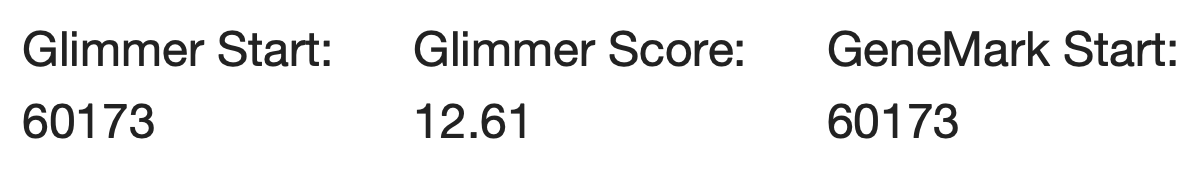 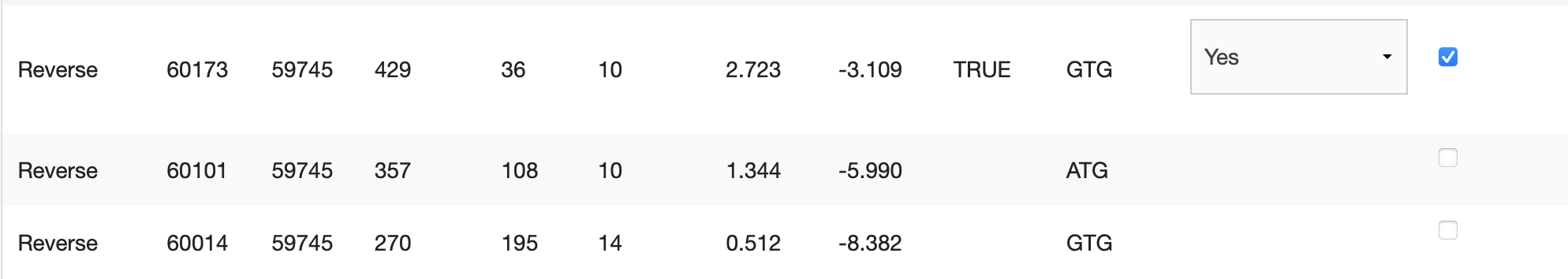 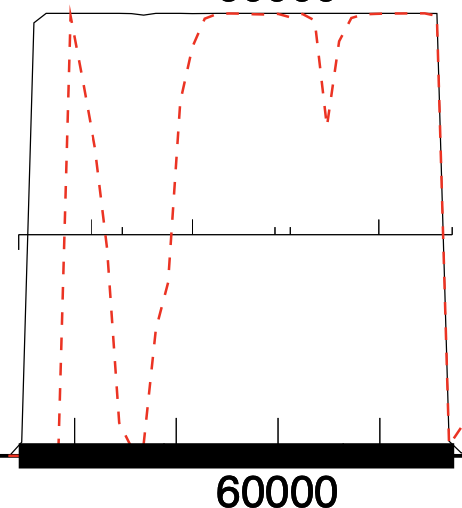 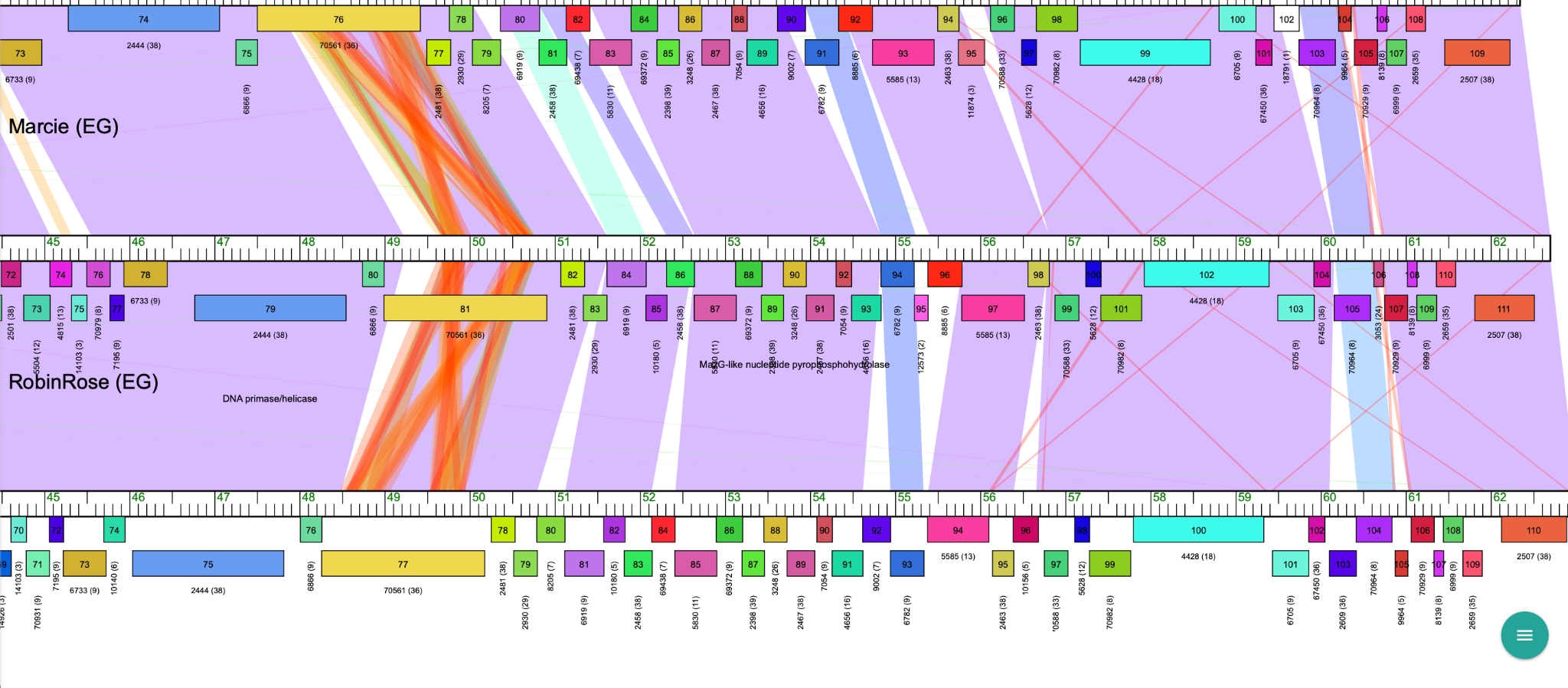 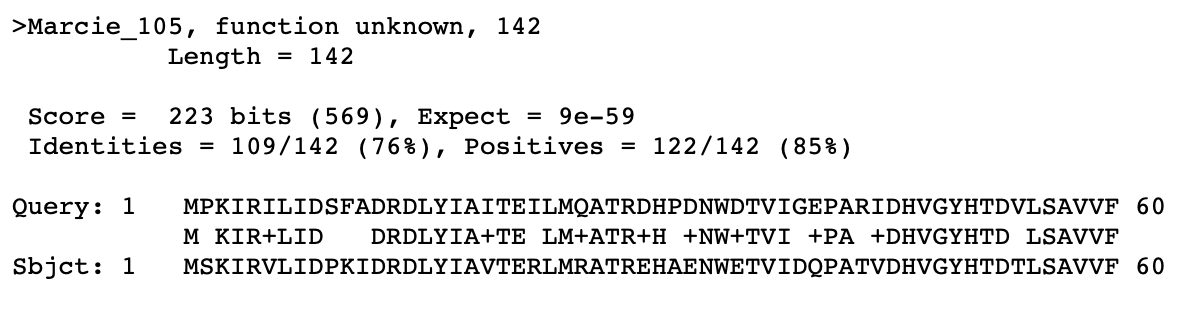 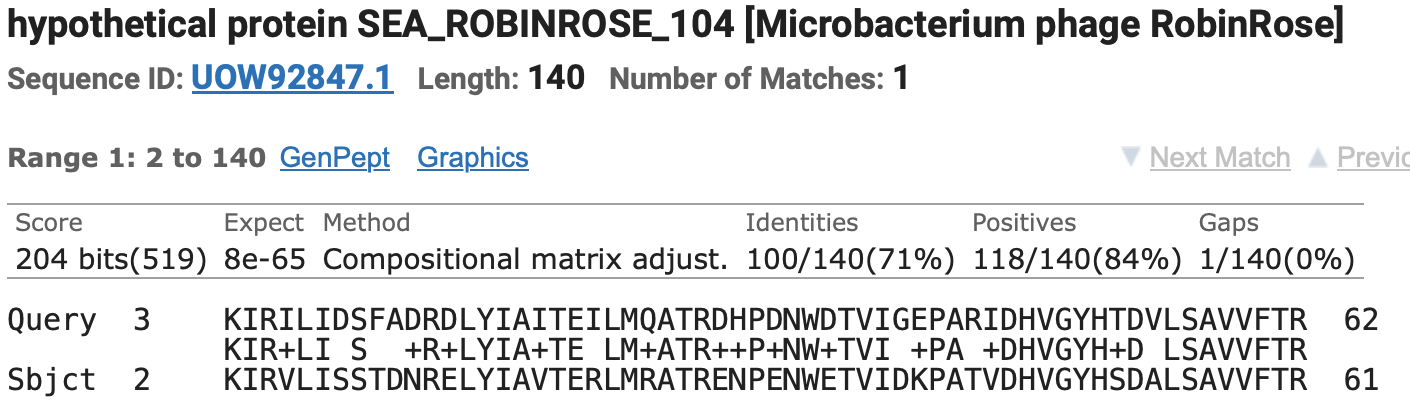 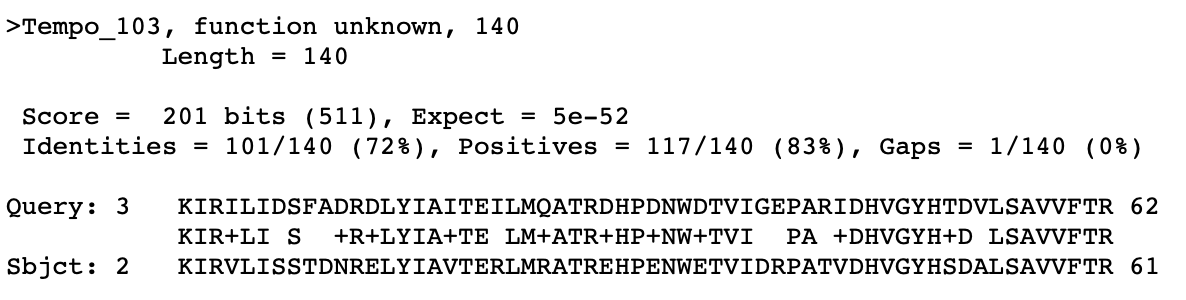 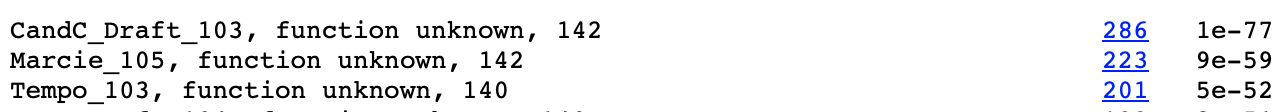 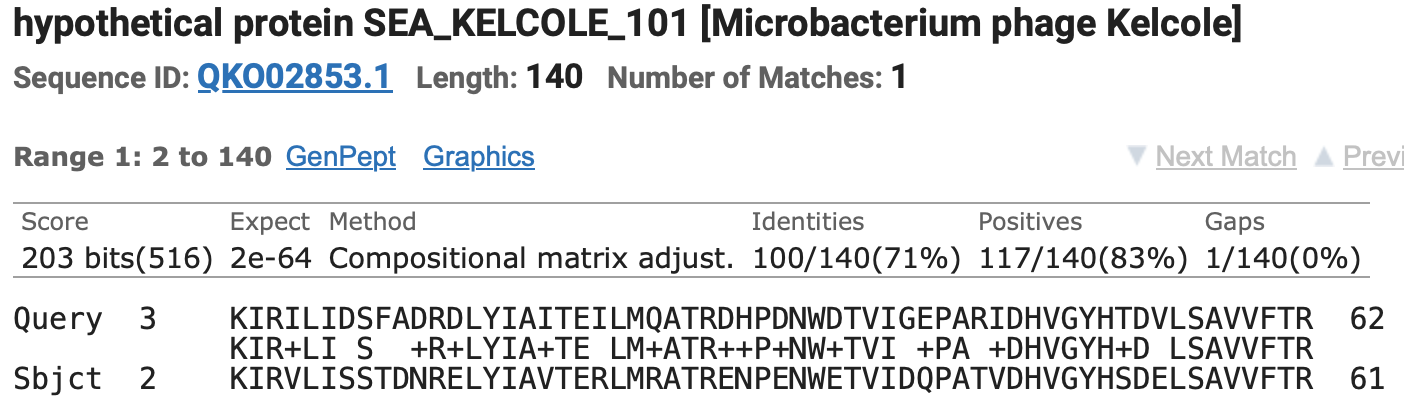 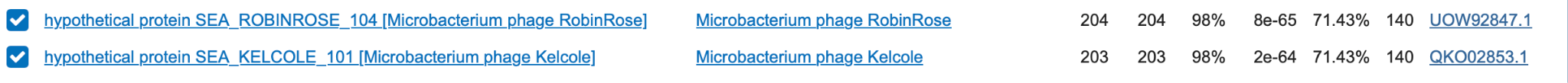 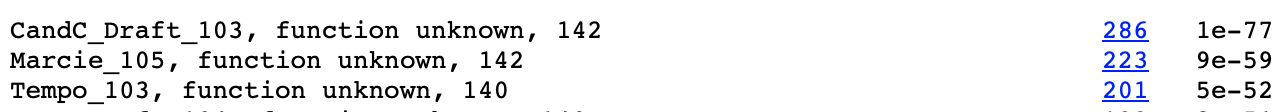 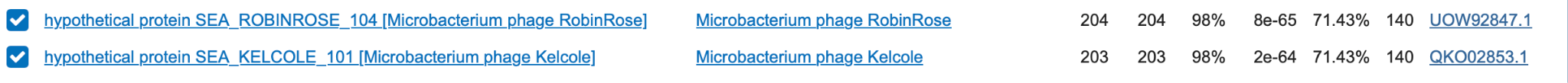 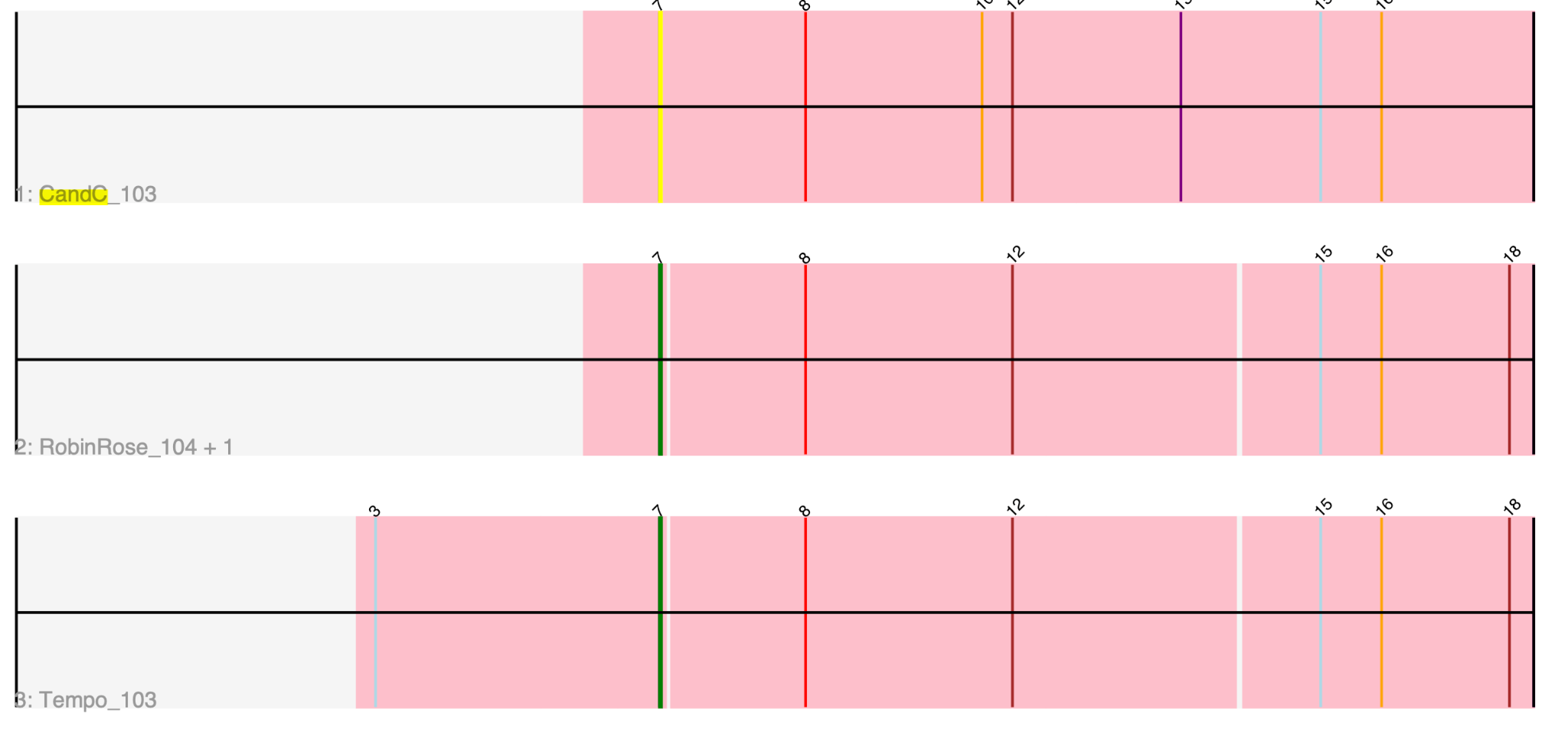 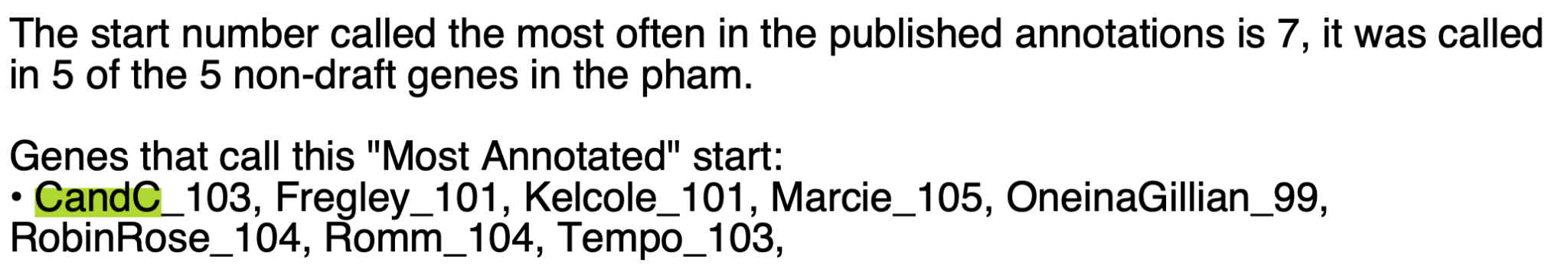 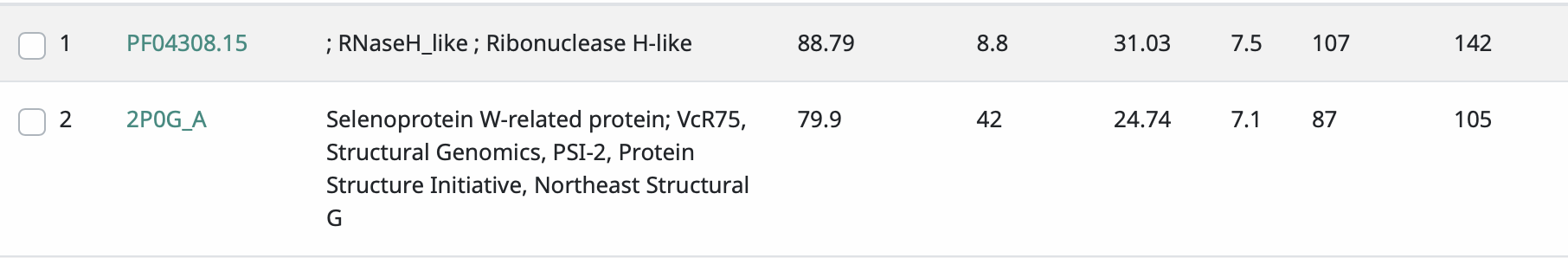 Note: The alignments are a little off (Marcie has the only 1:1 alignment), but Starterator is updating. There are inconsistencies in the BLAST results as well.
Date Reviewed: 5/9/23
[Speaker Notes: Secondary Annotator Notes: Check each piece of evidence provided and confirm whether your interpretation supports that of the primary annotator: 

Secondary Annotator #1 Name:


Secondary Annotator #2 Name:]
Gene #104	Start:	60359	Stop: 60210			*Highlight start if changed from original call*
1. Is it a gene?
Gene originally called by: Both
Coding potential: Yes entire gene




RobinRose high similarity
3. What is its function? 
Final Function Decided: NKF
Must be from approved function list: https://docs.google.com/spreadsheets/d/1FNcTlsU41iI1U8Jq0Yd-YqwJDUa089AInNnULL-K9hE/edit#gid=0 
Synteny Same pham as RobinRose_105, upstream of NKF, downstream of NKF 



BLAST Results: RobinRose_105, e= 3e-20,  function unknown, phagesdb;  Phage RobinRose, hypothetical protein, e= 1e-23, nbci



HHPRED results: All results low- PF10670.12, prob= 77.15, E= 11
2. Where does it start?
RBS info: best, z= 2.708, final= -3.139


BLAST alignments:
NBCI Blast: RobinRose- Evalue: 1e-23, 1:1
PhagesDB Blast: RobinRose- Evalue: 3e-22, 1:1




Starterator: Most annotated start



Gap: 36 bp gap
If gap – is there coding potential there? Check for missing genes!
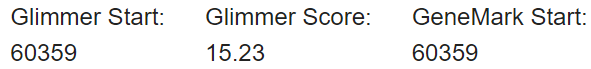 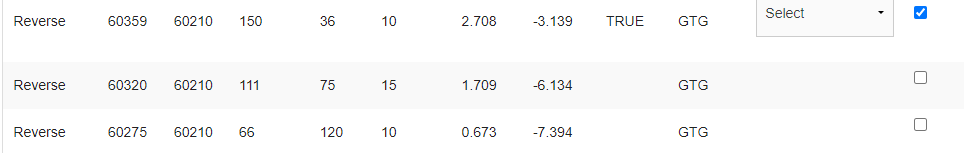 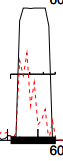 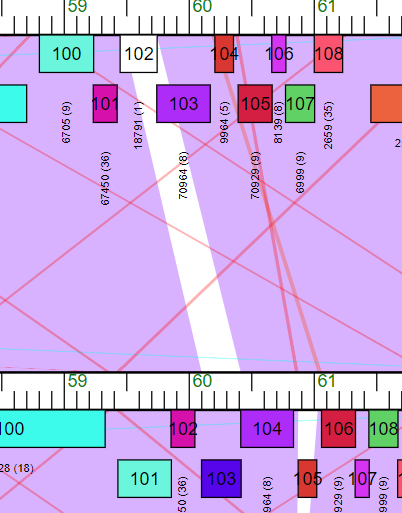 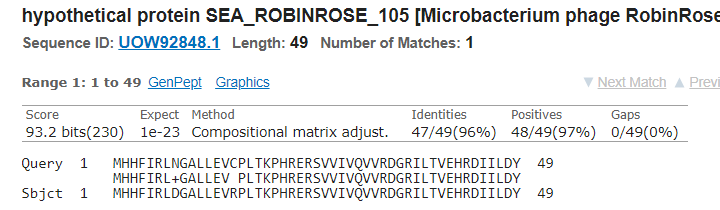 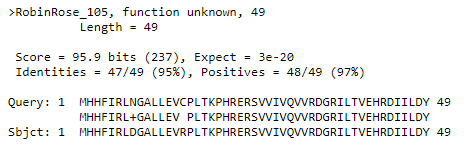 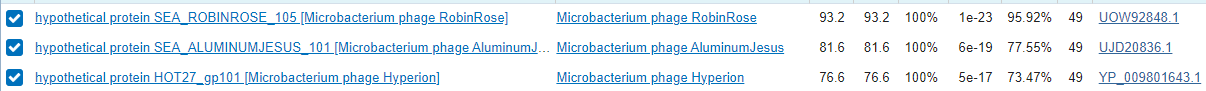 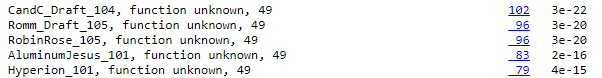 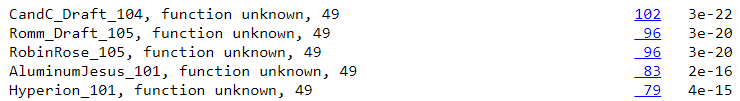 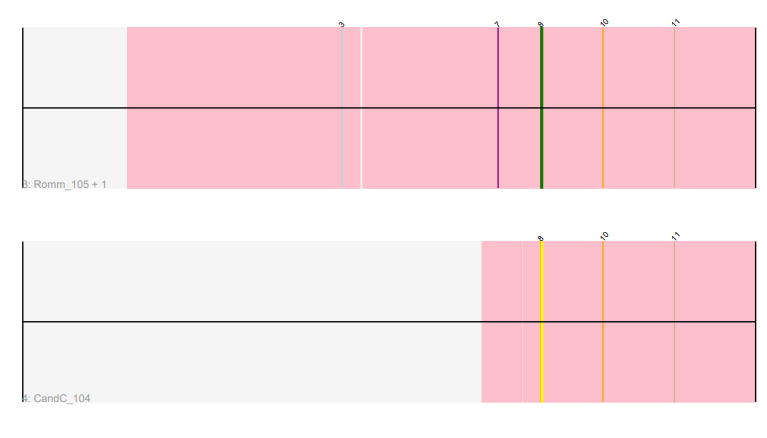 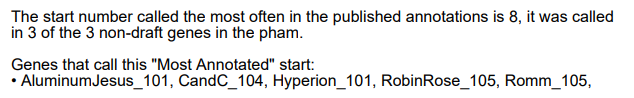 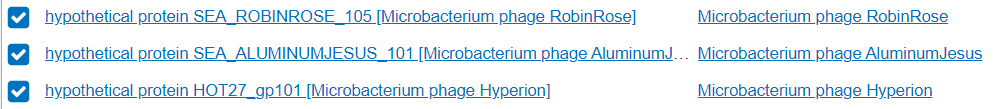 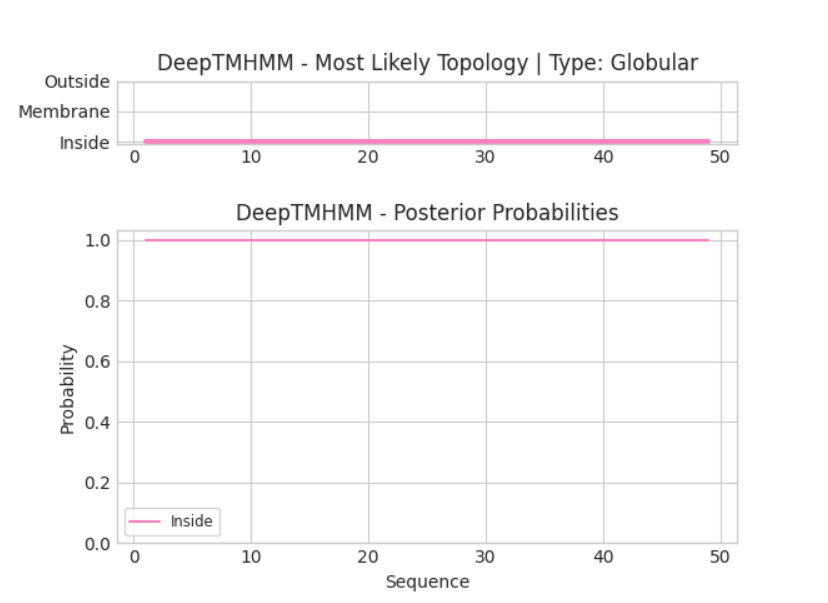 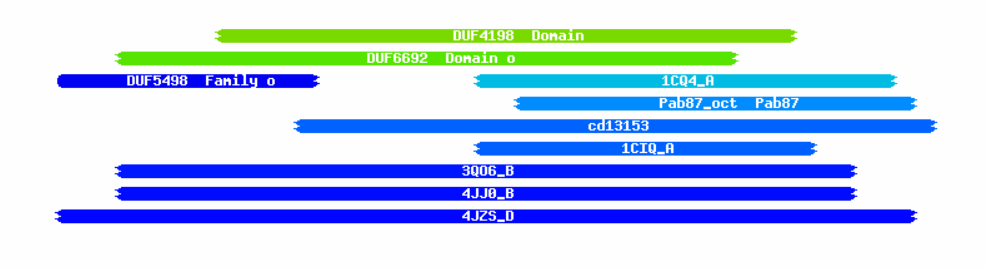 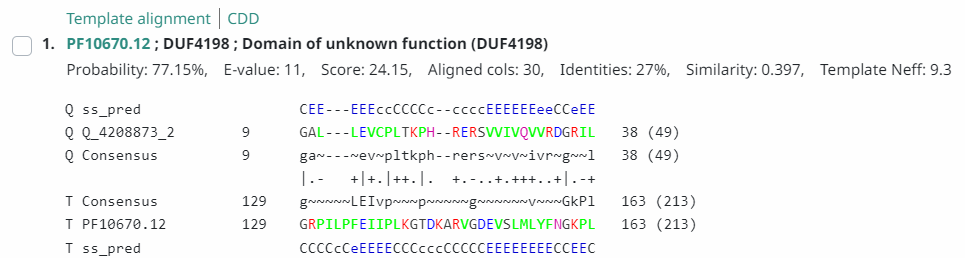 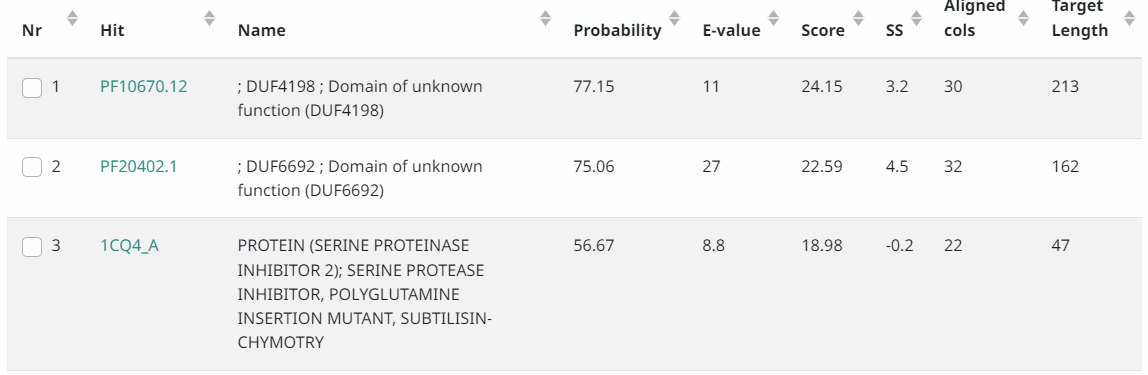 Date Reviewed: 5/9/23
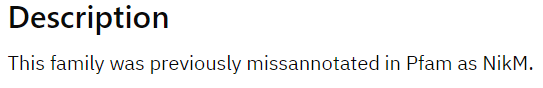 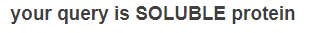 [Speaker Notes: Secondary Annotator Notes: Check each piece of evidence provided and confirm whether your interpretation supports that of the primary annotator: 

Secondary Annotator #1 Name:


Secondary Annotator #2 Name:]
Gene #105	Start:	60668	 Stop: 60396		*Highlight start if changed from original call*
3. What is its function? 
Final Function Decided: NKF
Must be from approved function list: https://docs.google.com/spreadsheets/d/1FNcTlsU41iI1U8Jq0Yd-YqwJDUa089AInNnULL-K9hE/edit#gid=0 
Synteny: Same pham and positional similarity as Tempo_104, upstream from DNA primase and downstream from genes with no know function, and RobinRose_106, upstream from DNA primase/helicase and downstream from genes with no know function.


BLAST Results: Phagesdb, Tempo_104, function unknown, e = 1e-47; NCBI, Tempo_104, function unknown, e = 1e-57.


HHPRED results: No significant hits; they’re all below 70%.
1. Is it a gene? Yes
Gene originally called by: Both
         
Coding potential: Yes.


Other organisms have it? Yes
Tempo and RobinRose have similarities.
2. Where does it start? At predicted start
RBS info: Best, z = 2.289, final = -4.155
Coding potential aligns with predicted start


BLAST alignments:
Phagesdb: Tempo, RobinRose, 1:1, e-value: 1e-47, 1e-46



NCBI: Tempo, RobinRose, 1:1, e-value: 1e-57, 5e-57




Starterator: Most called start




Gap: -4 bp gap
Gap is too small, so no coding potential.
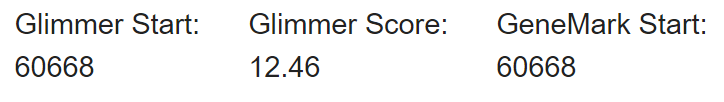 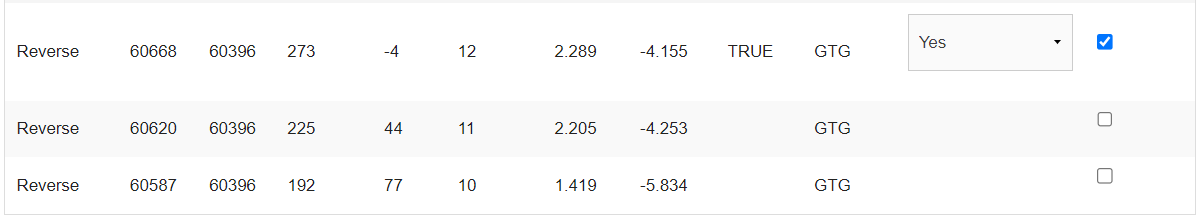 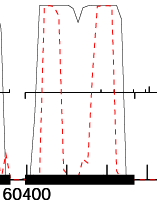 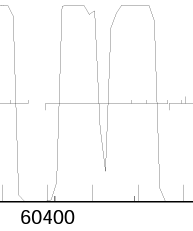 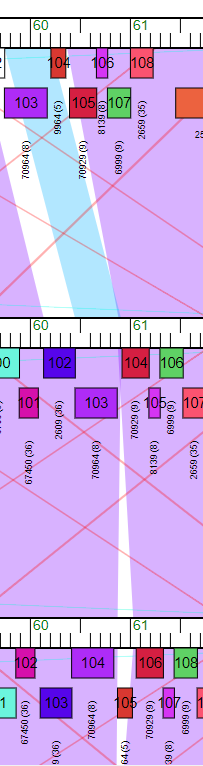 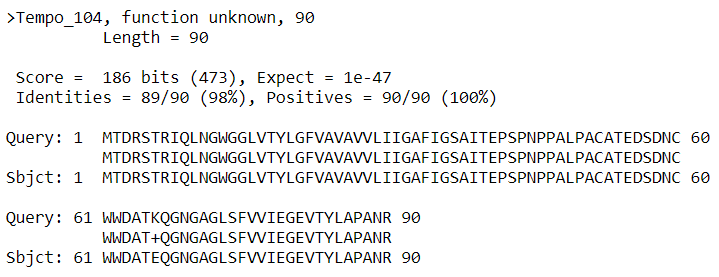 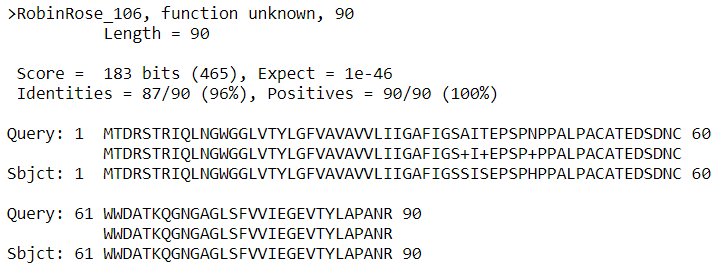 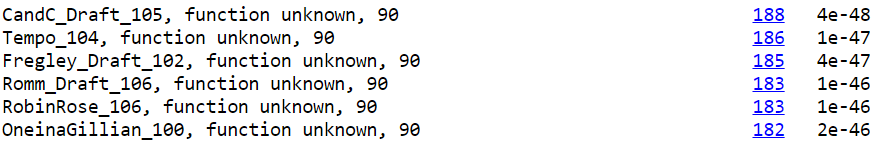 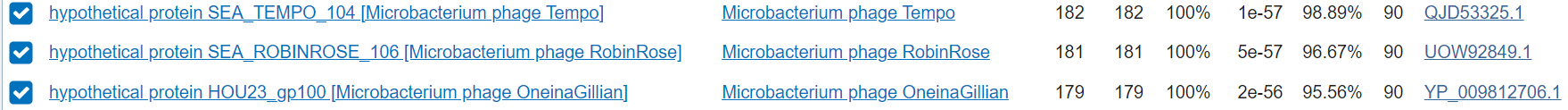 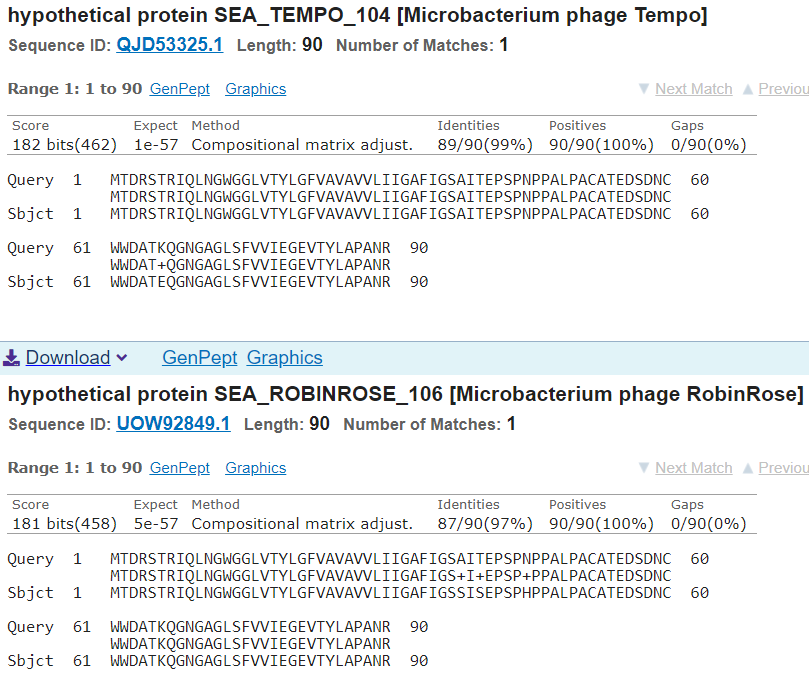 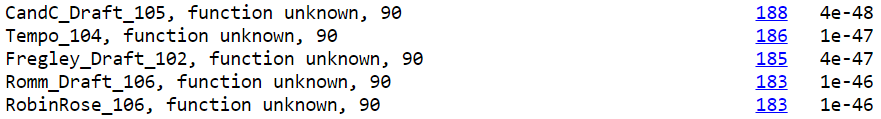 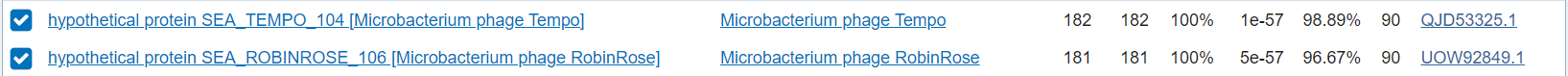 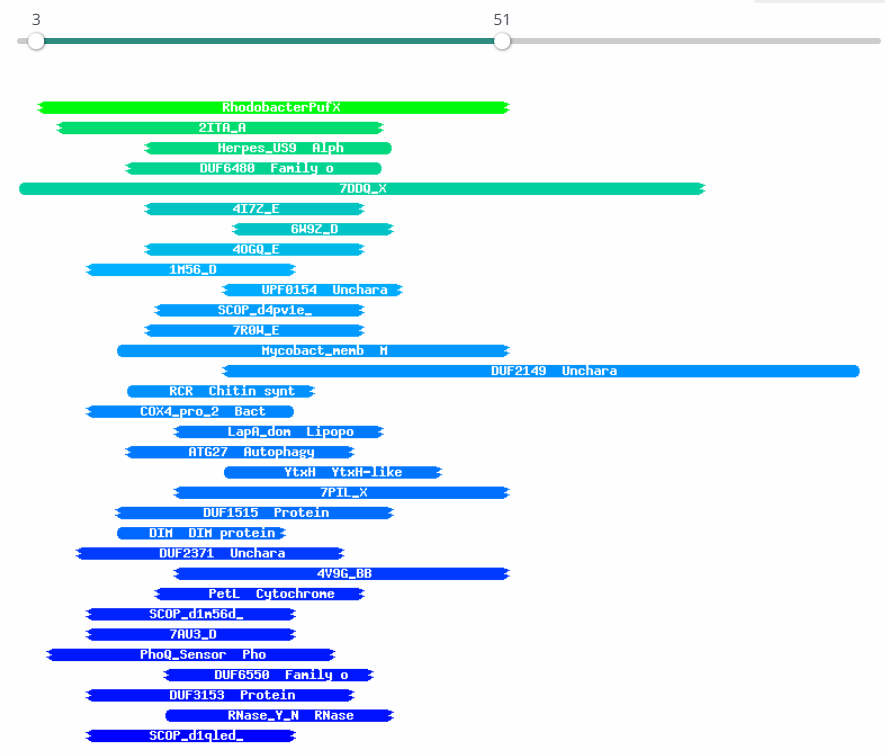 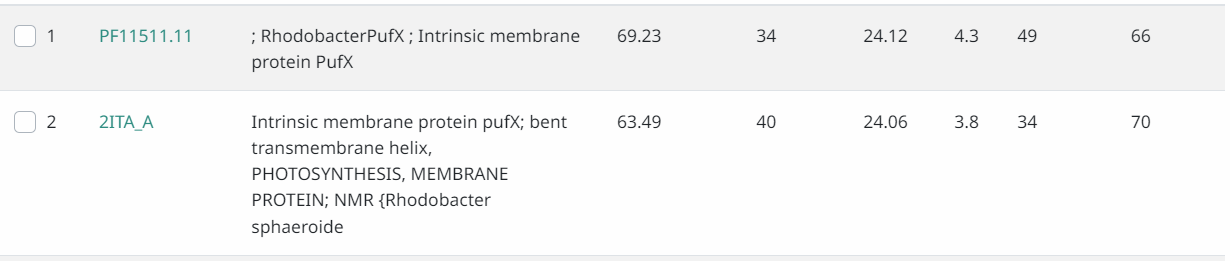 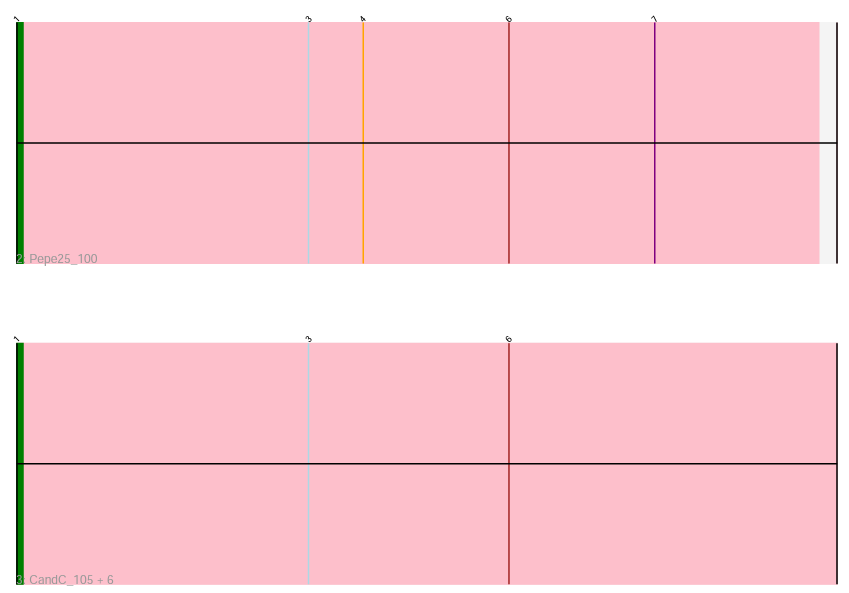 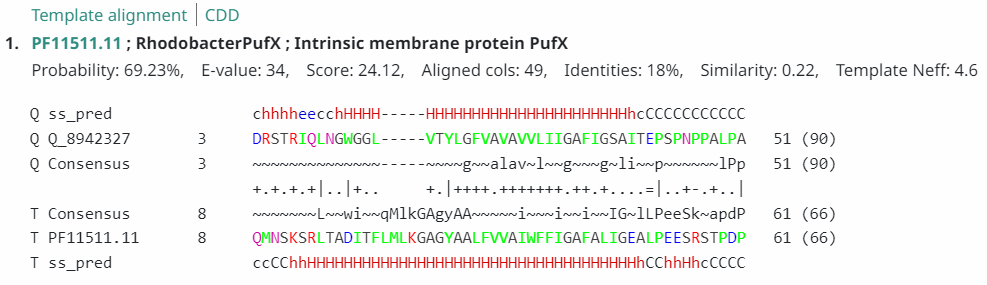 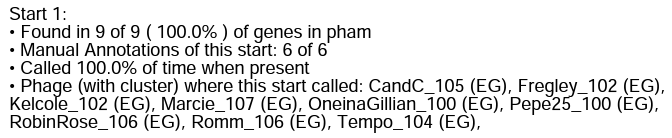 Date Reviewed: 5/9/23
[Speaker Notes: Secondary Annotator Notes: Check each piece of evidence provided and confirm whether your interpretation supports that of the primary annotator: 

Secondary Annotator #1 Name:


Secondary Annotator #2 Name:]
Gene # 106 	Start: 60,778		Stop: 60,665 			*Highlight start if changed from original call*
3. What is its function? 
Final Function Decided: NKF
Must be from approved function list: https://docs.google.com/spreadsheets/d/1FNcTlsU41iI1U8Jq0Yd-YqwJDUa089AInNnULL-K9hE/edit#gid=0 
Synteny: Same pham and positional similarity as Pepe25_101 and Tempo_105. Located both upstream and downstream of genes with no known function.




BLAST Results: Pepe25_101, NKF, NCBI, e=1e-08/Tempo_105, NKF, PhagesDB, e=6e-15.


HHPRED results: No significant hits, all under a prob of 75%
1. Is it a gene? Yes
Gene originally called by: Glimmer  
        

Coding potential Some, but none at the end.




Other organisms have it? Yes, Tempo and RobinRose are the  most similar.
2. Where does it start? 60,778
Coding potential aligns with predicted start (but not with the predicted end).
RBS info: Best, z=2.708, final=-3.200


BLAST alignments: 
PhagesDB: Tempo, RobinRose, 1:1, e-values: 6e-15, 6e-15
NCBI: Marcie, Pepe25, 1:1, e-values: 8e-14, 1e-08




Starterator: Yes, most annotated start is 5



Gap: -4 bp overlap, no gap
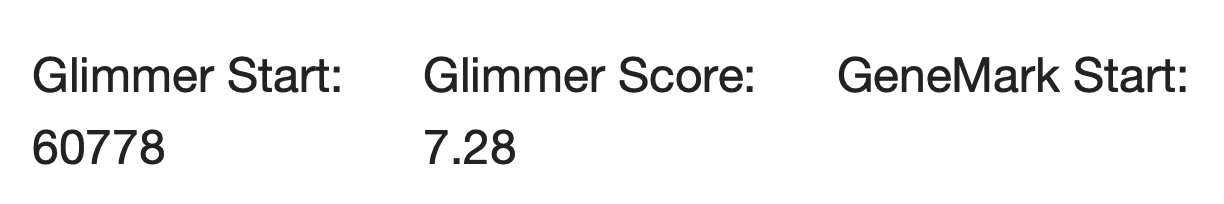 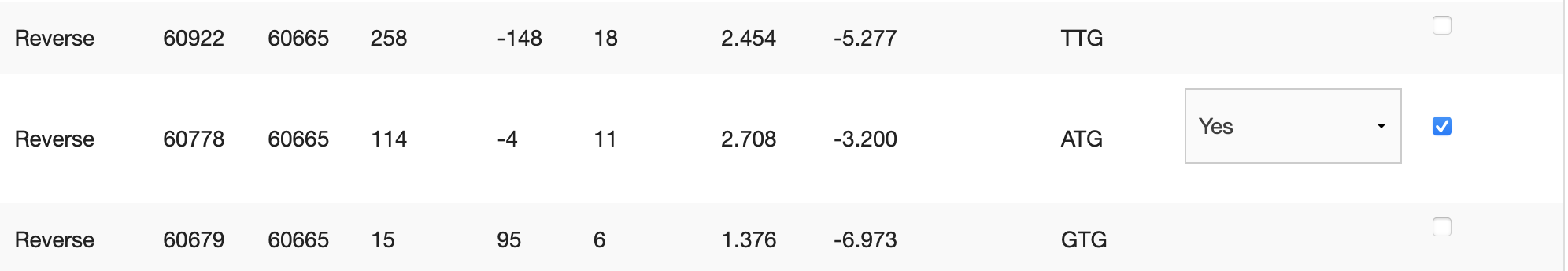 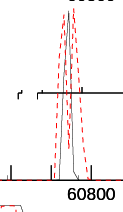 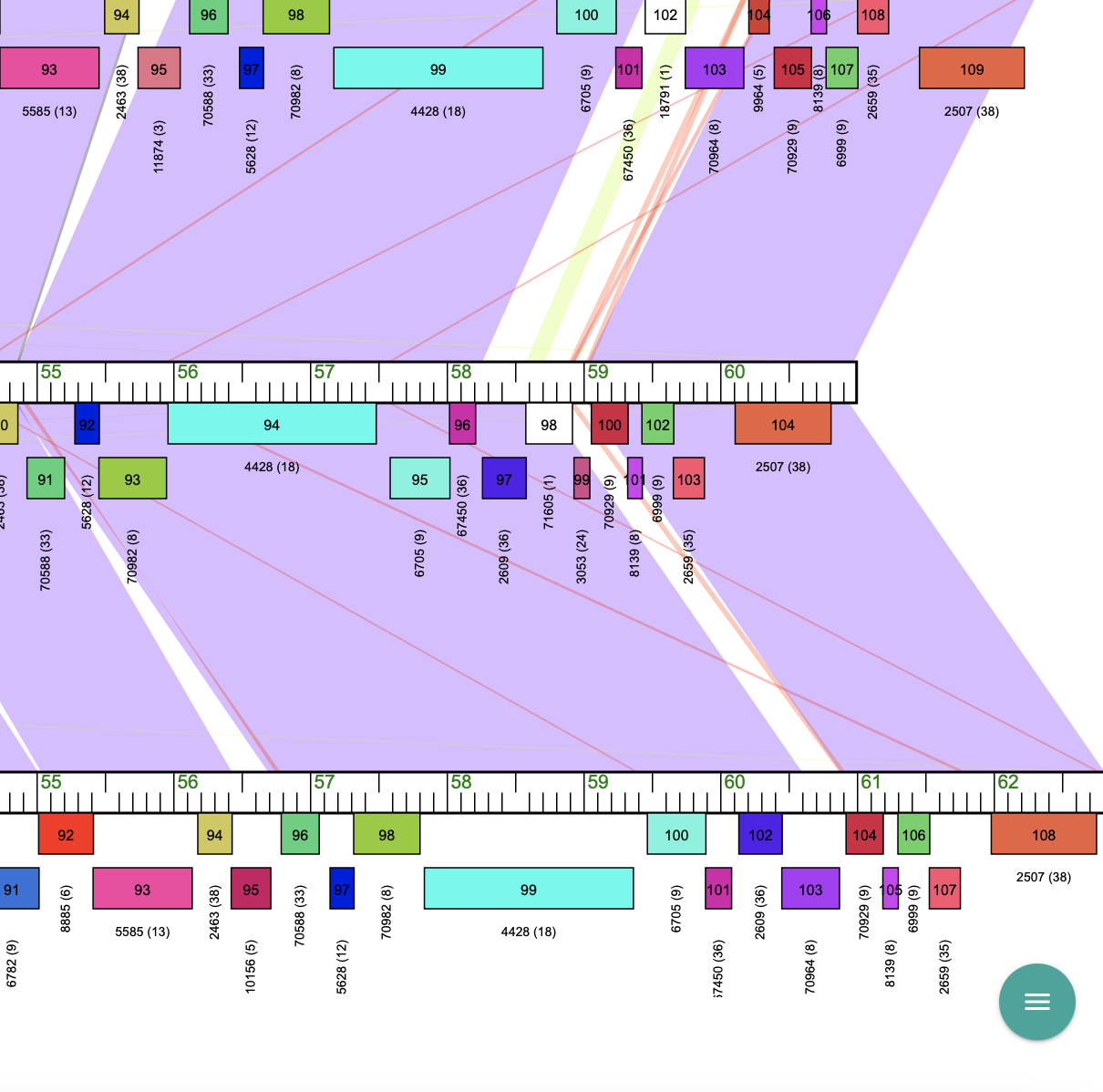 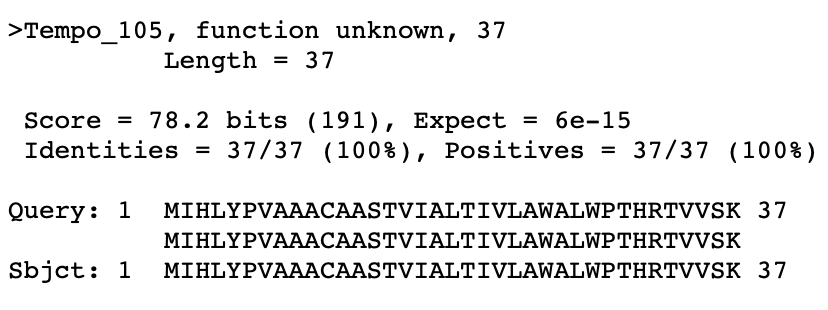 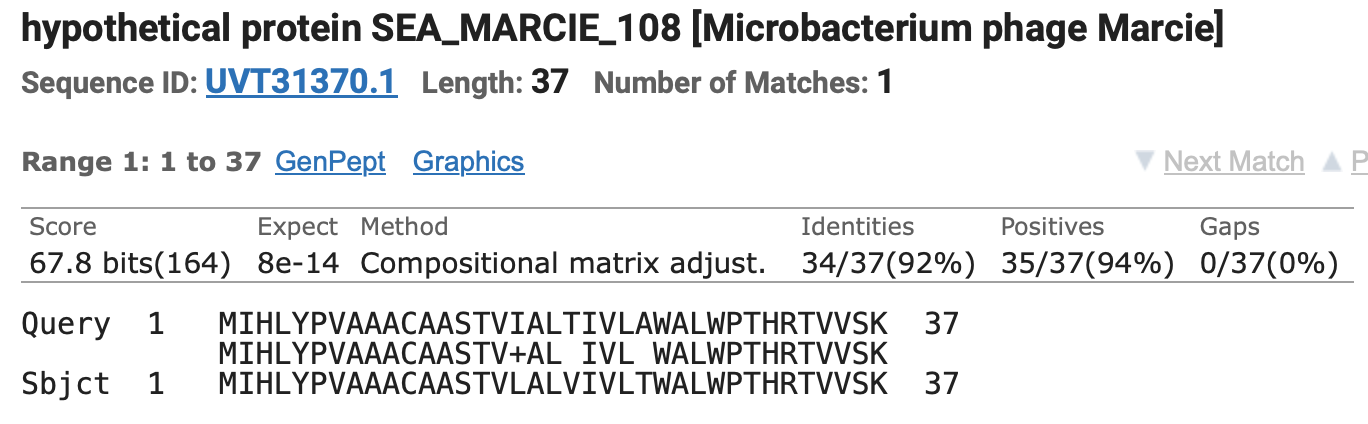 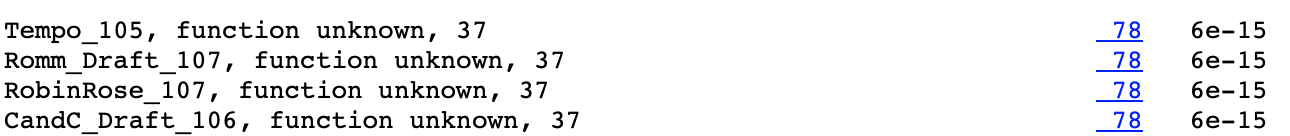 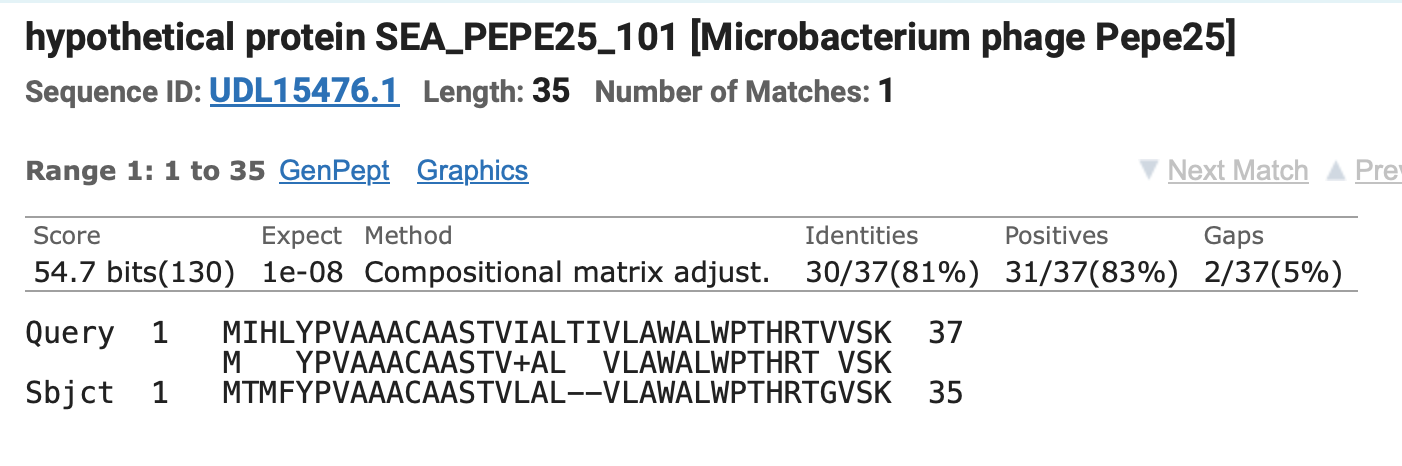 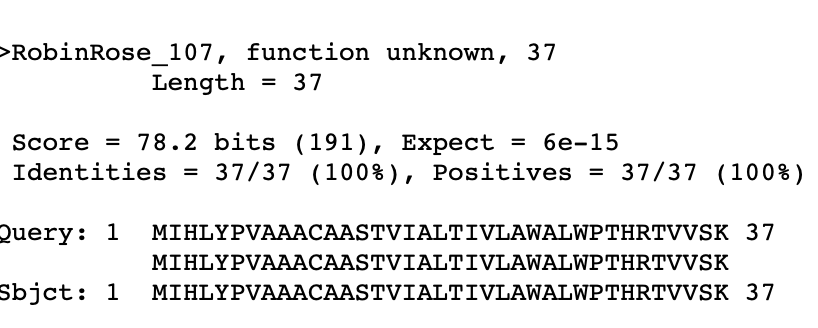 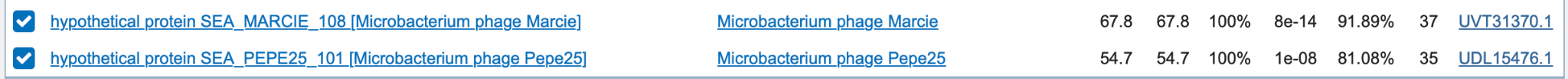 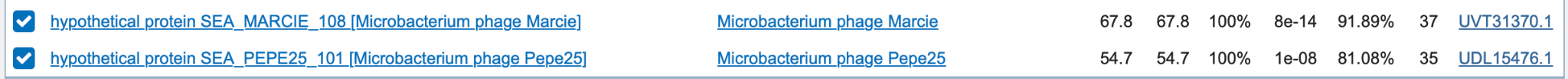 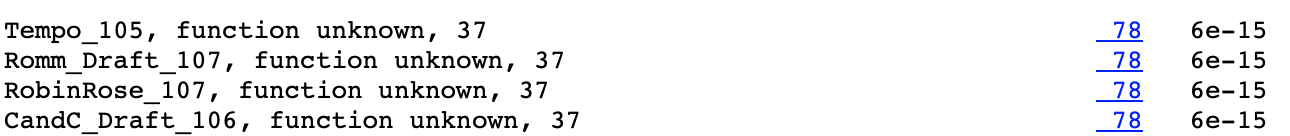 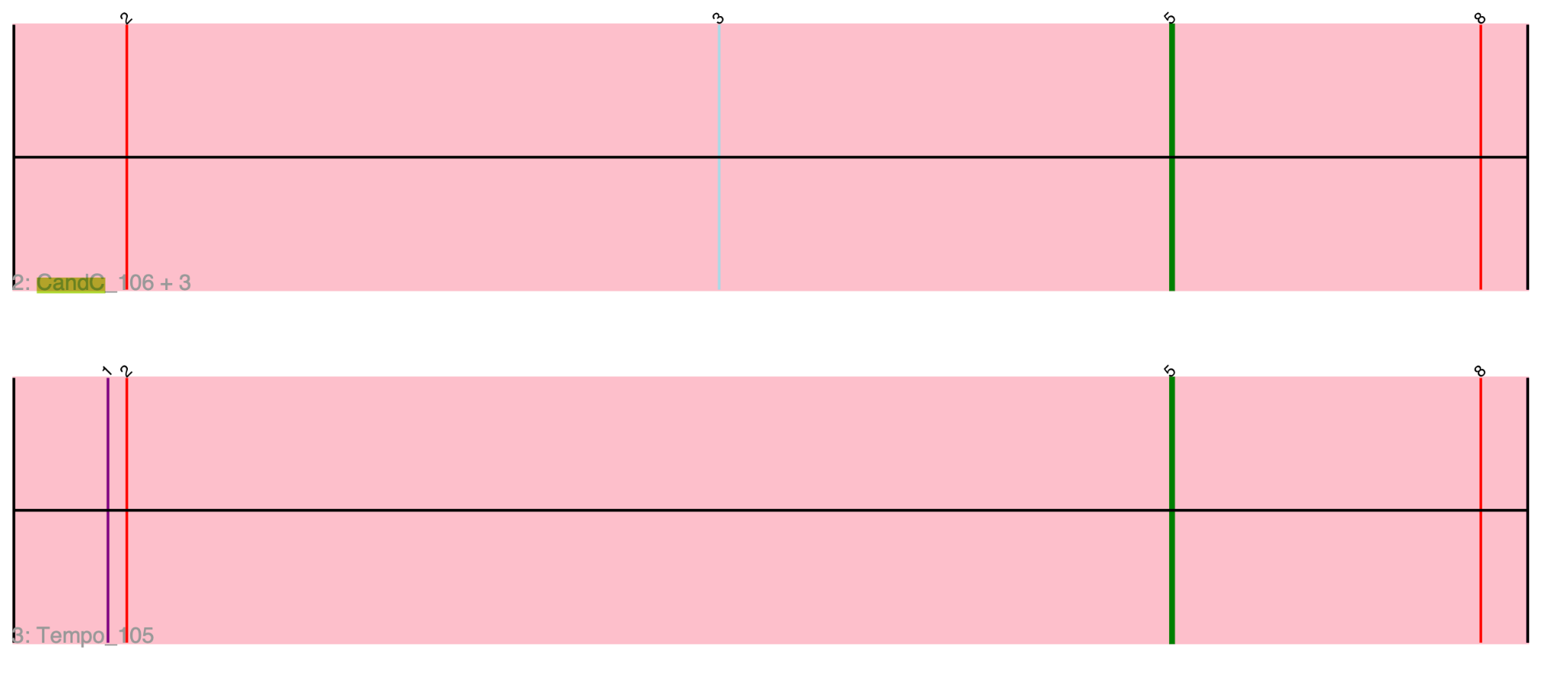 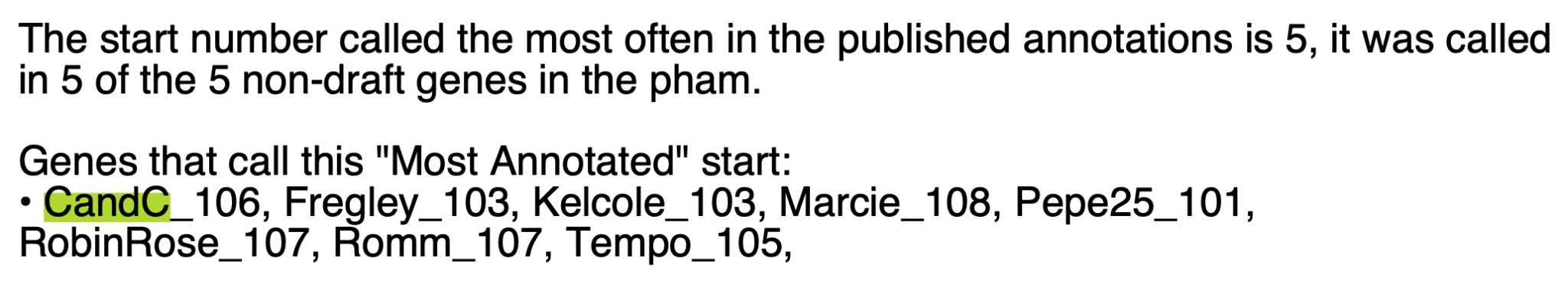 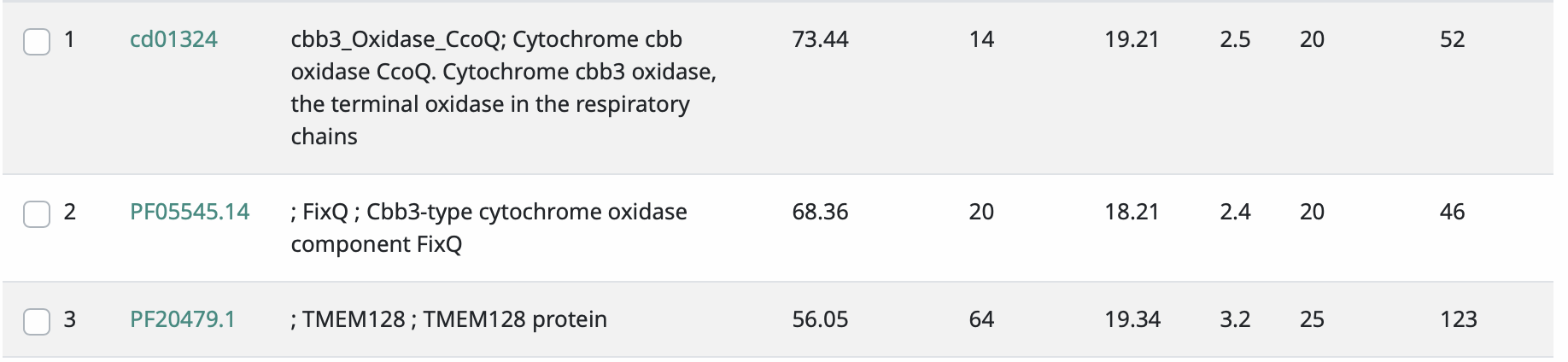 Date Reviewed: 5/9/23
[Speaker Notes: Secondary Annotator Notes: Check each piece of evidence provided and confirm whether your interpretation supports that of the primary annotator: 

Secondary Annotator #1 Name:


Secondary Annotator #2 Name:]
Gene # 107	Start:	61008	Stop: 60775		*Highlight start if changed from original call*
1. Is it a gene?
Gene originally called by: Both
Coding potential: Yes





Tempo high similarity
3. What is its function? 
Final Function Decided: NKF
Must be from approved function list: https://docs.google.com/spreadsheets/d/1FNcTlsU41iI1U8Jq0Yd-YqwJDUa089AInNnULL-K9hE/edit#gid=0 
Synteny Same pham as Kelcole_4 and OneinaGillian_101, upstream of NKF, downstream of NKF



BLAST Results: Kelcole_104, e= 2e-39,  function unknown, phagesdb;  Phage OneinaGillian,, hypothetical protien, e= 1e-47, nbci



HHPRED results: All results low- PF19353.2, prob= 82.49, E= 18
2. Where does it start?
RBS info: not best, z= 1.545, final= -5.711; best, z= 2.454 final= -4.022



BLAST alignments:
NBCI Blast: Tempo- Evalue: 2e-48, 1:1, 61:61
PhagesDB Blast: Tempo- Evalue: 2e-39, 1:1, 61:61



Starterator: Most called start 




Gap: -4 bp gap
If gap – is there coding potential there? Check for missing genes!
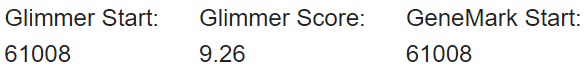 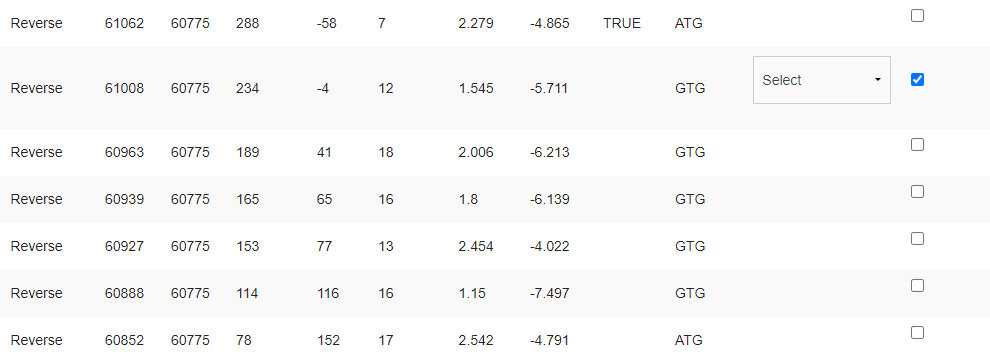 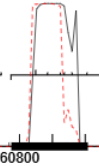 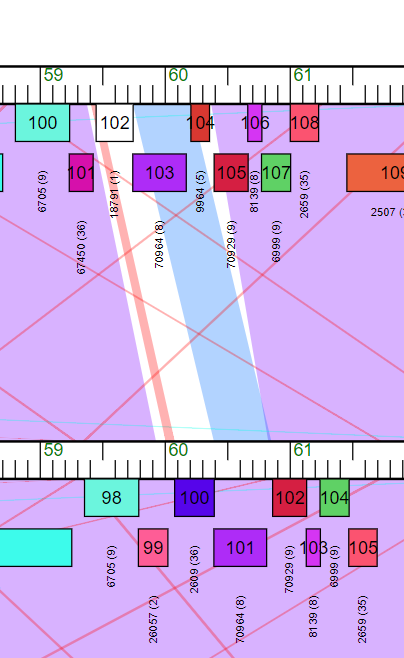 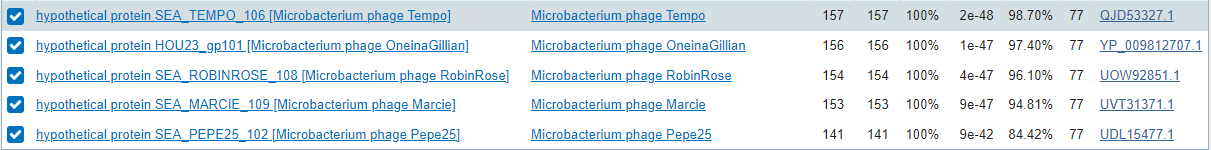 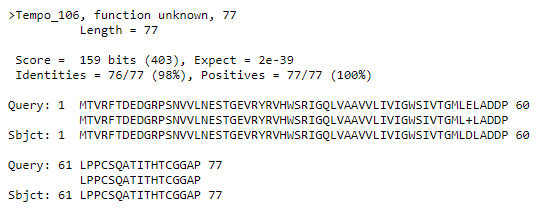 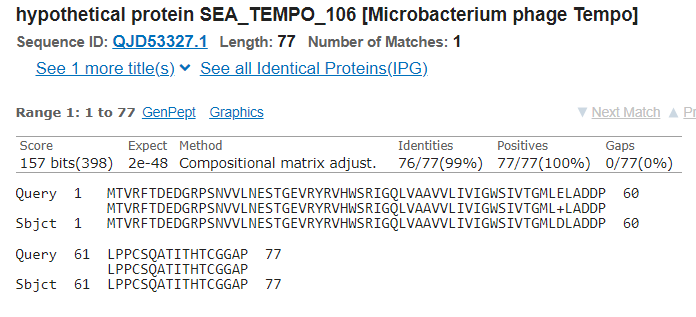 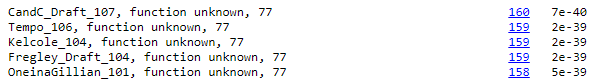 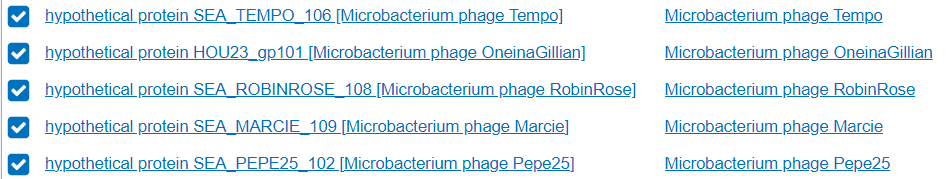 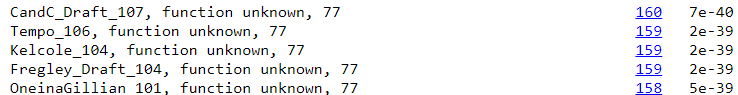 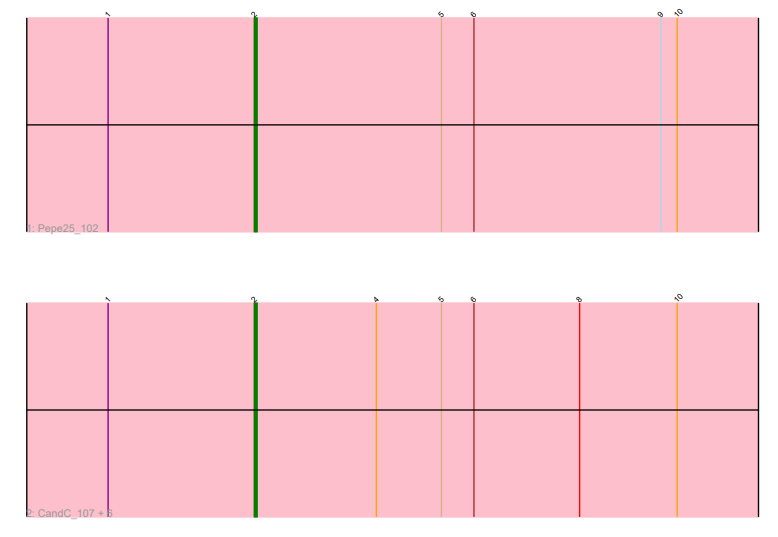 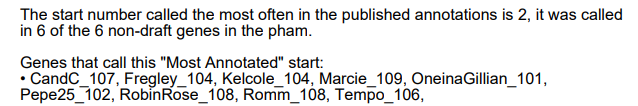 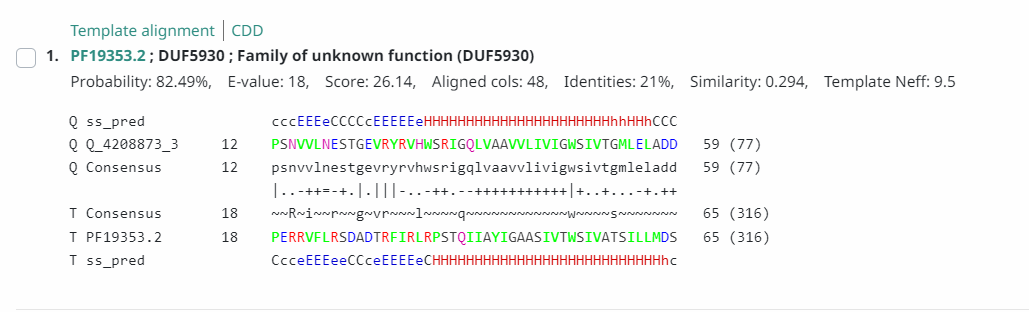 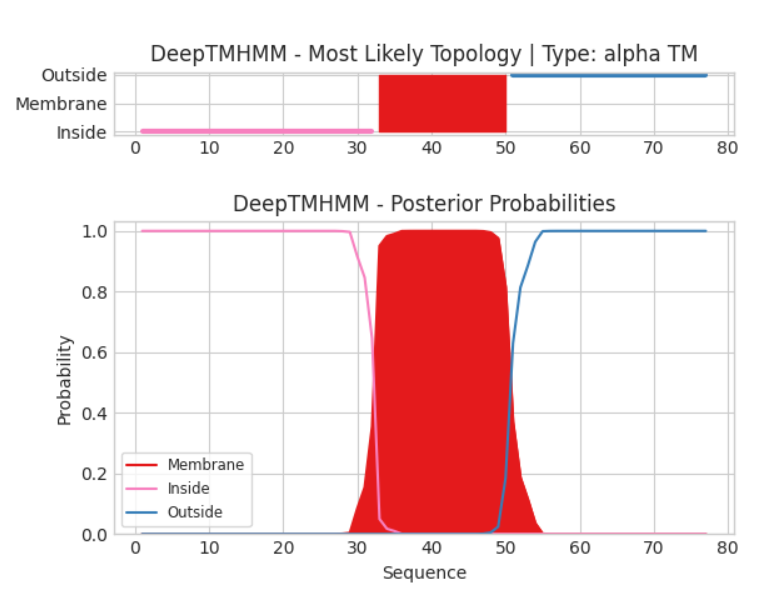 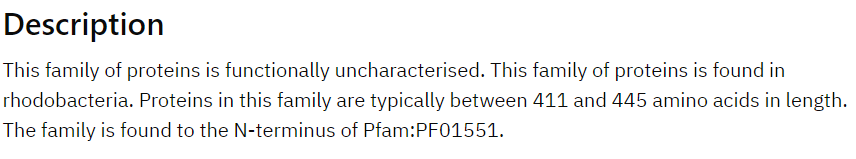 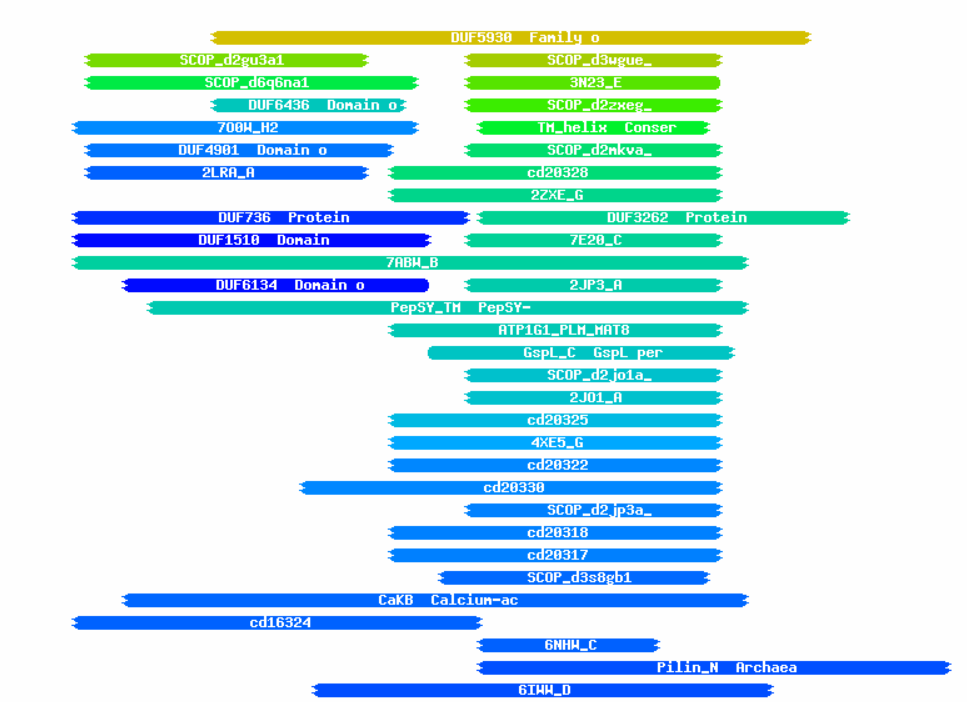 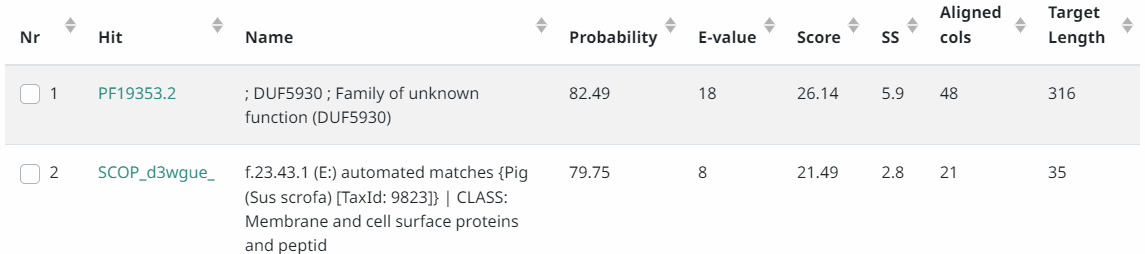 Date Reviewed: 5/9/23
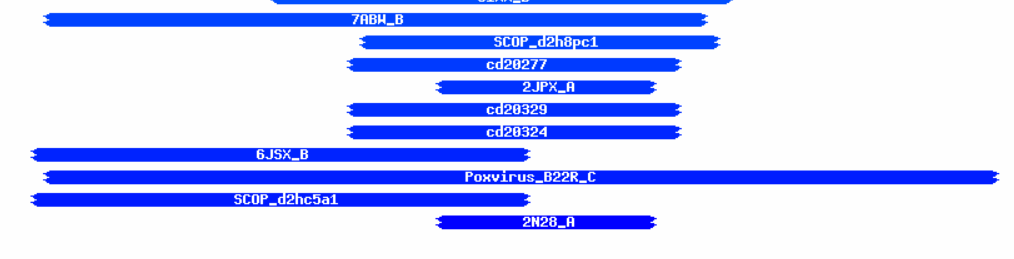 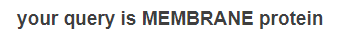 [Speaker Notes: Secondary Annotator Notes: Check each piece of evidence provided and confirm whether your interpretation supports that of the primary annotator: 

Secondary Annotator #1 Name:


Secondary Annotator #2 Name:]
Gene # 108	 Start:	61,232 	Stop: 61,005	*Highlight start if changed from original call*
1. Is it a gene? Yes
Gene originally called by: Both


Coding potential: Yes, but not in the middle section.




Other organisms have it? Yes, OneInAGillian and Marcie are the most similar.
3. What is its function? 
Final Function Decided: NKF
Must be from approved function list: https://docs.google.com/spreadsheets/d/1FNcTlsU41iI1U8Jq0Yd-YqwJDUa089AInNnULL-K9hE/edit#gid=0 
Synteny: Same pham and positional similarity as OneInAGillian_102 and Pepe25_103. Located both up and downstream of genes with no known function.



BLAST Results: OneInAGillian_102, NKF, PhagesDB, 2e-35/Pepe25_103, NKF, NCBI, e=5e-15.



HHPRED results: No significant hits, all under prob of 40%
2. Where does it start? 61,232
Coding potential aligns with predicted start 
RBS info: Best, z=2.13, final=-4.347
 

BLAST alignments:
PhagesDB: OneInAGillian, Marcie, 1:1, e-values: 2e-35, 1e-28
NCBI: Pepe25, OneInAGillian 1:1, e-value: 5e-15, 1e-43




Starterator: Yes, the most called start is 7. CandC is on Track 3 with RobinRose.

 

Gap: 225 bp gap. Of all the similar phages, OneInAGillian and Kelcole do not have a gene 108, Marcie and RobinRose have a gene 108, but there is no gap between it and gene 109, however, the gap from gene 108 to 109 on CandC is large enough for some coding potential.
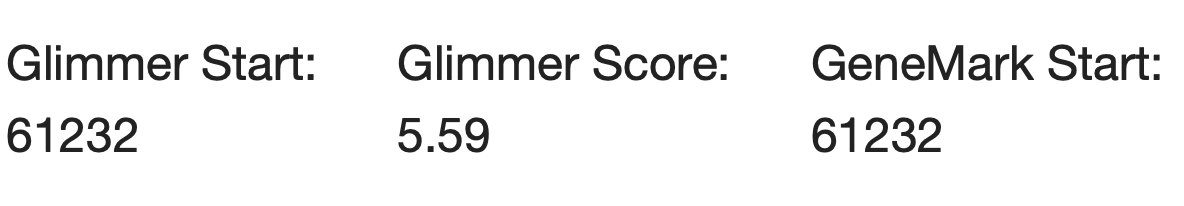 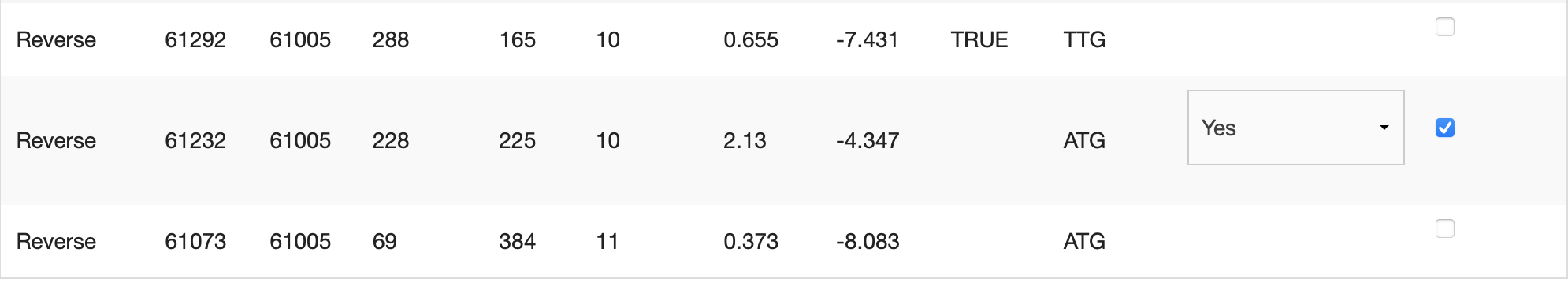 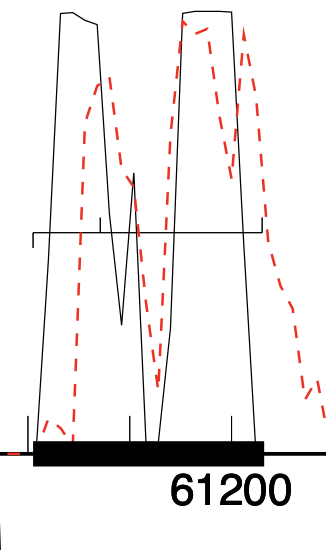 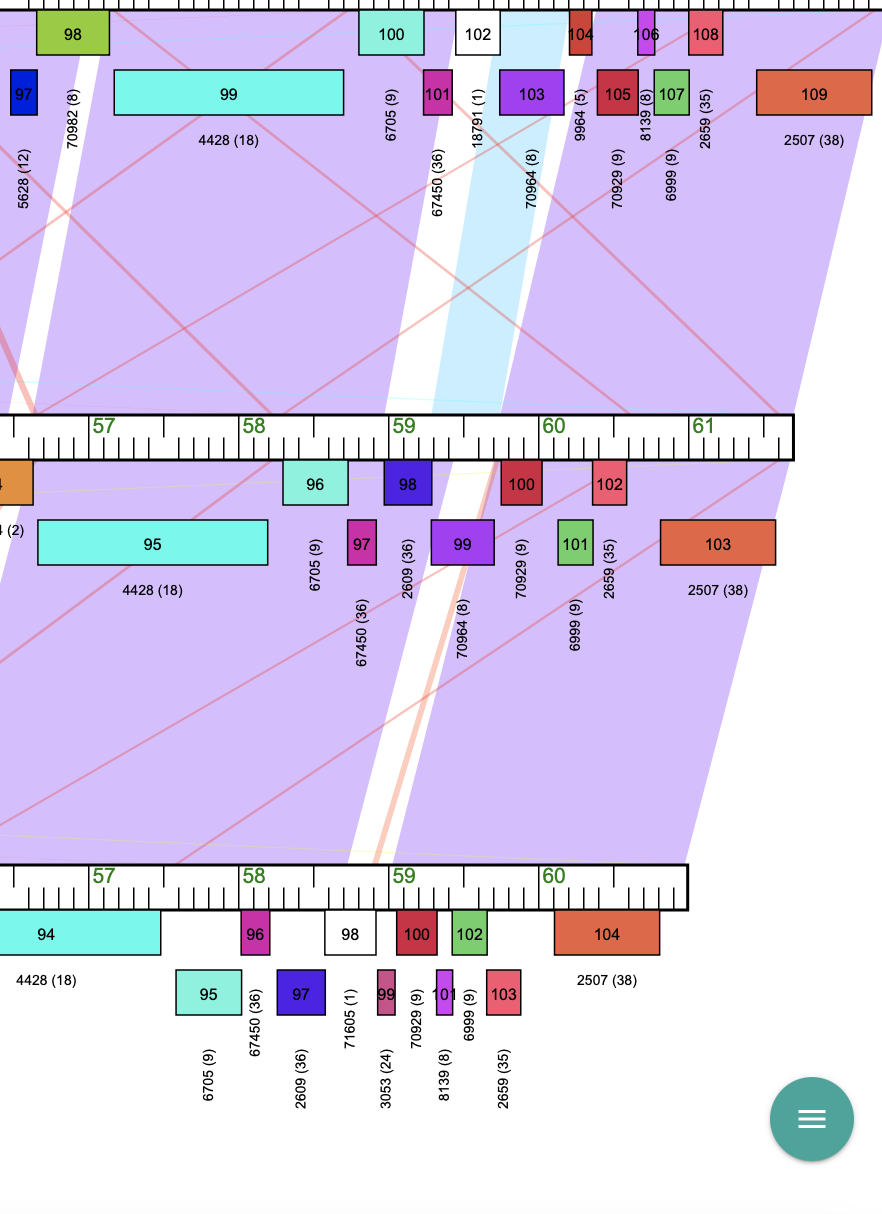 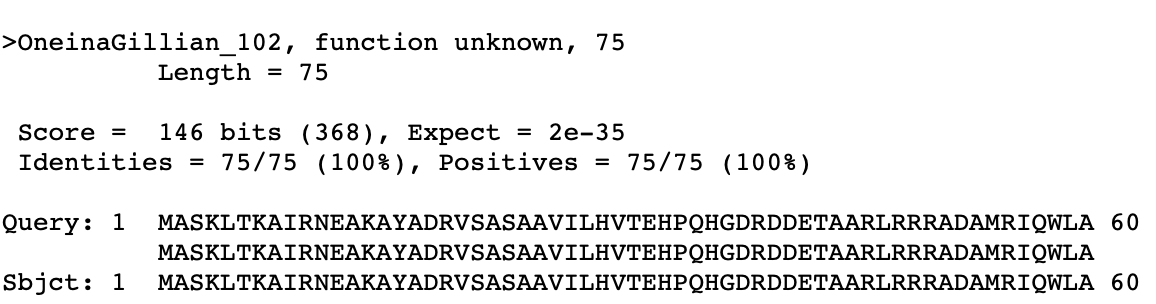 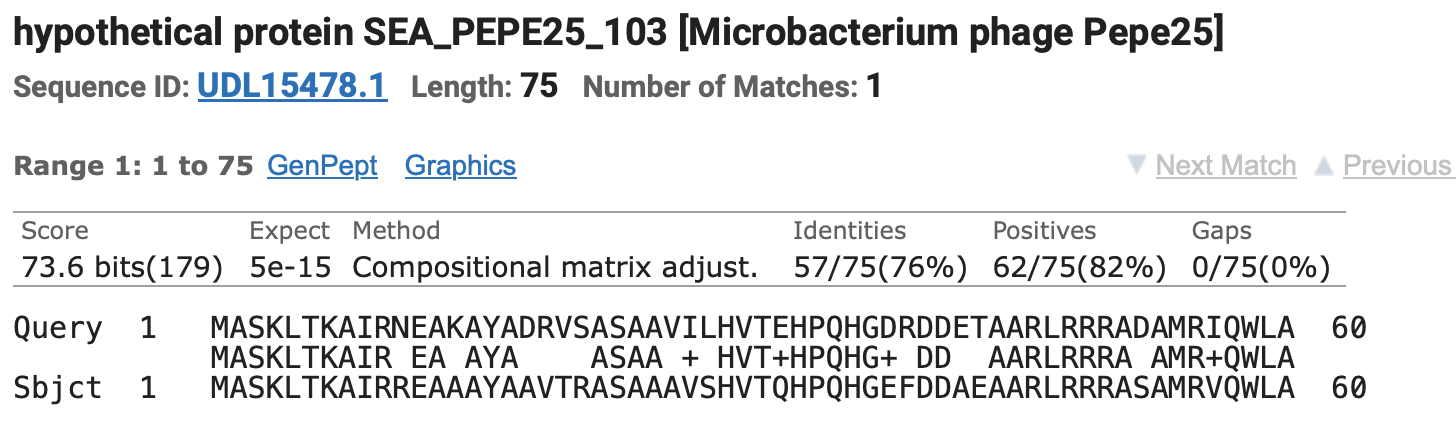 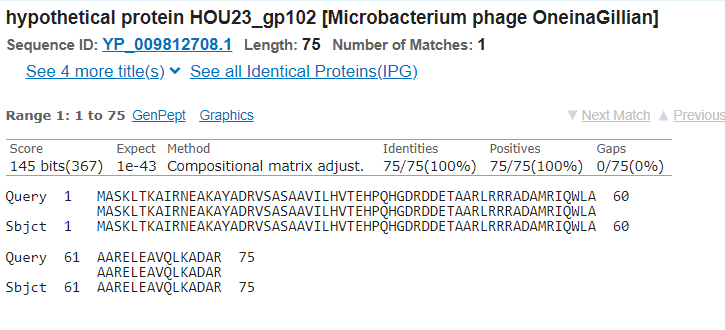 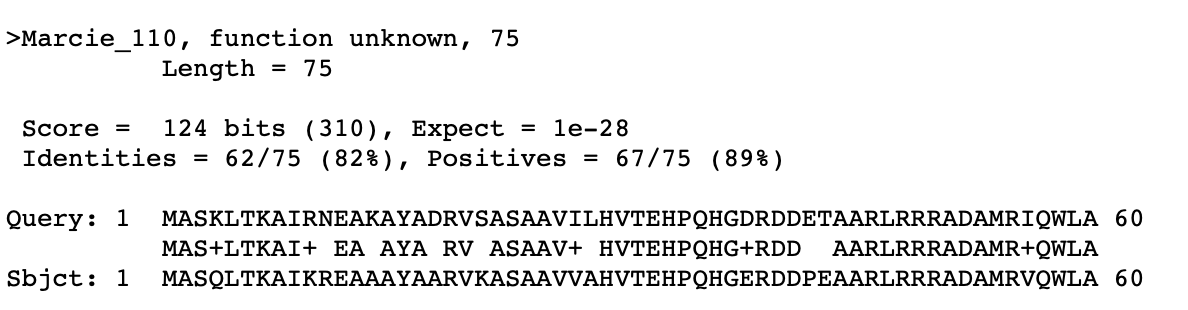 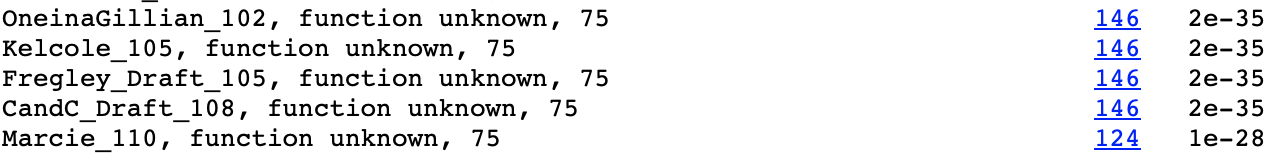 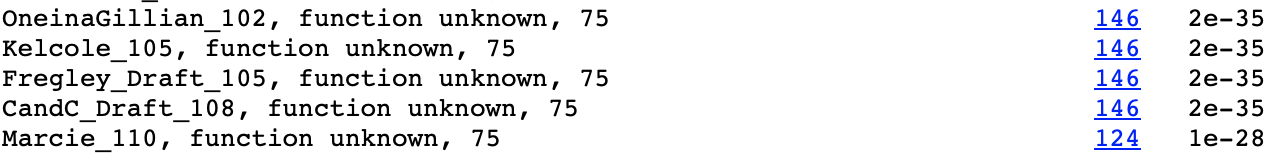 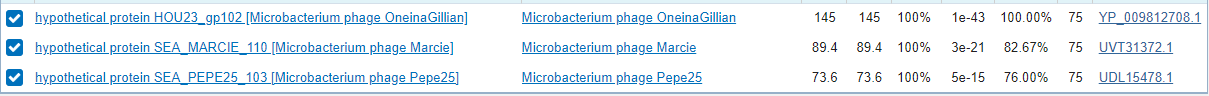 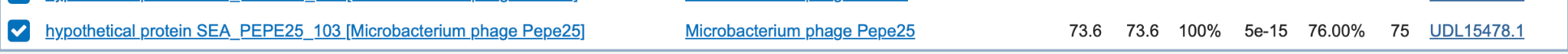 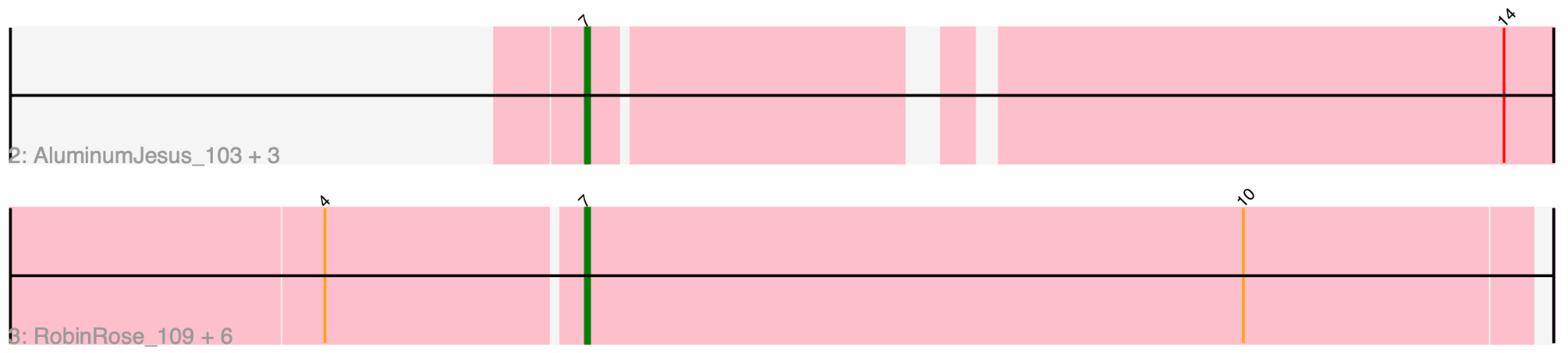 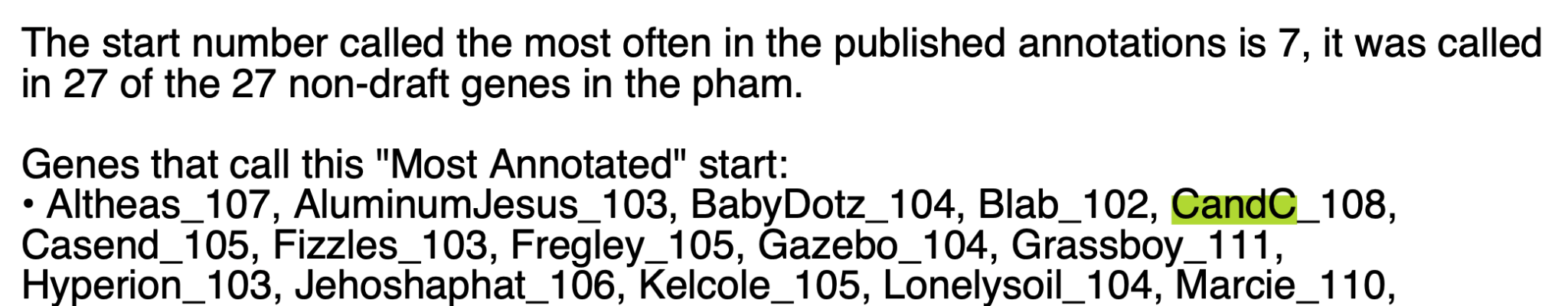 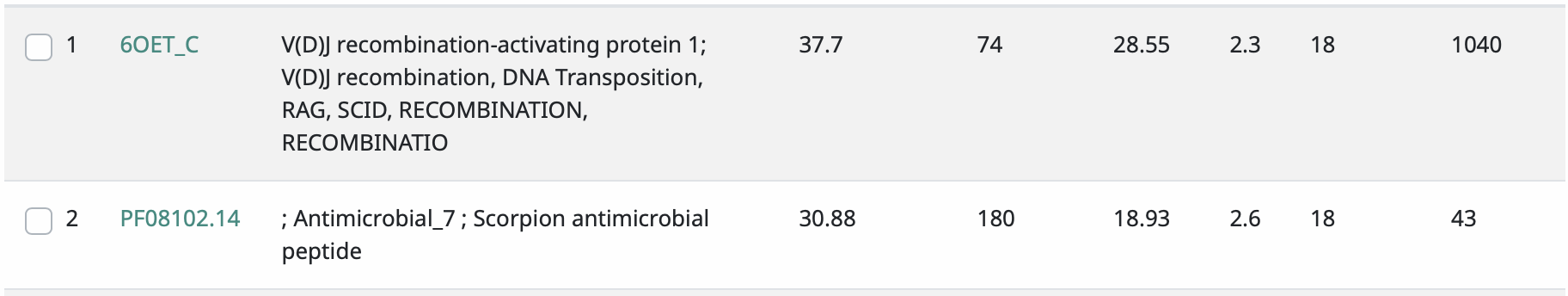 Date Reviewed: 5/9/23
[Speaker Notes: Secondary Annotator Notes: Check each piece of evidence provided and confirm whether your interpretation supports that of the primary annotator: 

Secondary Annotator #1 Name:


Secondary Annotator #2 Name:]
Gene # 109	Start:	62156	Stop: 61458			*Highlight start if changed from original call*
3. What is its function? 
Final Function Decided: NKF
Must be from approved function list: https://docs.google.com/spreadsheets/d/1FNcTlsU41iI1U8Jq0Yd-YqwJDUa089AInNnULL-K9hE/edit#gid=0 
Synteny same pham as RobinRose_110 and OneinaGillian_103, upstream of NKF, downstream of NKF



BLAST Results: OneinaGillian_103, e= e-134 function unknown, phagesdb;  Phage RobinRose, hypothetical protien, e= 5e-176, nbci




HHPRED results: No significant hits- 7UAW_A, prob= 52.49, E= 180 
Original

NEW:
1. Is it a gene?
Gene originally called by: Both, favored GeneMark

Coding potential: Yes entire gene 




RobinRose high similarity 
NCBI Orginial blasts:

NCBI New blasts:

Phages Original blasts:


Phages New blasts:
2. Where does it start?
RBS info: Original- not best, z= 2.117, final= -4.726
Changed start- best, z= 2.723, final= -3.250
 


BLAST alignments:
NBCI Blast: Original: RobinRose, Kelcole, 1:1, 5e-176, 6e-176; New: Kelcole, RobinRose, 1:24, 2e-156, 7e-156.
PhagesDB Blast: Original: RobinRose, Kelcole, 1:1,  e-135, e-135; New: Kelcole, RobinRose, 1:24, e-121, e-120.




Starterator: Most annotated but does not call it 



Gap: no bp gap listed
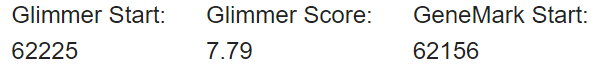 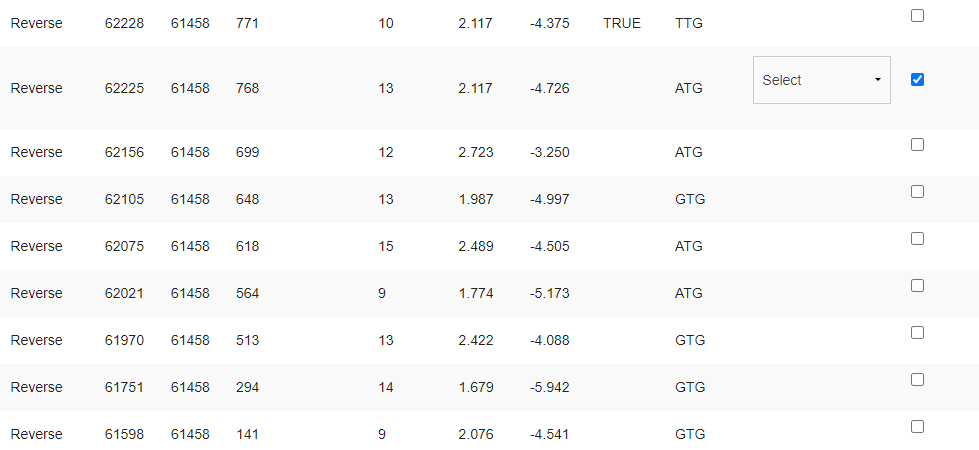 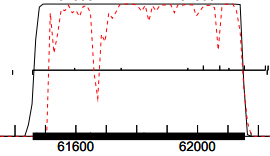 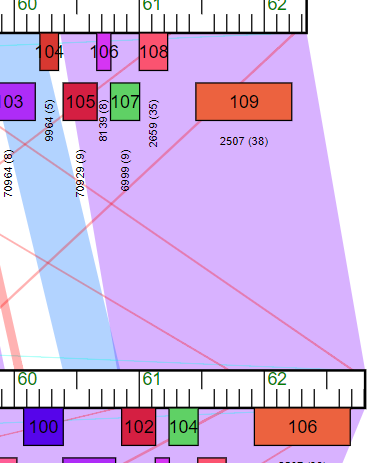 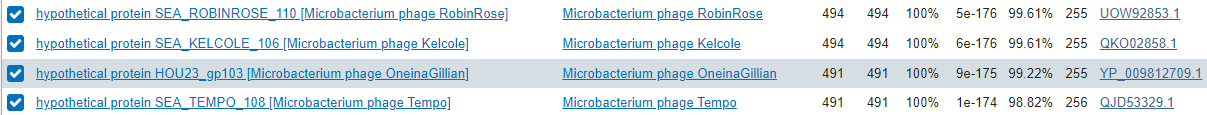 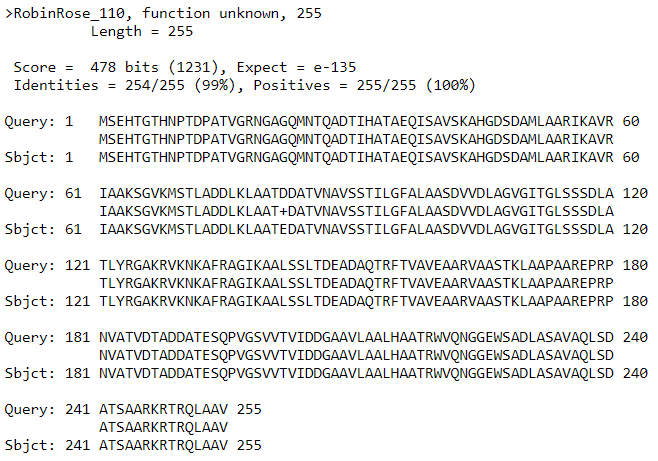 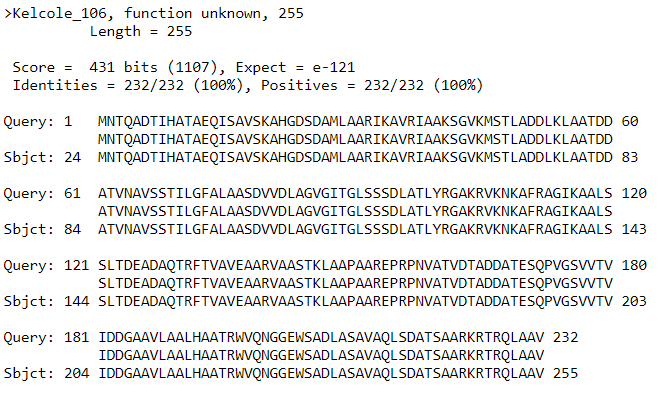 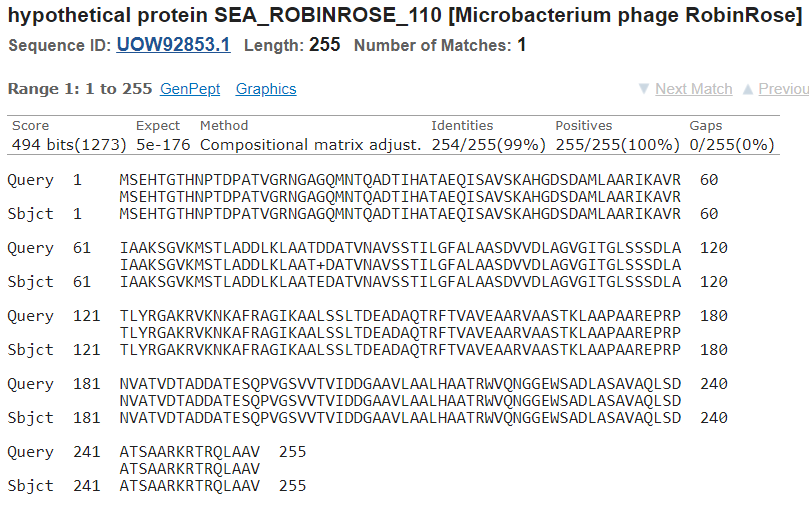 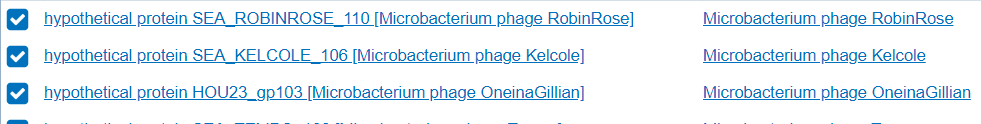 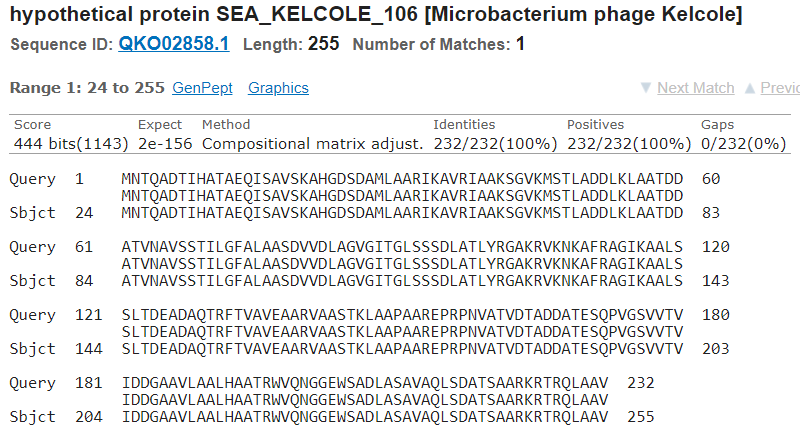 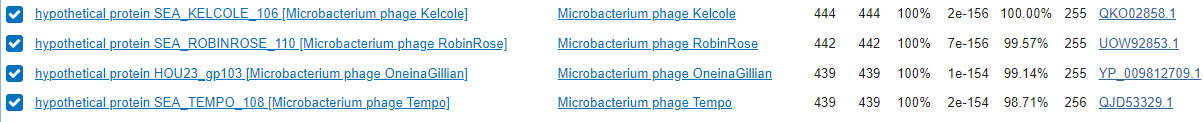 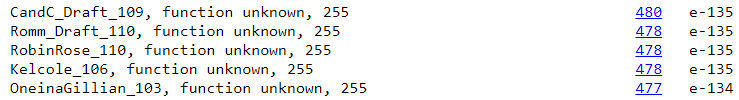 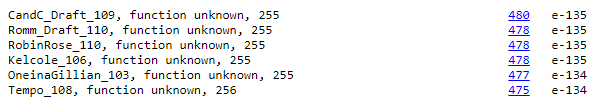 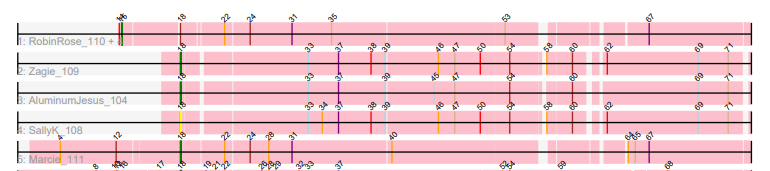 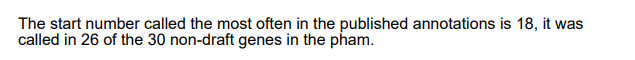 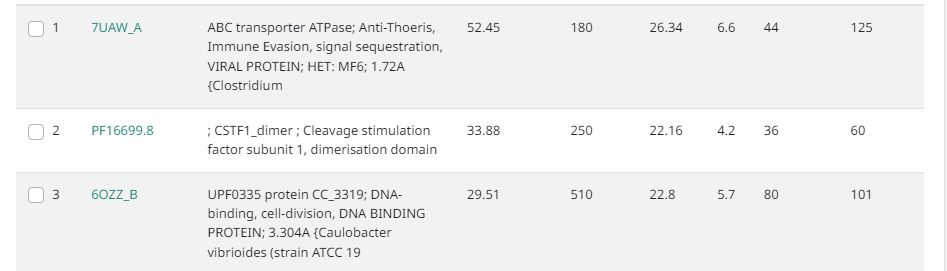 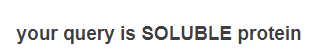 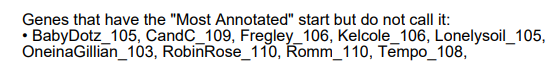 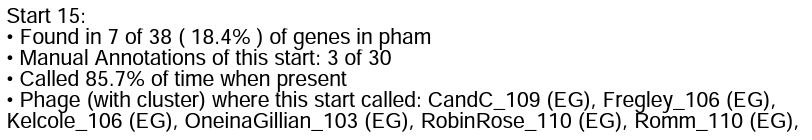 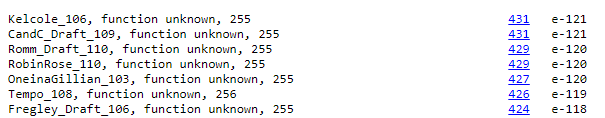 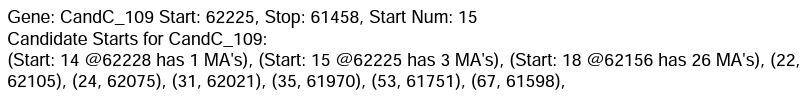 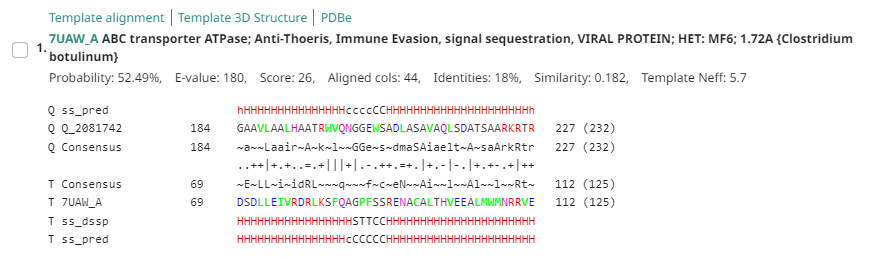 Note: The changed start matches the coding potential start better and has a higher Z score. However, the alignments from the blast results are worse with the changed start than with the original start.
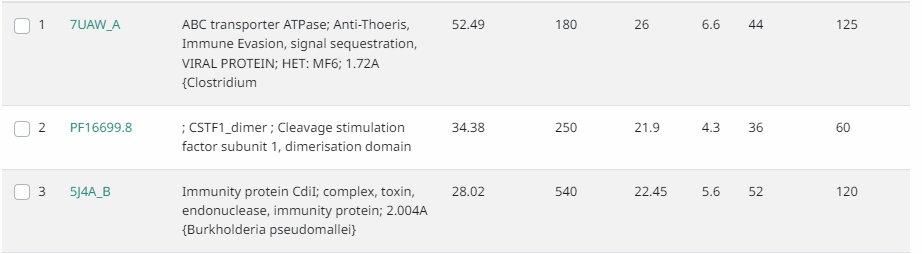 Date Reviewed: 5/9/23
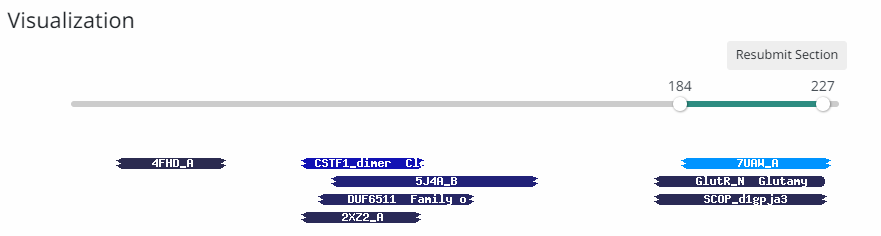 [Speaker Notes: Secondary Annotator Notes: Check each piece of evidence provided and confirm whether your interpretation supports that of the primary annotator: 

Secondary Annotator #1 Name:


Secondary Annotator #2 Name:]
tRNA check - end result: No tRNAs called
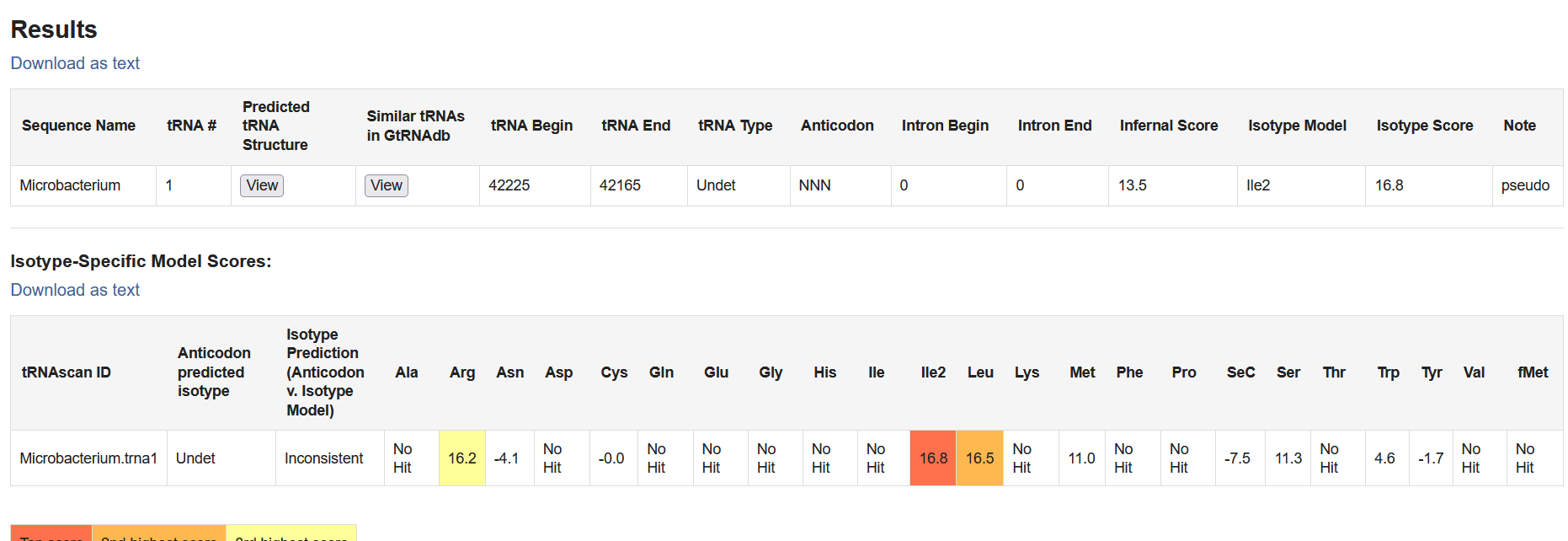 tRNA scanSE:






Aragorn
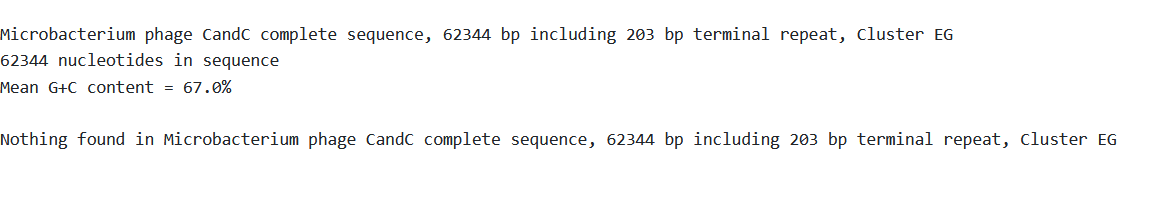